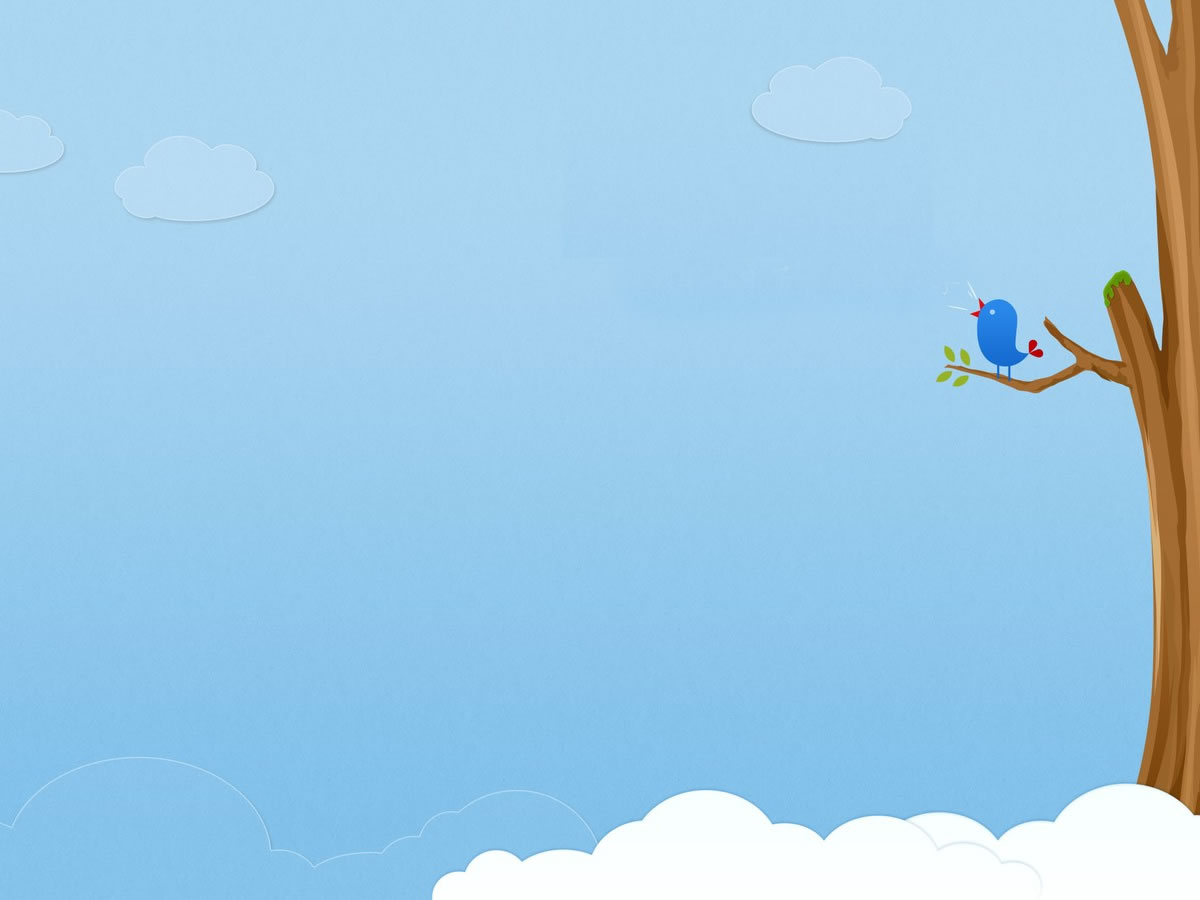 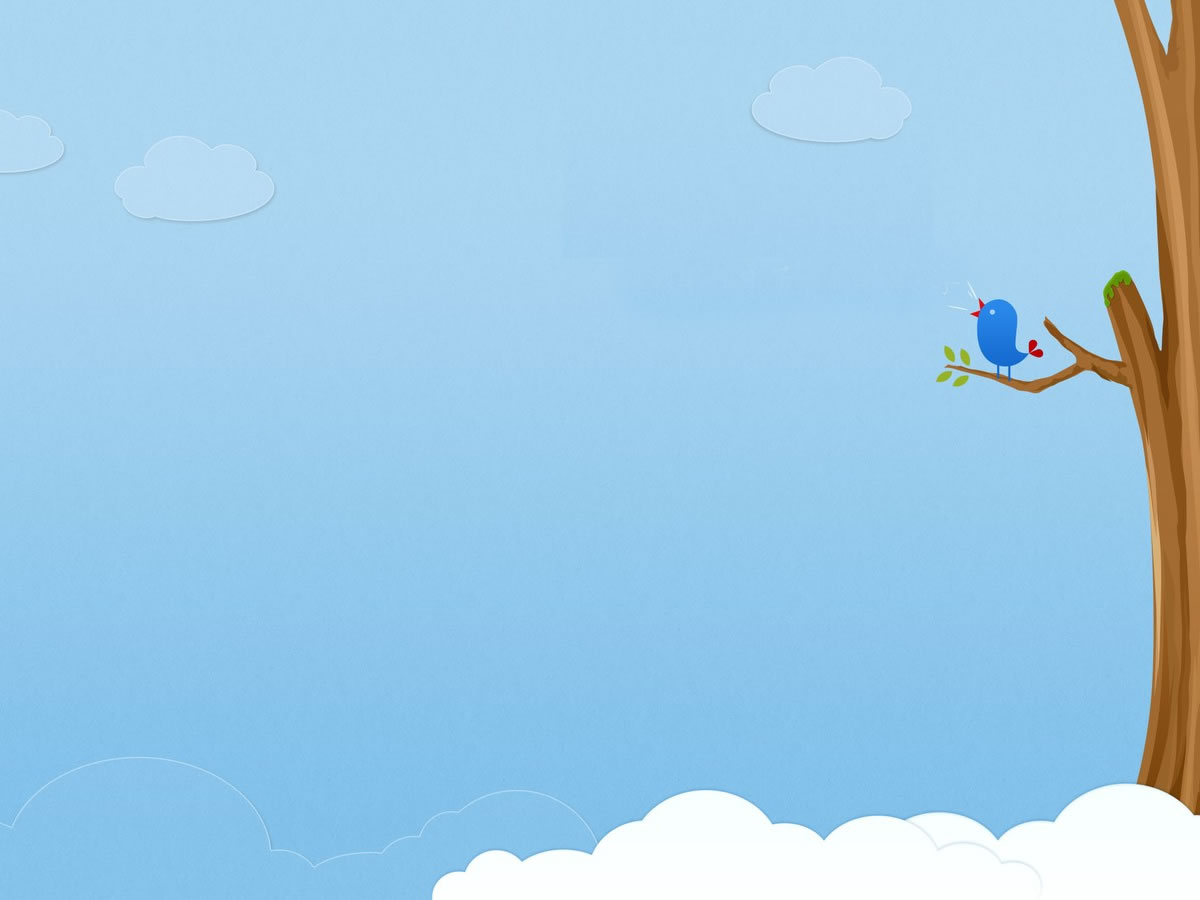 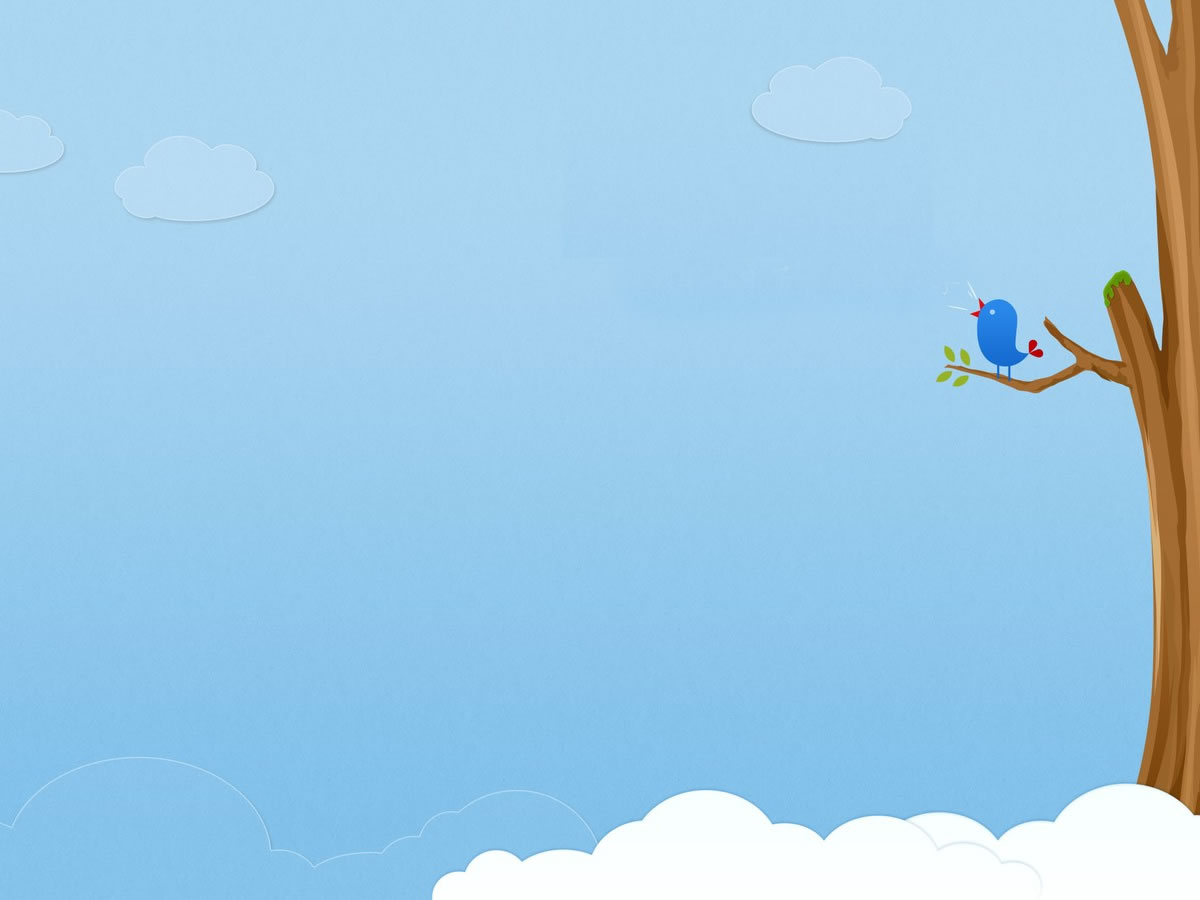 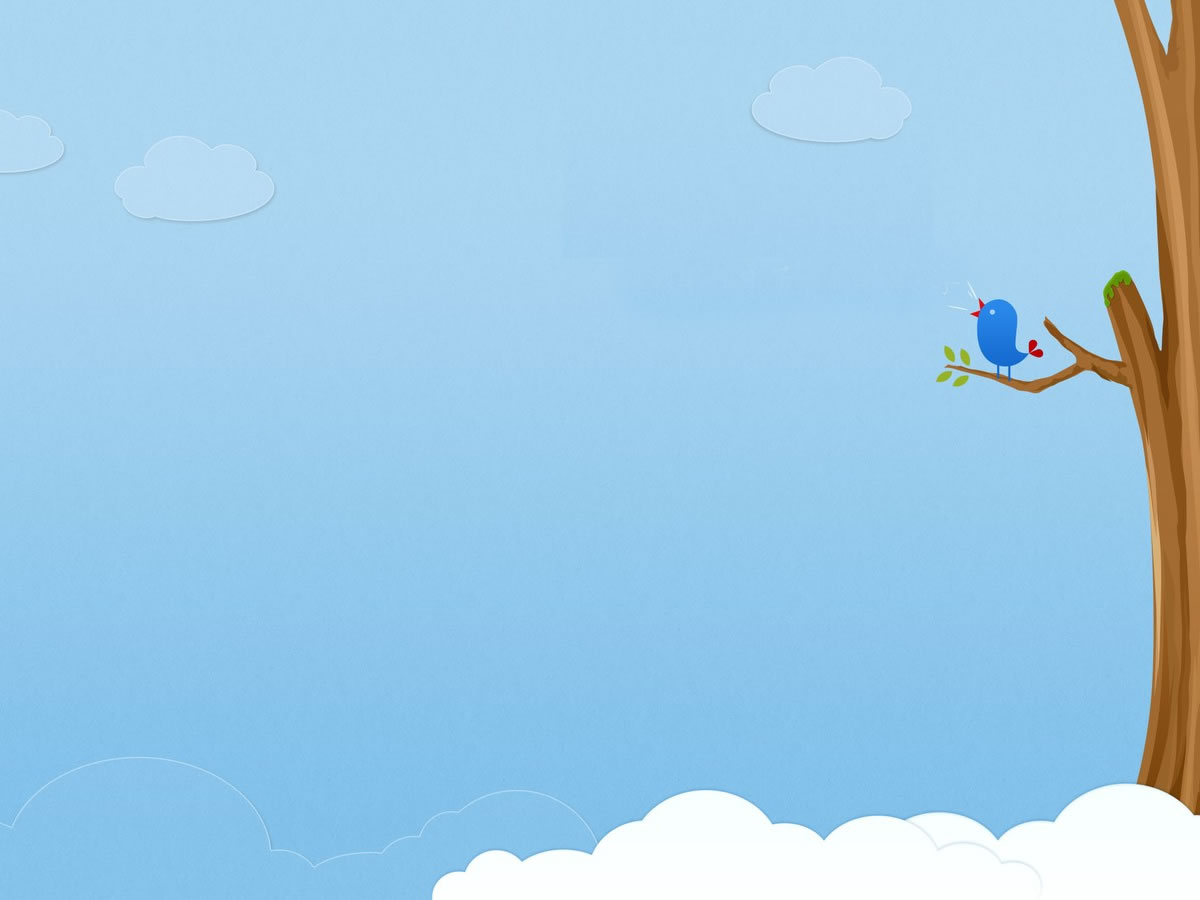 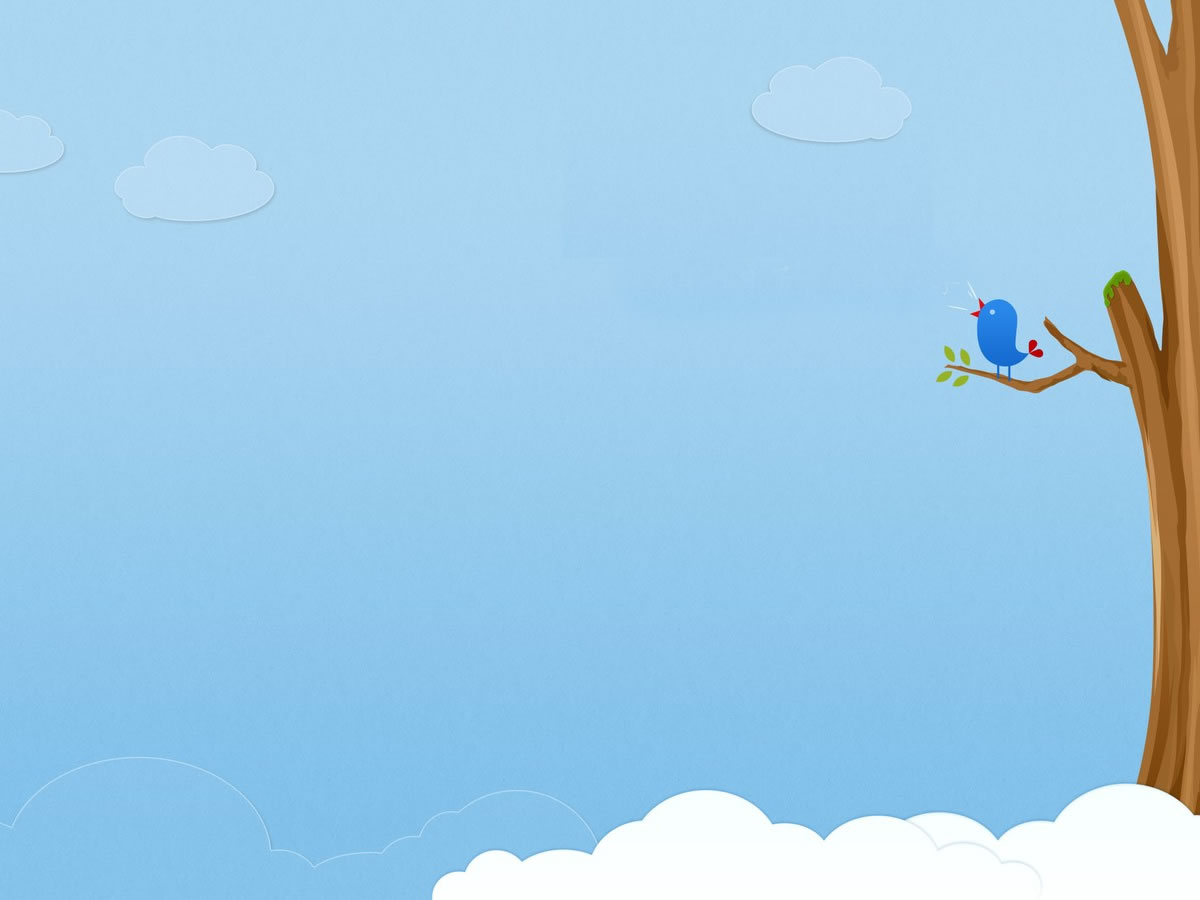 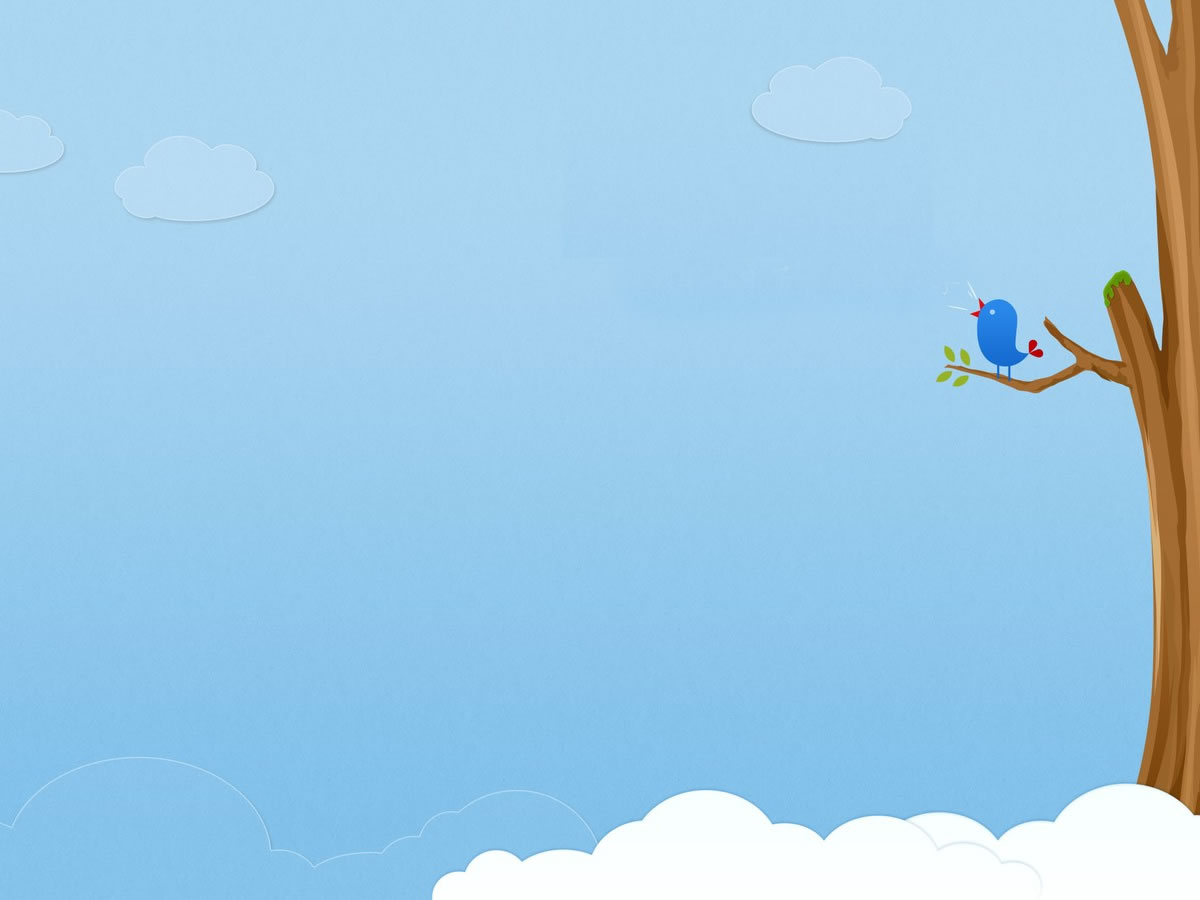 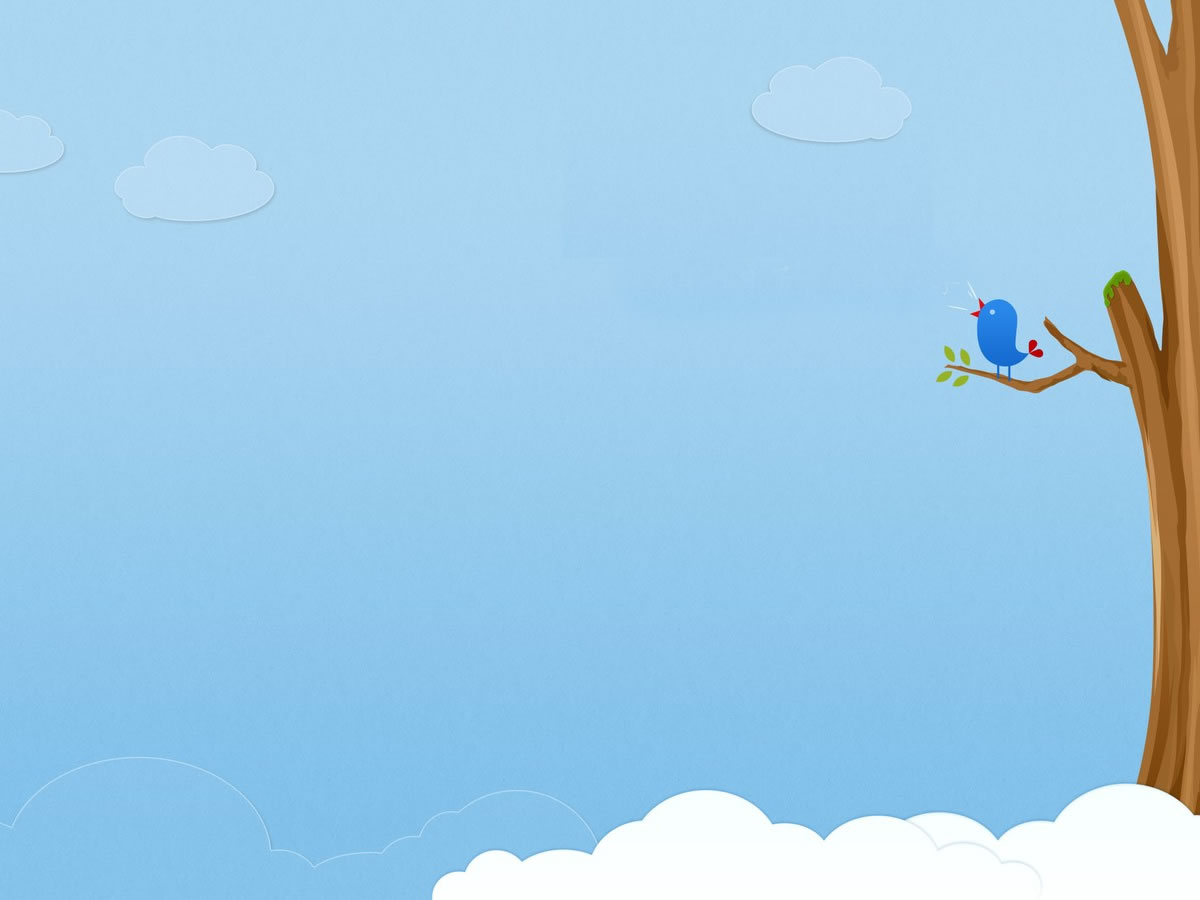 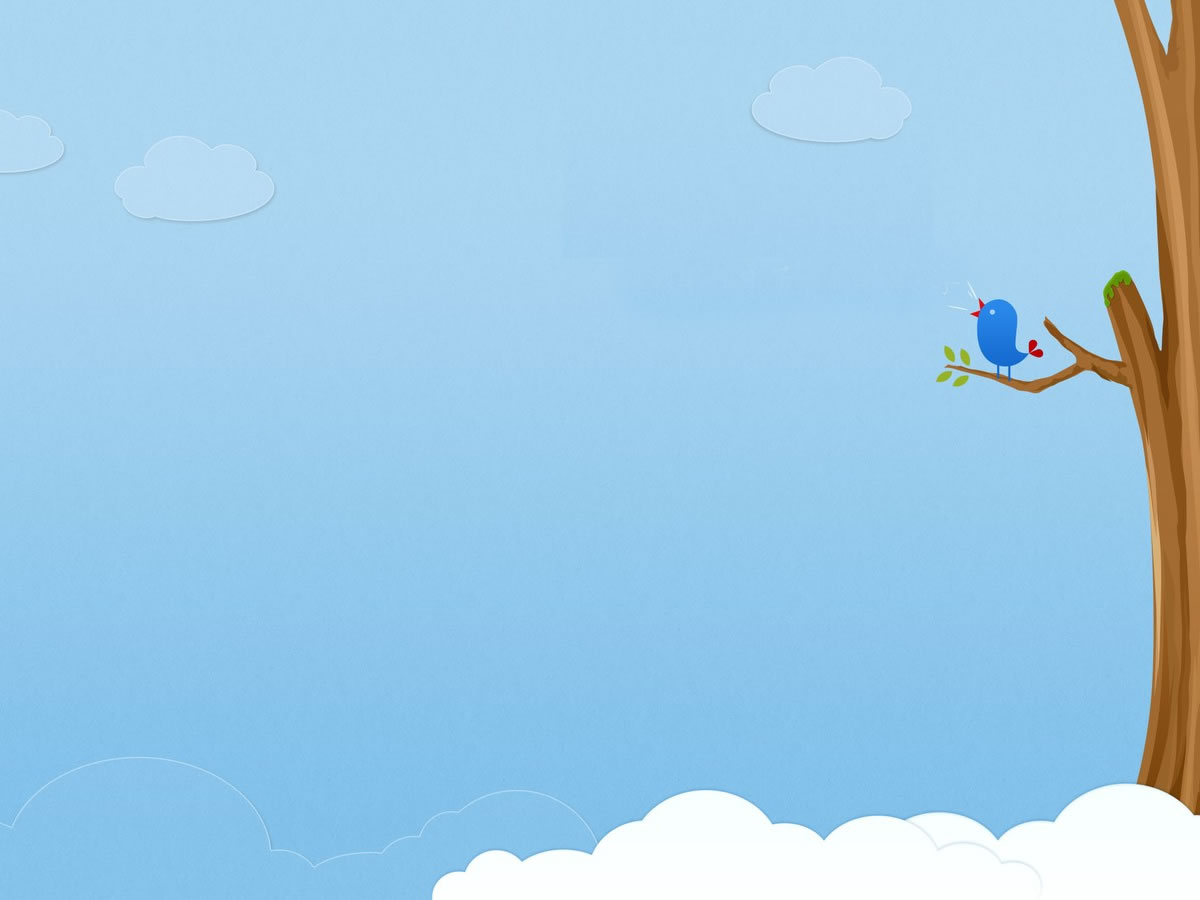 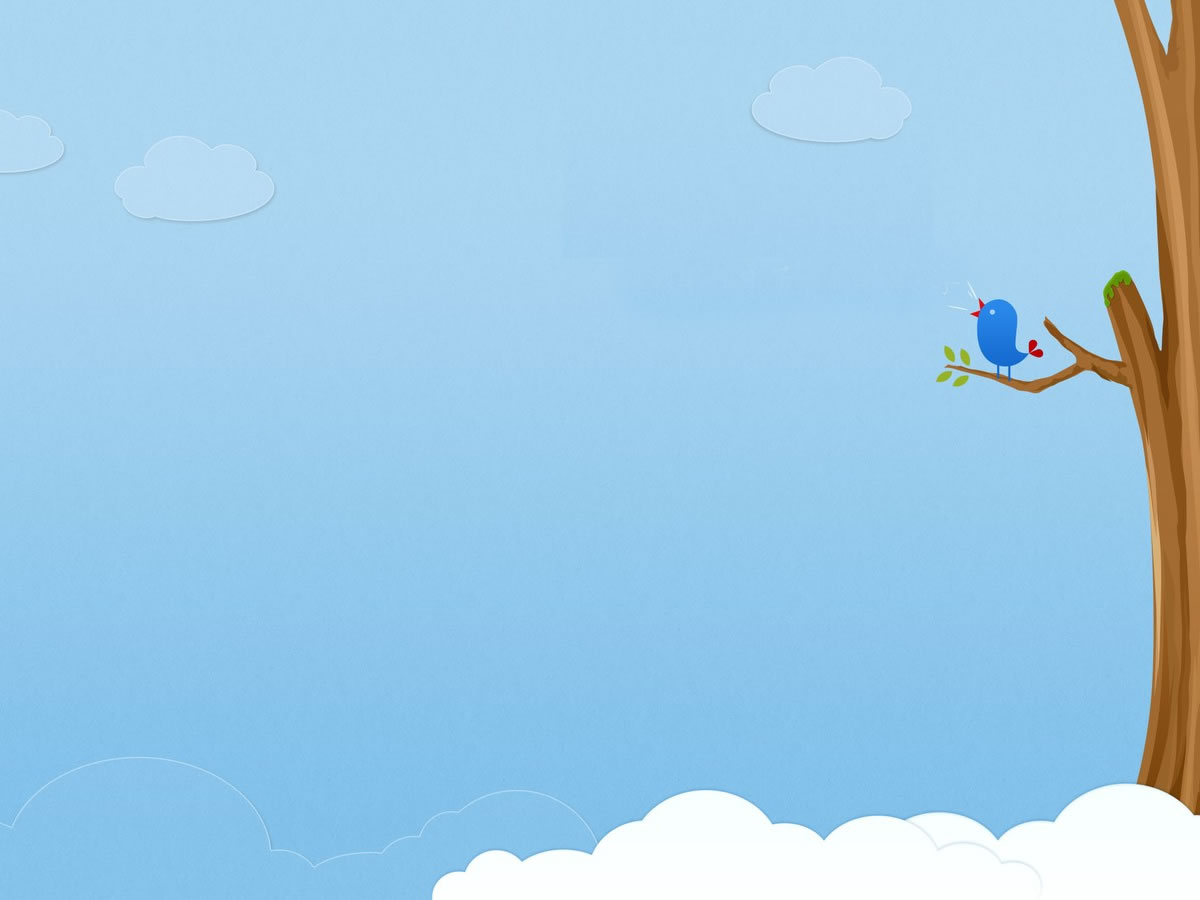 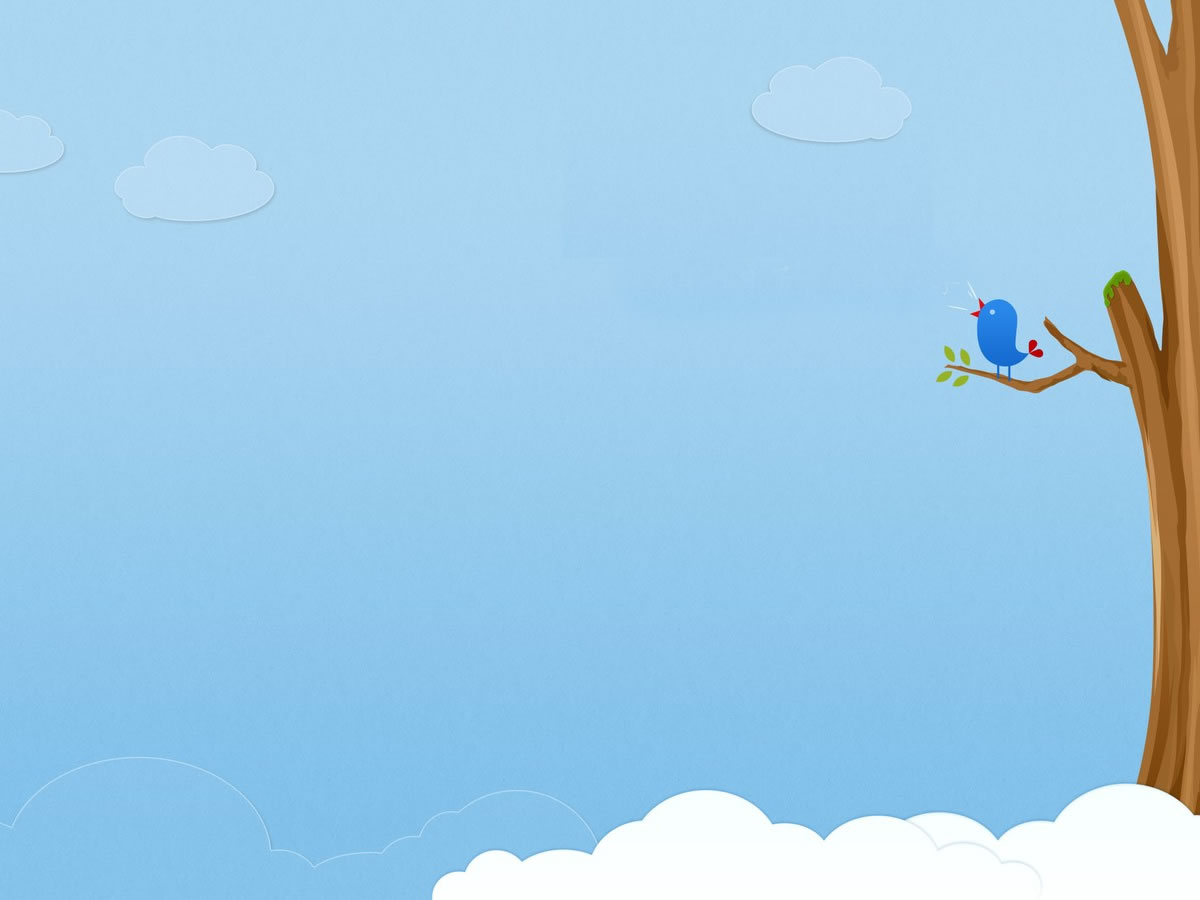 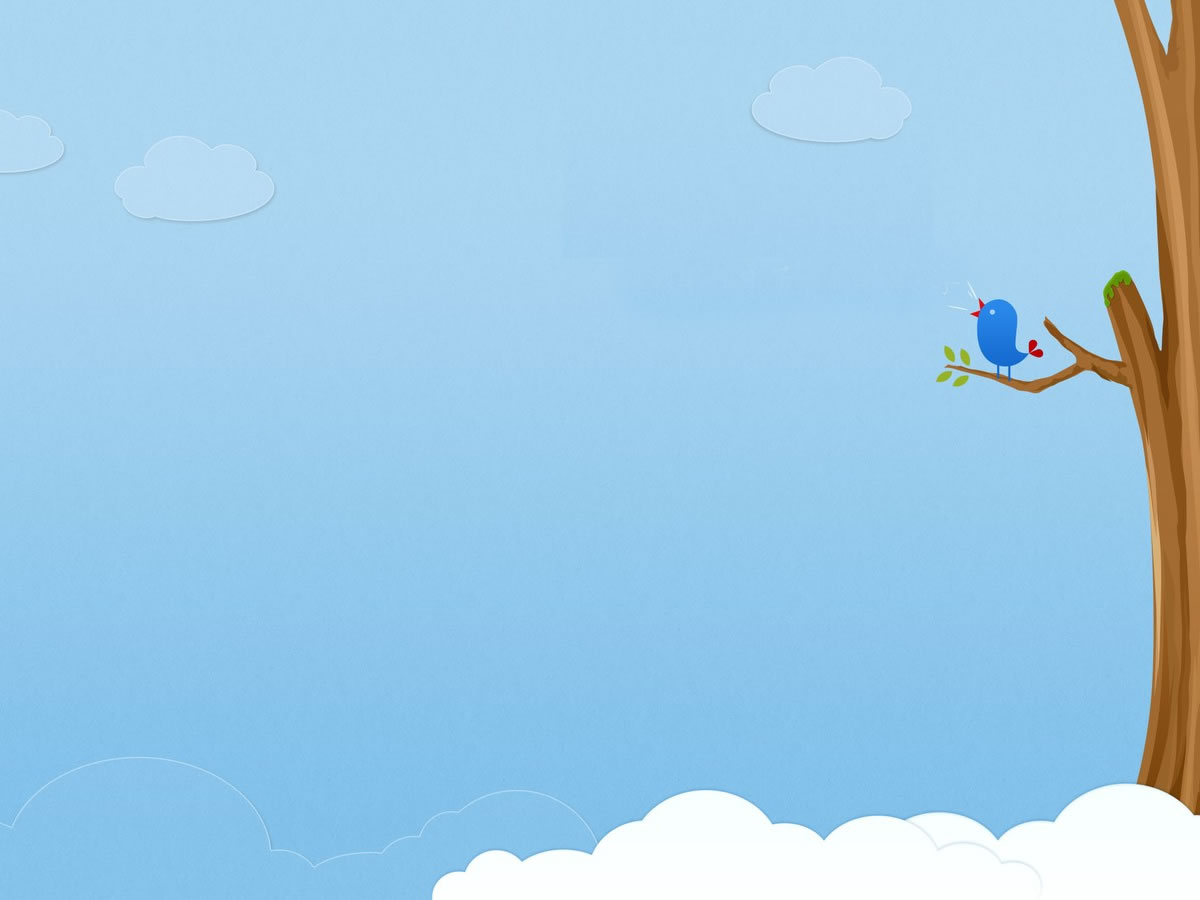 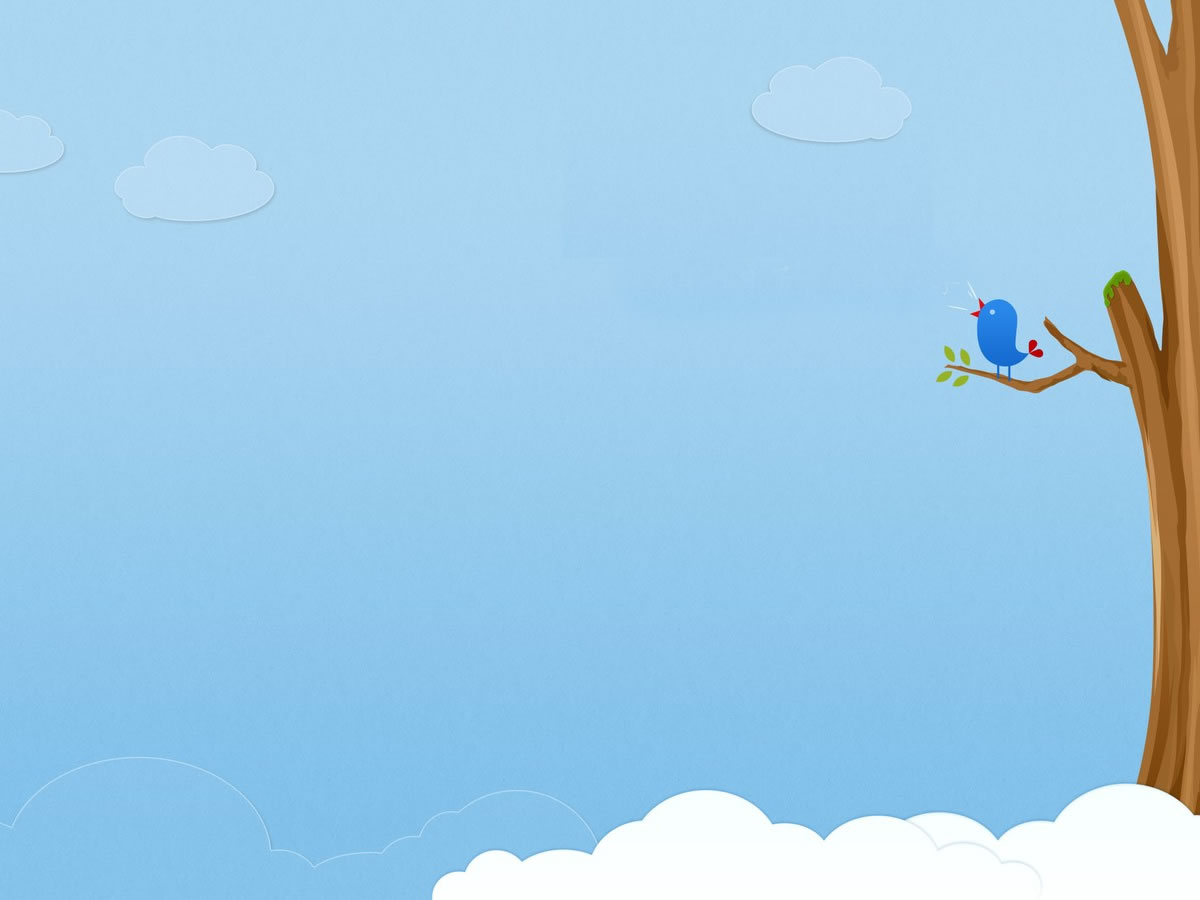 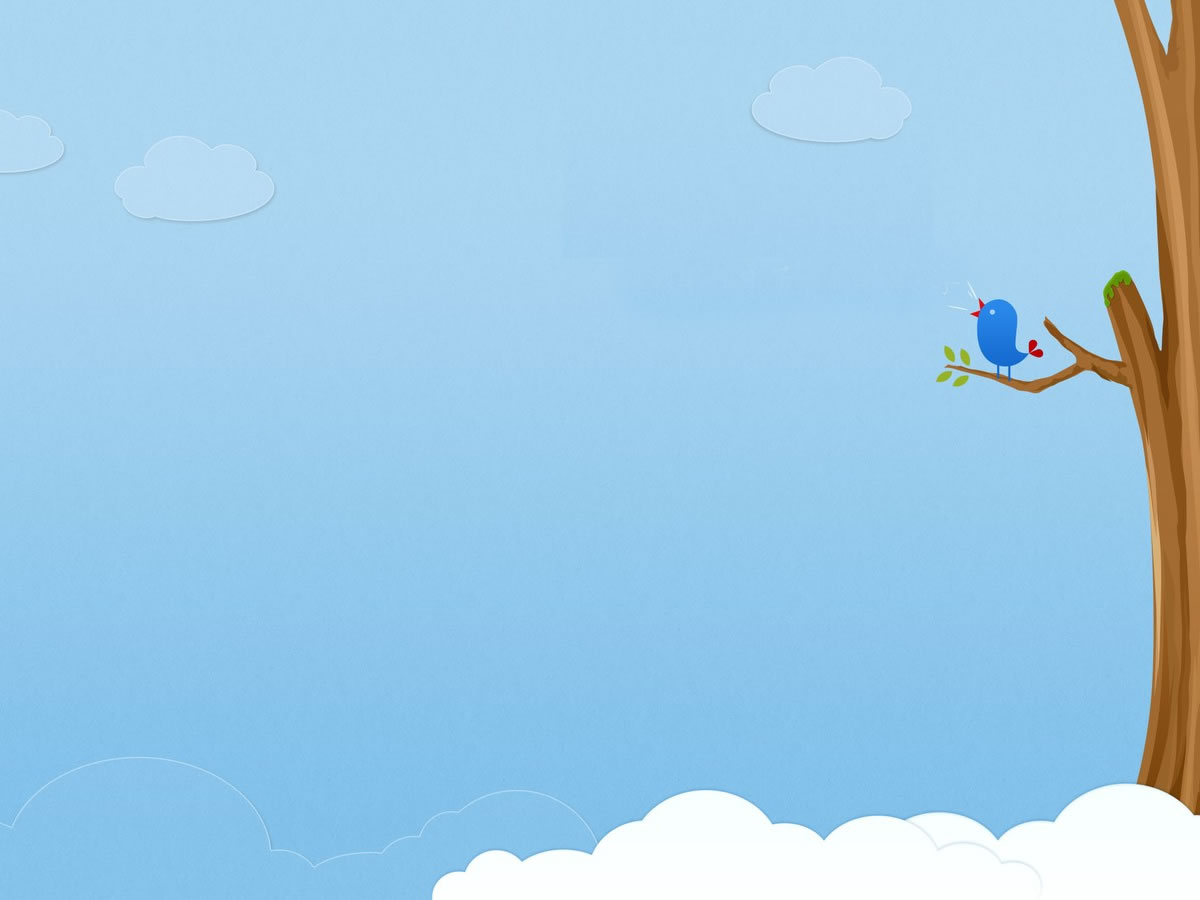 আজকের ক্লাসে সবাইকে স্বাগতম
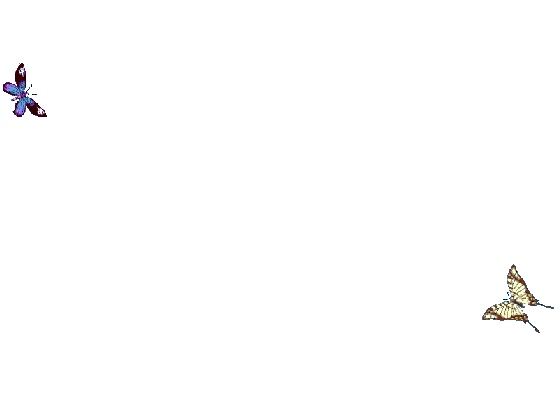 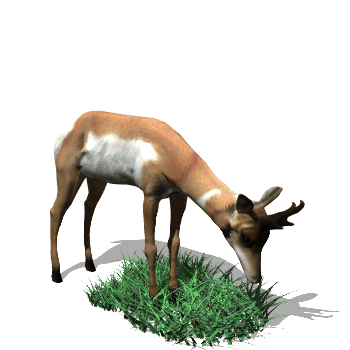 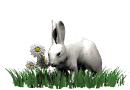 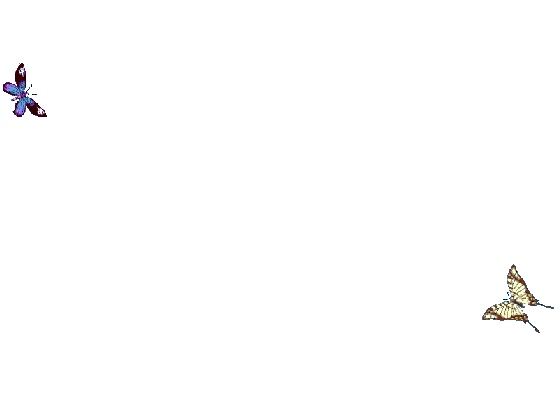 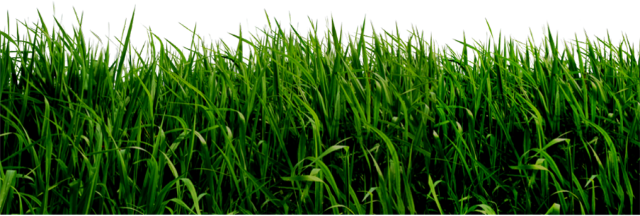 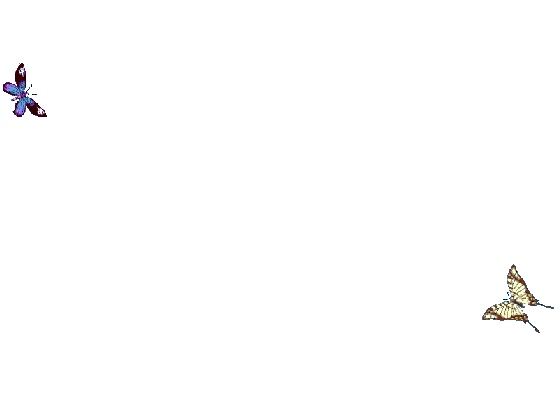 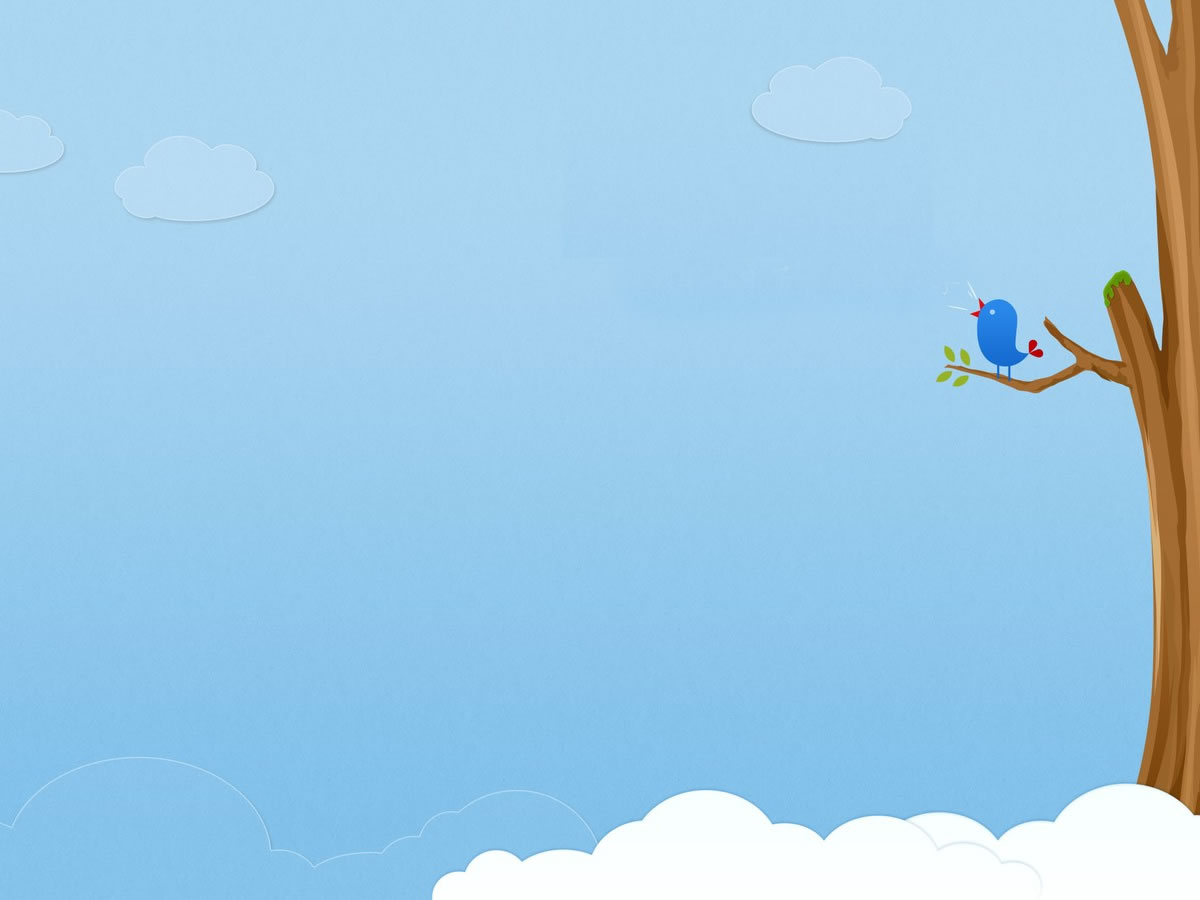 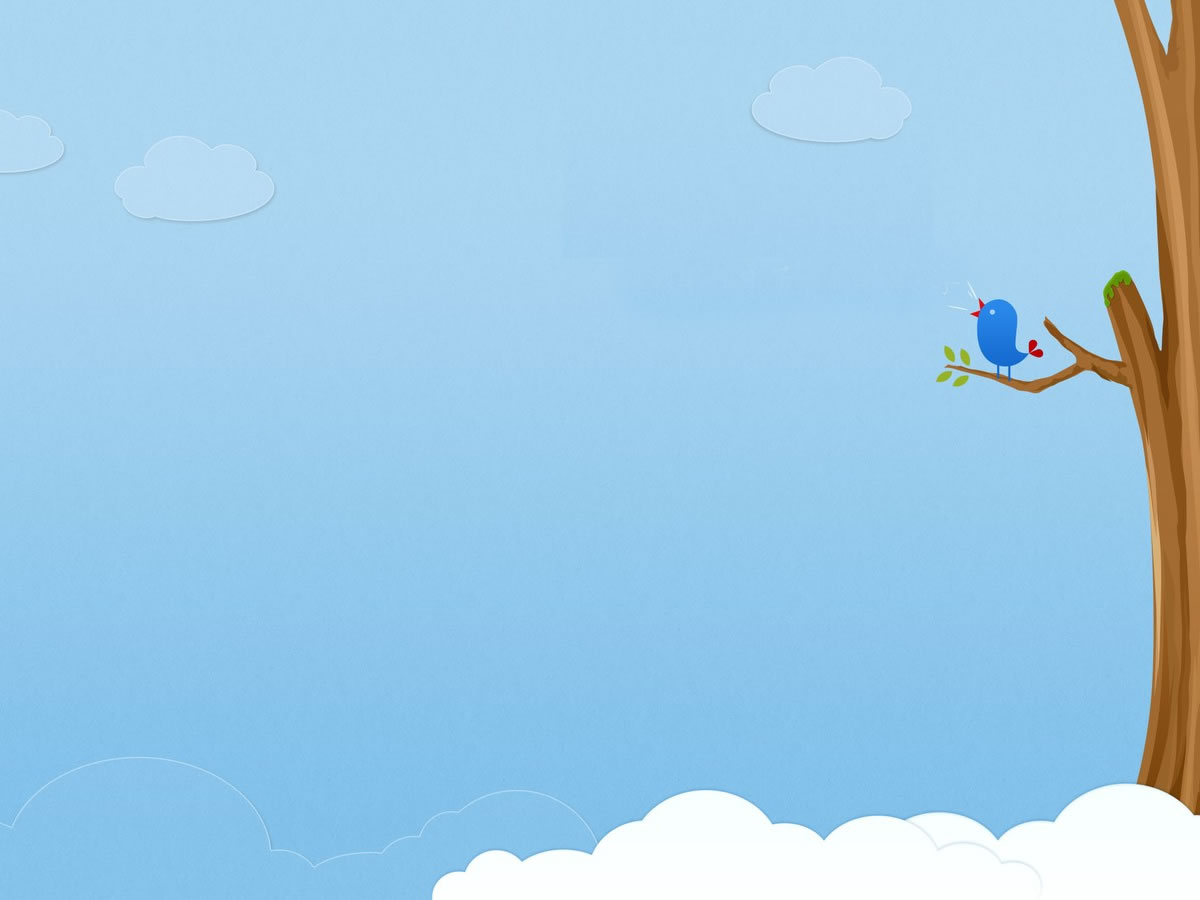 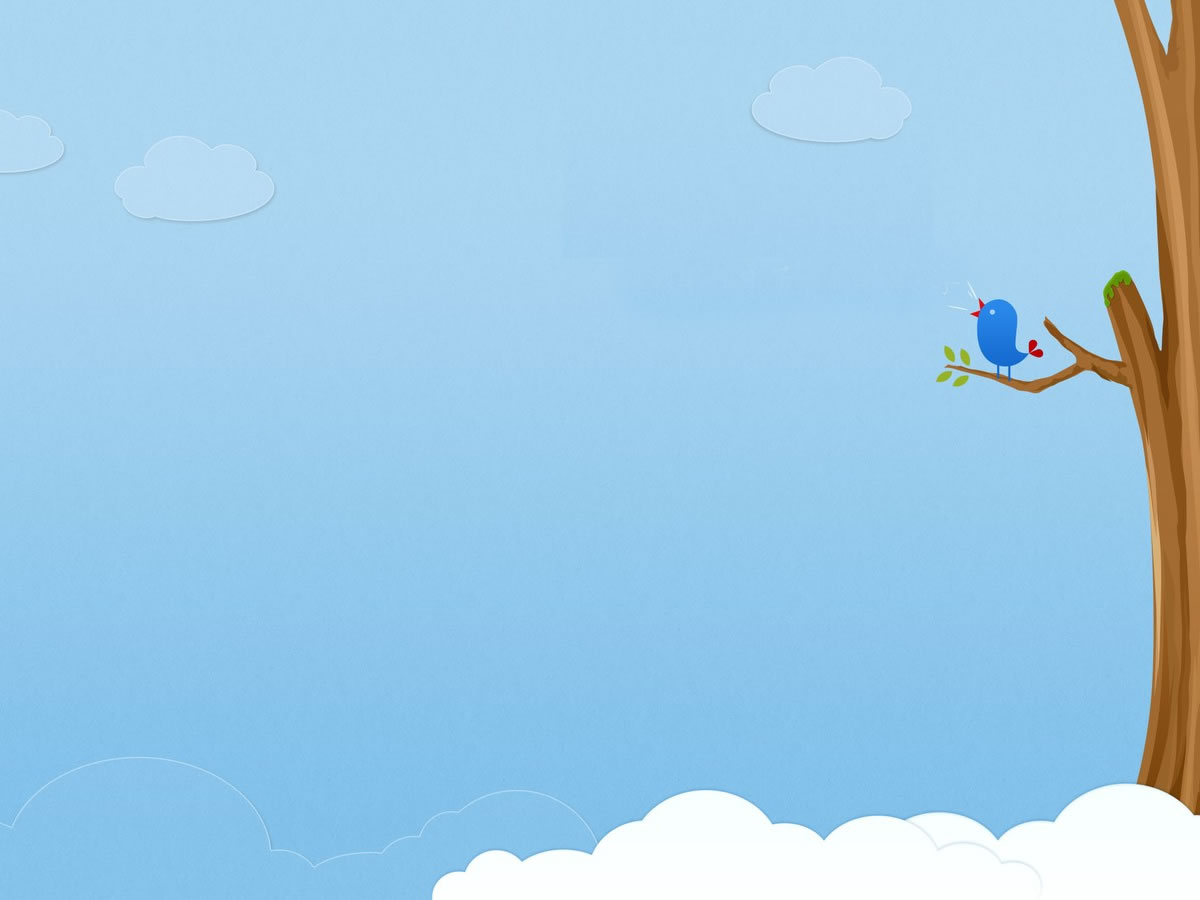 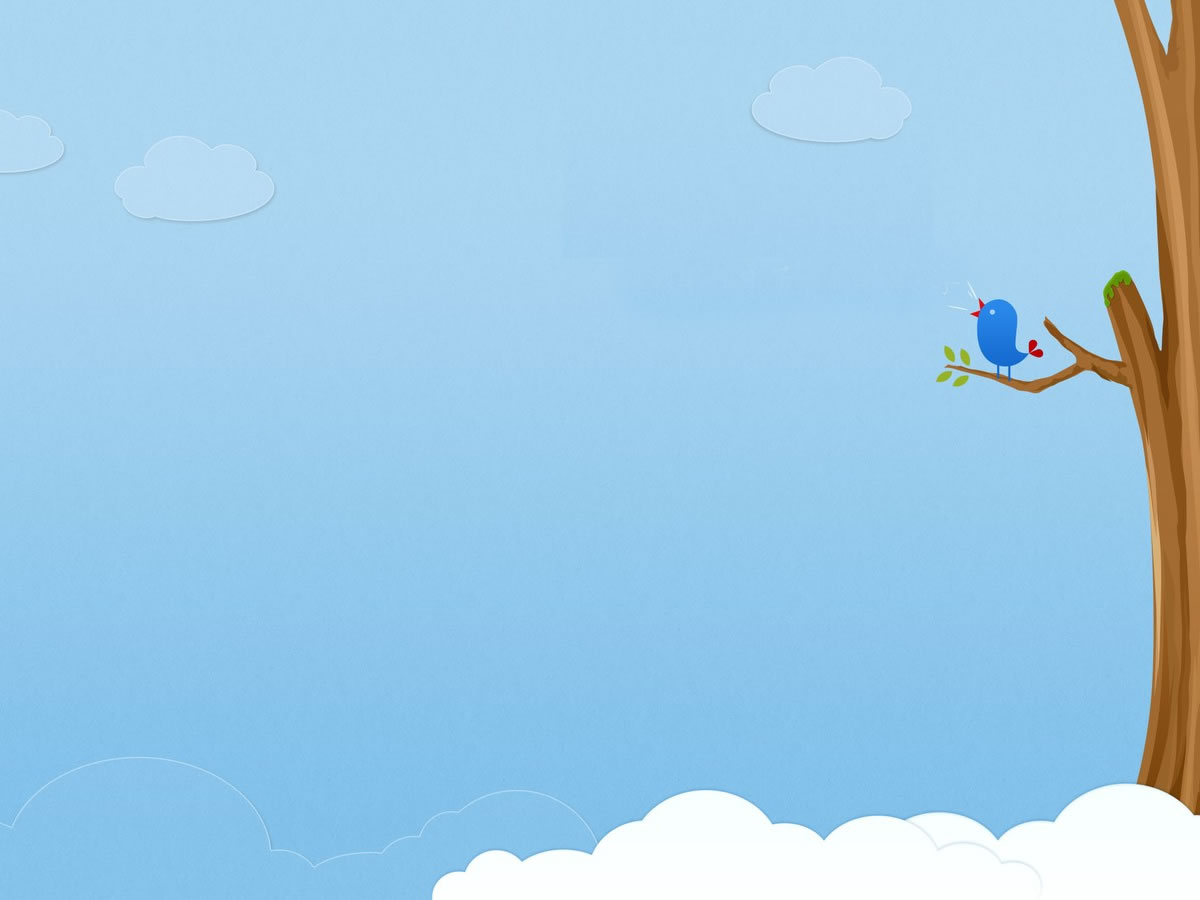 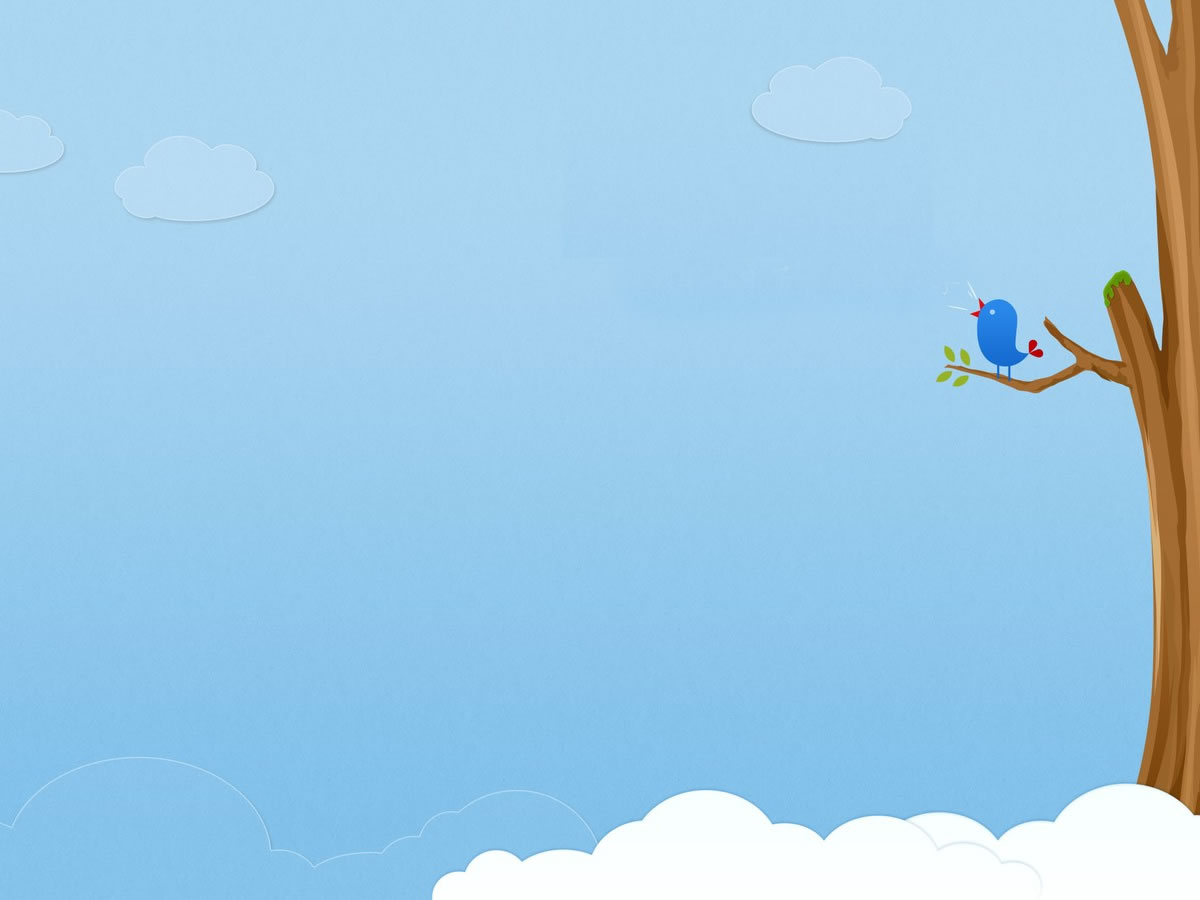 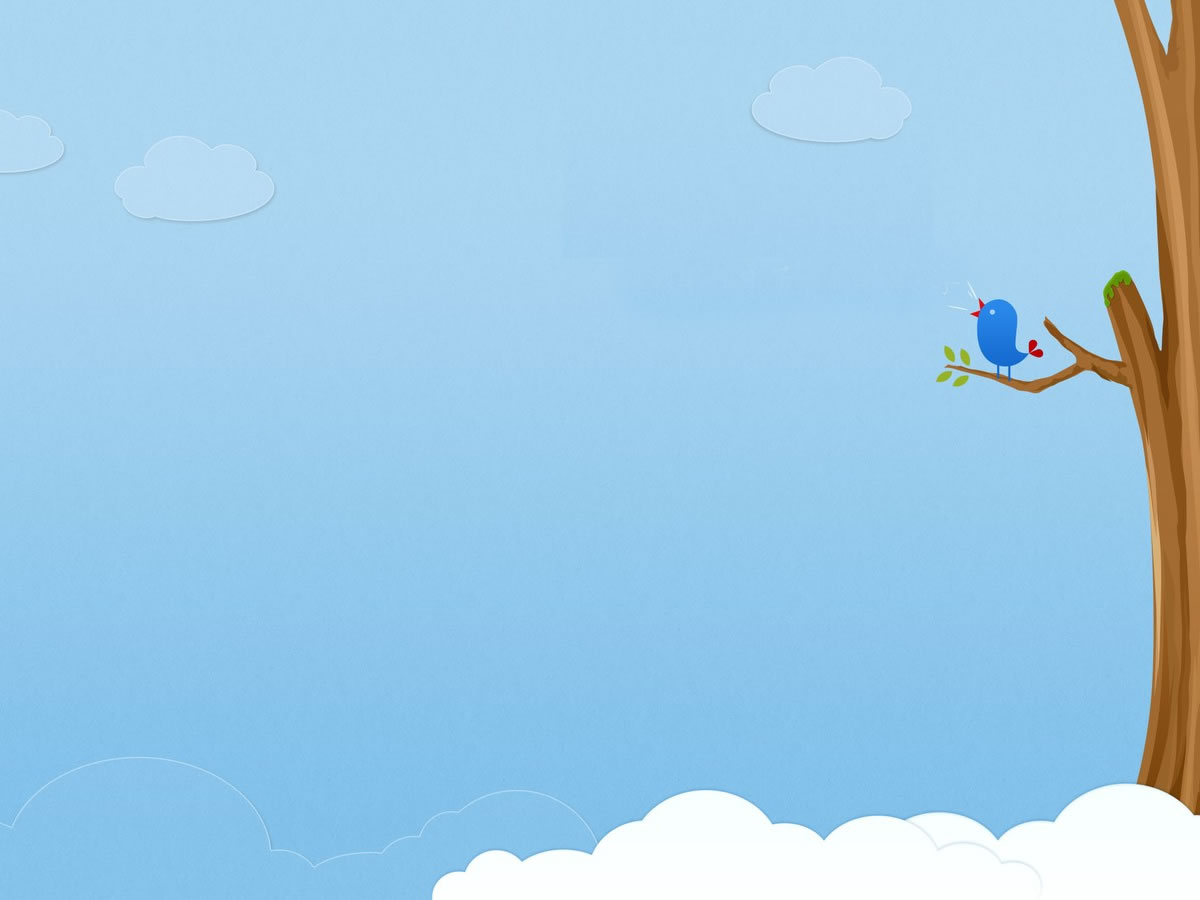 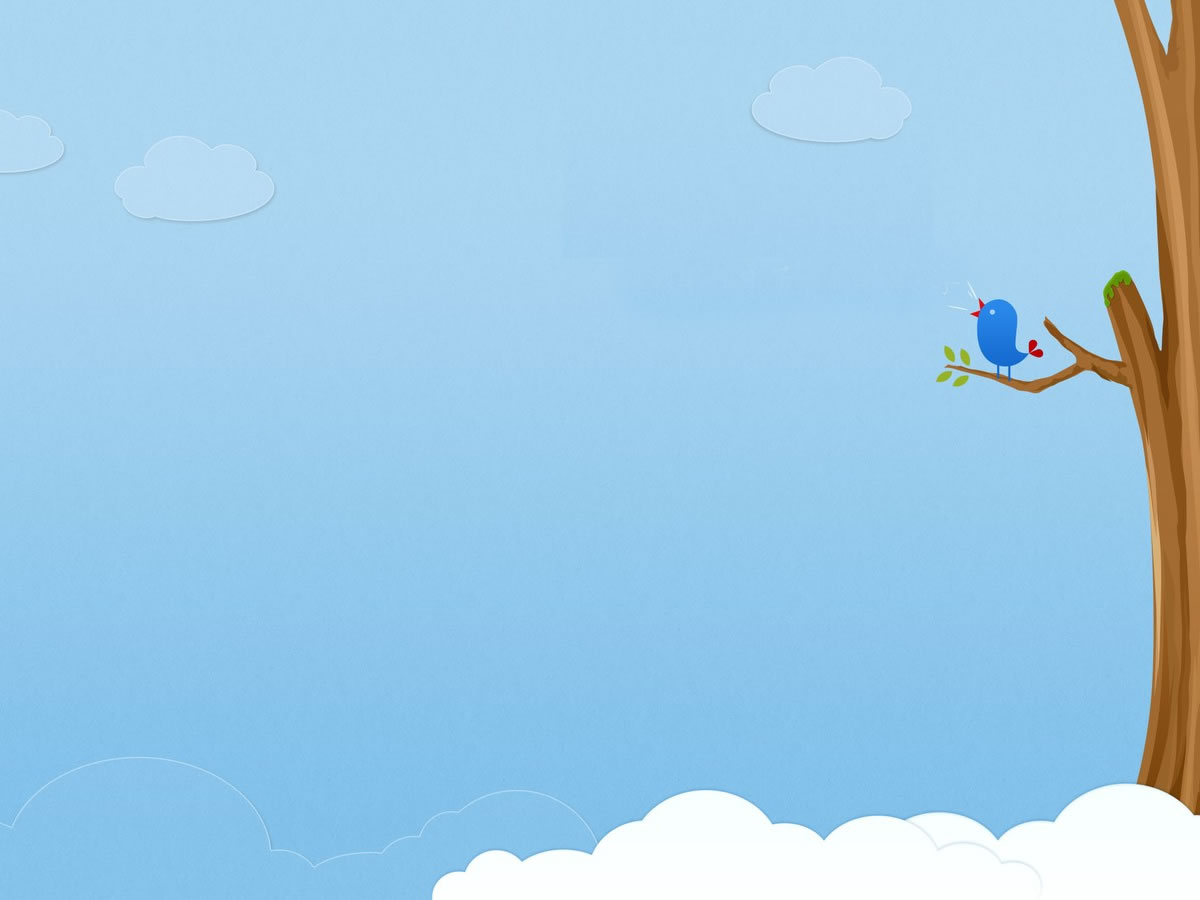 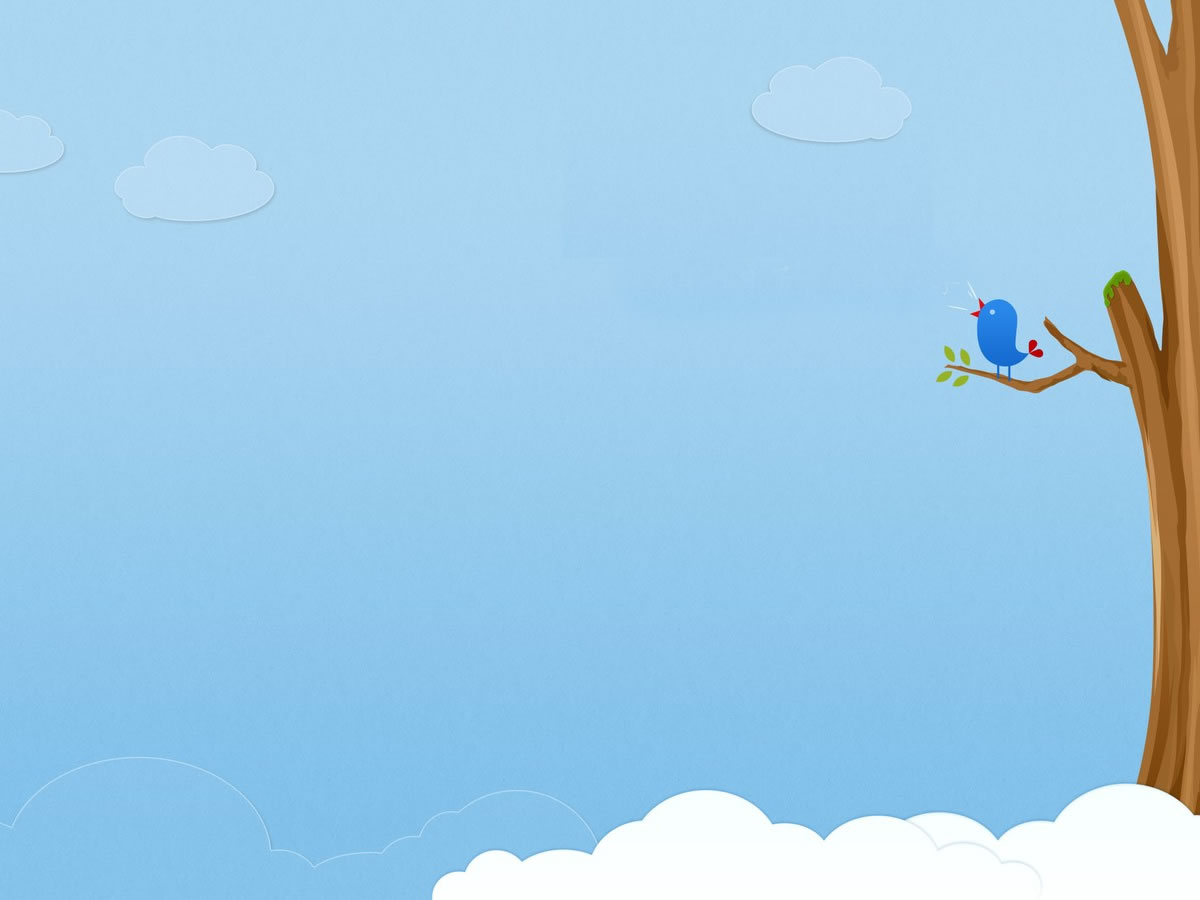 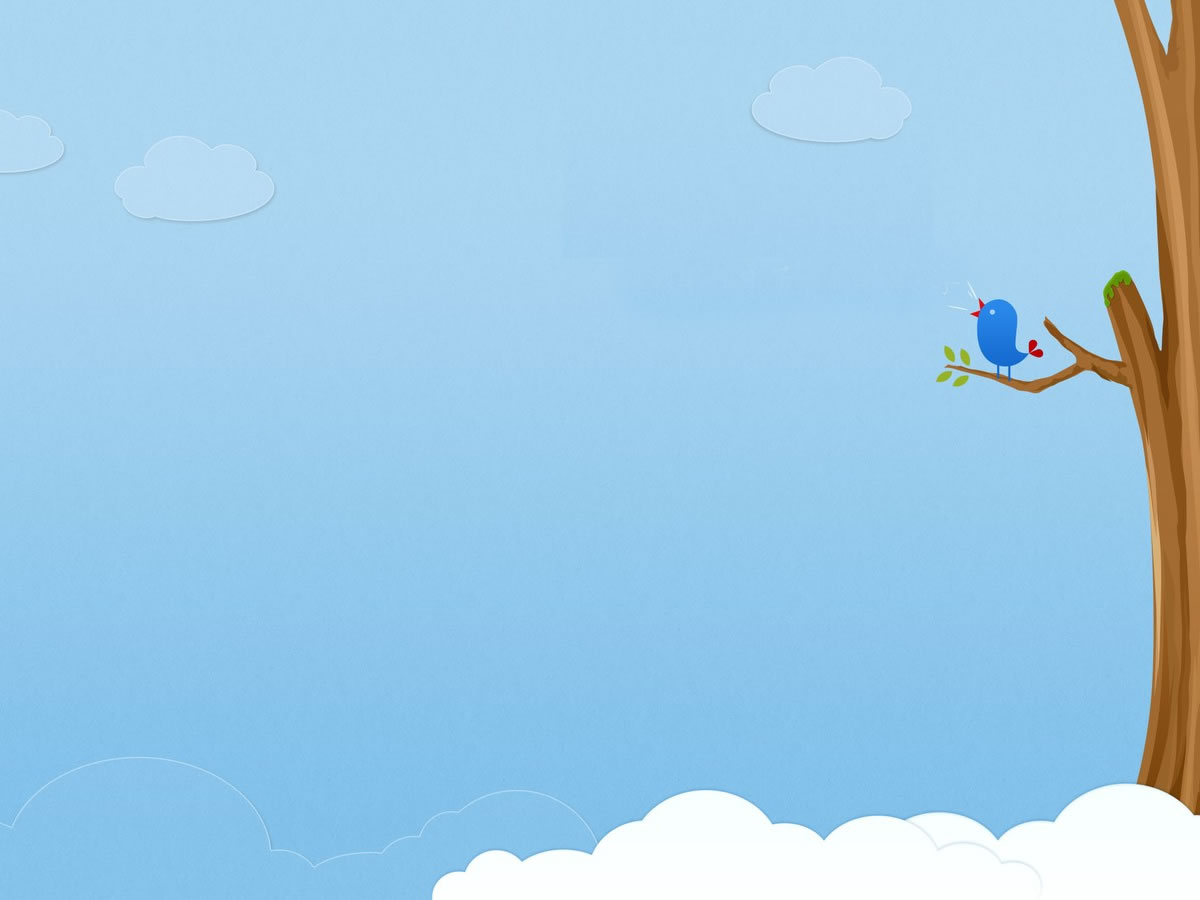 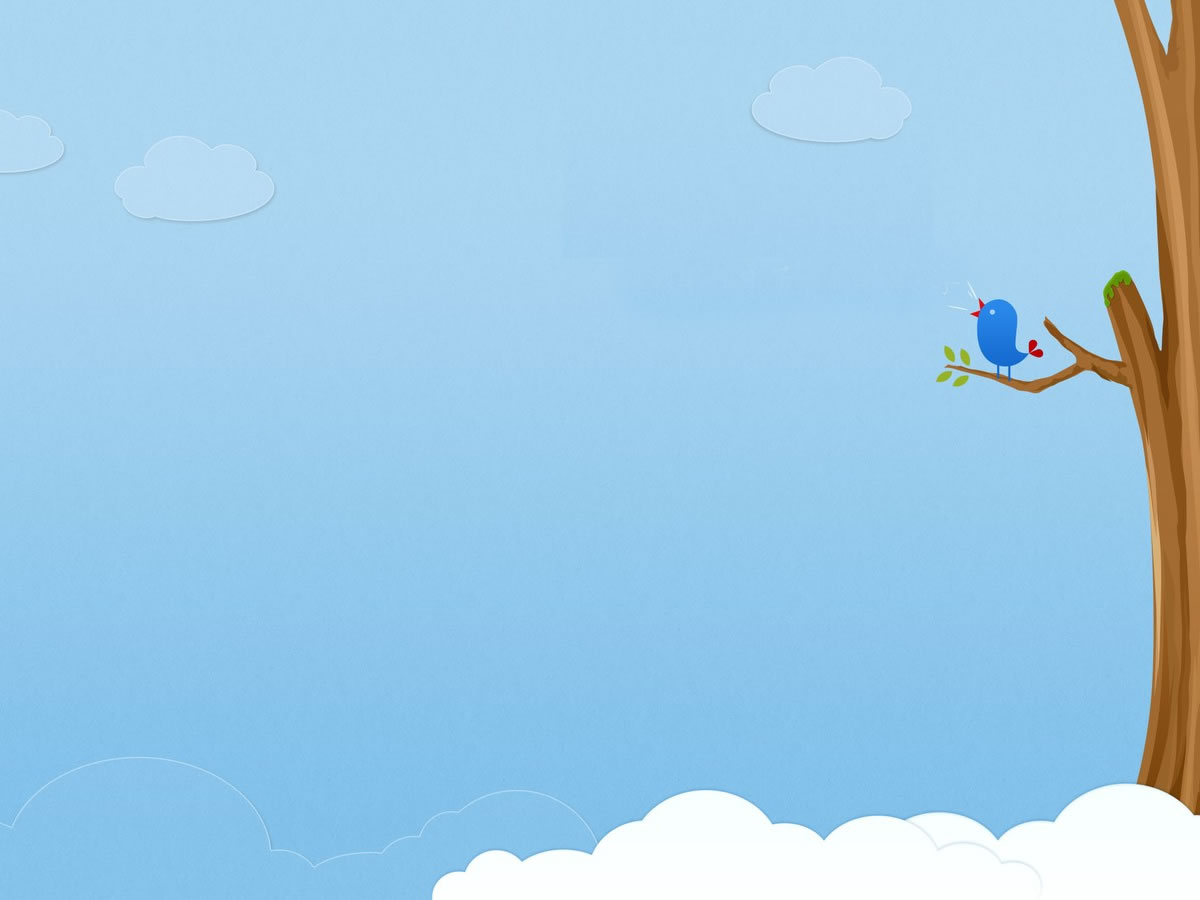 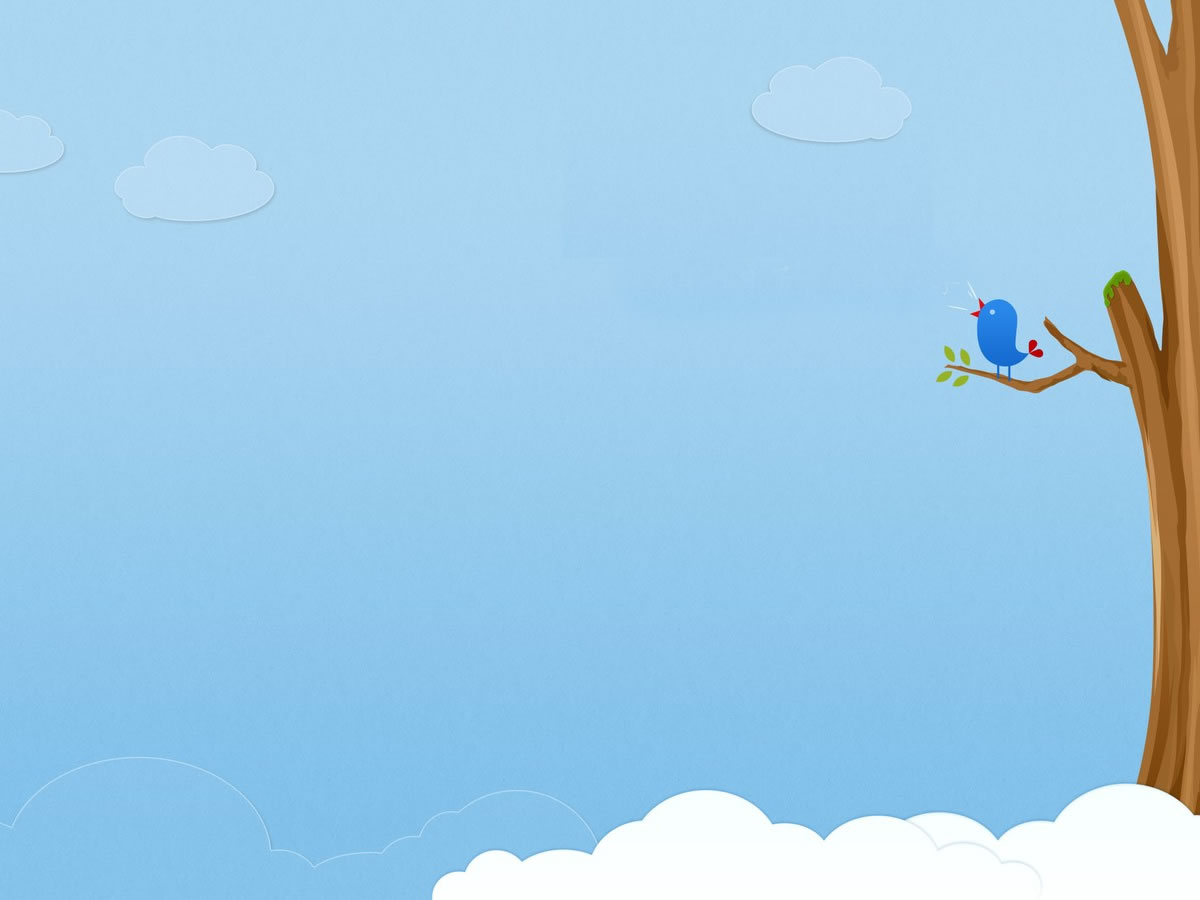 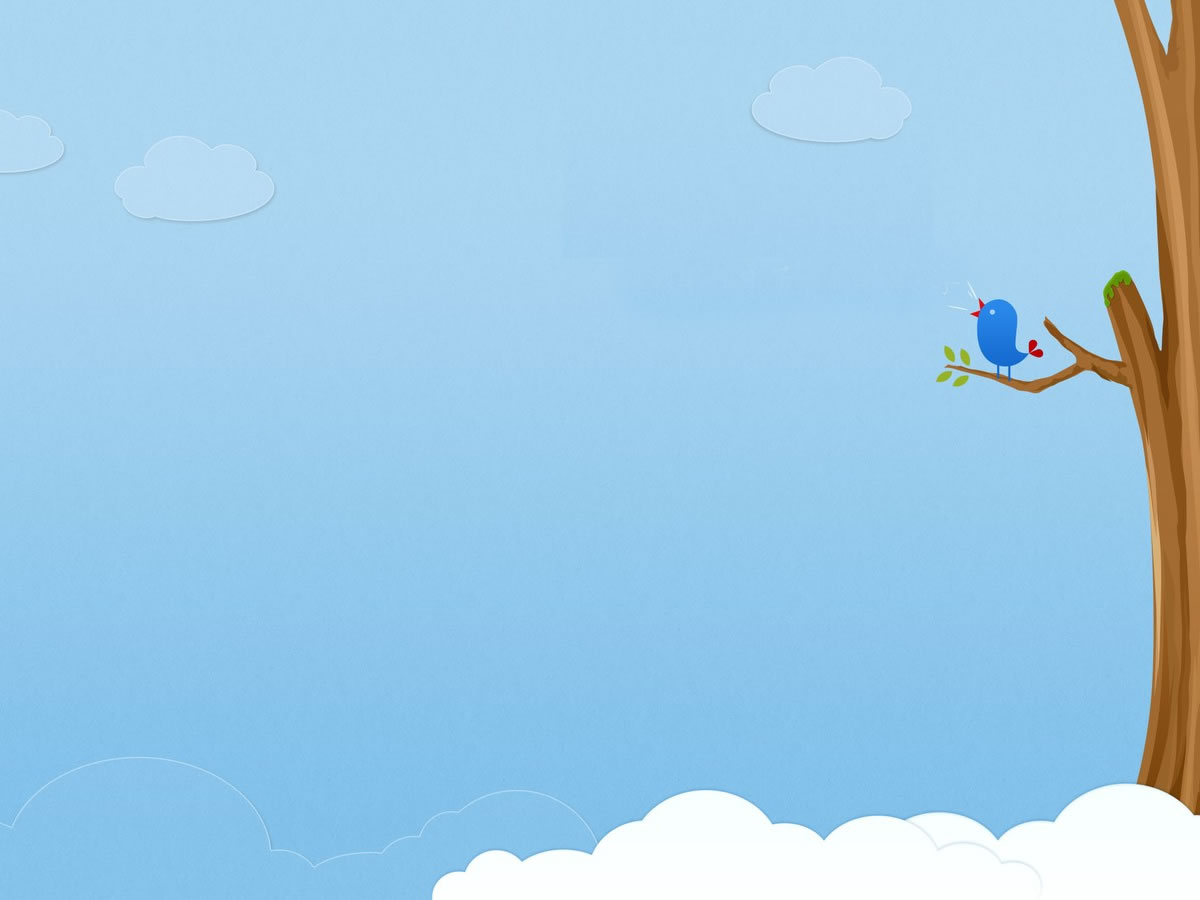 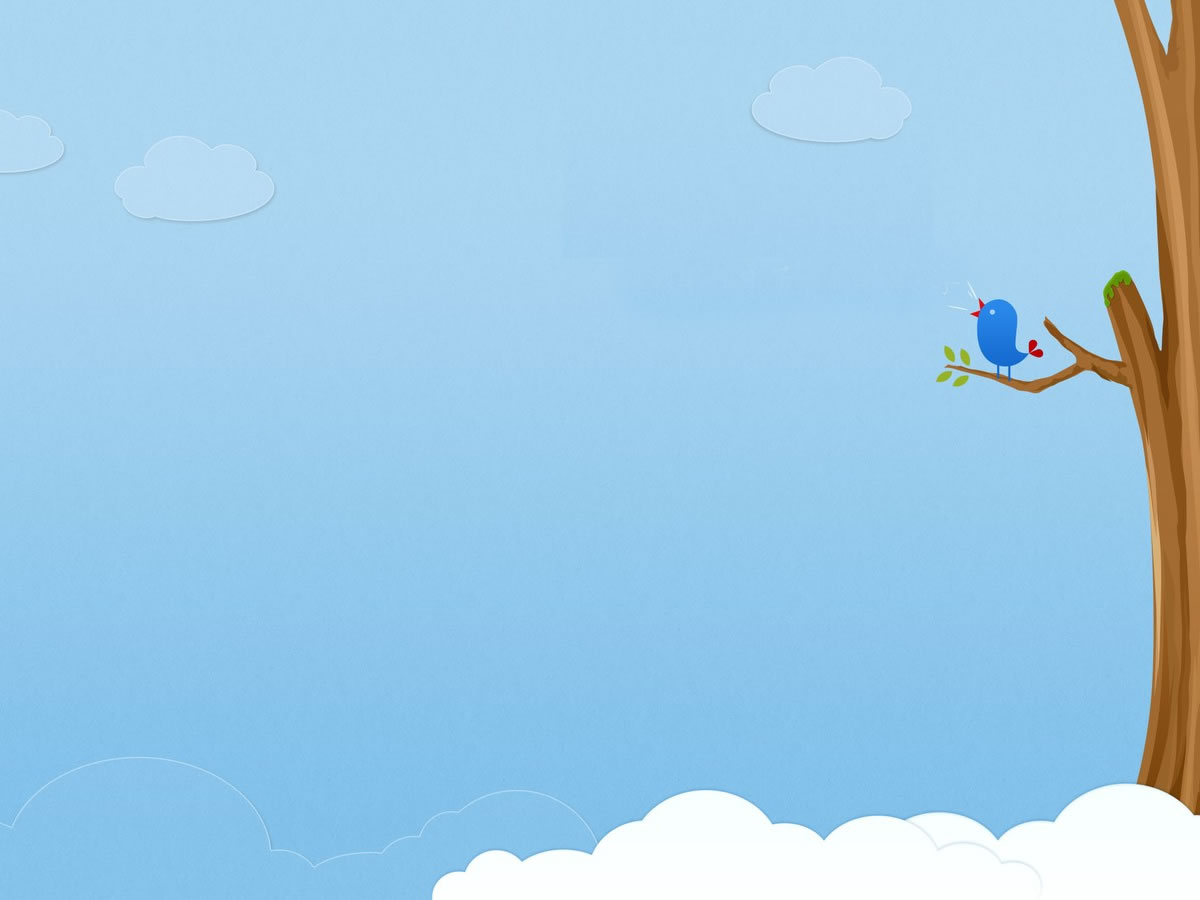 পরিচিতি
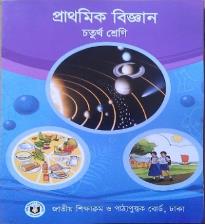 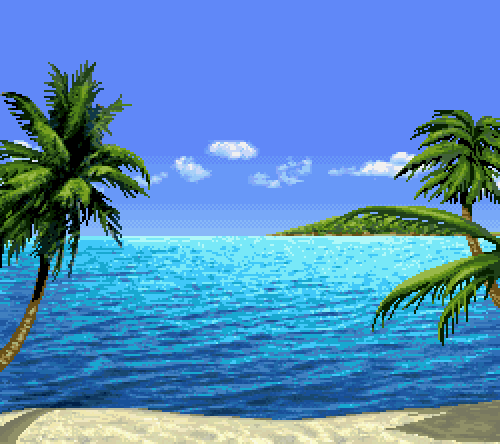 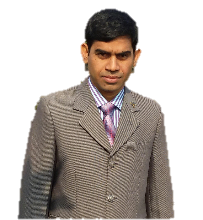 শ্রেণিঃ চতুর্থ
বিষয়ঃ প্রাথমিক বিজ্ঞান
অধ্যায়ঃ ২
পাঠের শিরোনামঃ পরিবেশে প্রাণী 
পাঠঃ প্রাণী বিভিন্ন --------থাকতে পারে। 
সময়ঃ ৪০ মিনিট
তারিখঃ ১২/০১/২০২১ ইং
আবুল কালাম আজাদ
          সহকারী শিক্ষক 
নাসিরাবাদ দুলাহার সরকারি প্রাথমিক বিদ্যালয়,        নাচোল , চাঁপাইনবাবগঞ্জ।  
  মোবাইলঃ ০১৭১৭-৫৪৮০২০ 
ইমেইলঃ azad548020@gmail.com
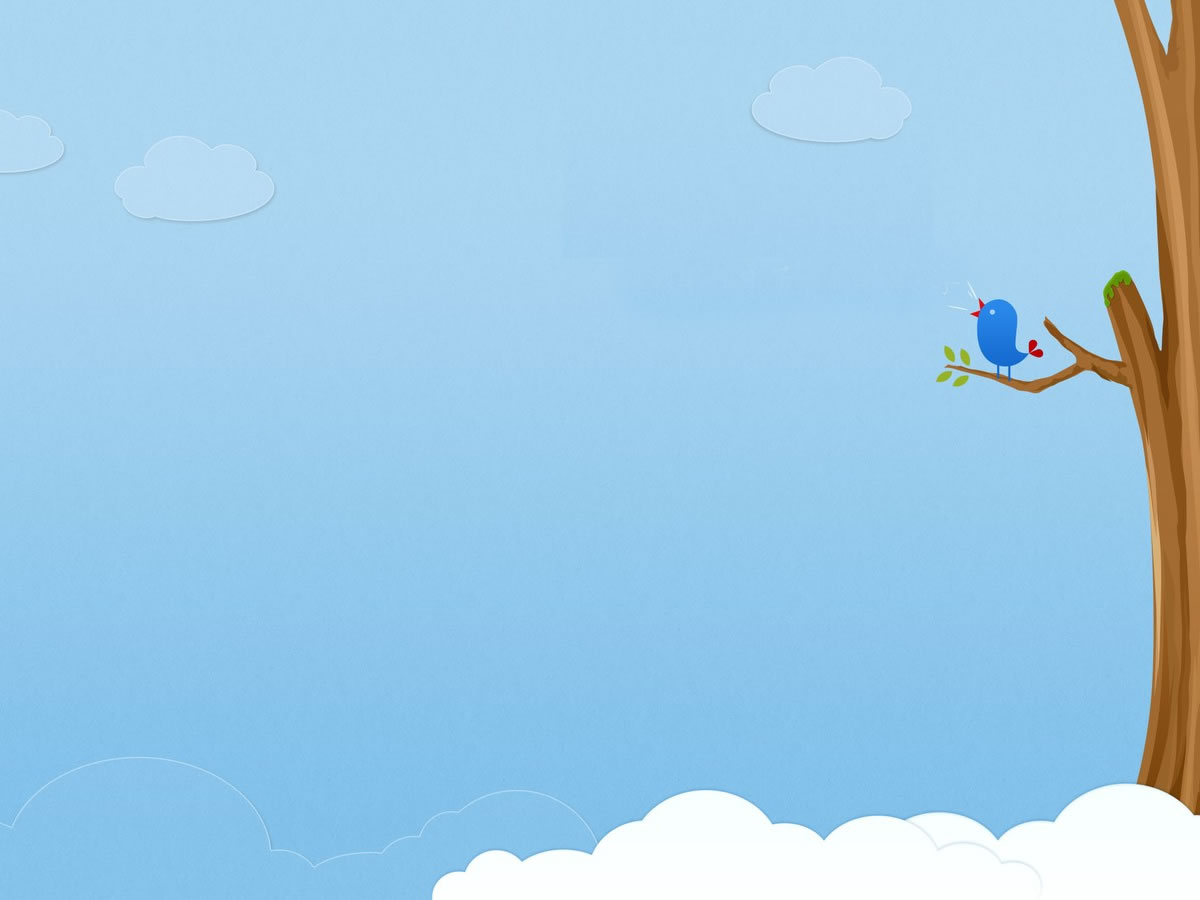 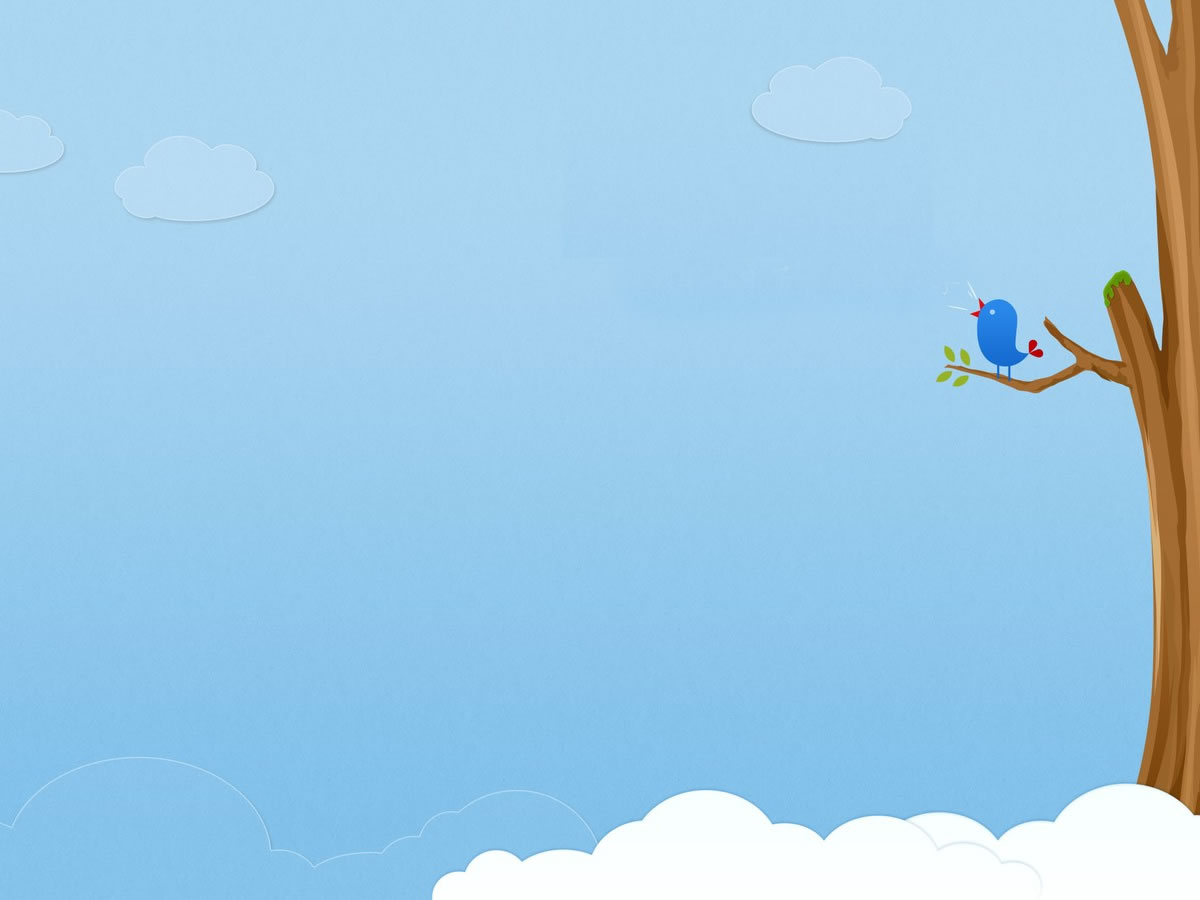 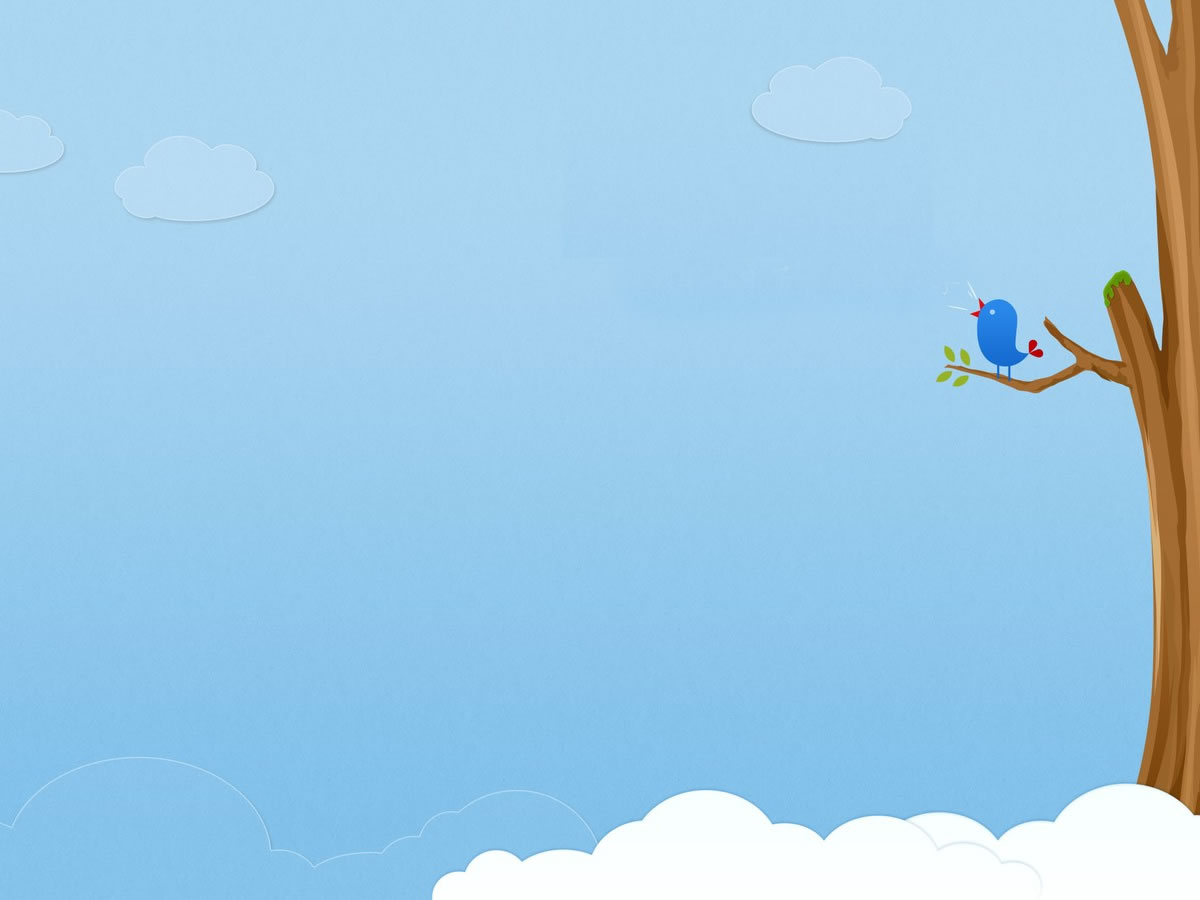 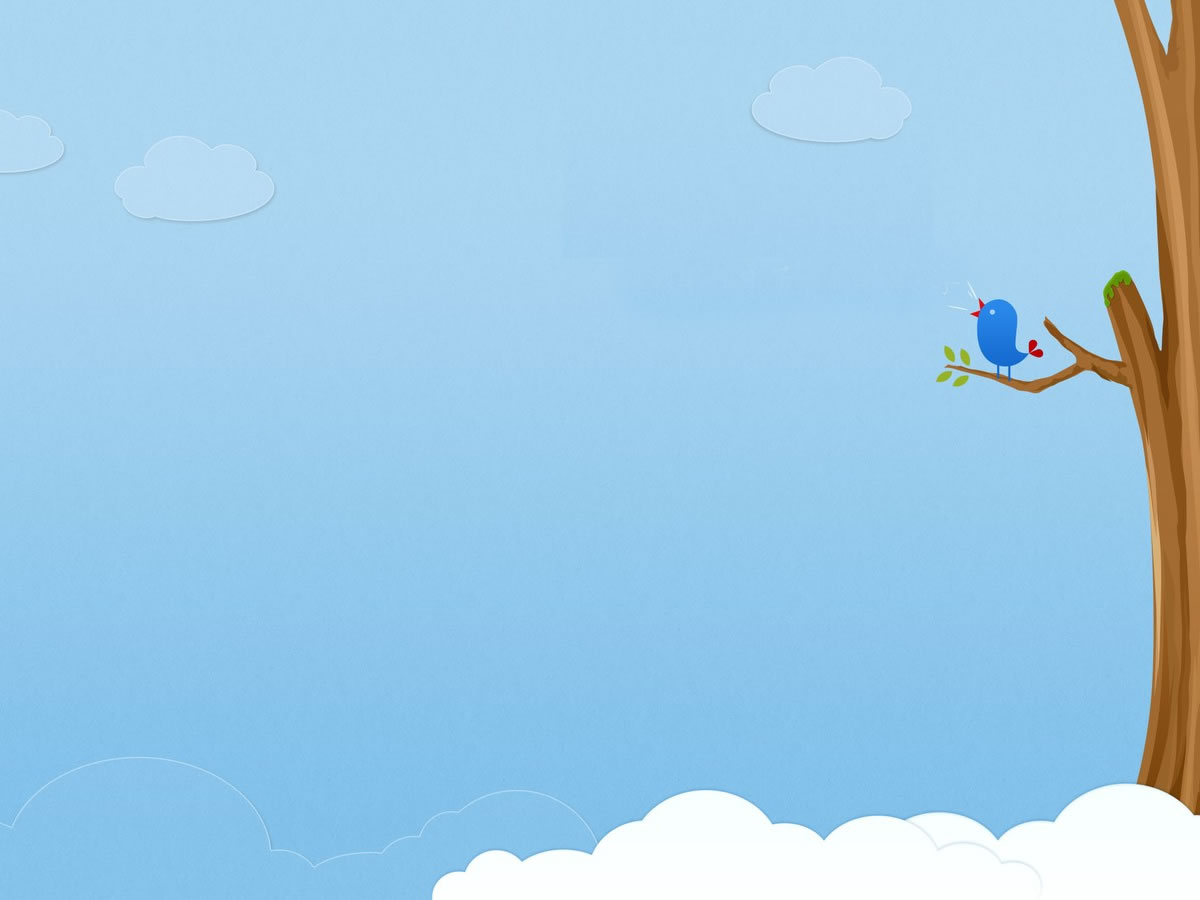 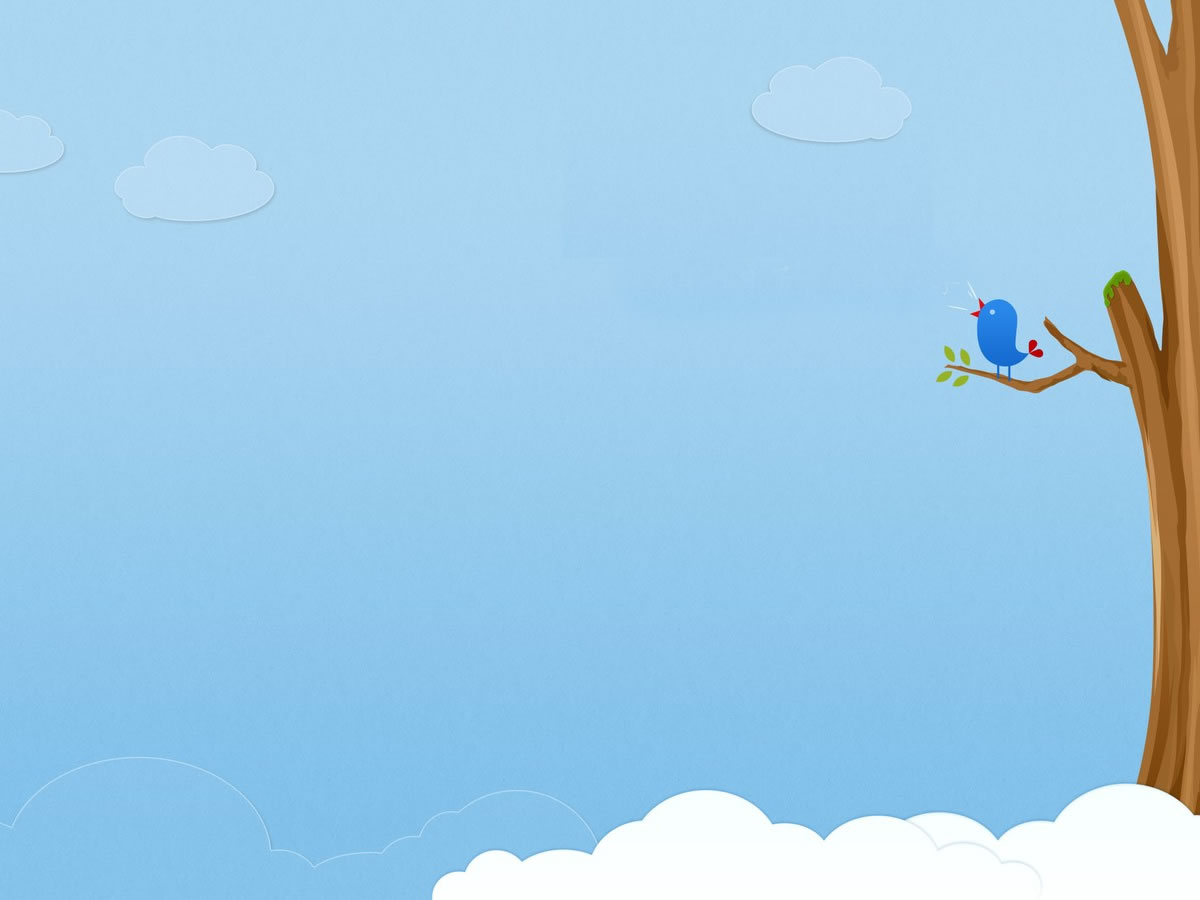 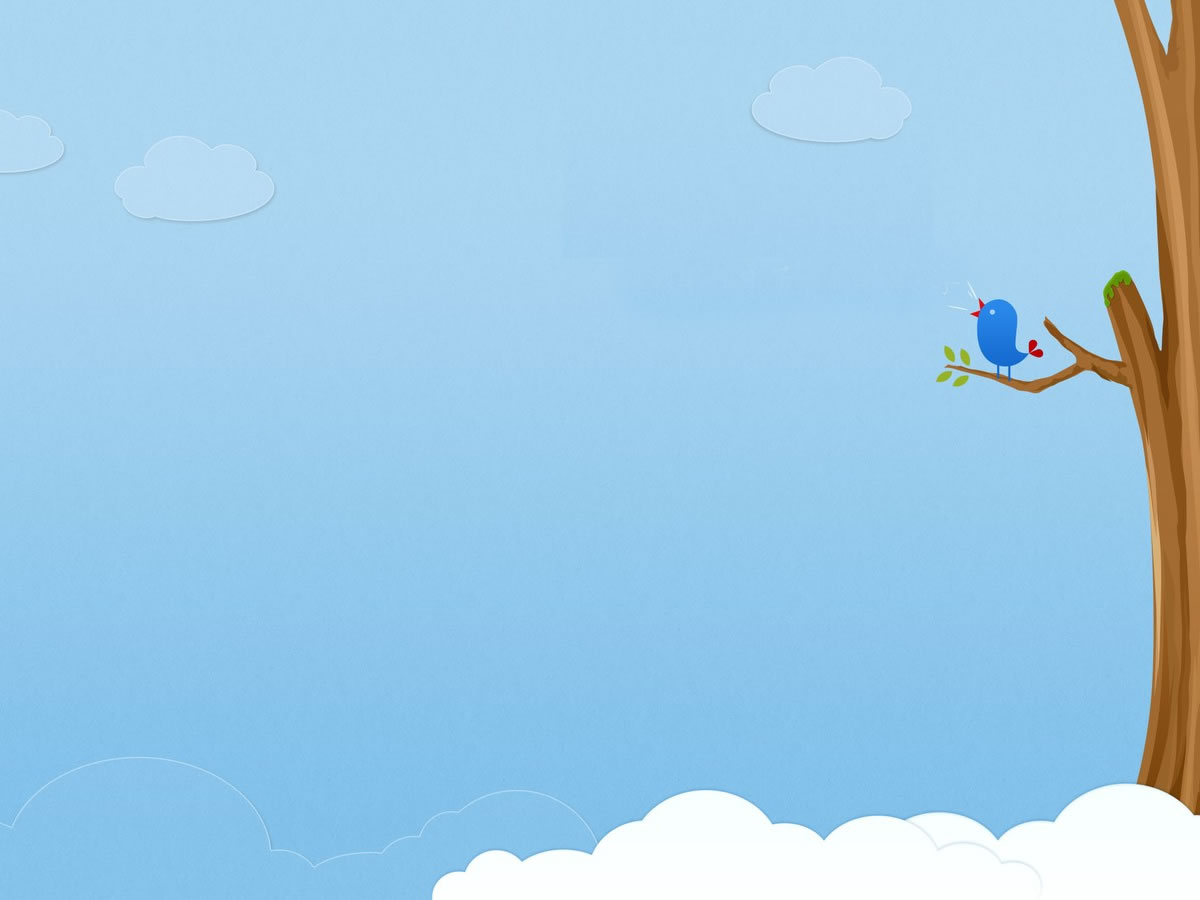 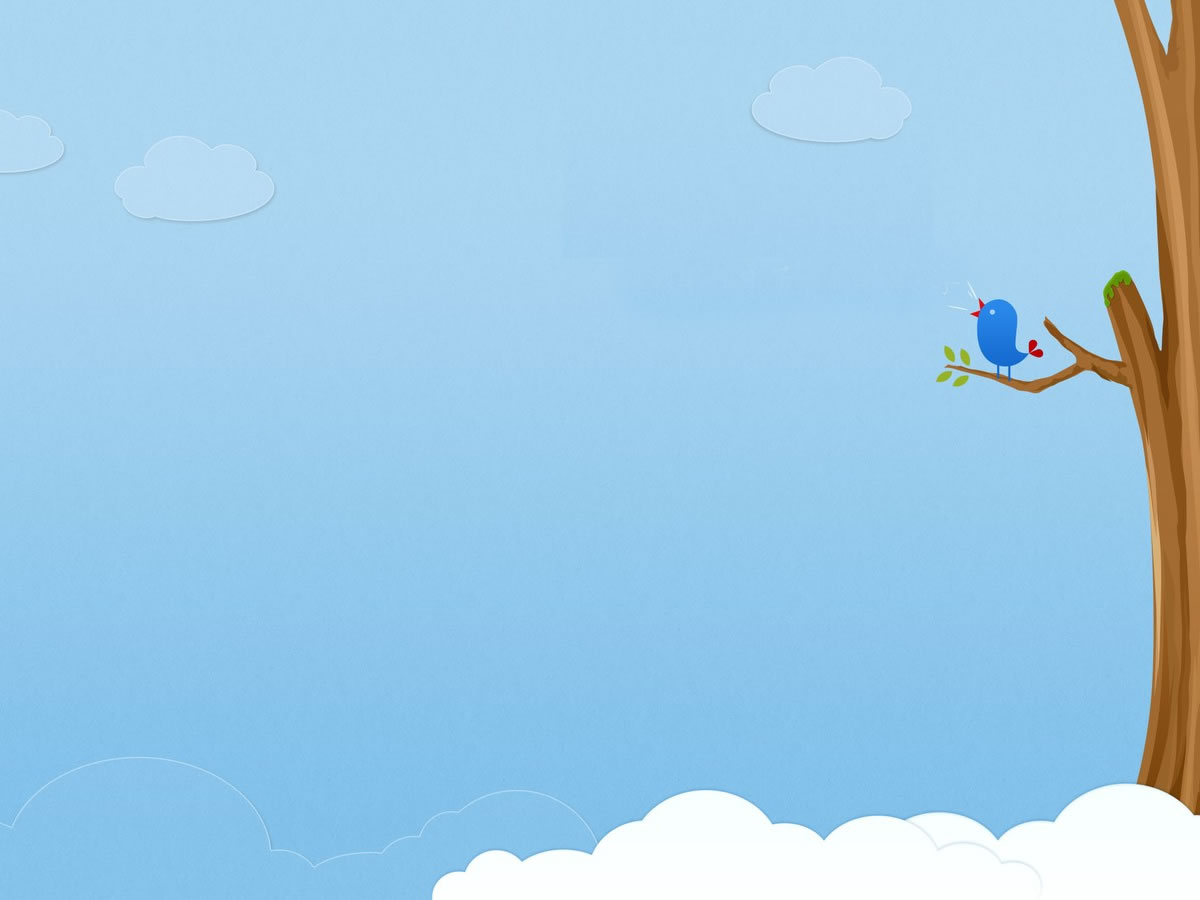 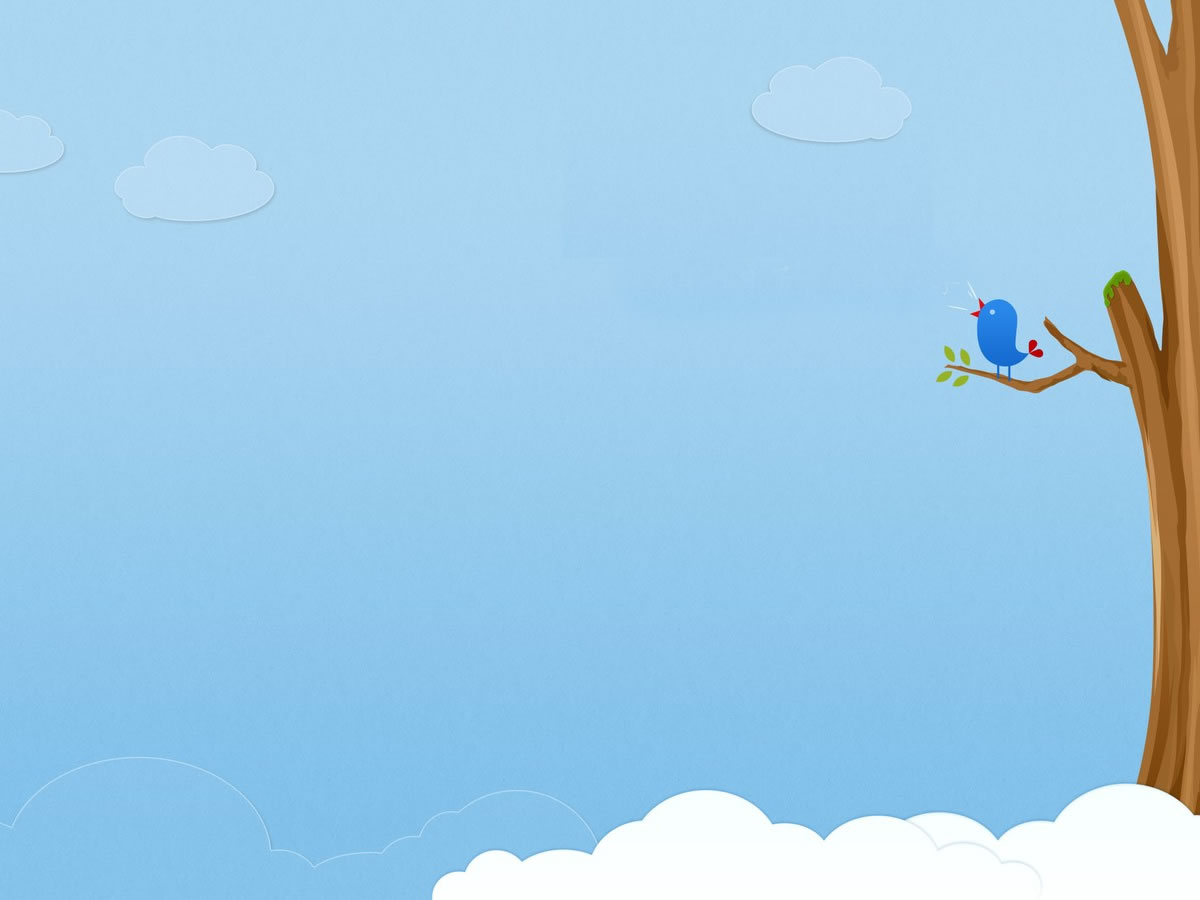 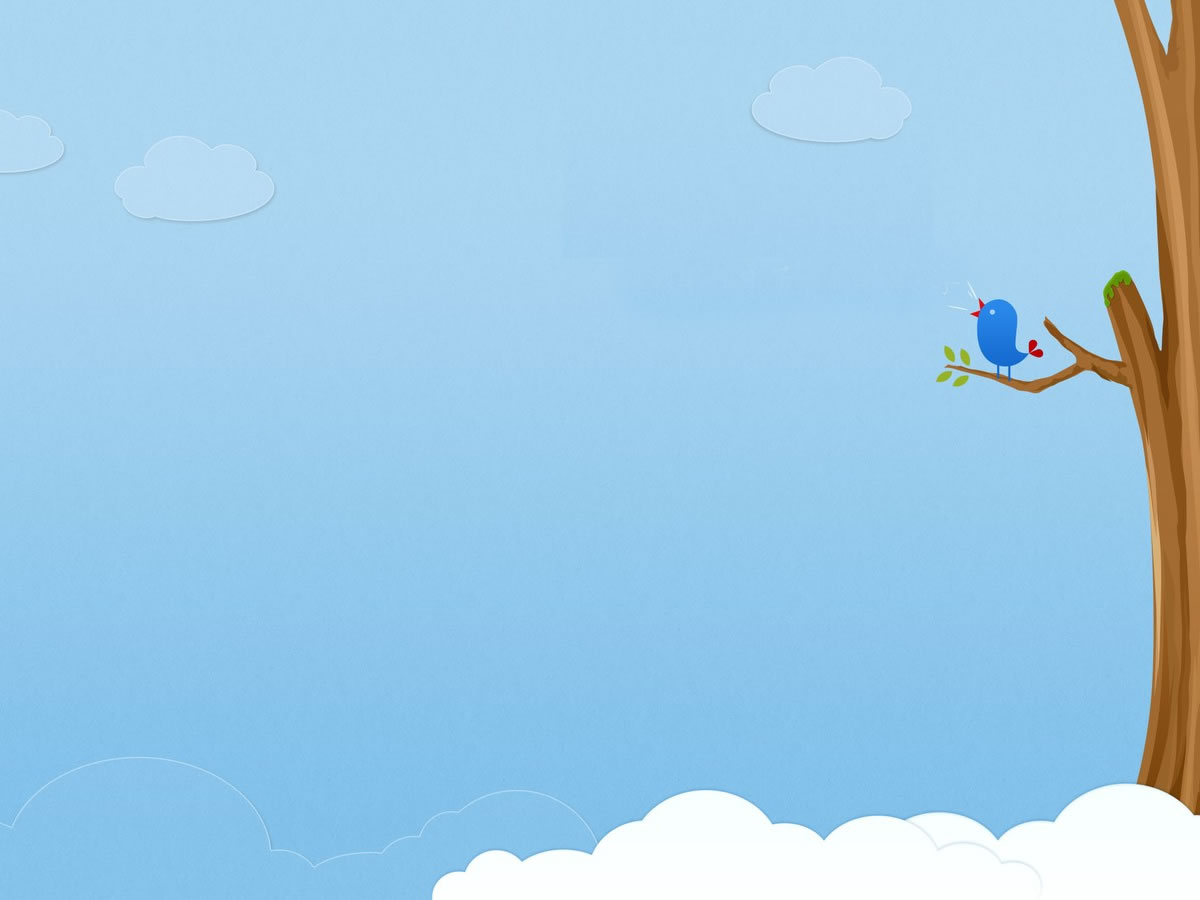 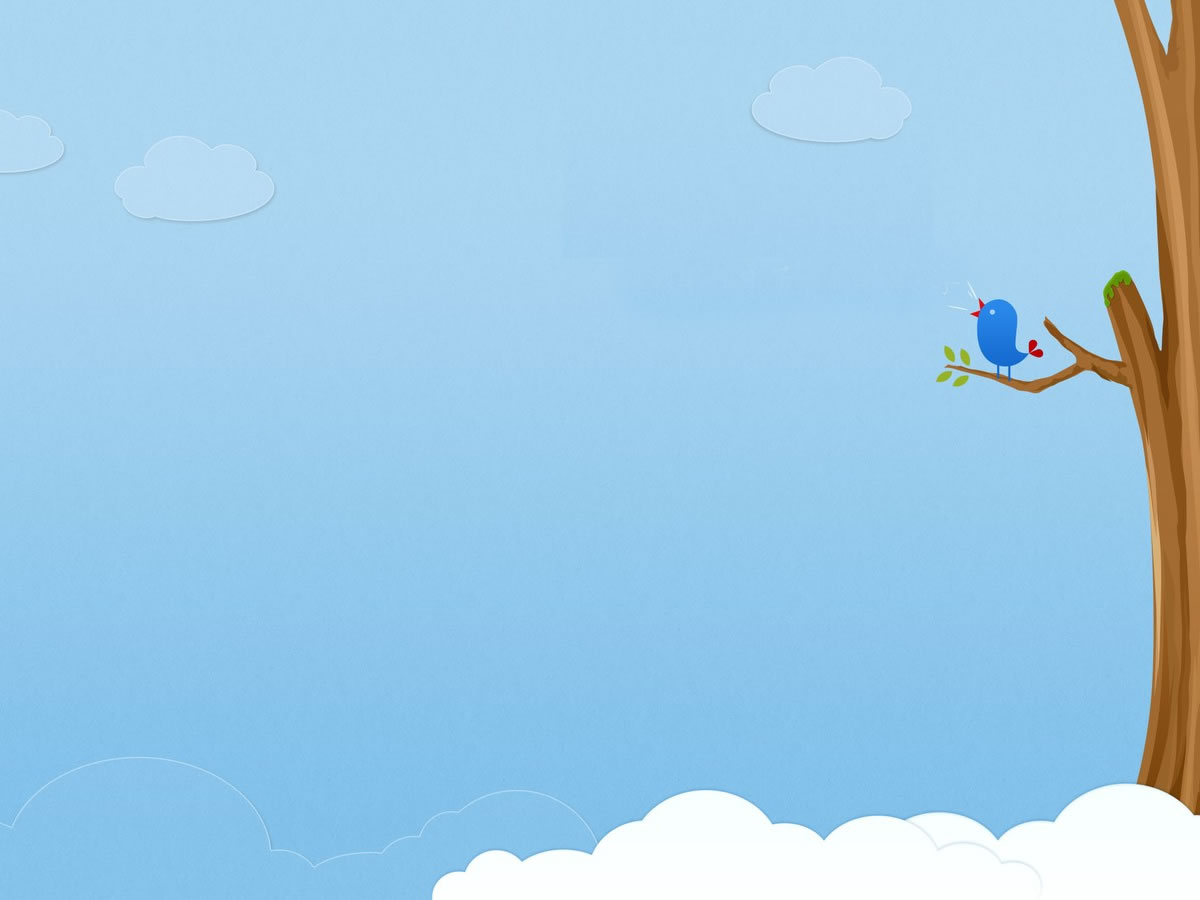 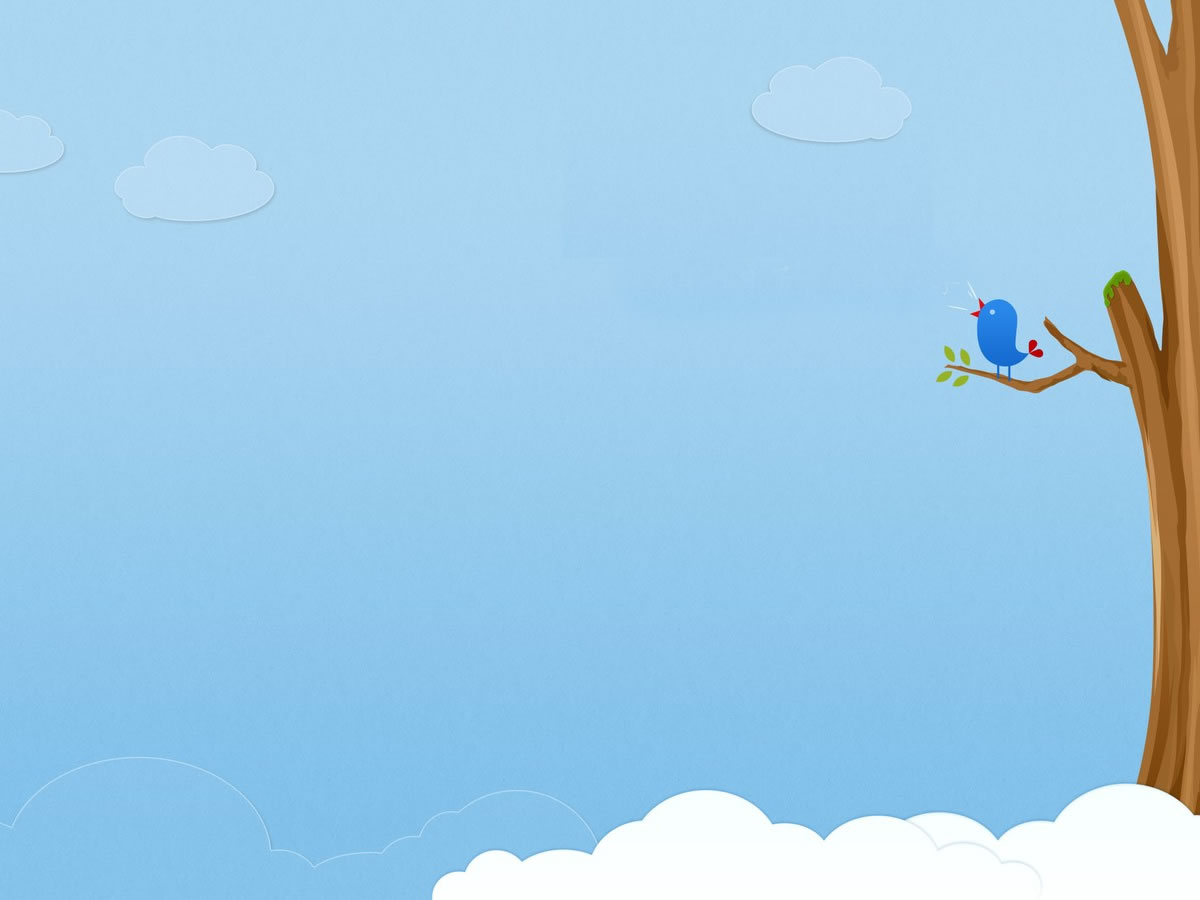 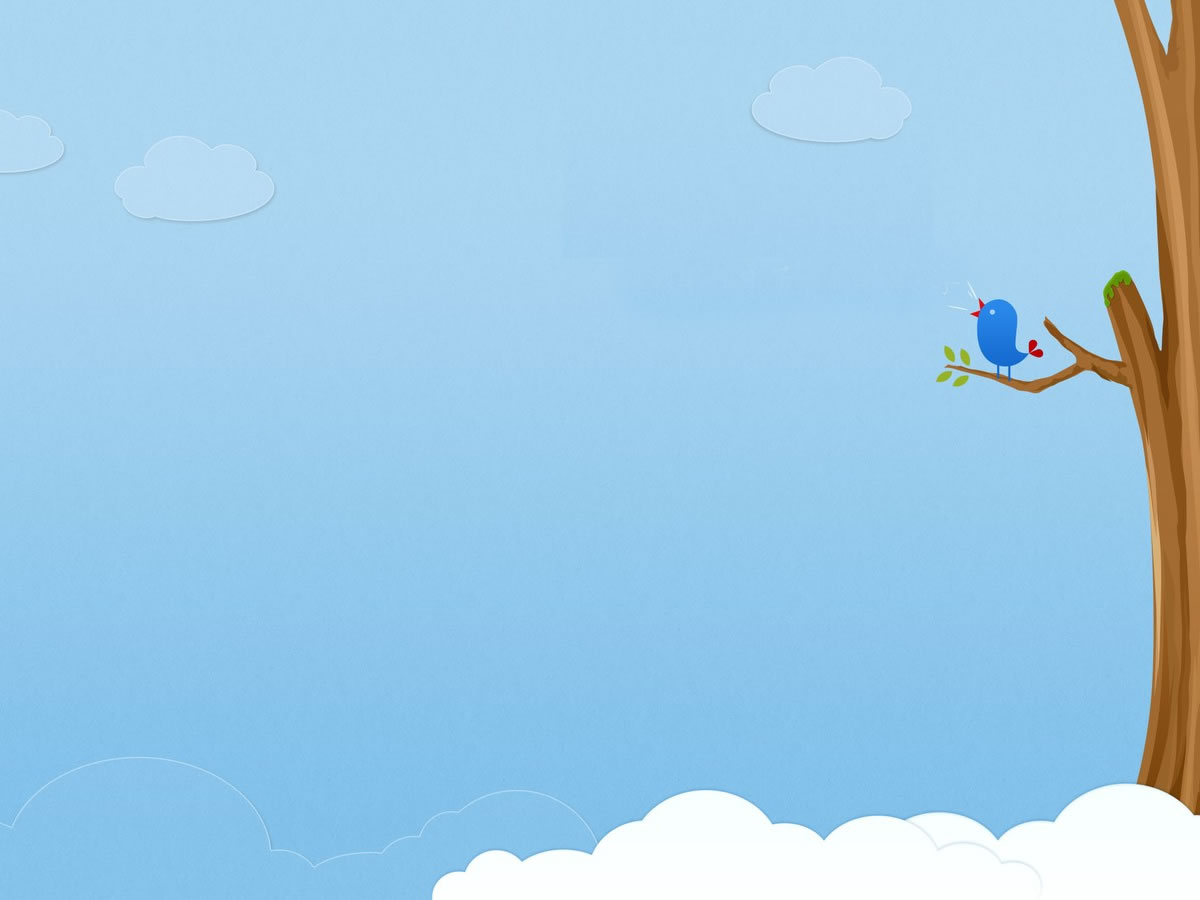 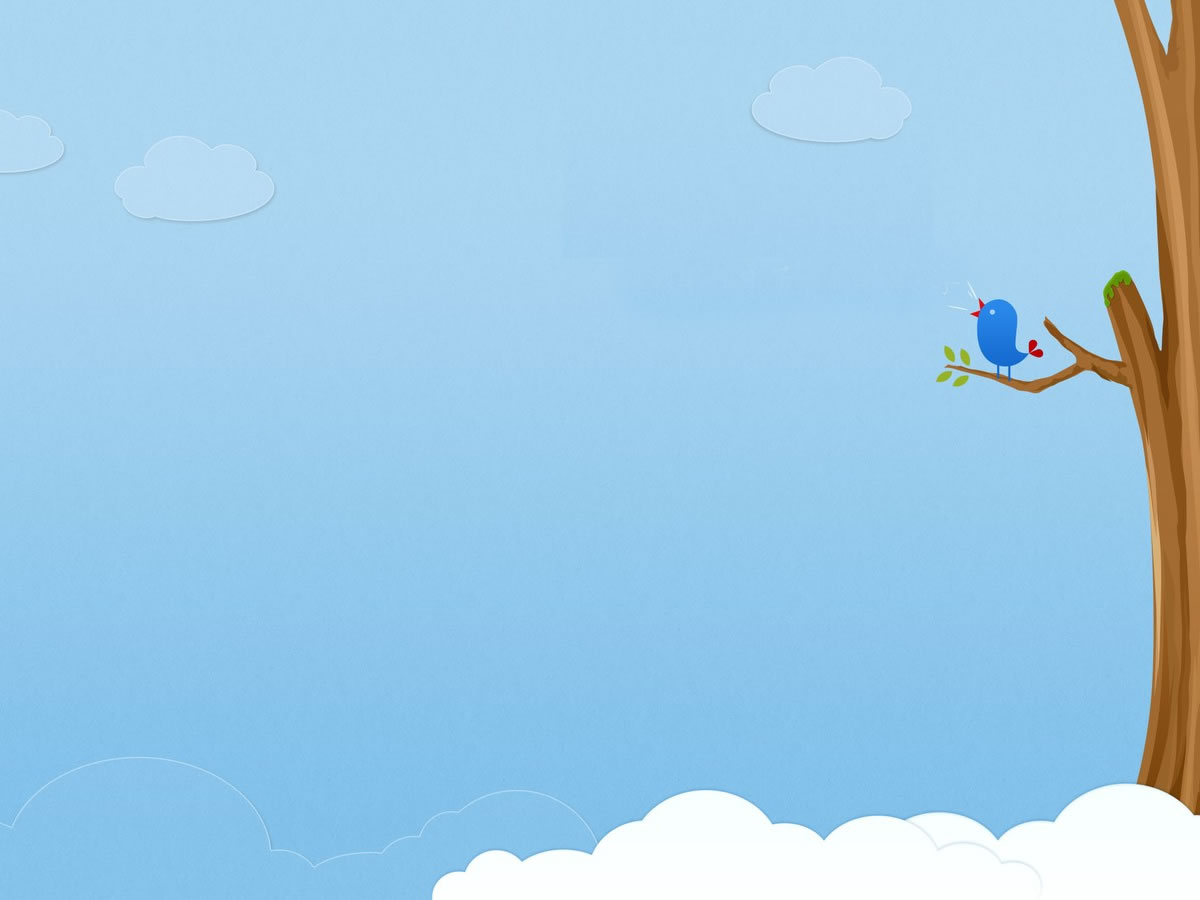 ভিডিওটিতে তোমরা কী দেখতে পেলে?
চলো একটি ভিডিও দেখি !
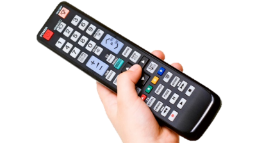 স্যার ,  প্রাণীর বাসস্থান  !
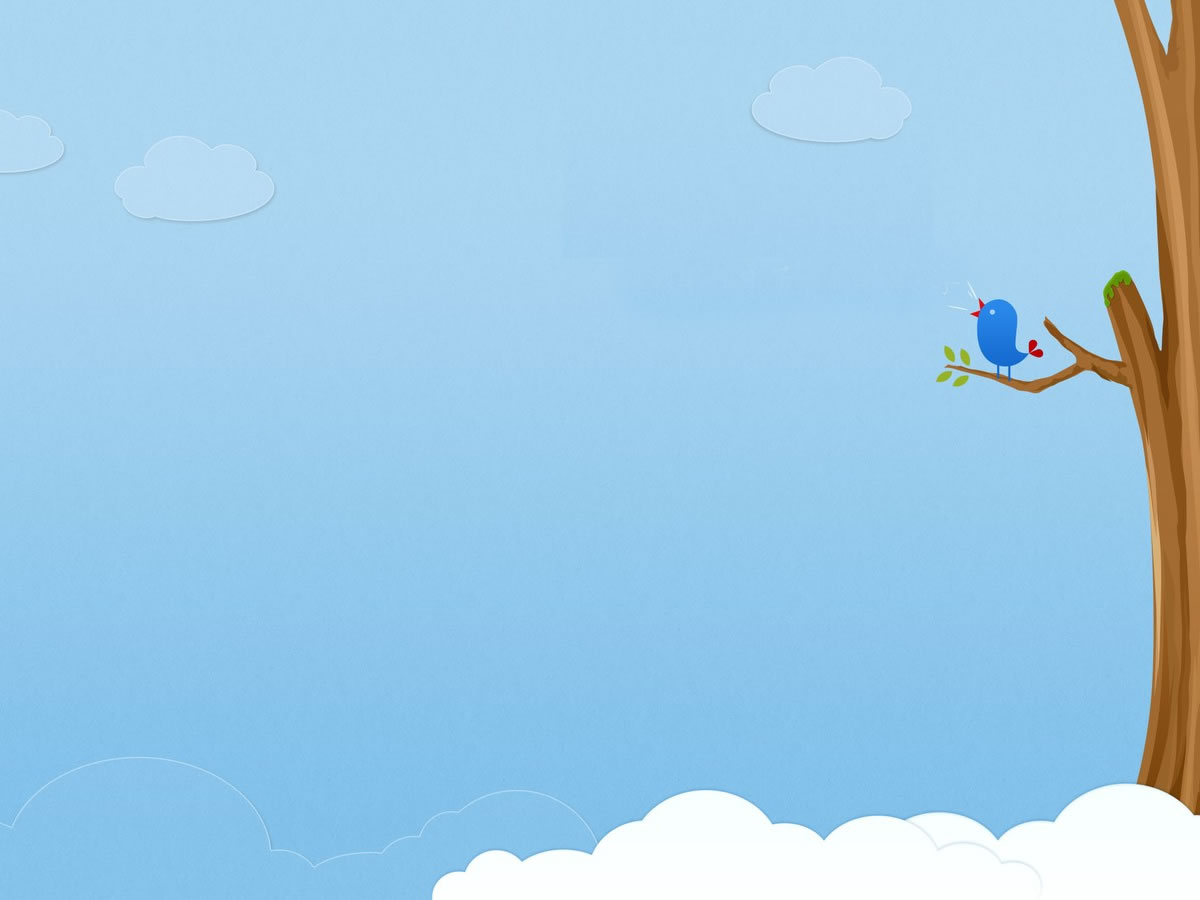 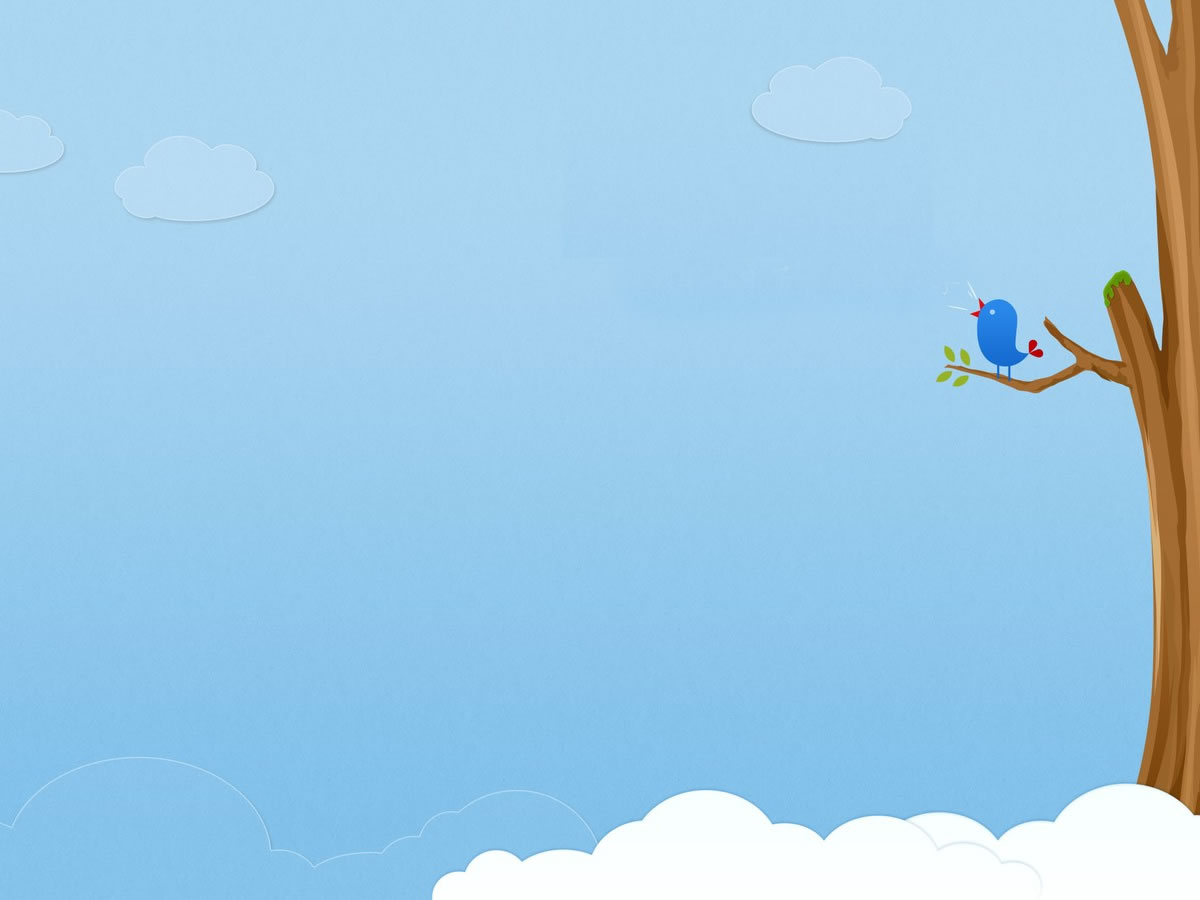 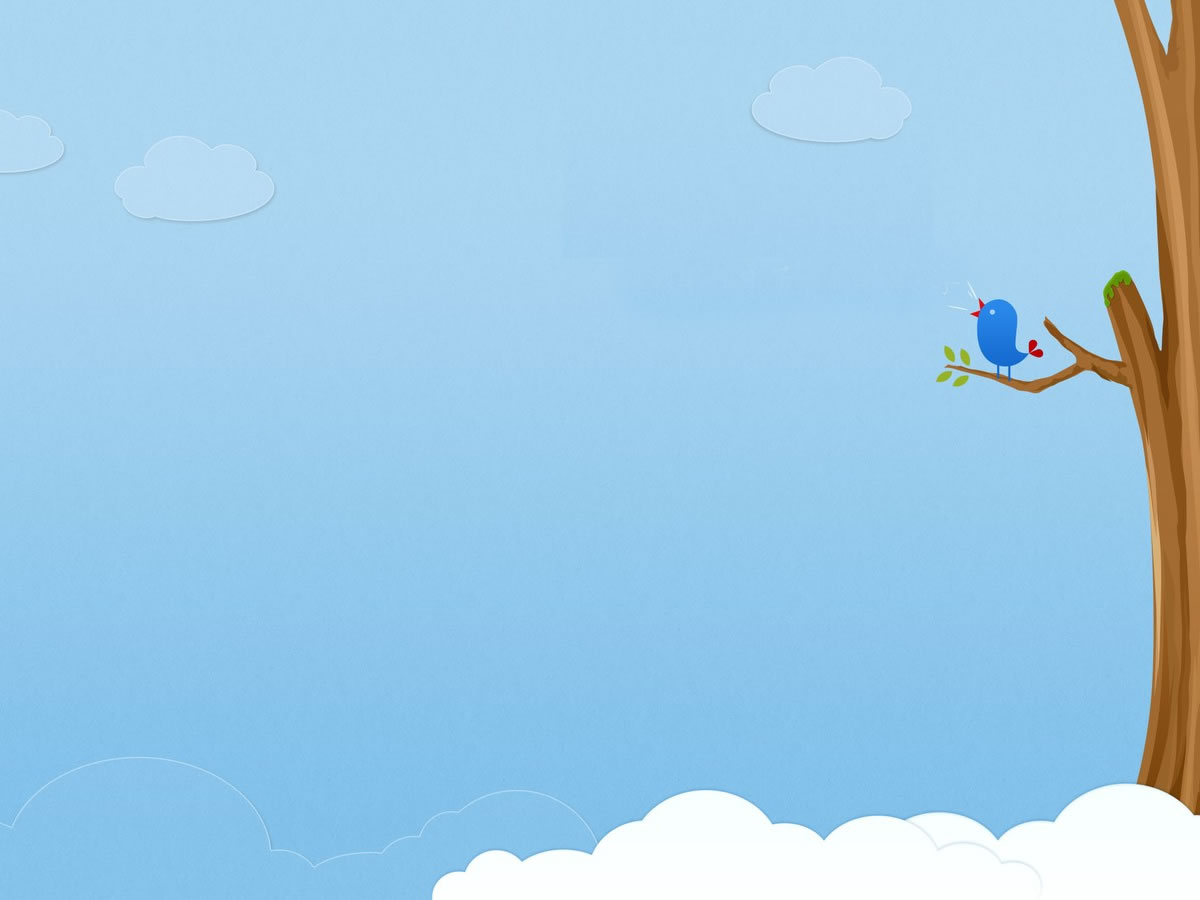 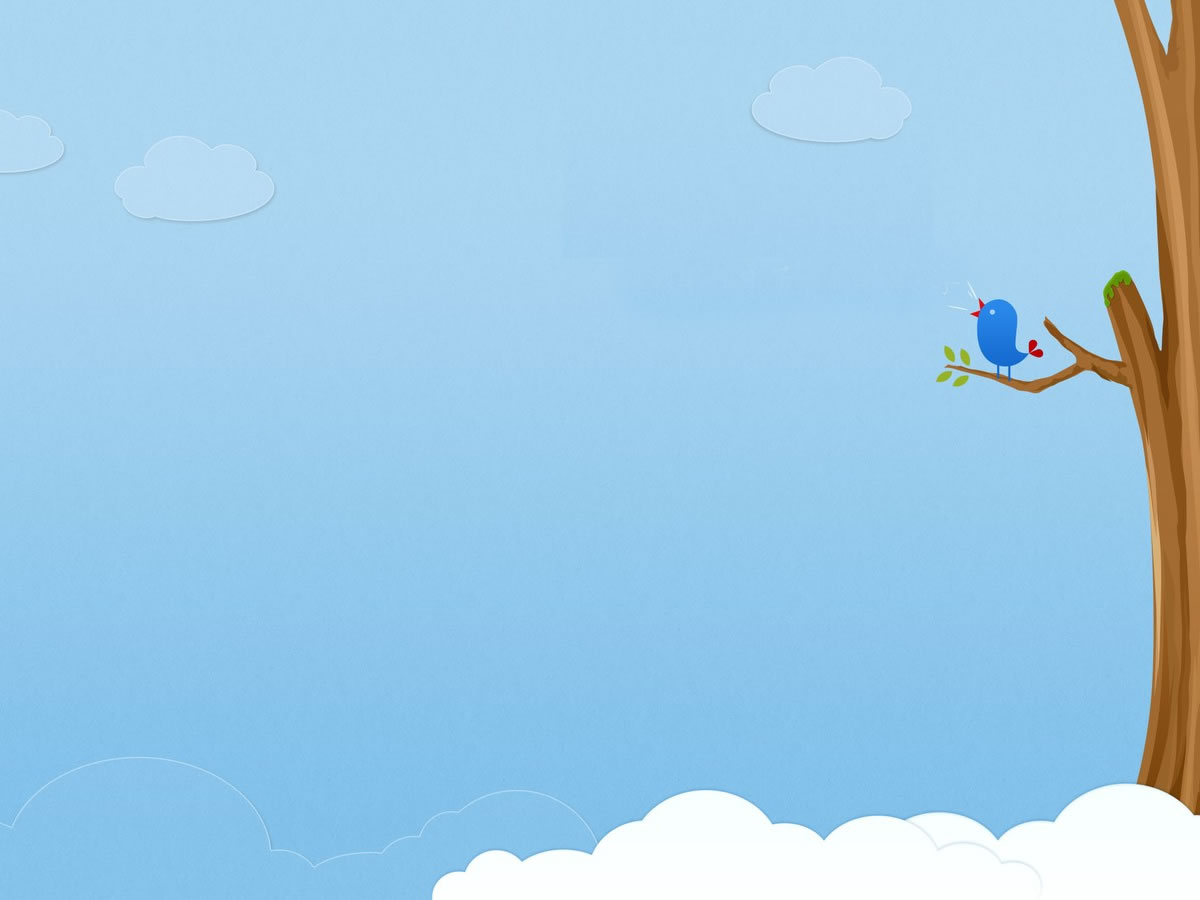 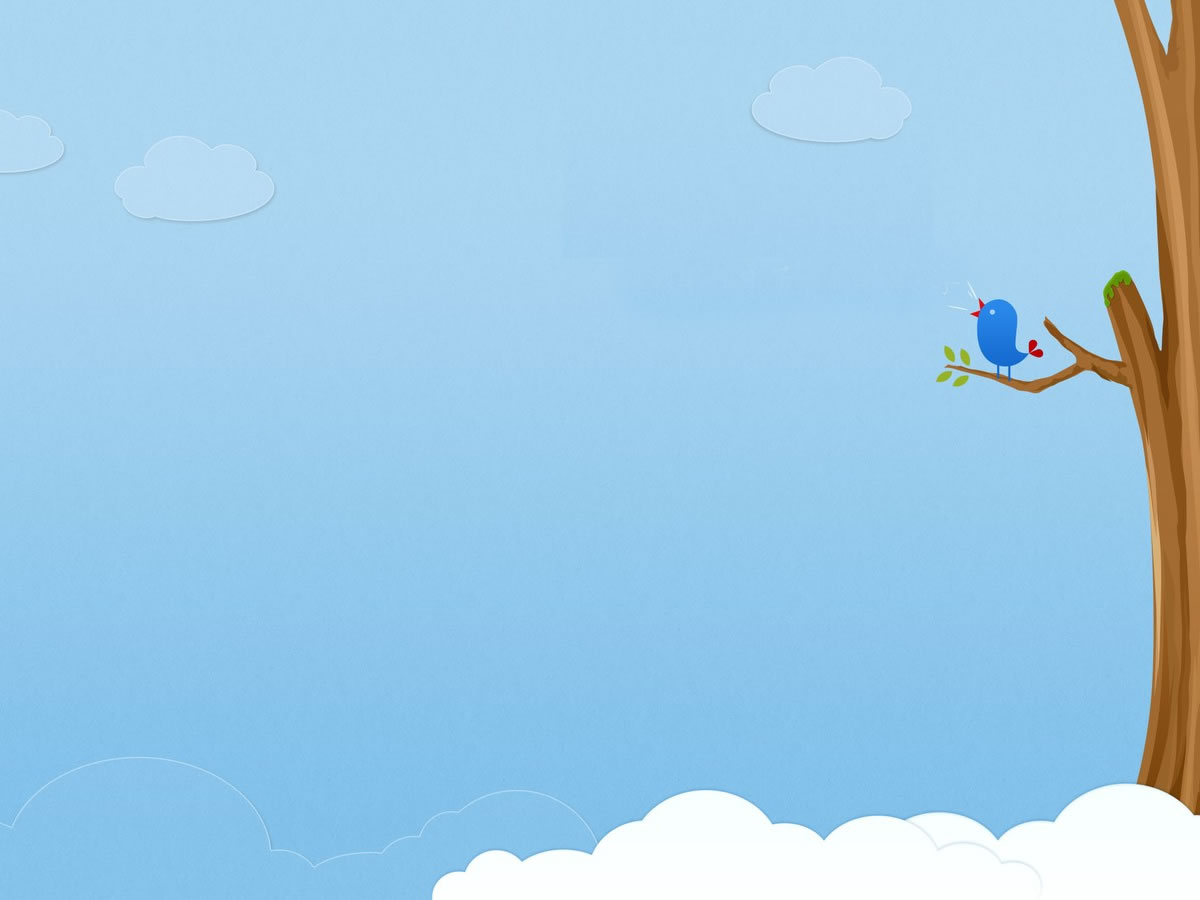 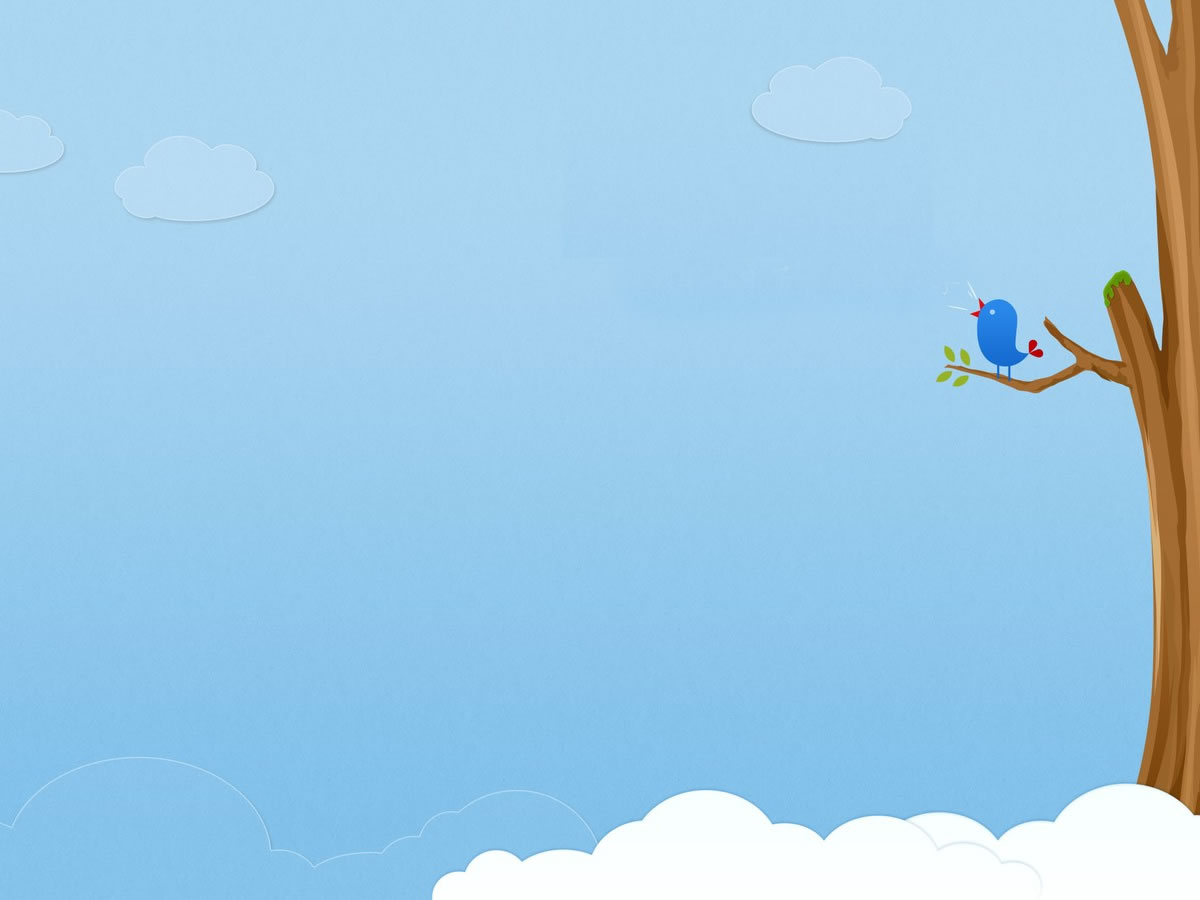 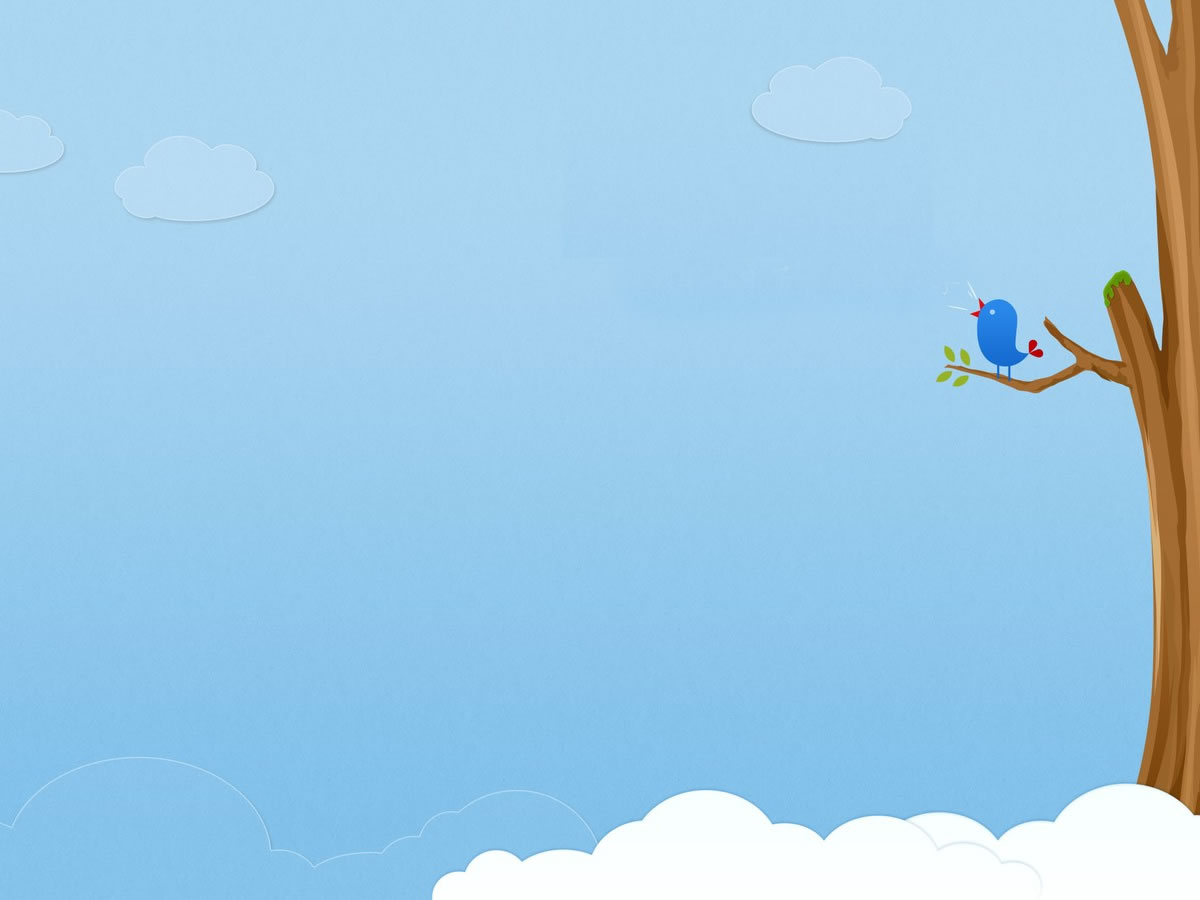 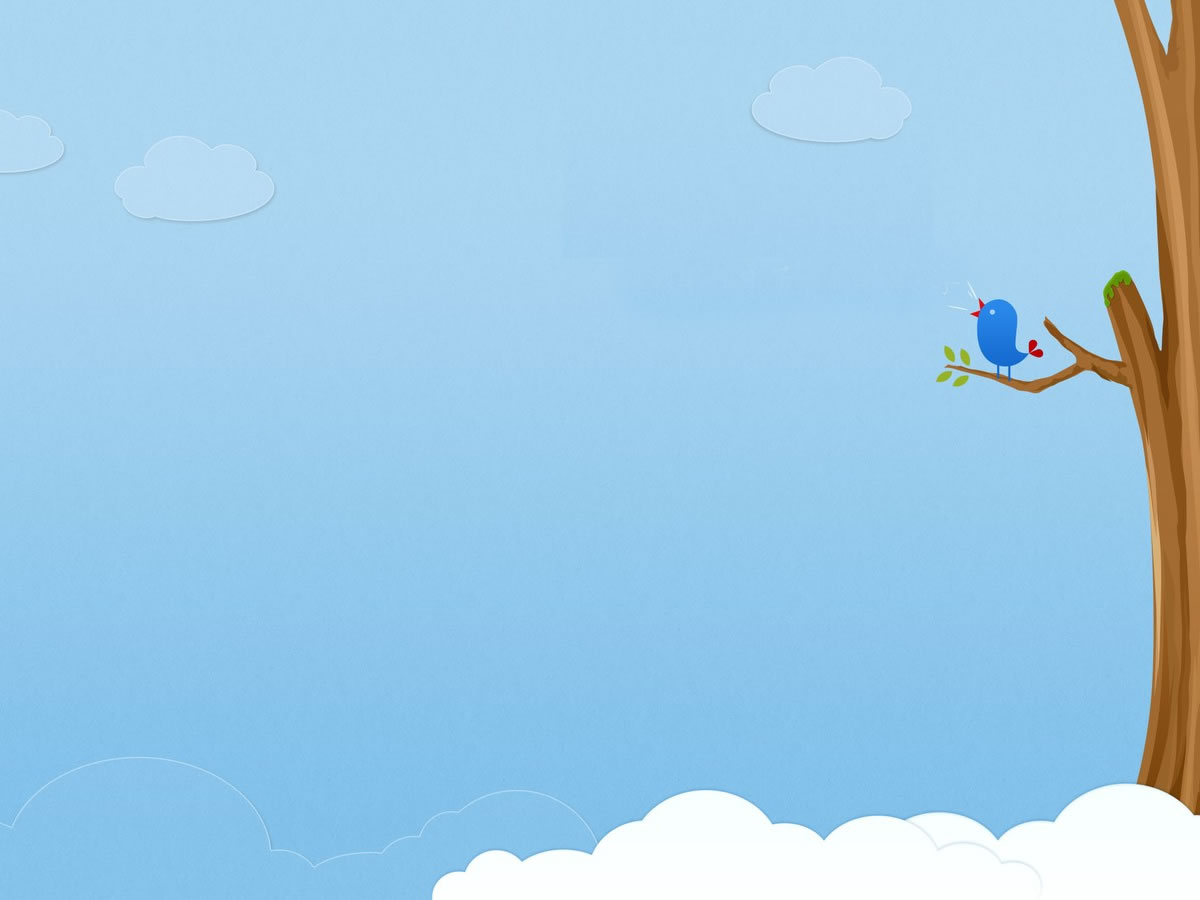 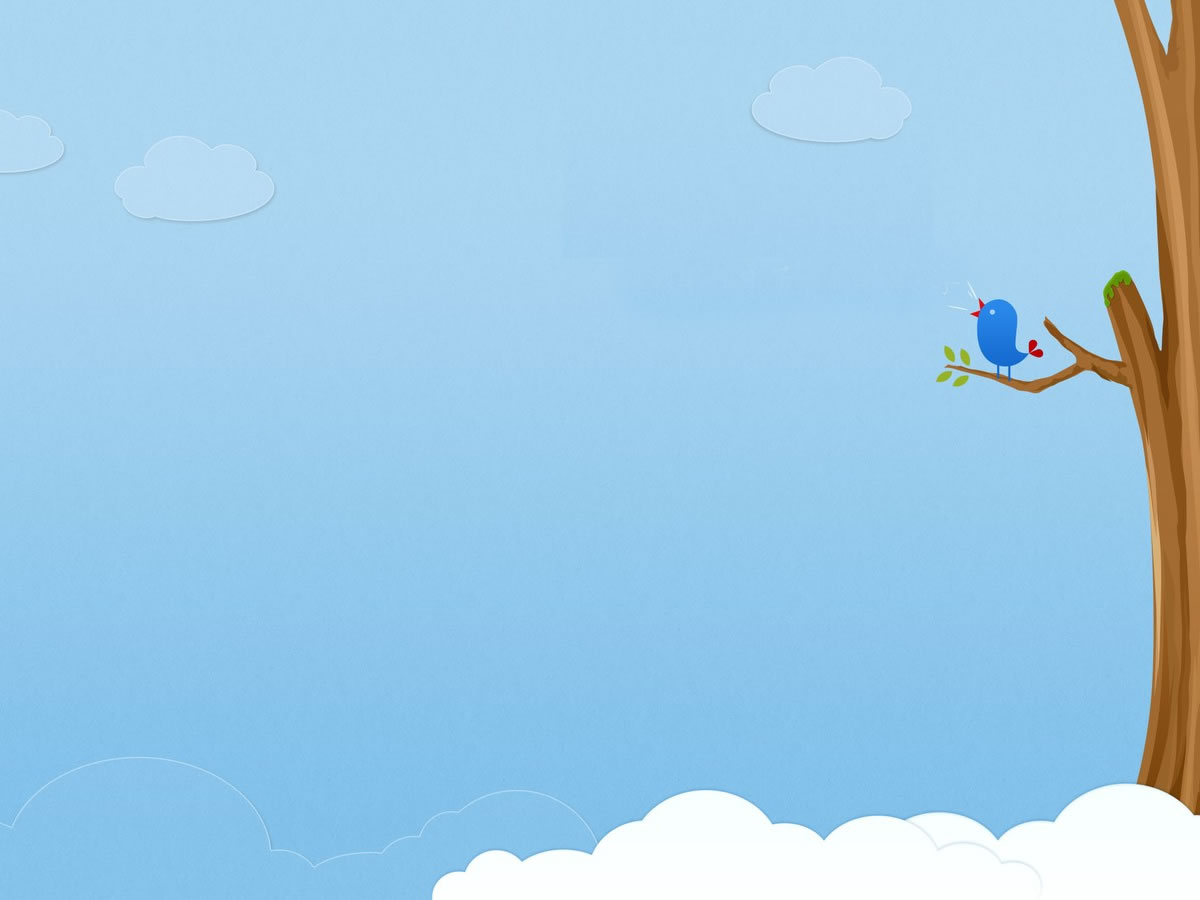 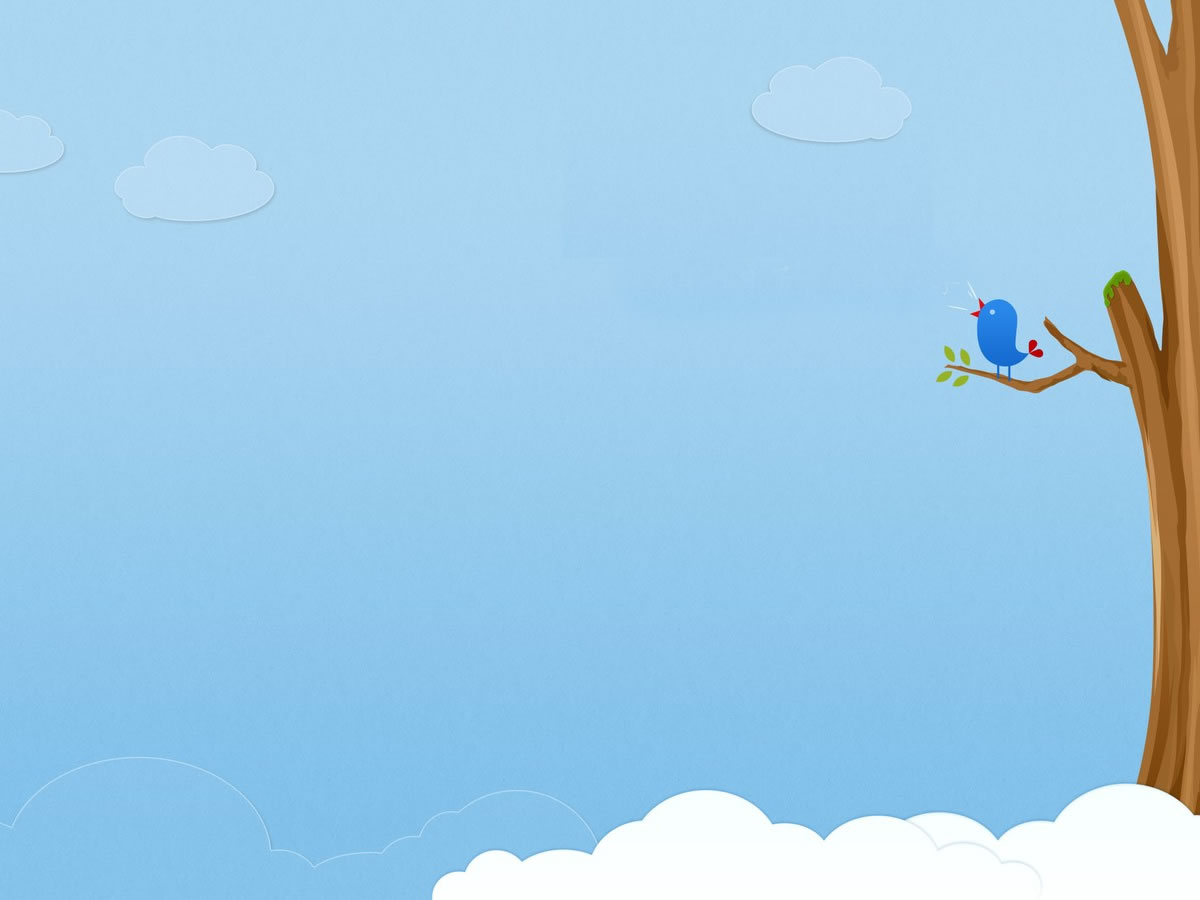 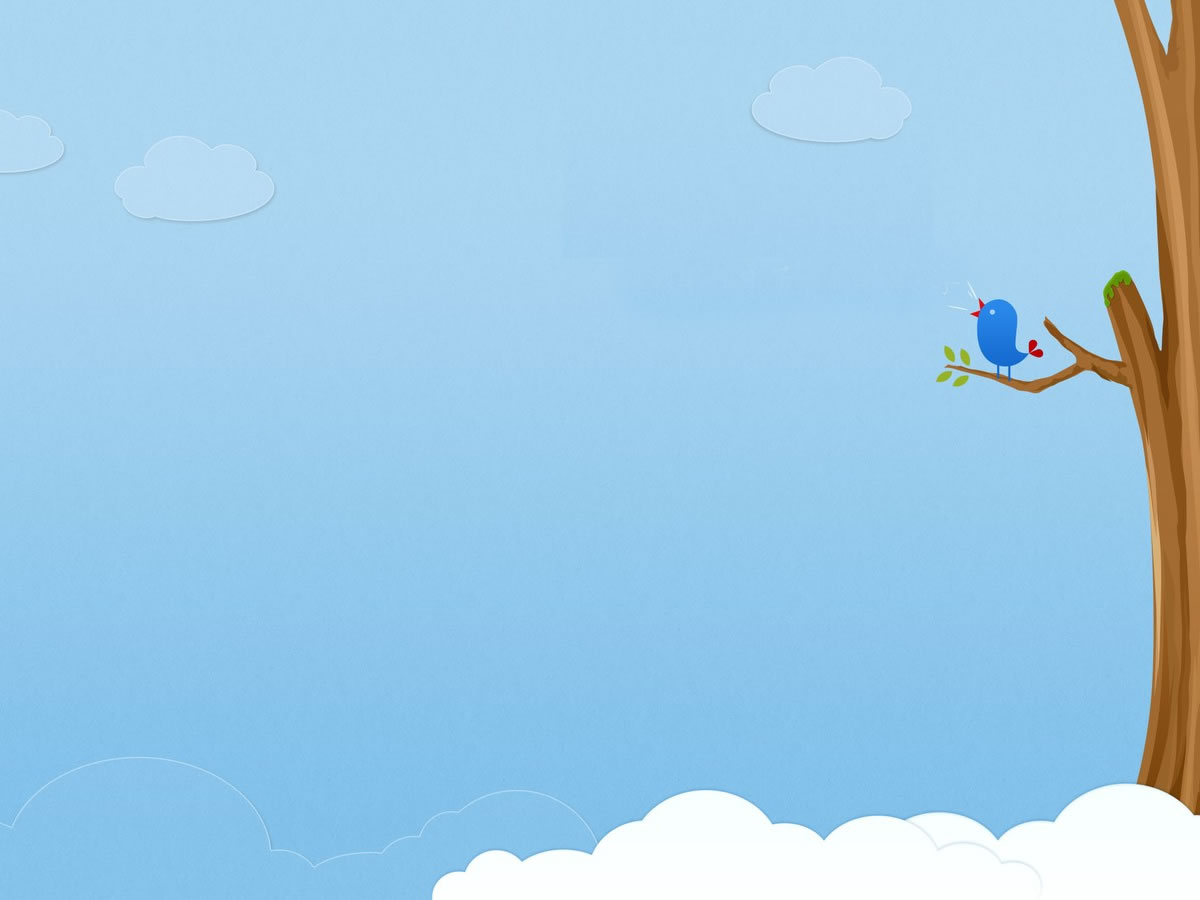 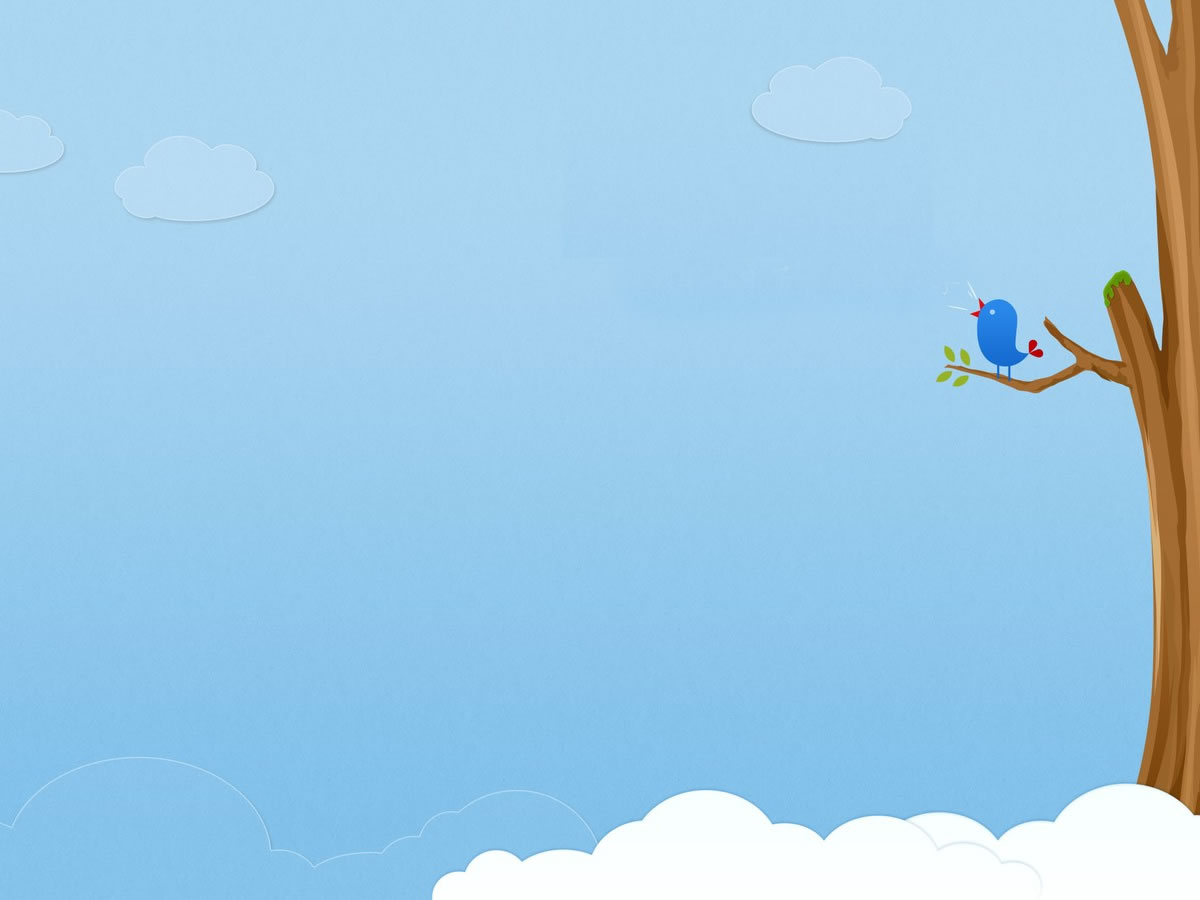 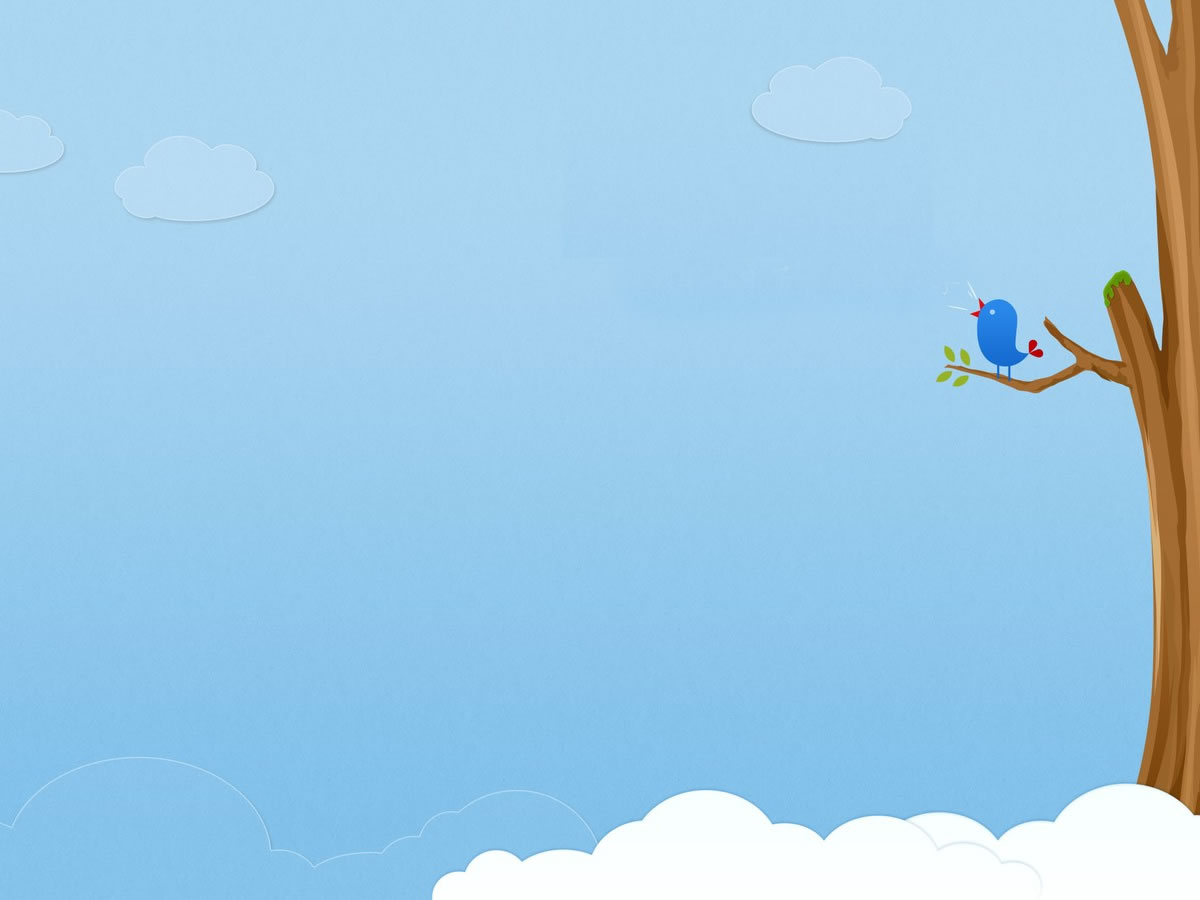 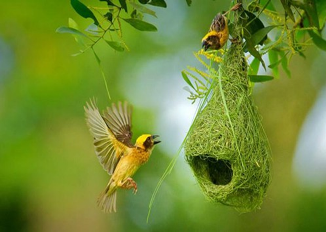 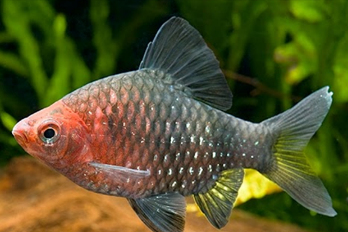 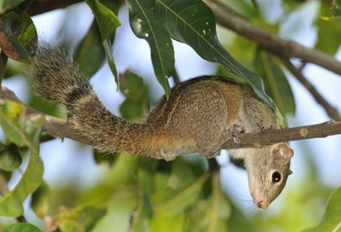 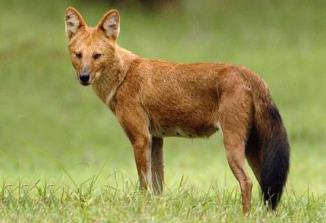 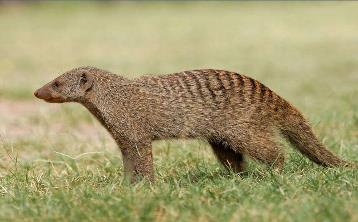 ছবিতে কী দেখতে পাচ্ছ?
অনুমান করতে পার কি? আজ আমরা কি নিয়ে আলোচনা করবো?
আমাদের নিকট পরিবেশে এমন অনেক ধরনের প্রাণী আমরা দেখতে পাই
বিভিন্ন ধরনের প্রাণী
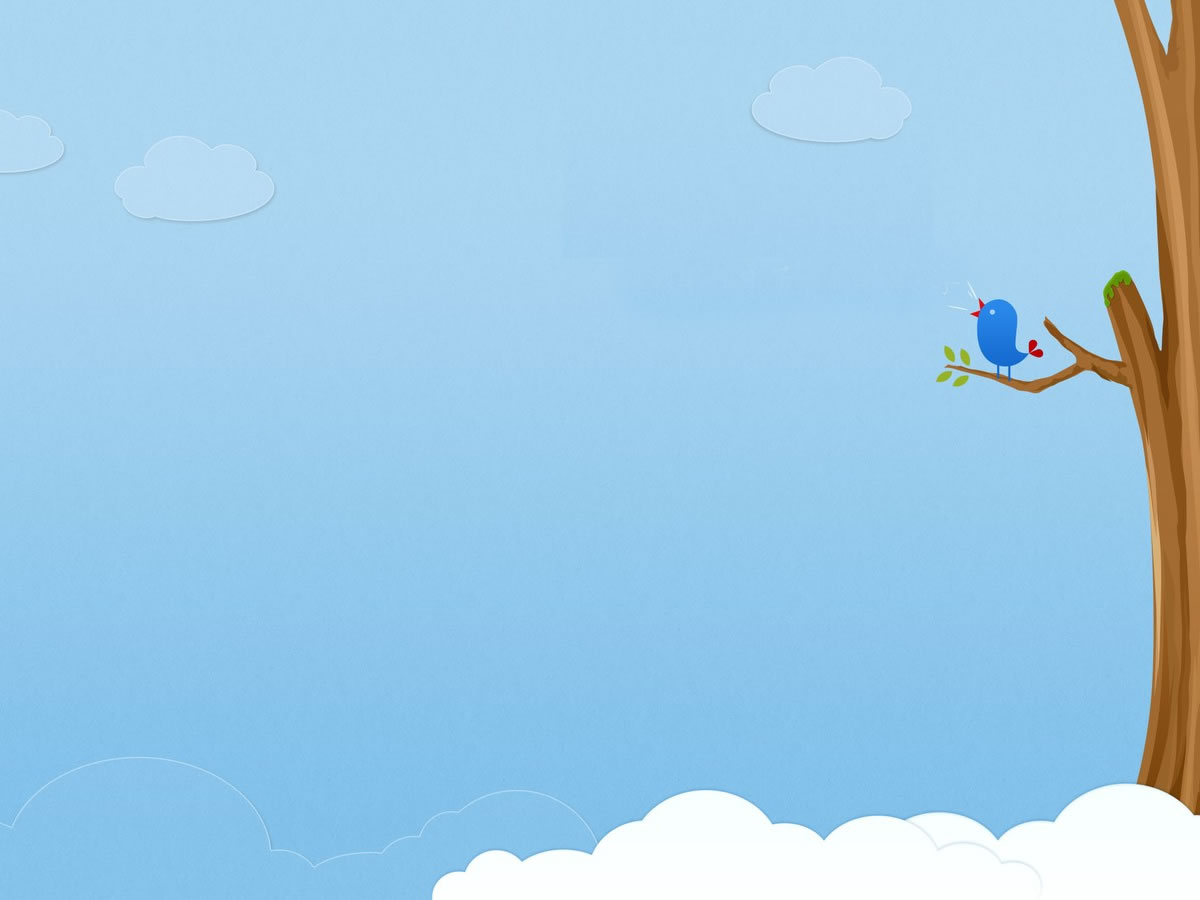 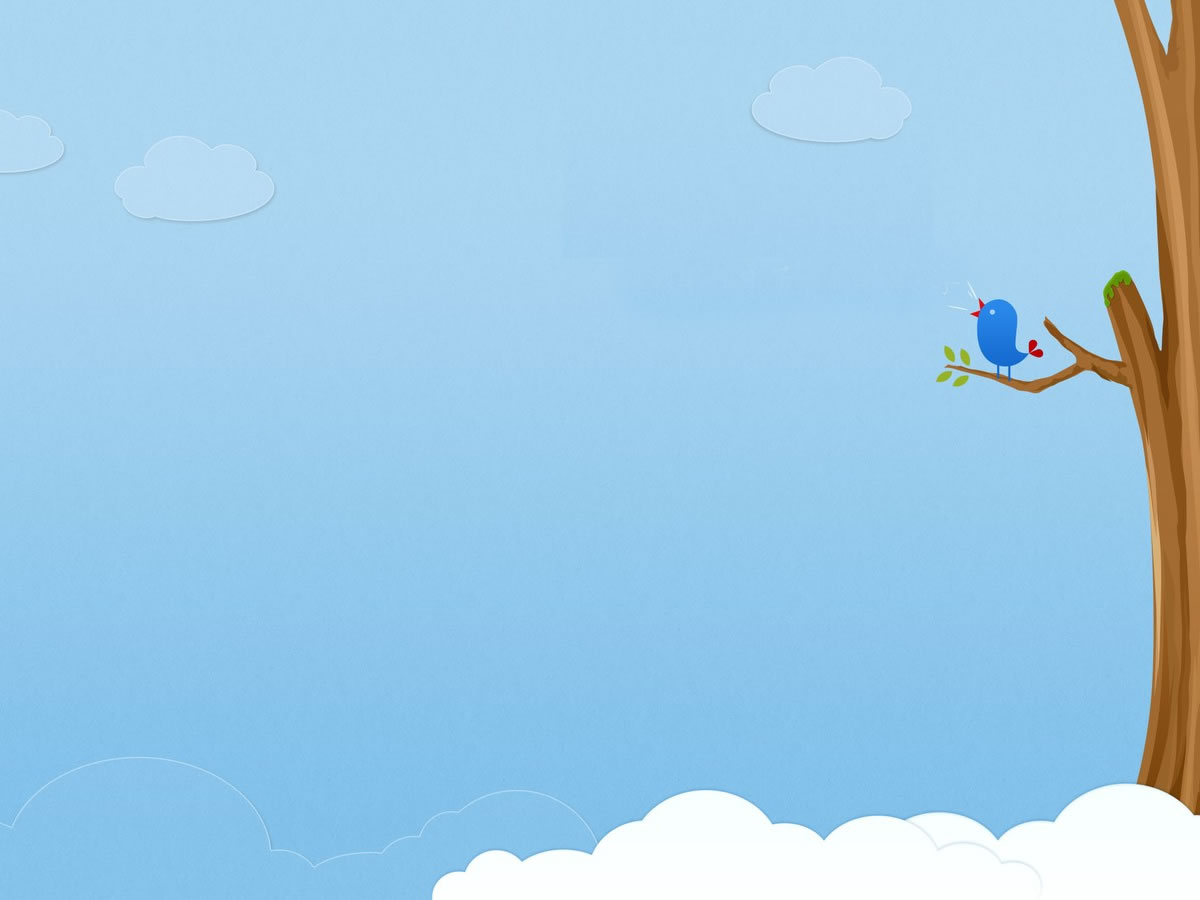 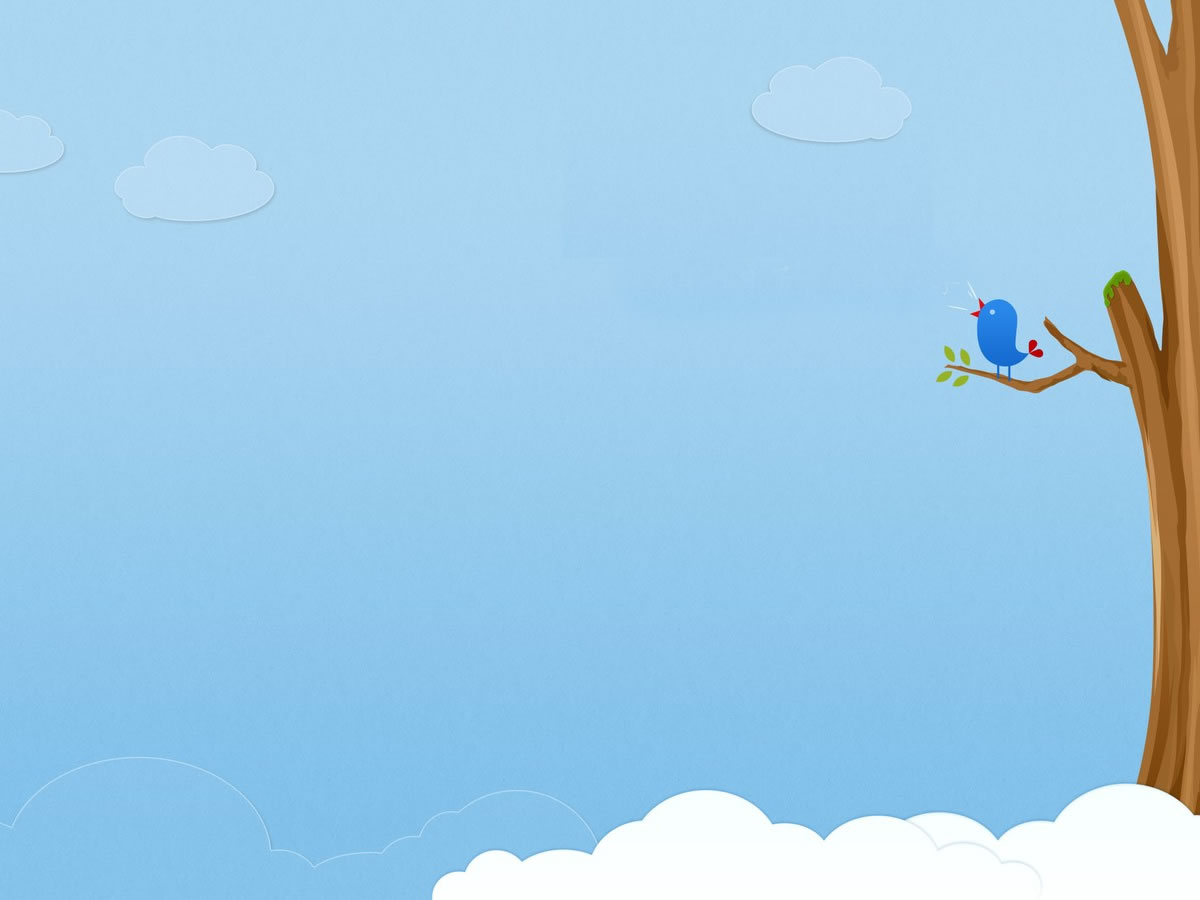 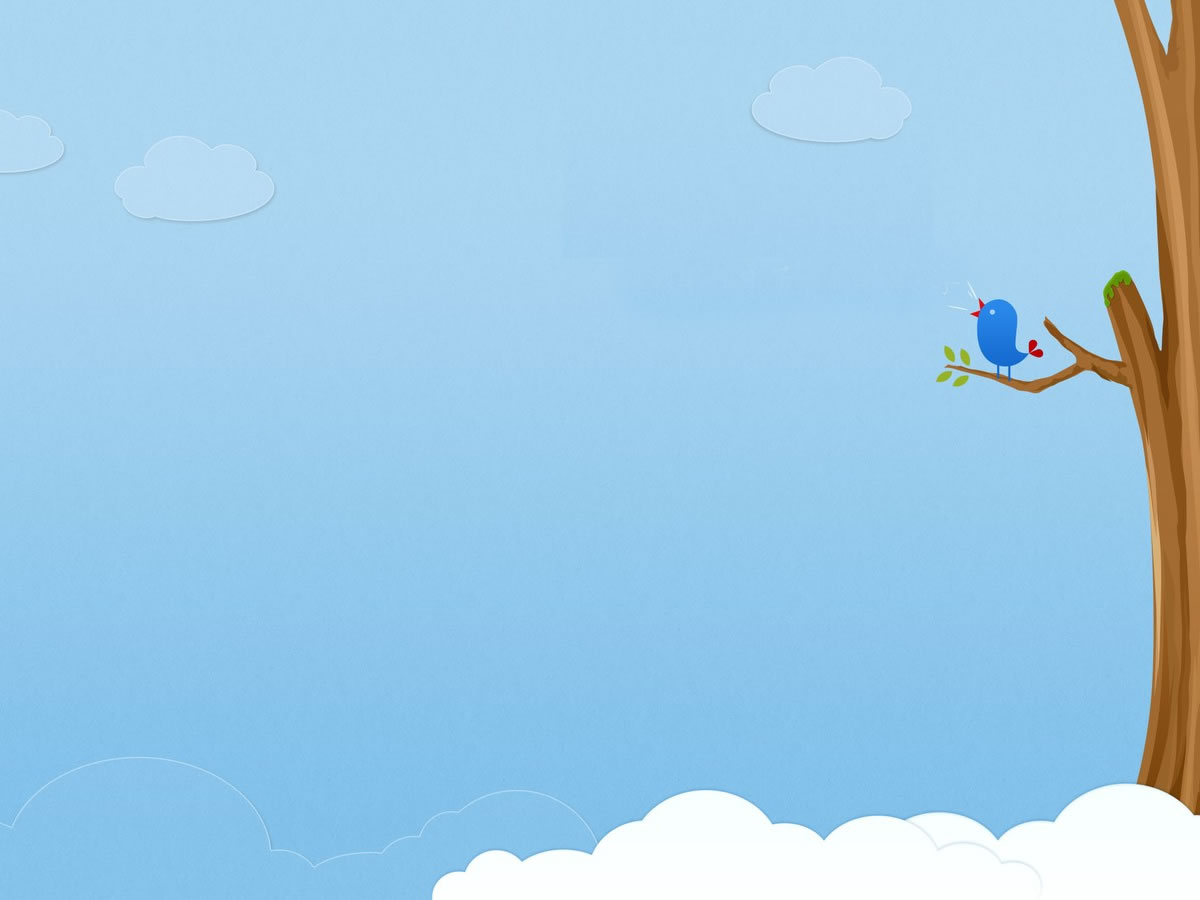 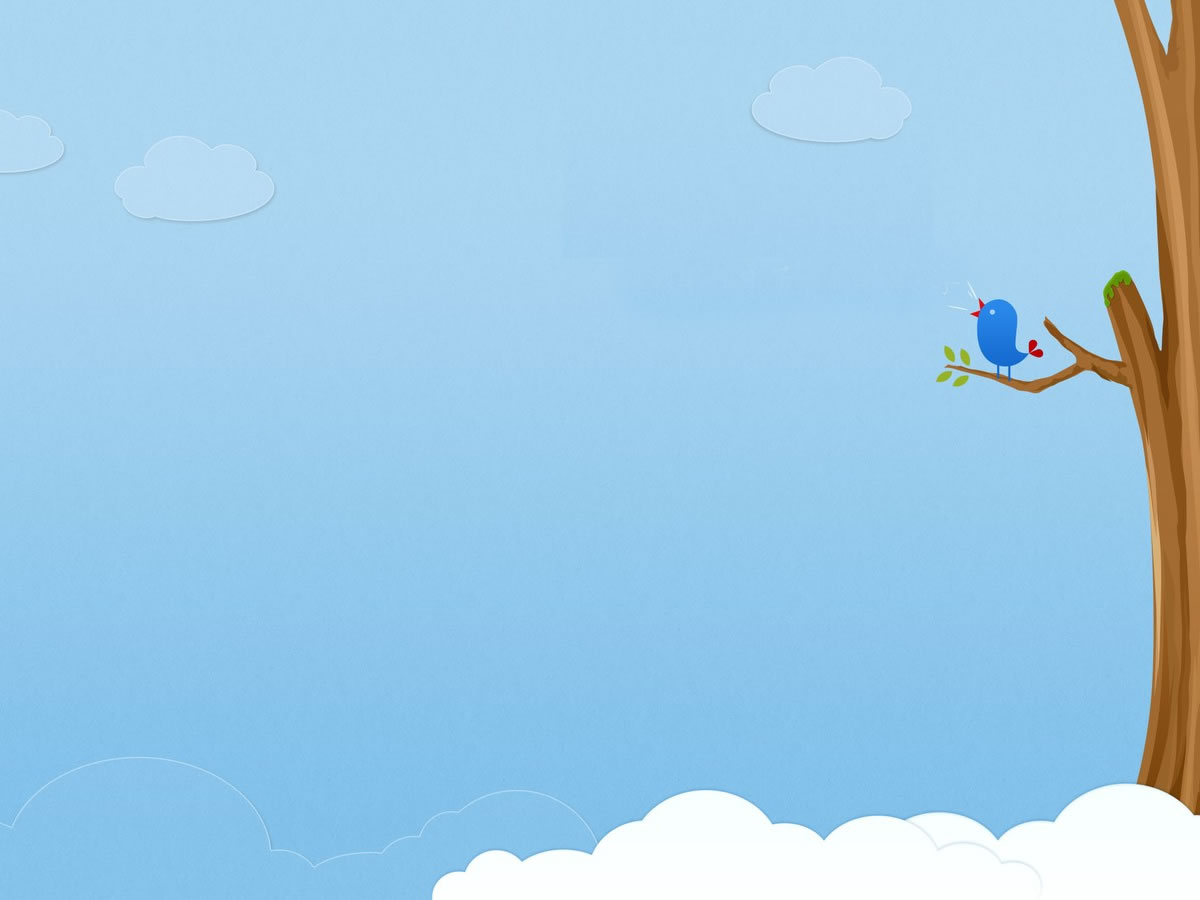 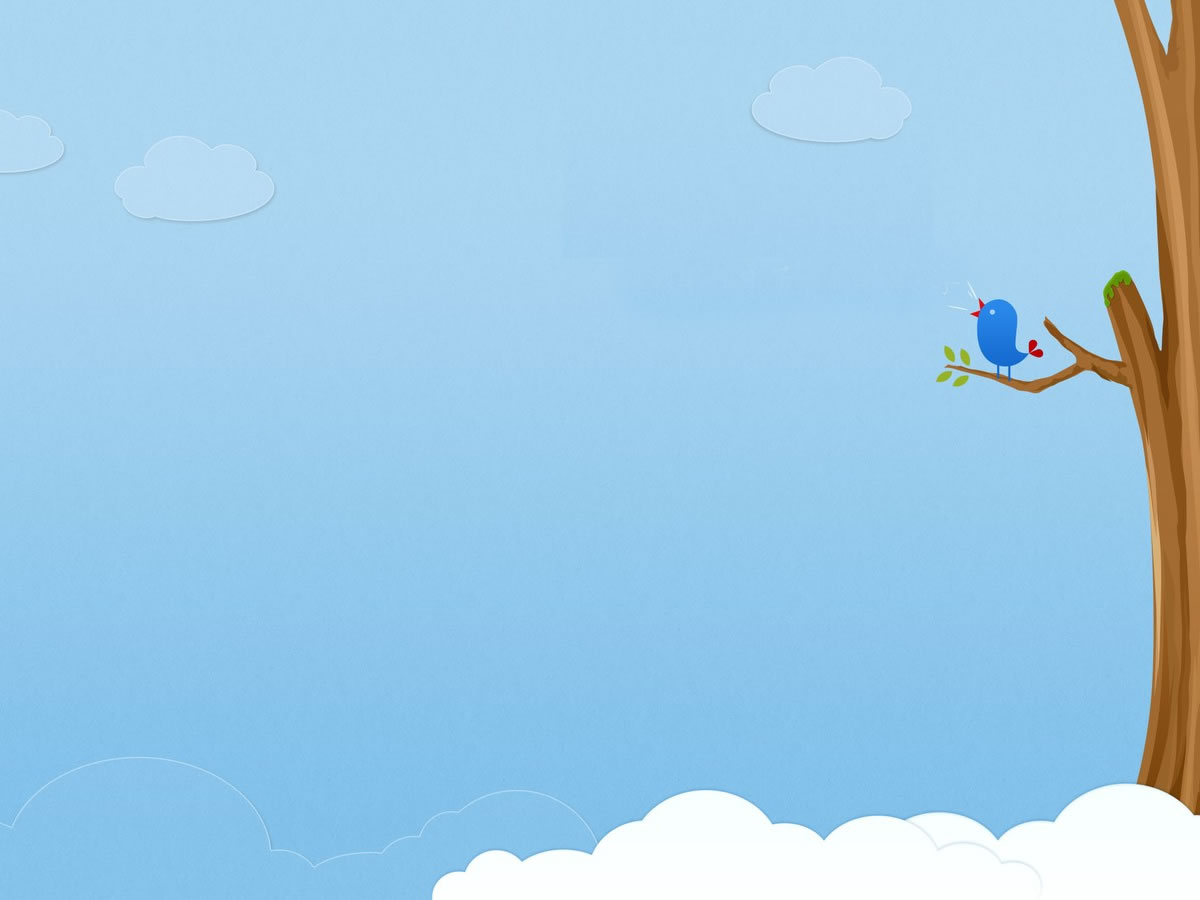 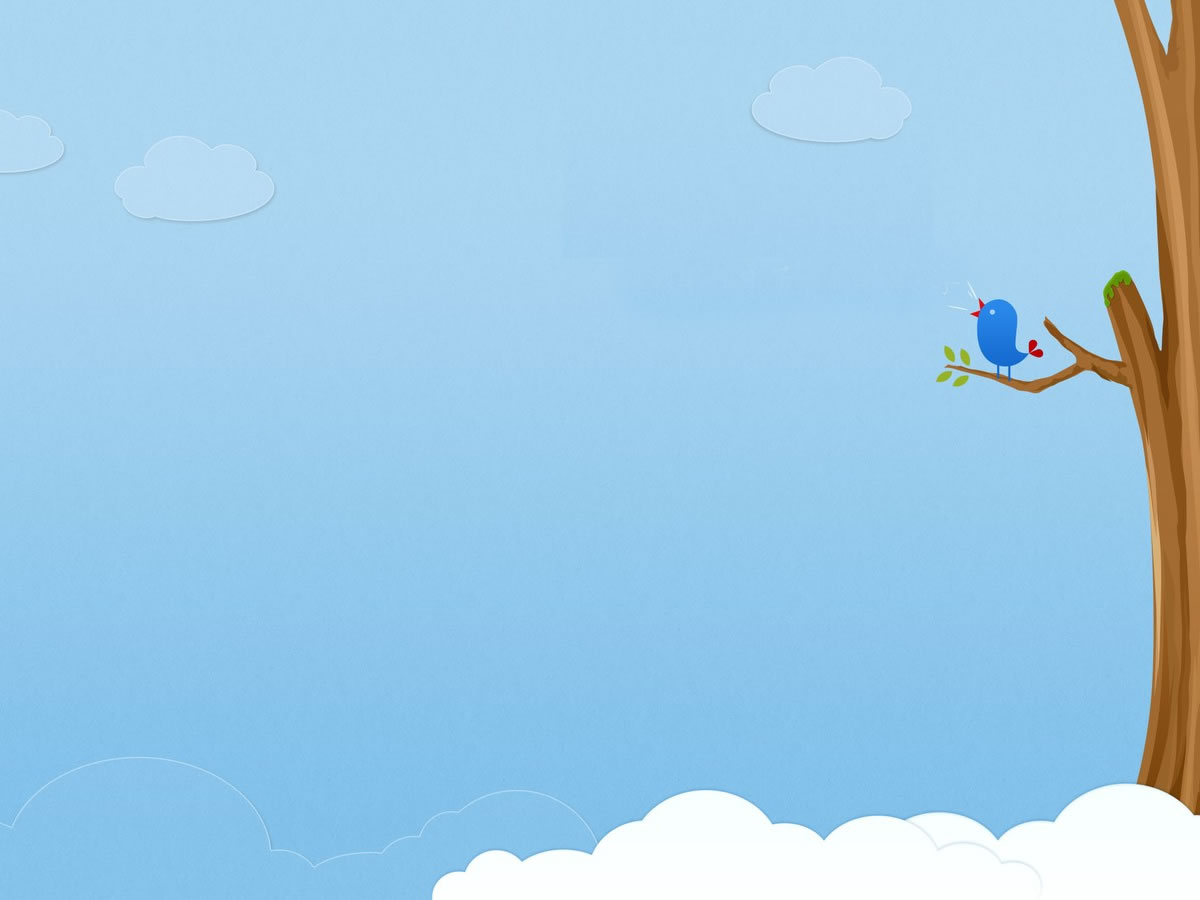 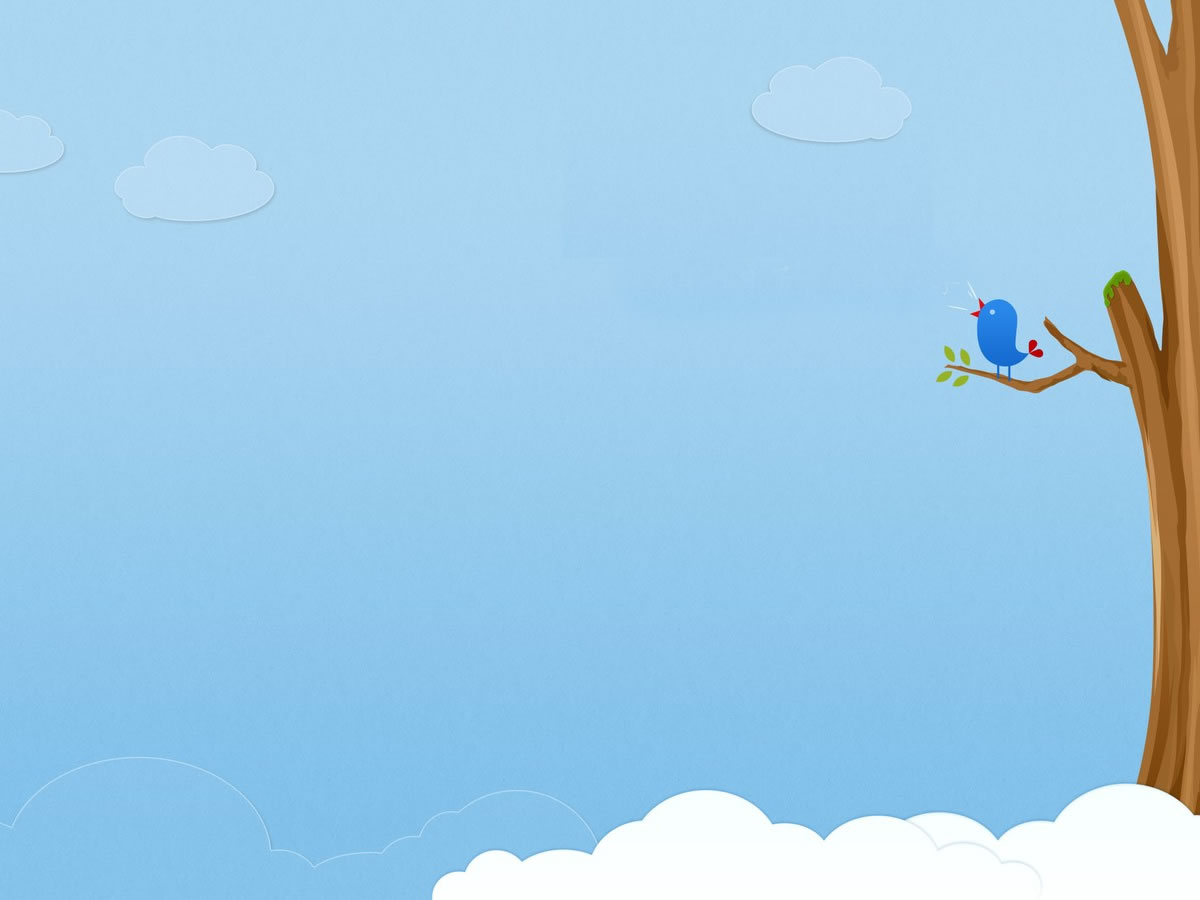 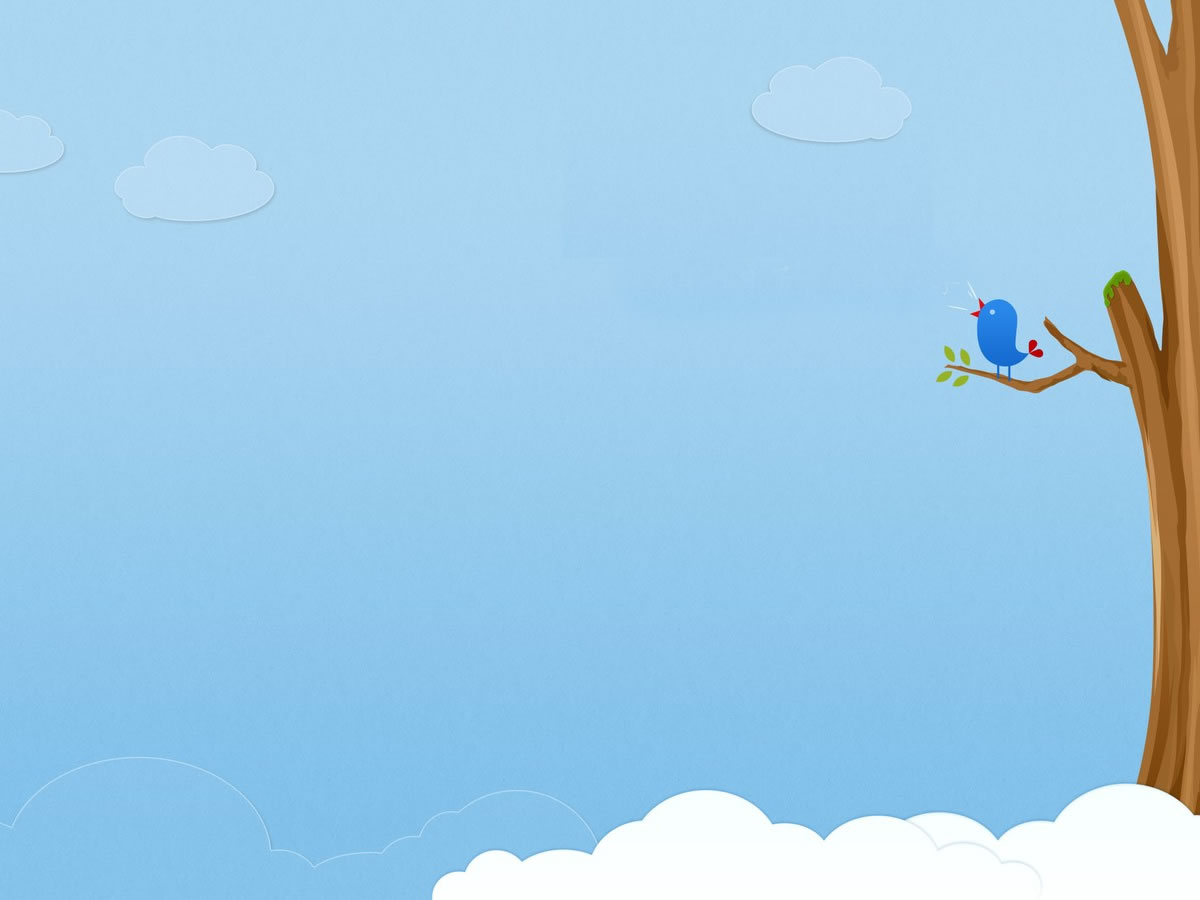 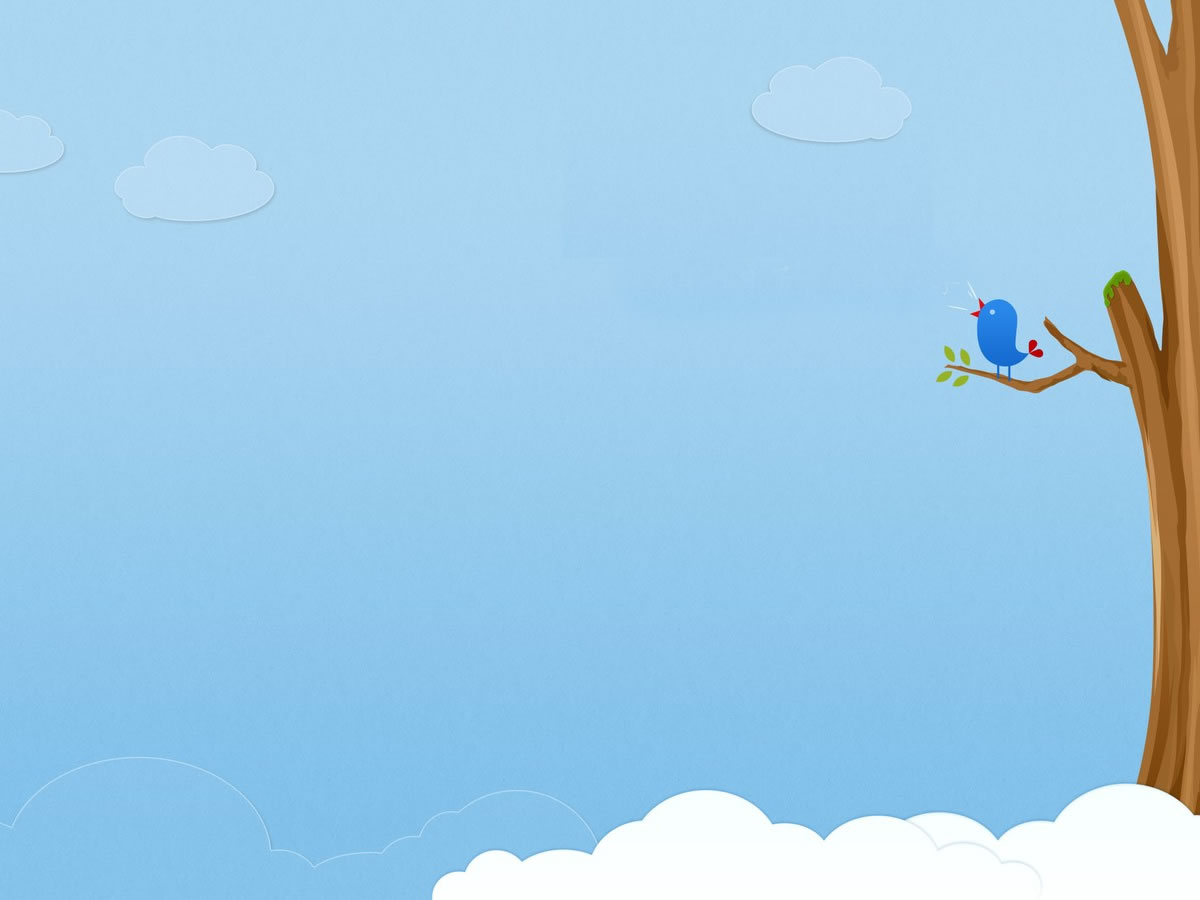 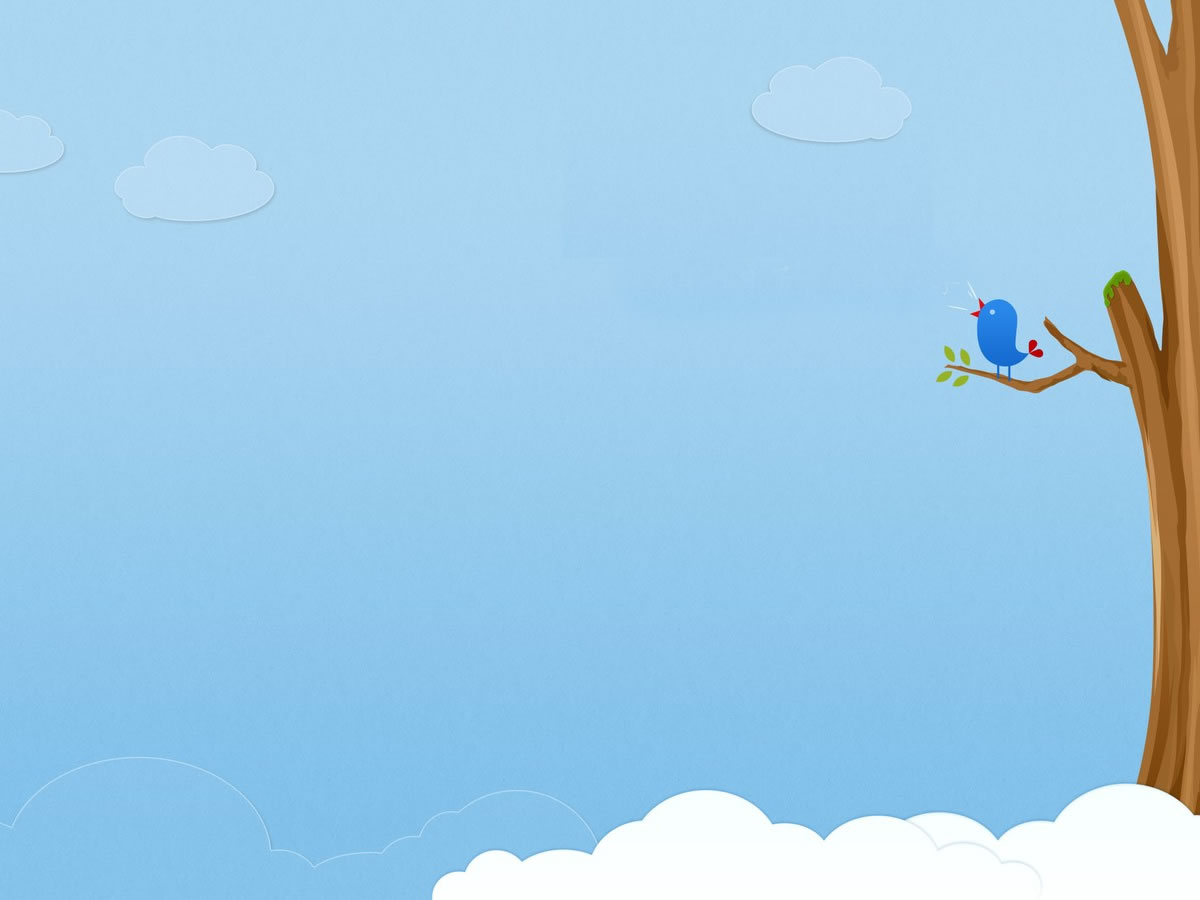 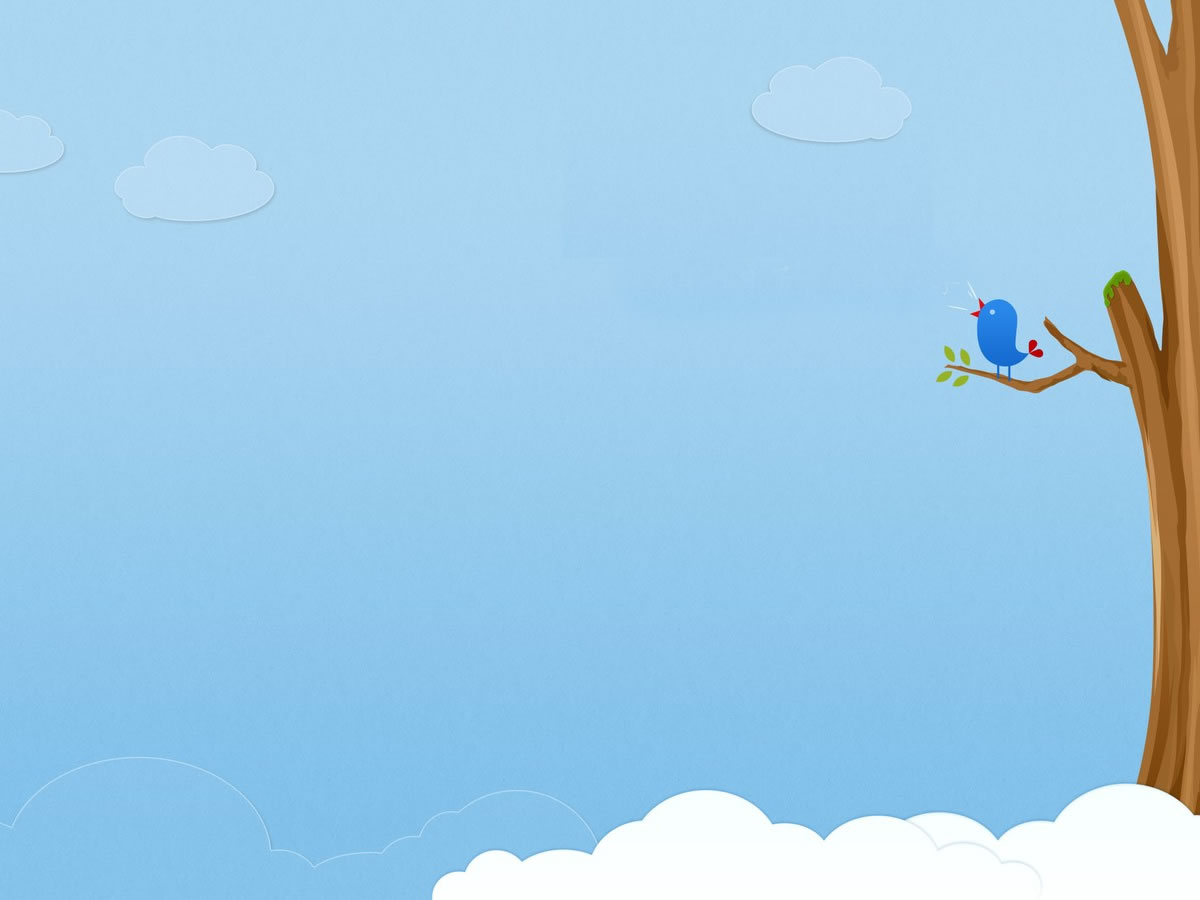 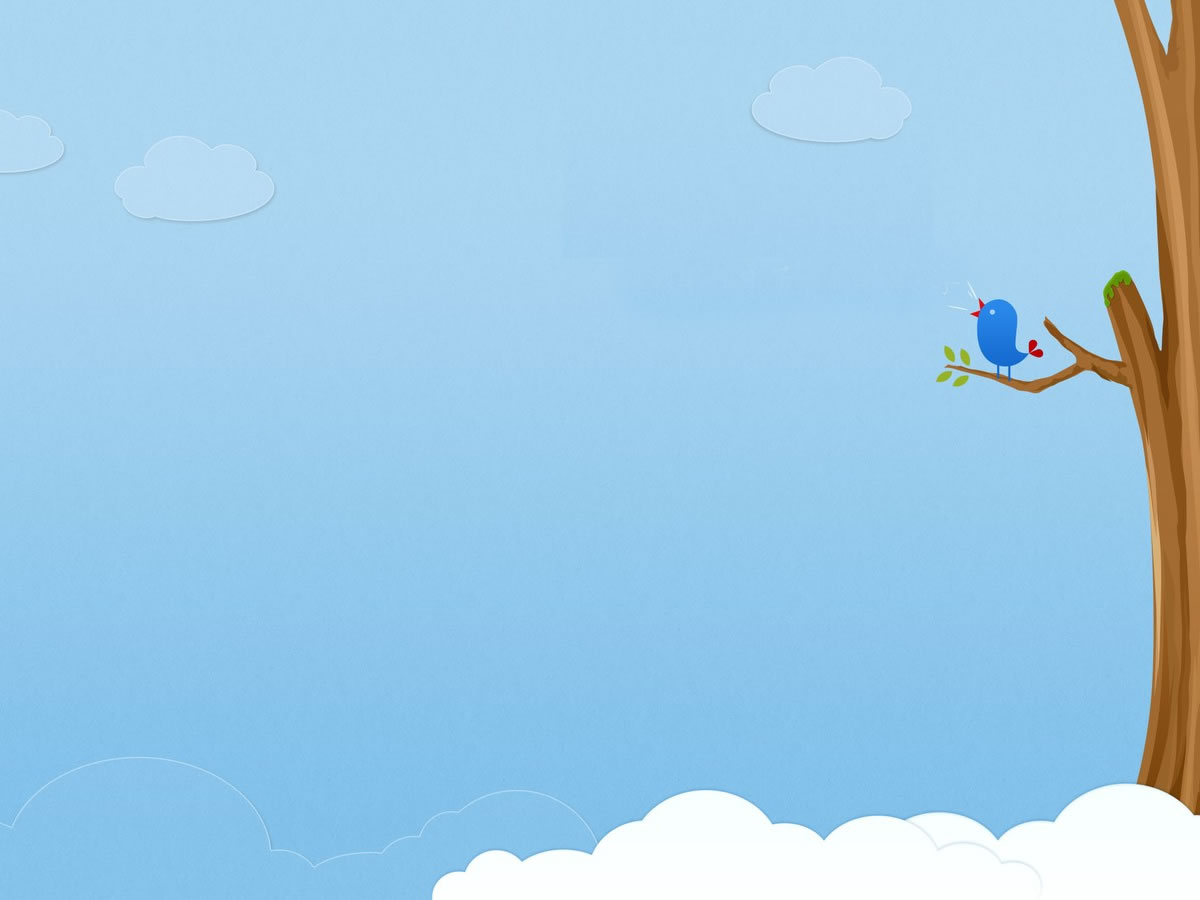 আজকের পাঠ
পরিবেশে প্রাণী
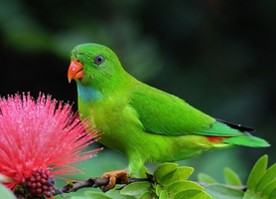 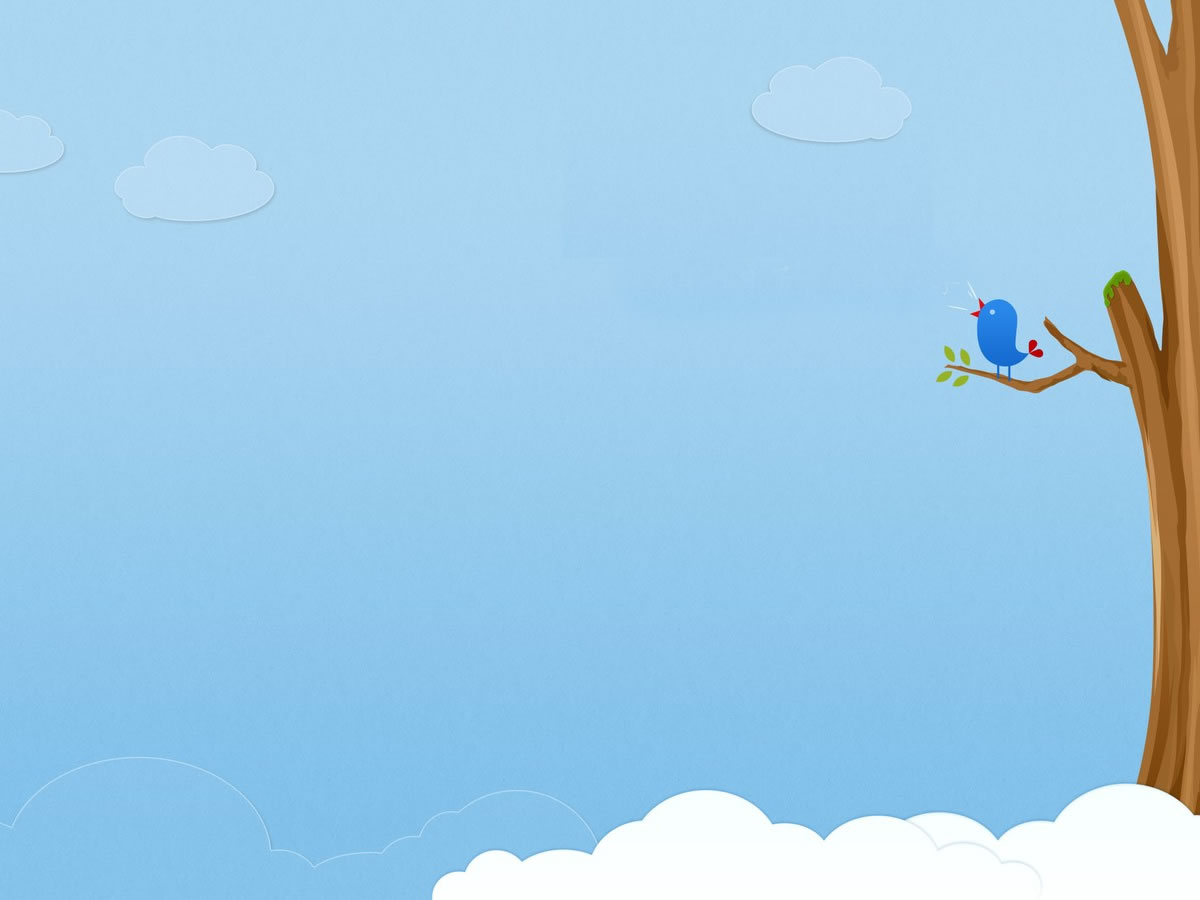 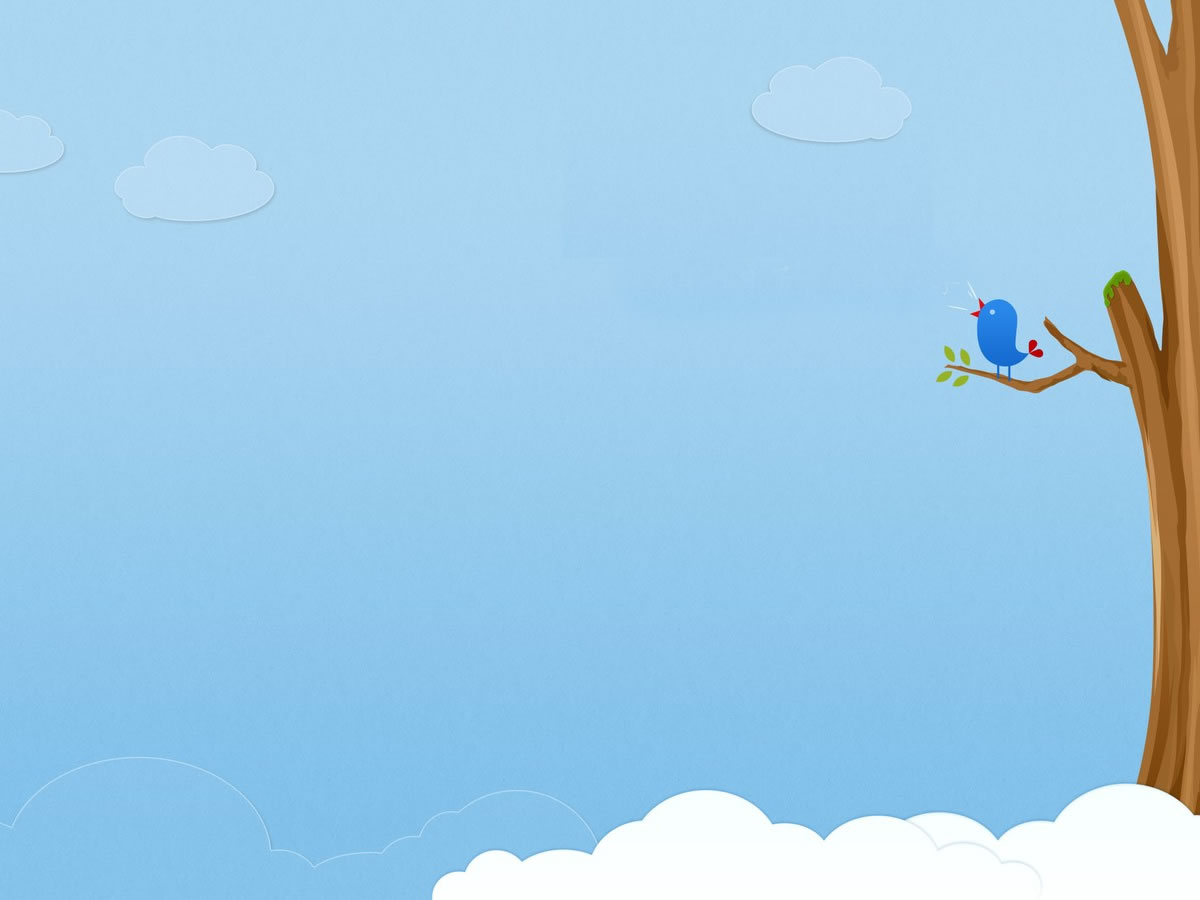 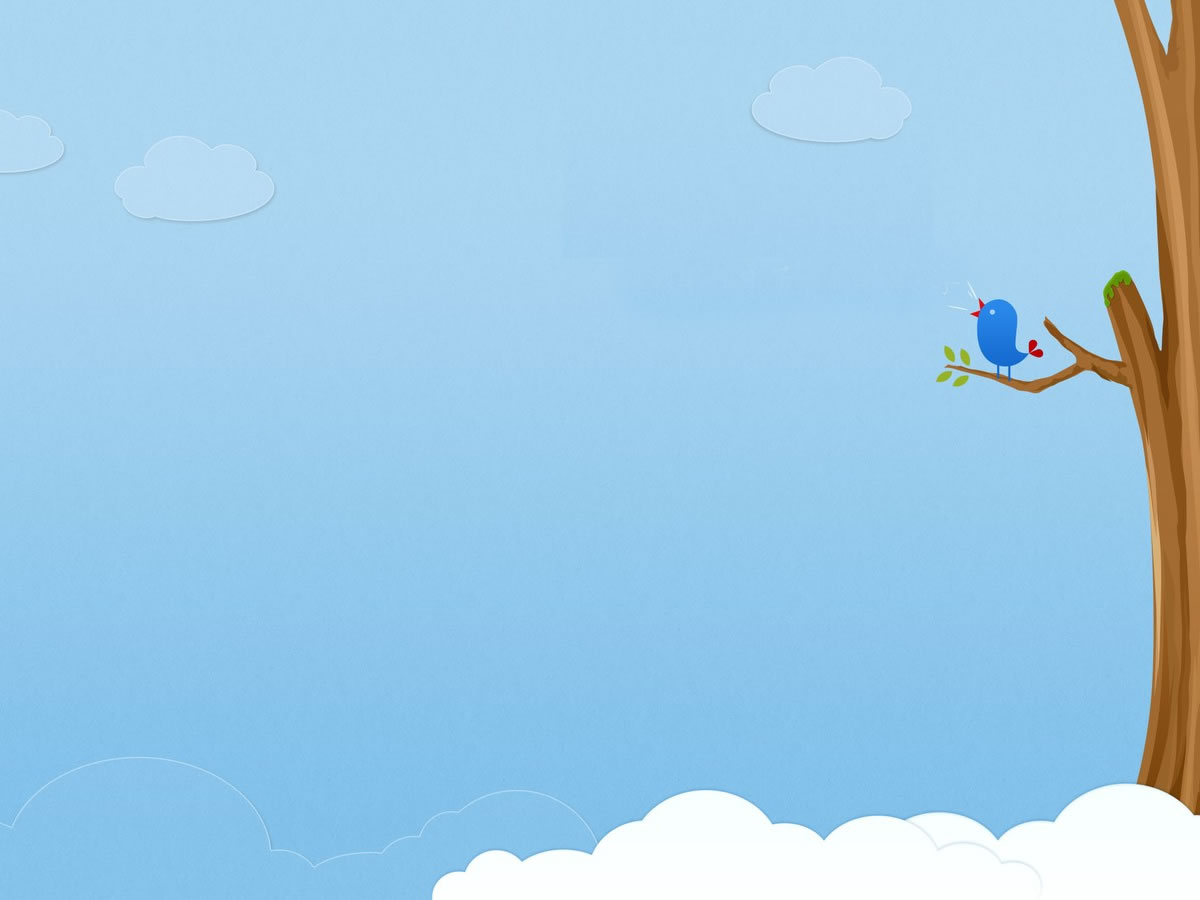 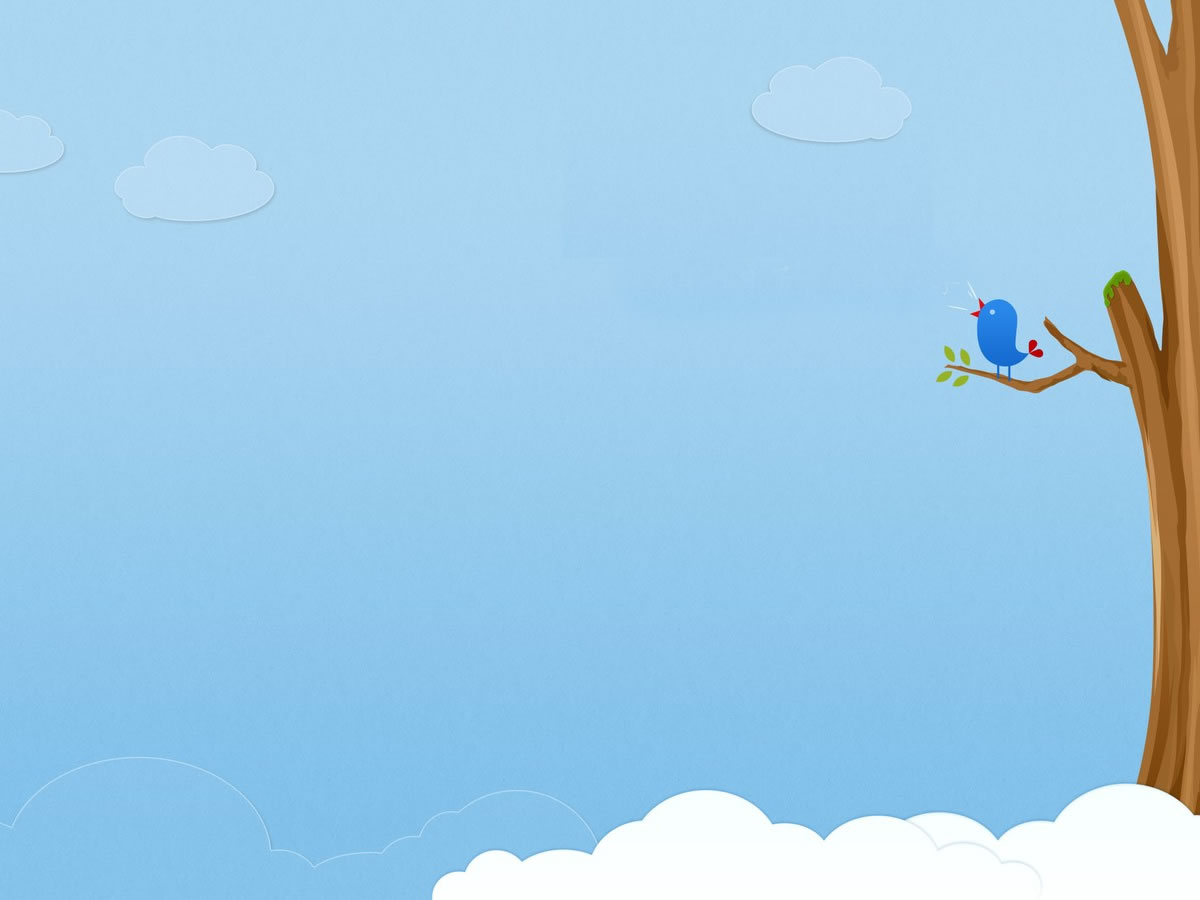 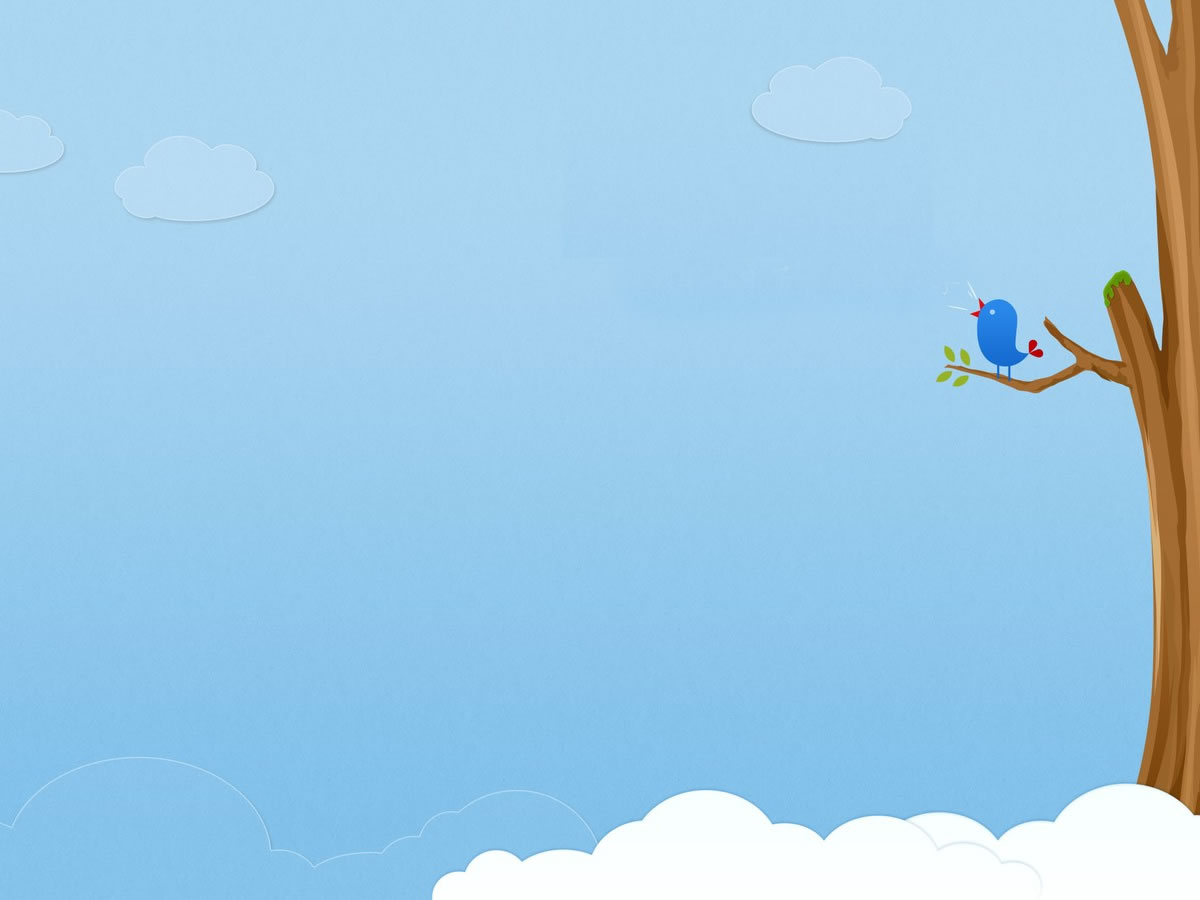 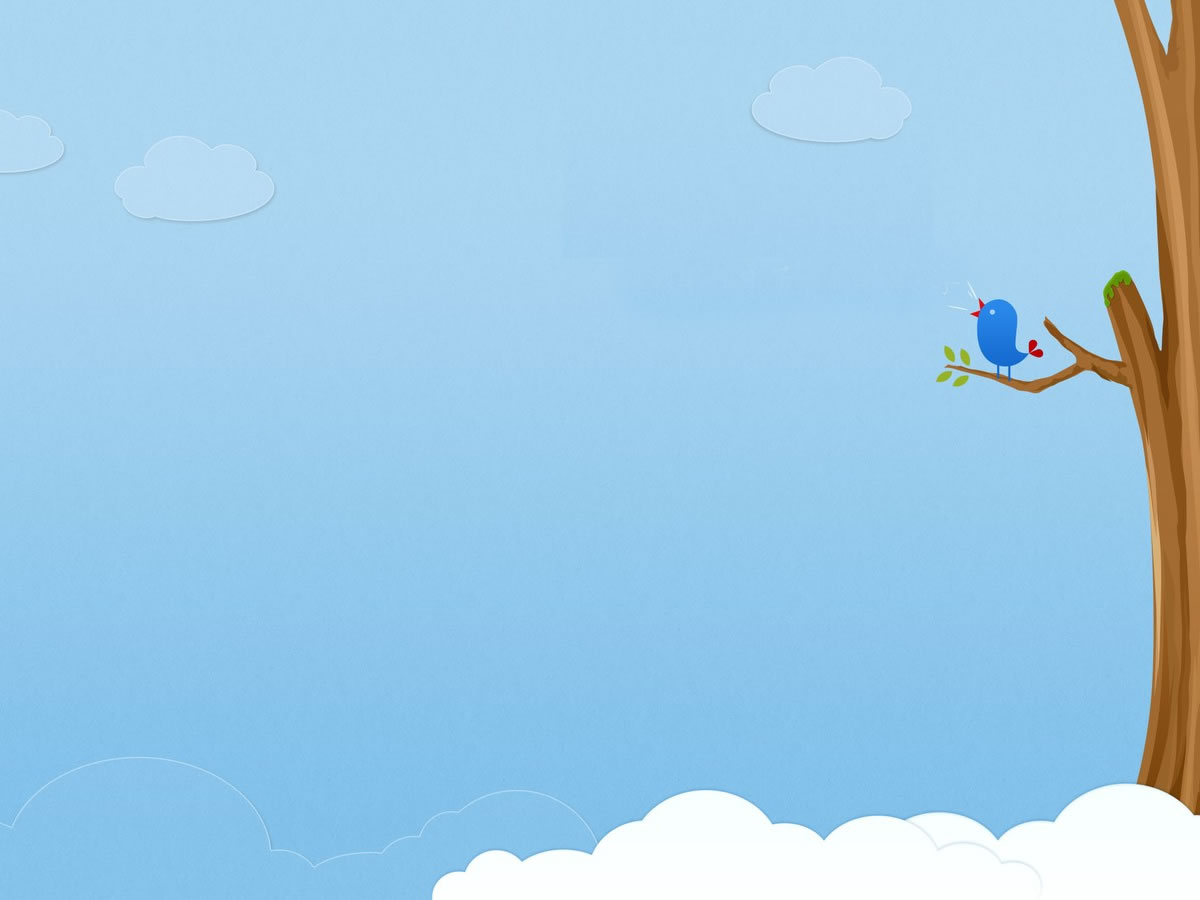 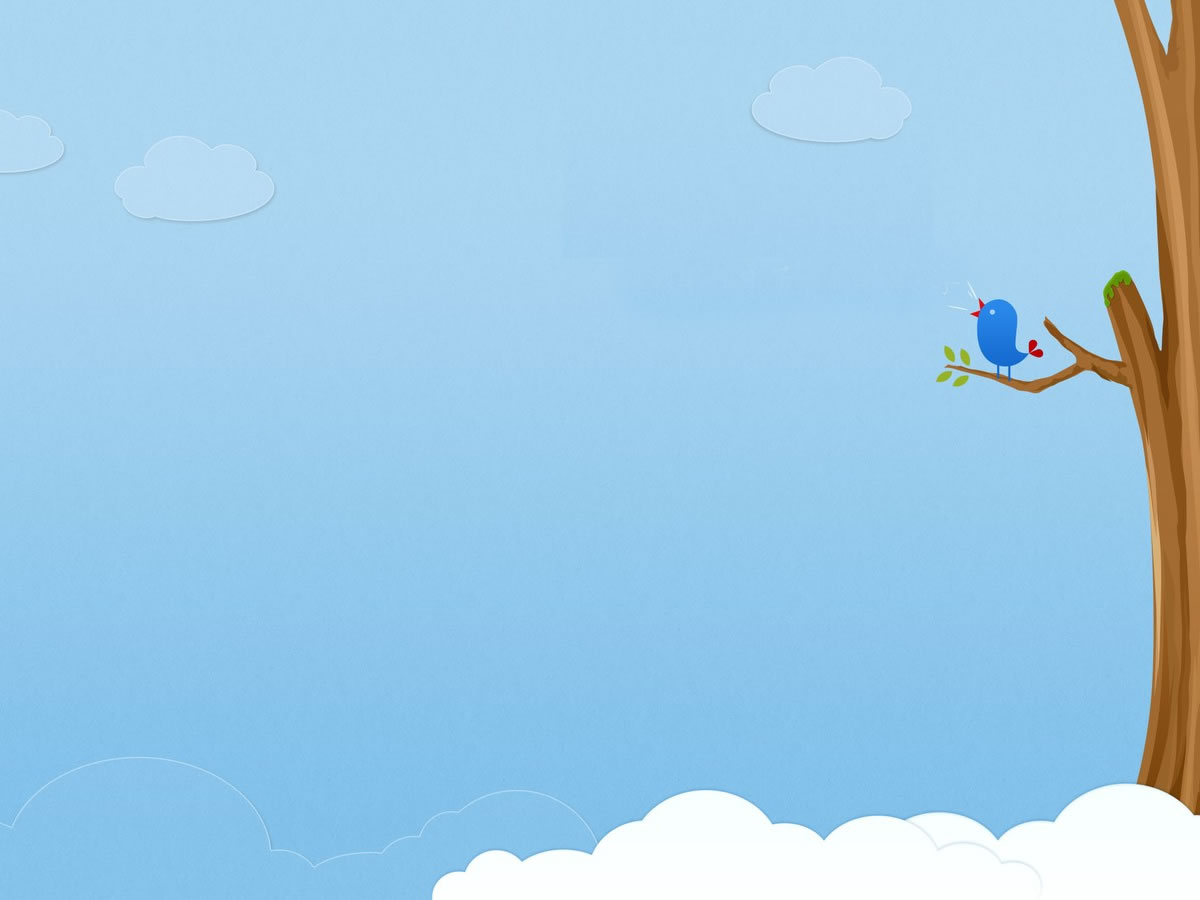 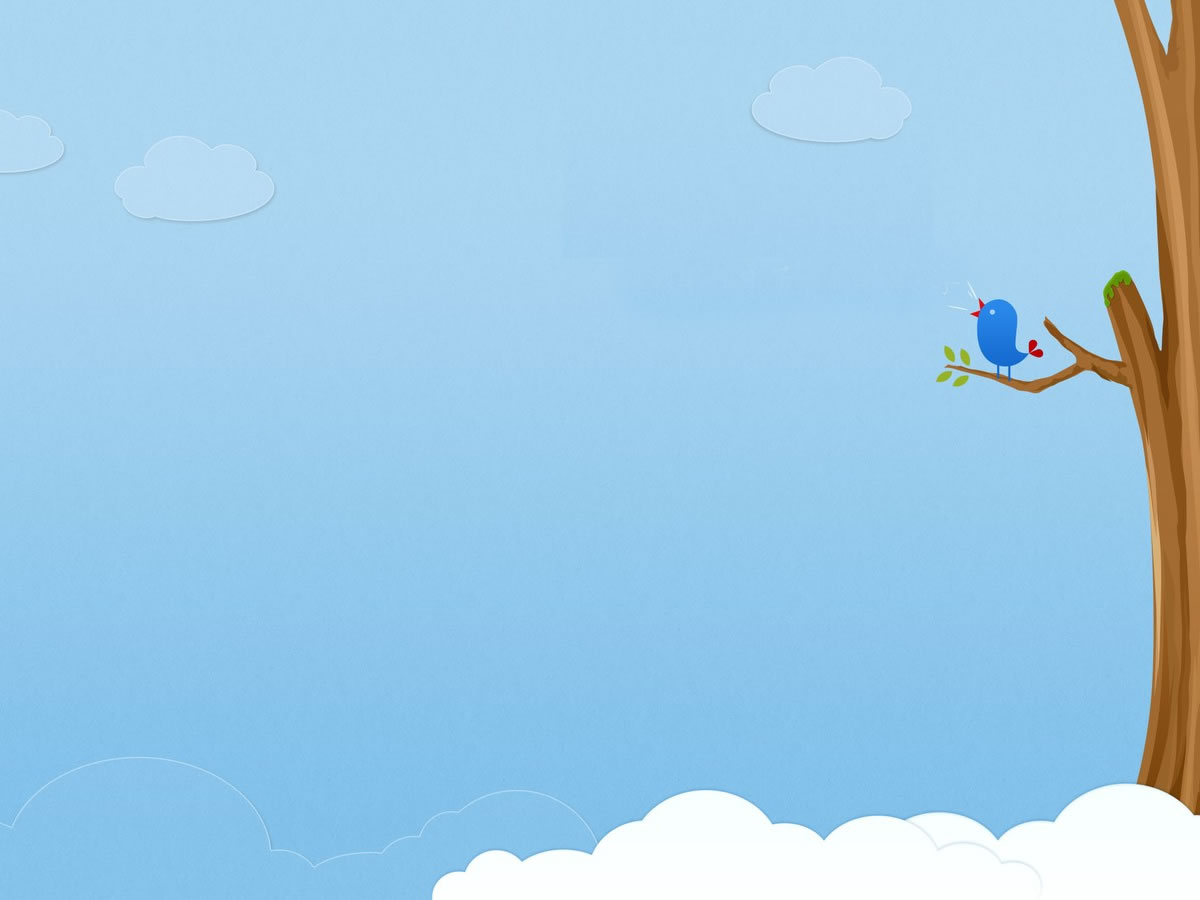 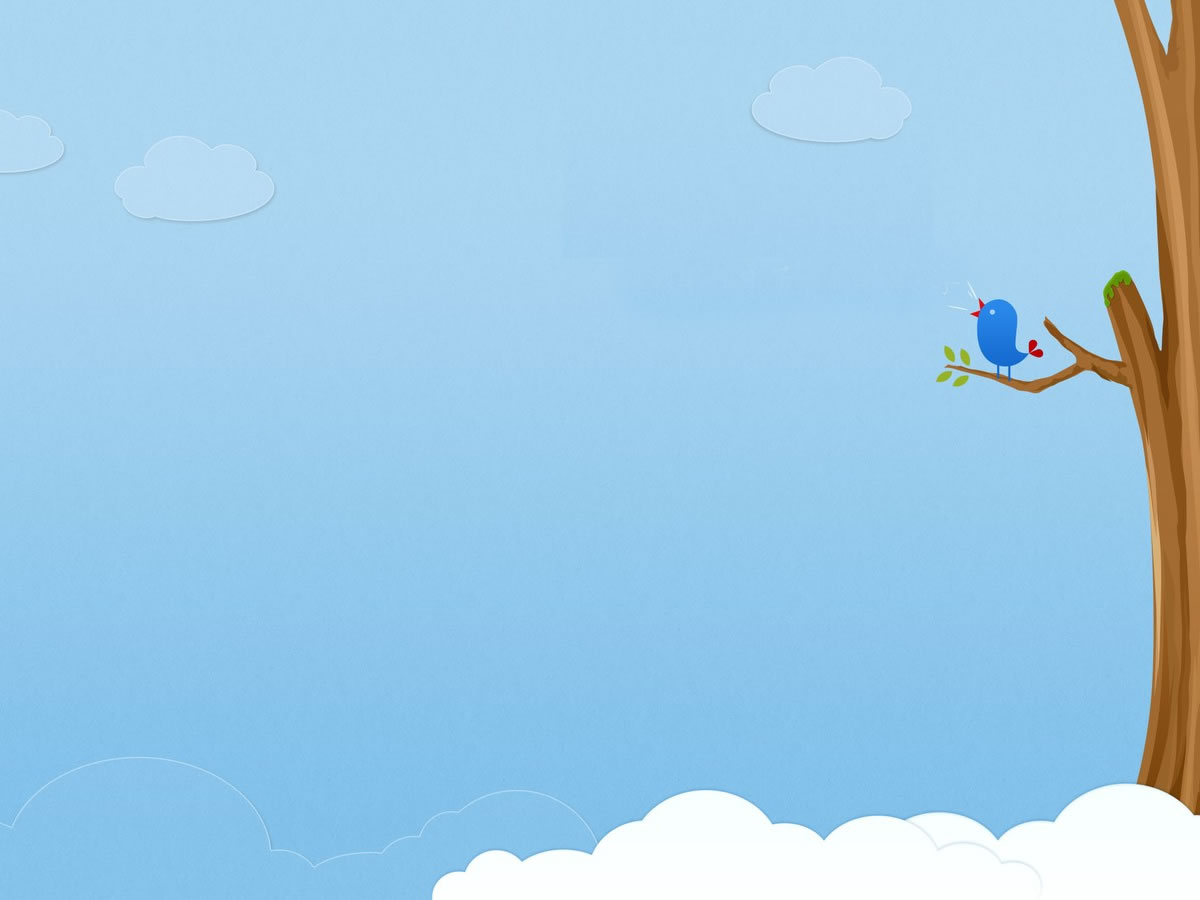 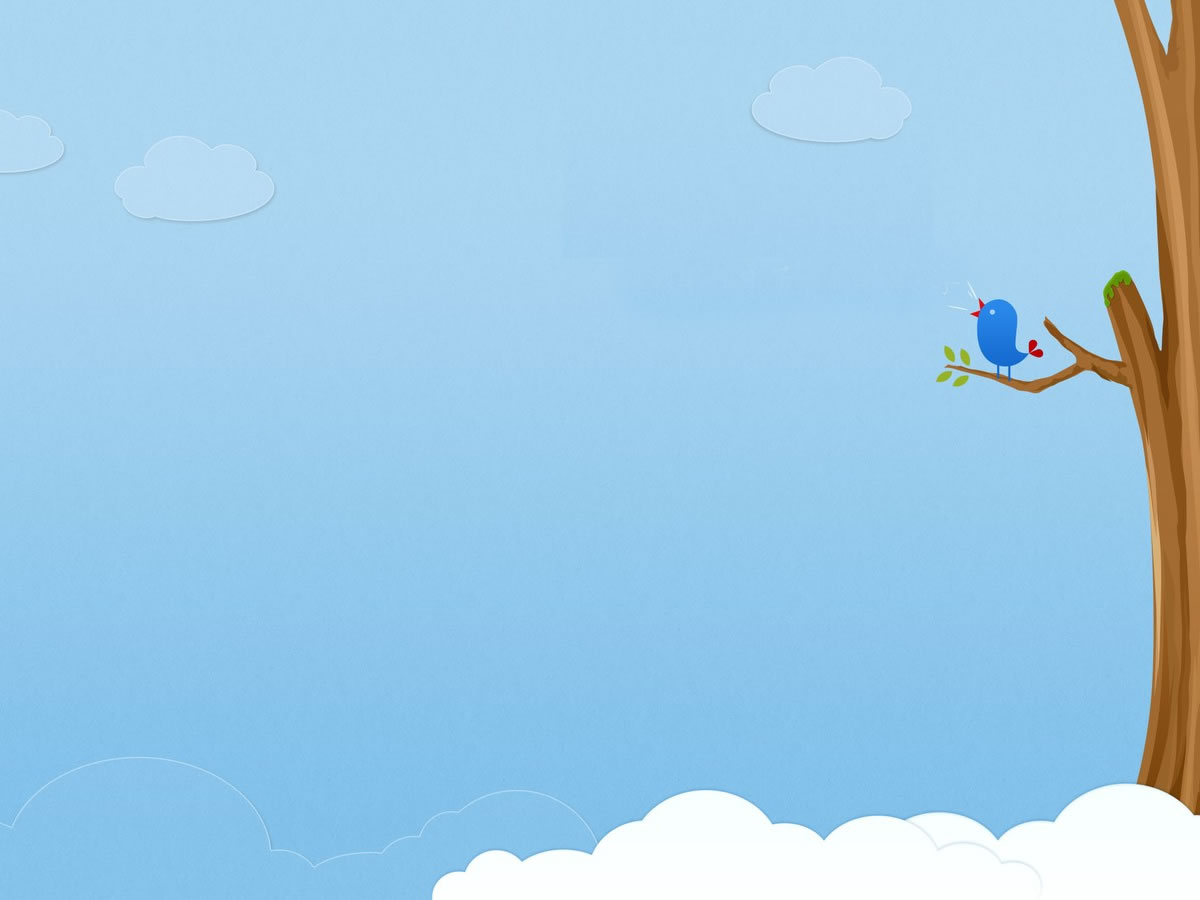 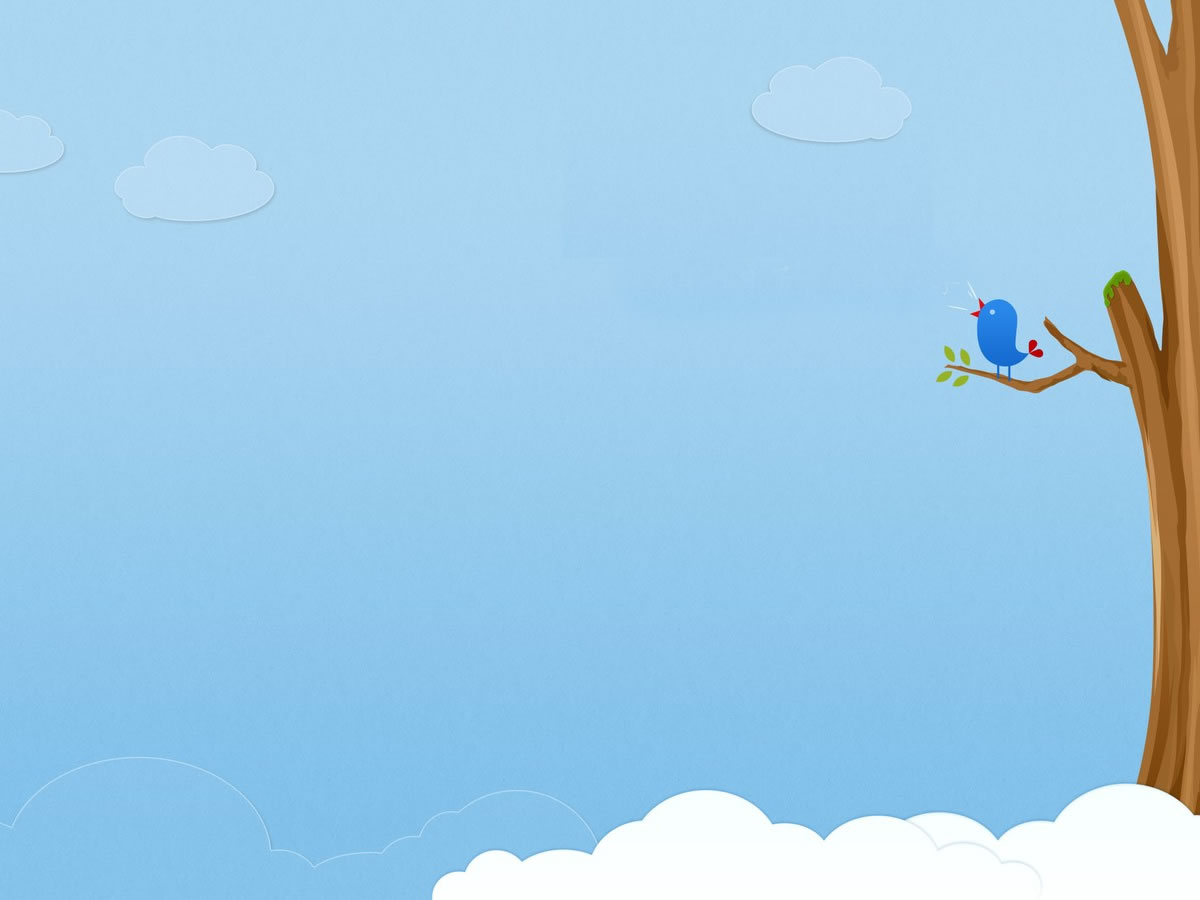 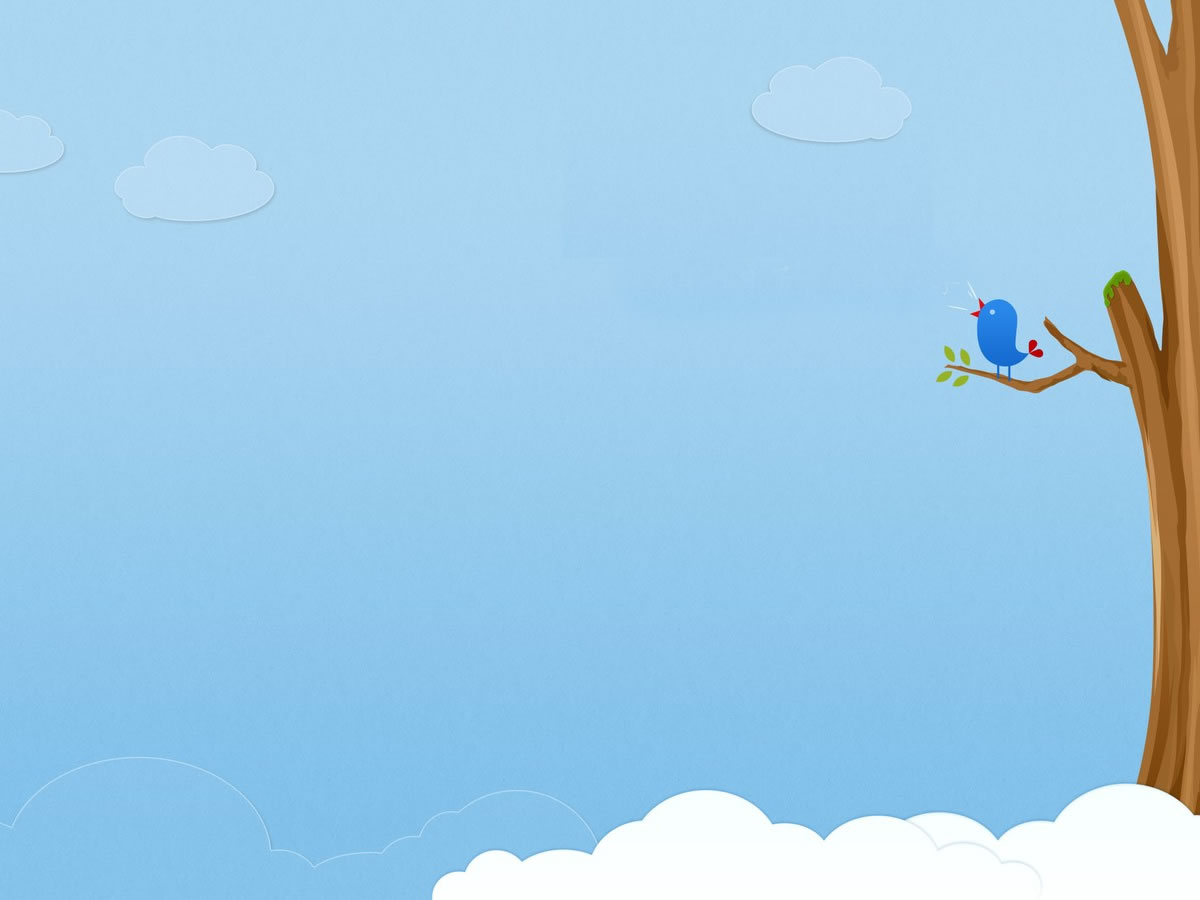 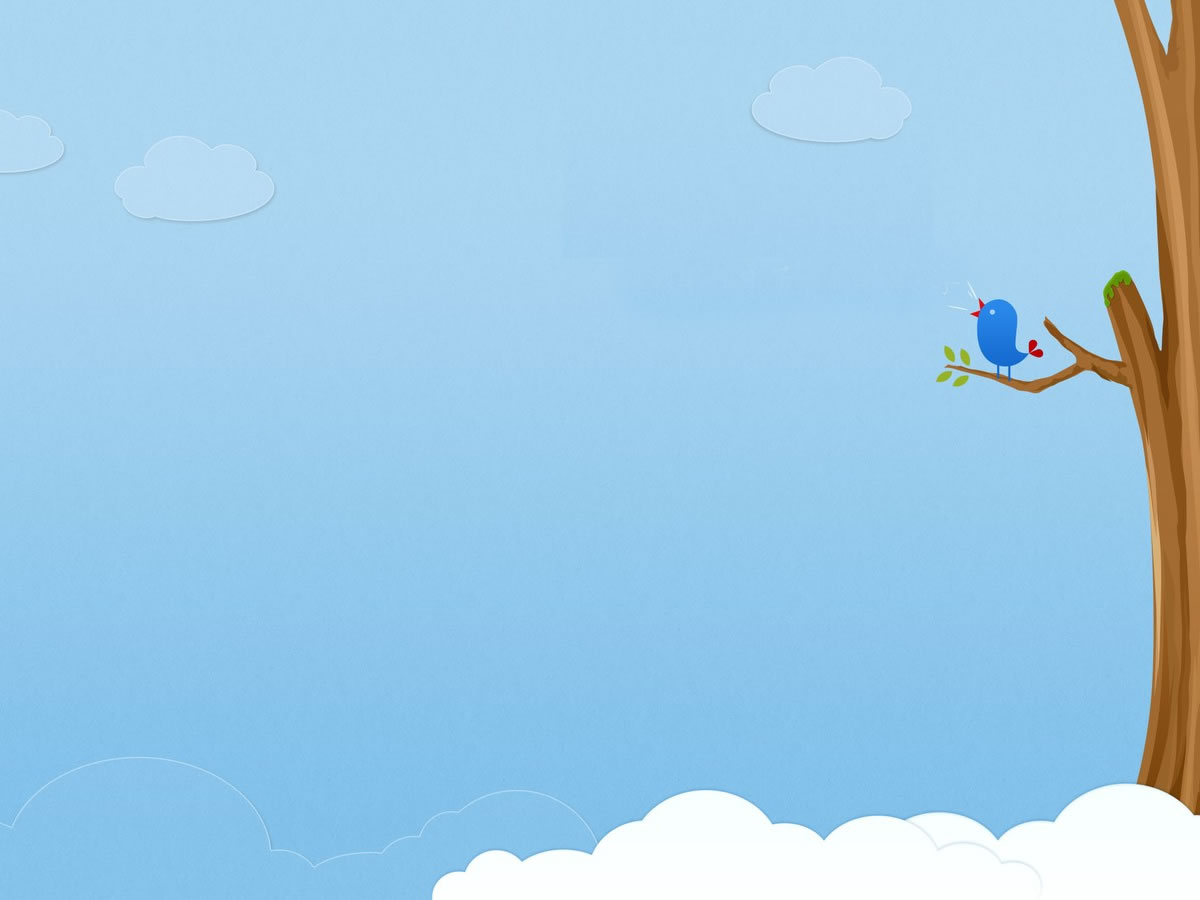 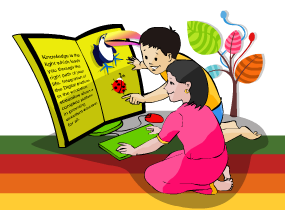 শিখনফল
২.১.১  বিভিন্ন প্রাণী বিভিন্ন পরিবেশে বসবাস করে তা বর্ণনা করতে পারবে;
এই পাঠ শেষে শিক্ষার্থীরা-
২.১.৪  পরিবেশে জীবের বিভিন্ন আবাসস্থল শনাক্ত করতে পারবে;
২.১.৭  বিভিন্ন প্রাণীর বিভিন্ন আবাসস্থল উল্লেখ করতে পারবে।
প্রাণীর বাসস্থান
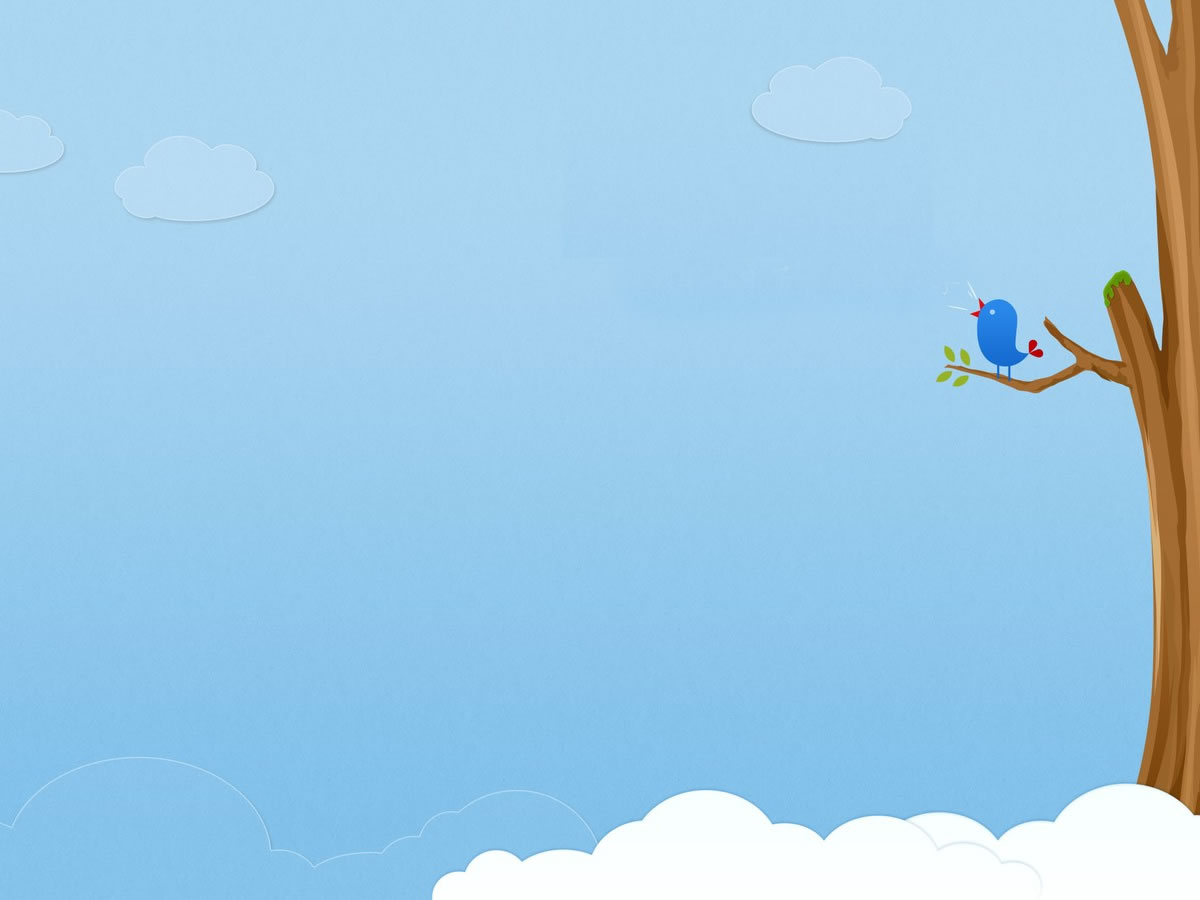 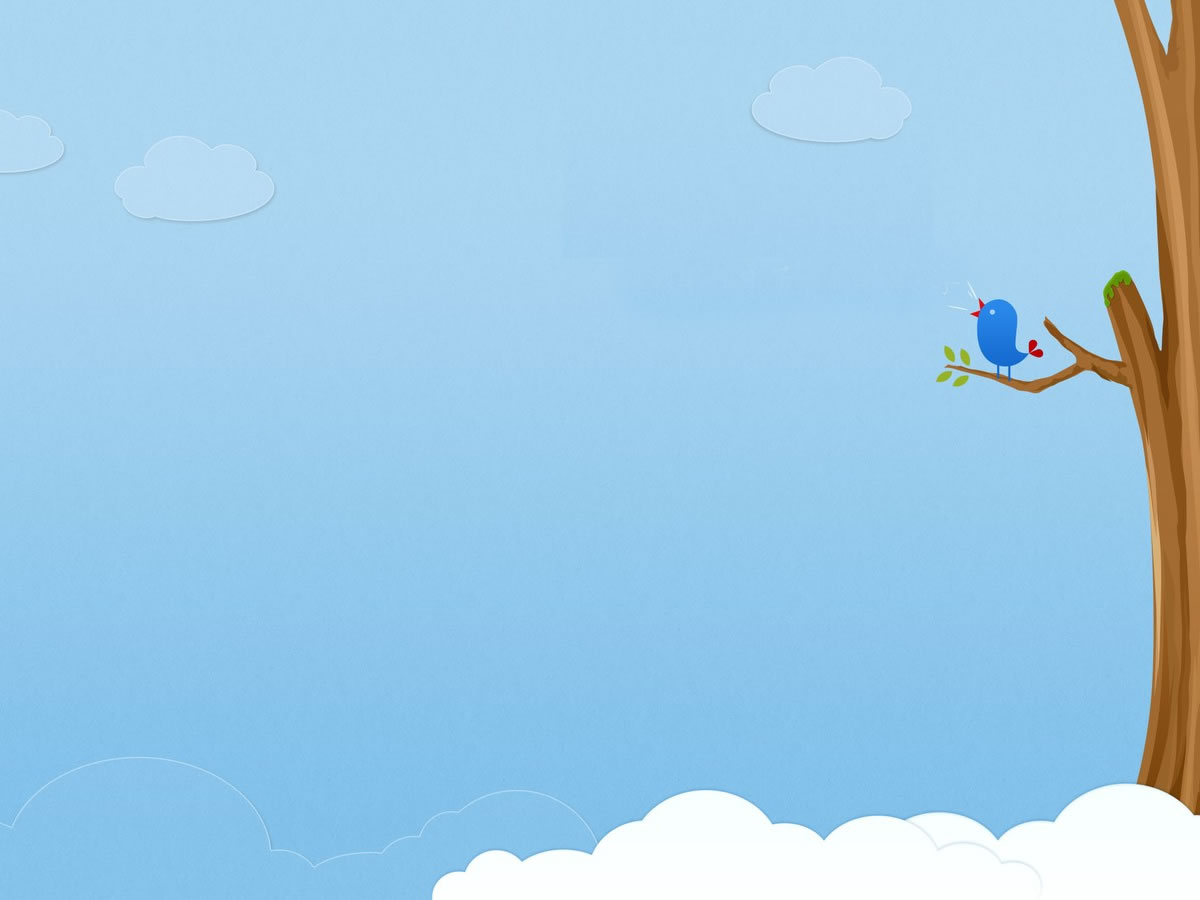 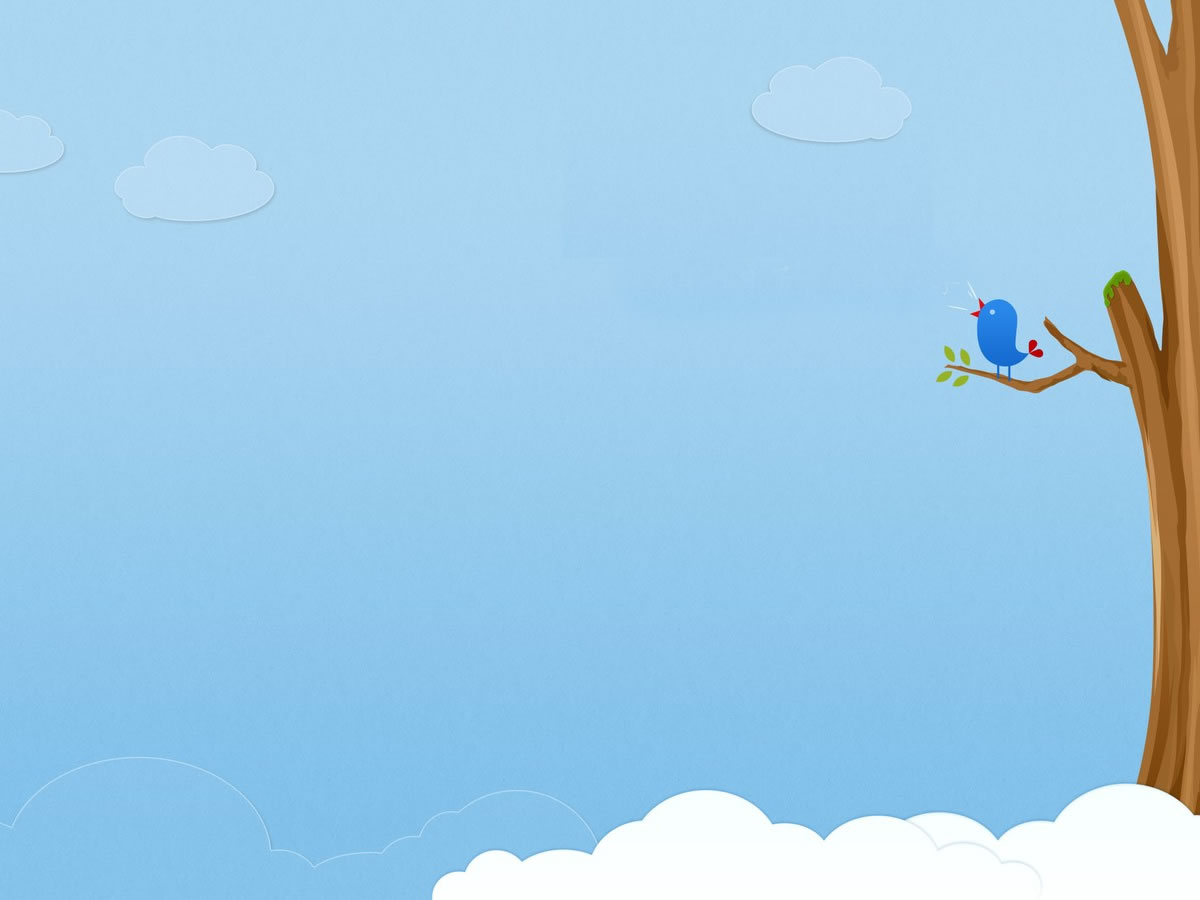 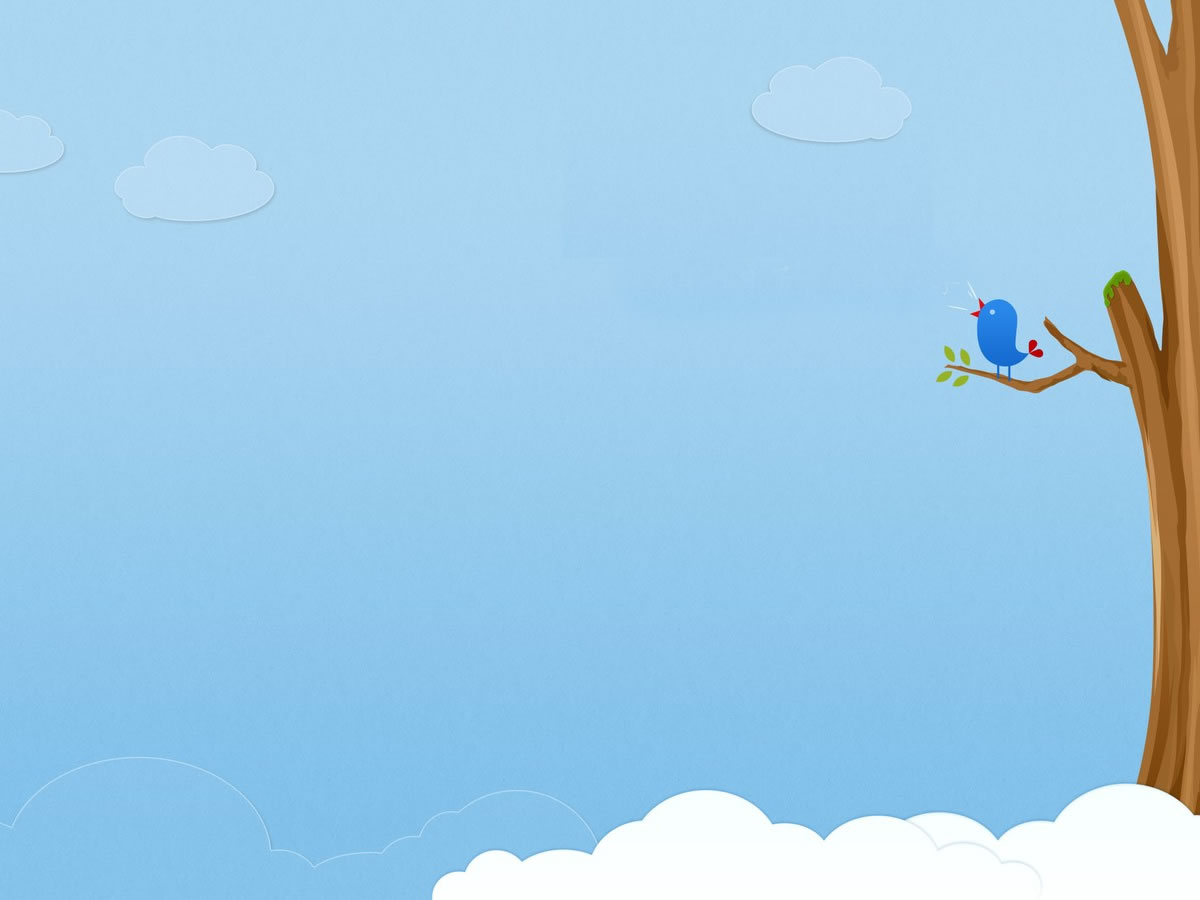 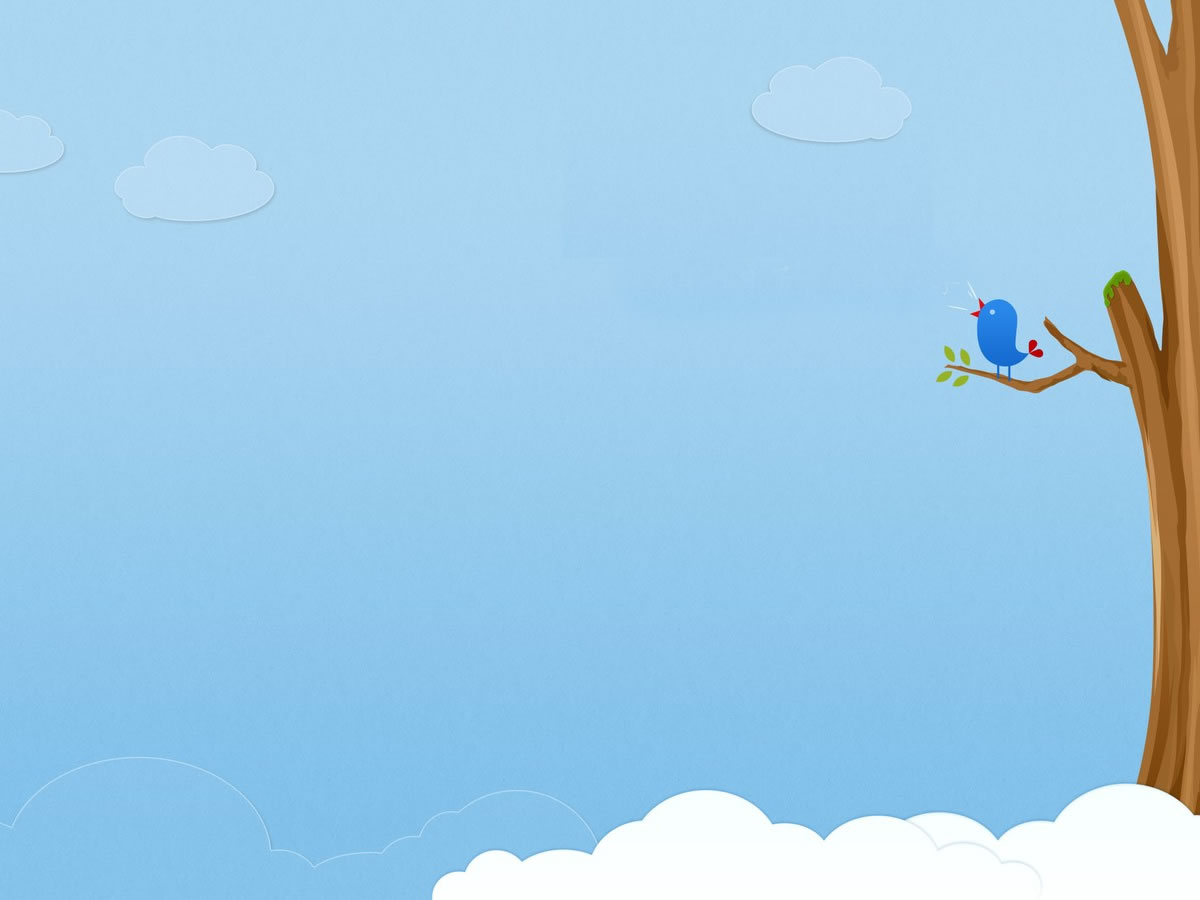 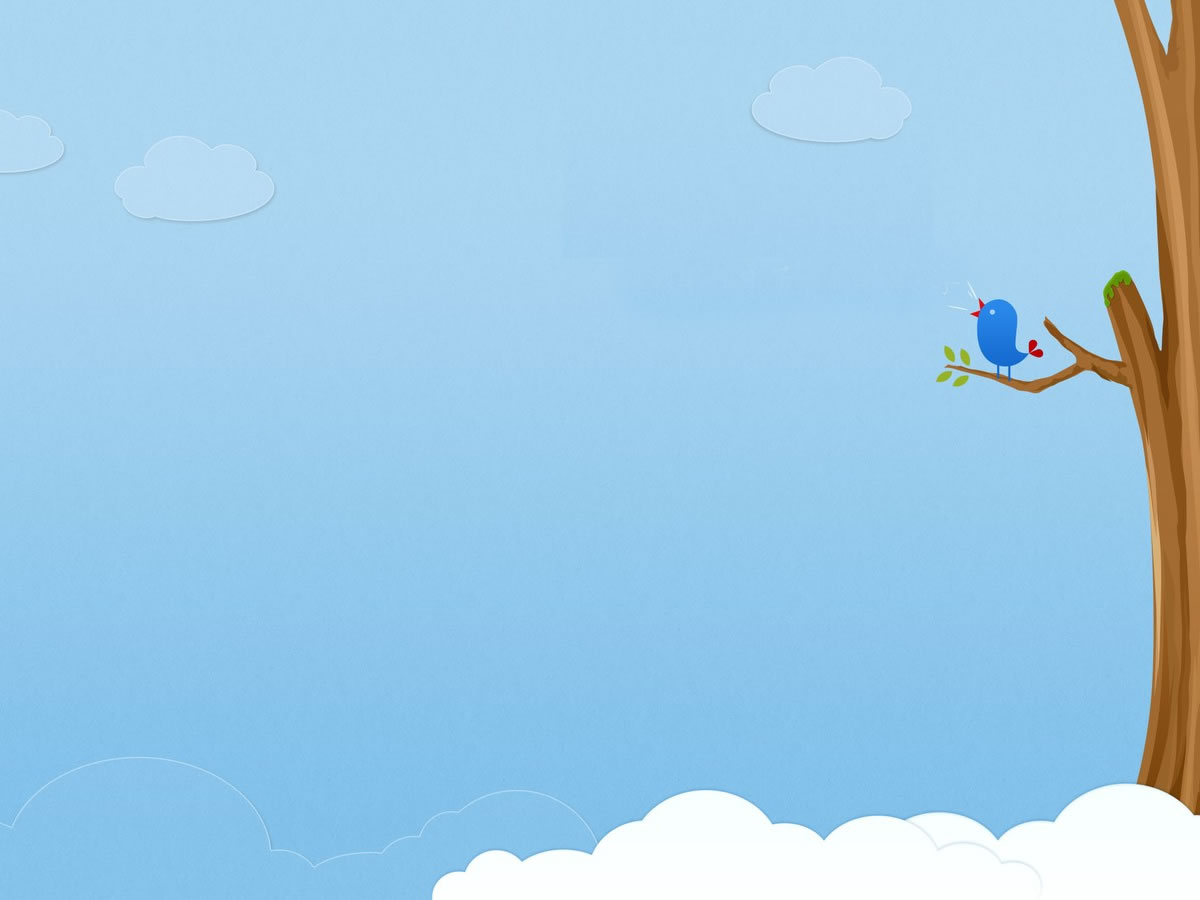 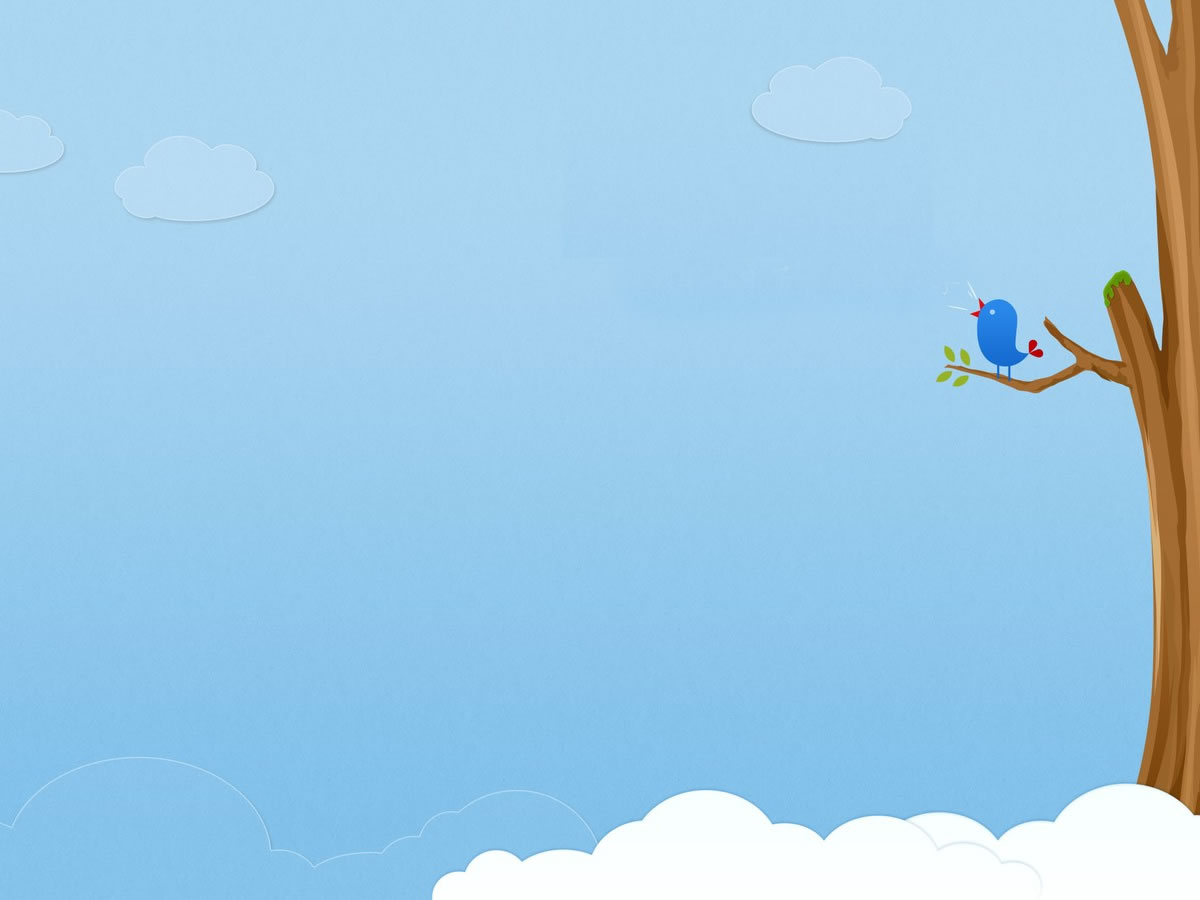 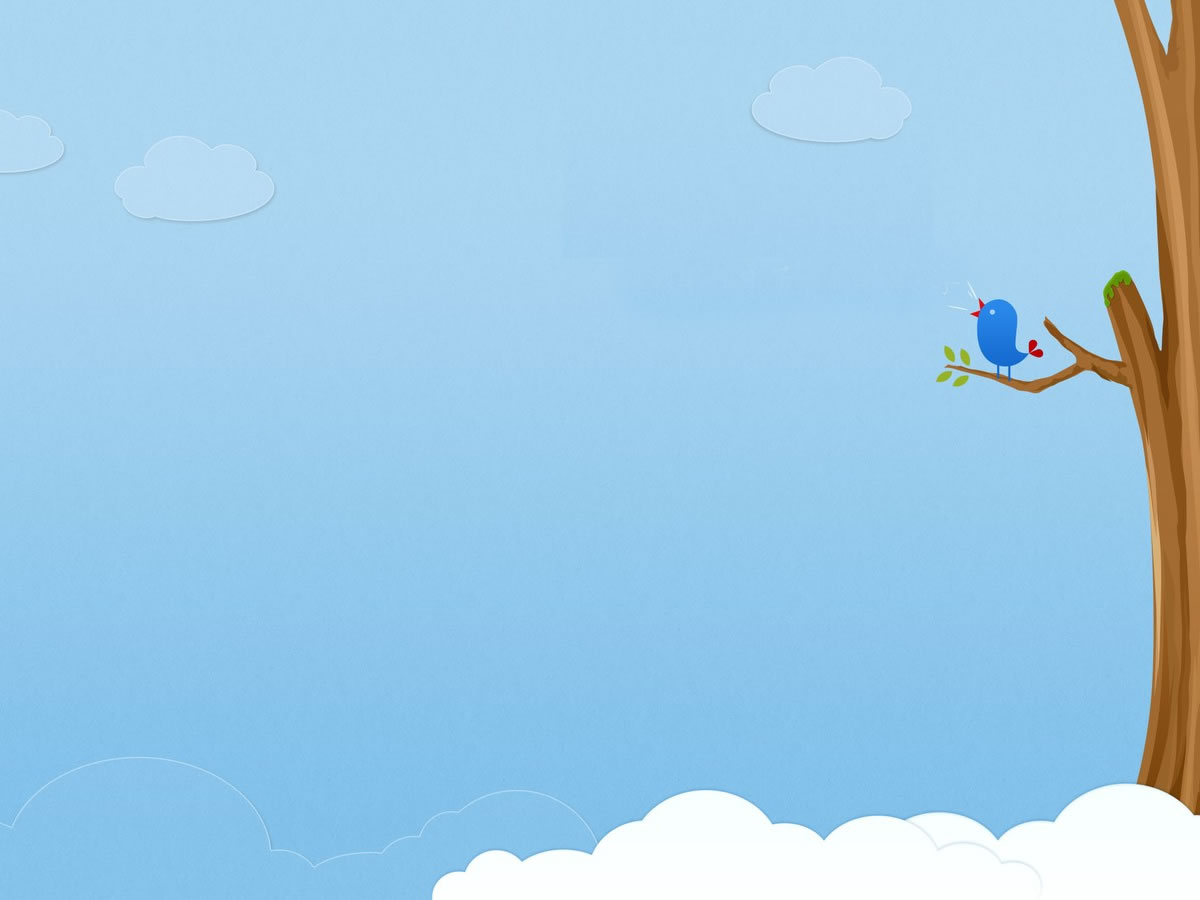 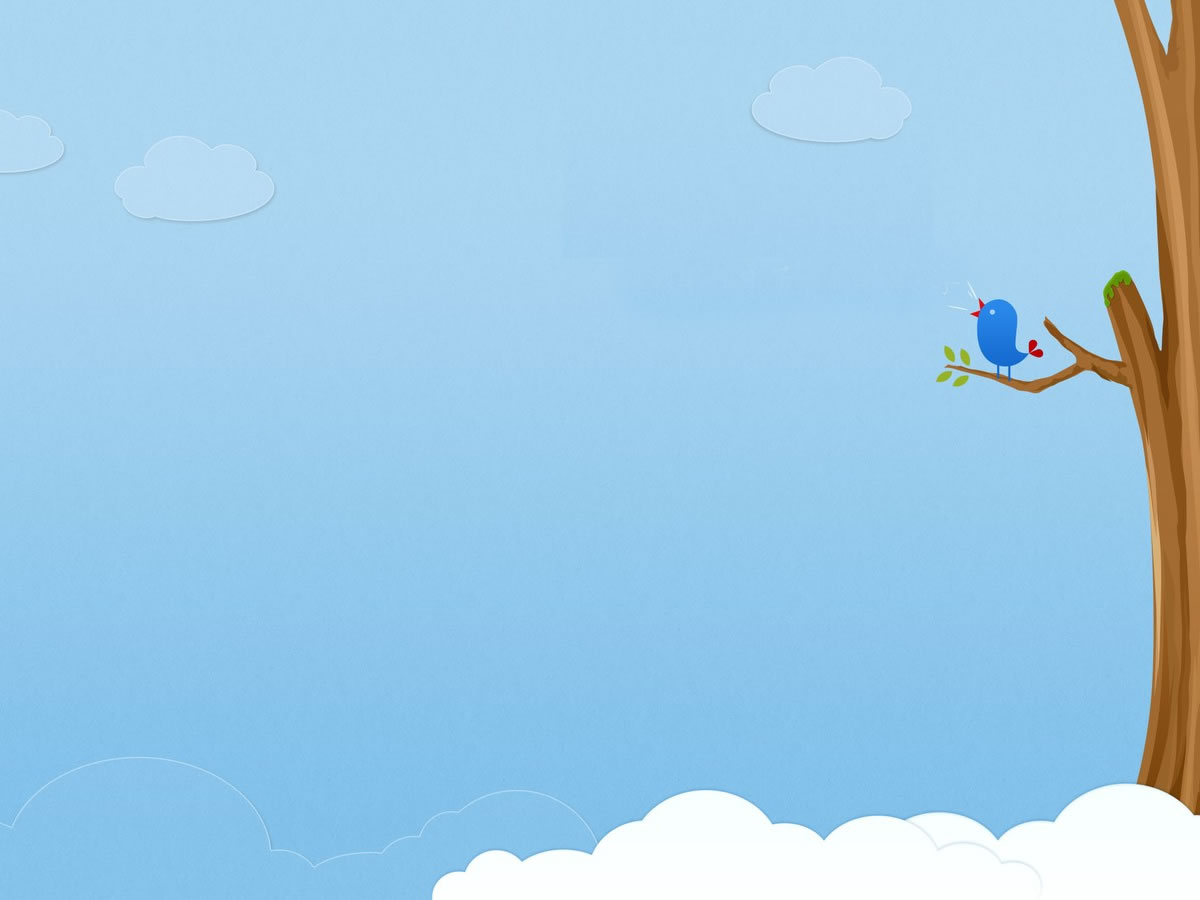 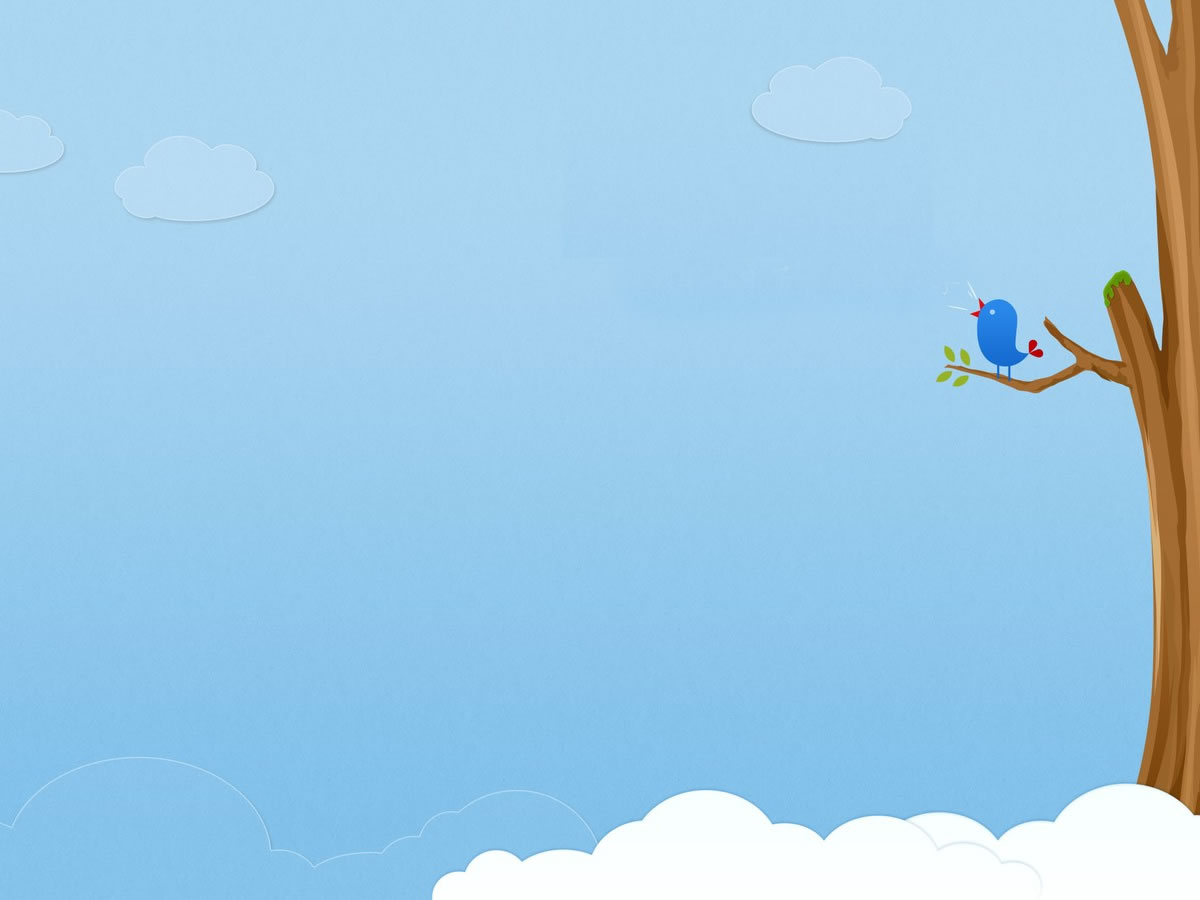 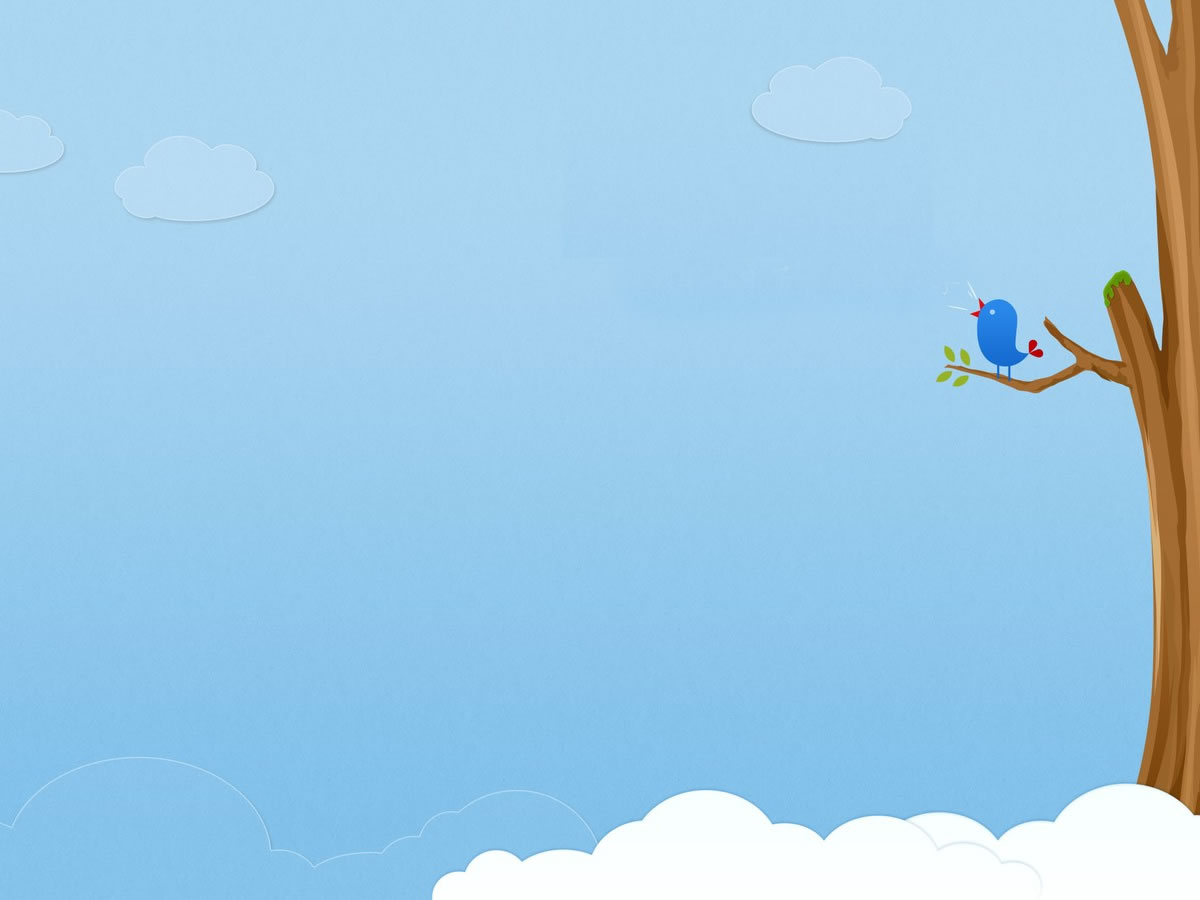 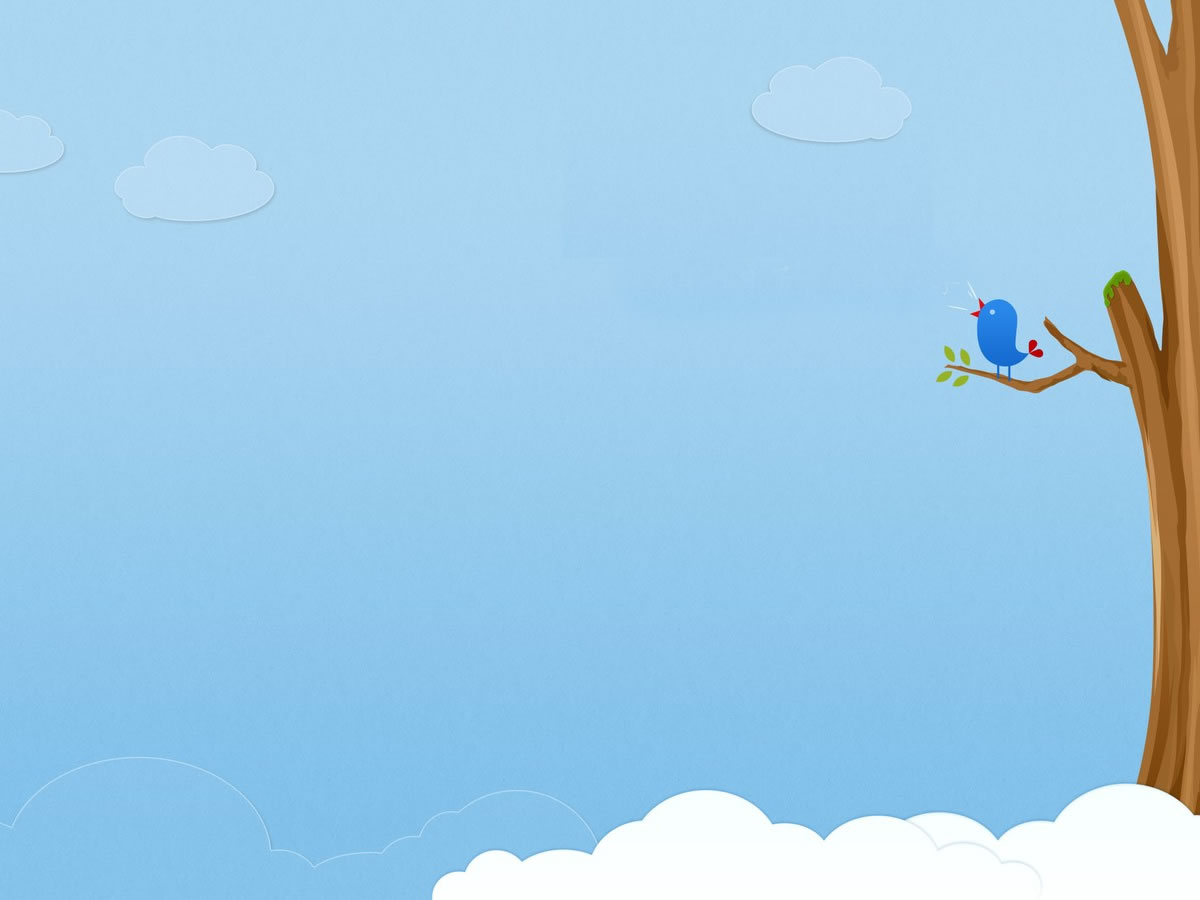 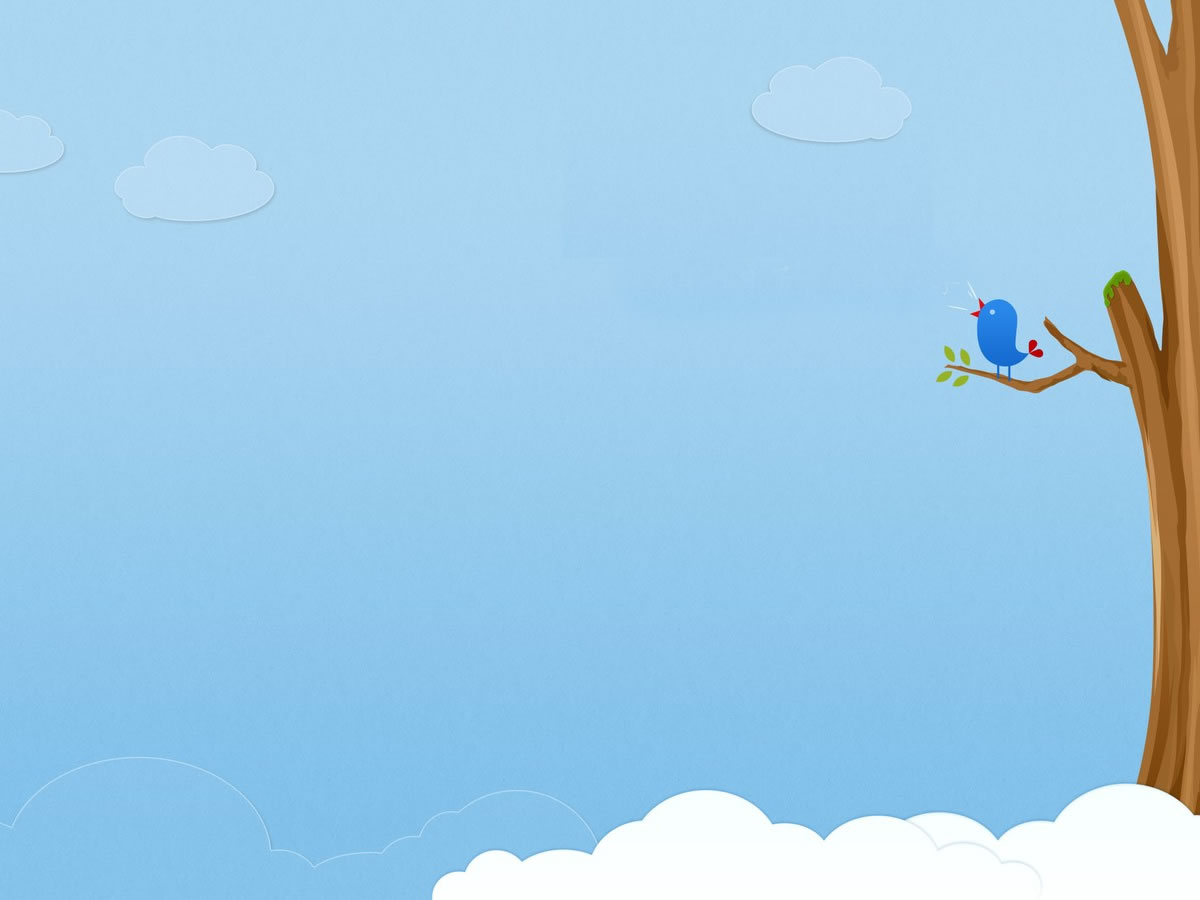 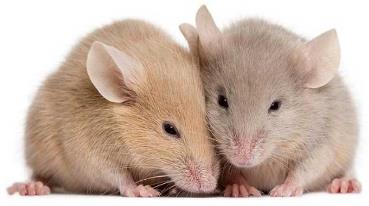 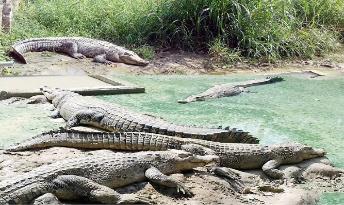 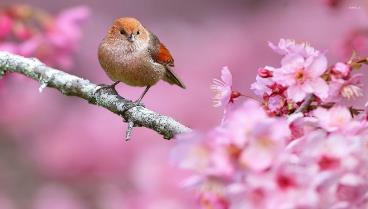 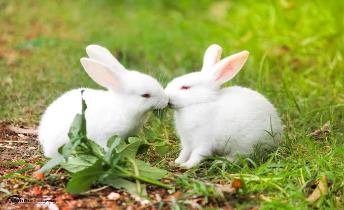 প্রাণী বিভিন্ন স্থানে বাস করে । যেমন মাটি , পানি , গাছপালা , পাহাড়-পর্বত ইত্যাদি।
ছবিগুলো মনোযোগ সহকারে দেখঃ-
প্রাণী কোন স্থানে বাস করে?
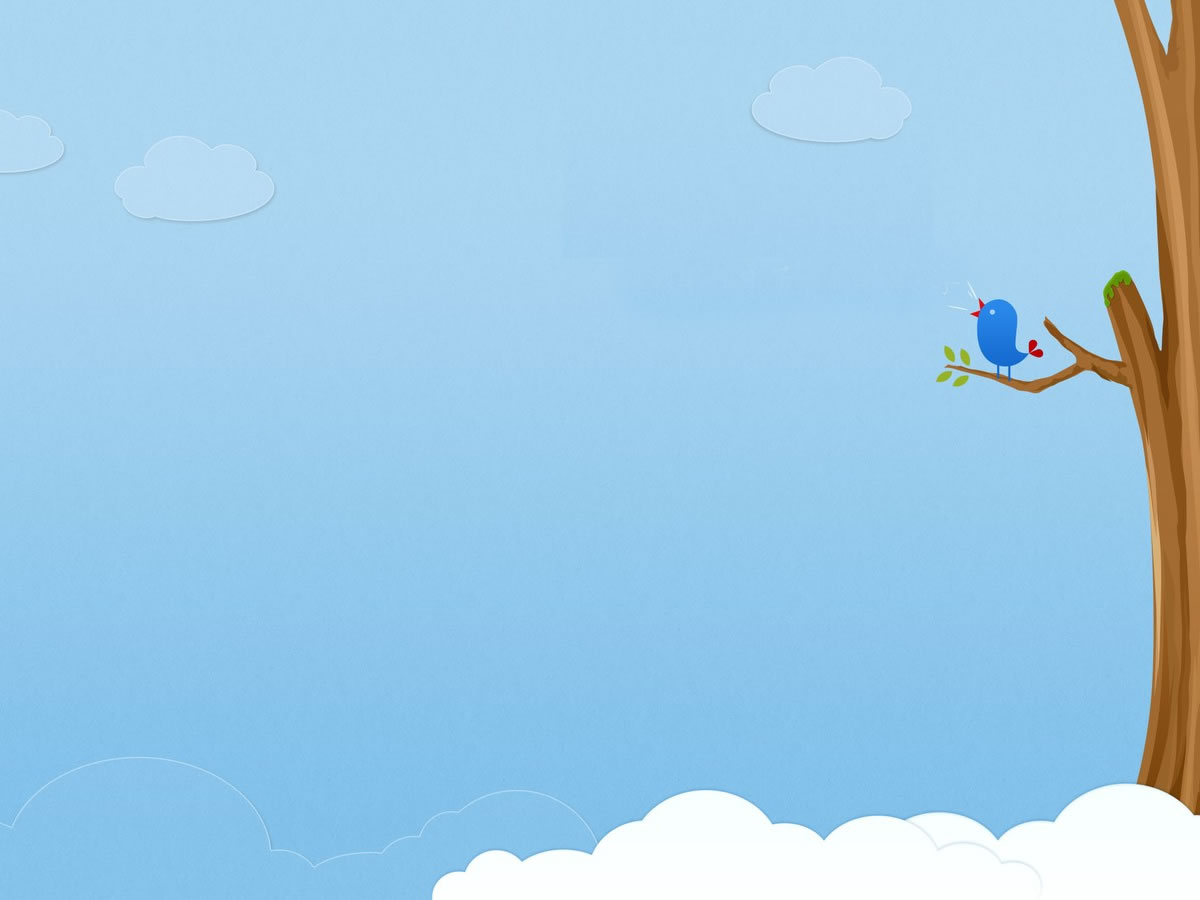 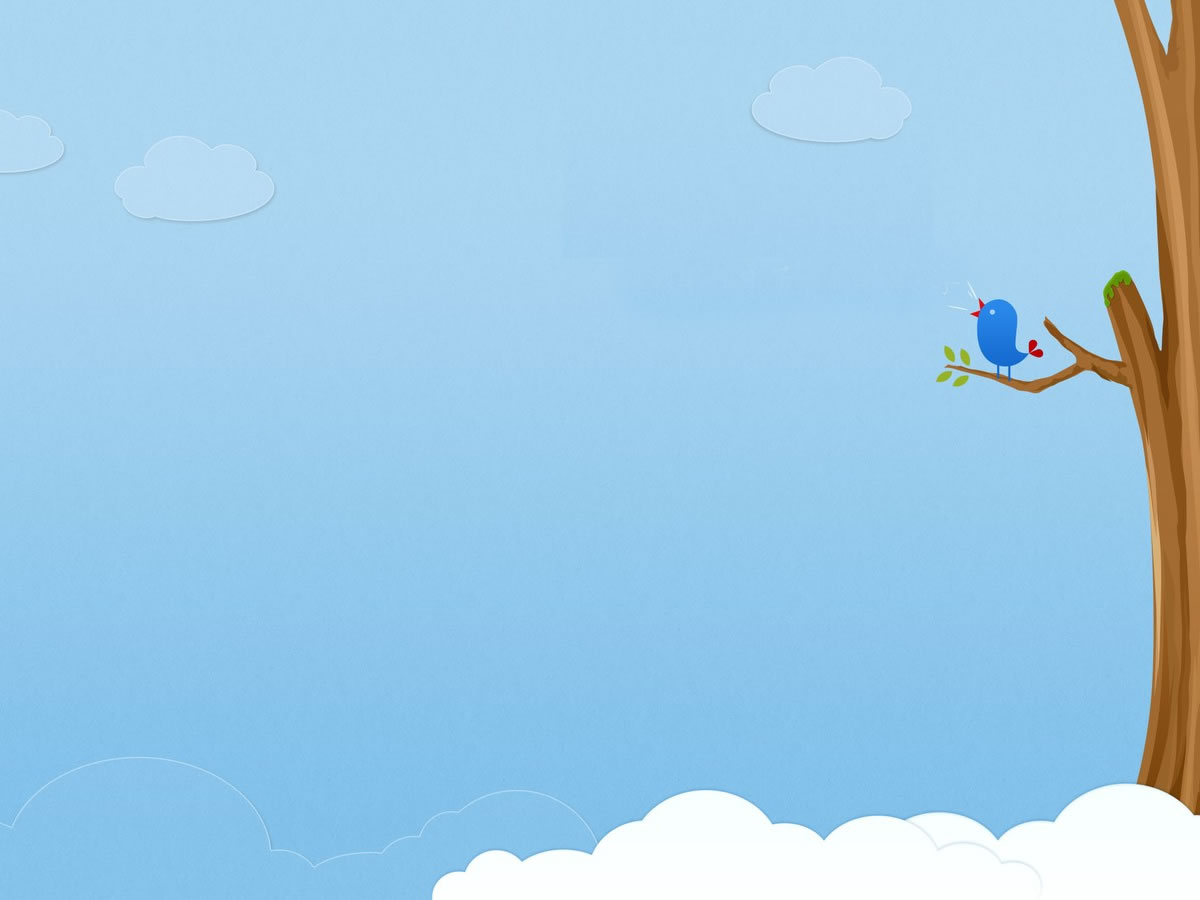 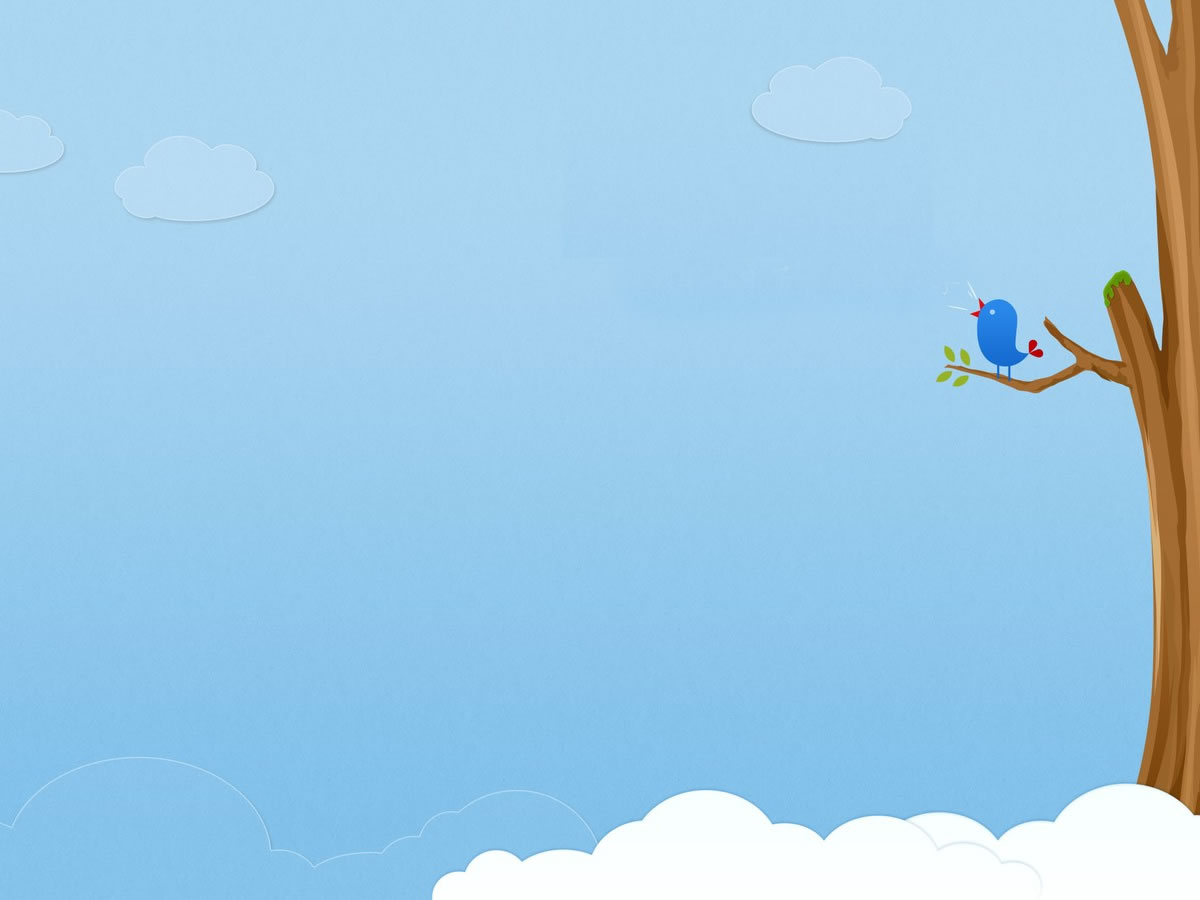 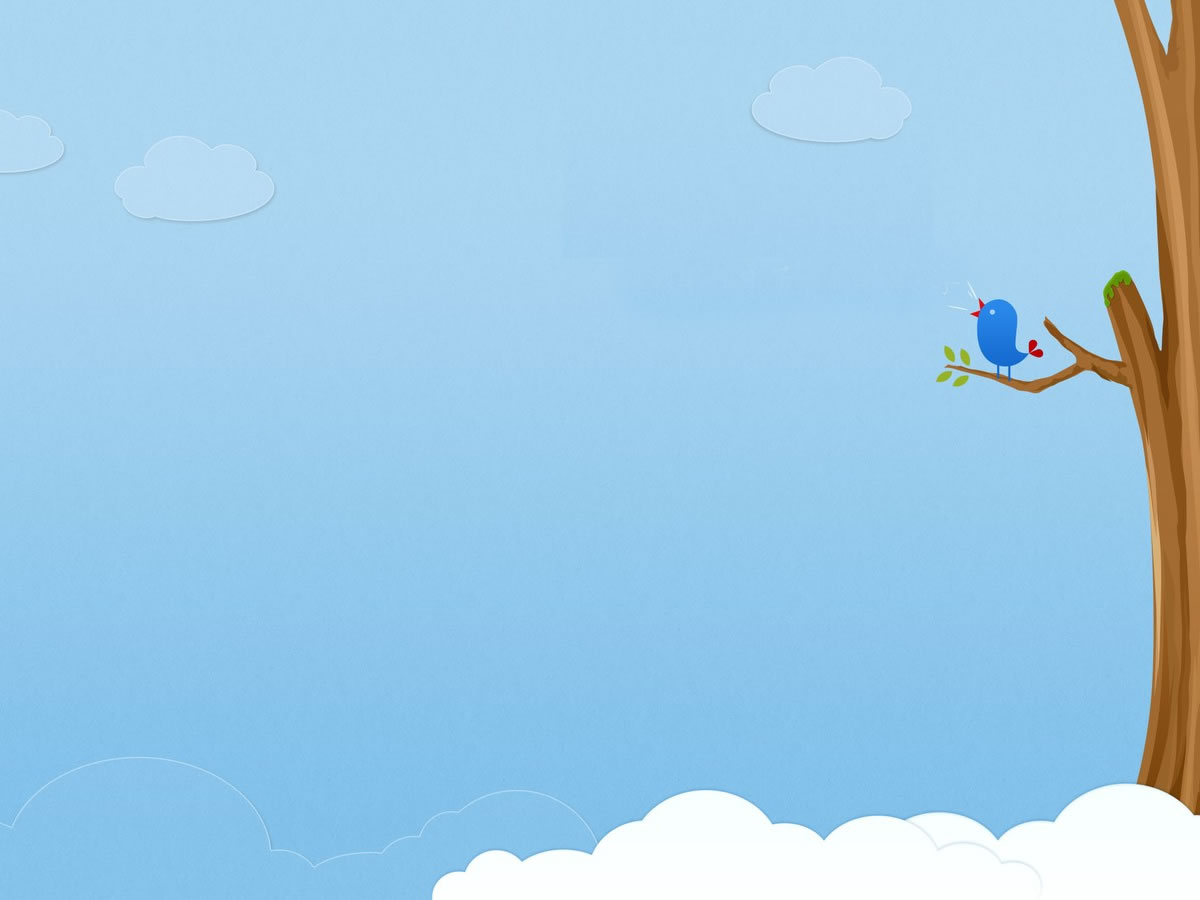 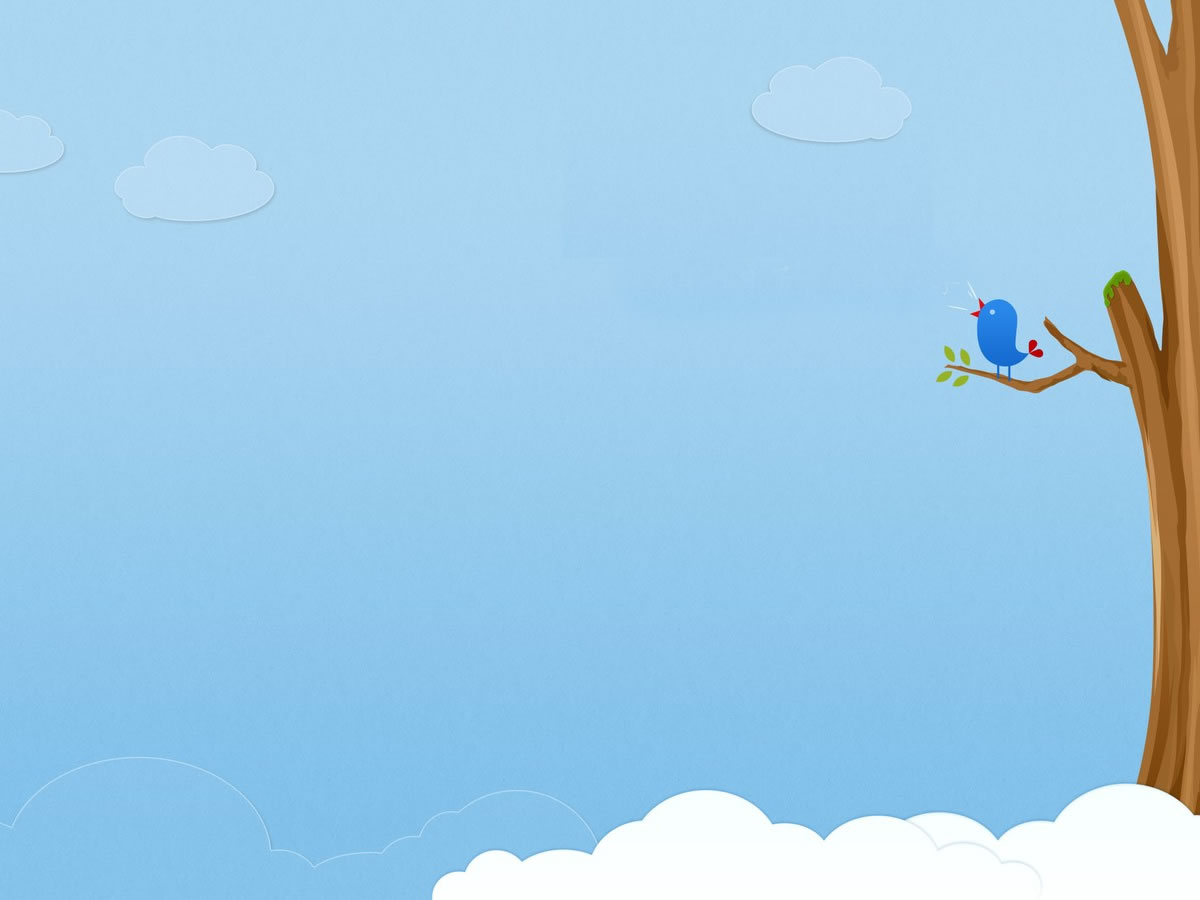 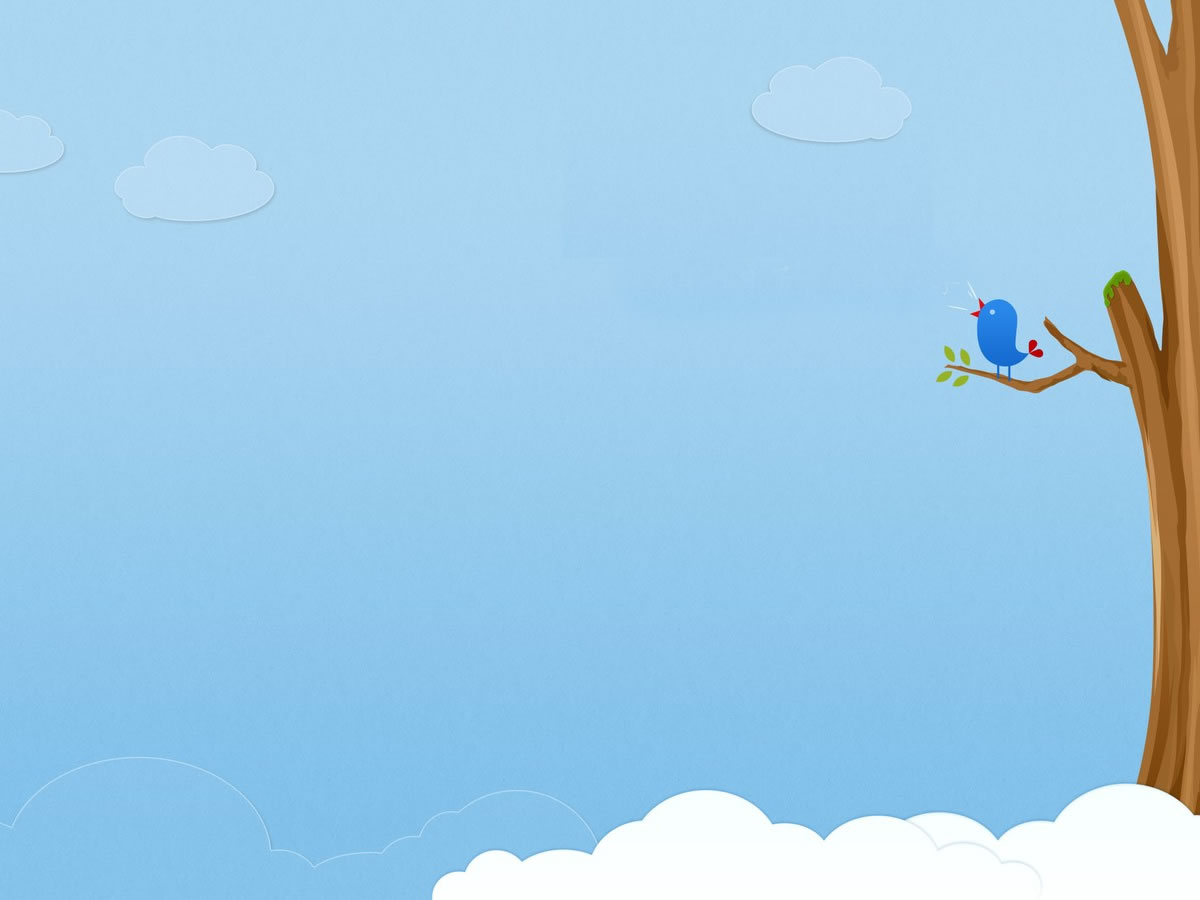 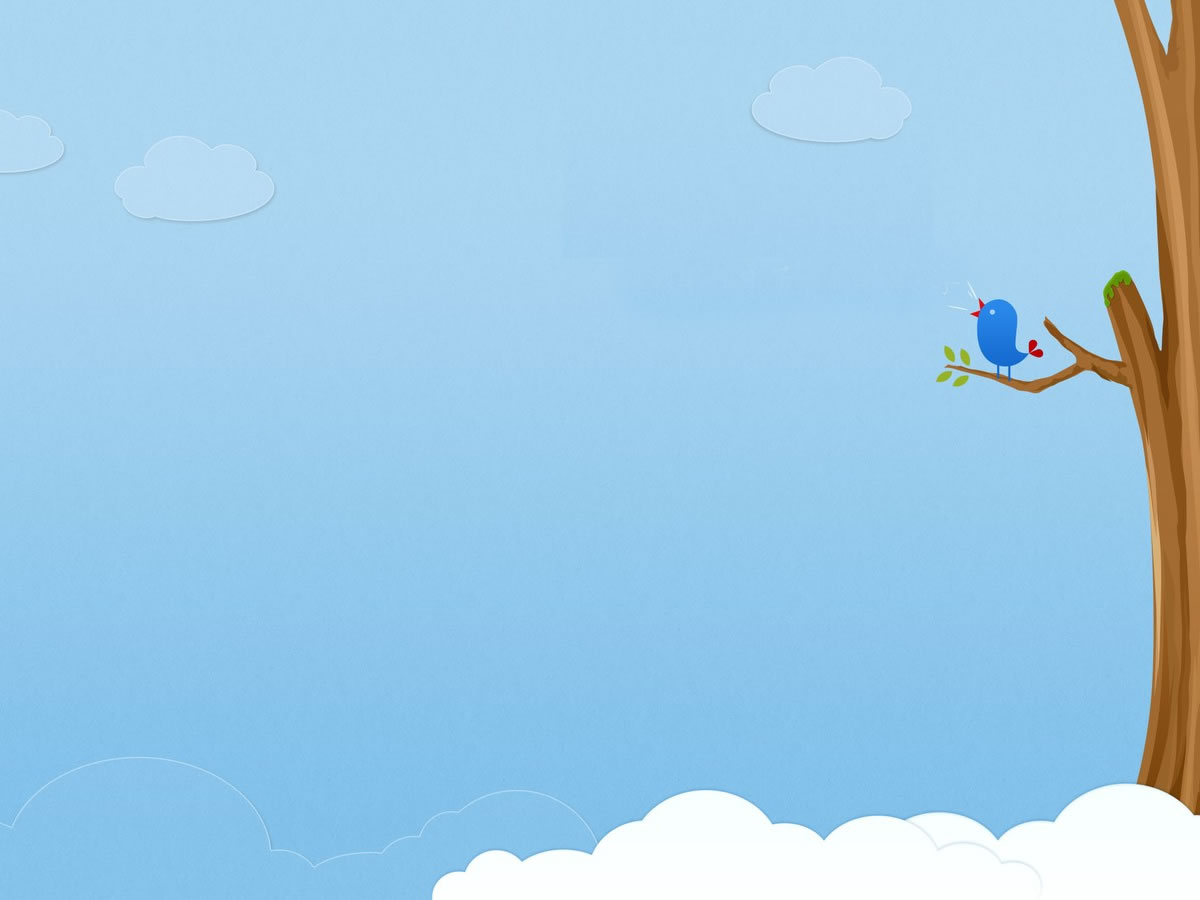 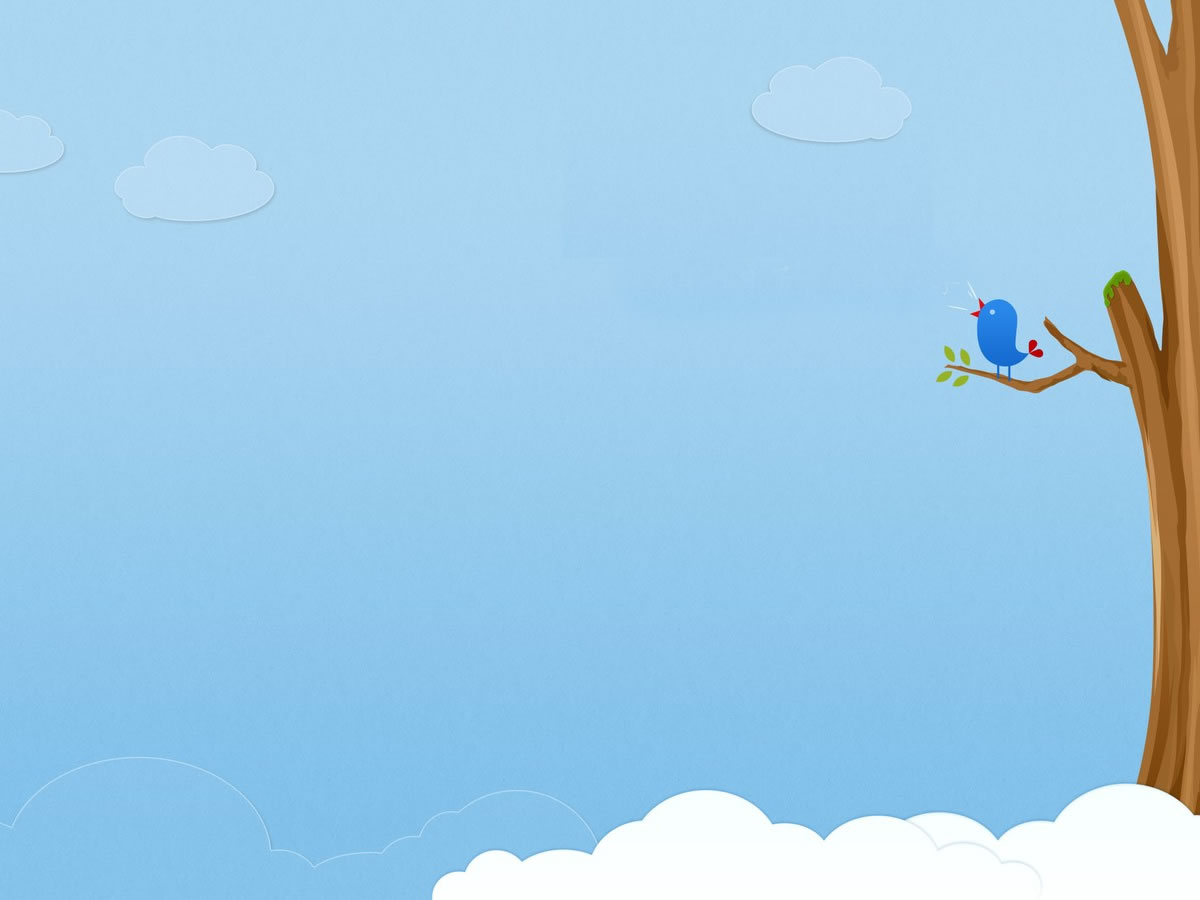 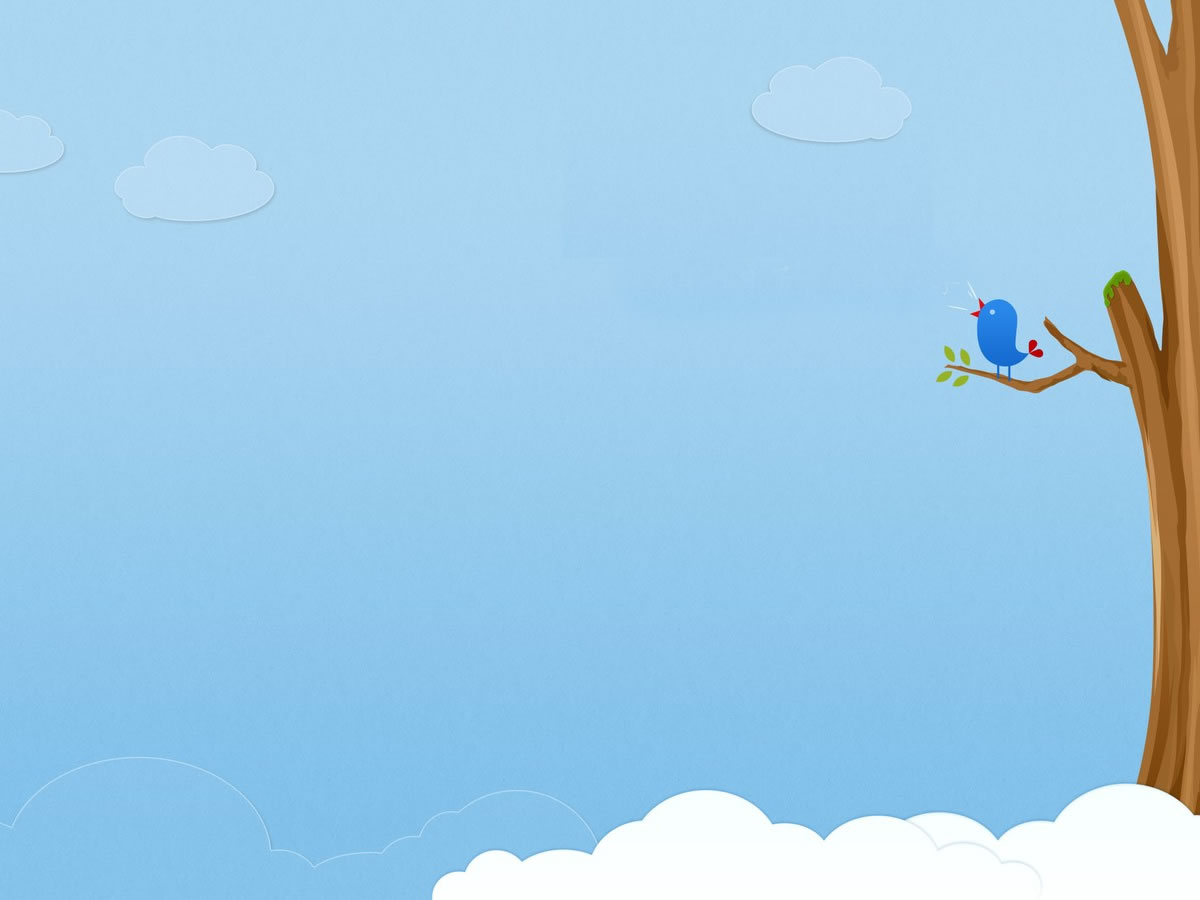 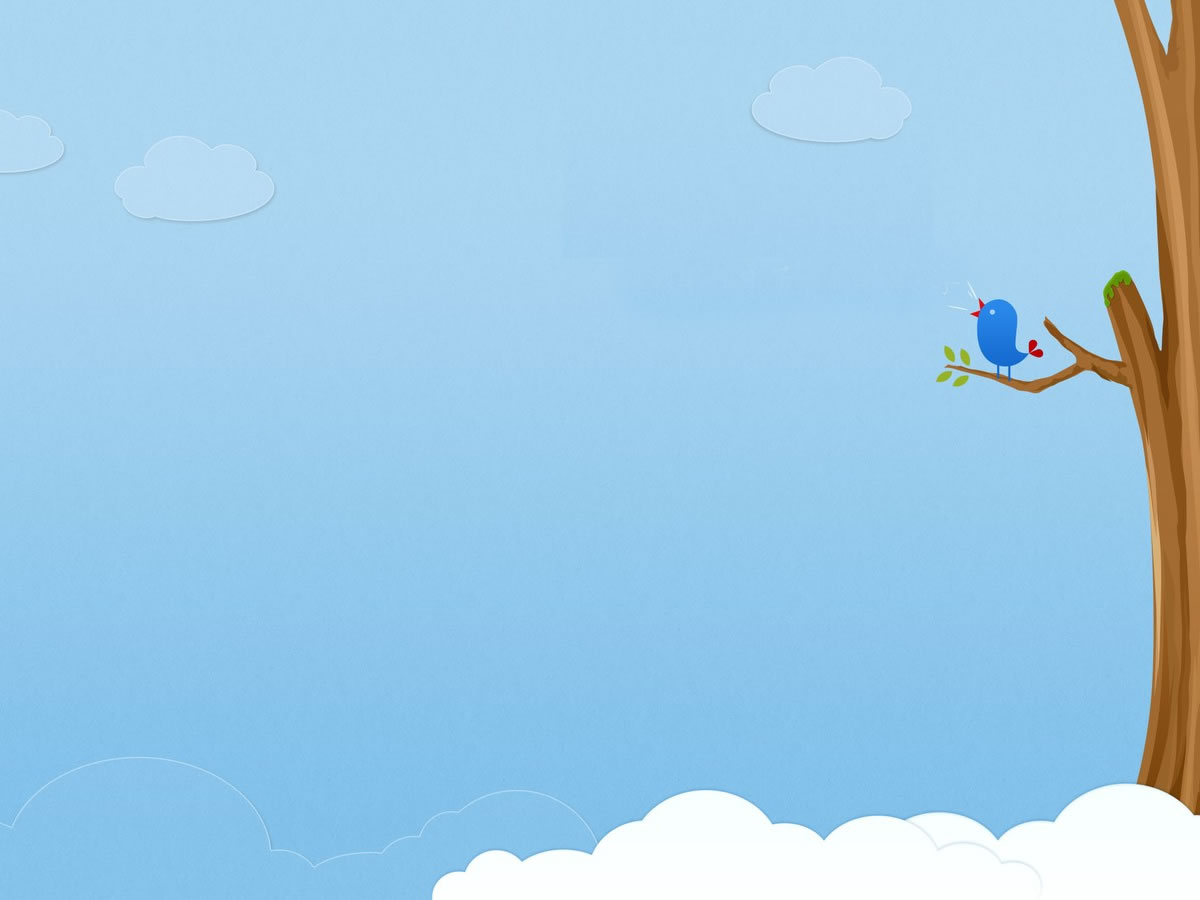 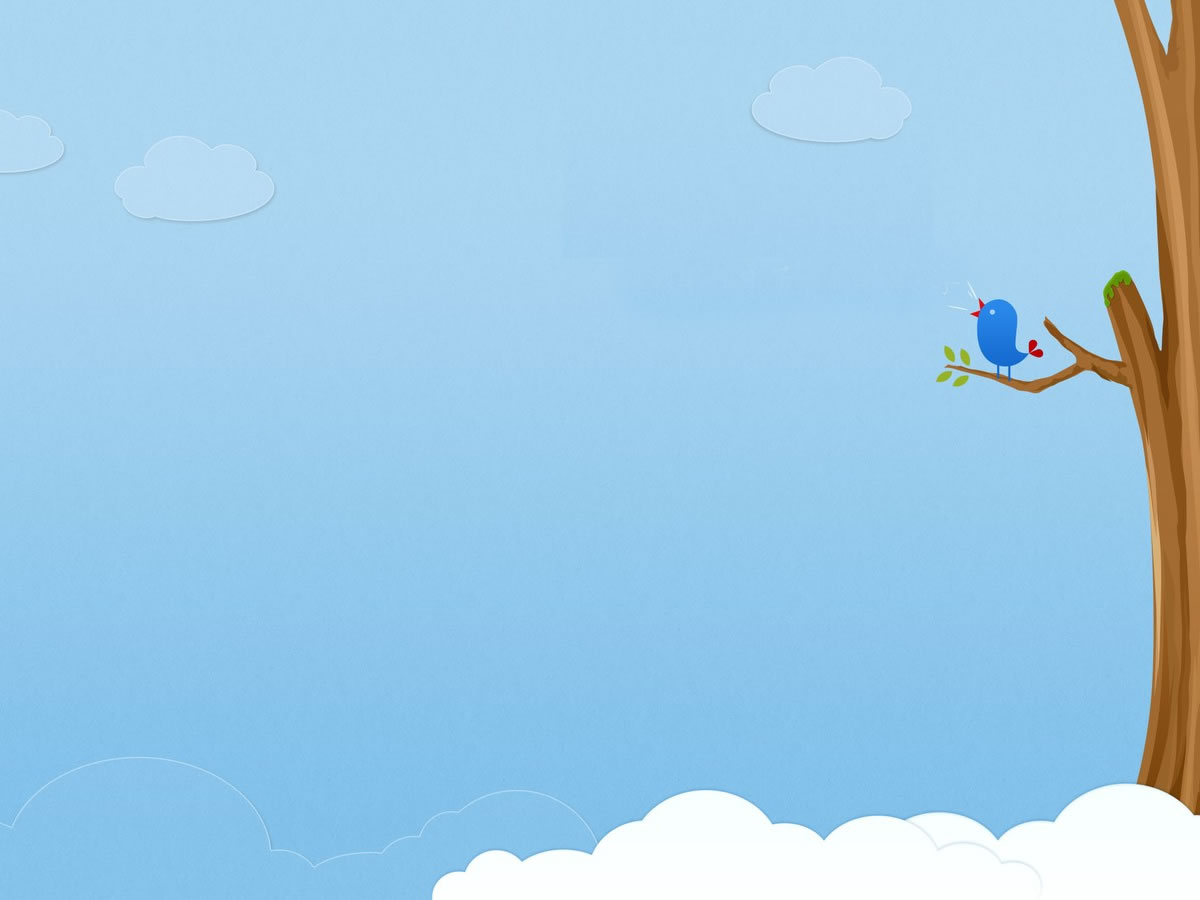 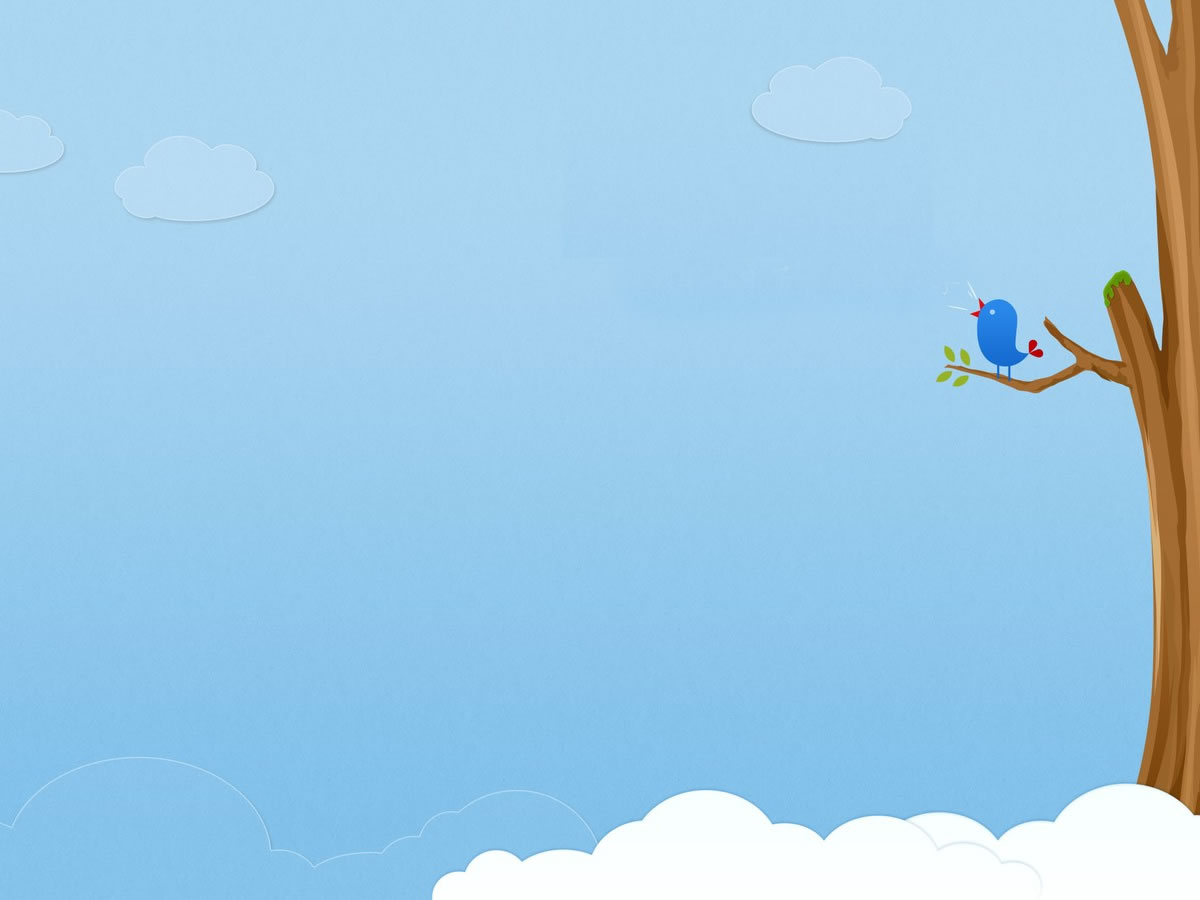 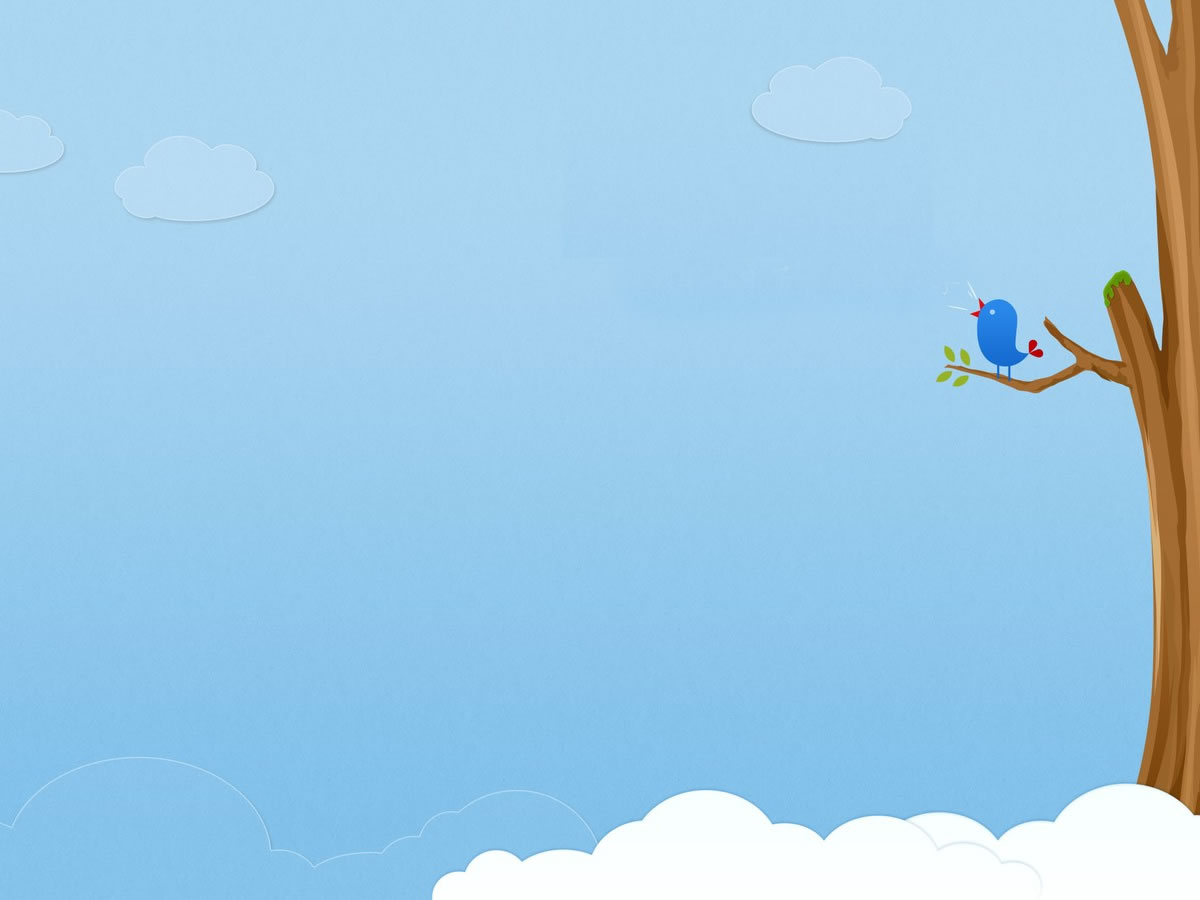 প্রাণীর বাসস্থান
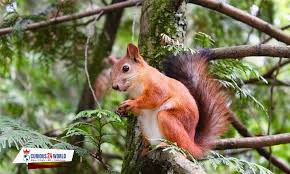 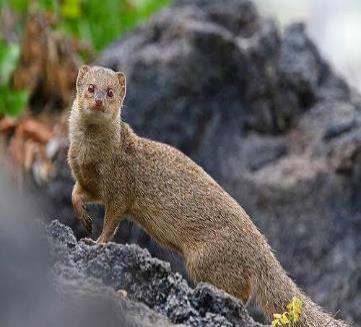 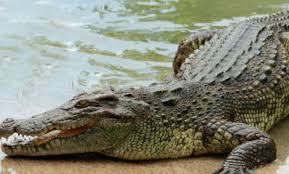 কুমির
কাঠবিড়ালি
বেজি
ছবিগুলো মনোযোগ সহকারে দেখ
বিভিন্ন ধরনের প্রাণী বিভিন্ন স্থানে বসবাস করে।
আবাসস্থল কী?
প্রাণী যে বিশেষ জায়গায় বাস করে তাকে আবাসস্থল বলে।
চিত্রে কী কী দেখতে পাচ্ছো?
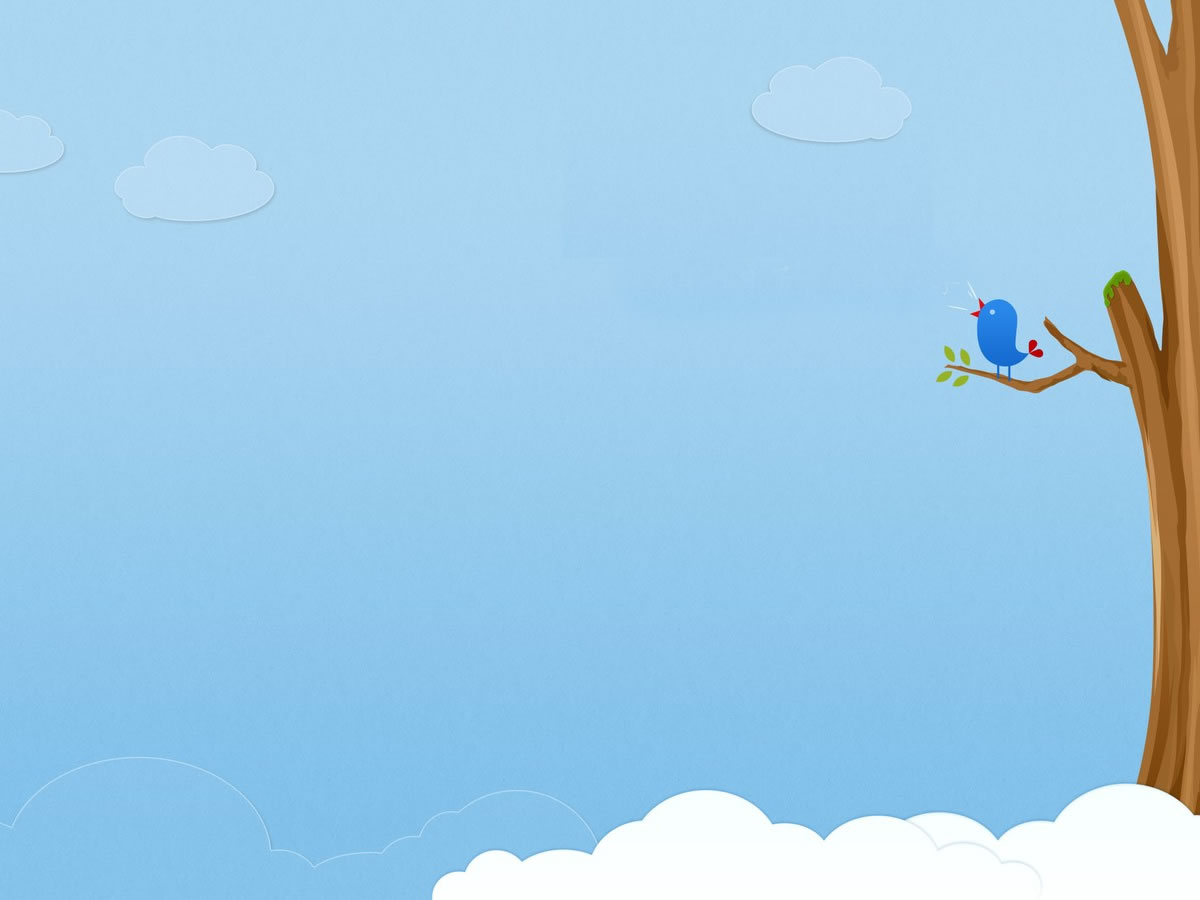 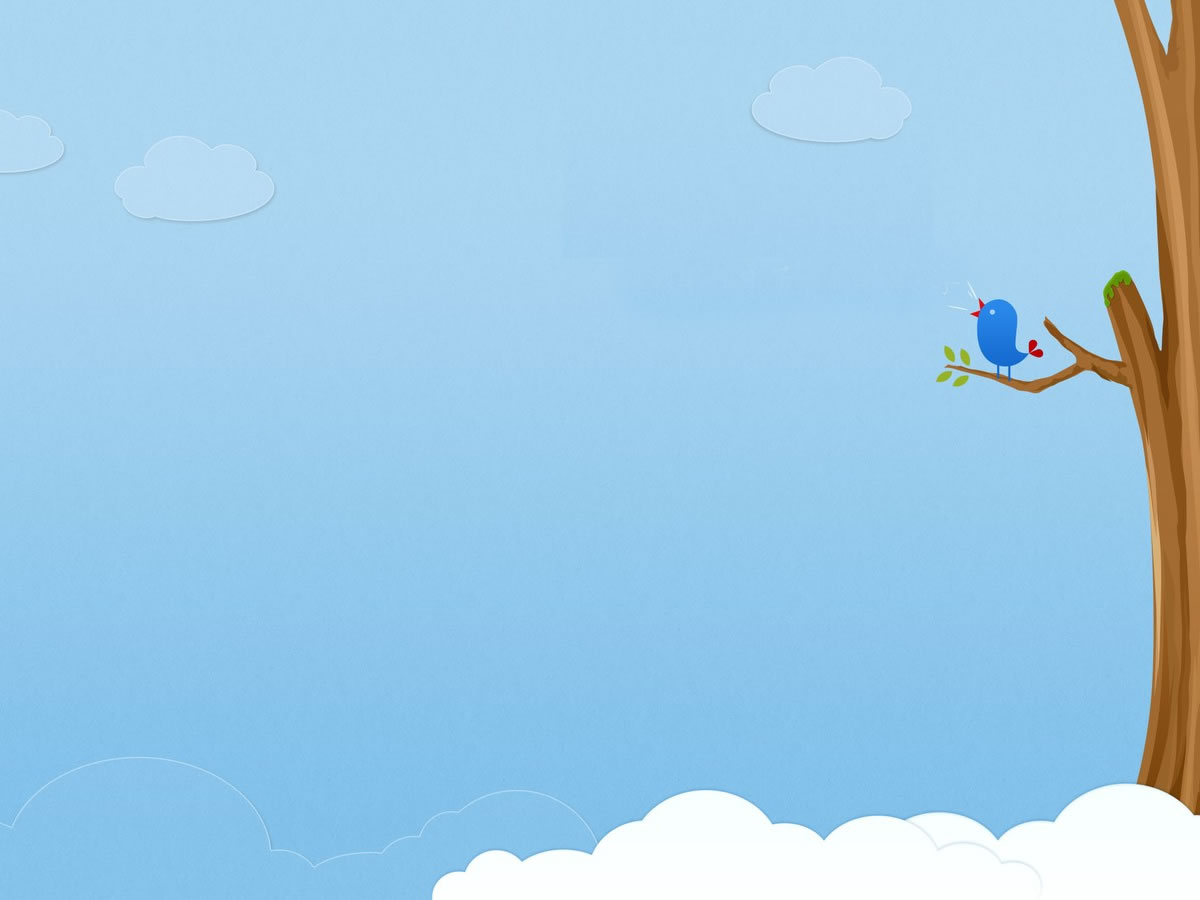 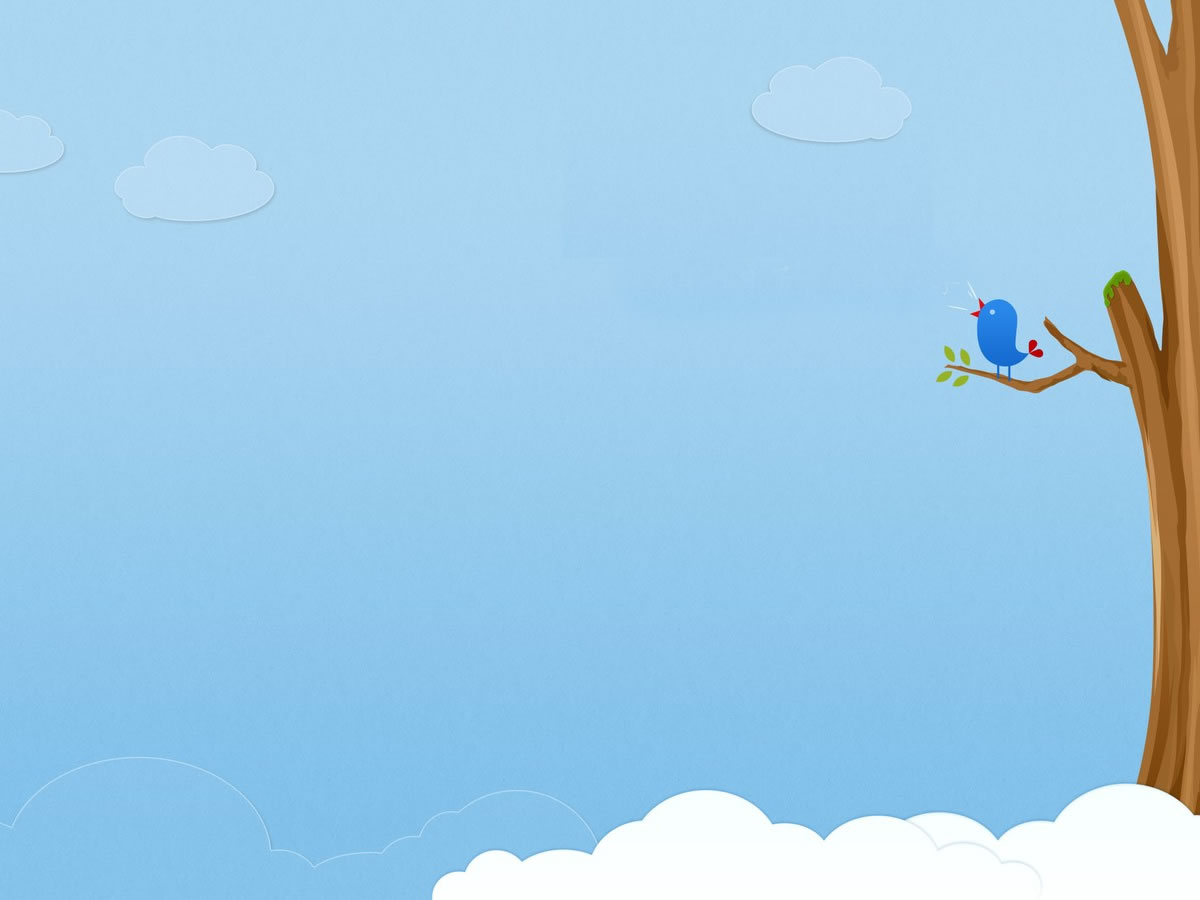 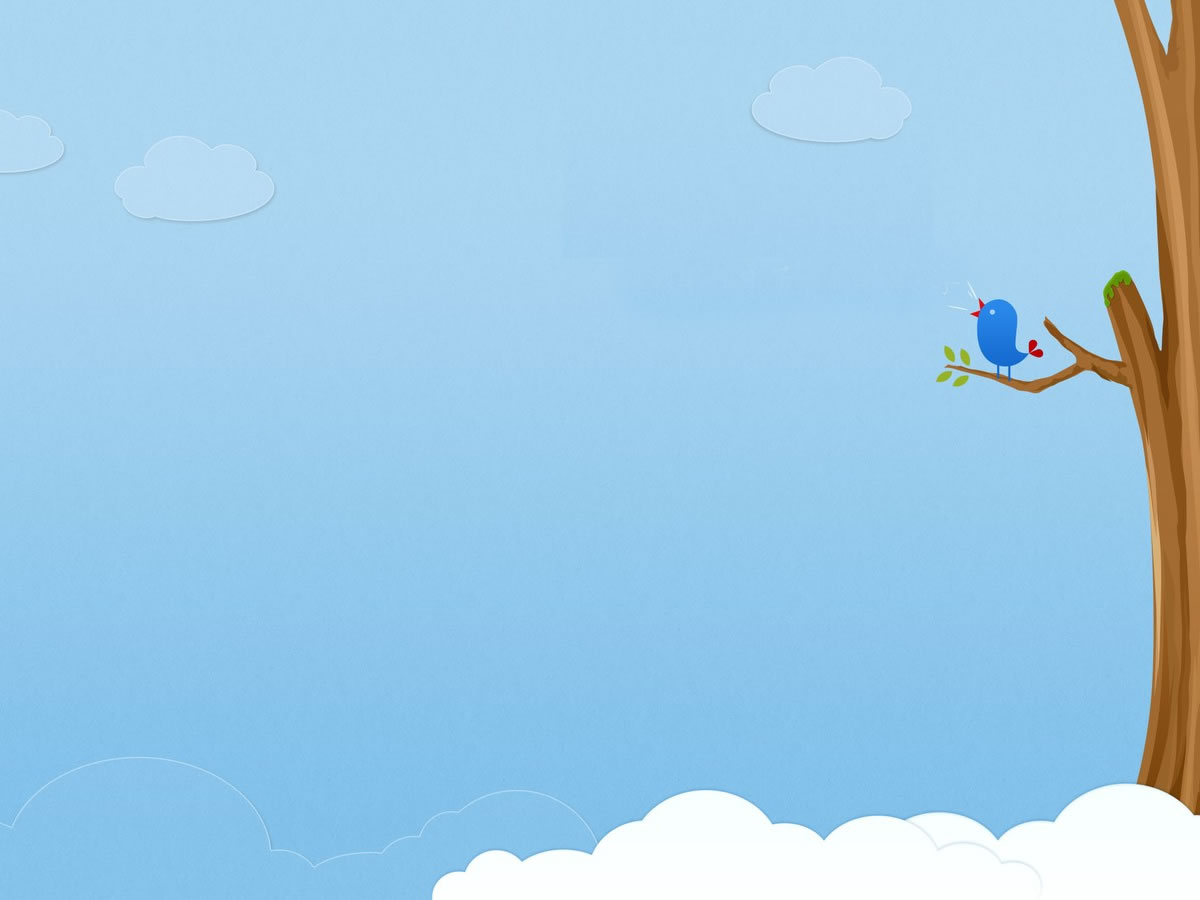 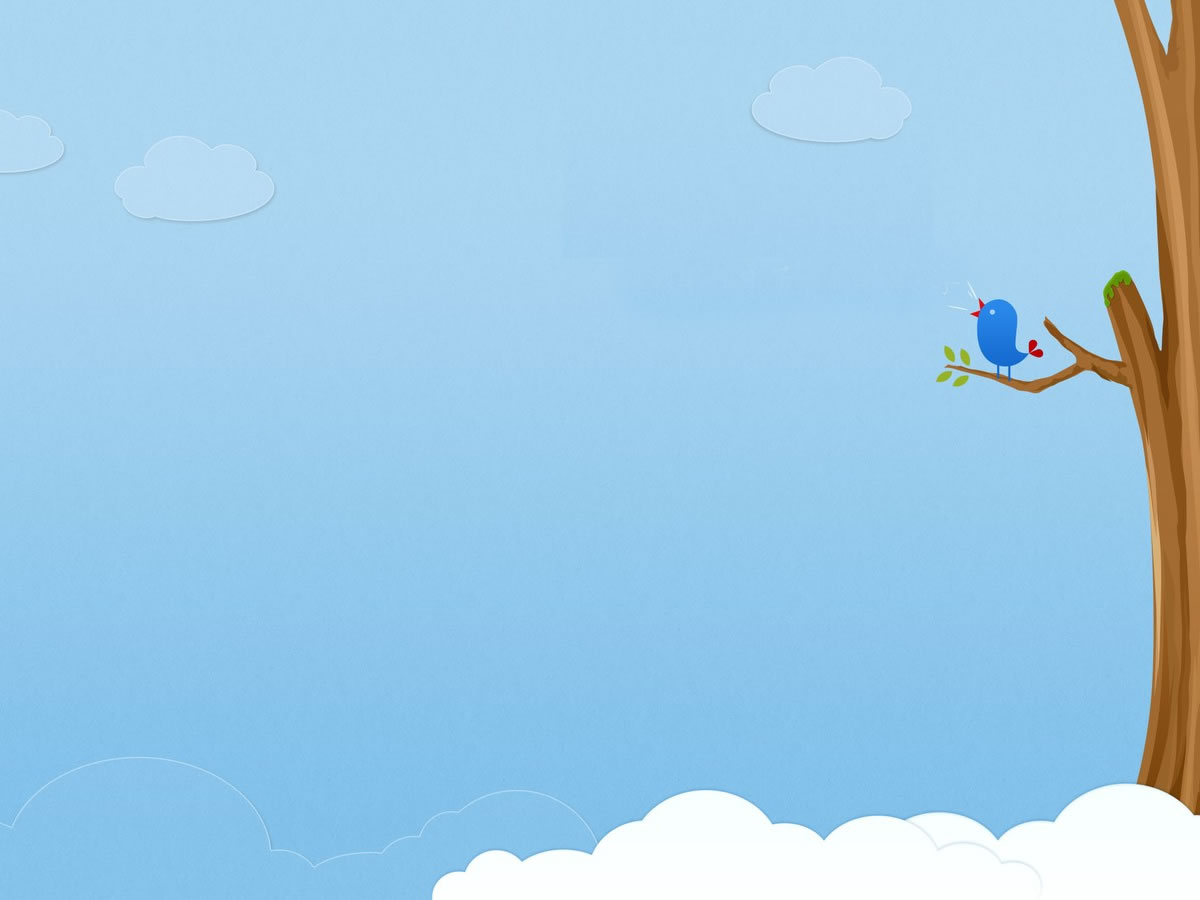 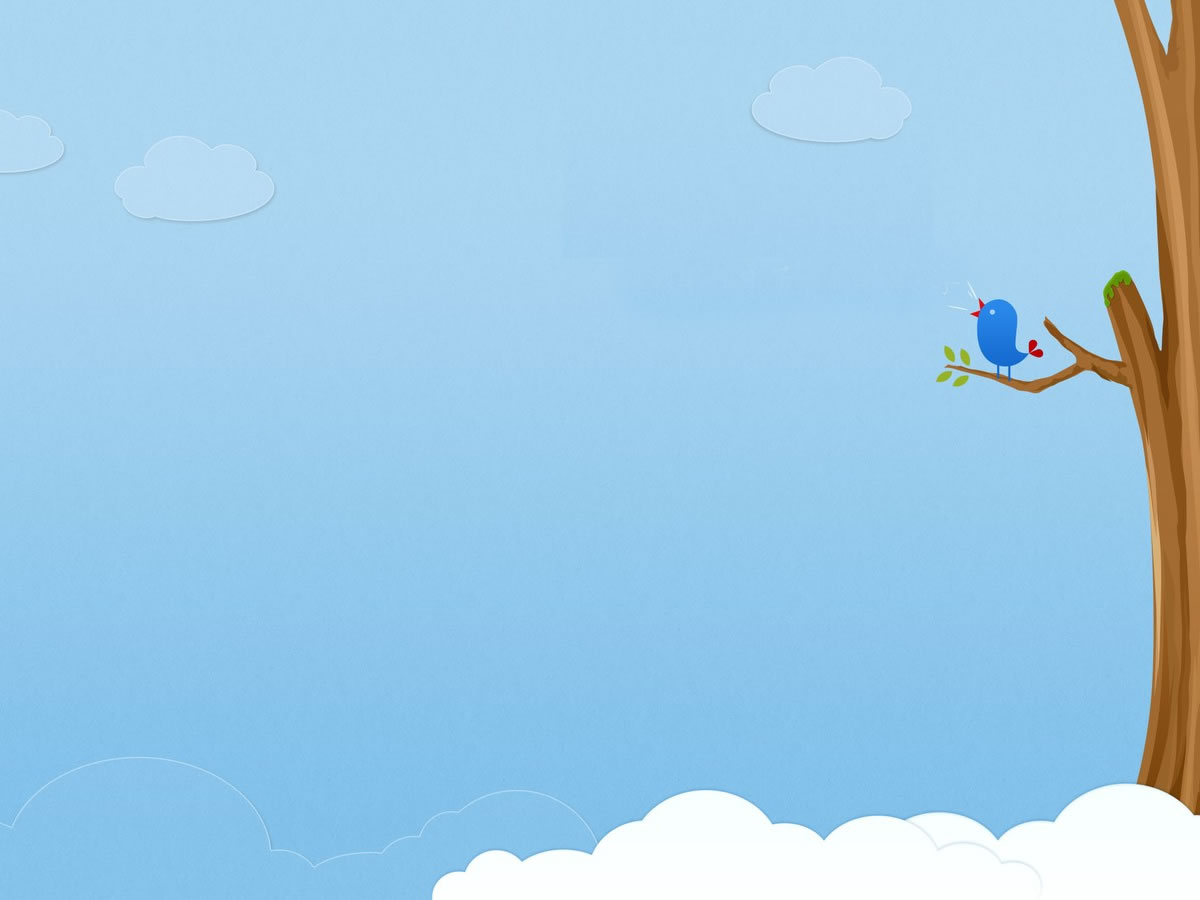 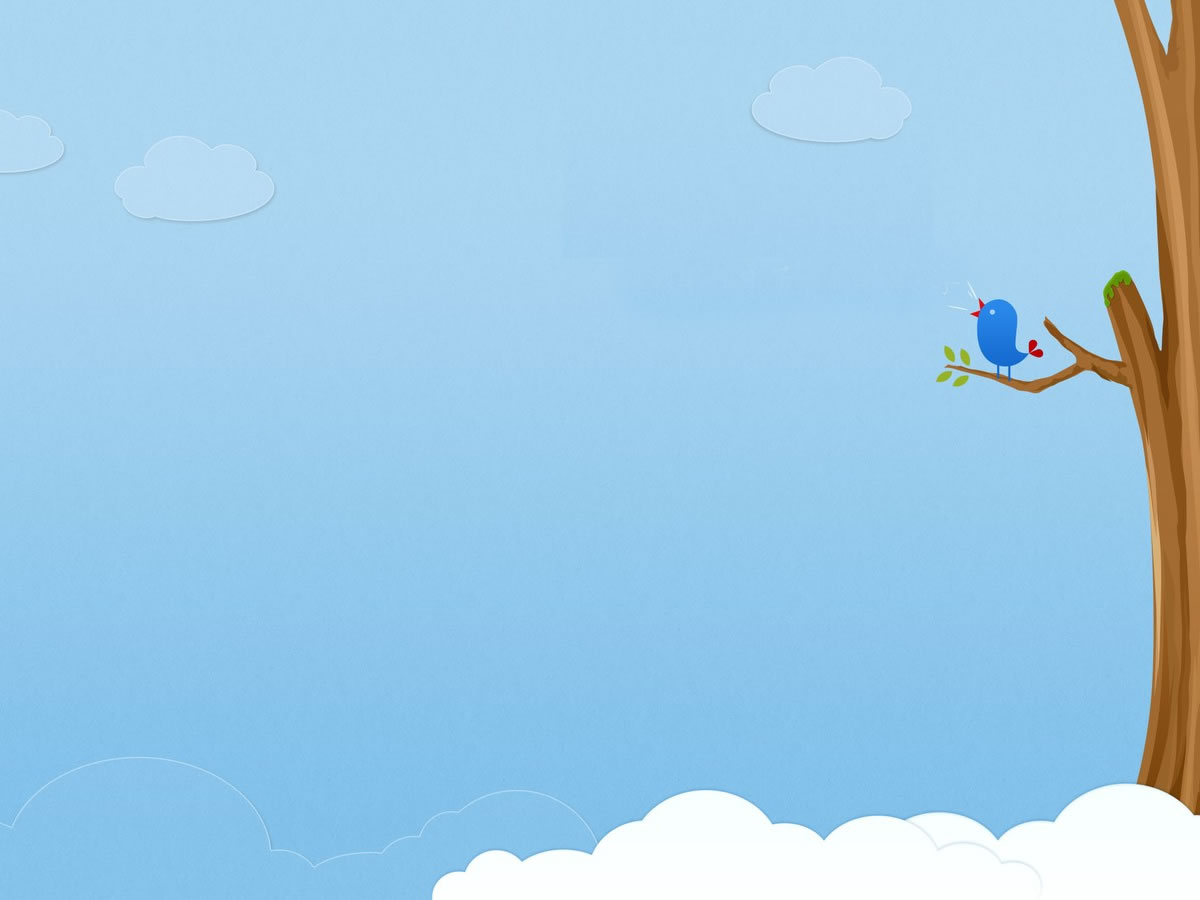 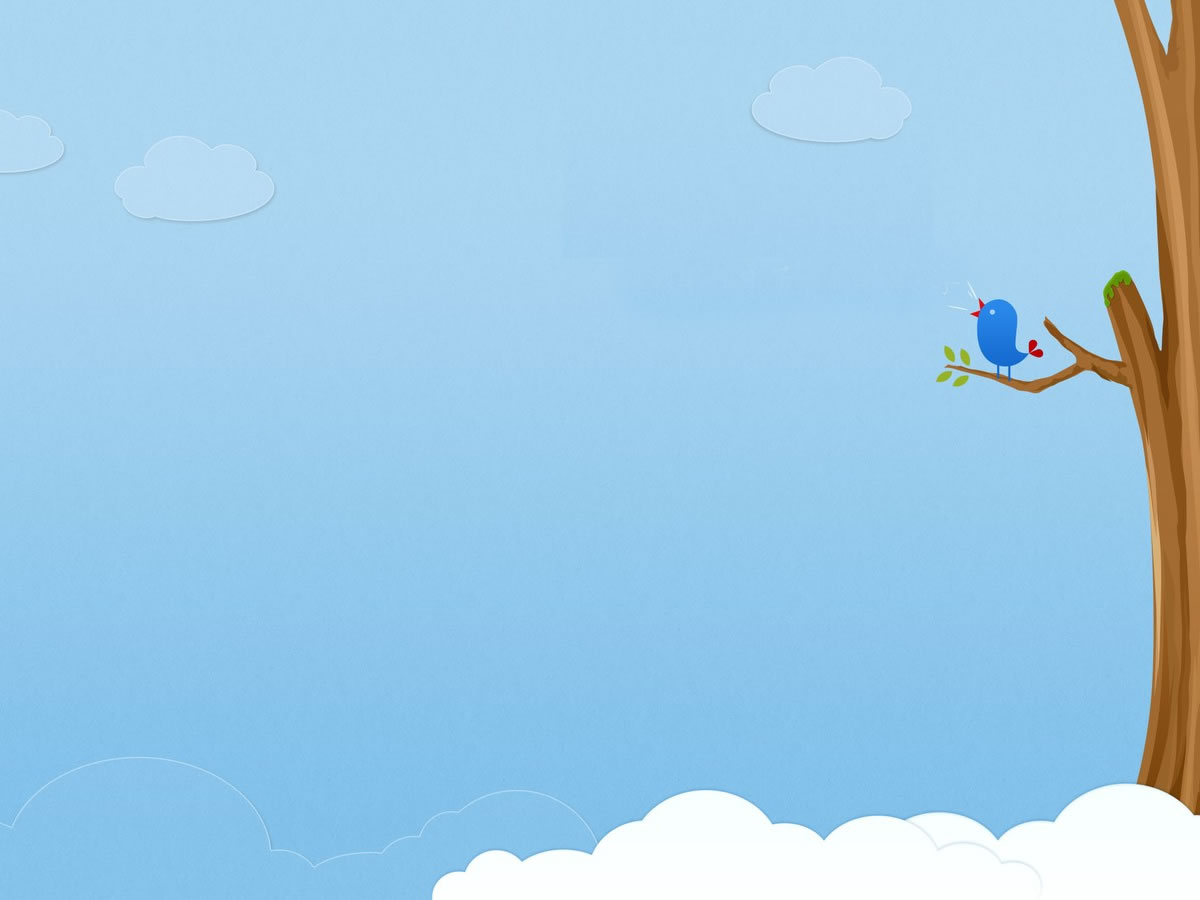 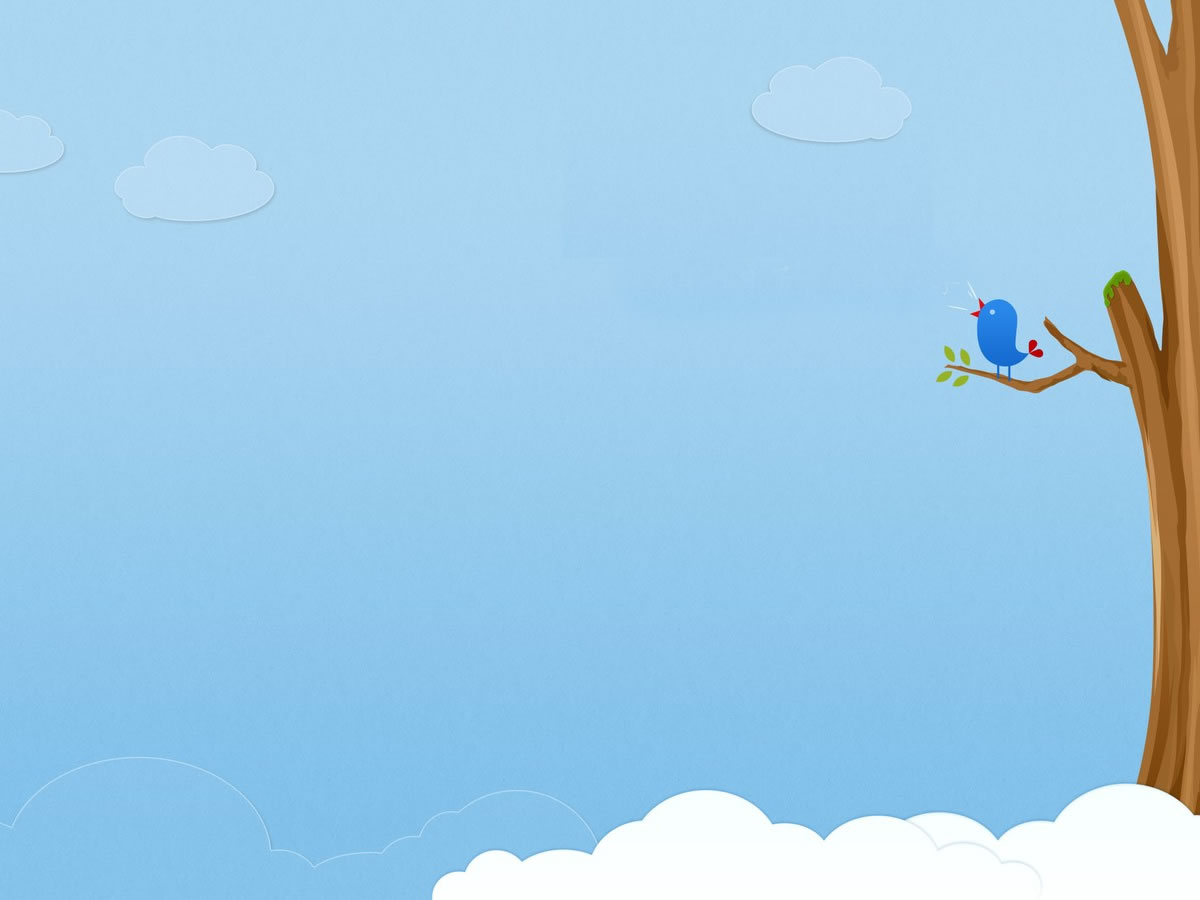 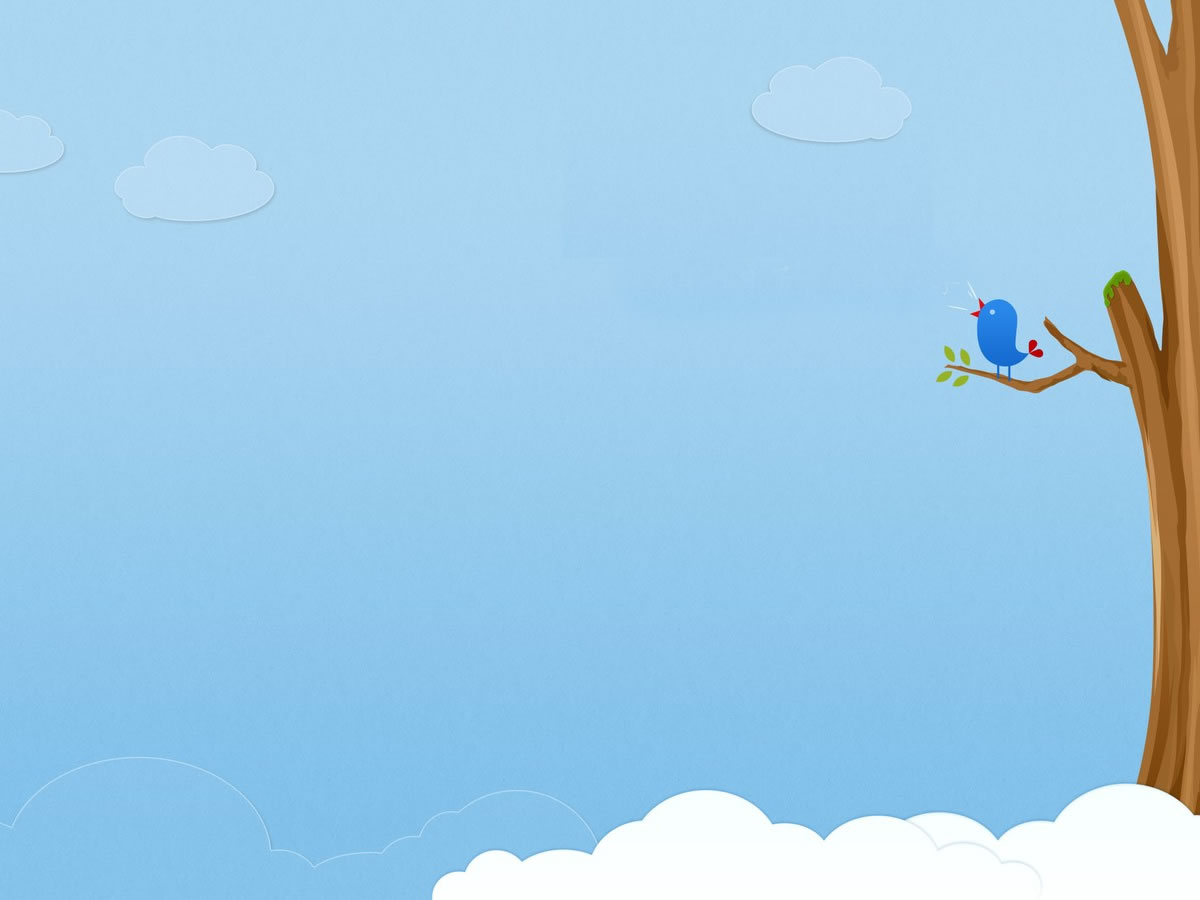 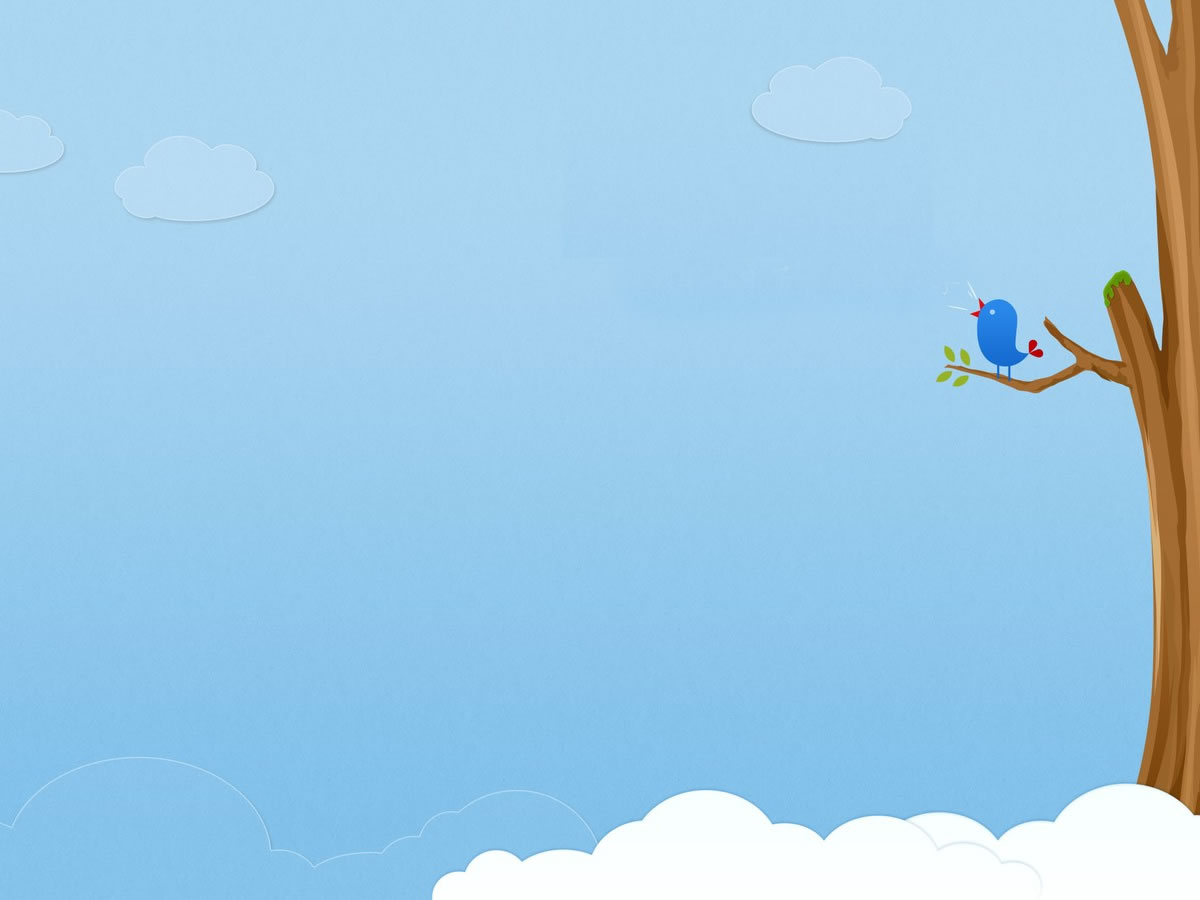 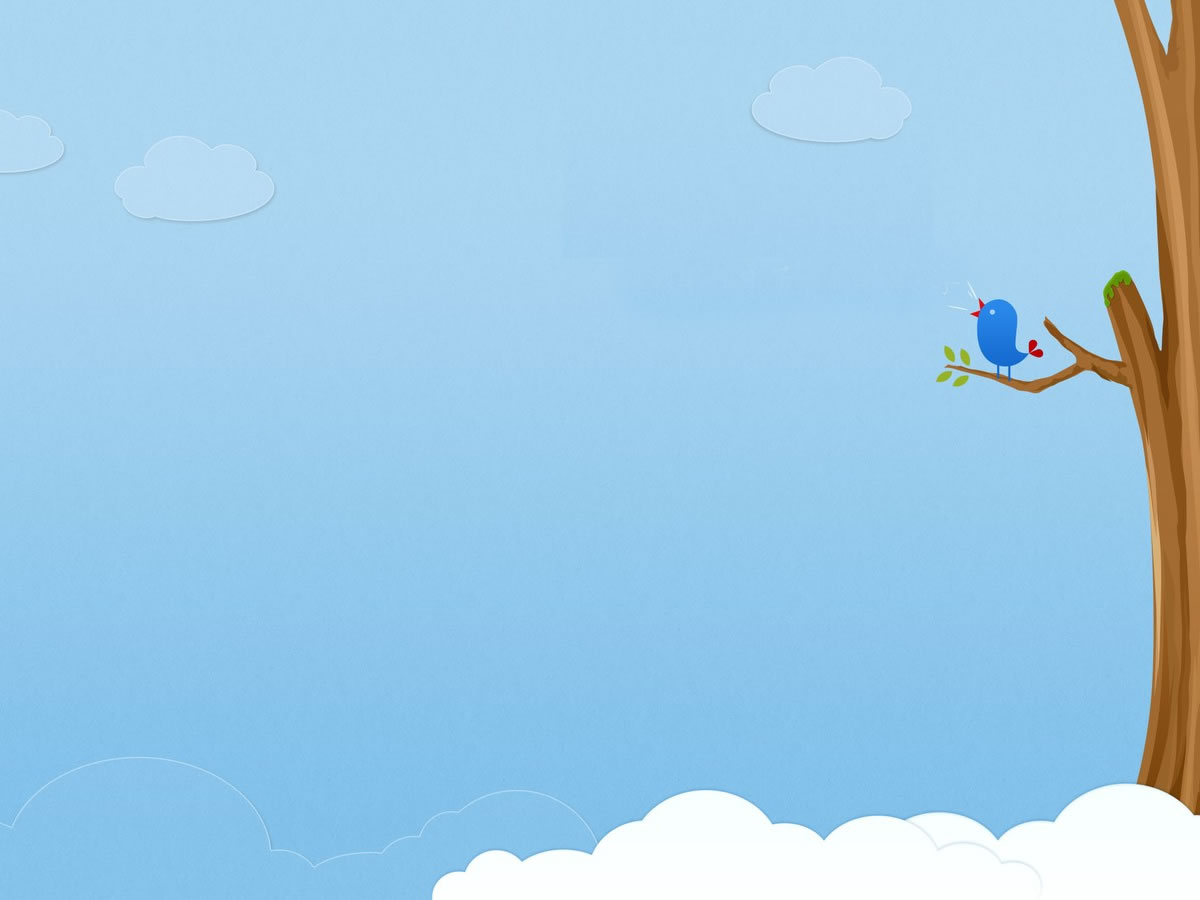 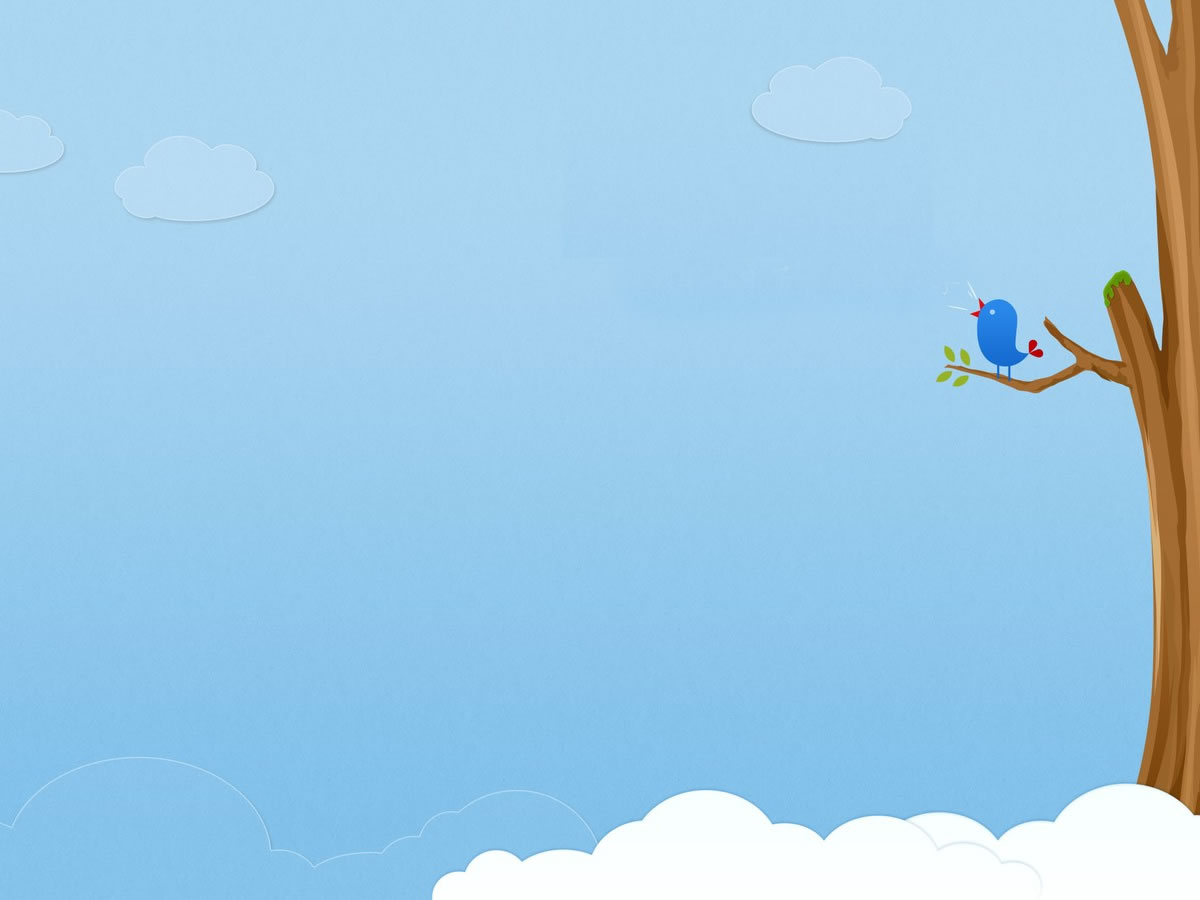 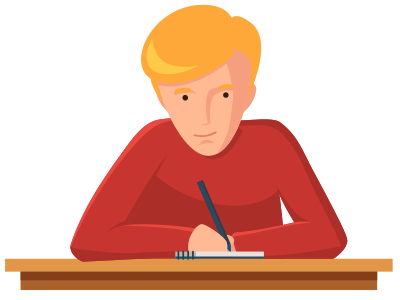 একক কাজ
আবাসস্থল বলতে কী বোঝায়?
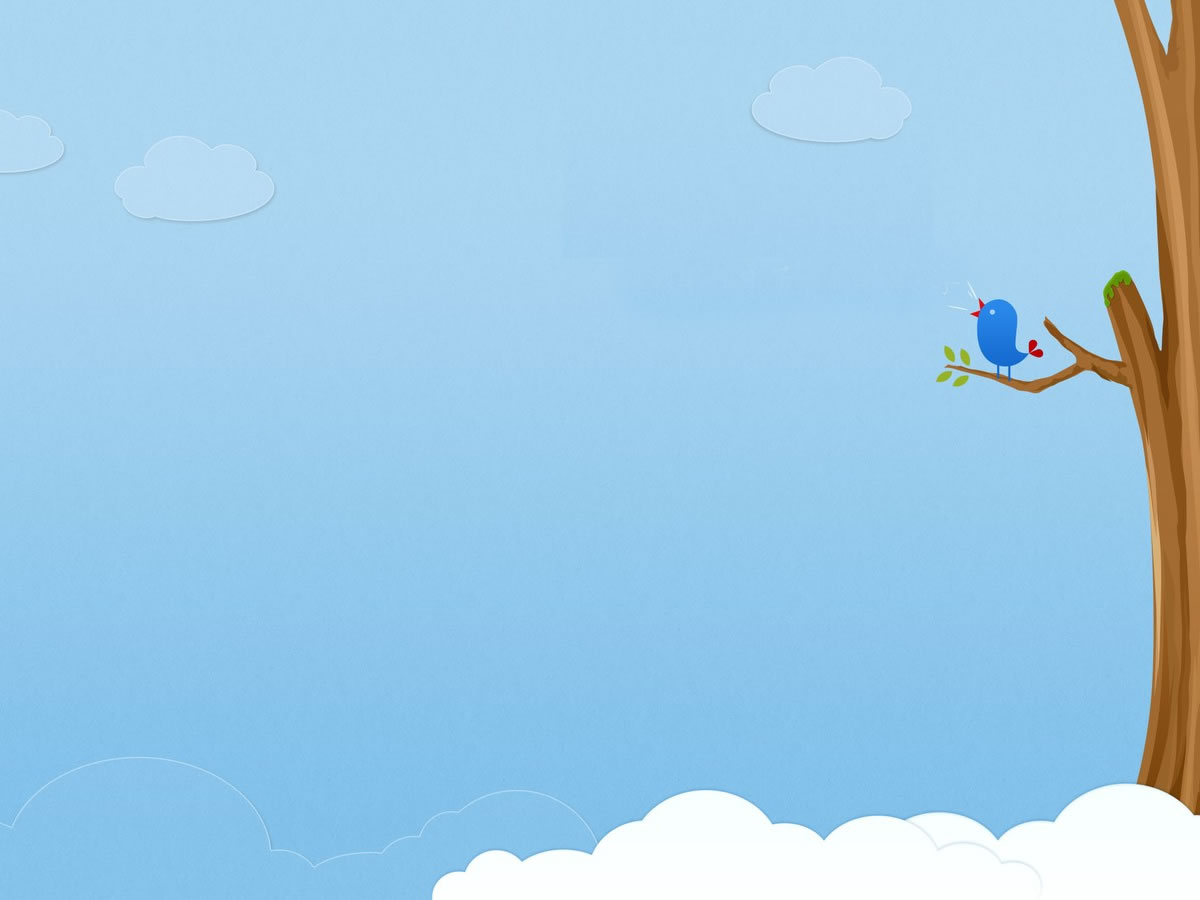 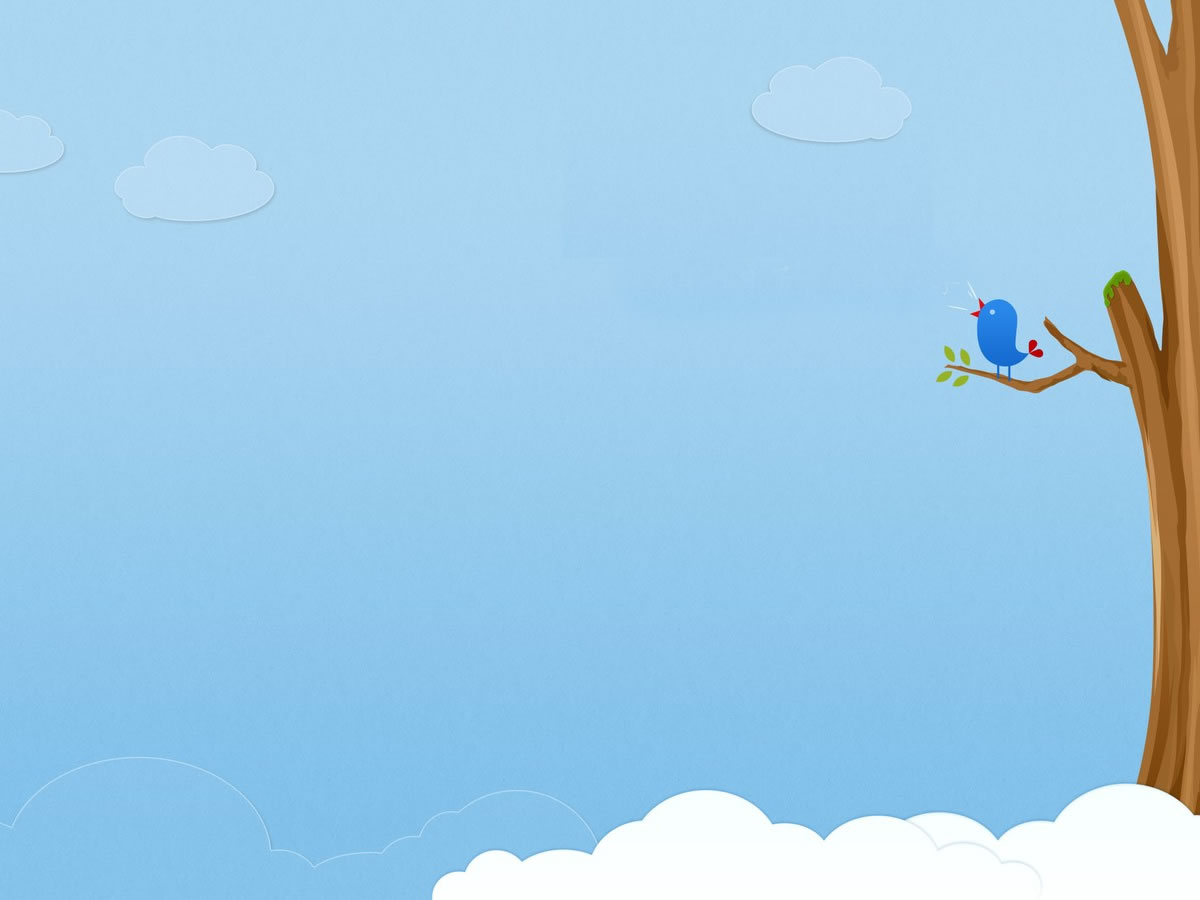 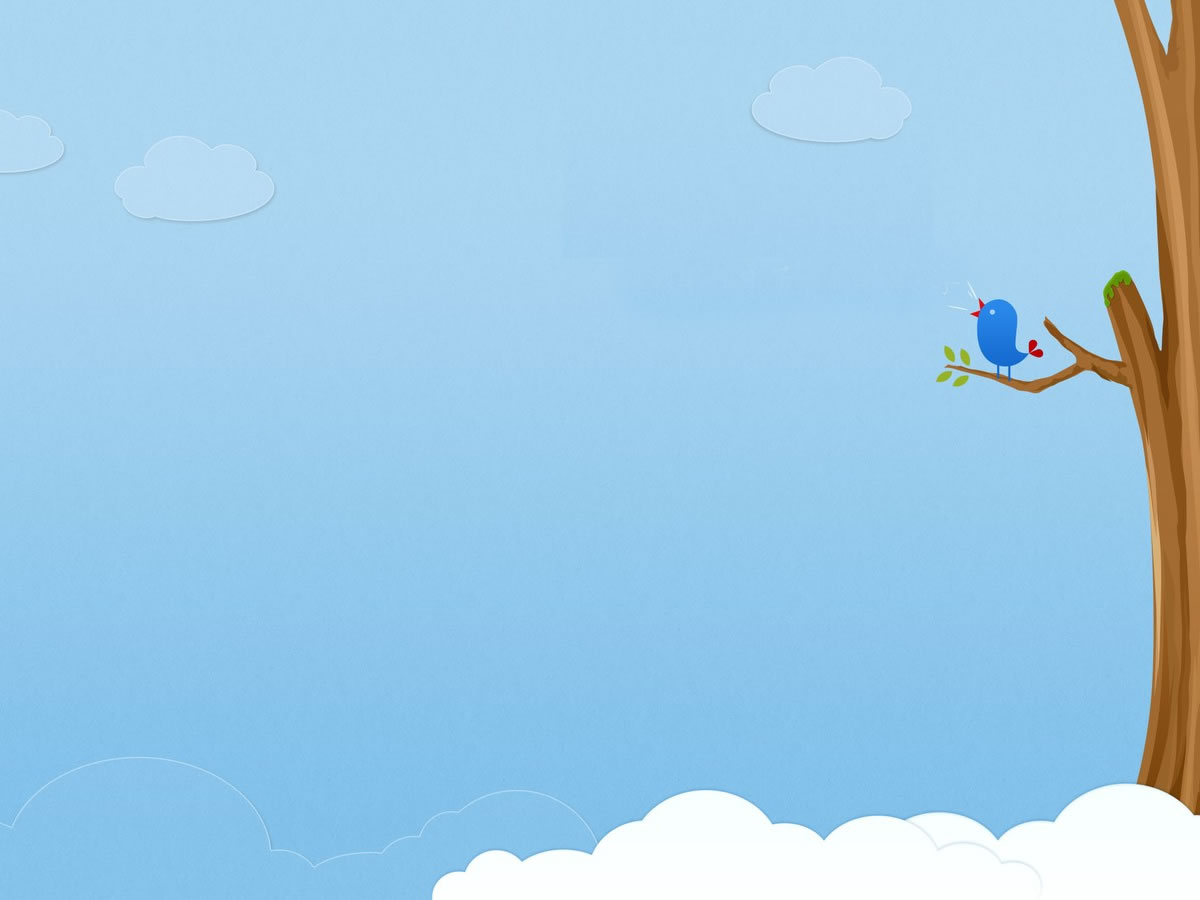 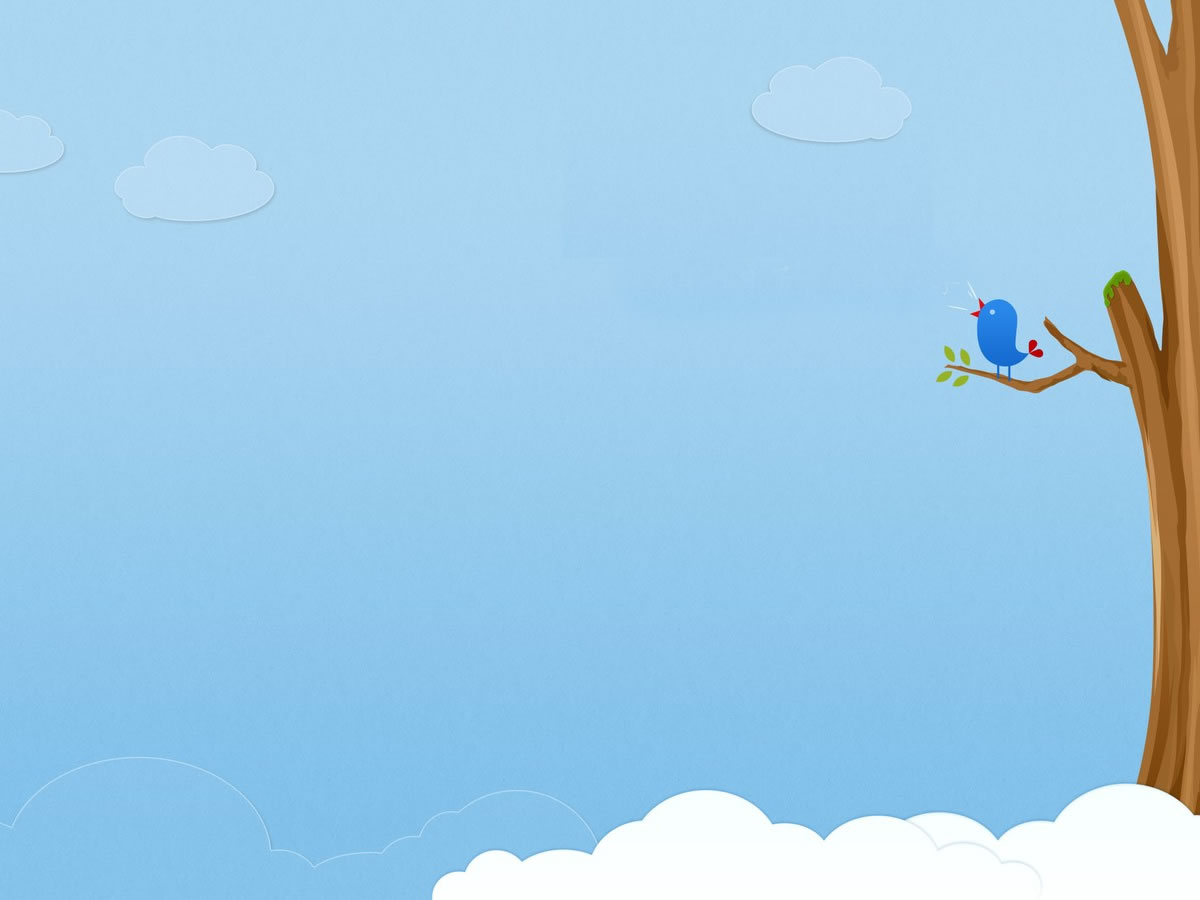 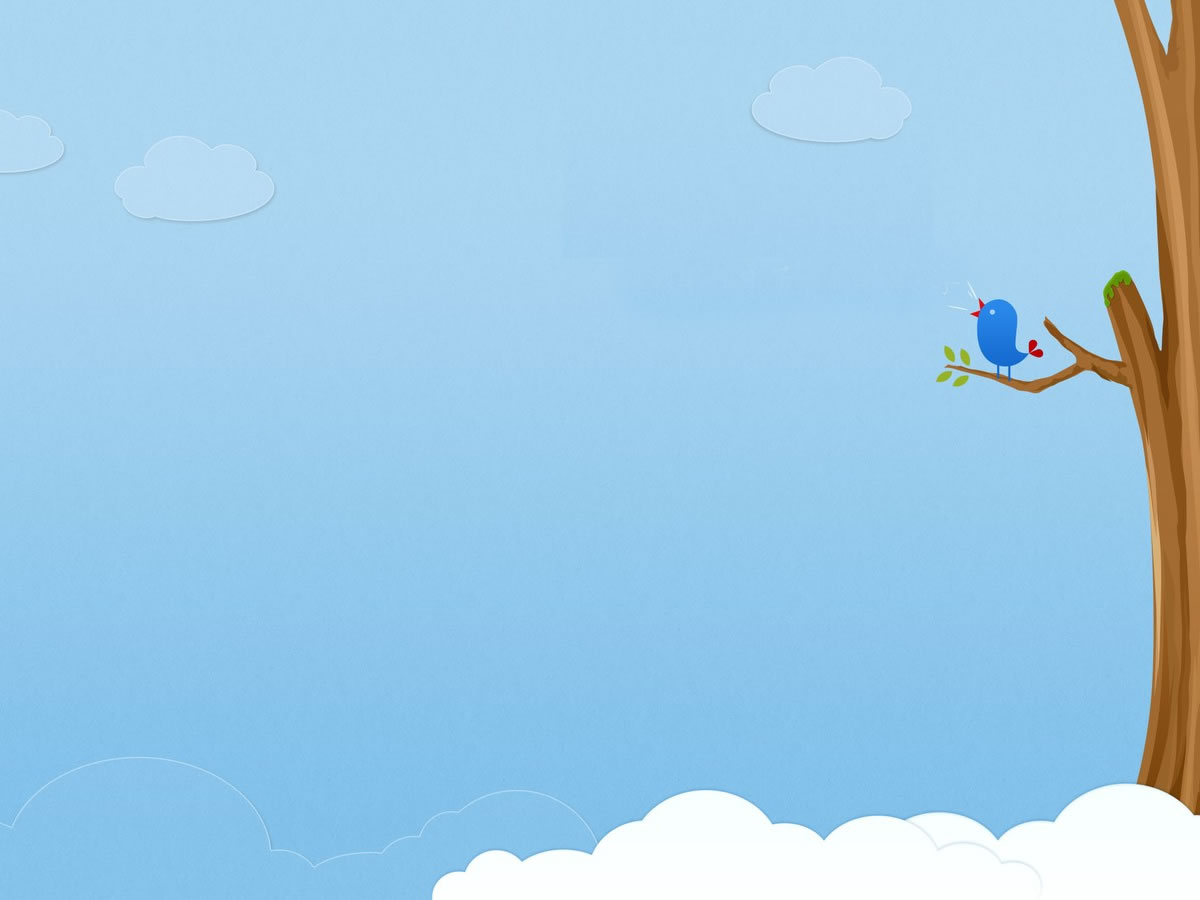 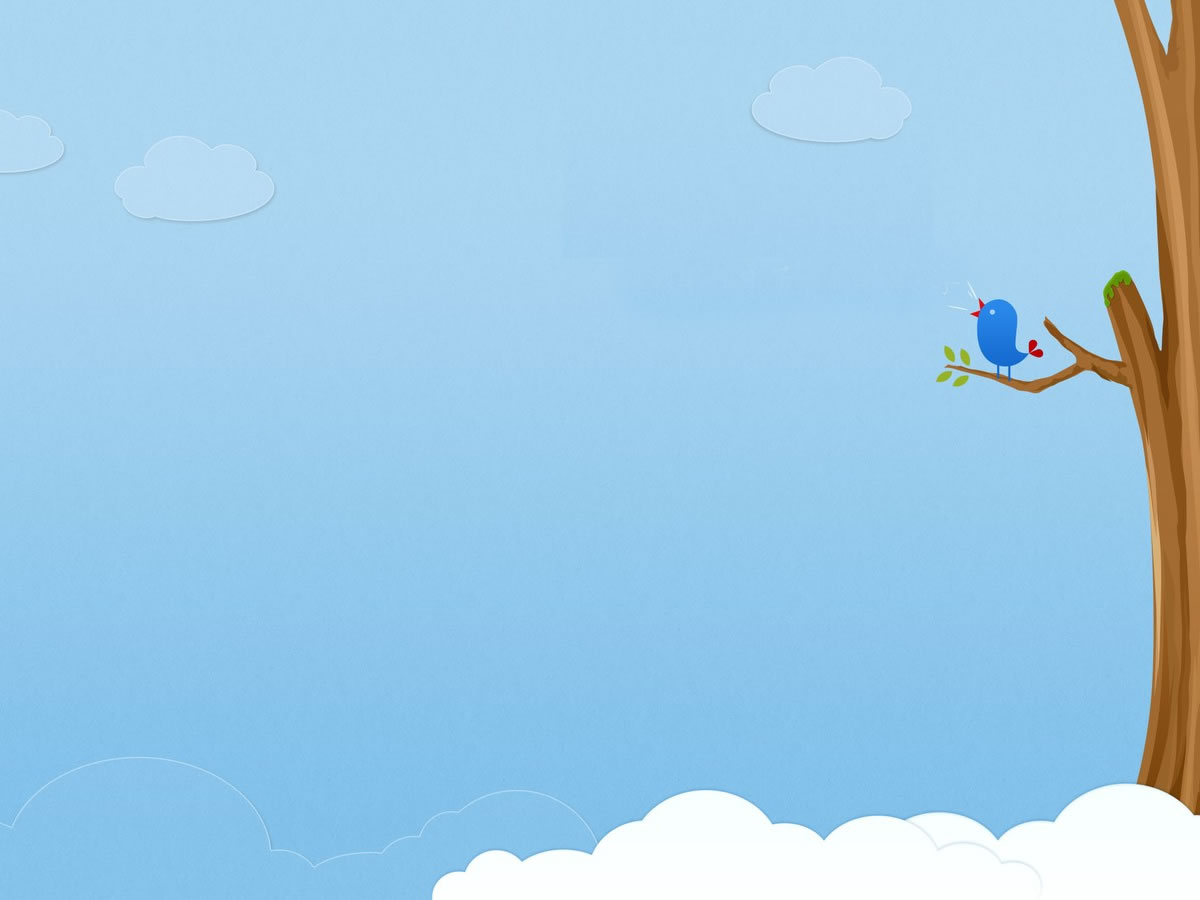 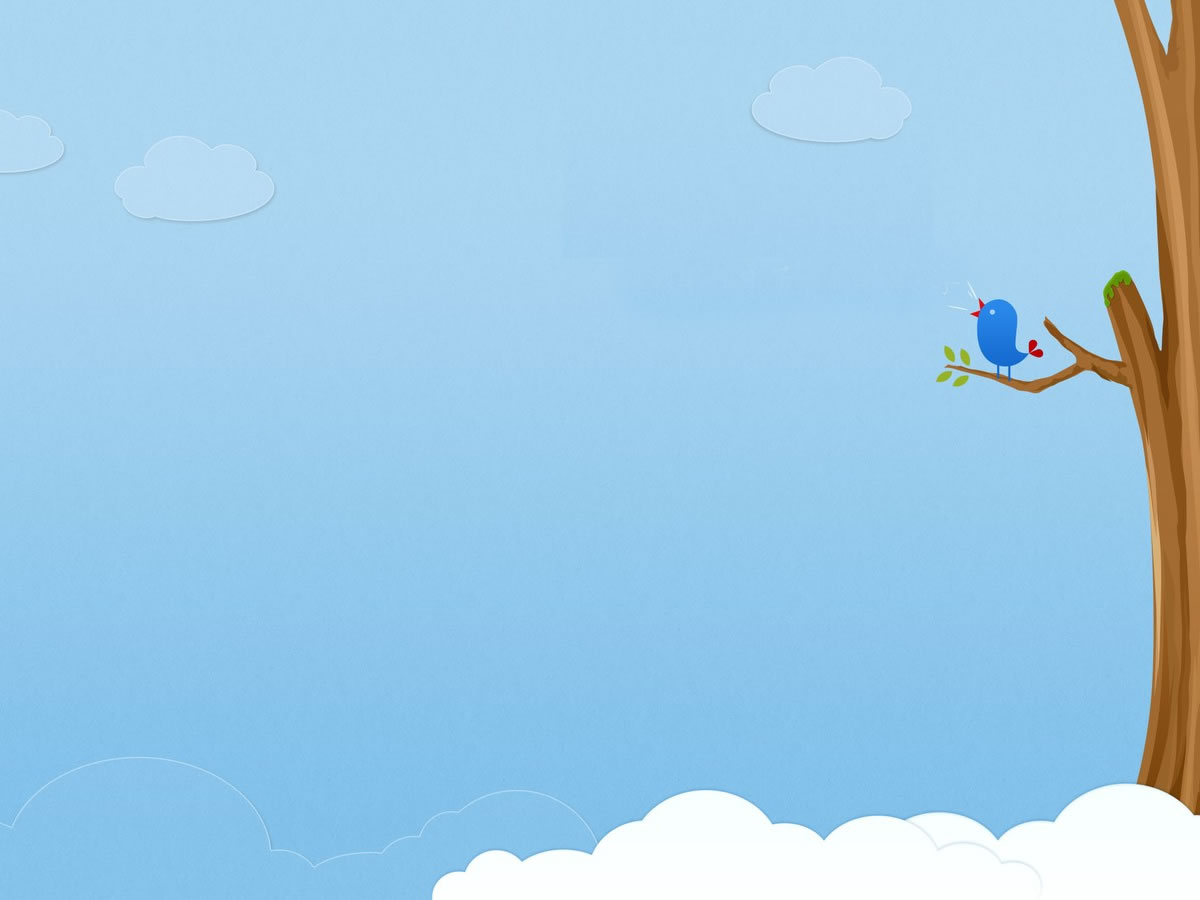 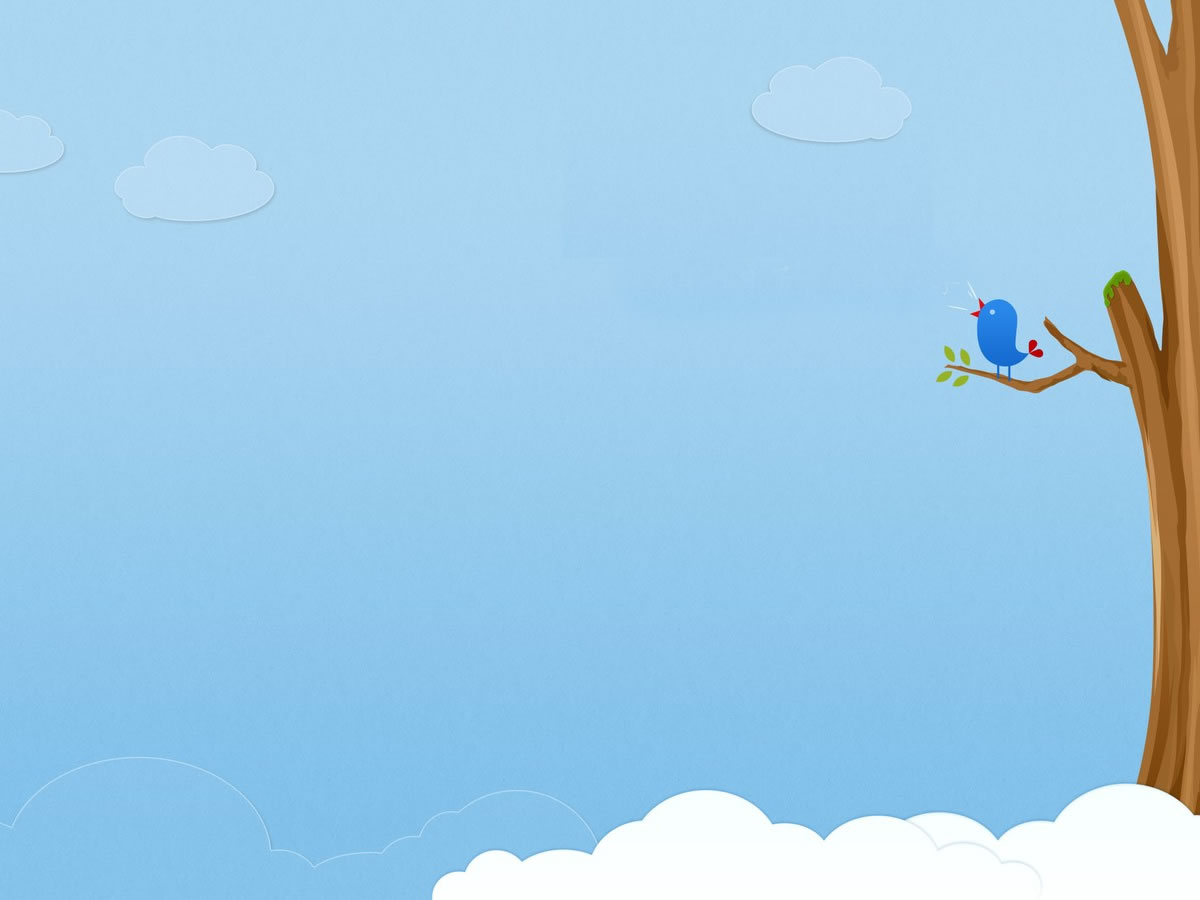 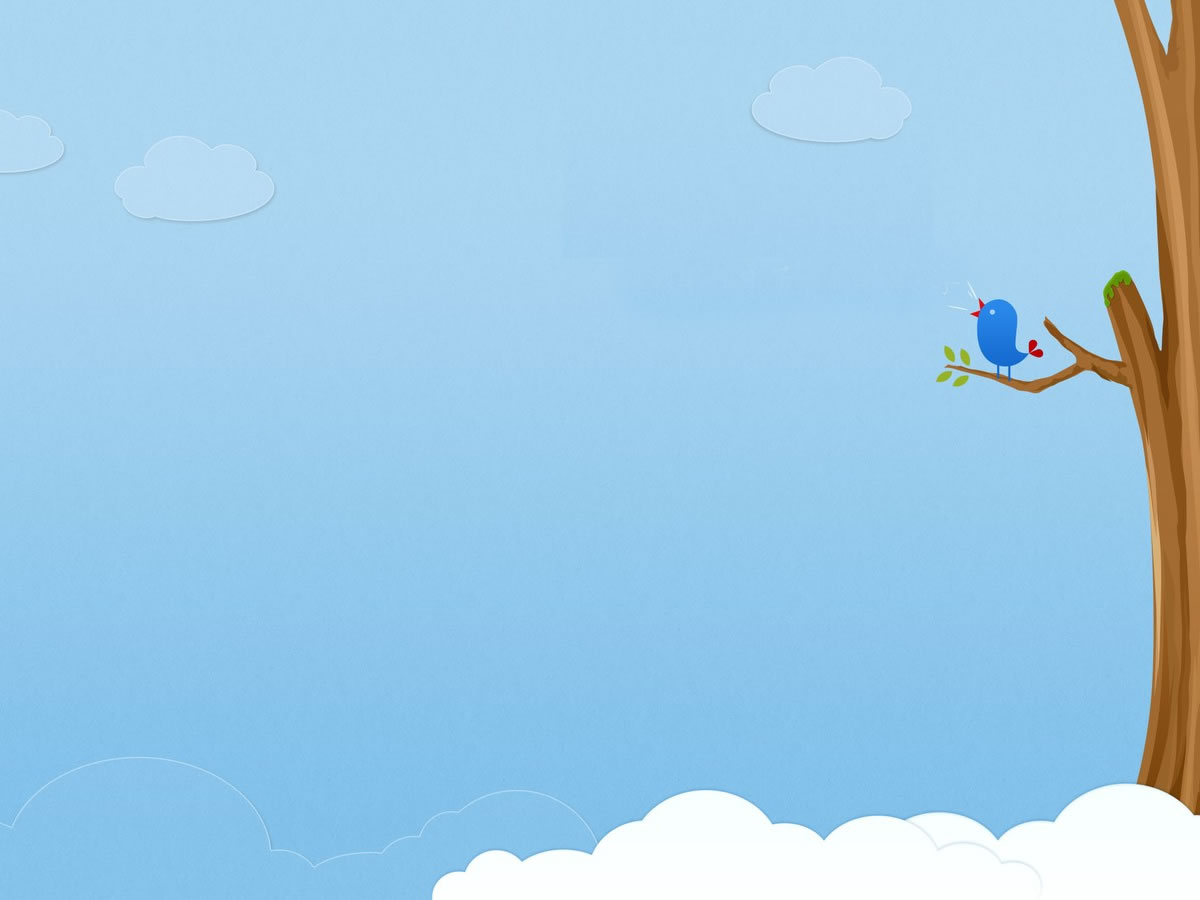 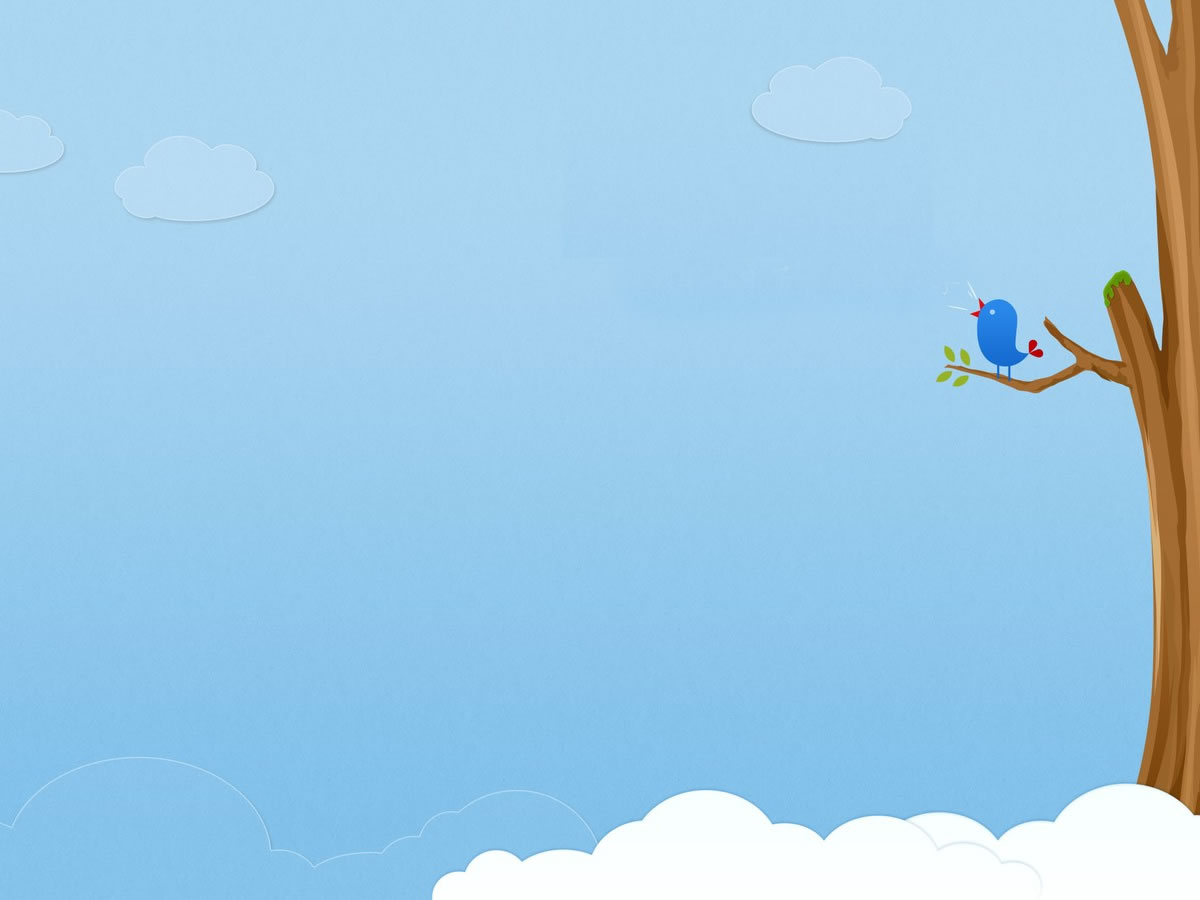 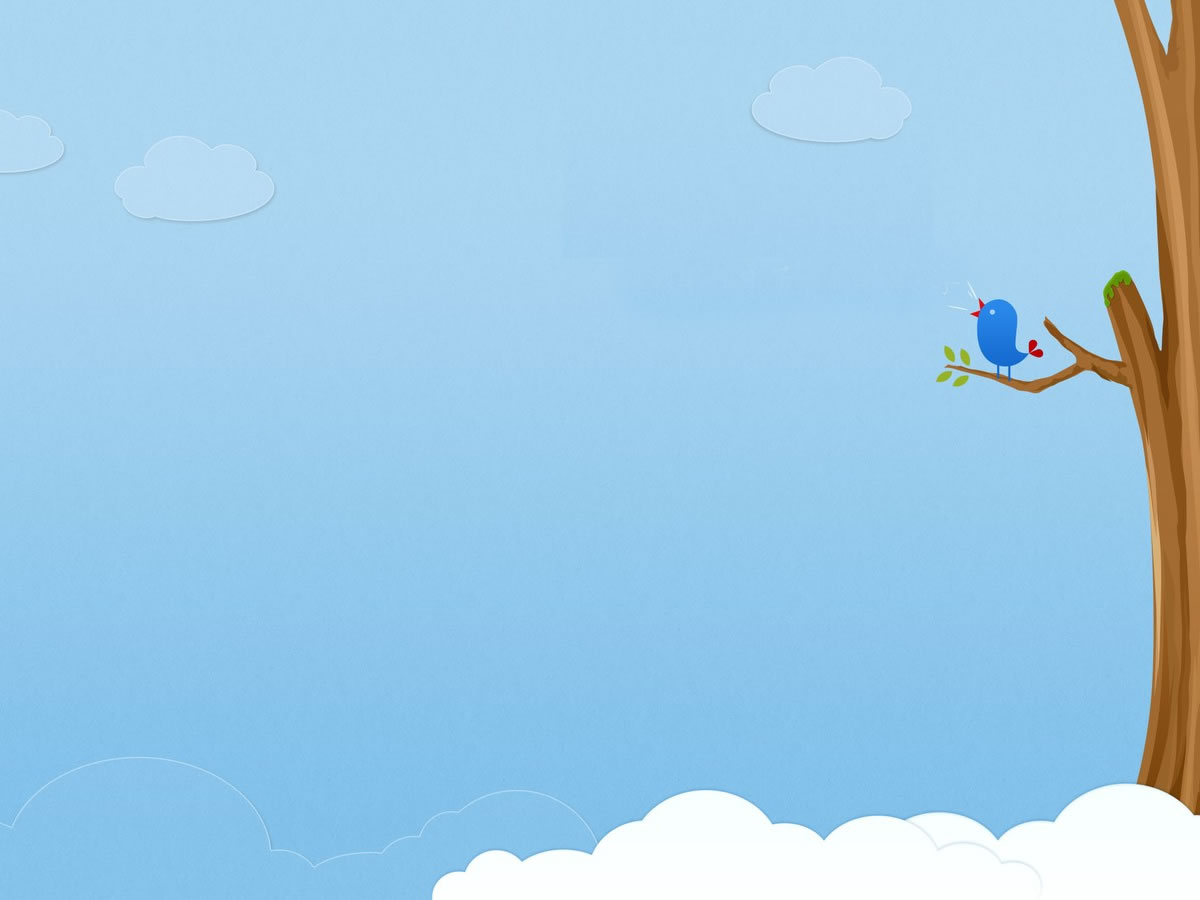 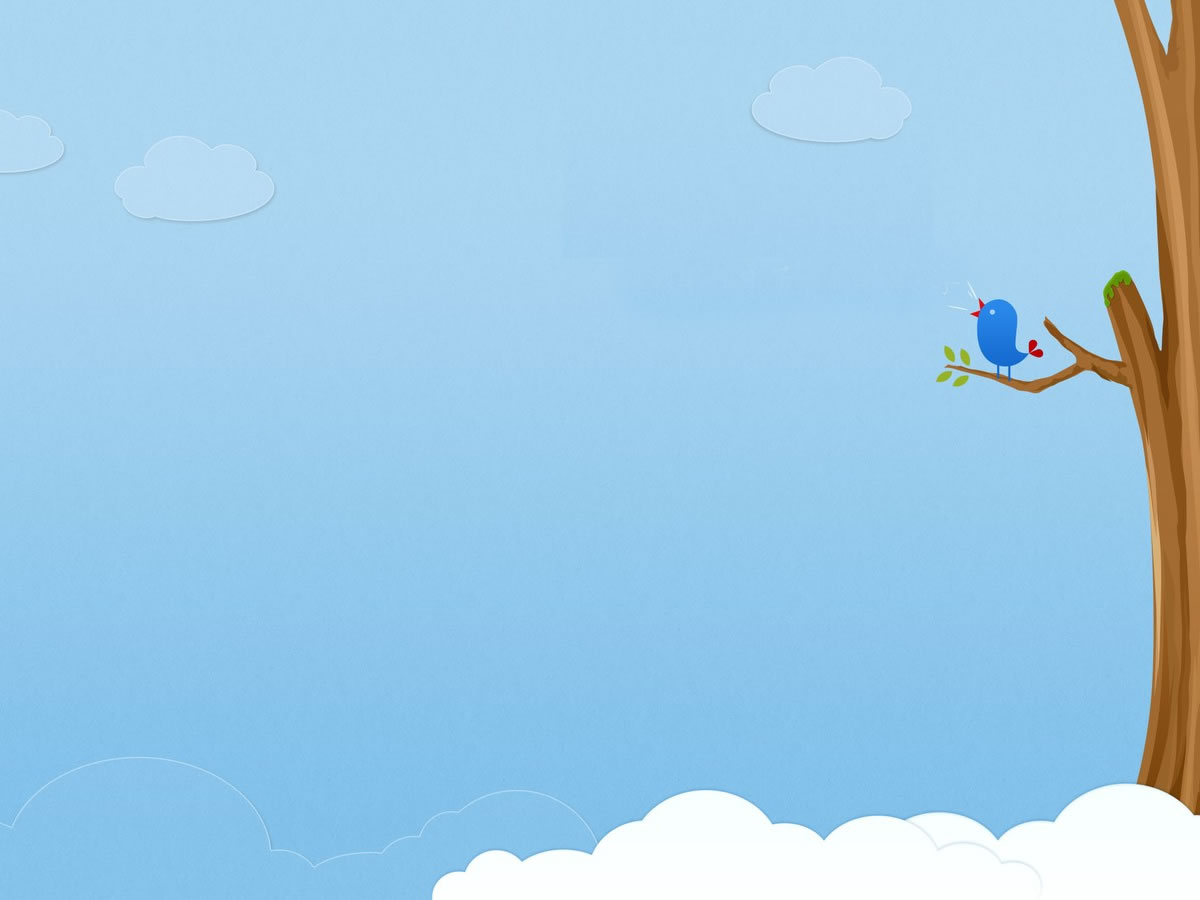 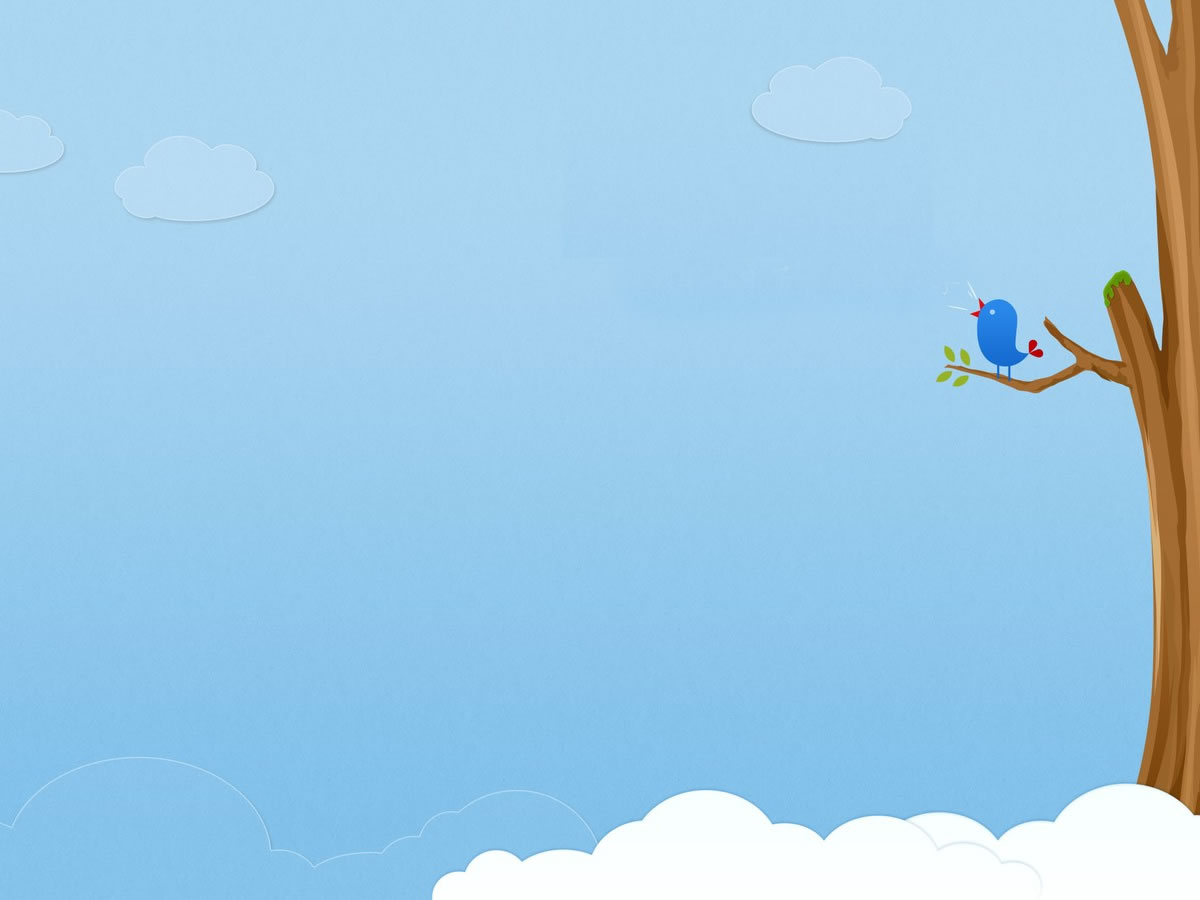 প্রাণীর বাসস্থান
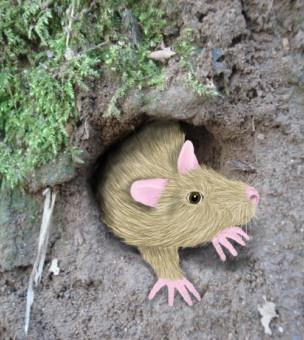 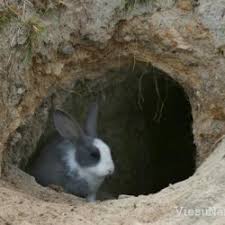 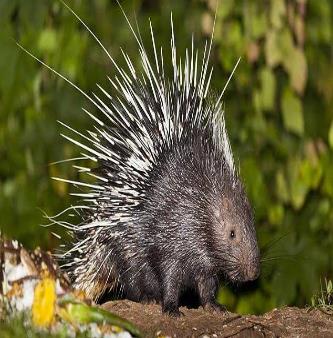 ইঁদুর
খরগোশ
সজারু
চিত্রে কী কী দেখতে পাচ্ছো?
এই প্রাণীগুলো কোন স্থানে বাস করে?
এই প্রাণীগুলো মাটির গর্তে বাস করে।
ছবিগুলো মনোযোগ সহকারে দেখ
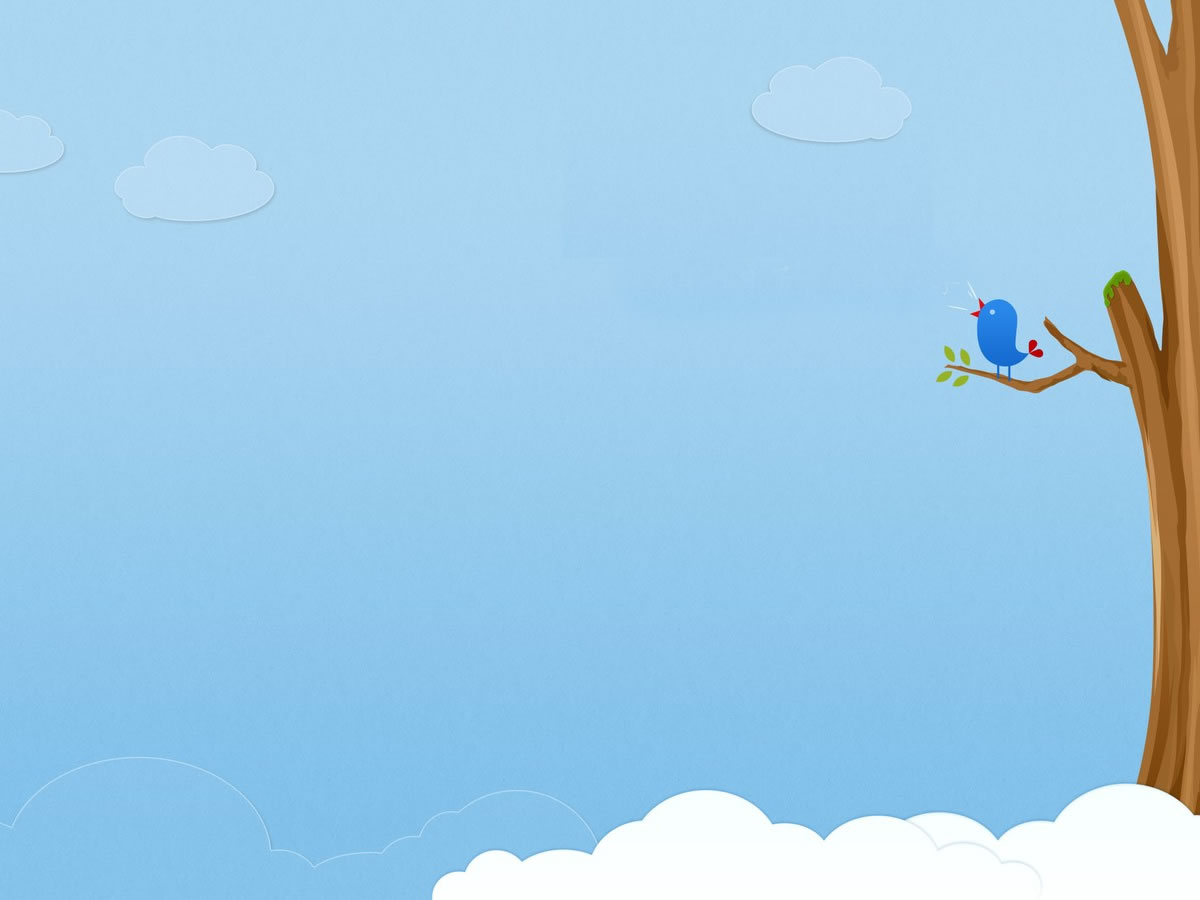 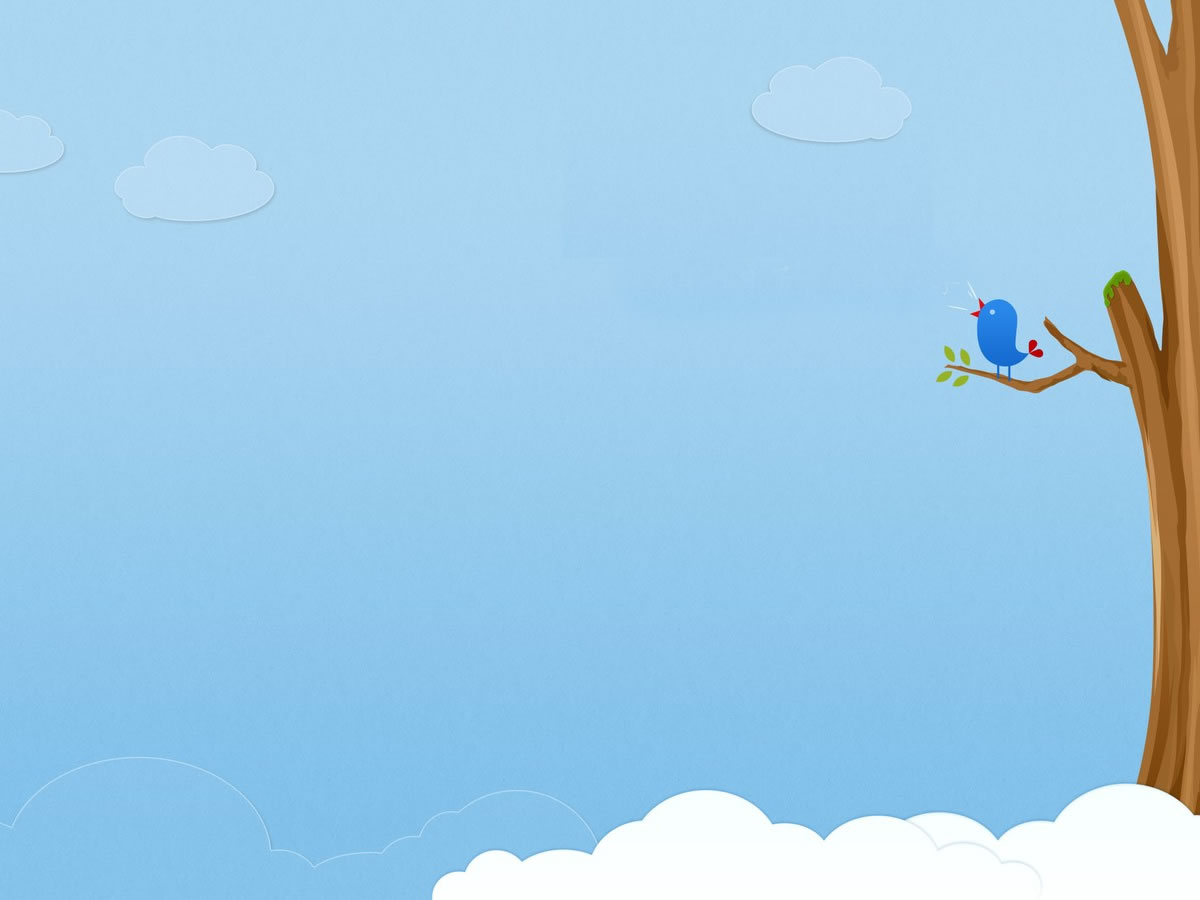 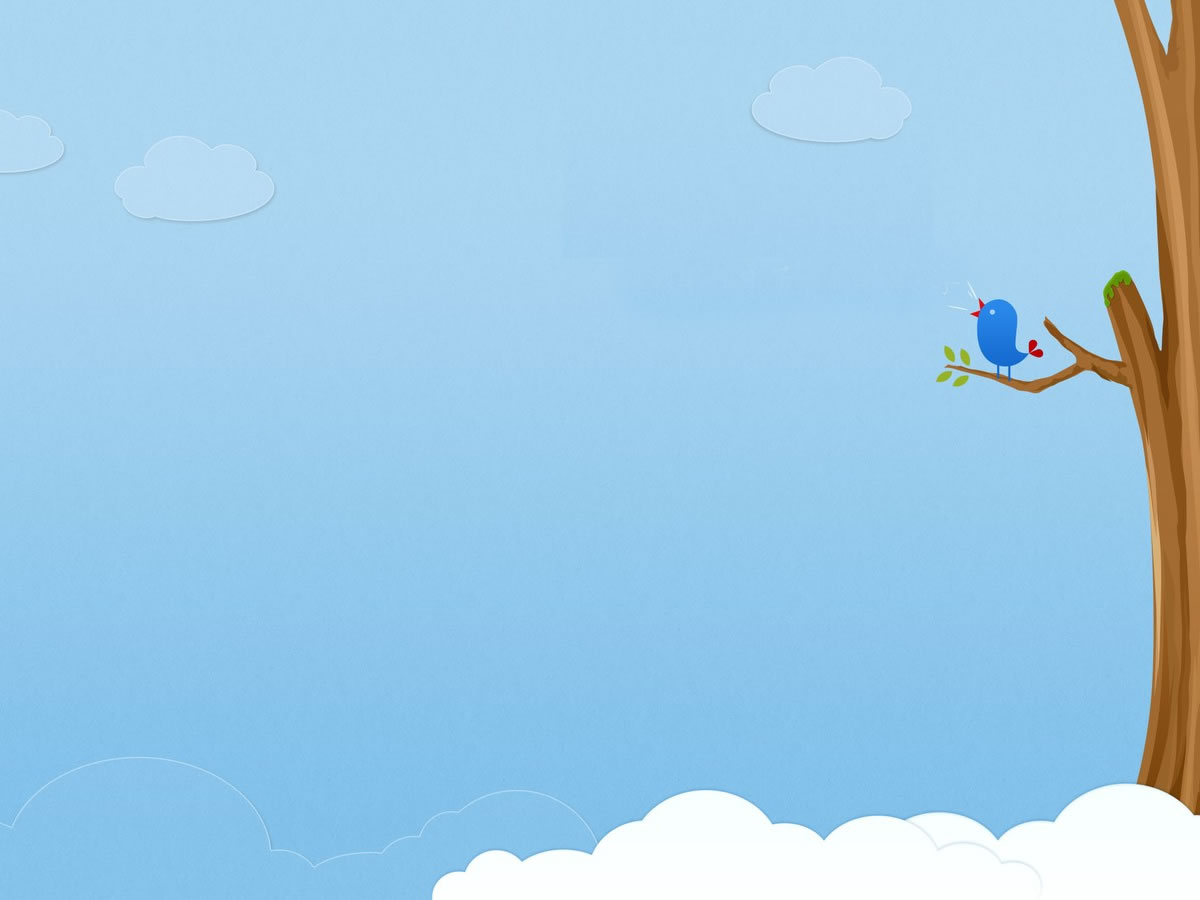 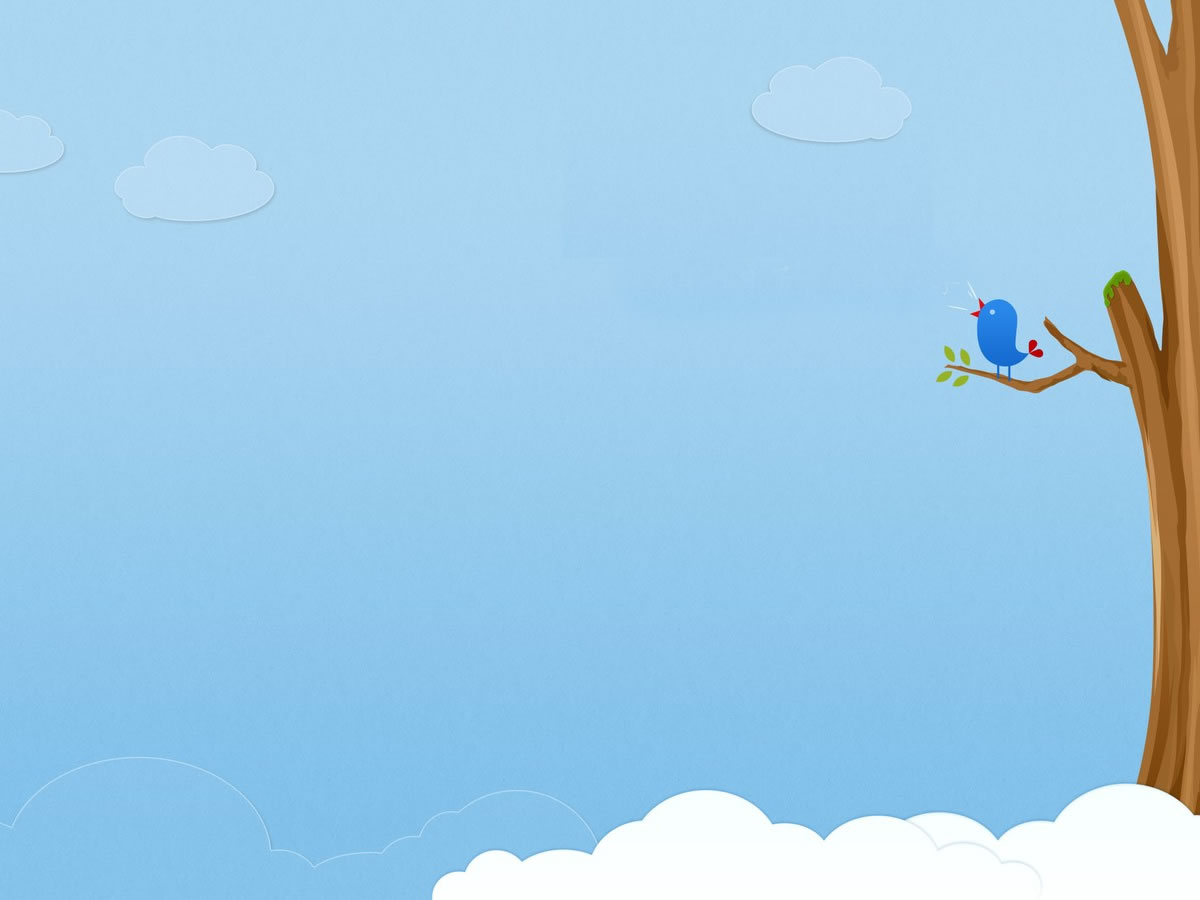 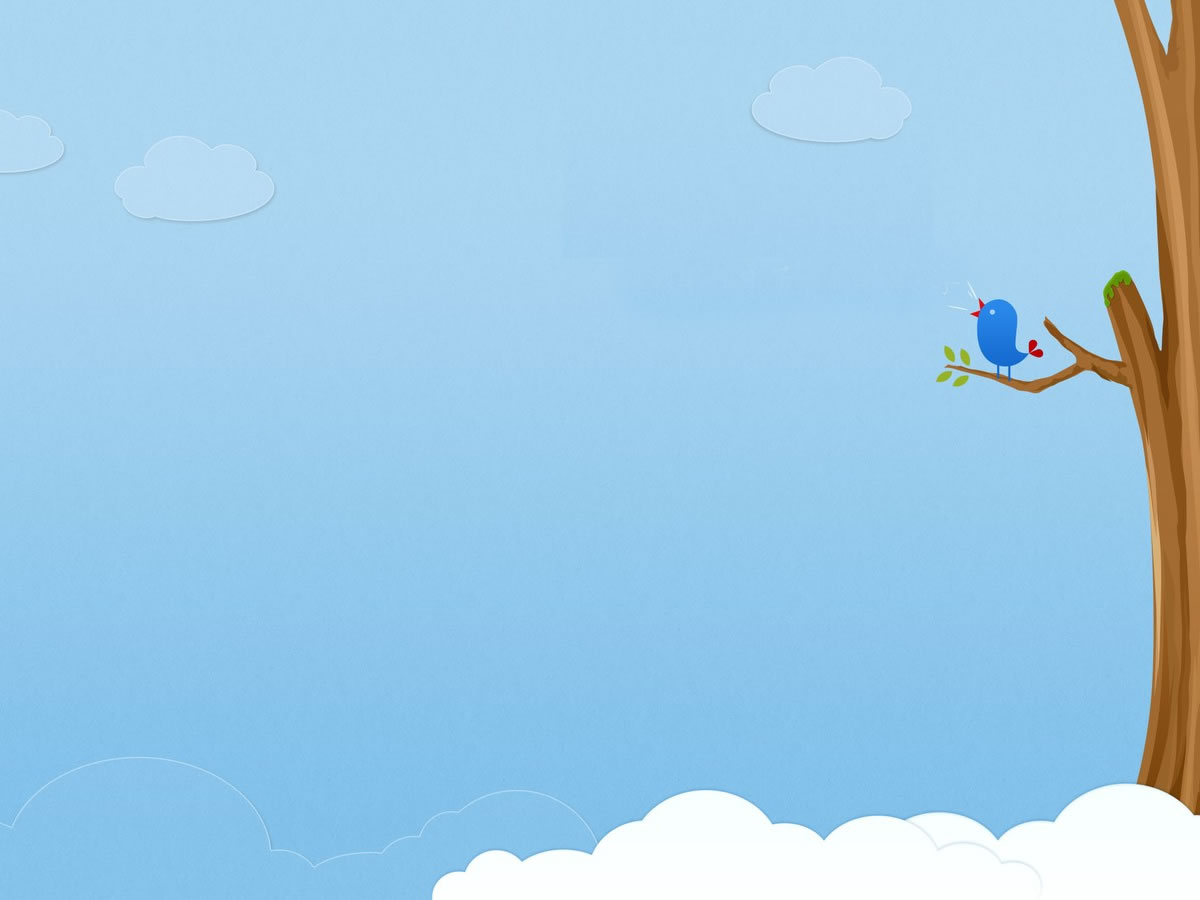 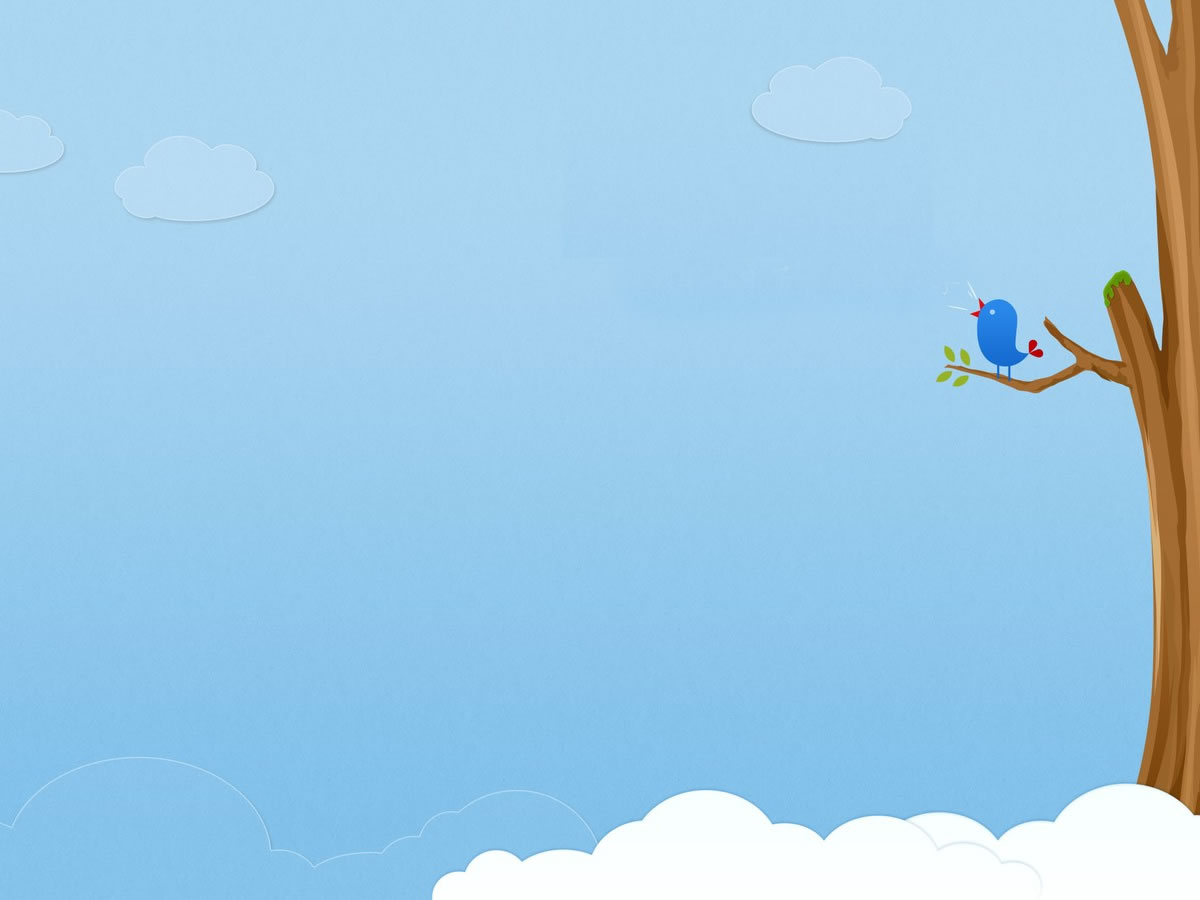 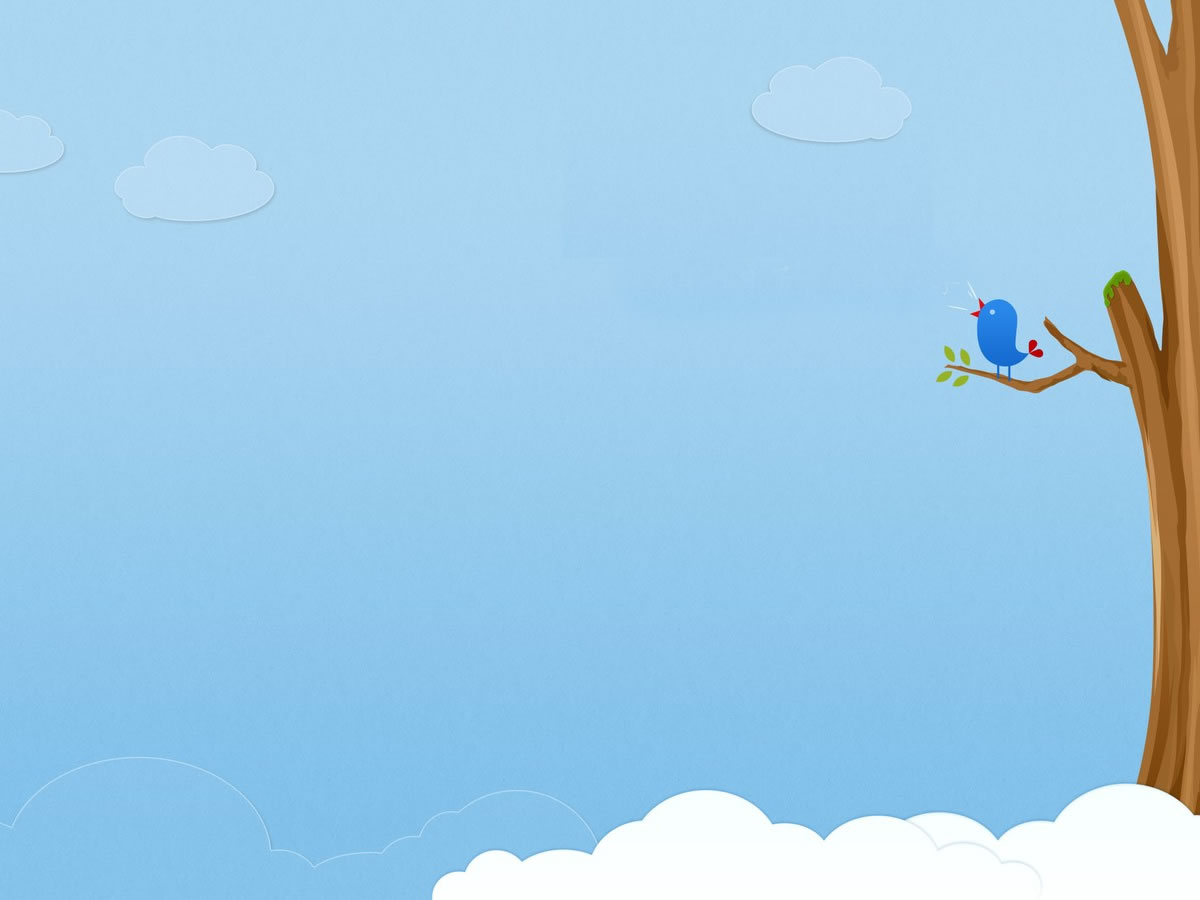 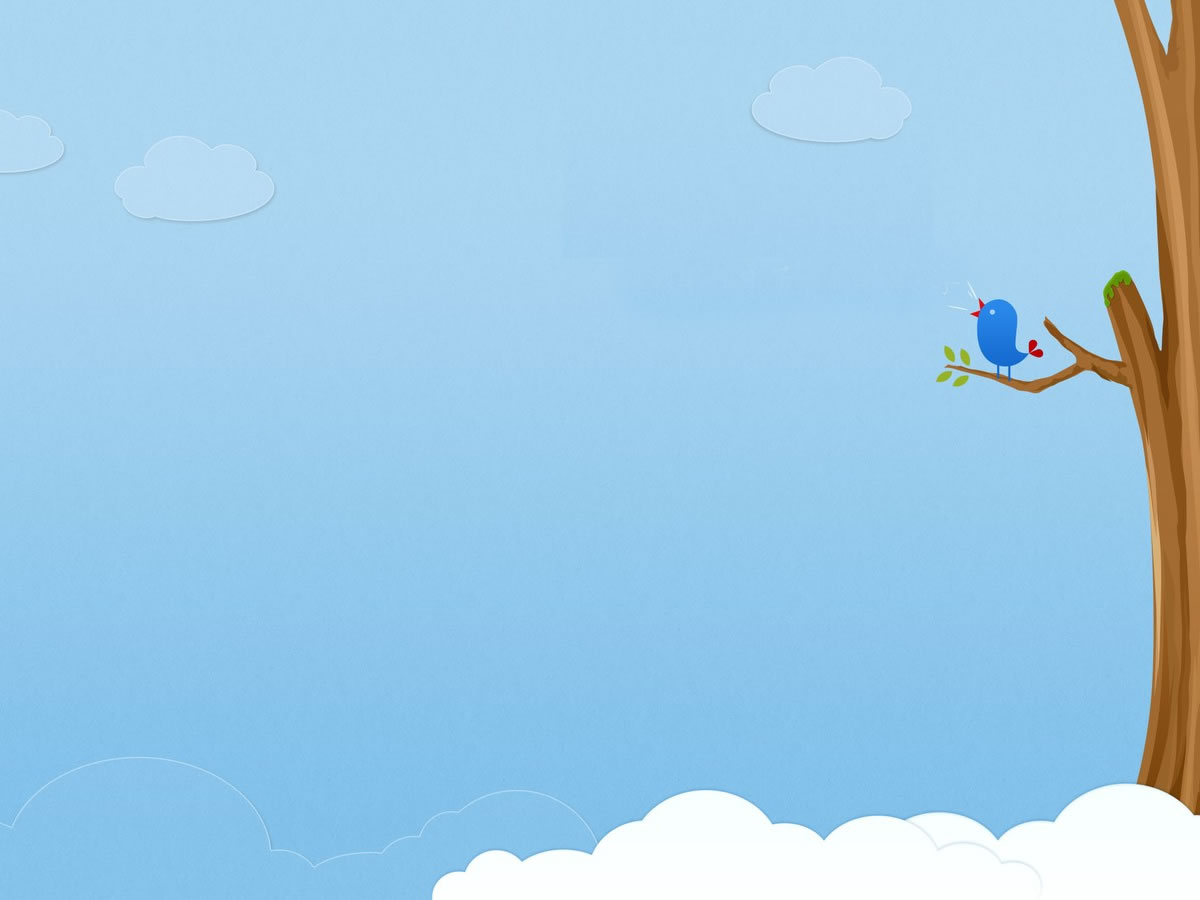 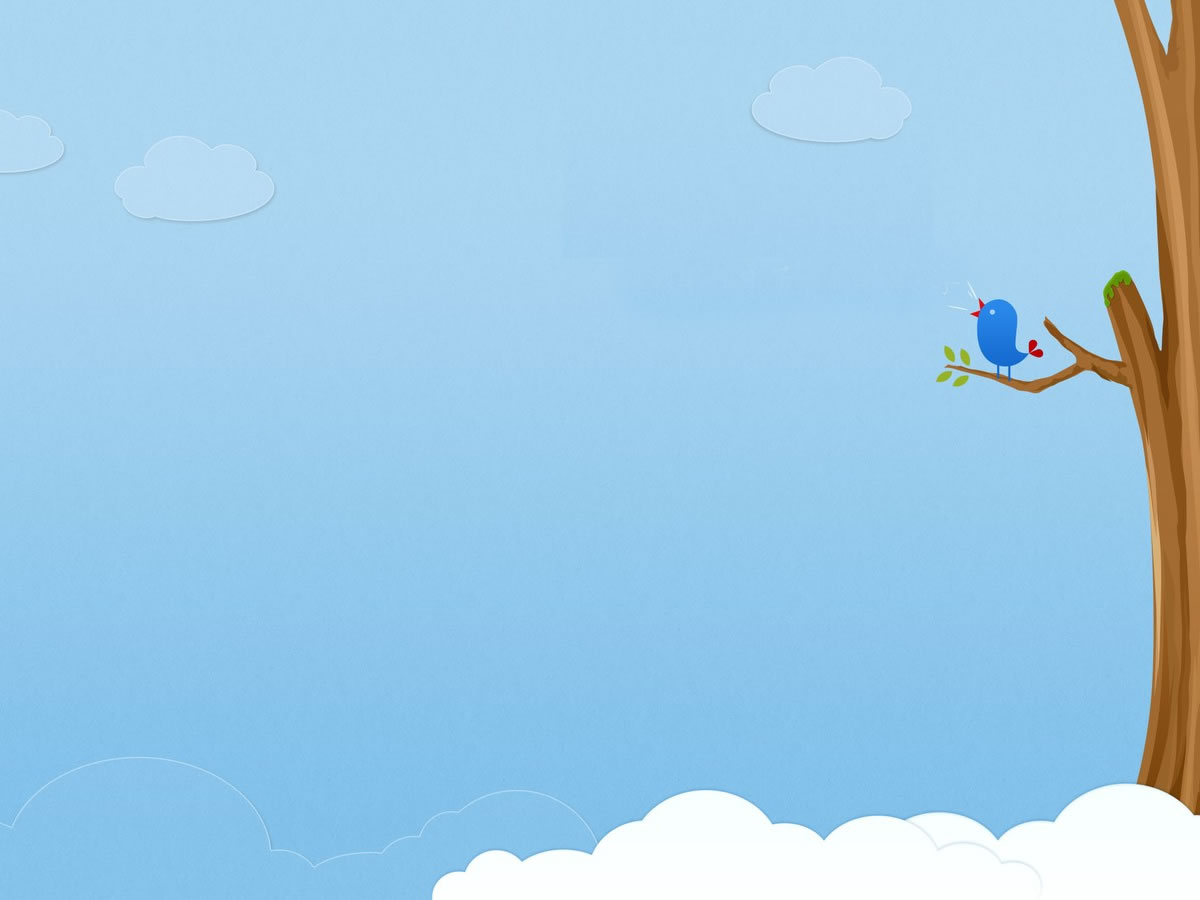 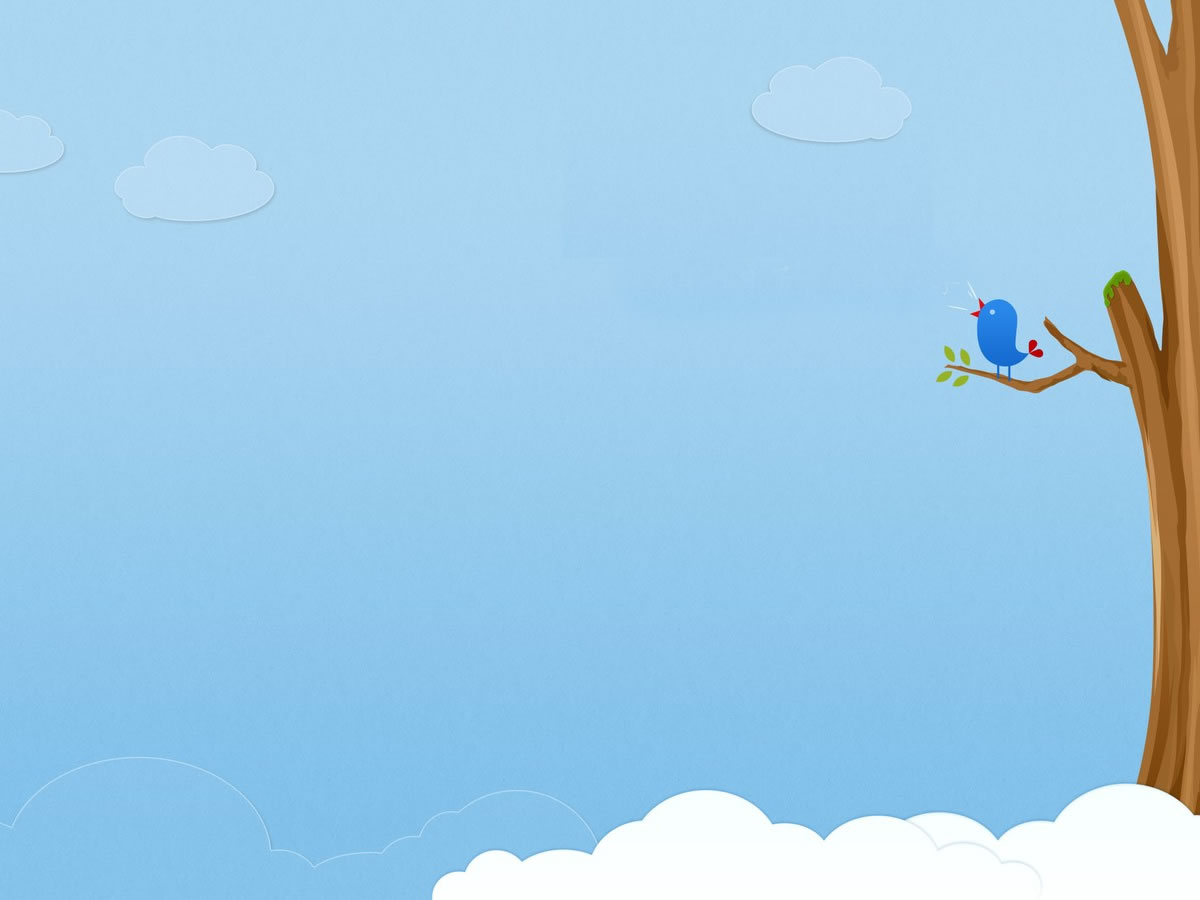 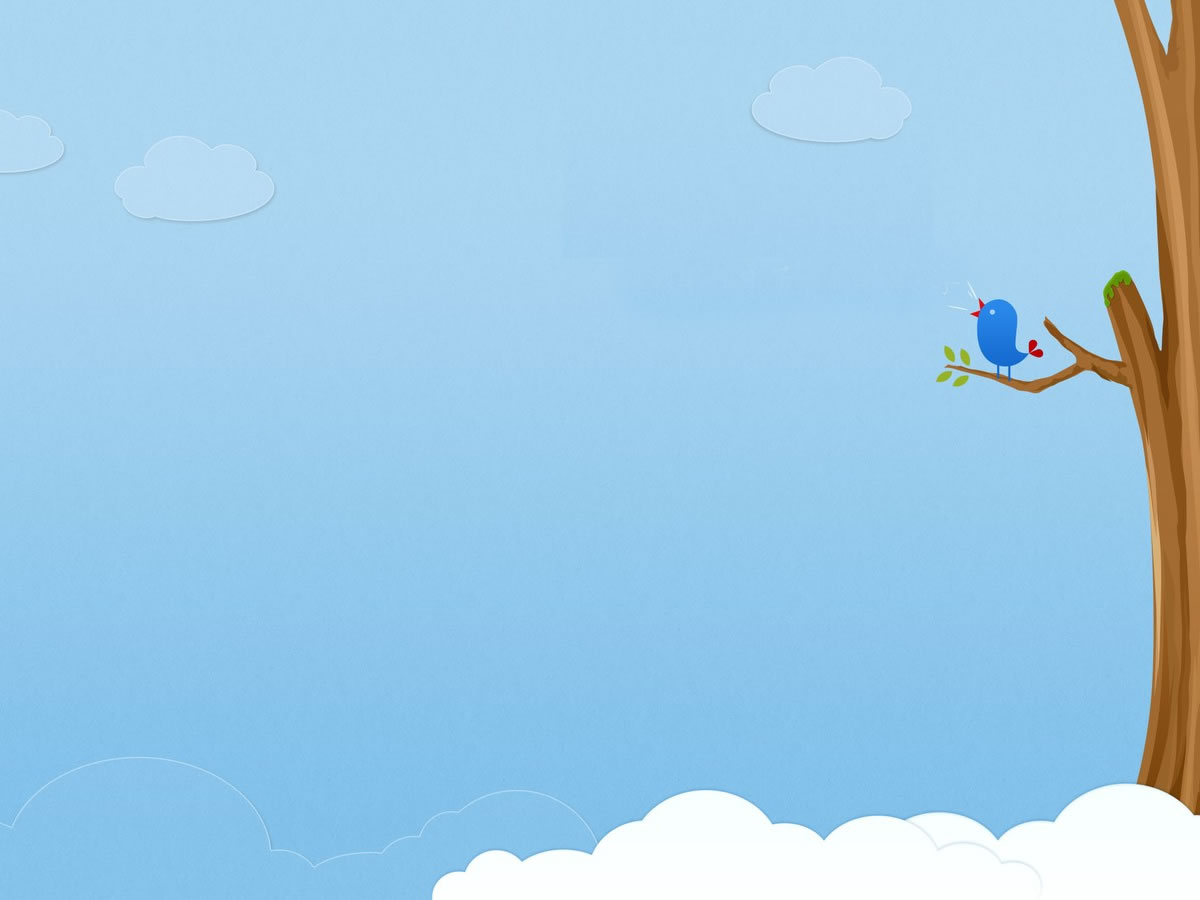 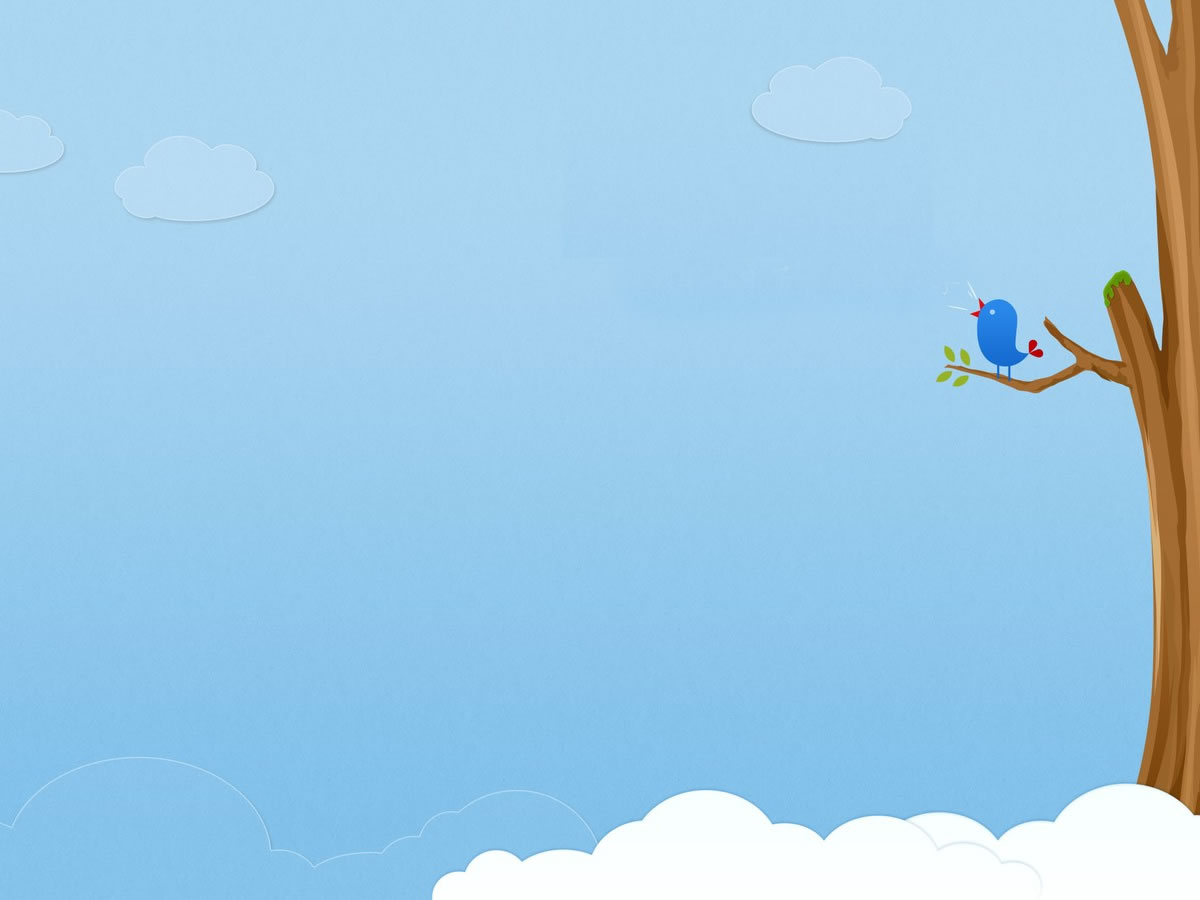 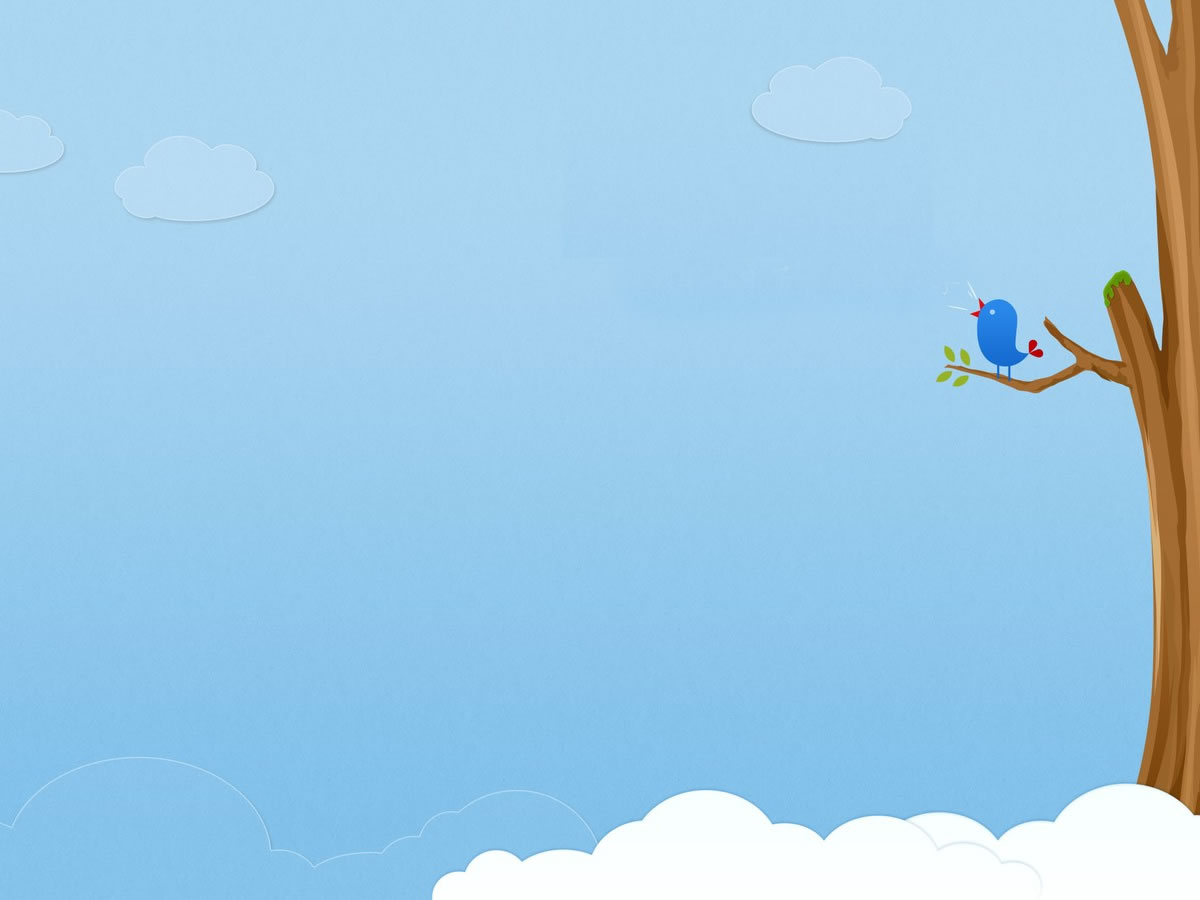 প্রাণীর বাসস্থান
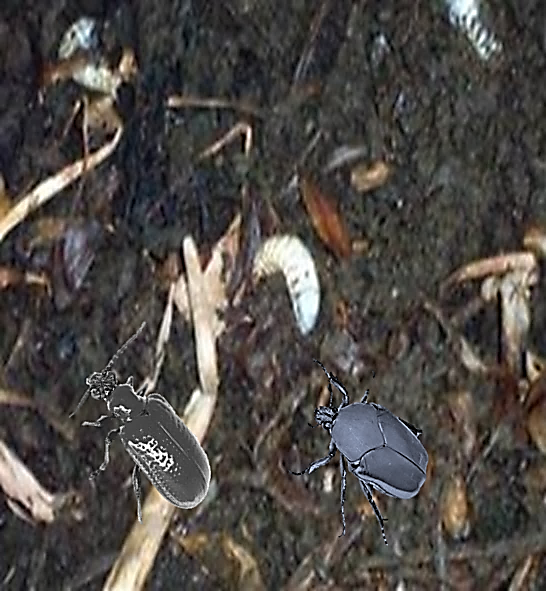 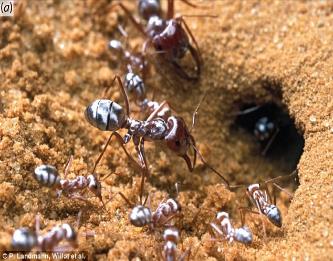 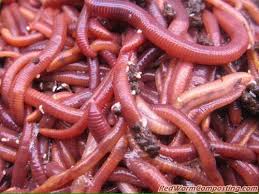 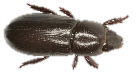 কেঁচো
গুবরেপোকা
পিঁপড়া
ছবিগুলো মনোযোগ সহকারে দেখ
চিত্রে কী কী দেখতে পাচ্ছো?
এসব প্রাণী মাটিতে গর্ত করে বা মাটির নিচে বাসা ˆZwi  করে থাকে।
এই প্রাণীগুলো কোন স্থানে বাস করে?
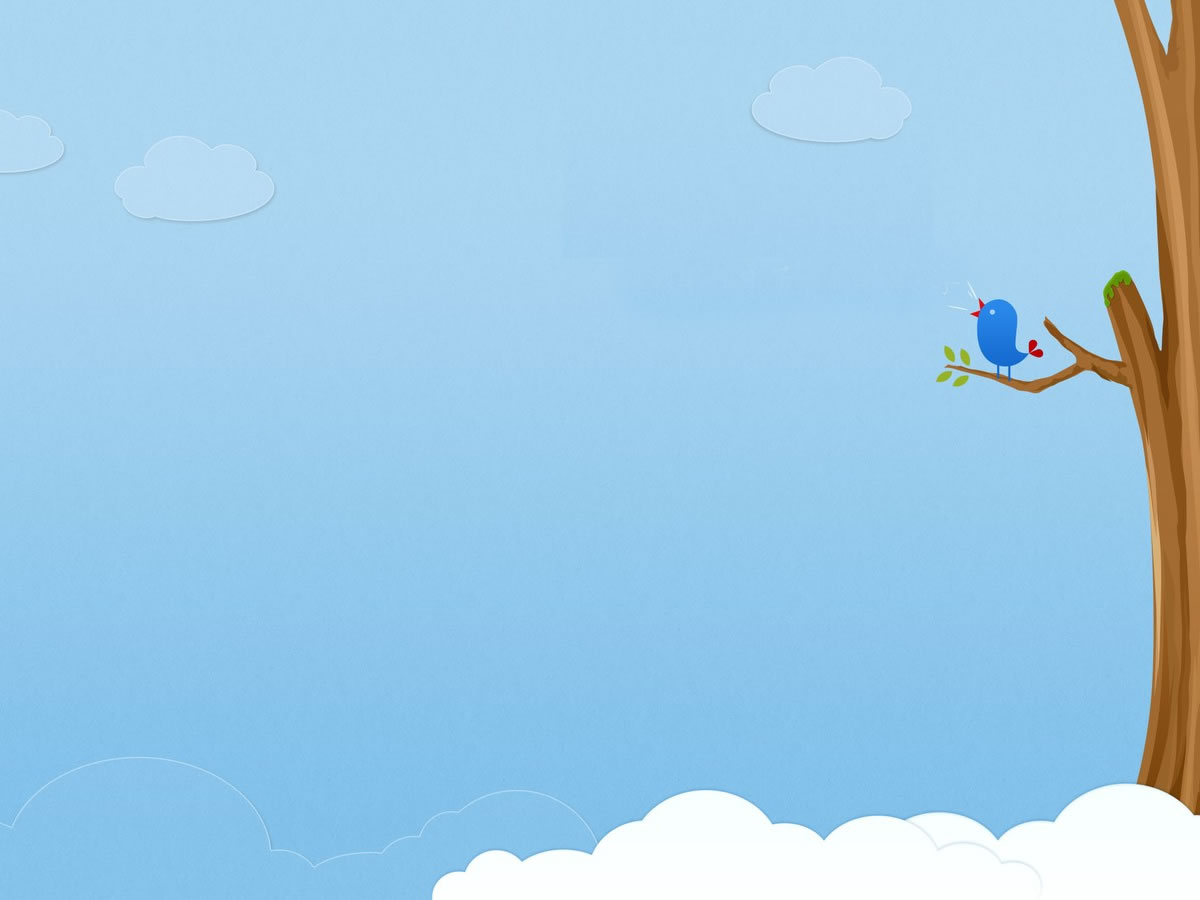 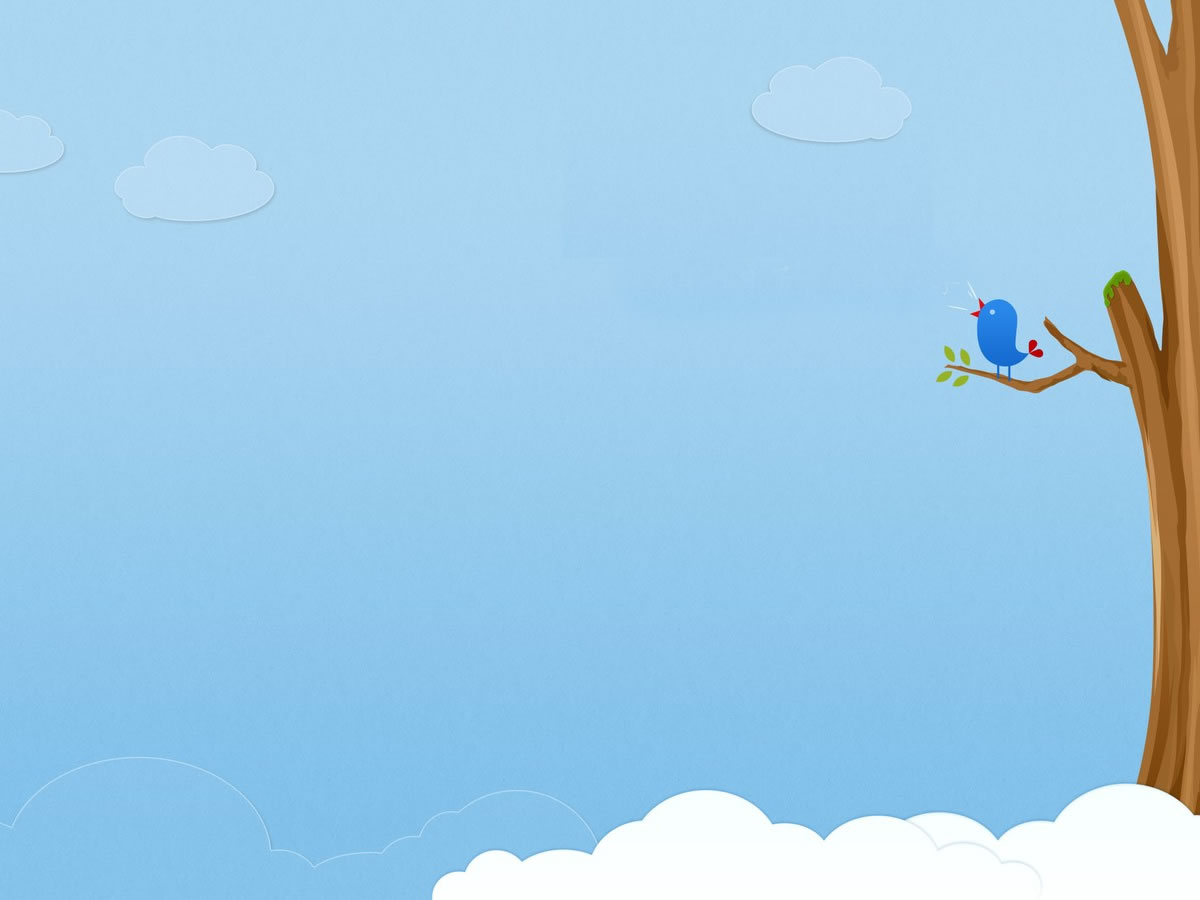 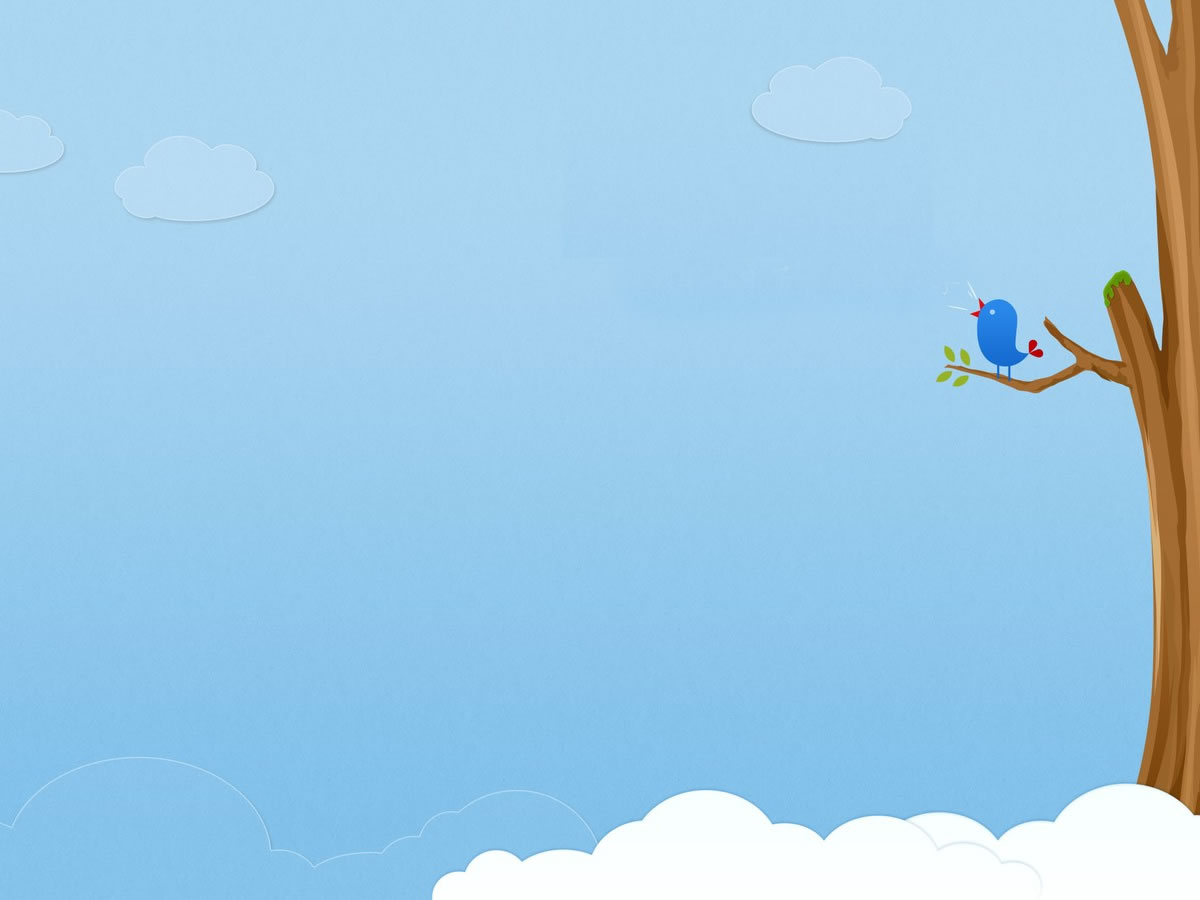 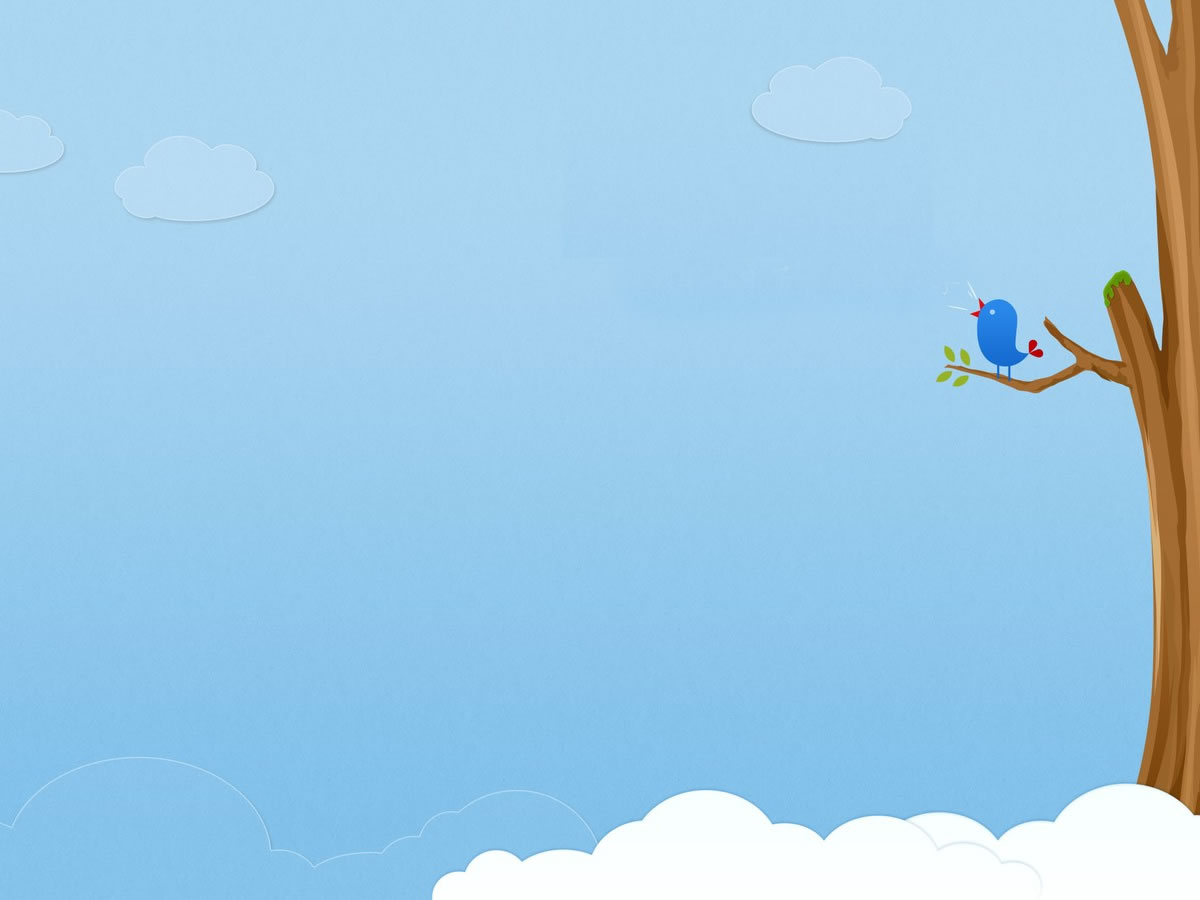 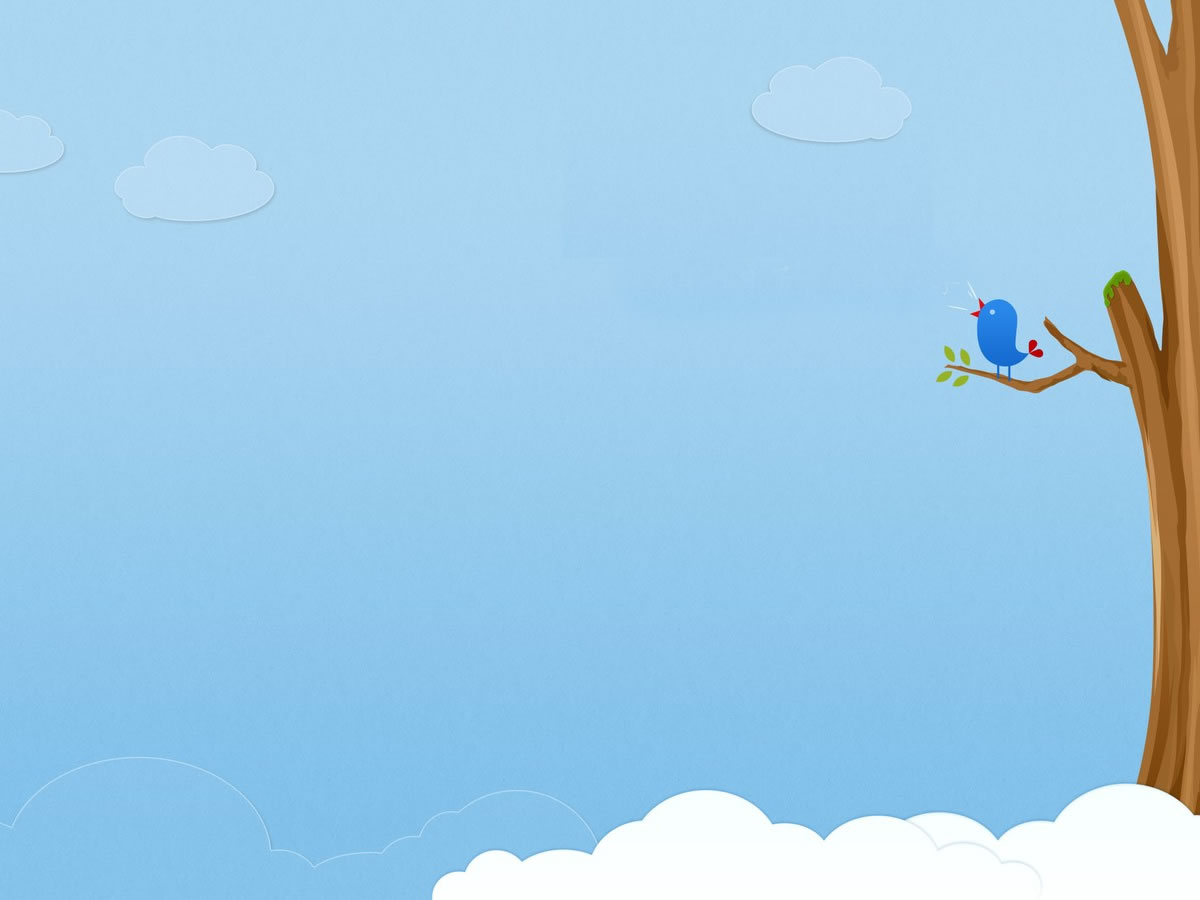 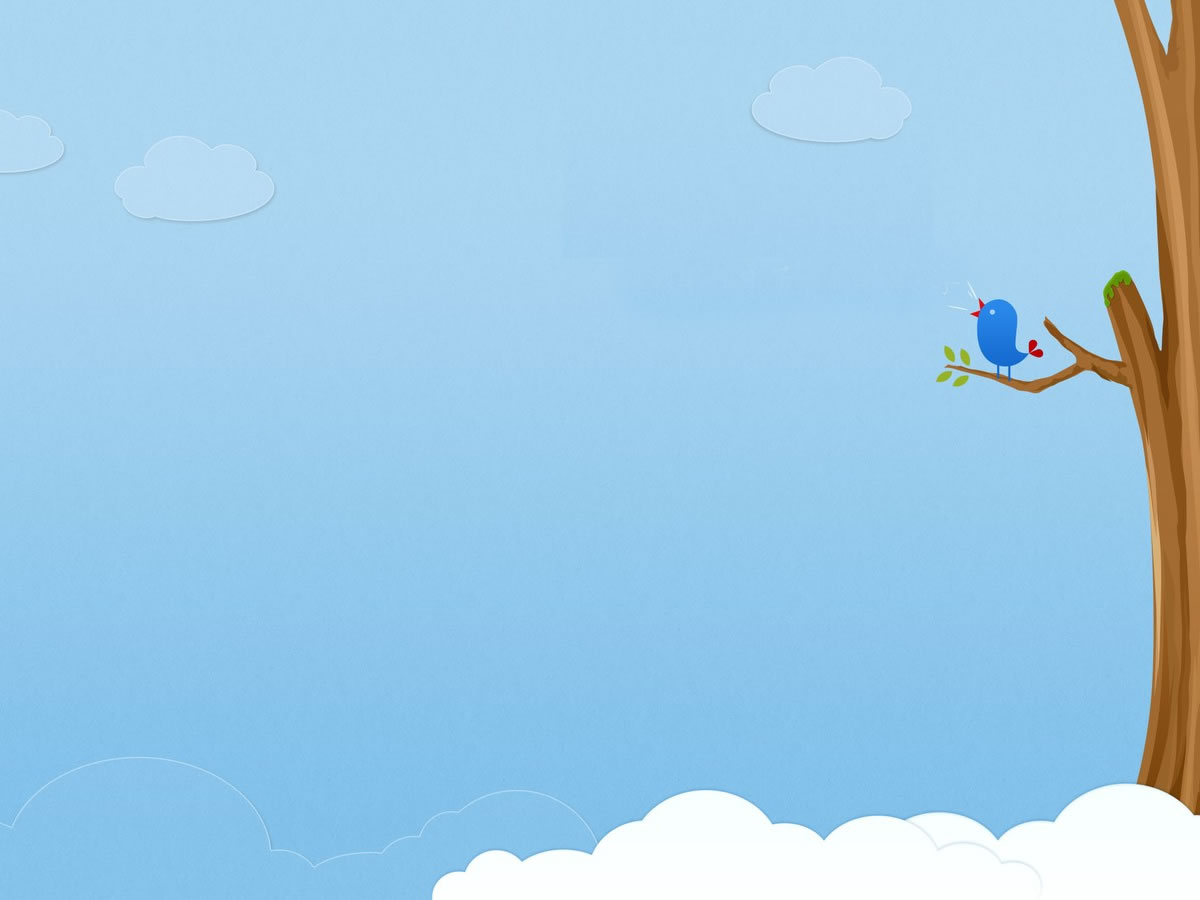 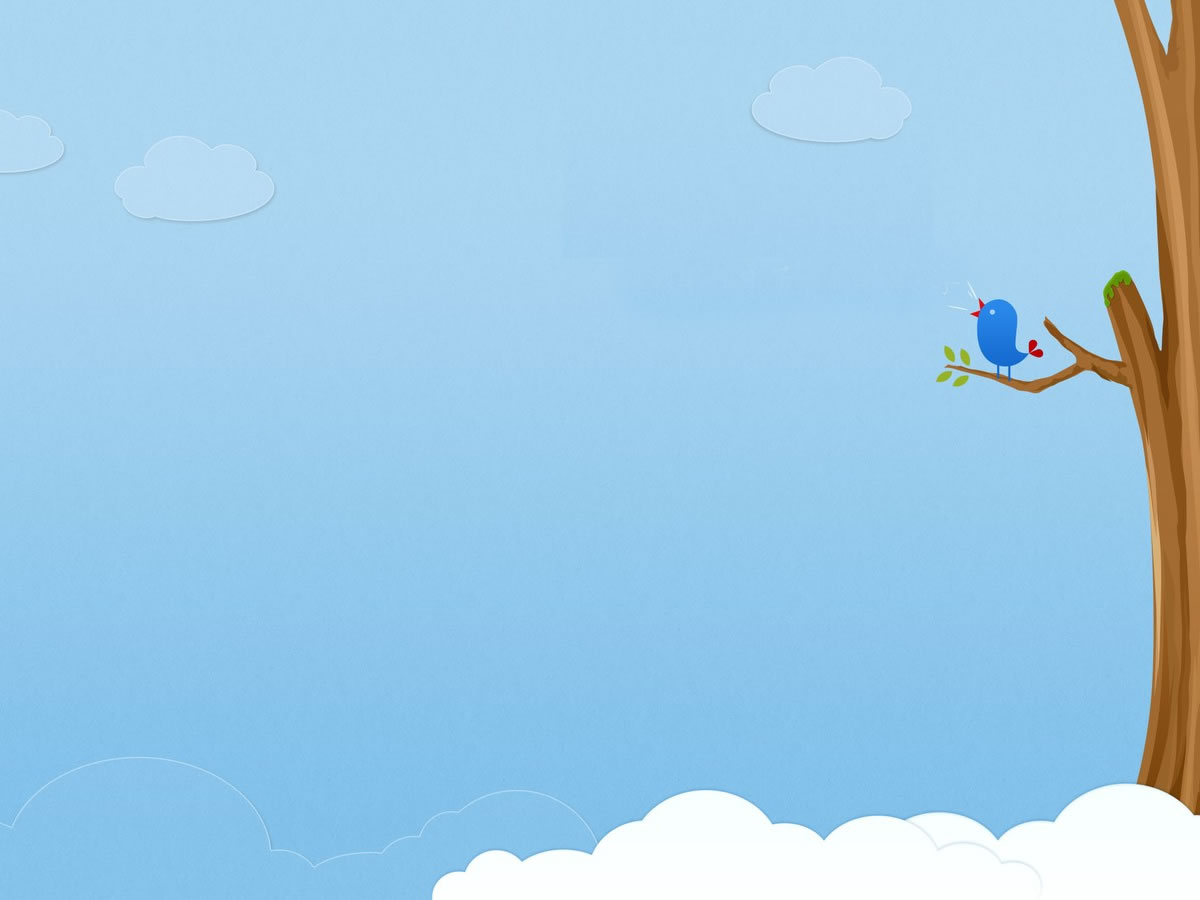 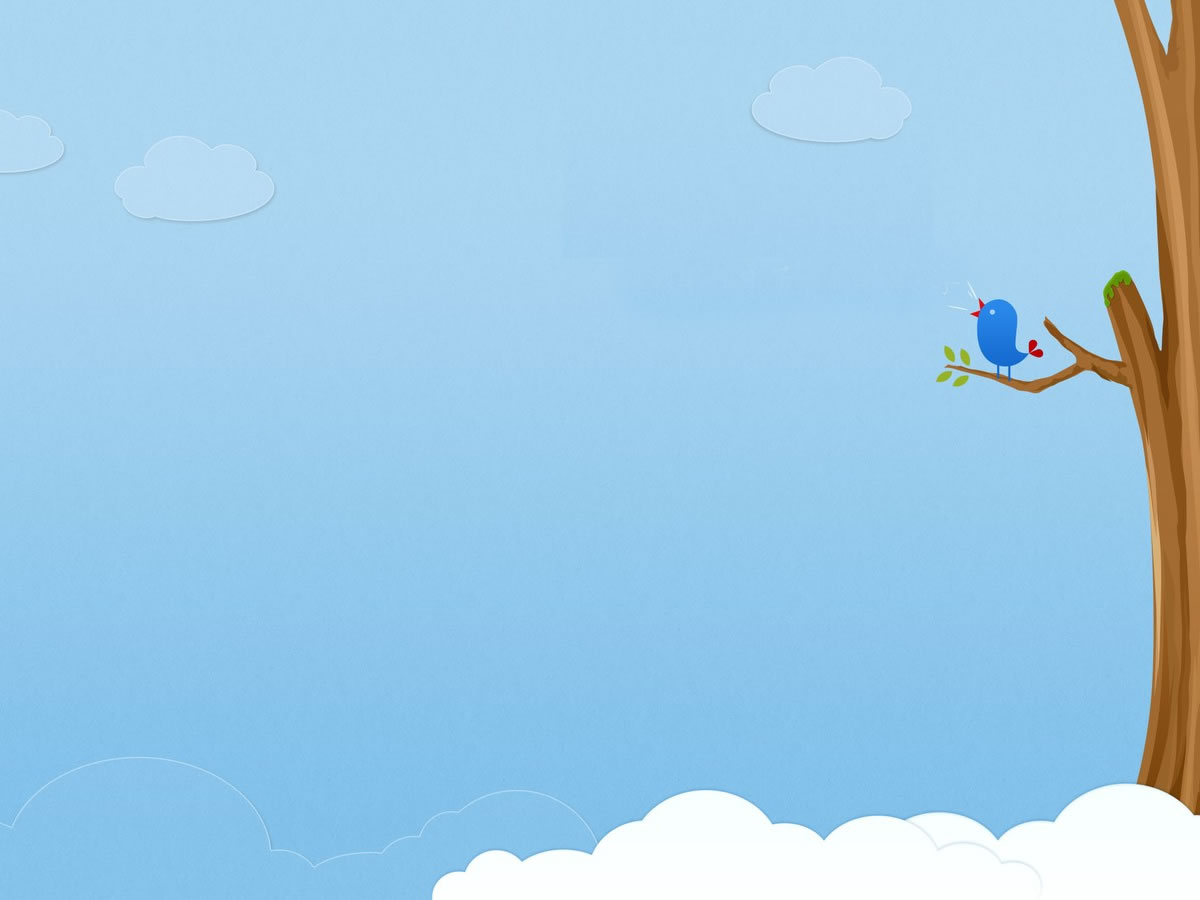 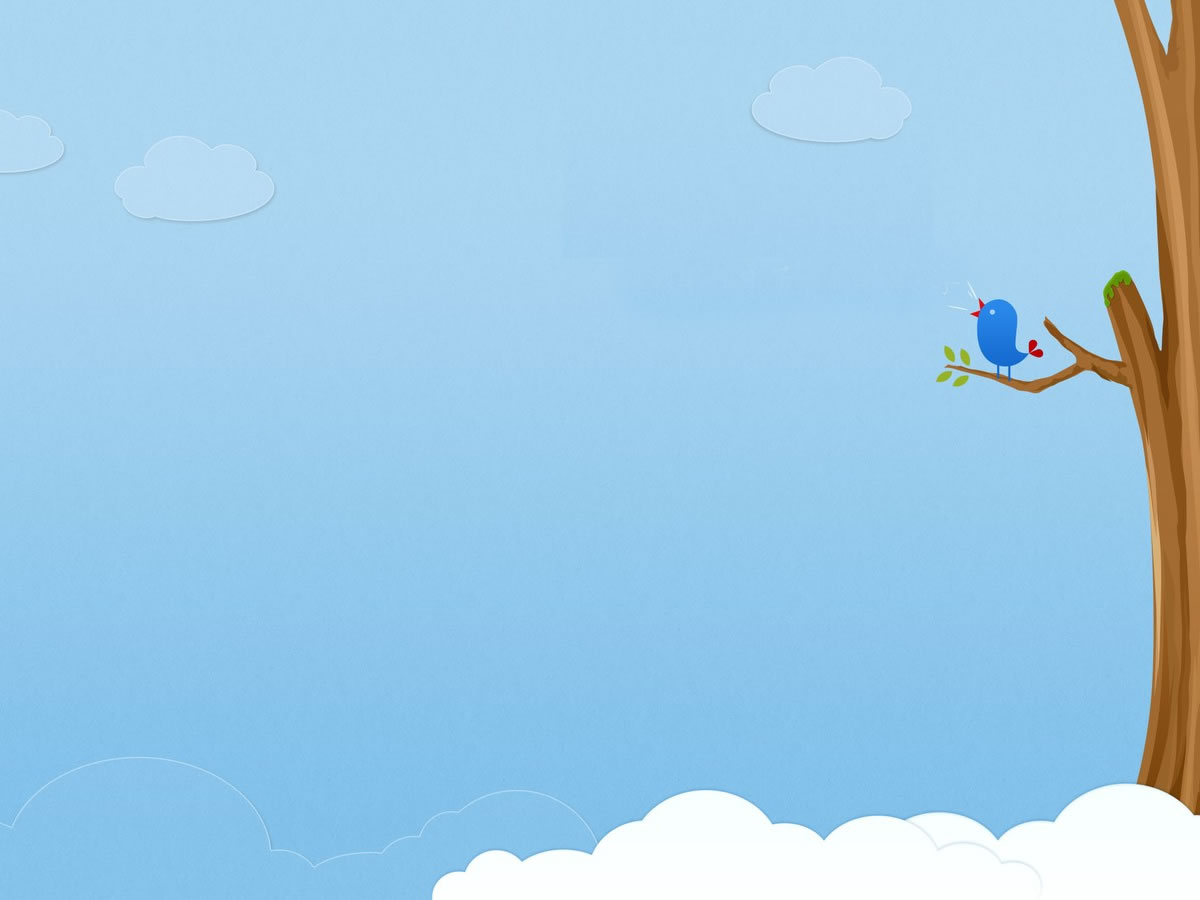 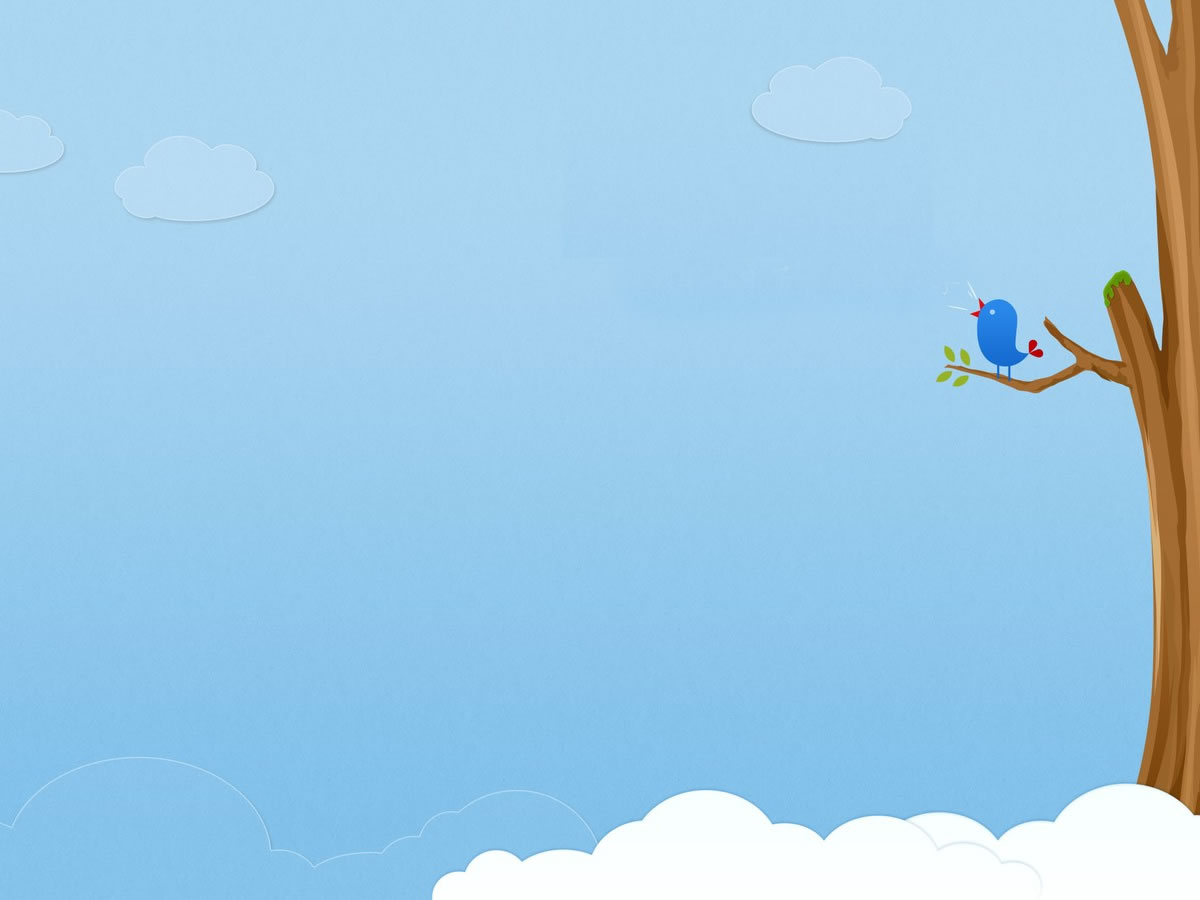 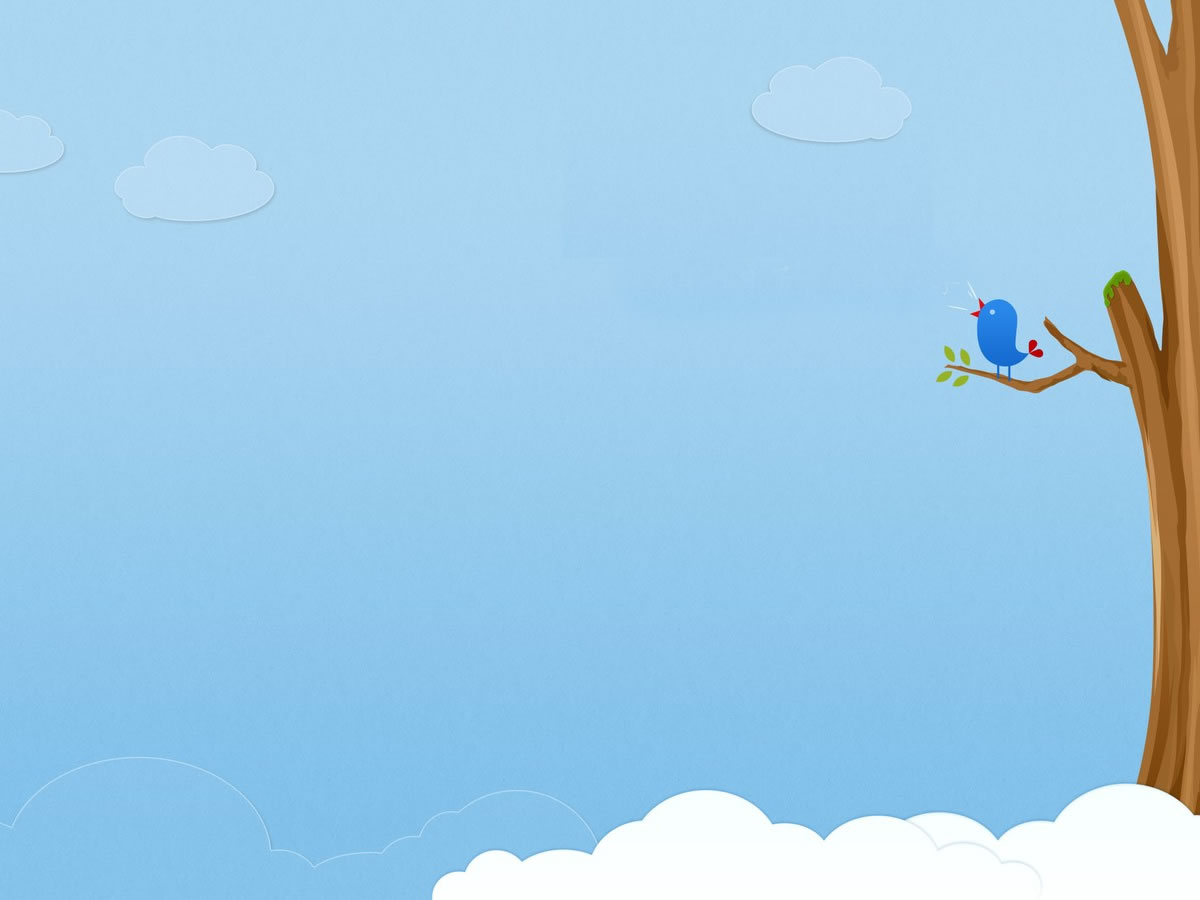 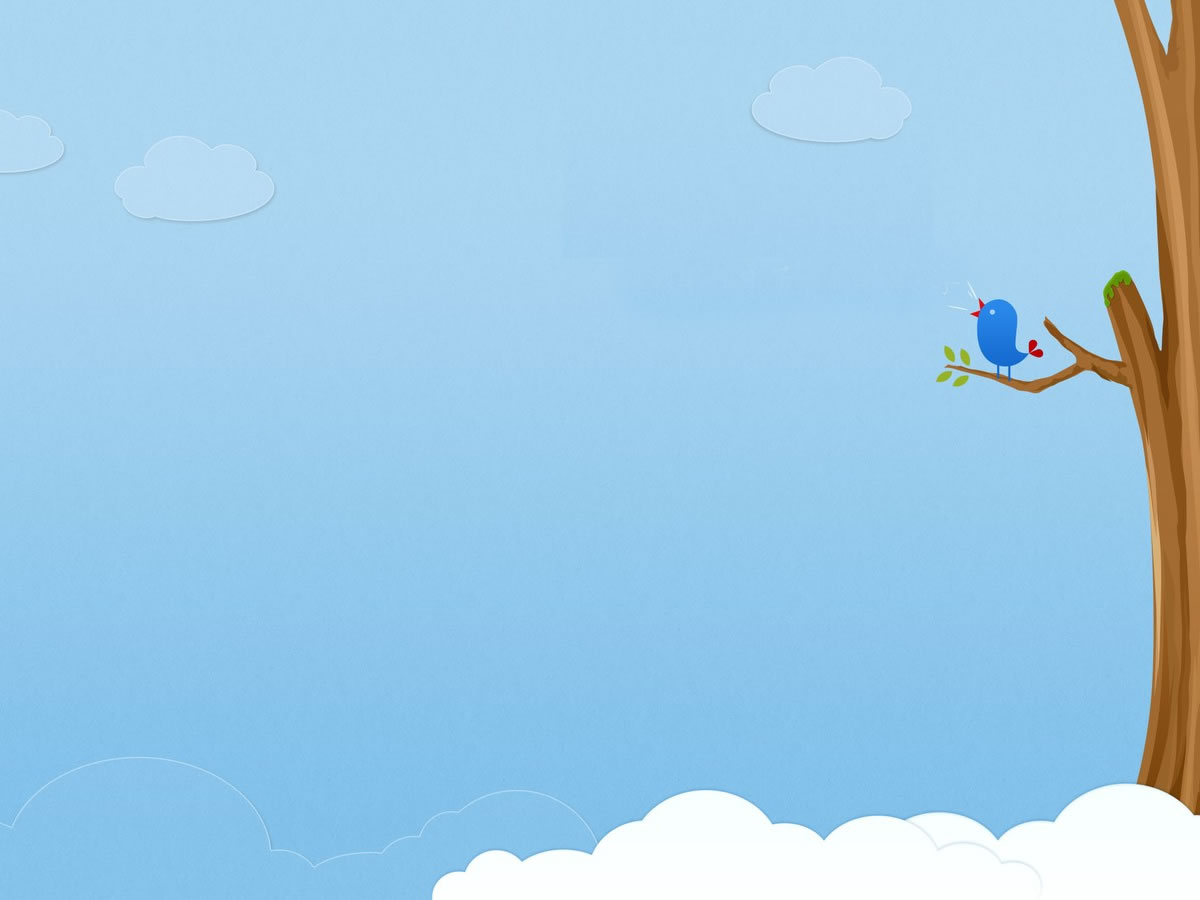 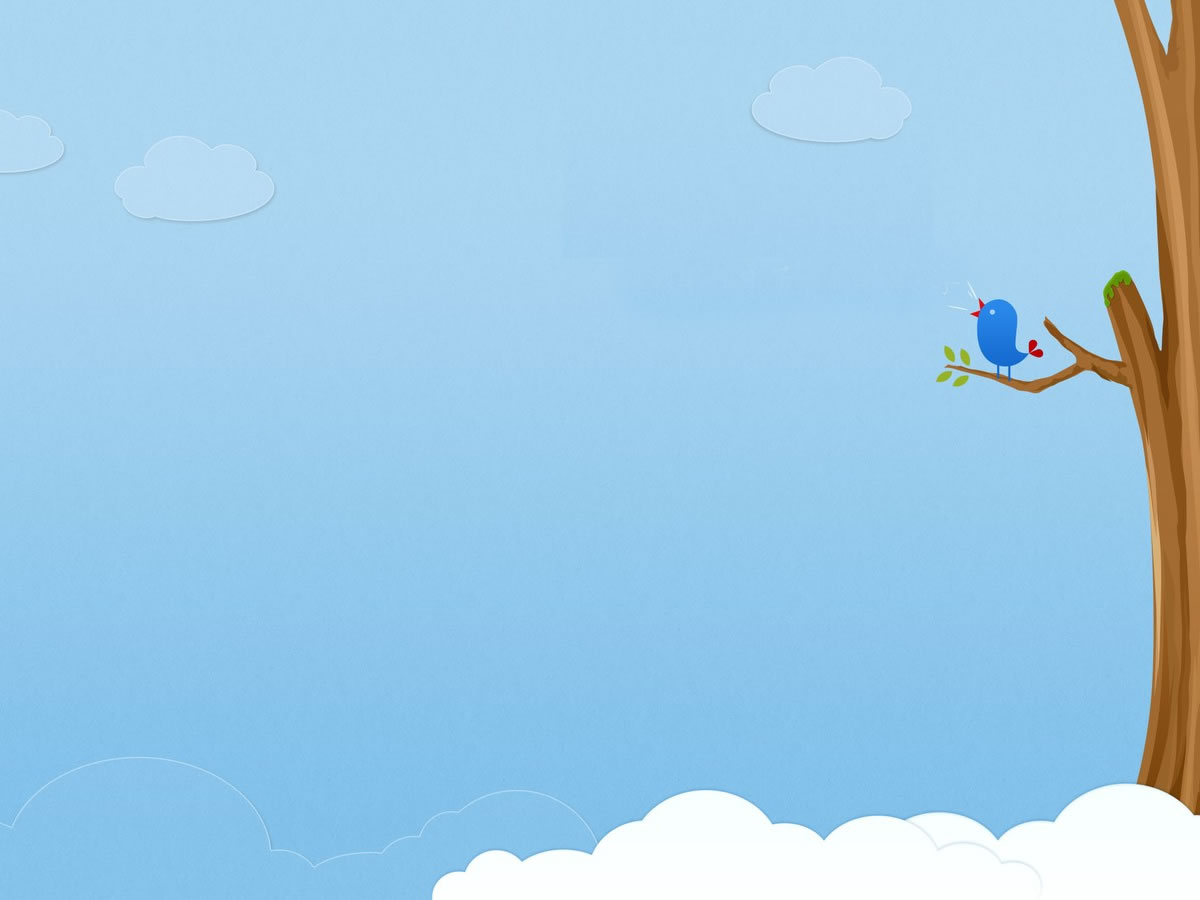 প্রাণীর বাসস্থান
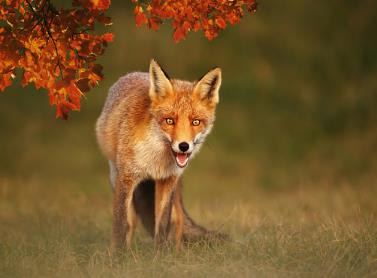 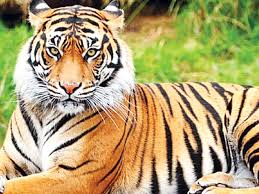 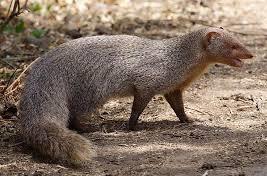 বেজি
বাঘ
শিয়াল
এই প্রাণীগুলো ঝোপঝাড় বা ঘন বন-জঙ্গলে বাস করে।
চিত্রে কী কী দেখতে পাচ্ছো?
ছবিগুলো মনোযোগ সহকারে দেখ
এই প্রাণীগুলো কোন স্থানে বাস করে?
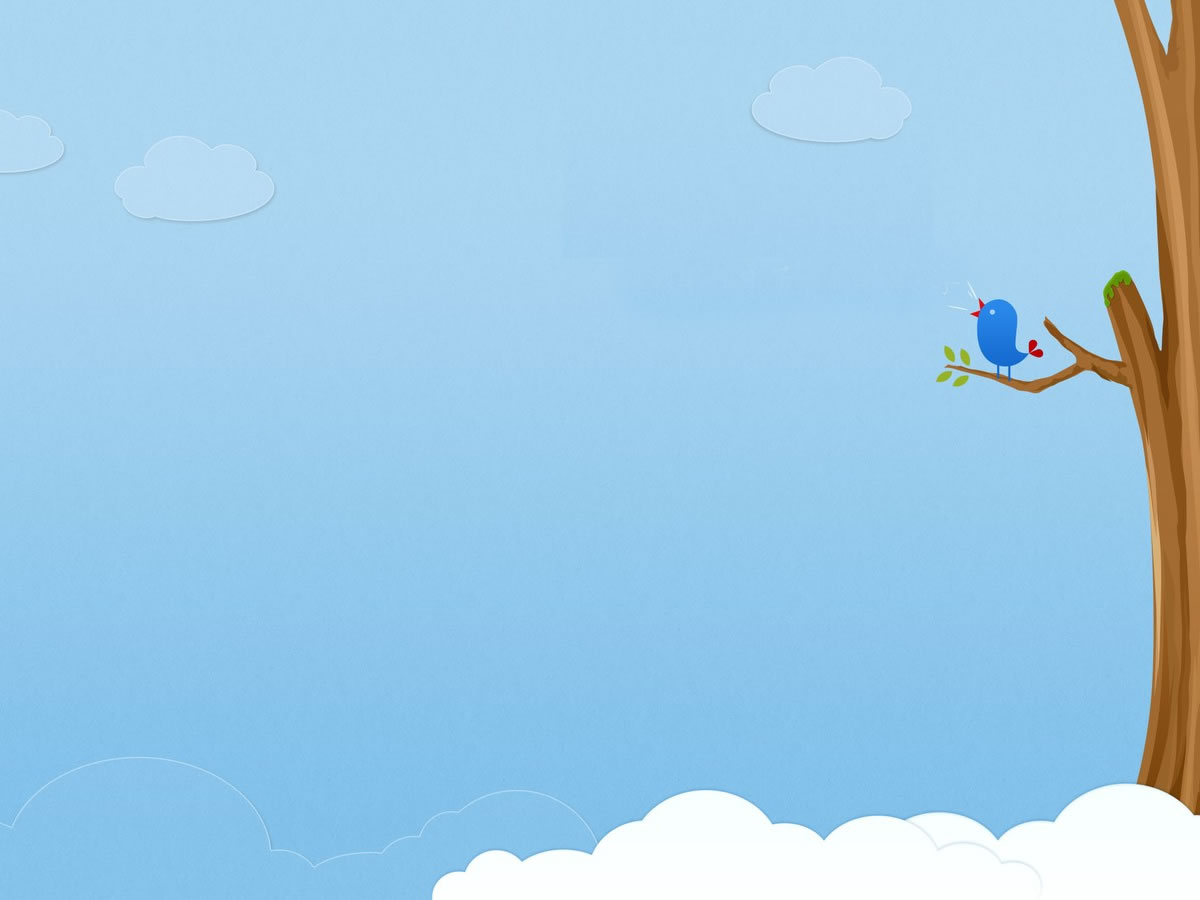 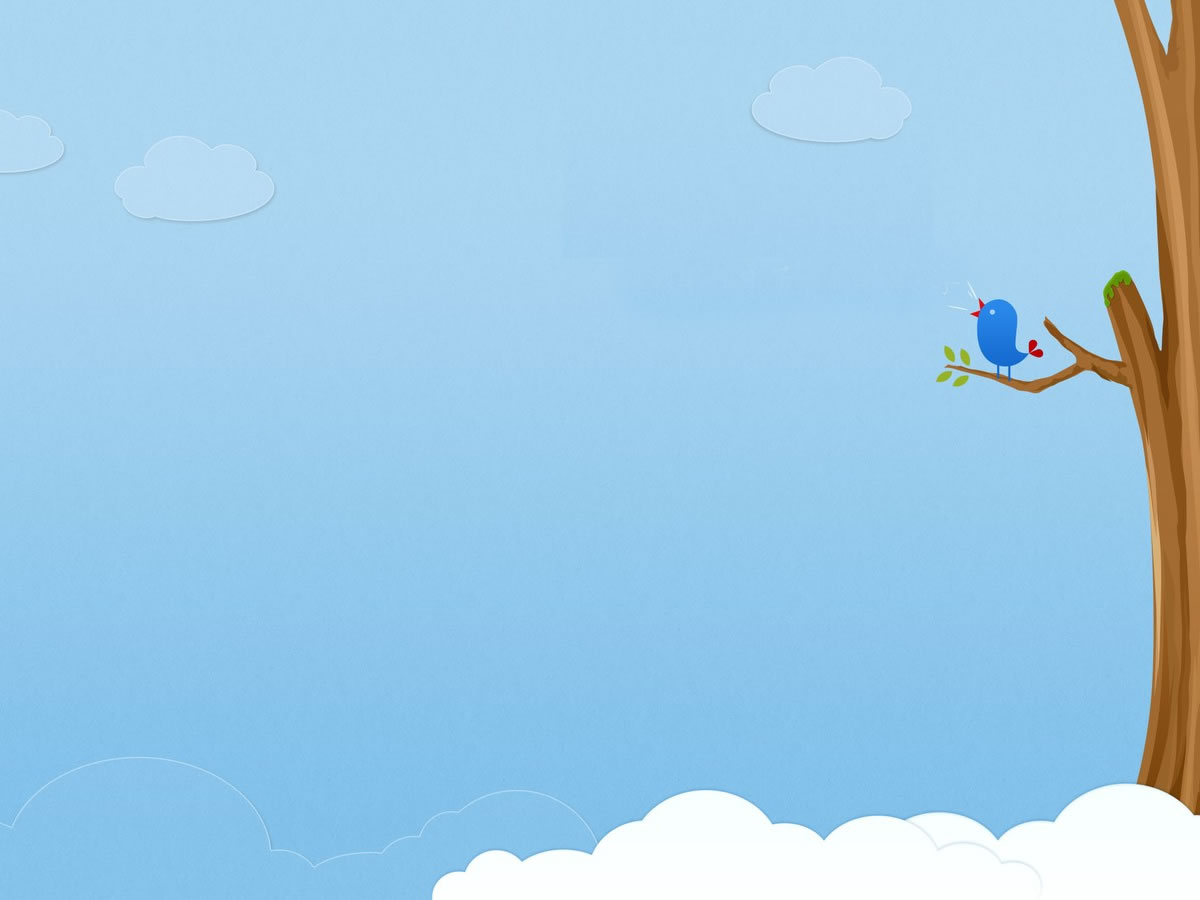 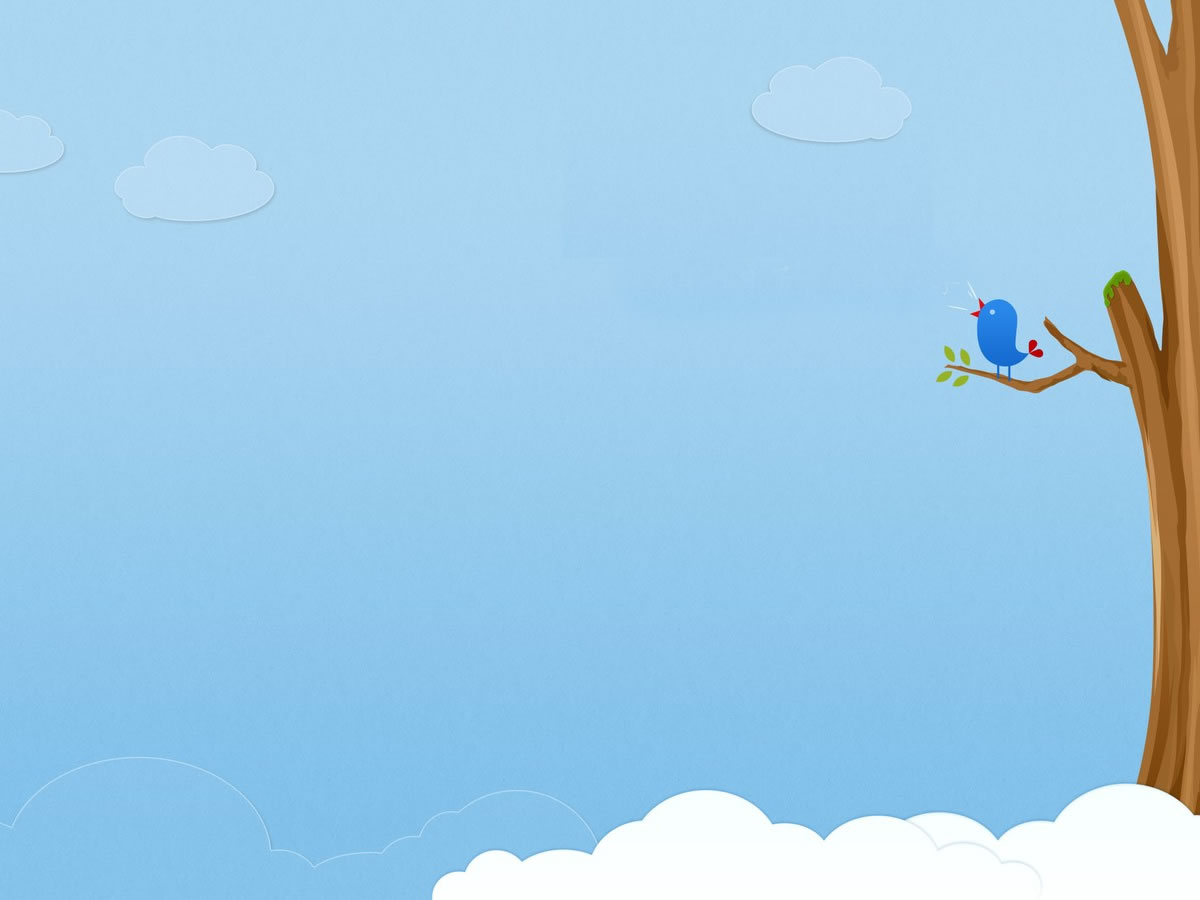 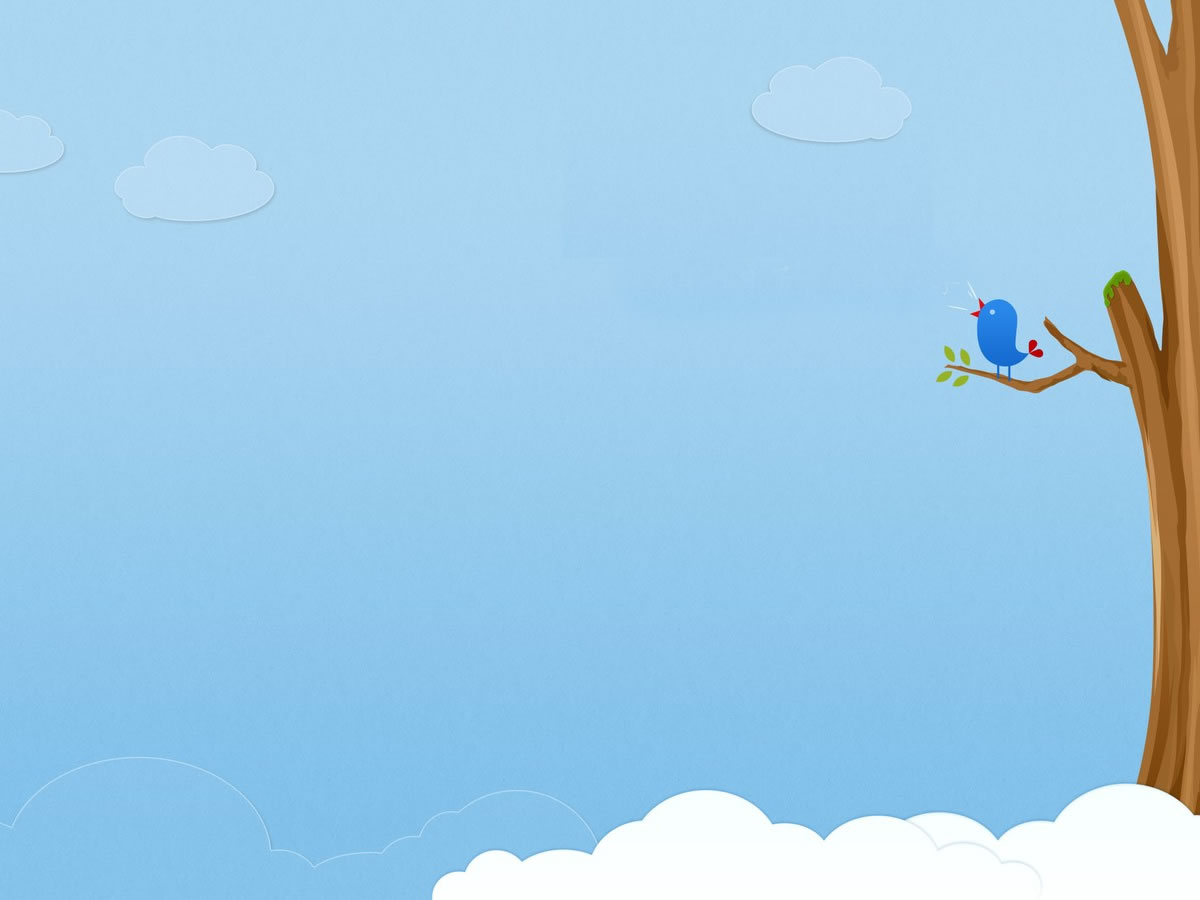 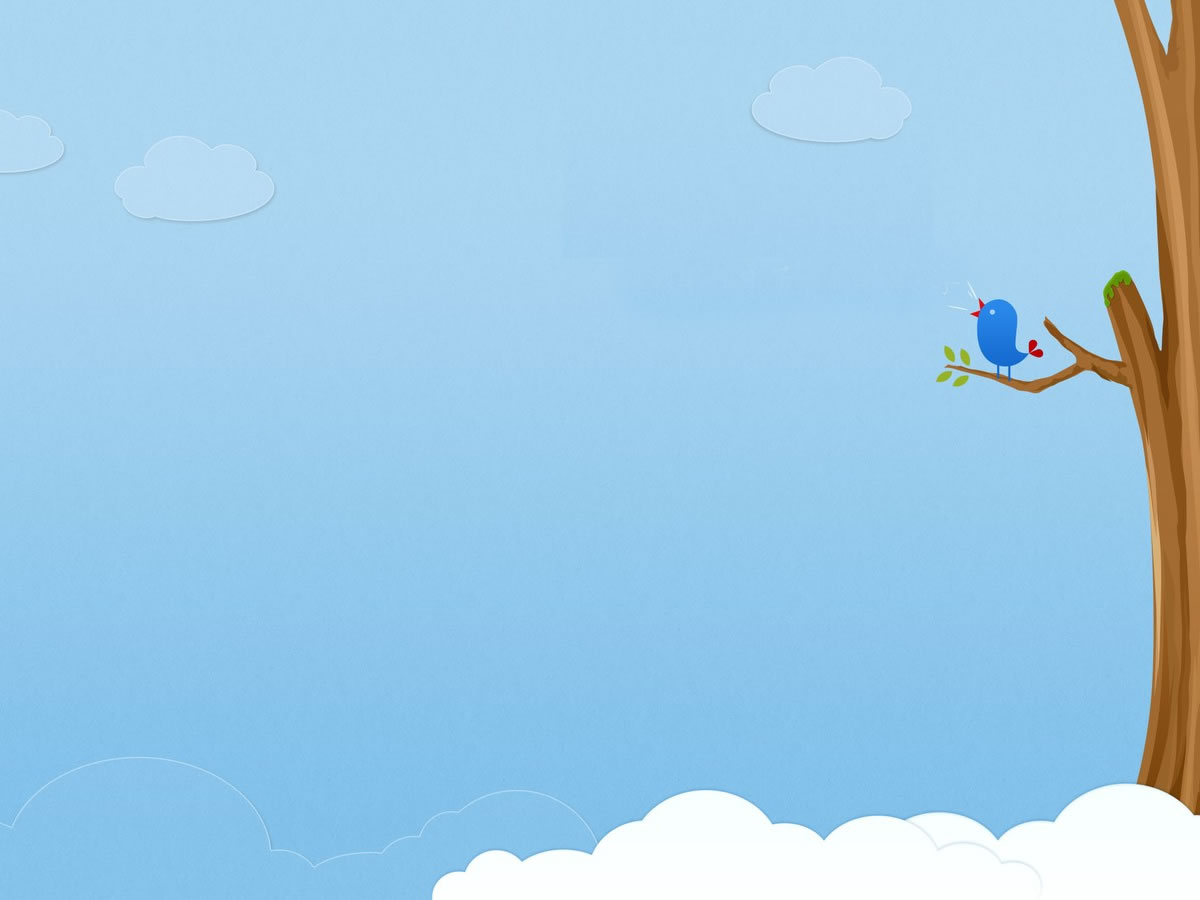 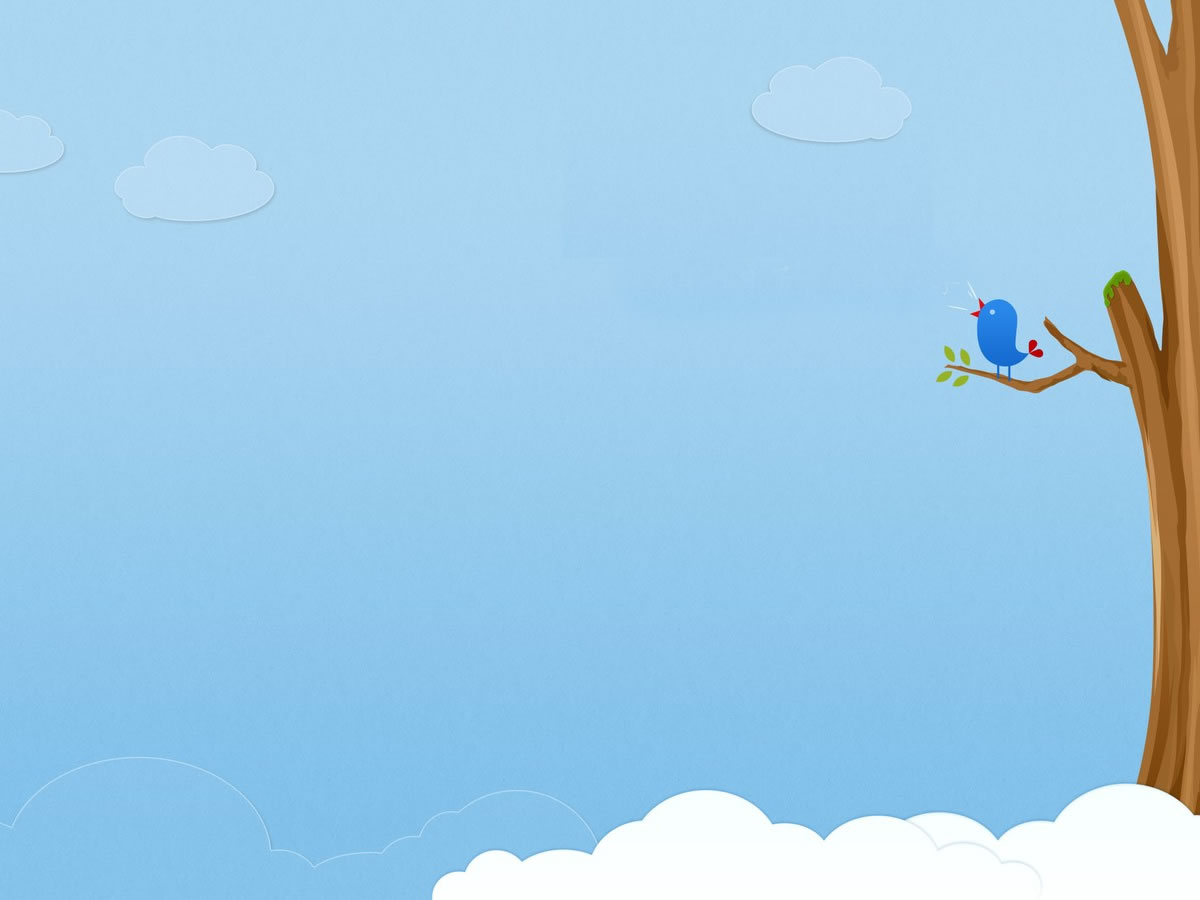 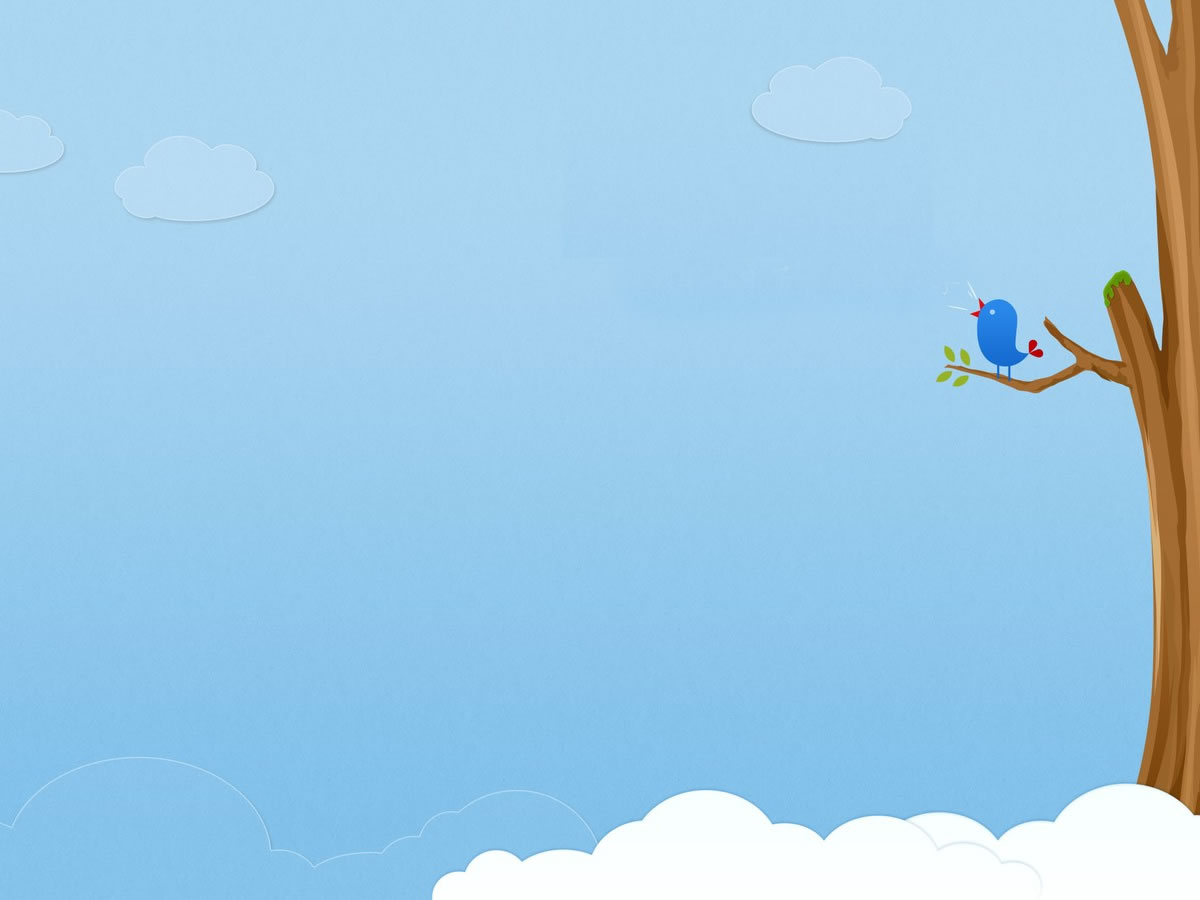 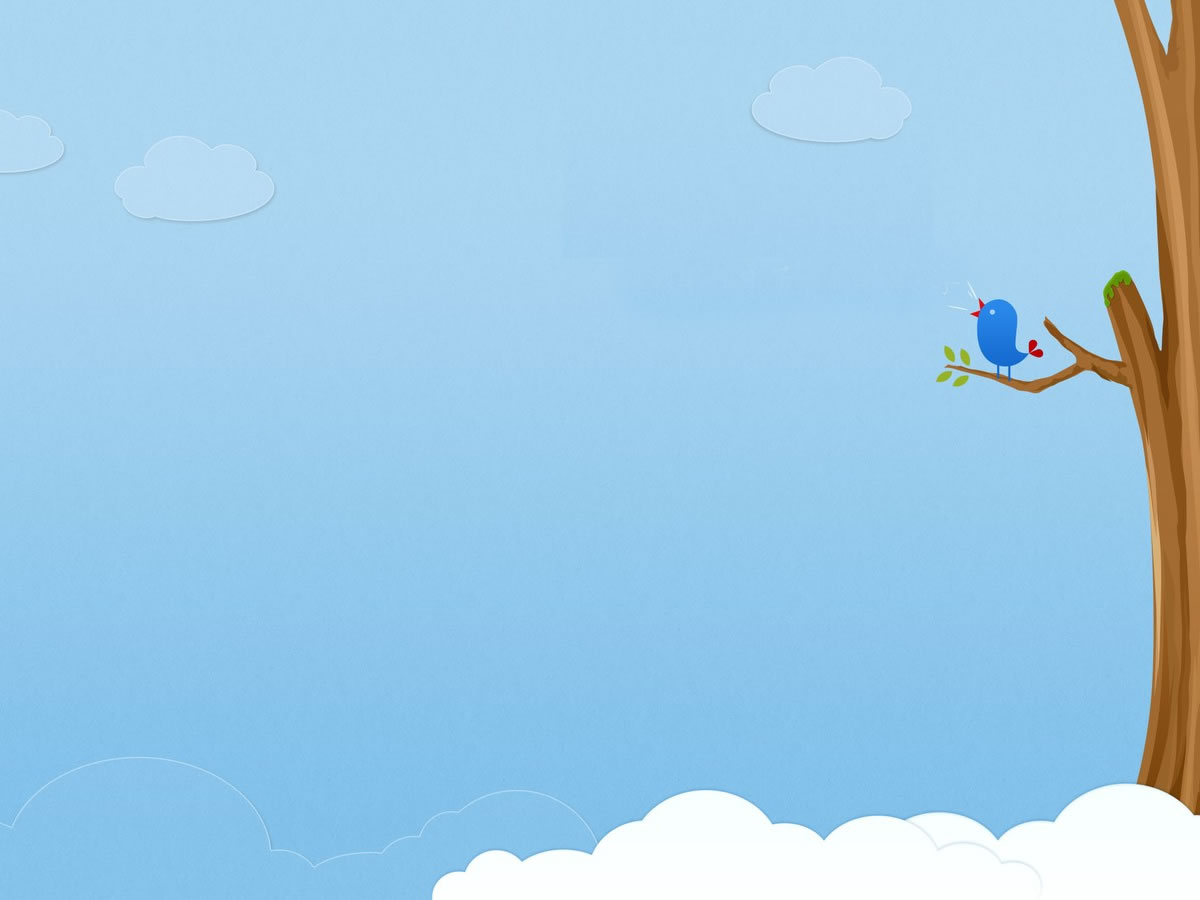 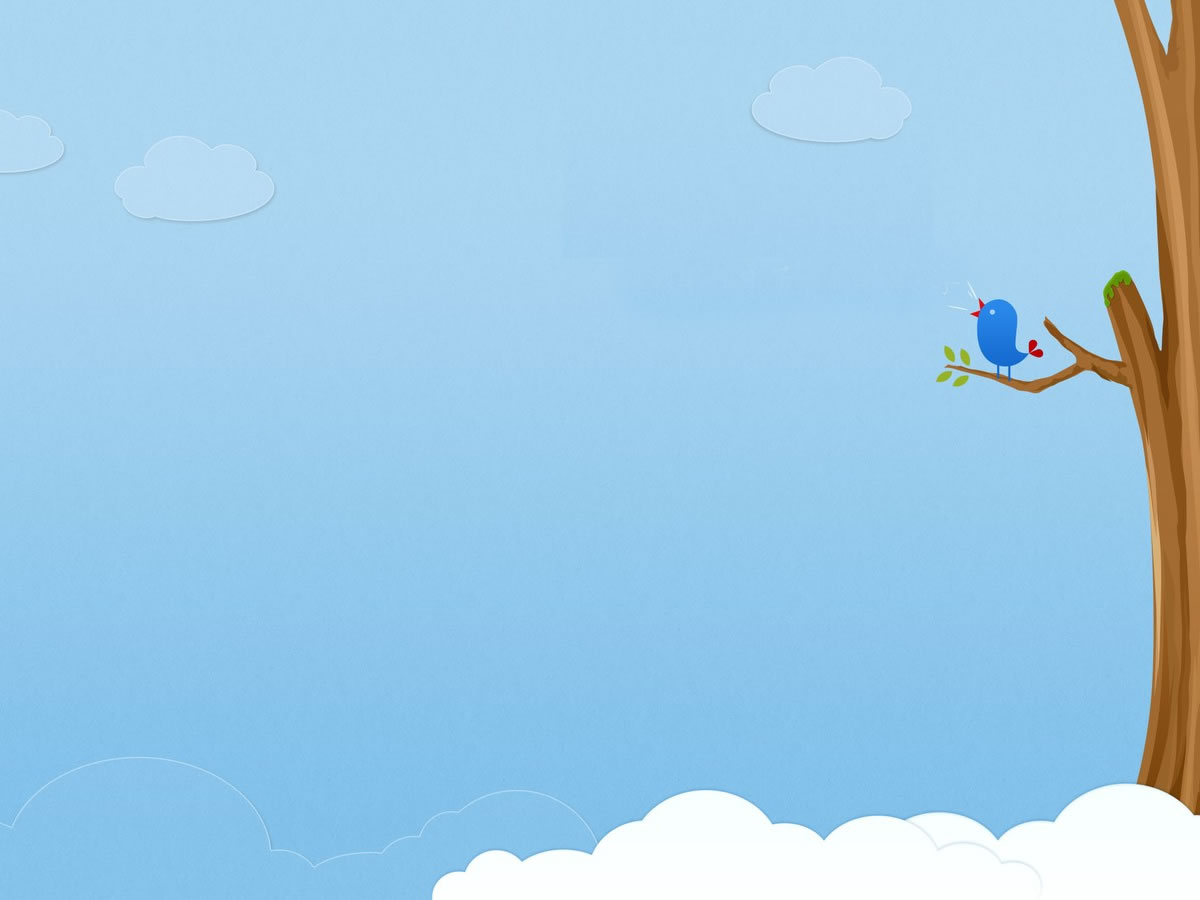 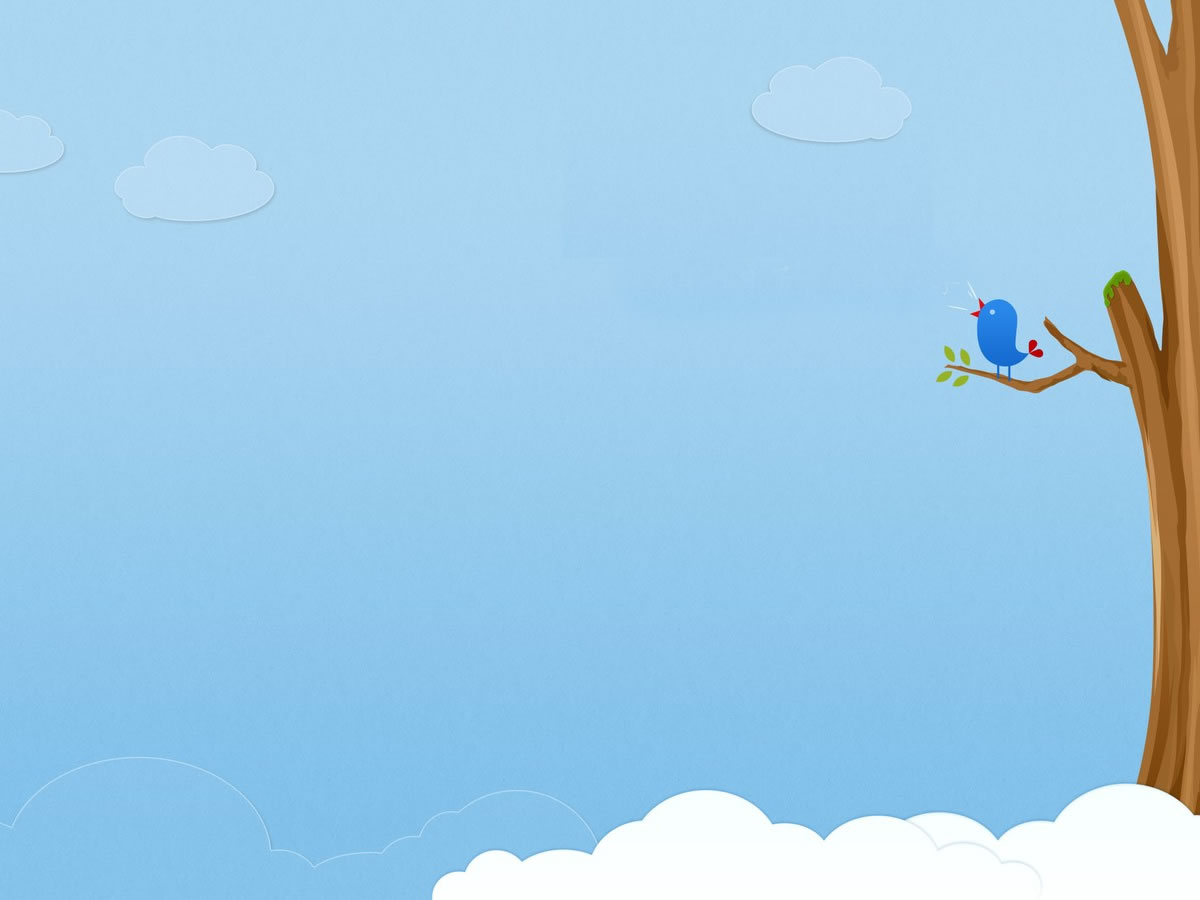 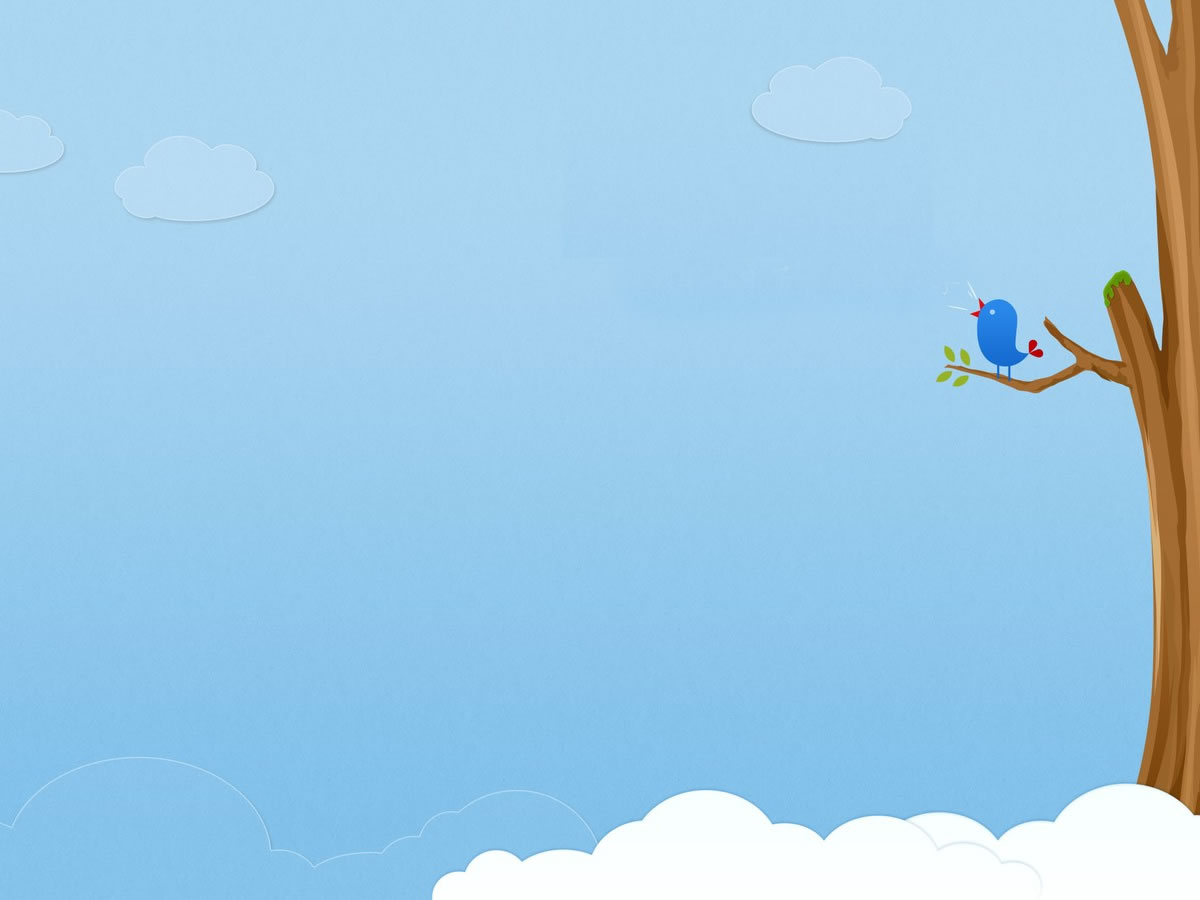 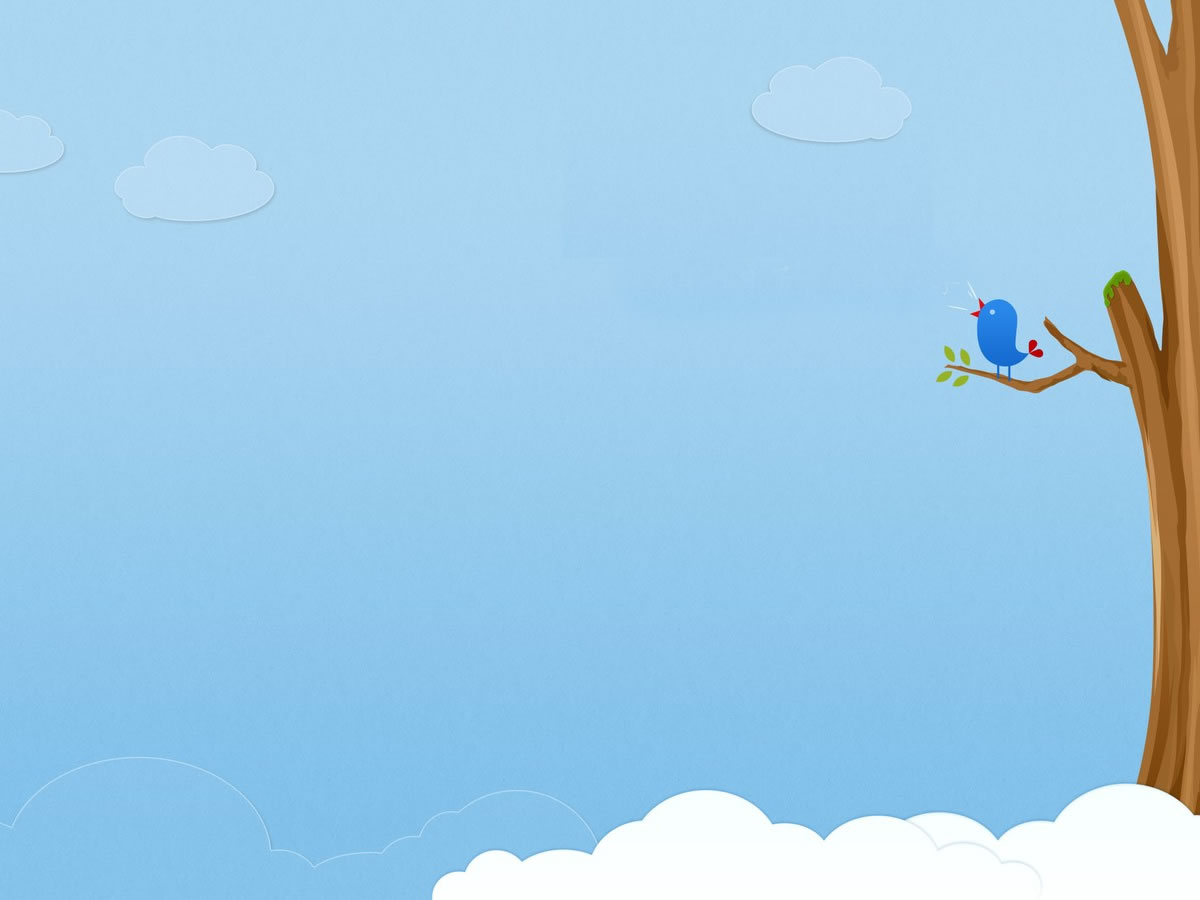 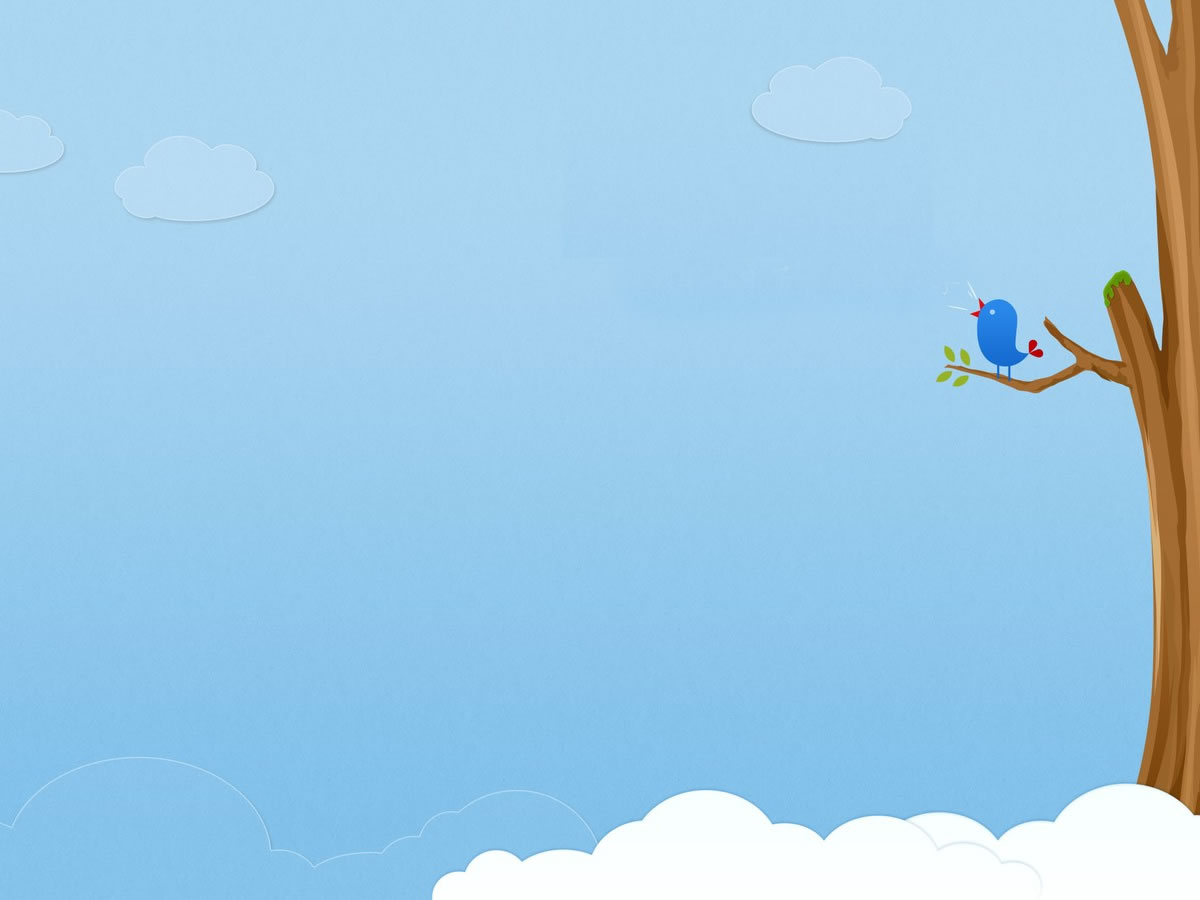 প্রাণীর বাসস্থান
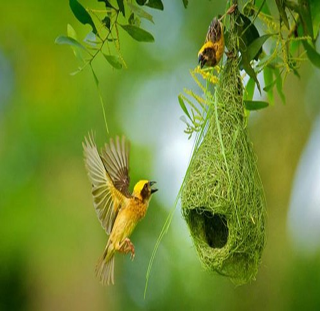 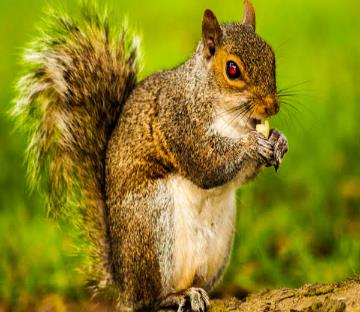 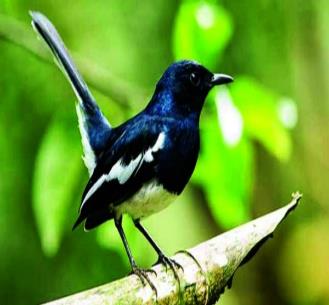 কাঠবিড়ালি
চড়ূই পাখি
দোয়েল পাখি
চিত্রে কী কী দেখতে পাচ্ছো?
ছবিগুলো মনোযোগ সহকারে দেখ
পাখি, কাঠবিড়ালী কোথায় বাস করে?
পাখি, কাঠবিড়ালী এরা গাছের ডালে বা কোটরে বাসা তৈরি করে।
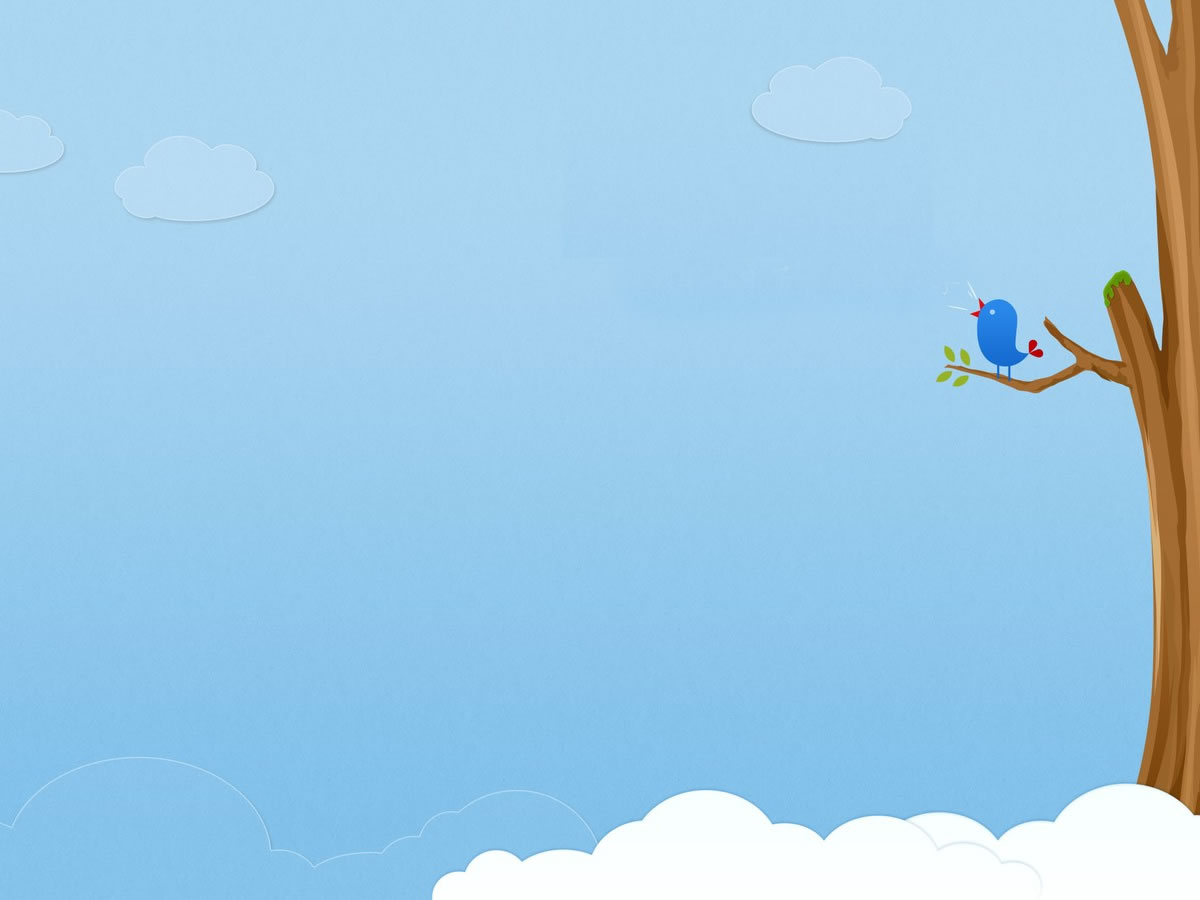 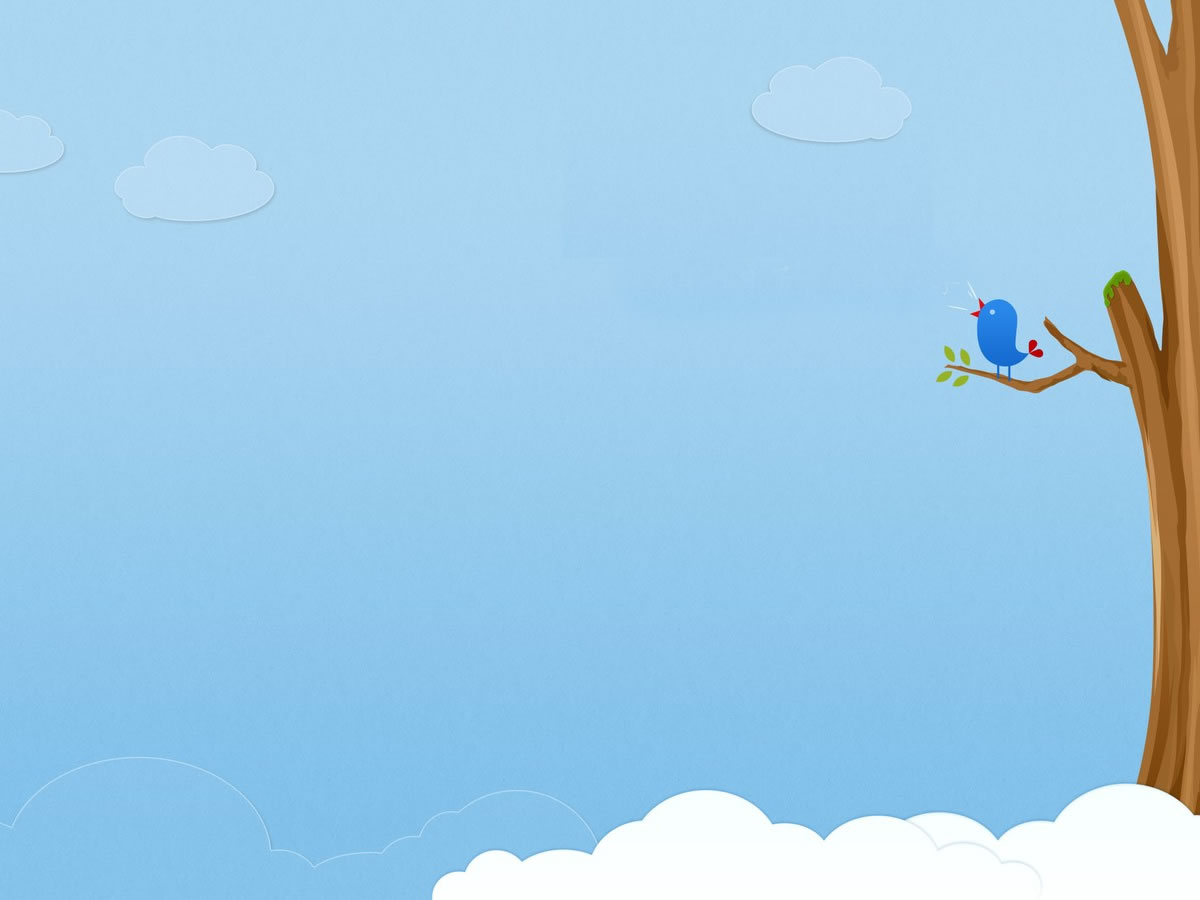 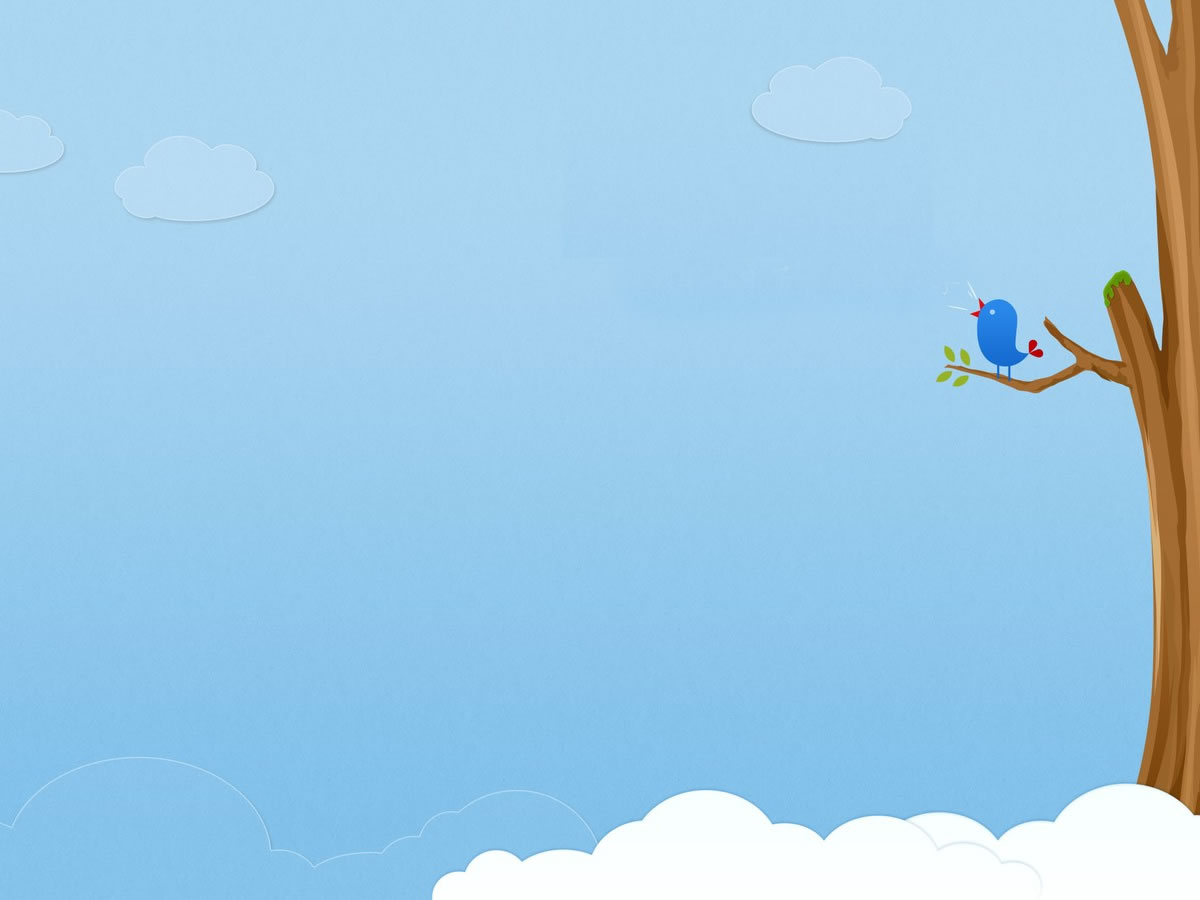 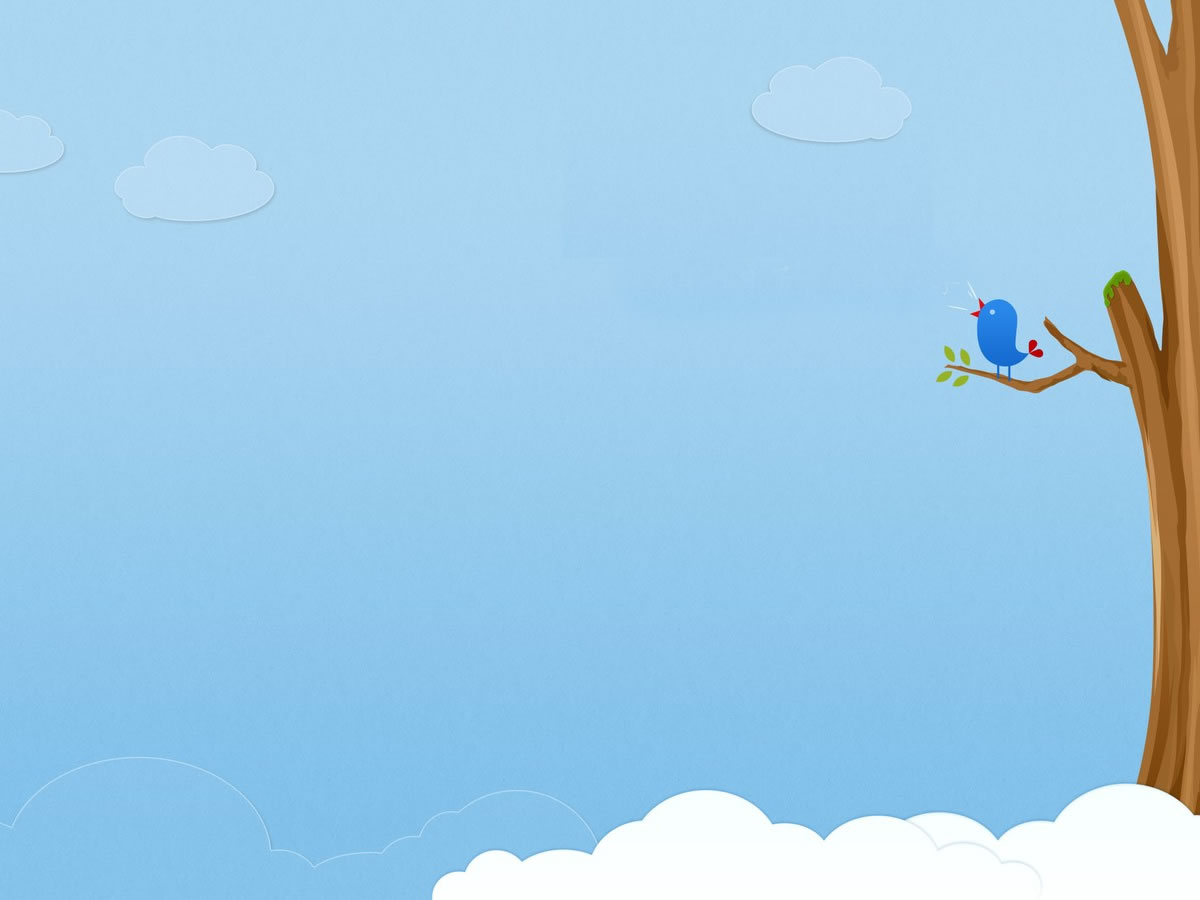 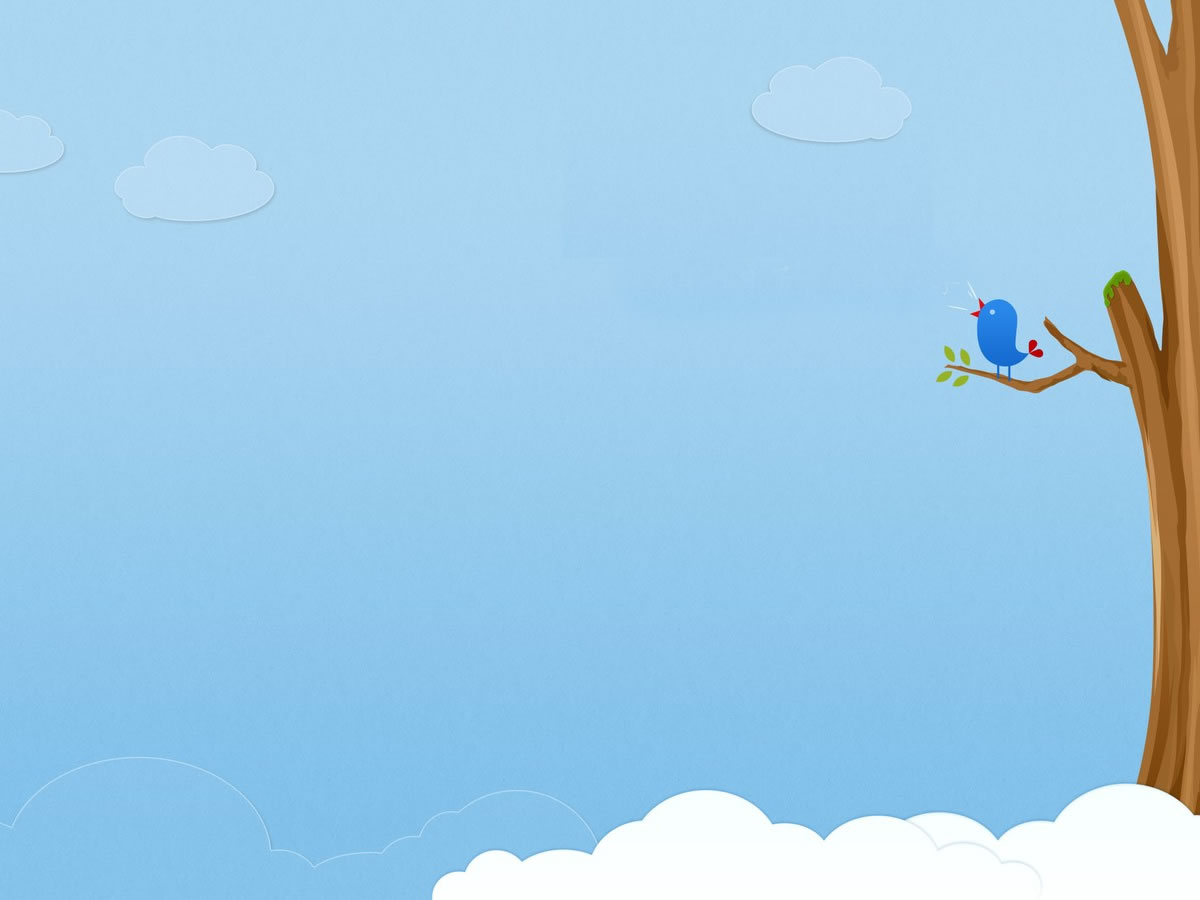 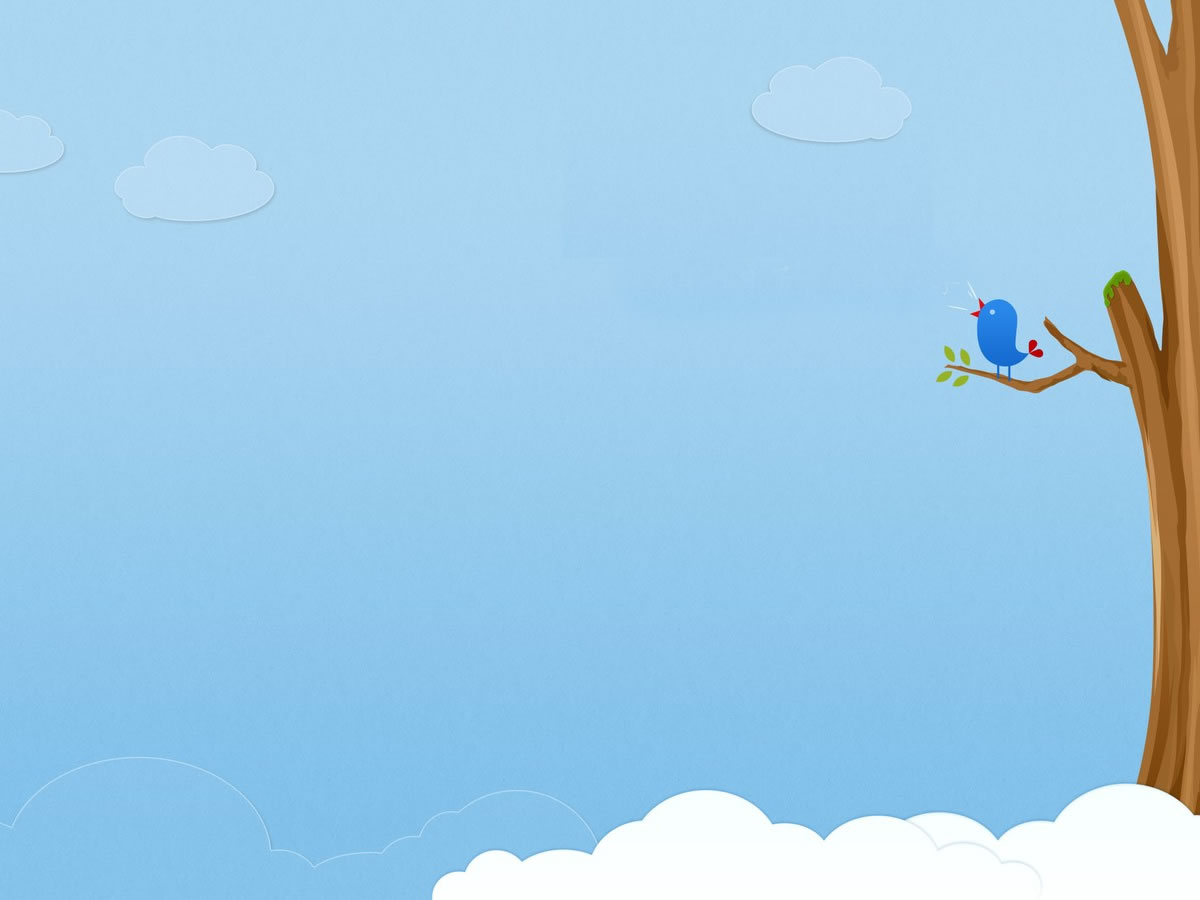 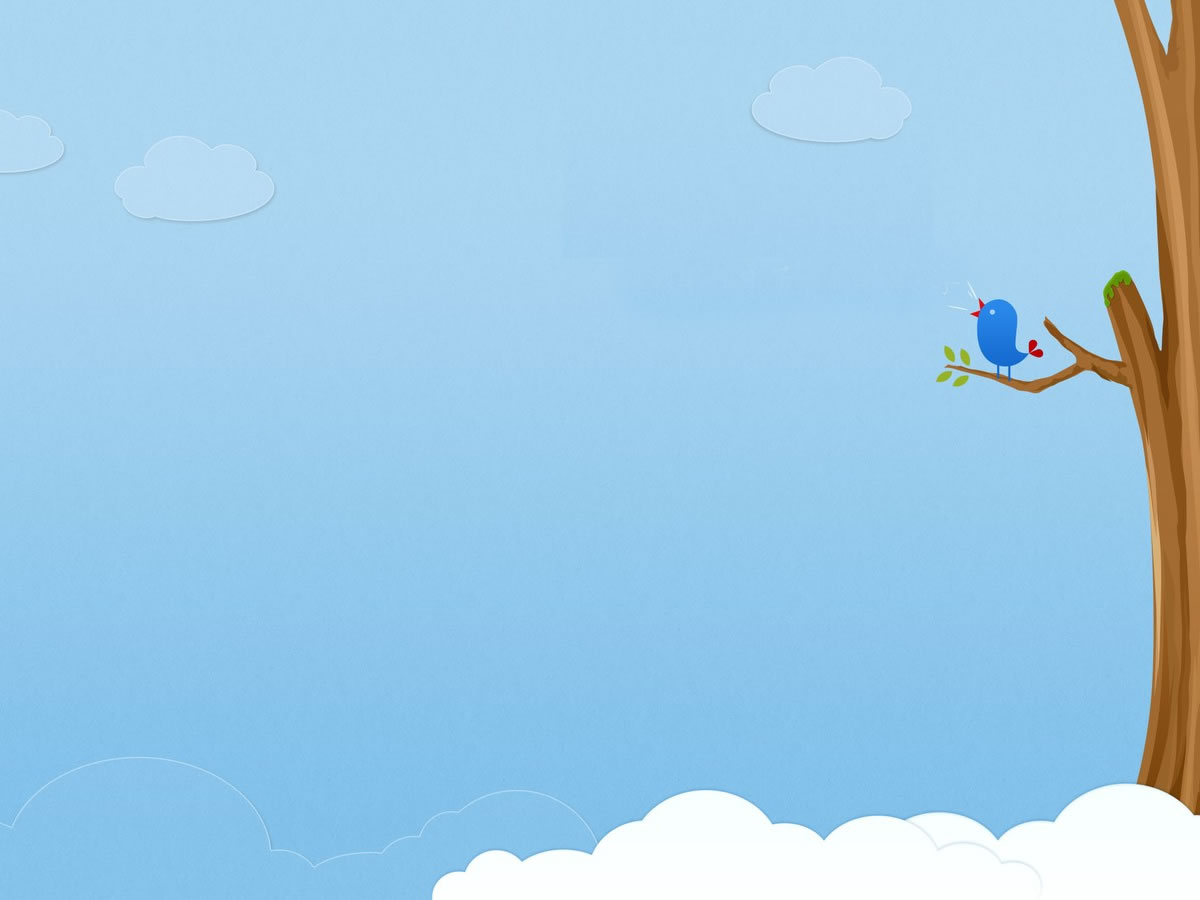 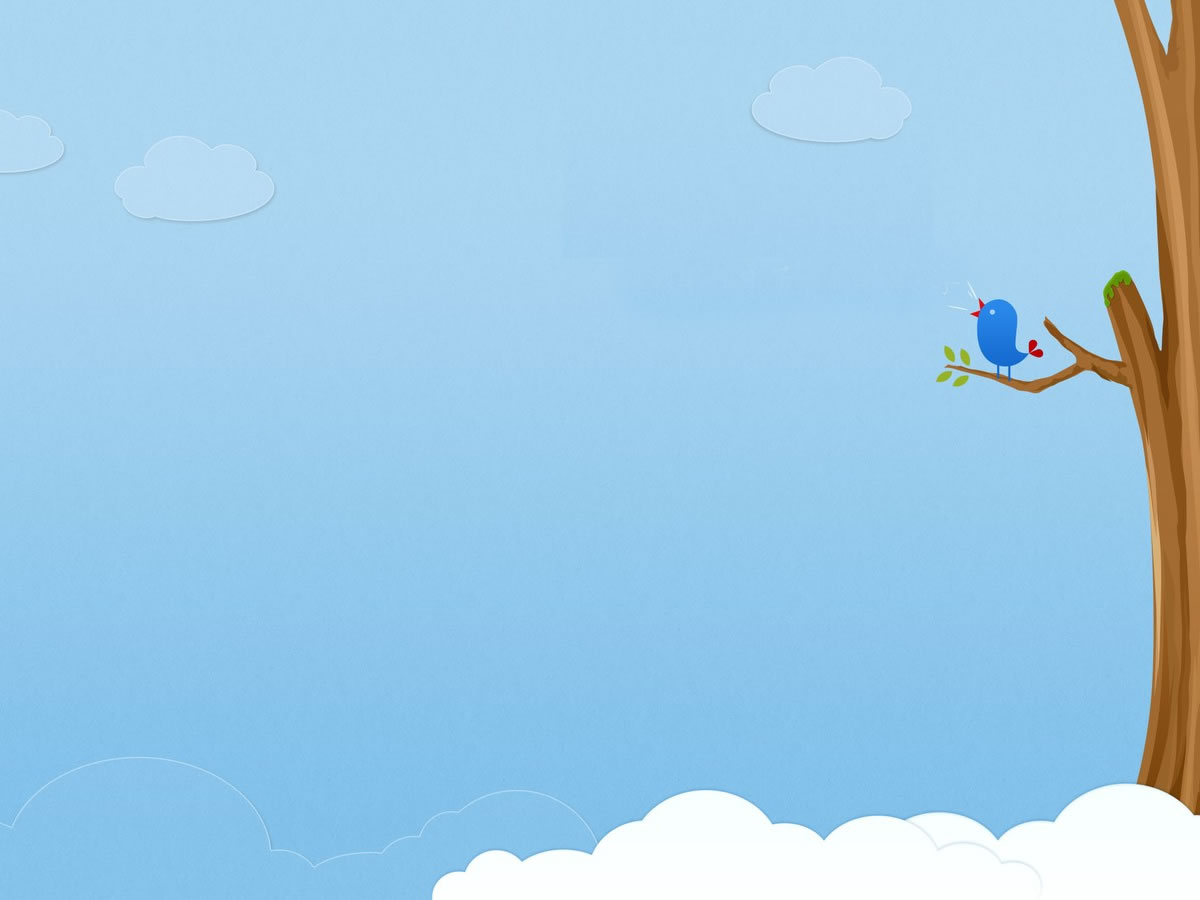 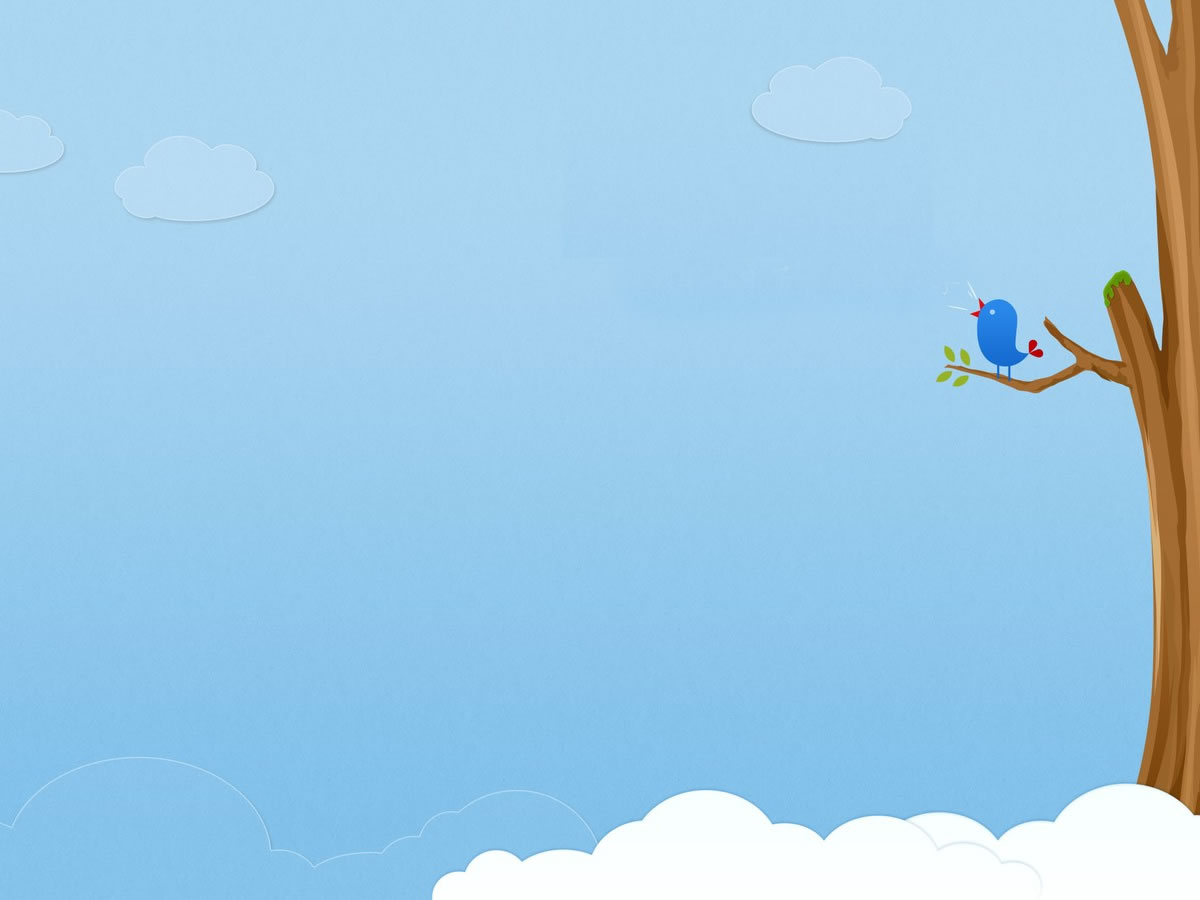 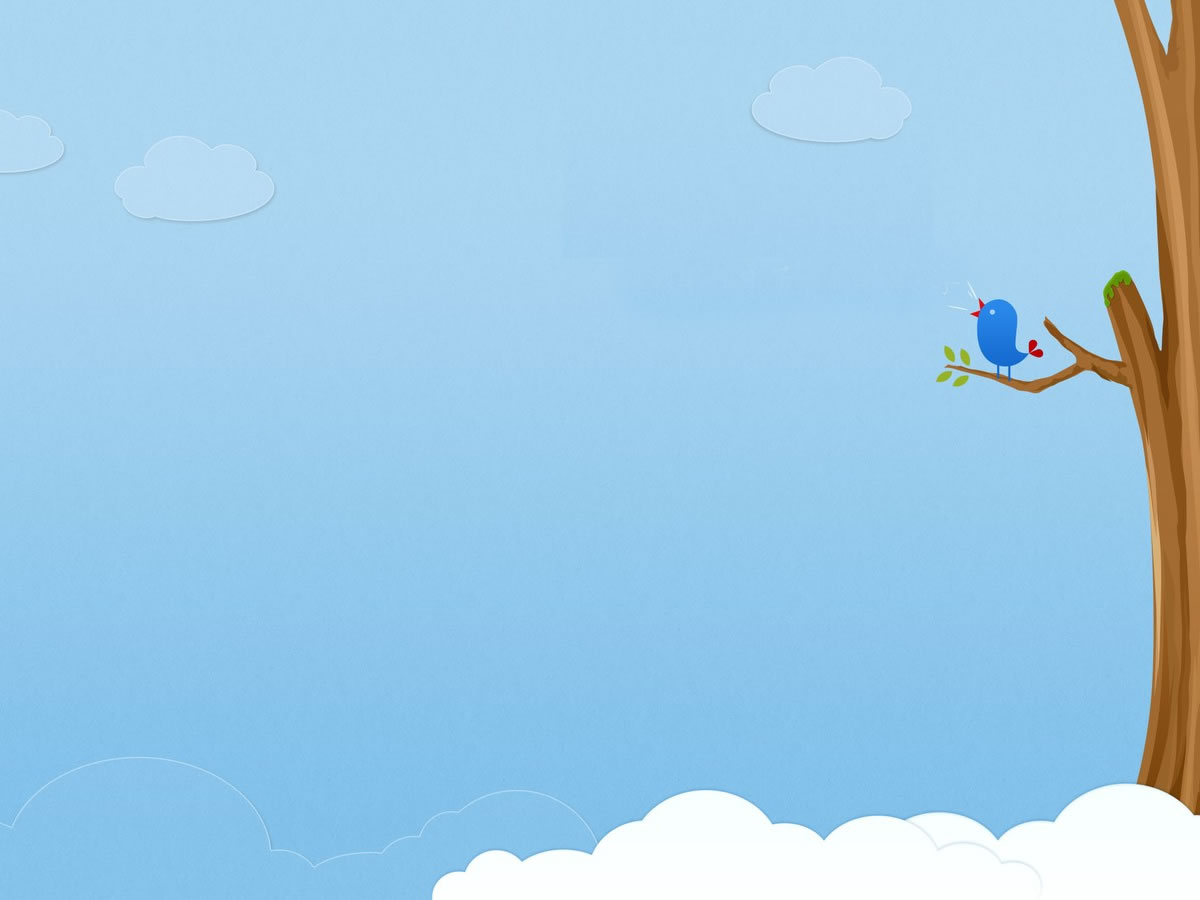 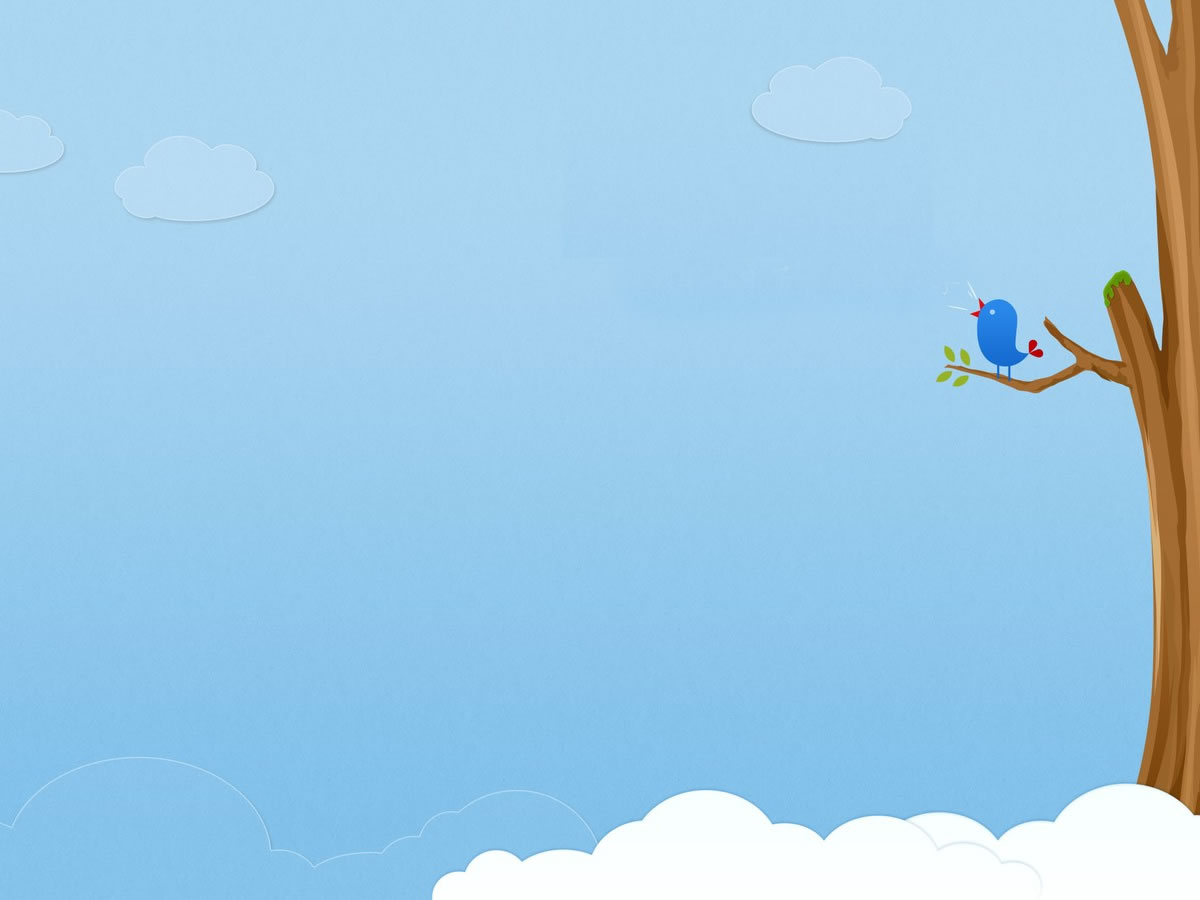 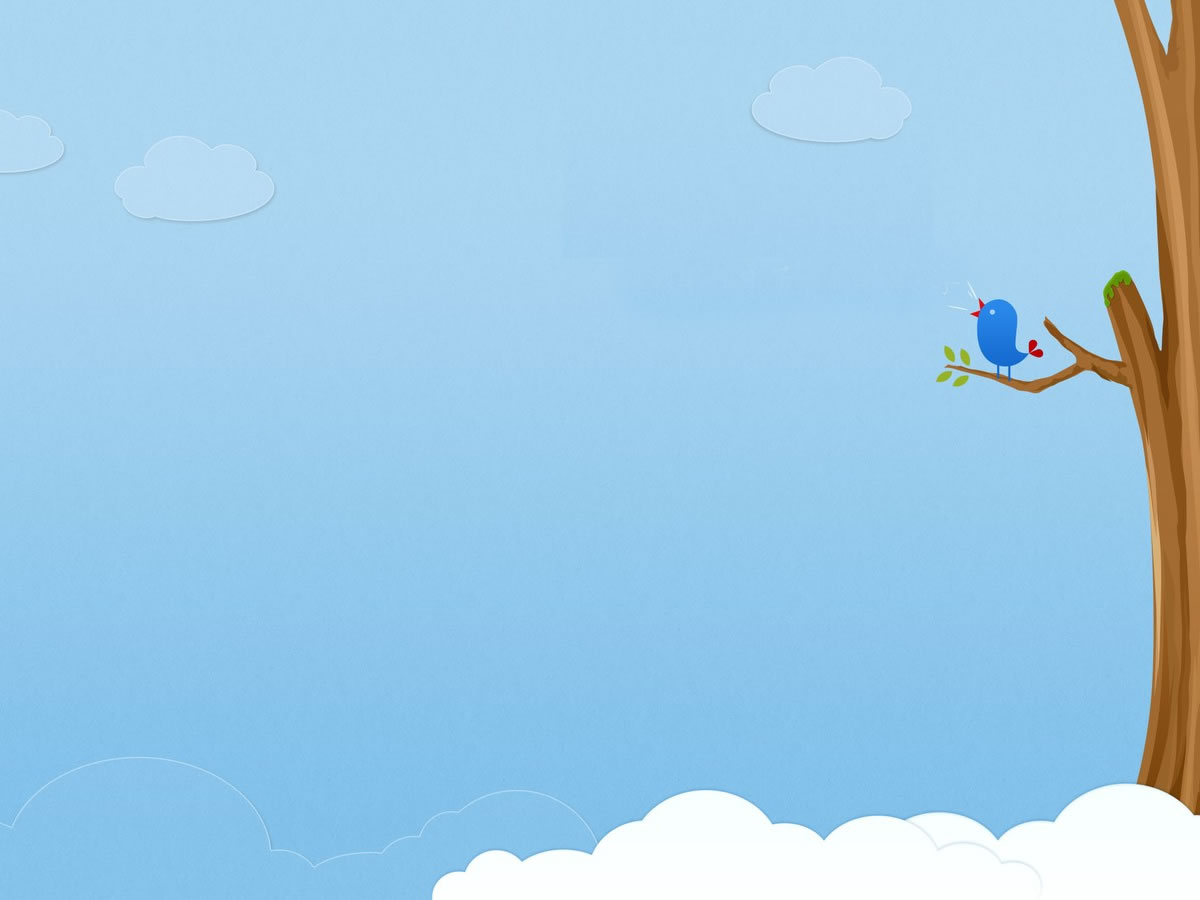 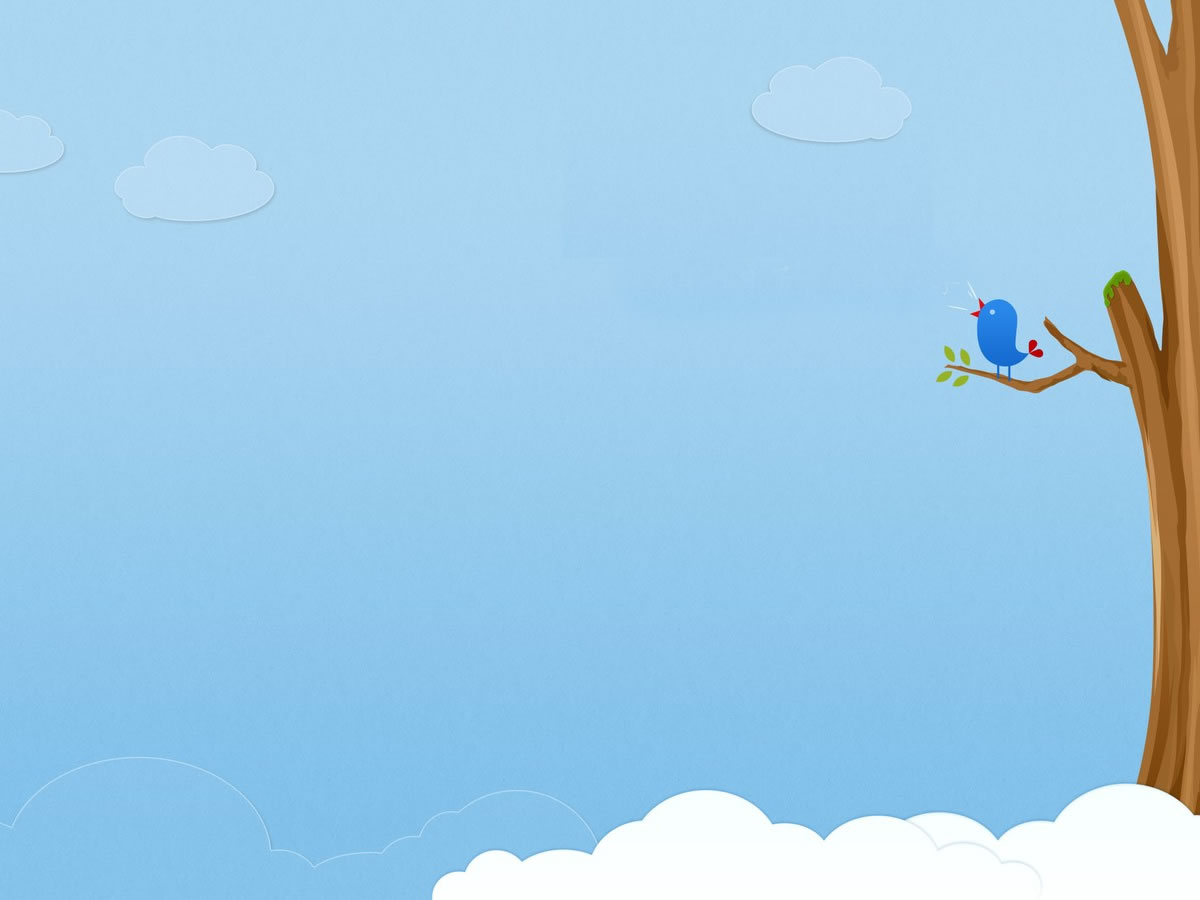 জোড়ায় কাজ
চল উত্তর মিলিয়ে নেই-
প্রশ্নঃ প্রাণীগুলো কোথায় বাস করে?
গর্তে
ঝোপঝাড়ে
মাটিতে বা তৃণভূমিতে গর্ত করে থাকে।
গাছের ডালে বা কোটরে বাসা তৈরি করে।
মাটির নিচে
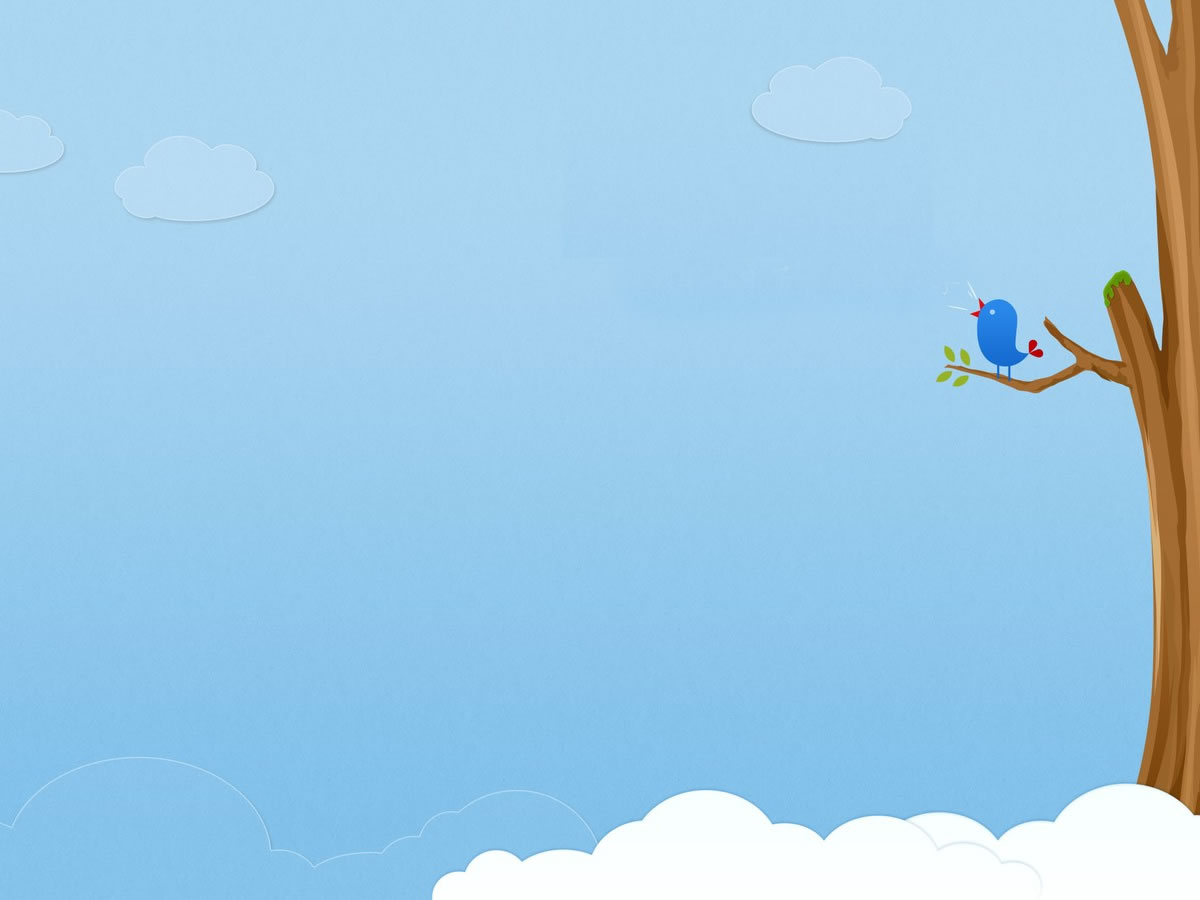 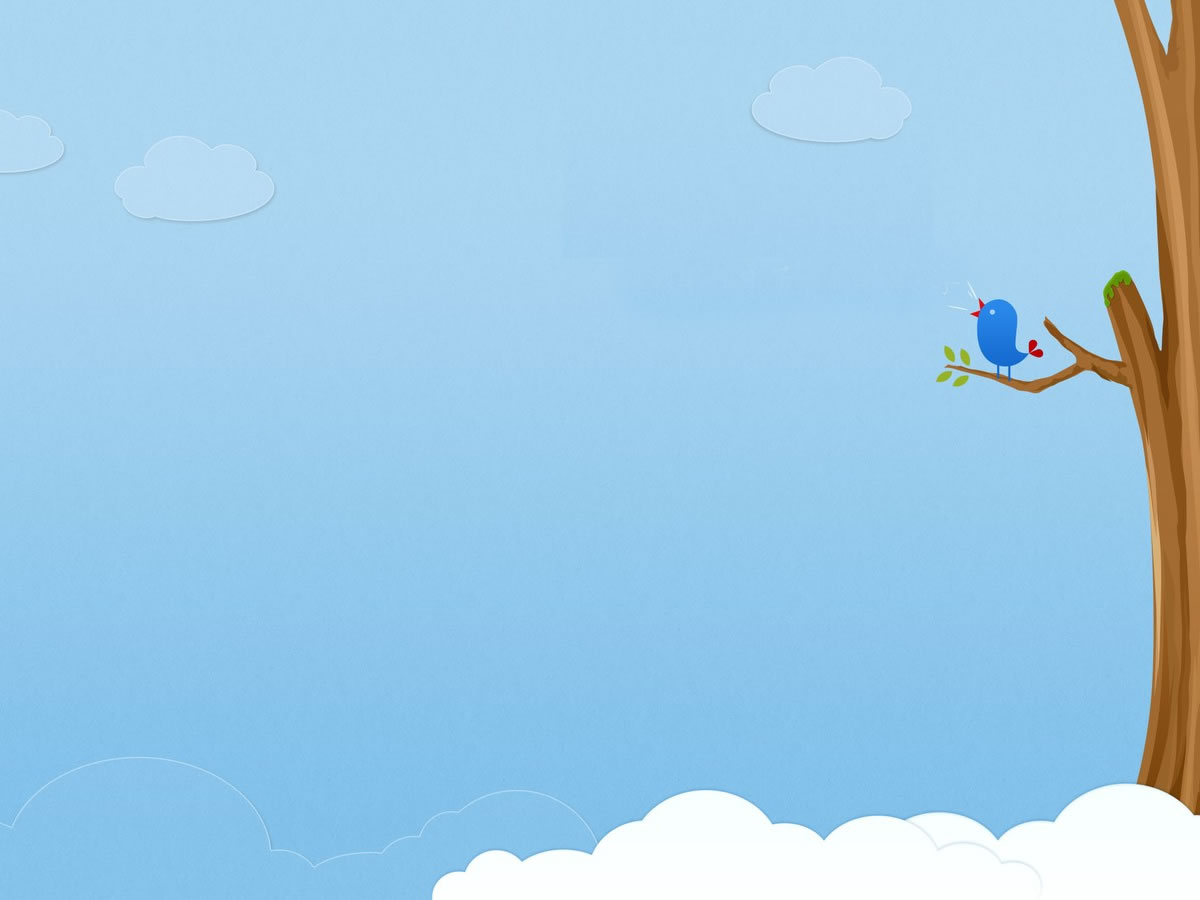 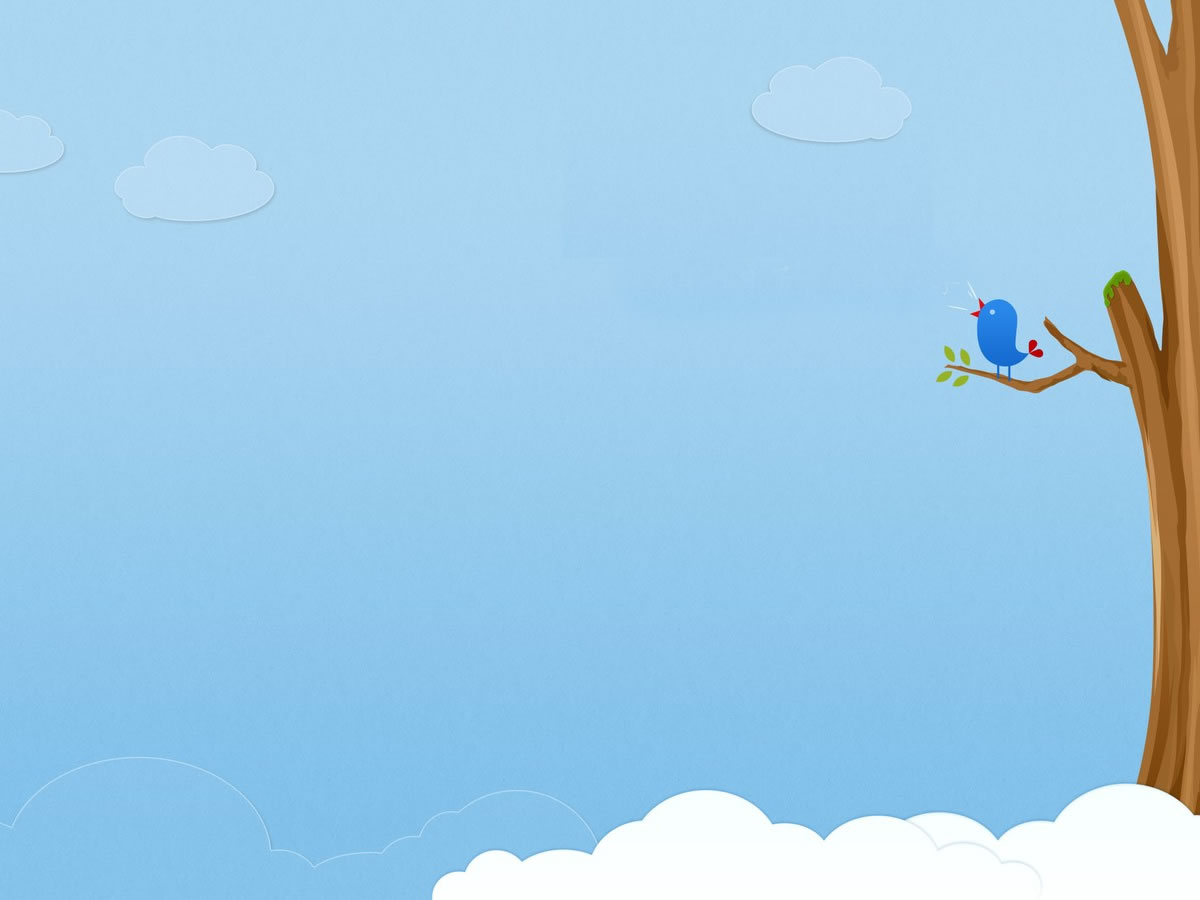 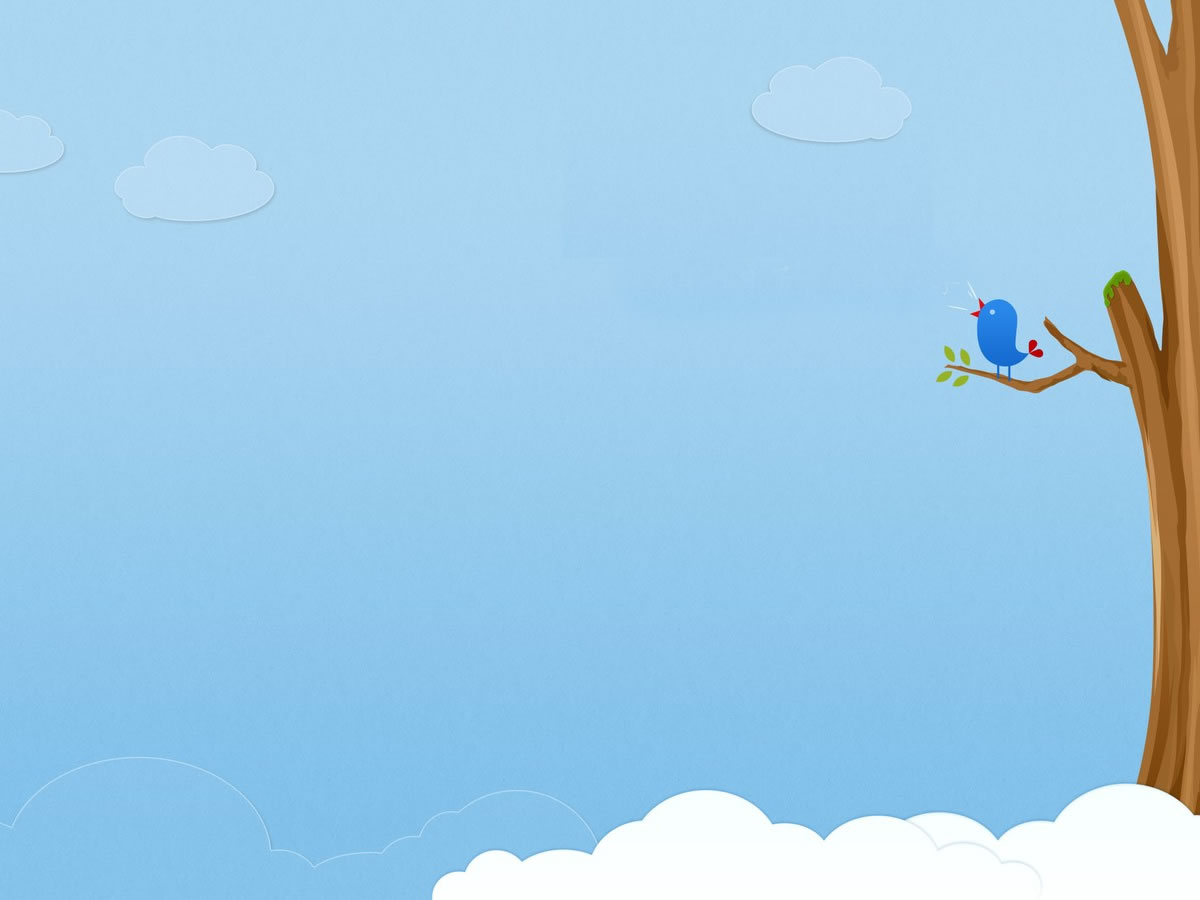 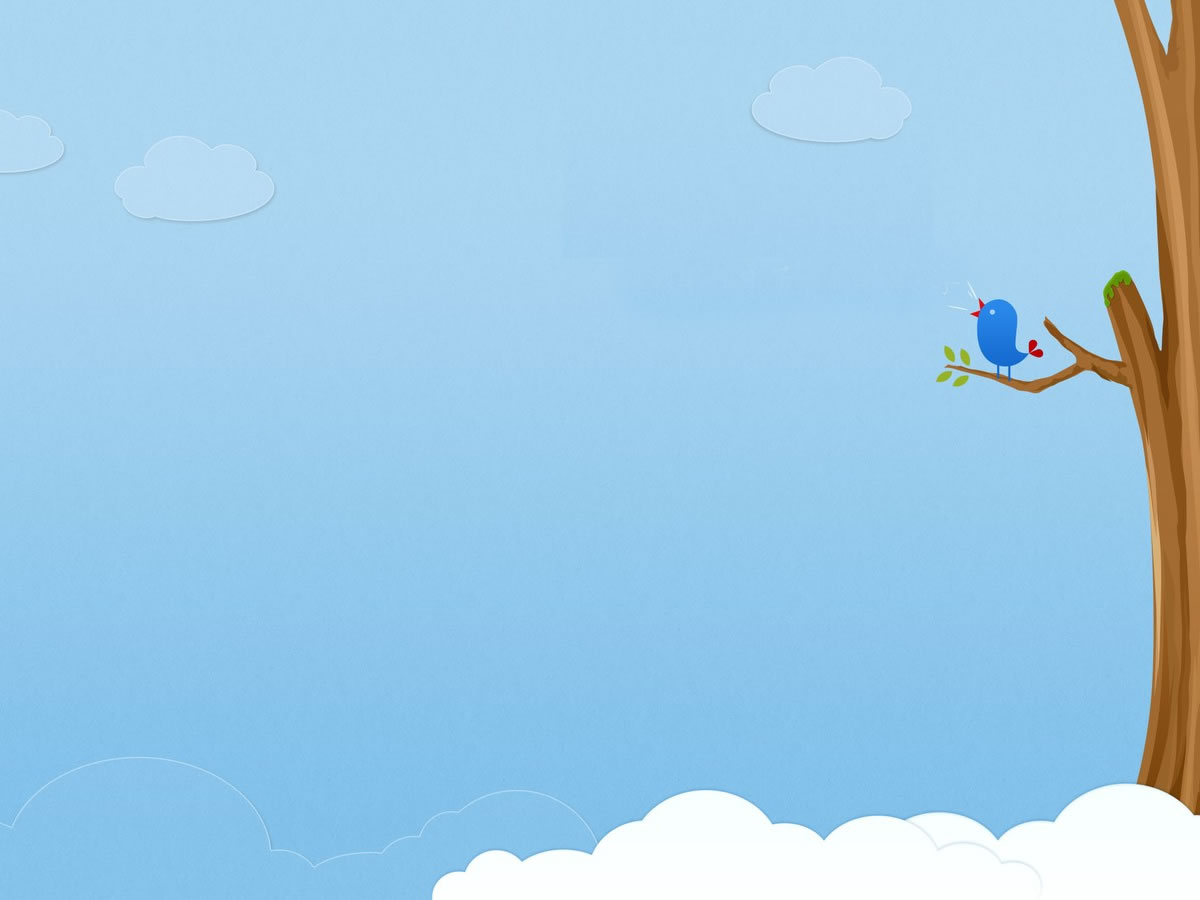 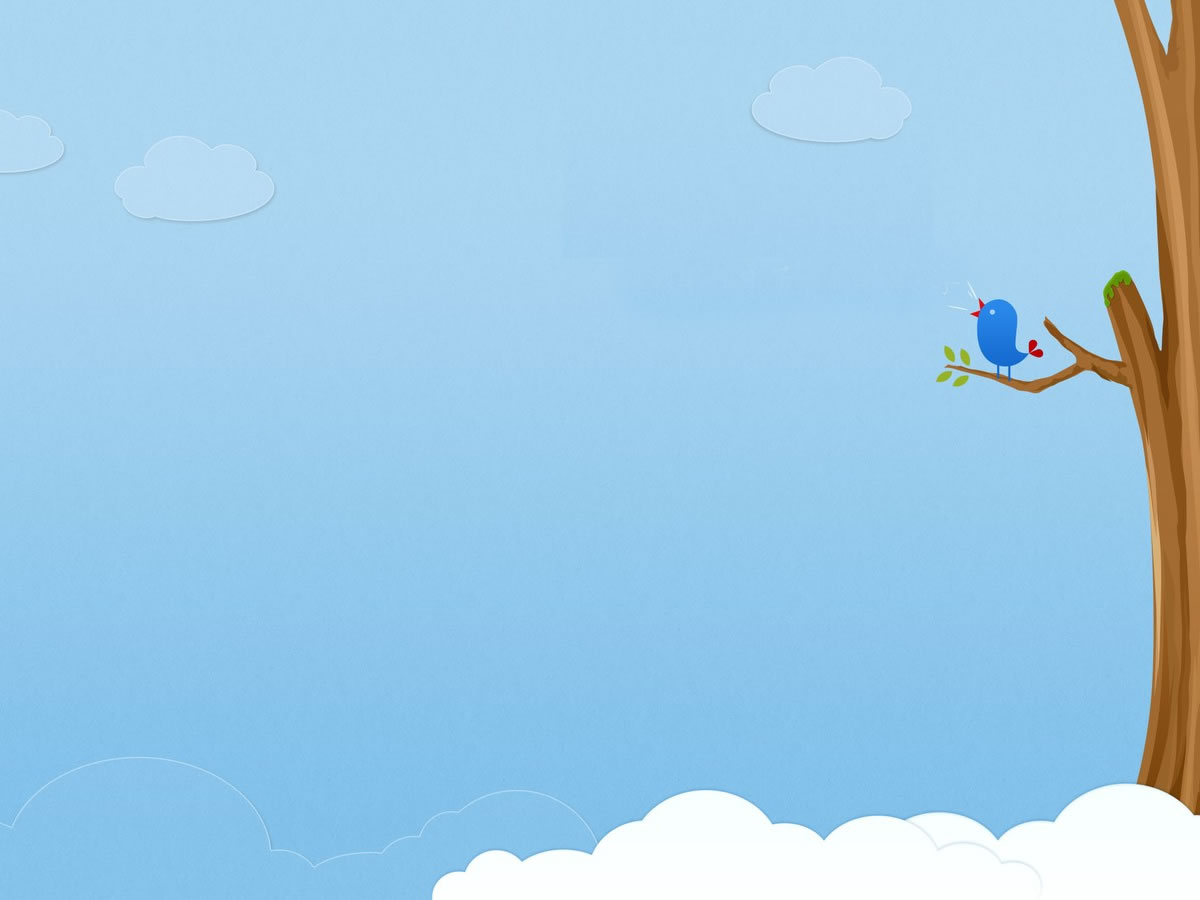 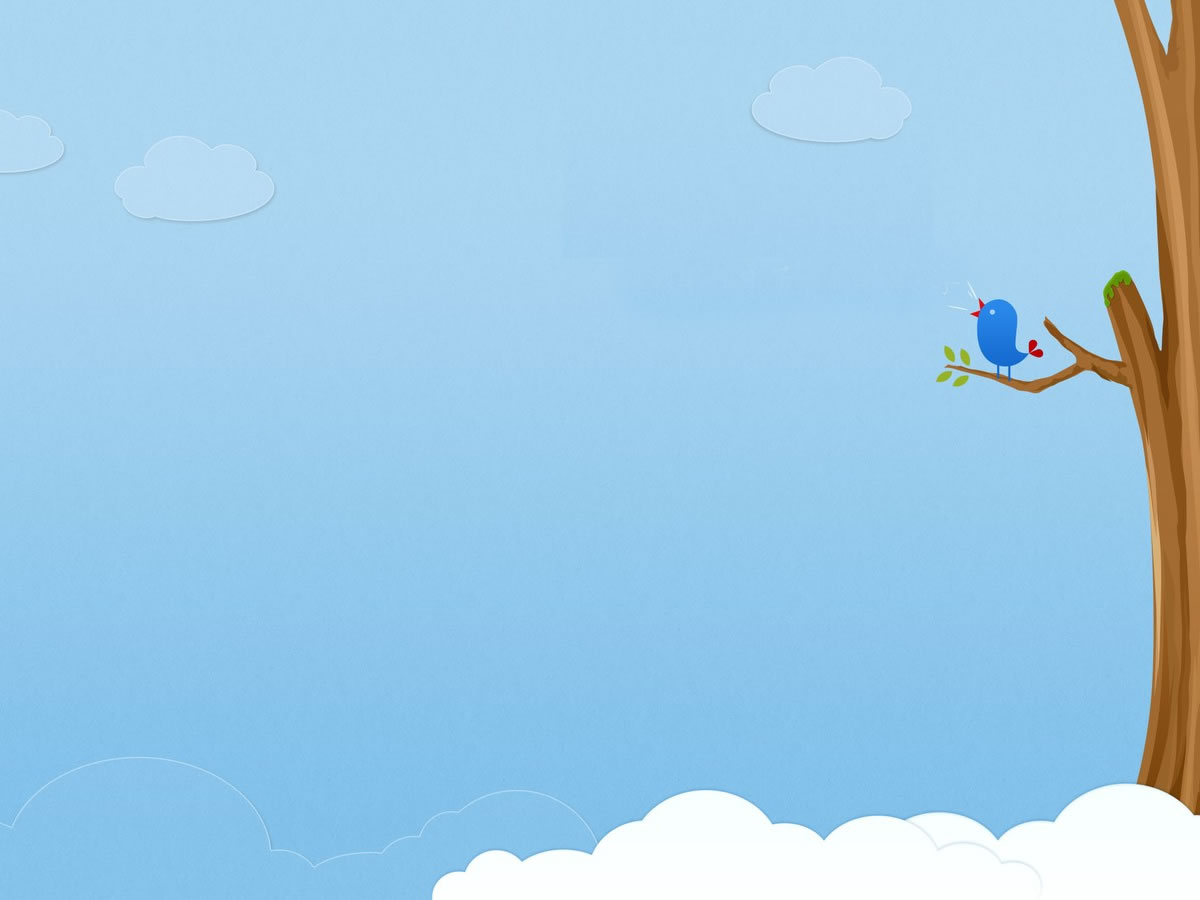 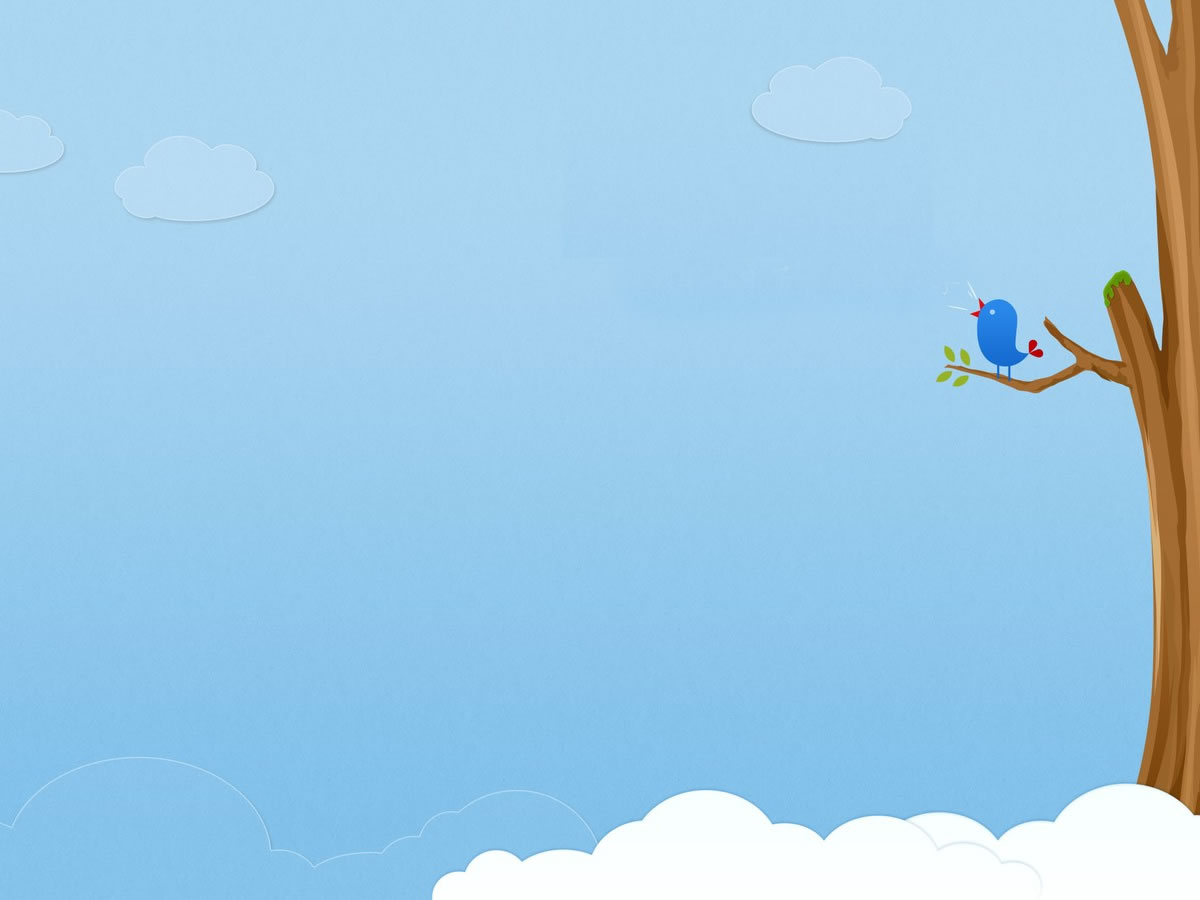 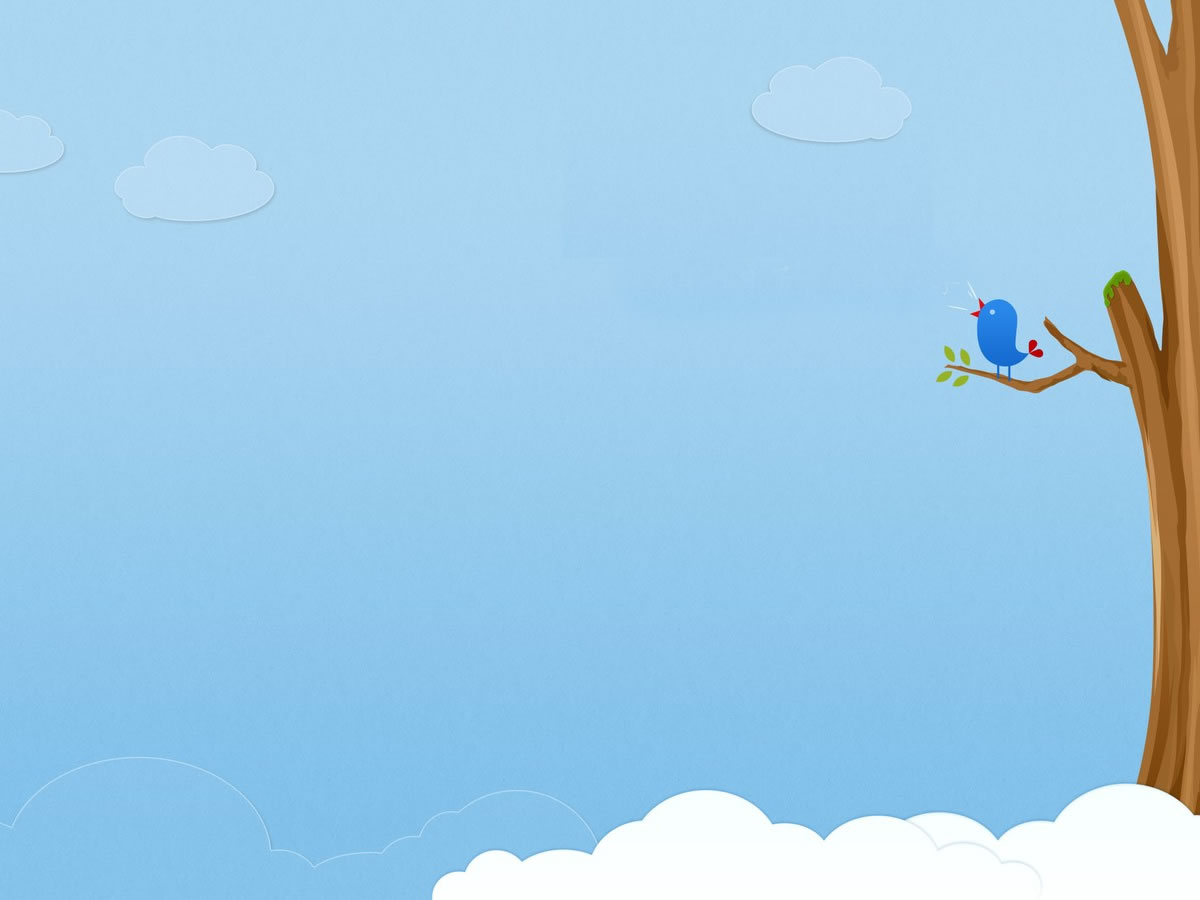 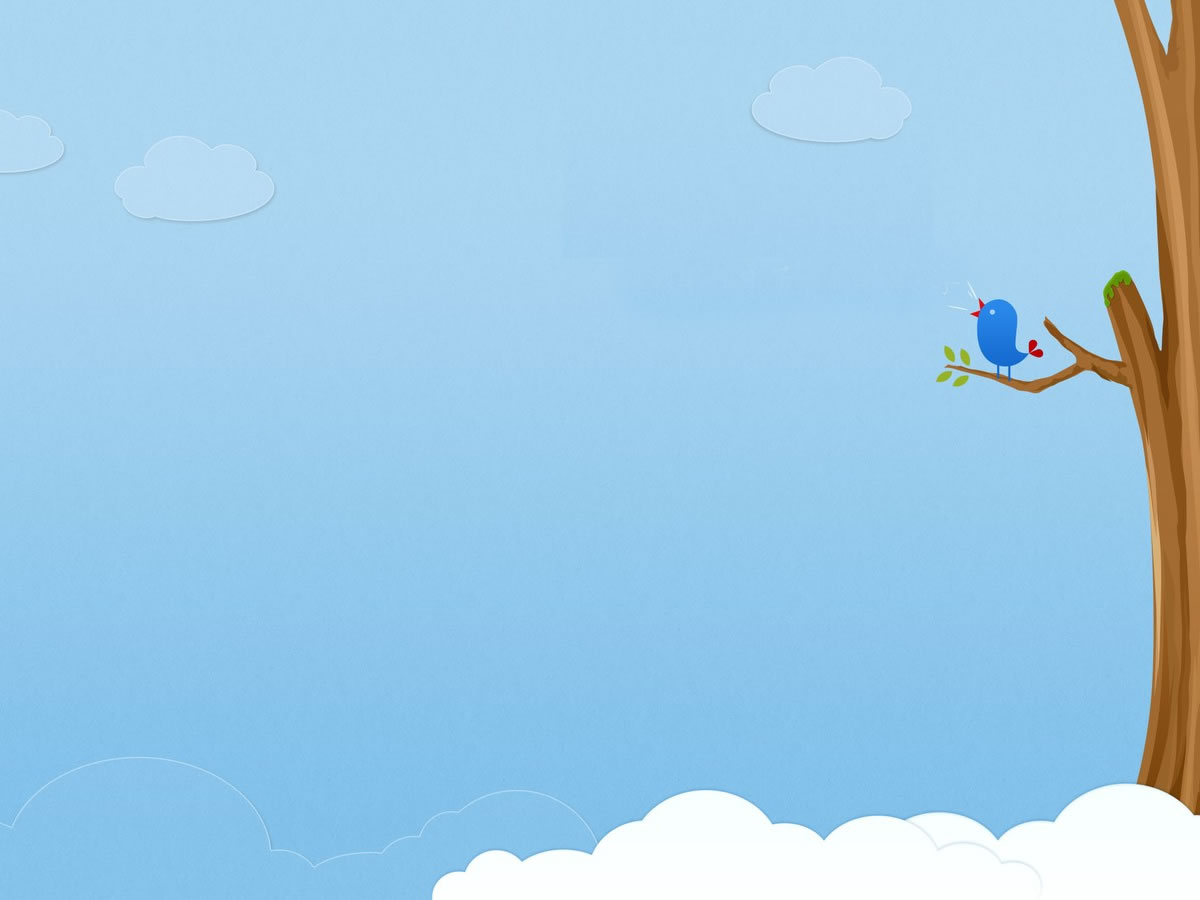 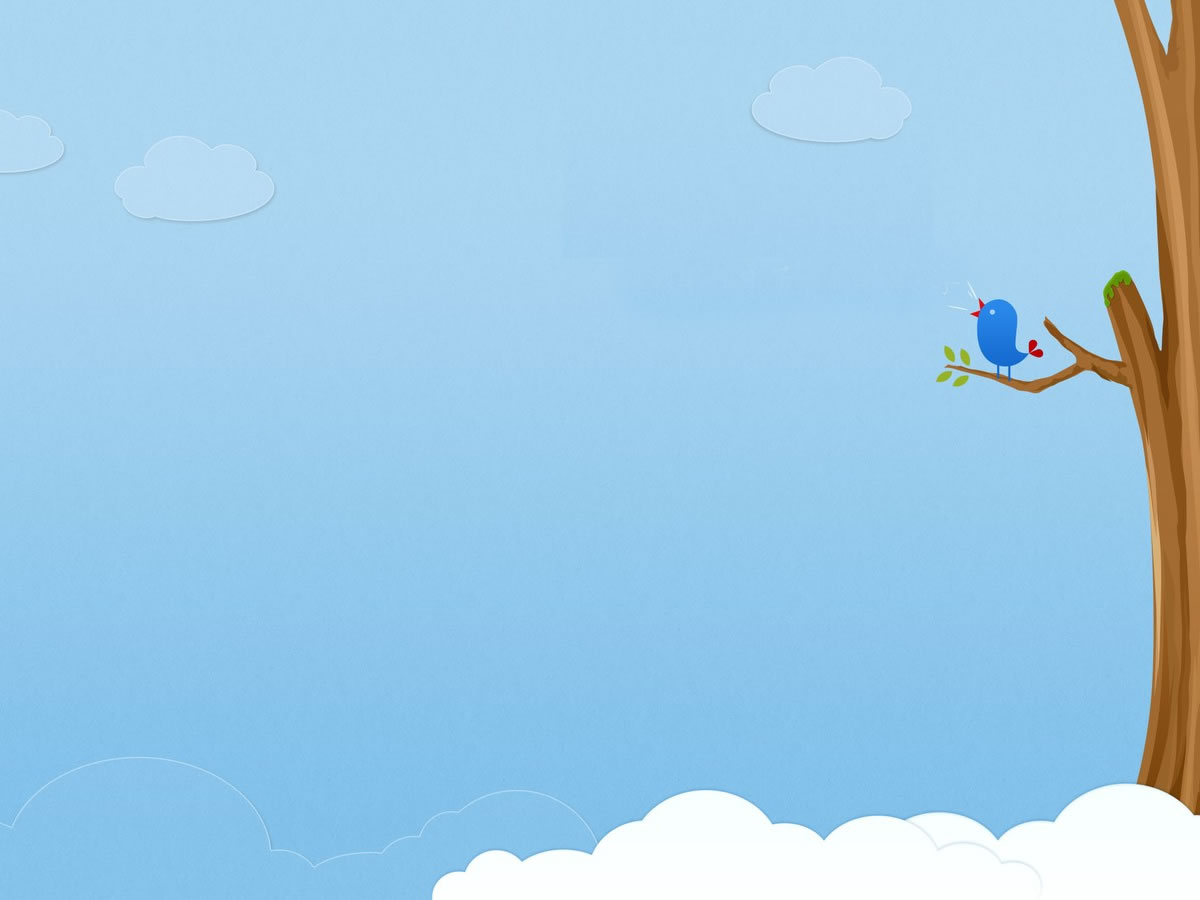 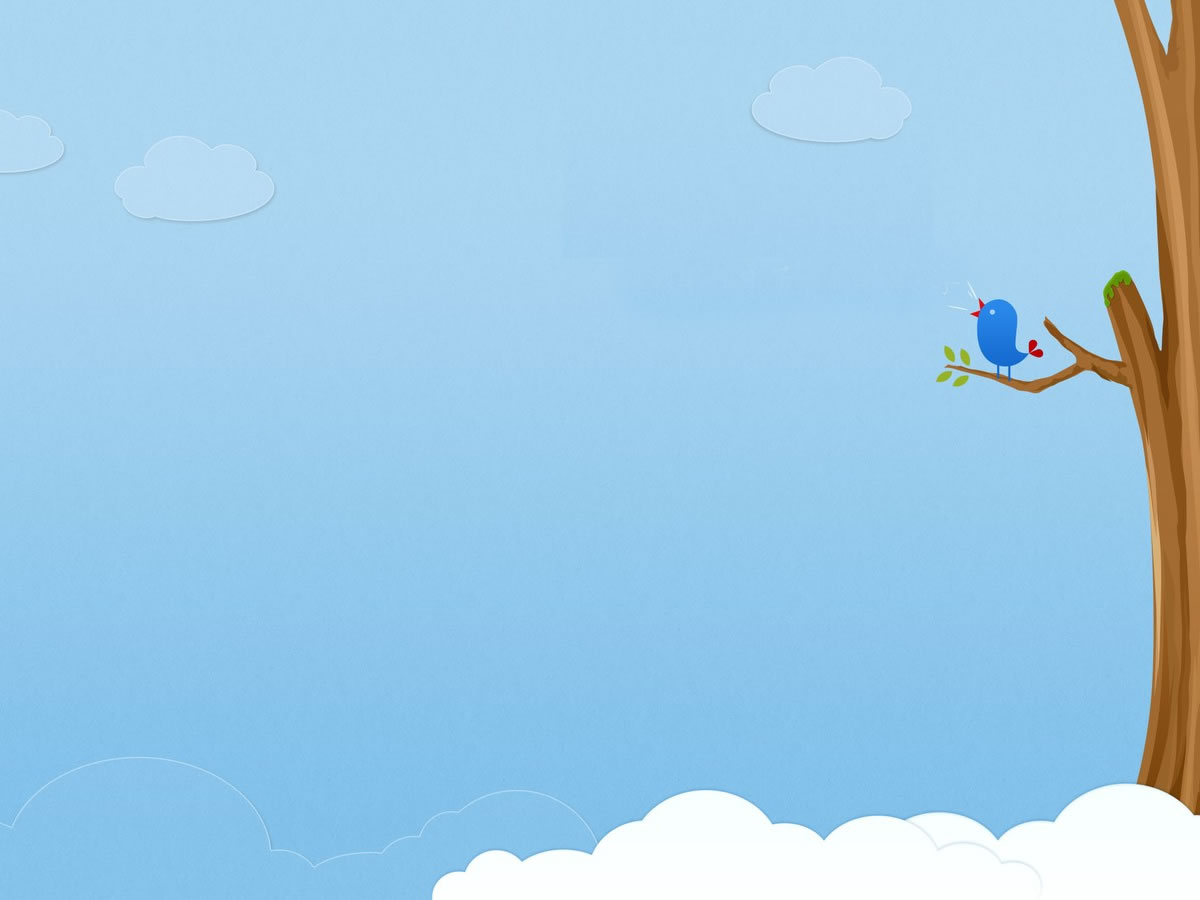 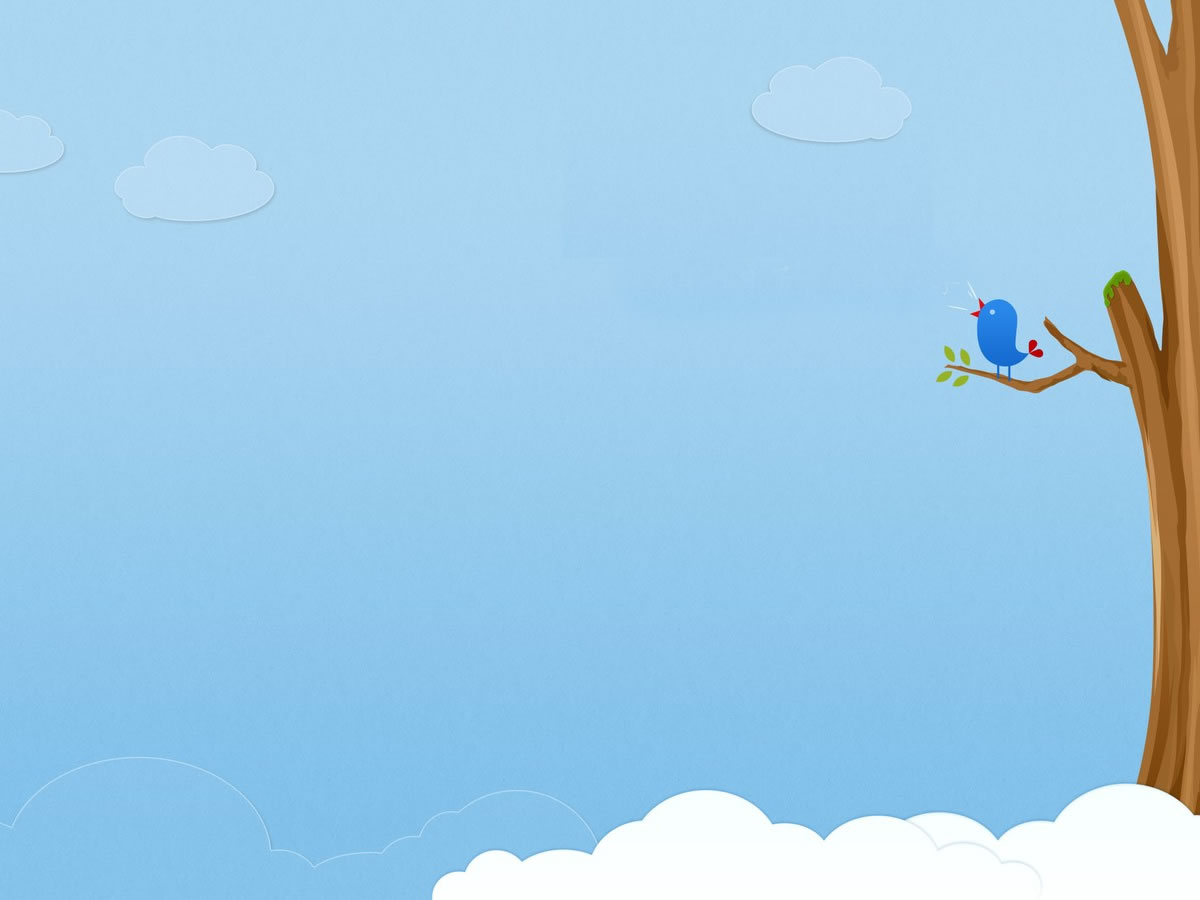 প্রাণীর বাসস্থান
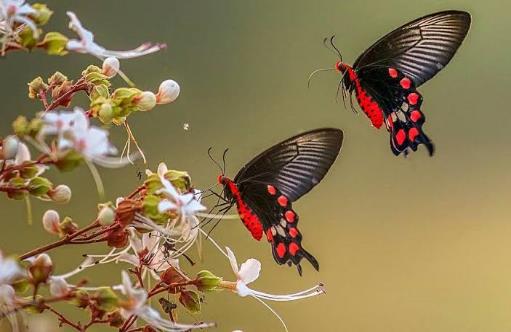 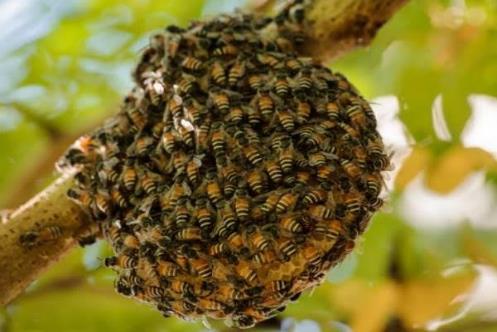 প্রজাপতি
মৌমাছি
ছবিগুলো মনোযোগ সহকারে দেখ
চিত্রে কী কী দেখতে পাচ্ছো?
প্রজাপতি ও মৌমাছি কোথায় বাস করে?
প্রজাপতি, মৌমাছি তারাও গাছে থাকে।
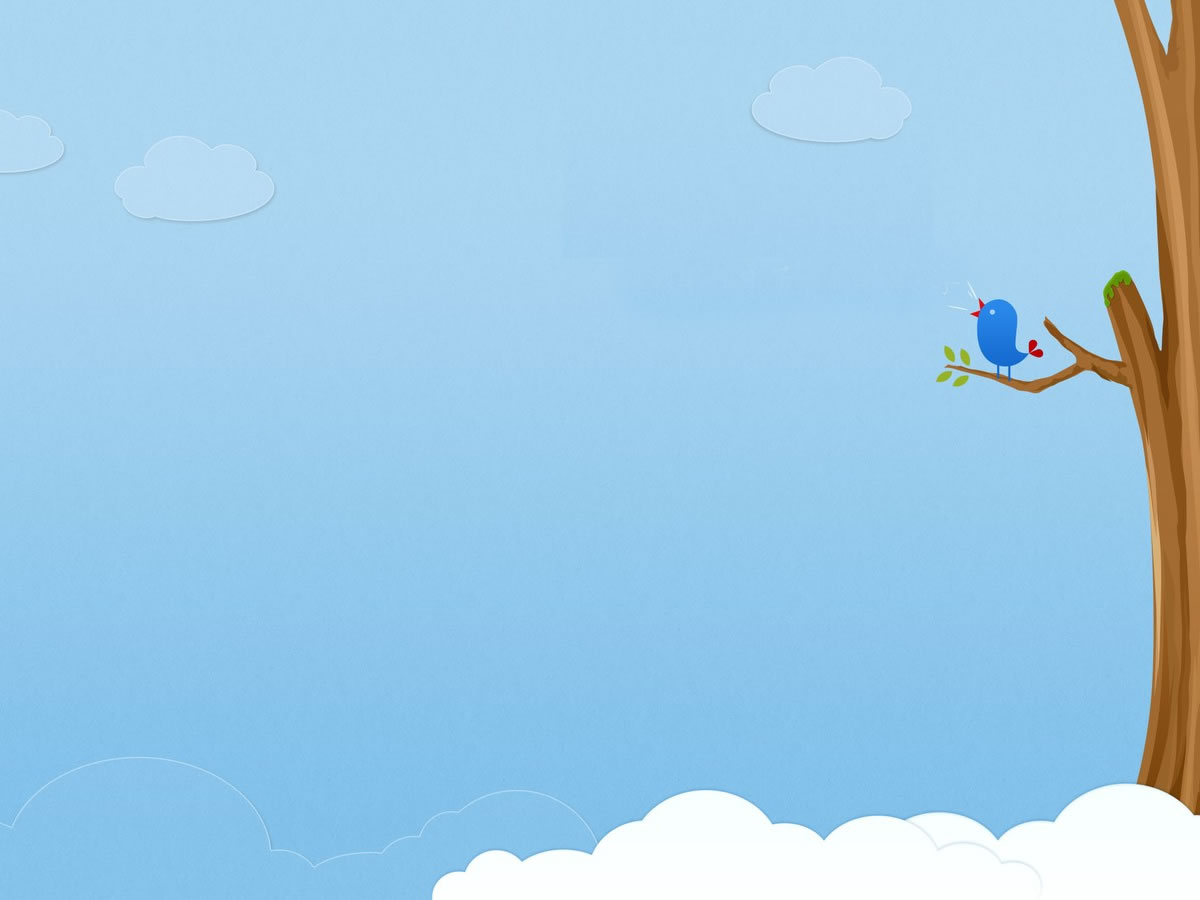 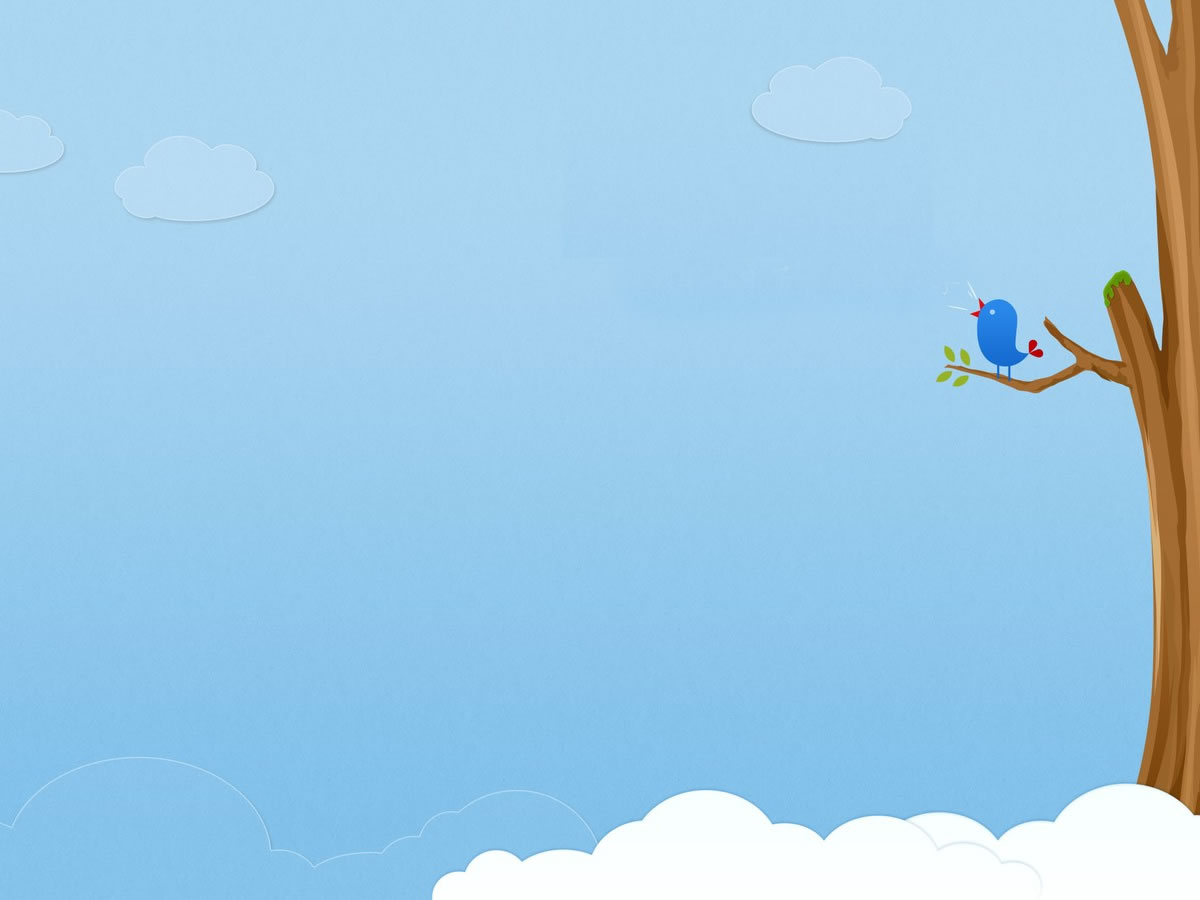 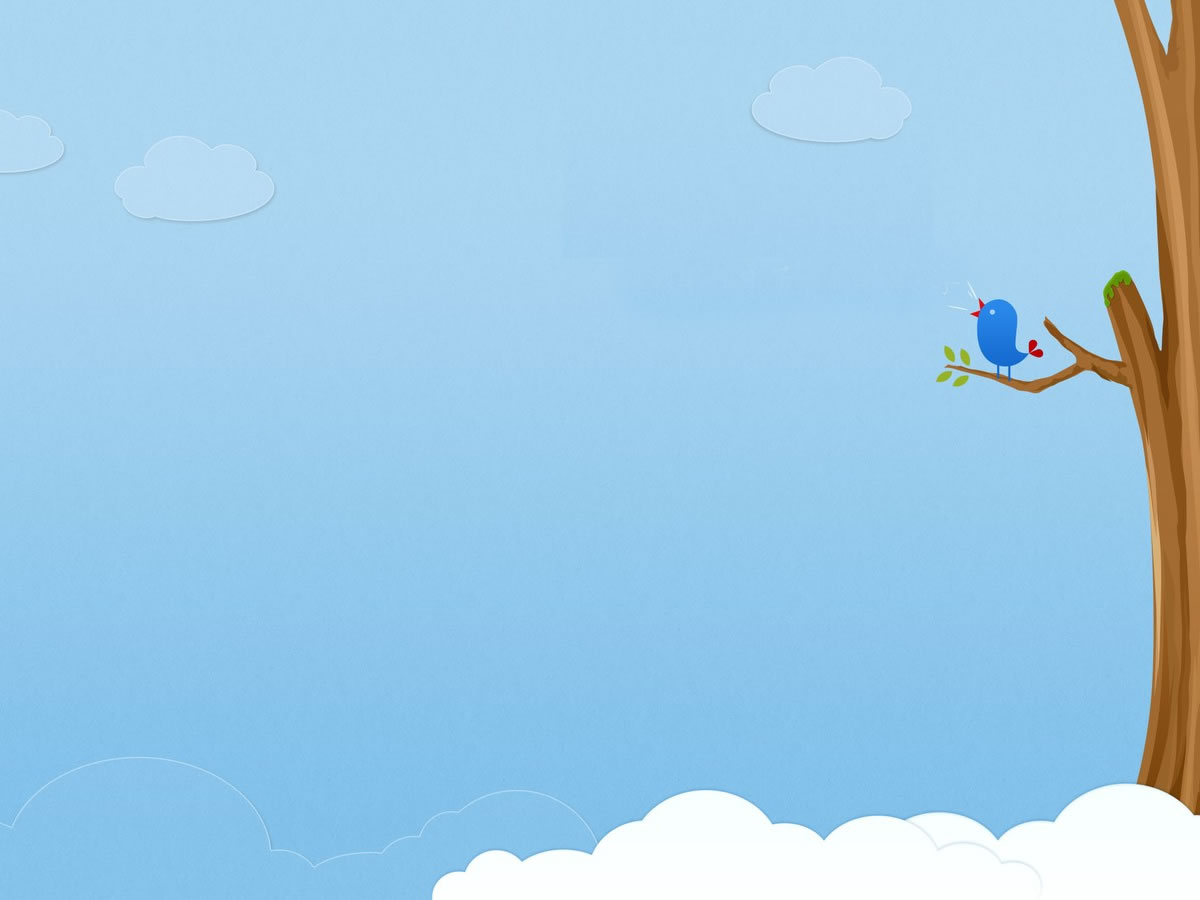 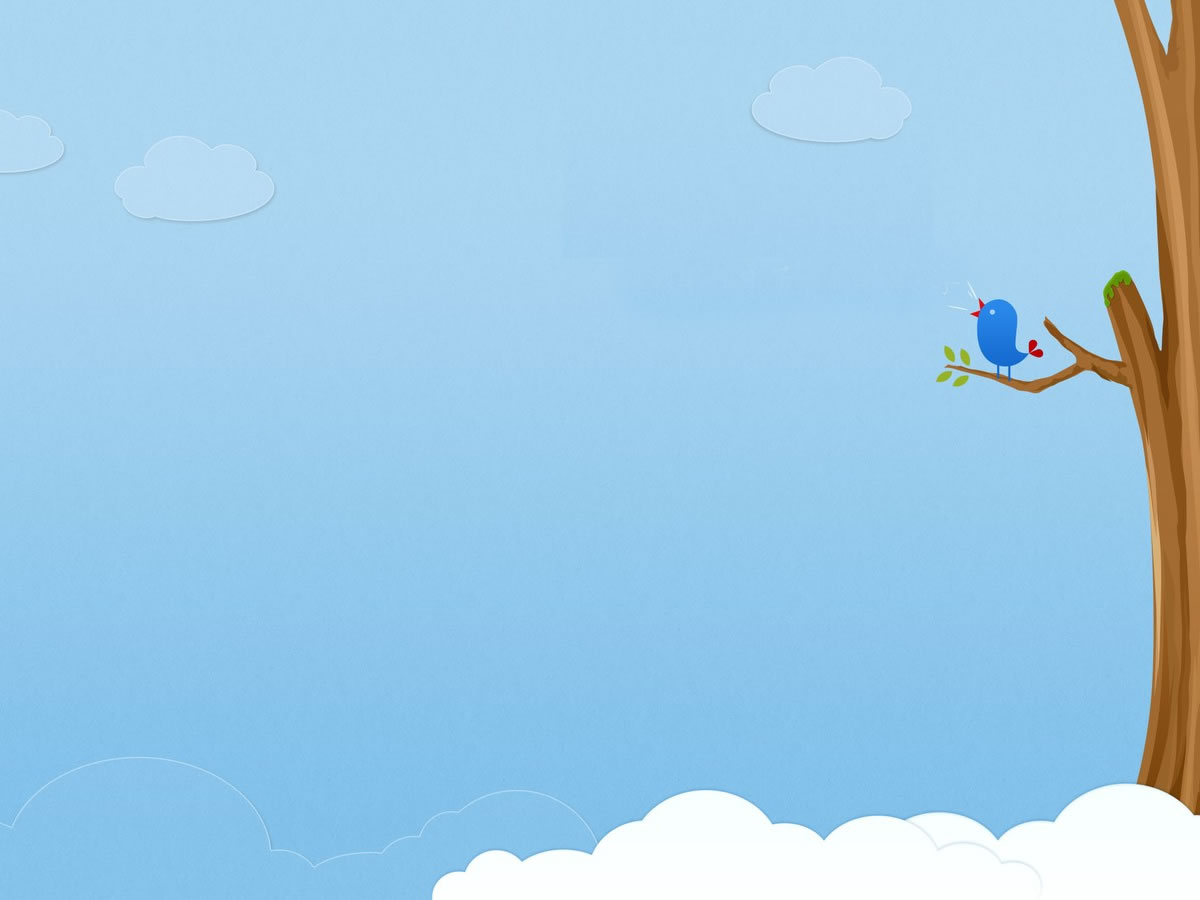 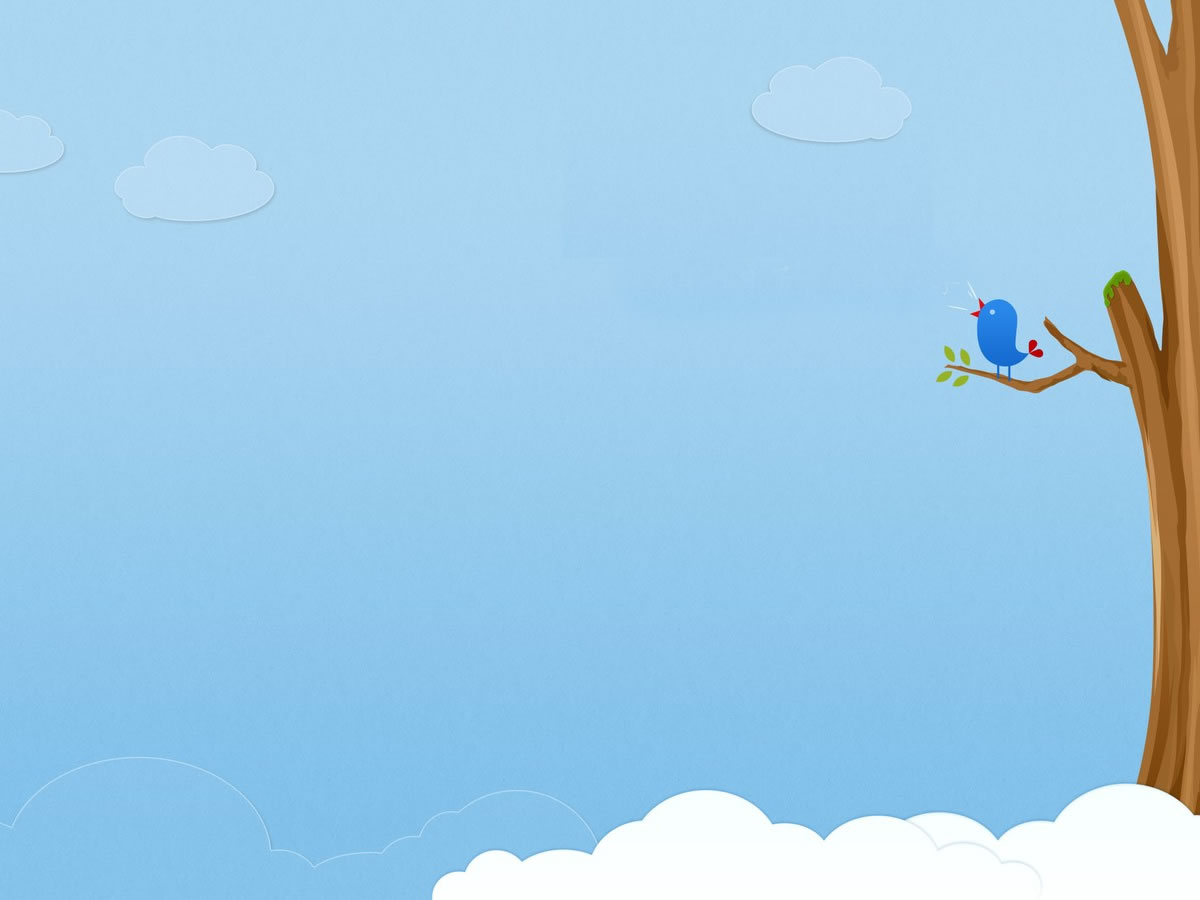 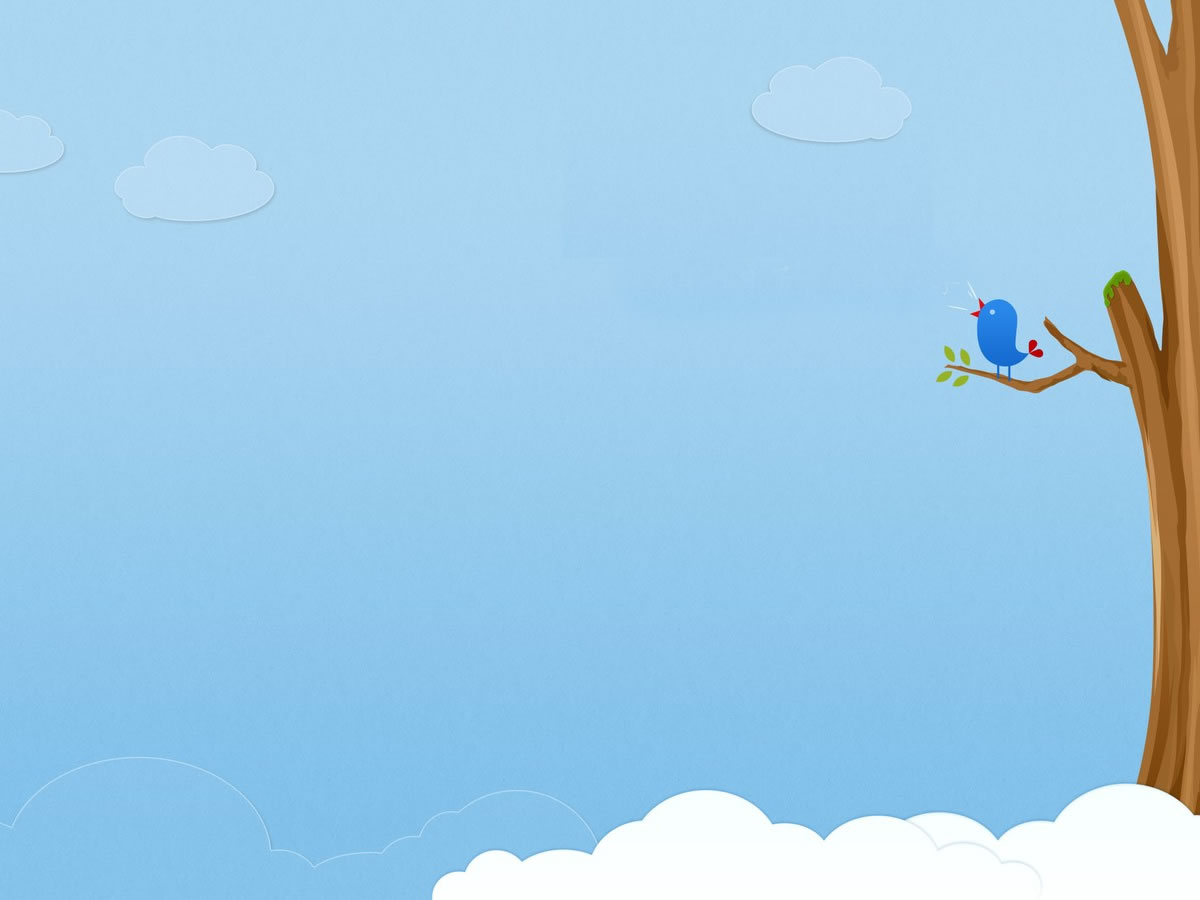 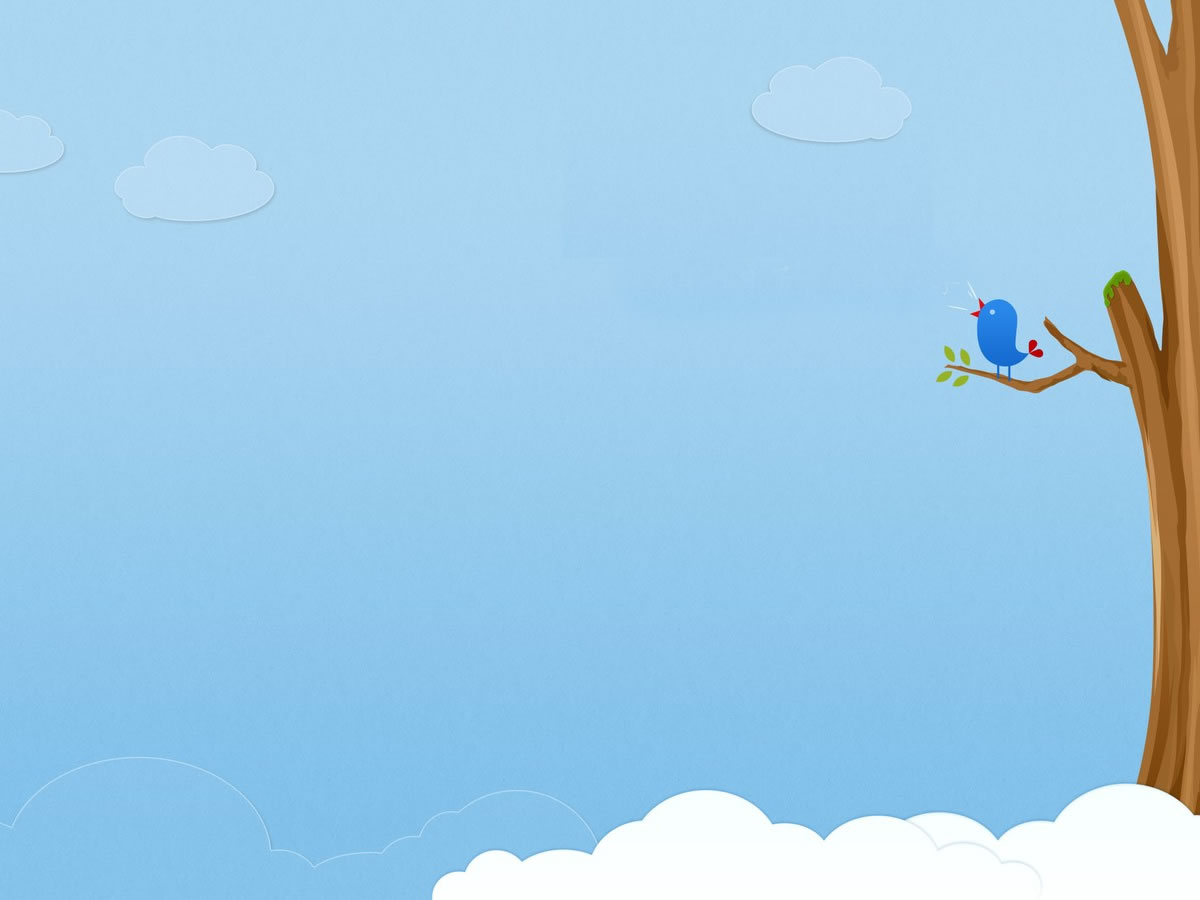 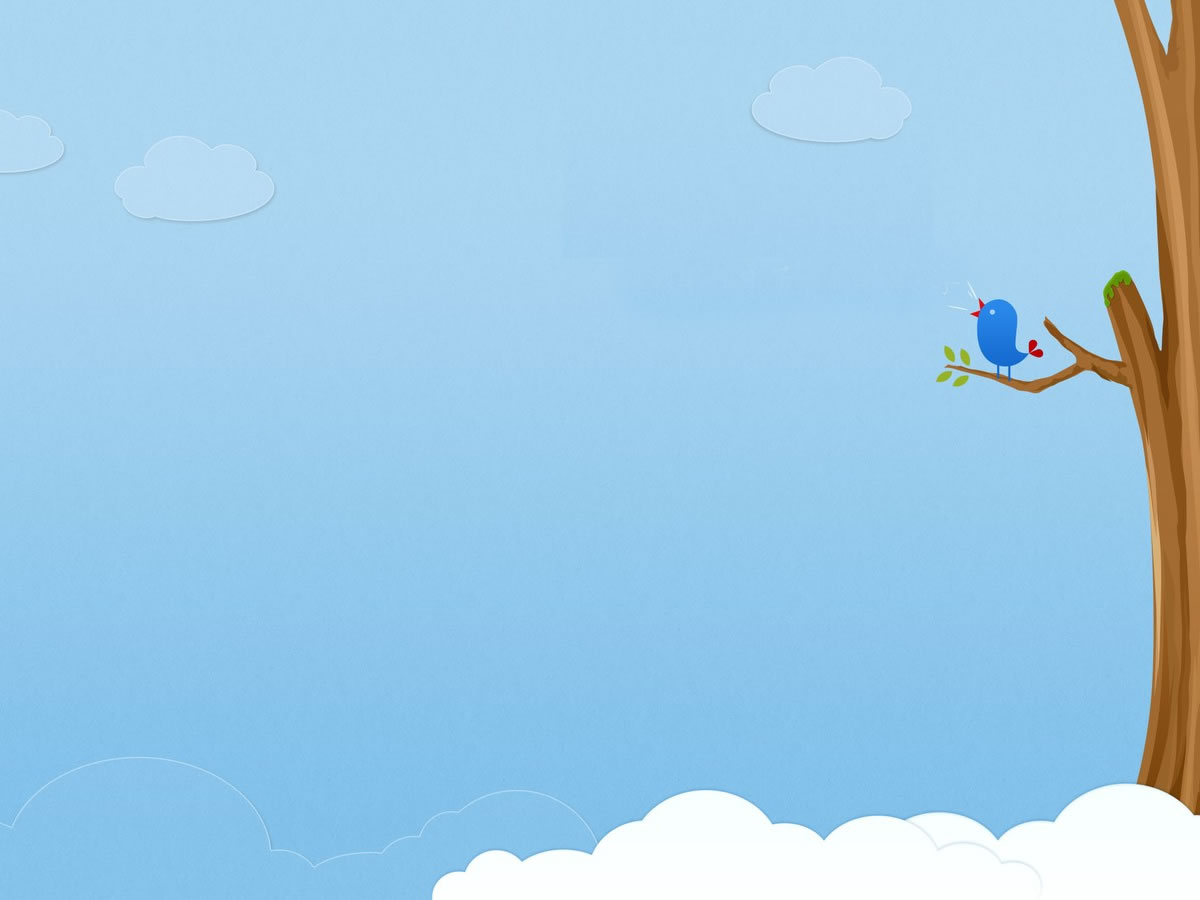 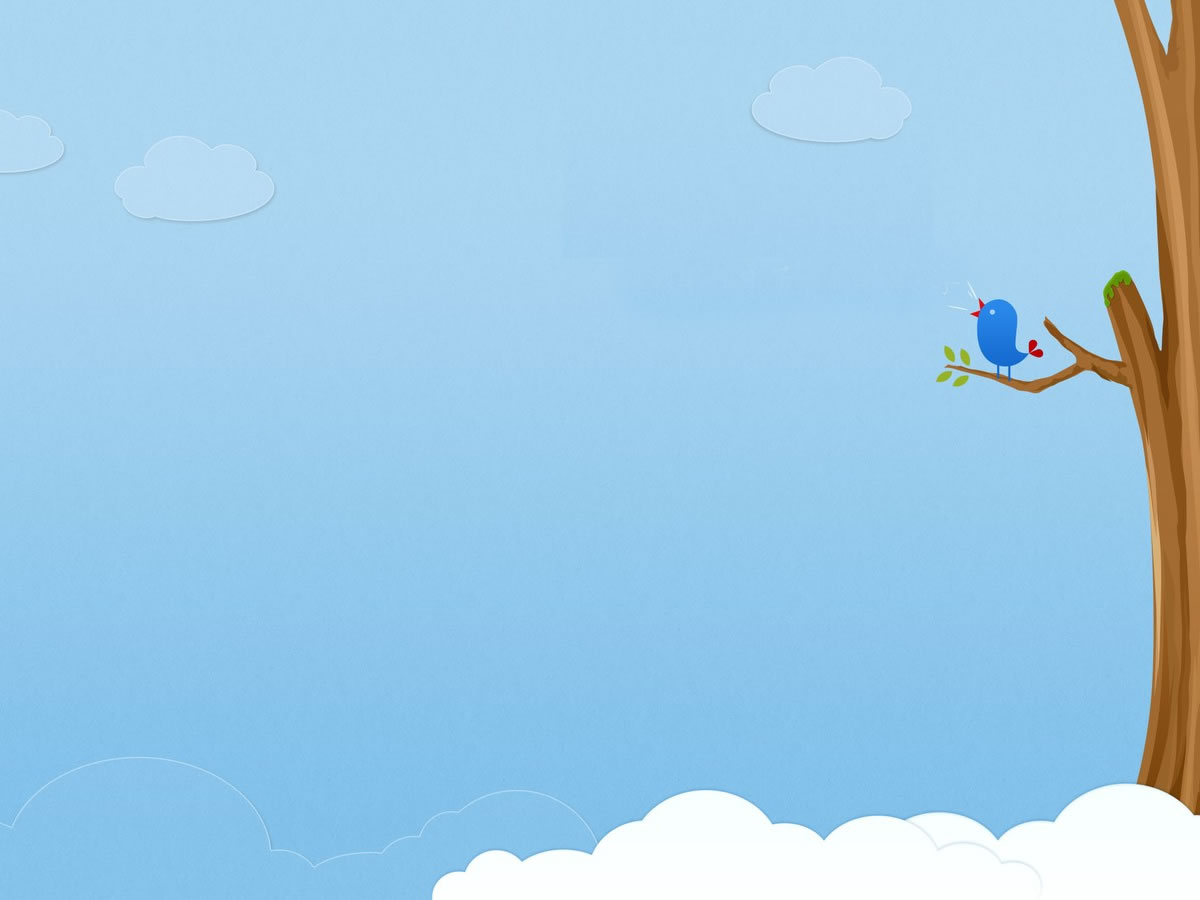 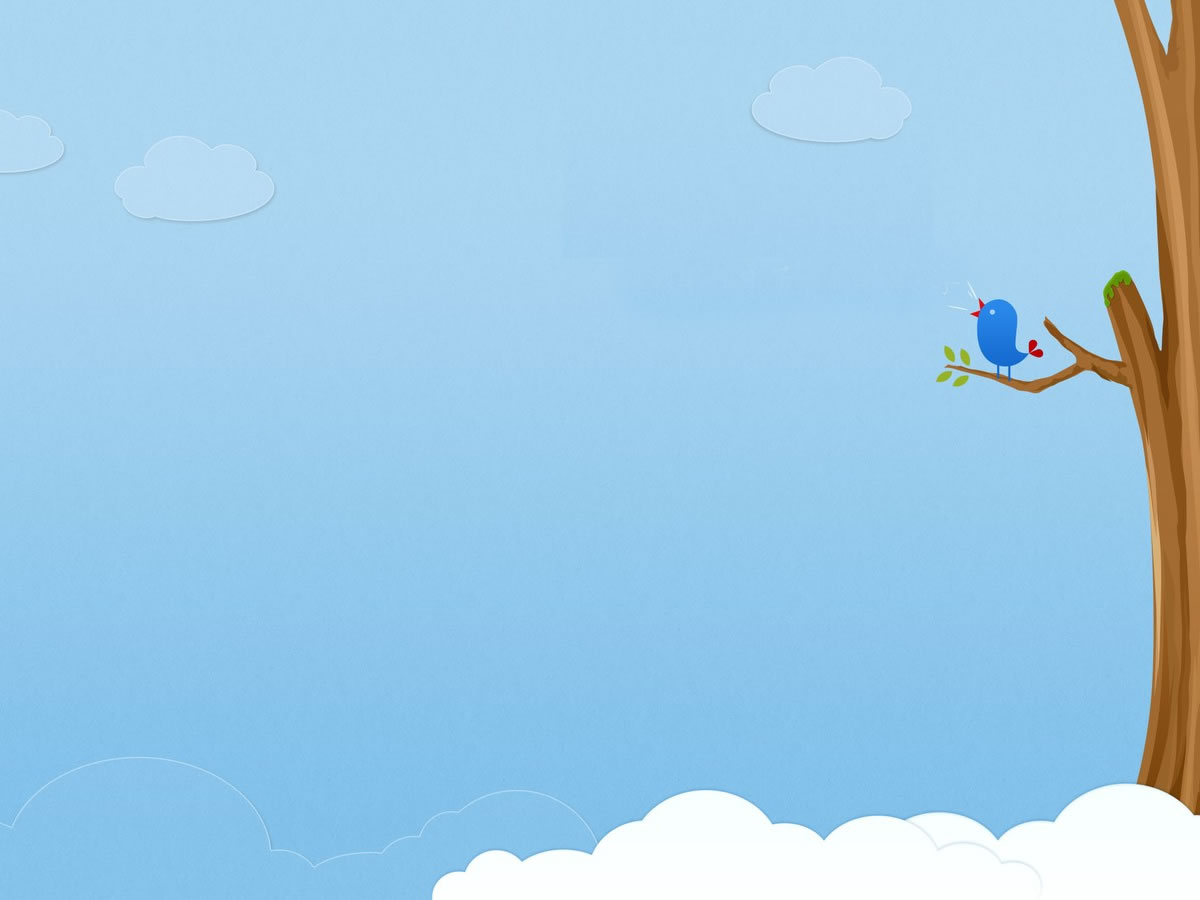 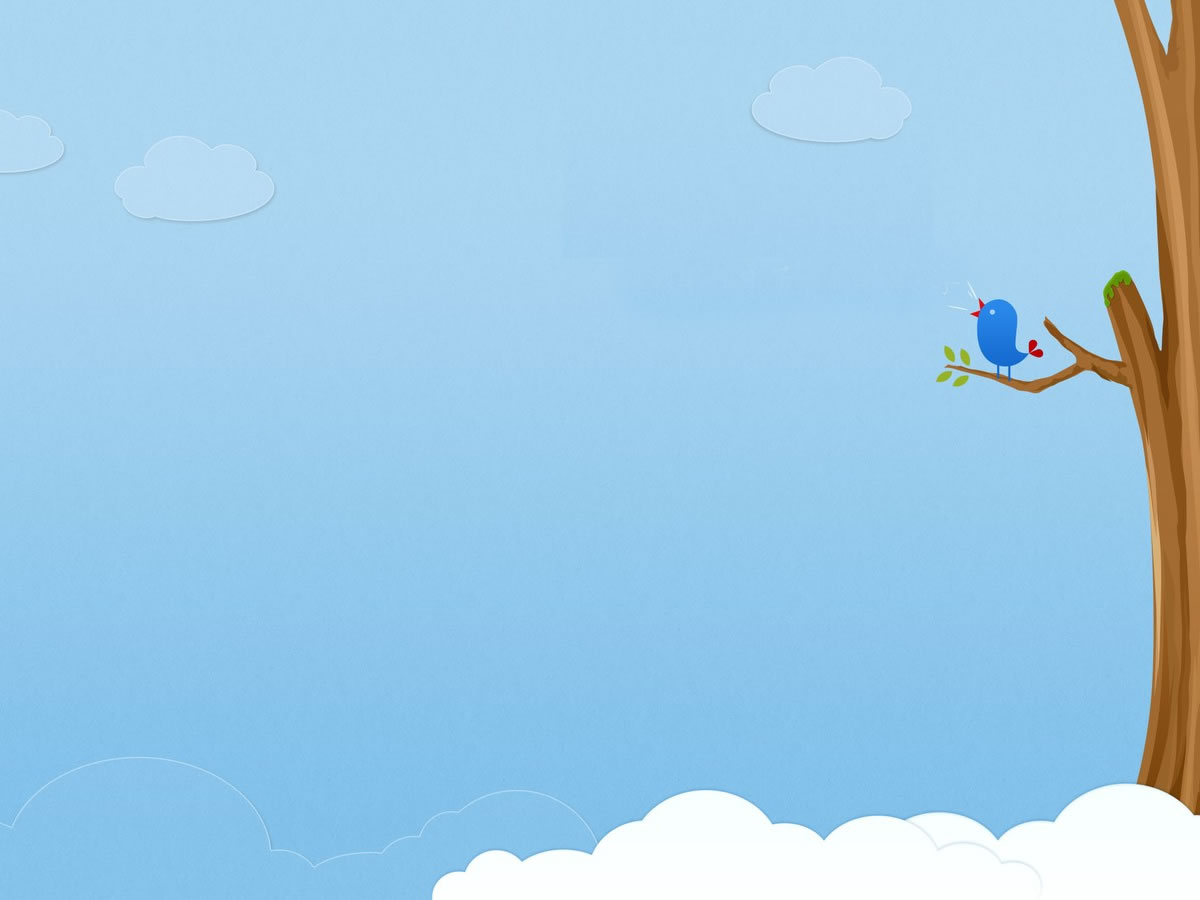 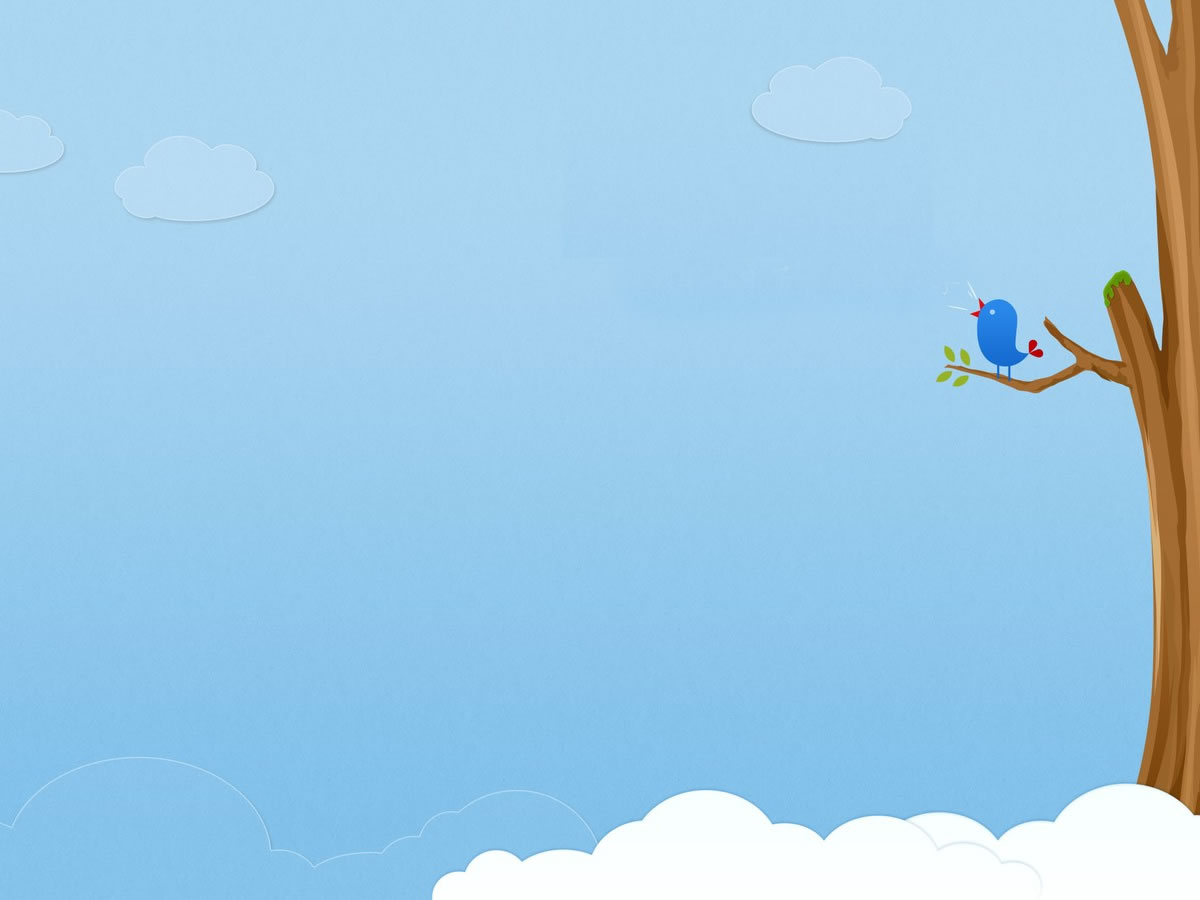 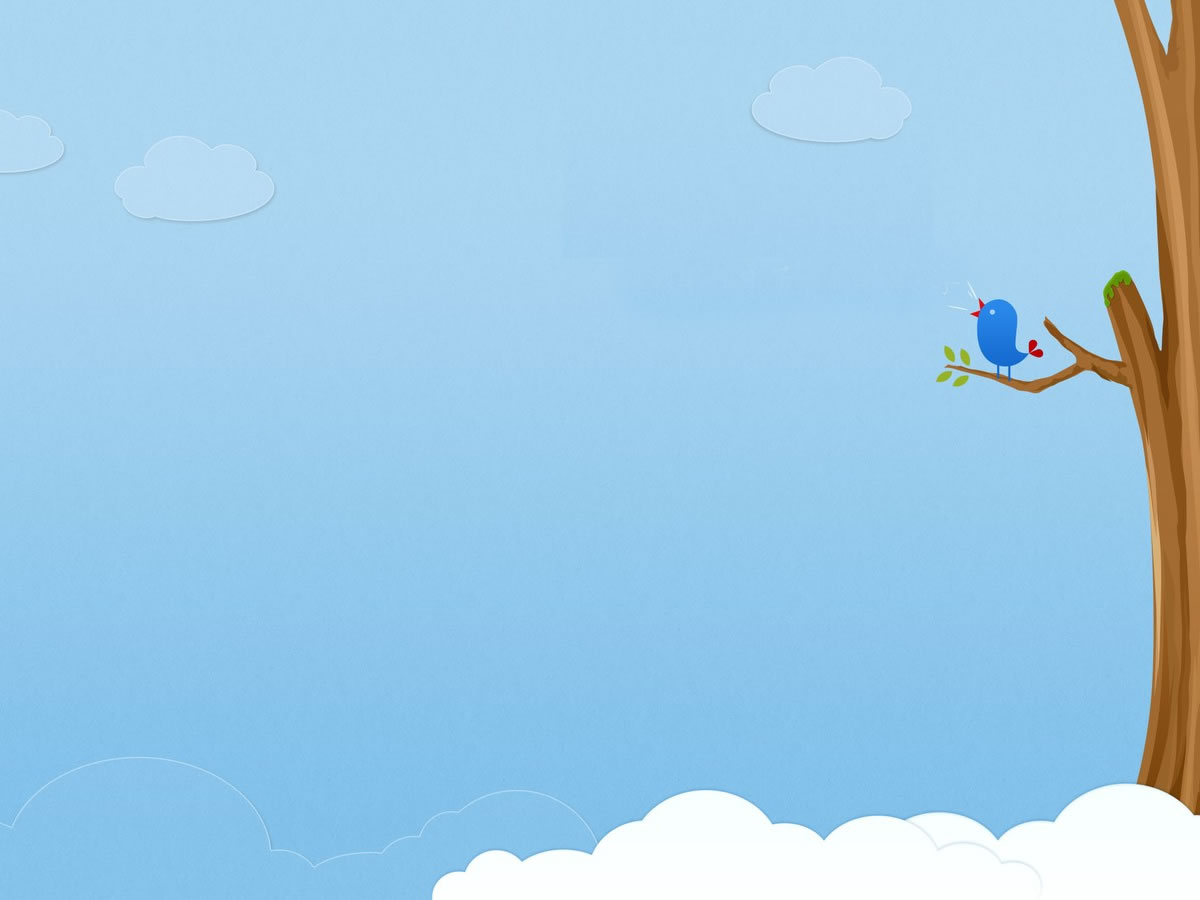 প্রাণীর বাসস্থান
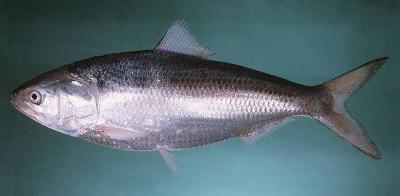 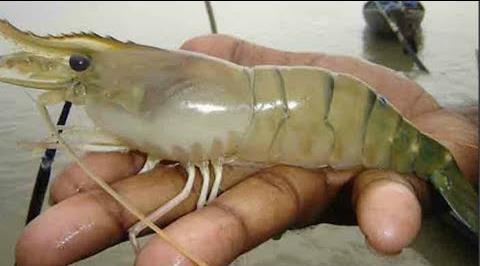 মাছ
চিংড়ি
ছবিগুলো মনোযোগ সহকারে দেখ
চিত্রে কী কী দেখতে পাচ্ছো?
মাছ, চিংড়ি ইত্যাদি পানিতে বাস করে।
মাছ ও চিংড়ি কোথায় বাস করে?
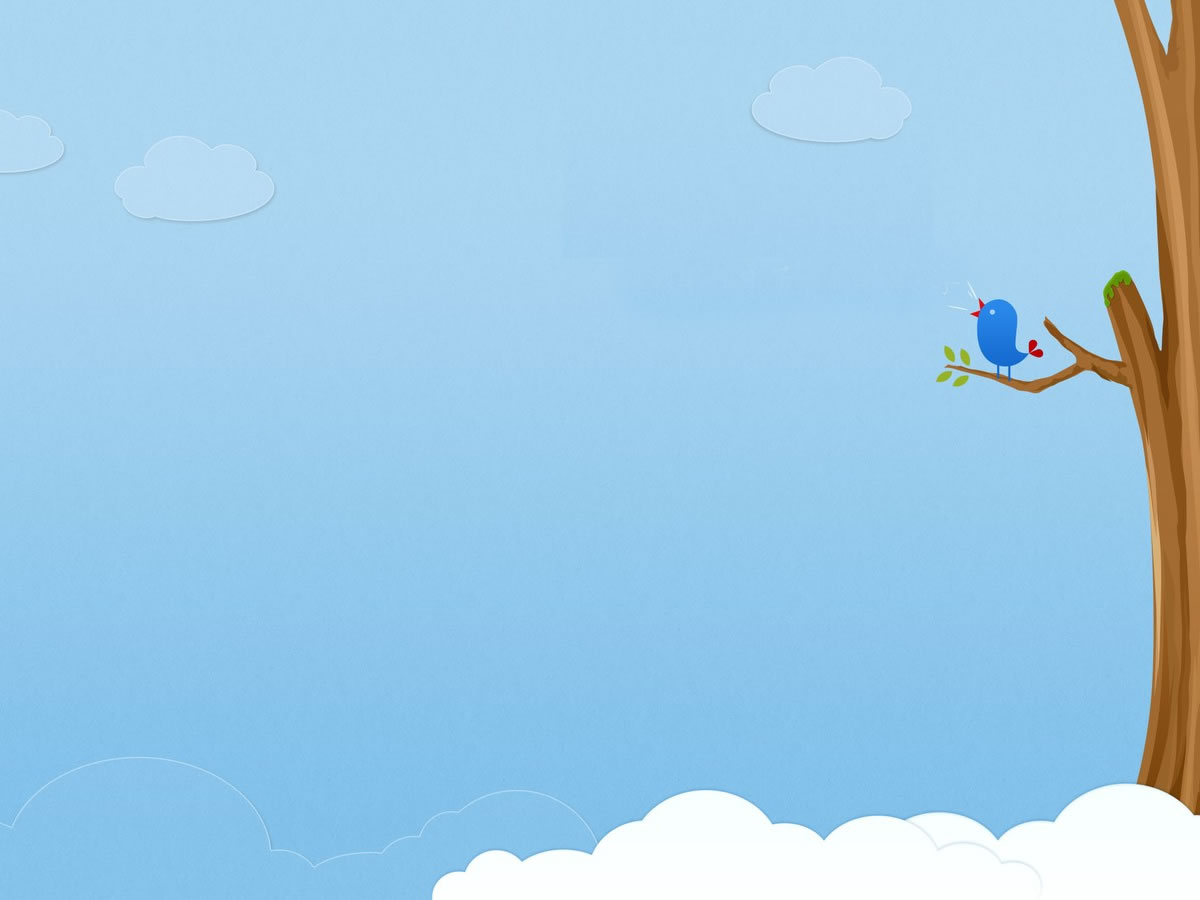 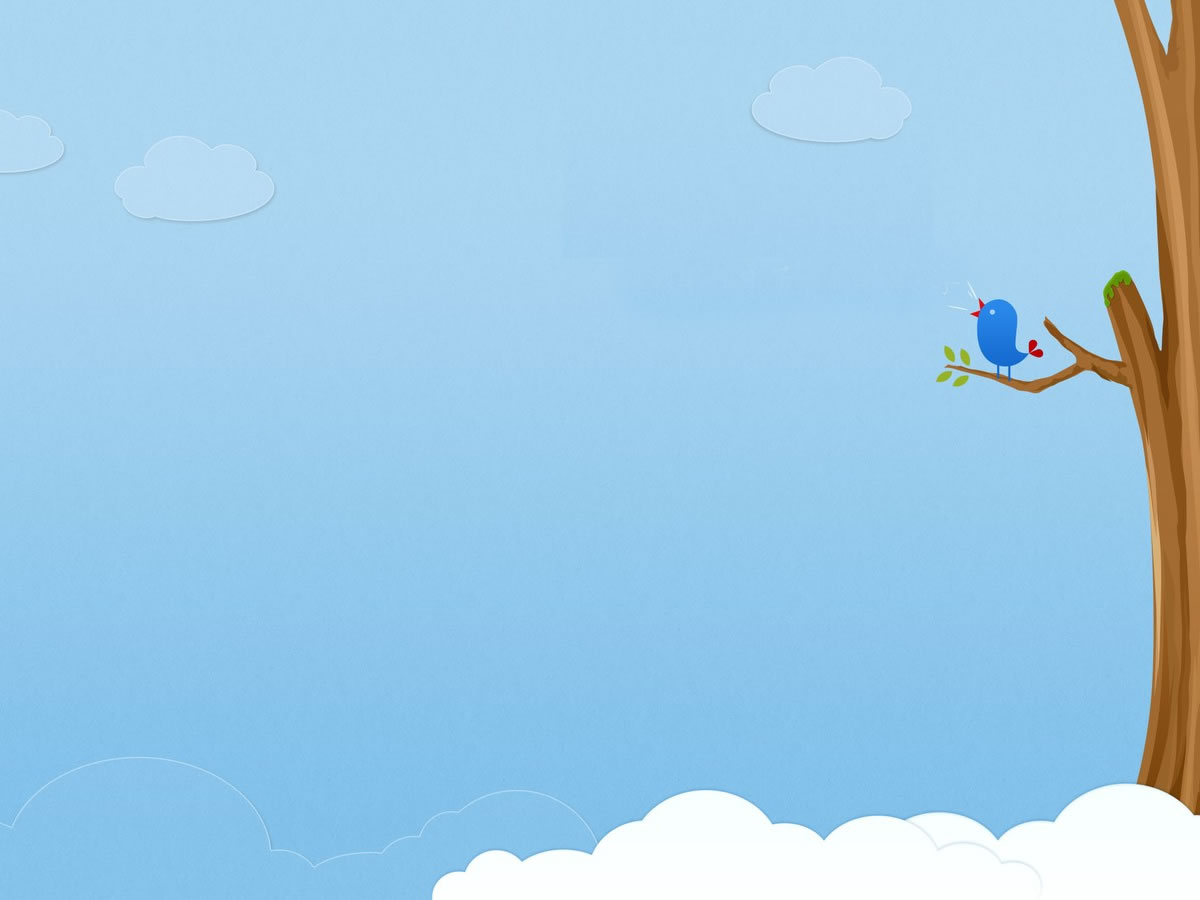 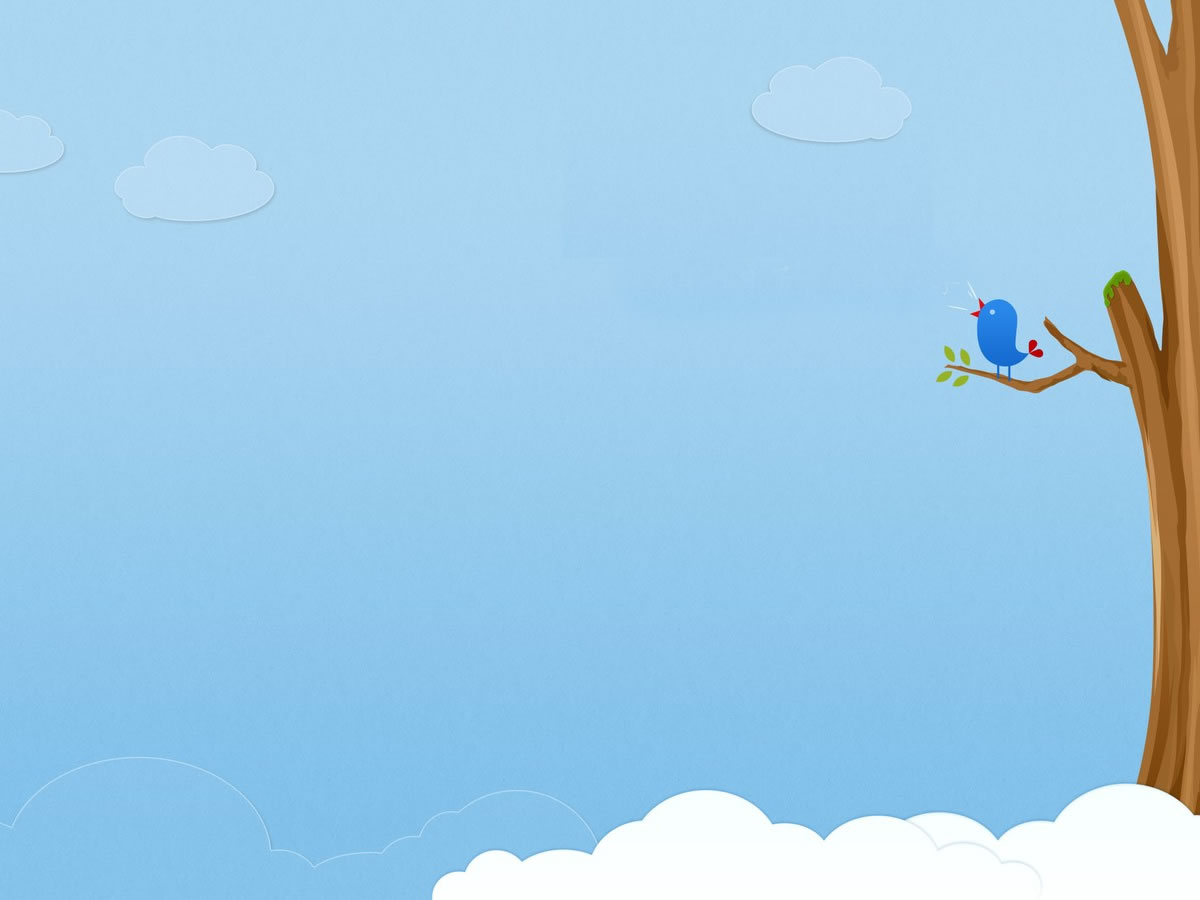 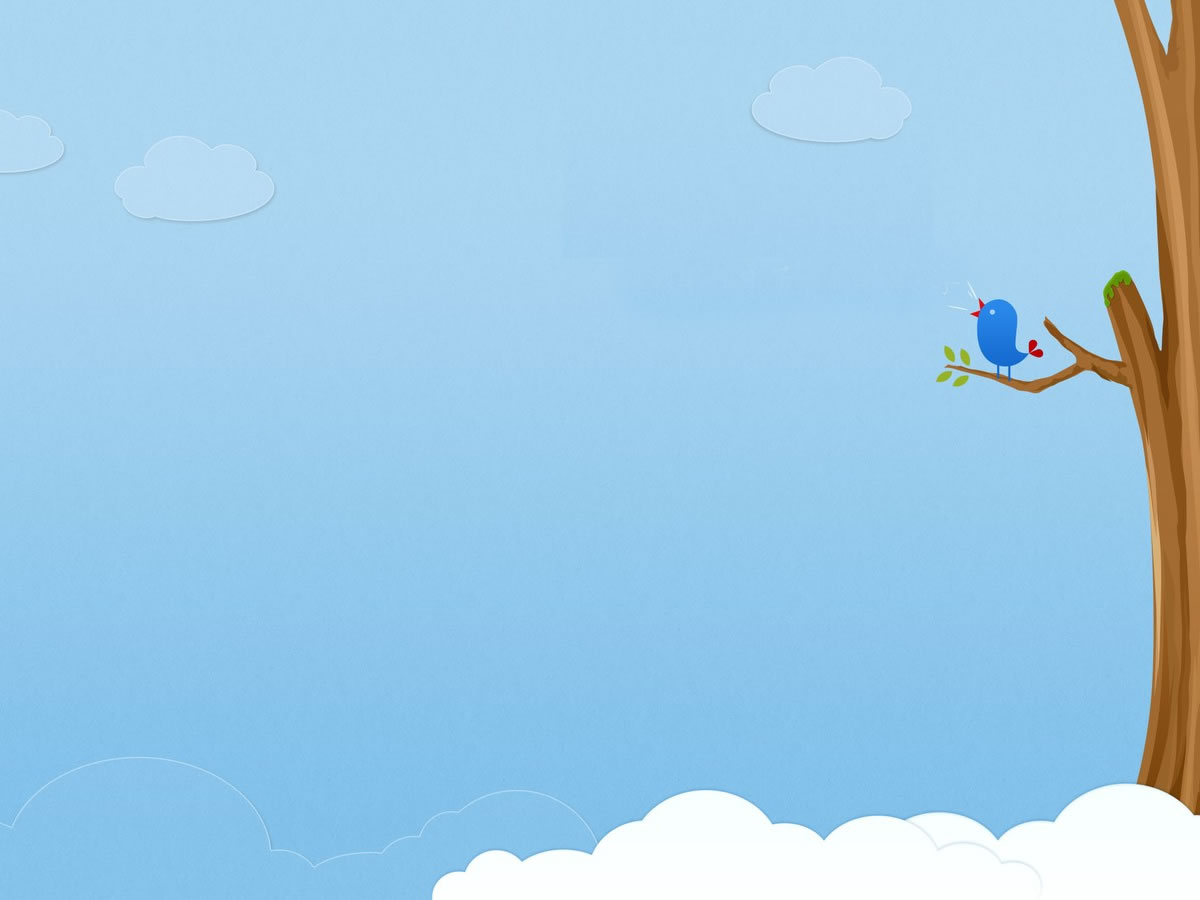 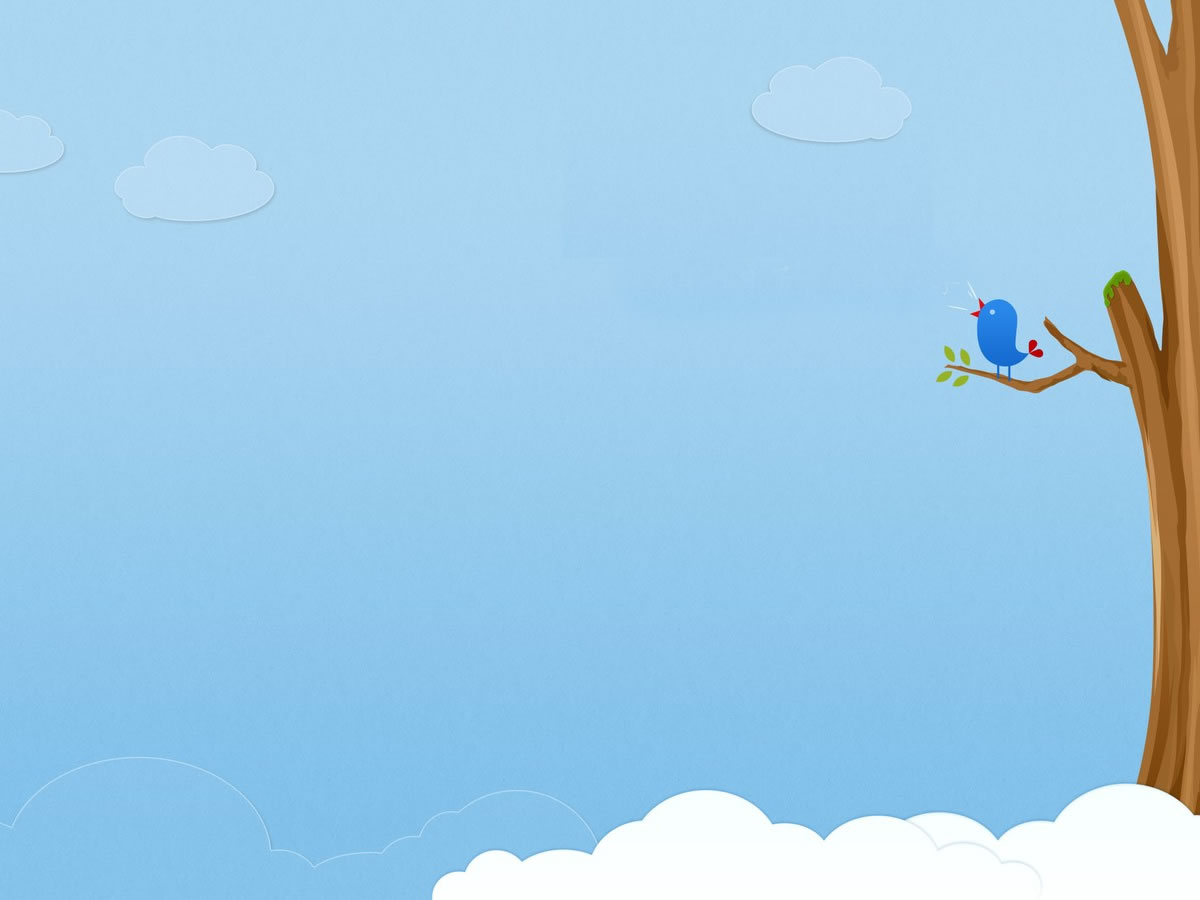 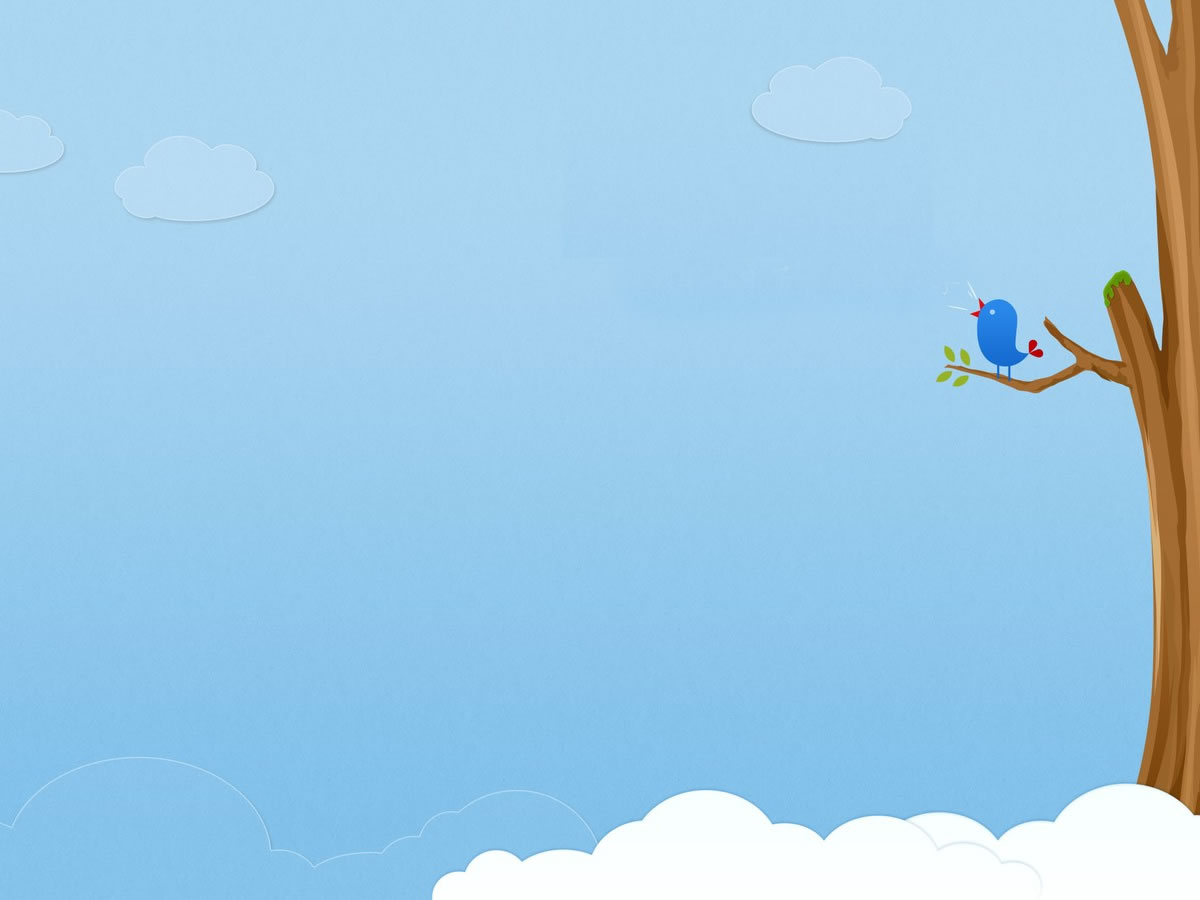 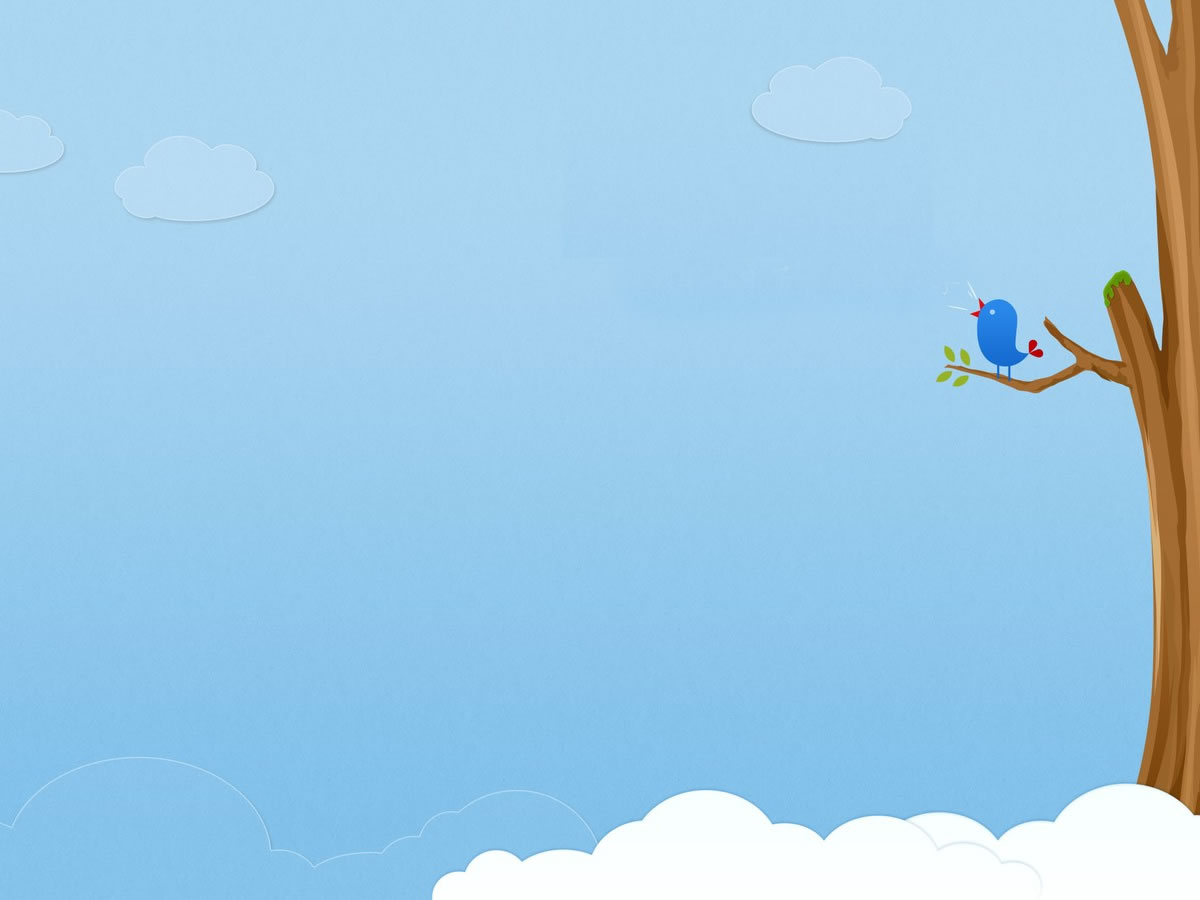 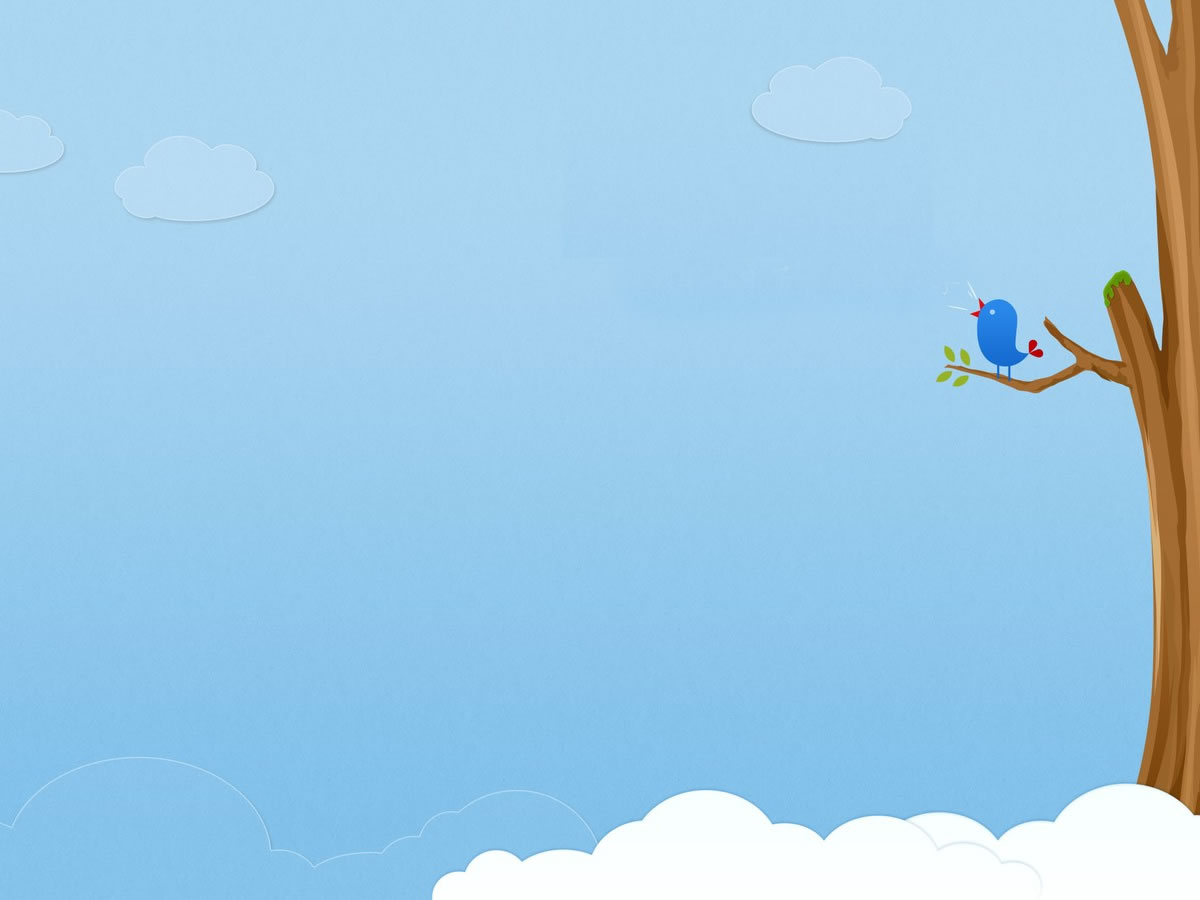 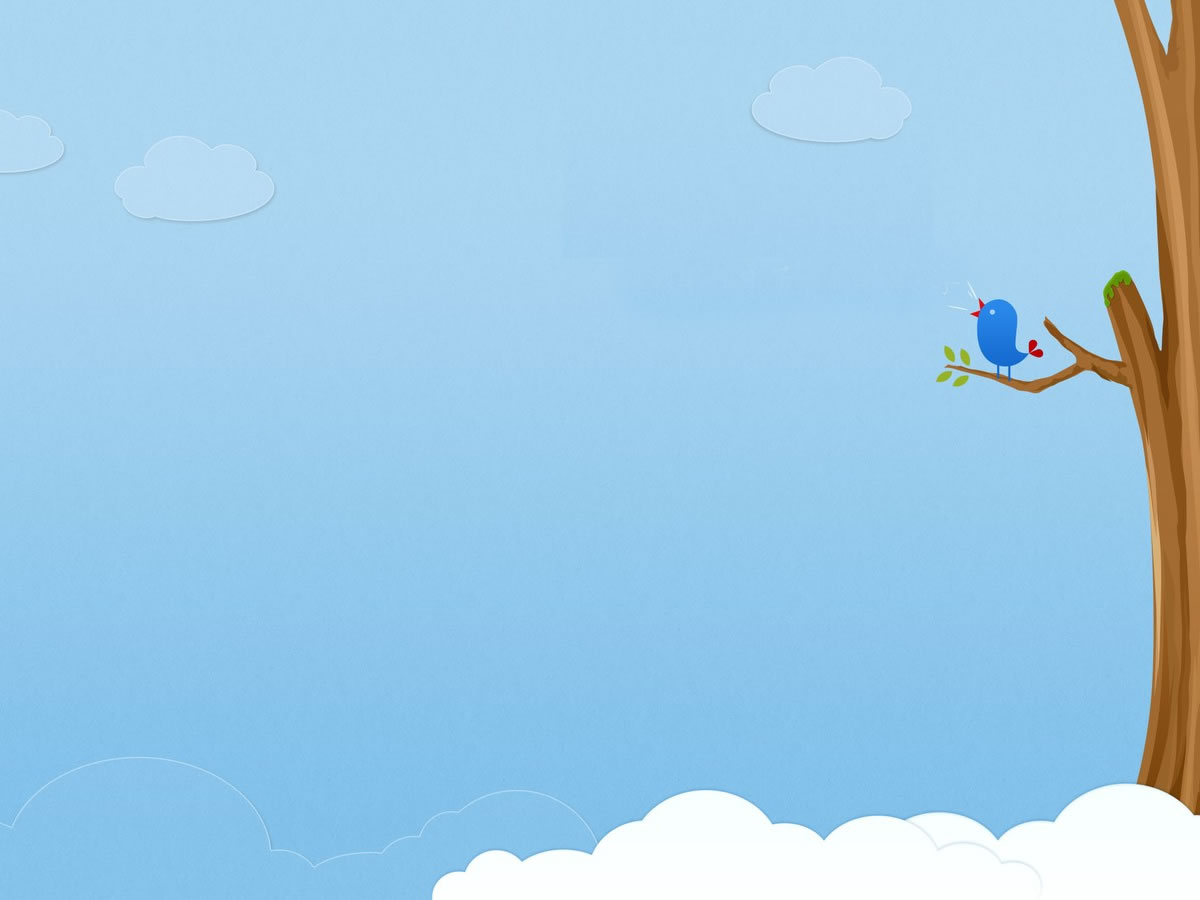 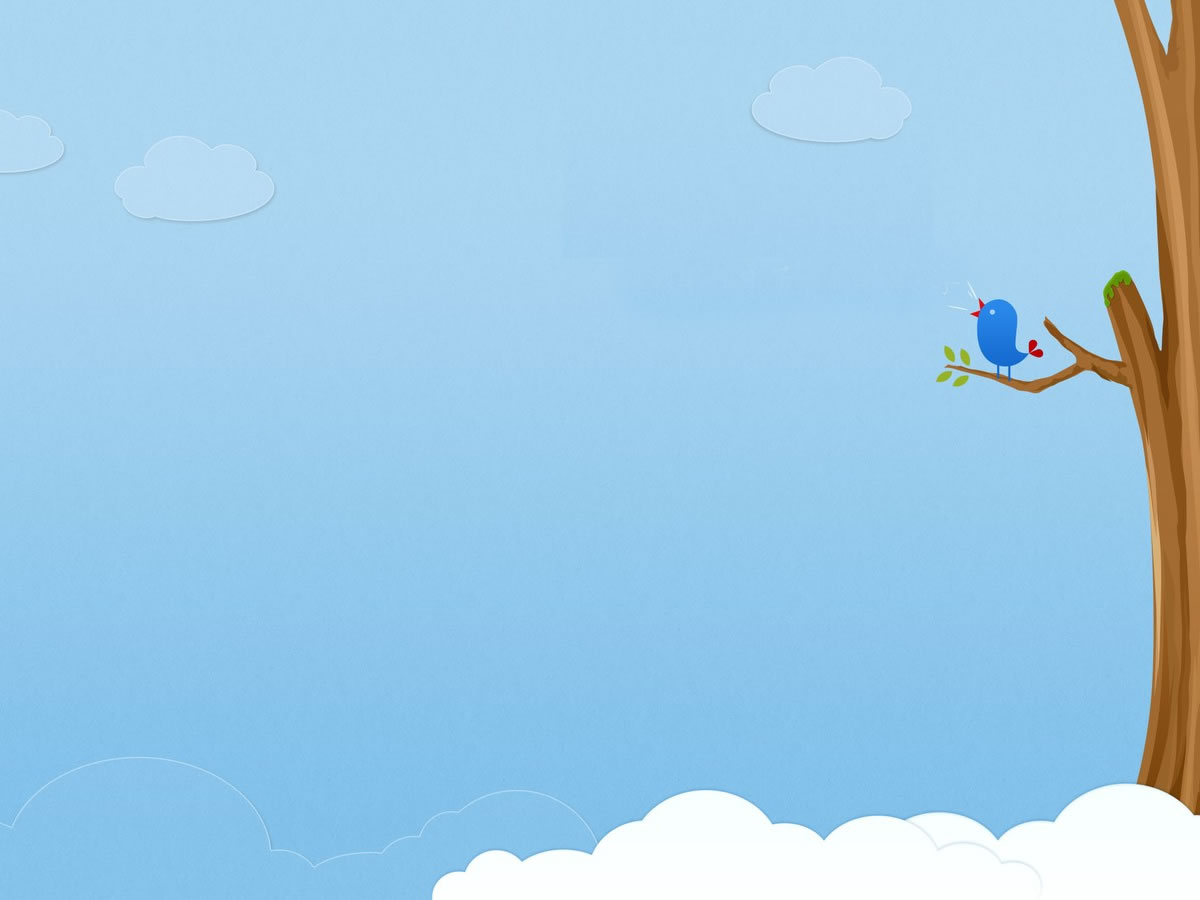 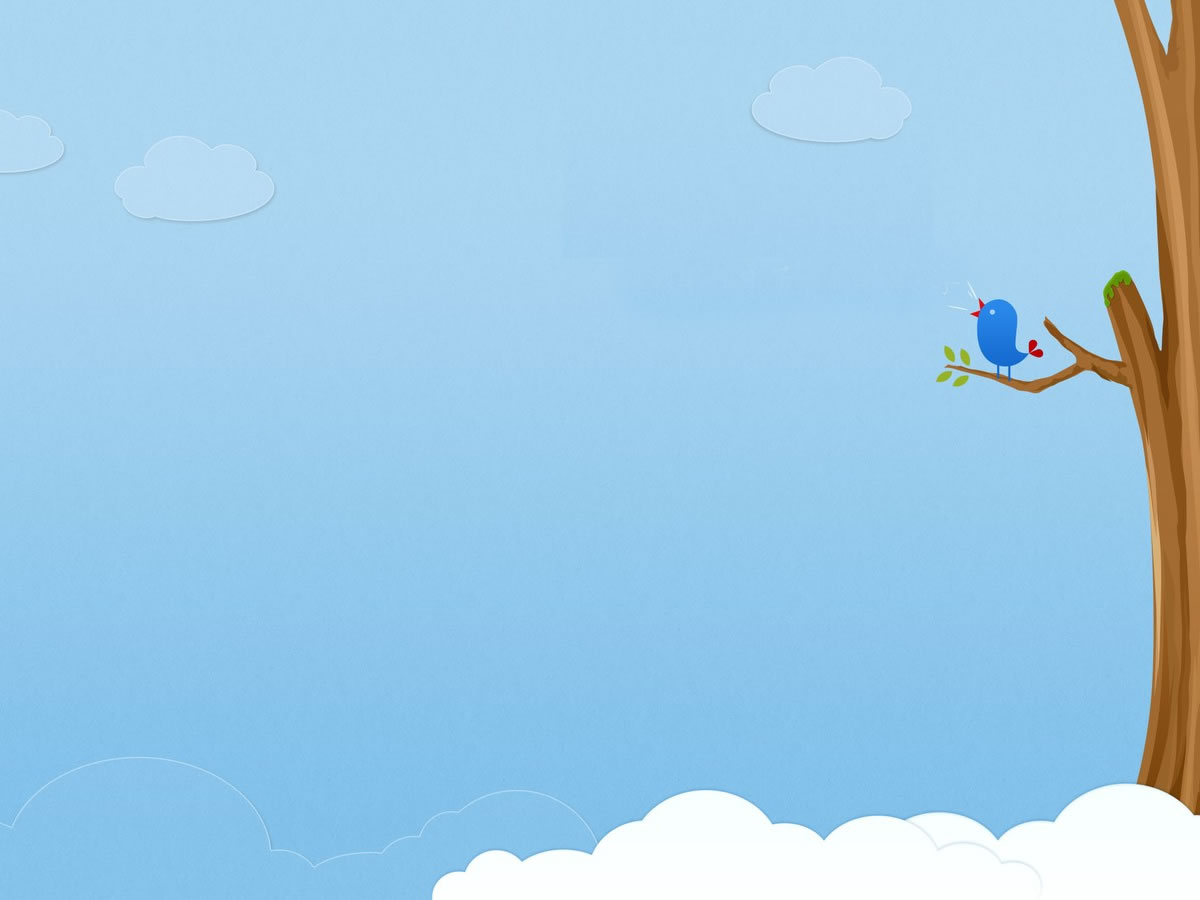 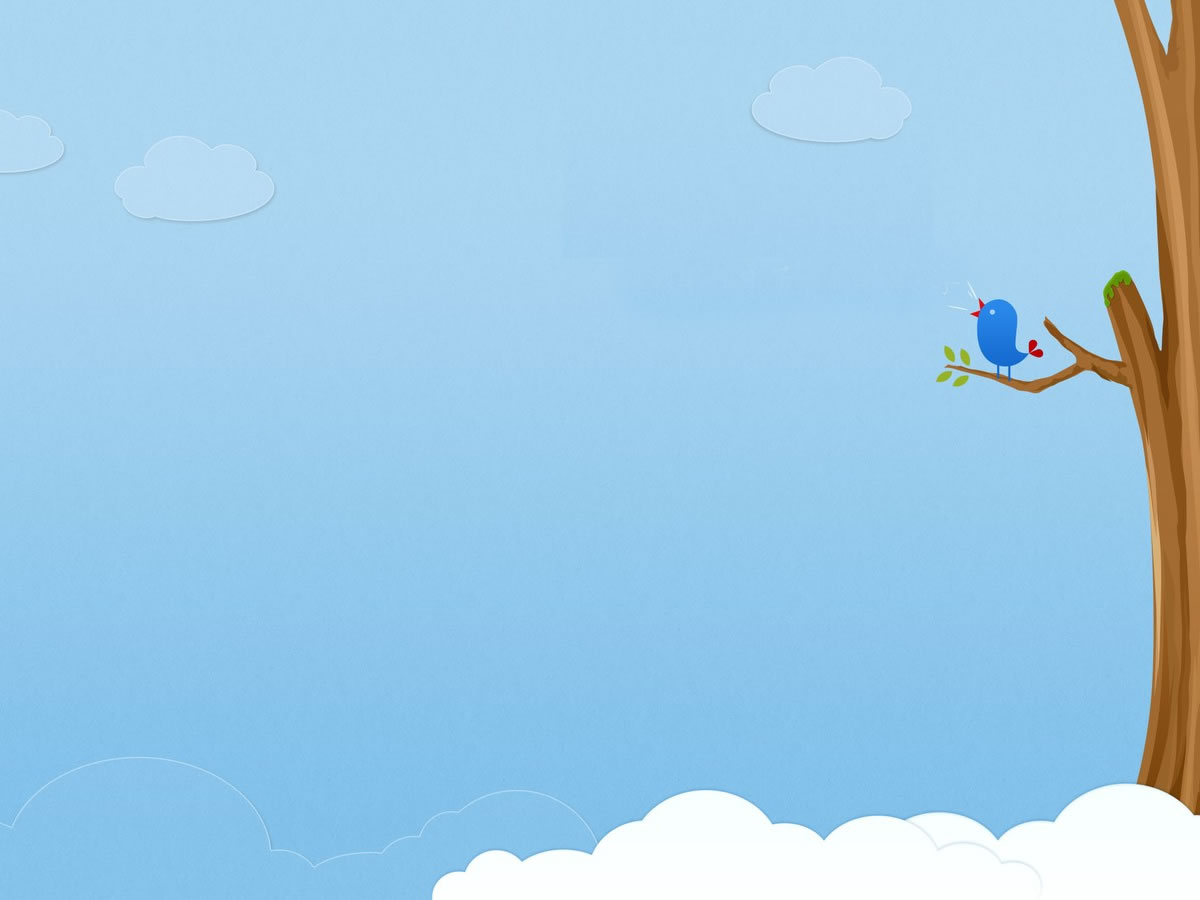 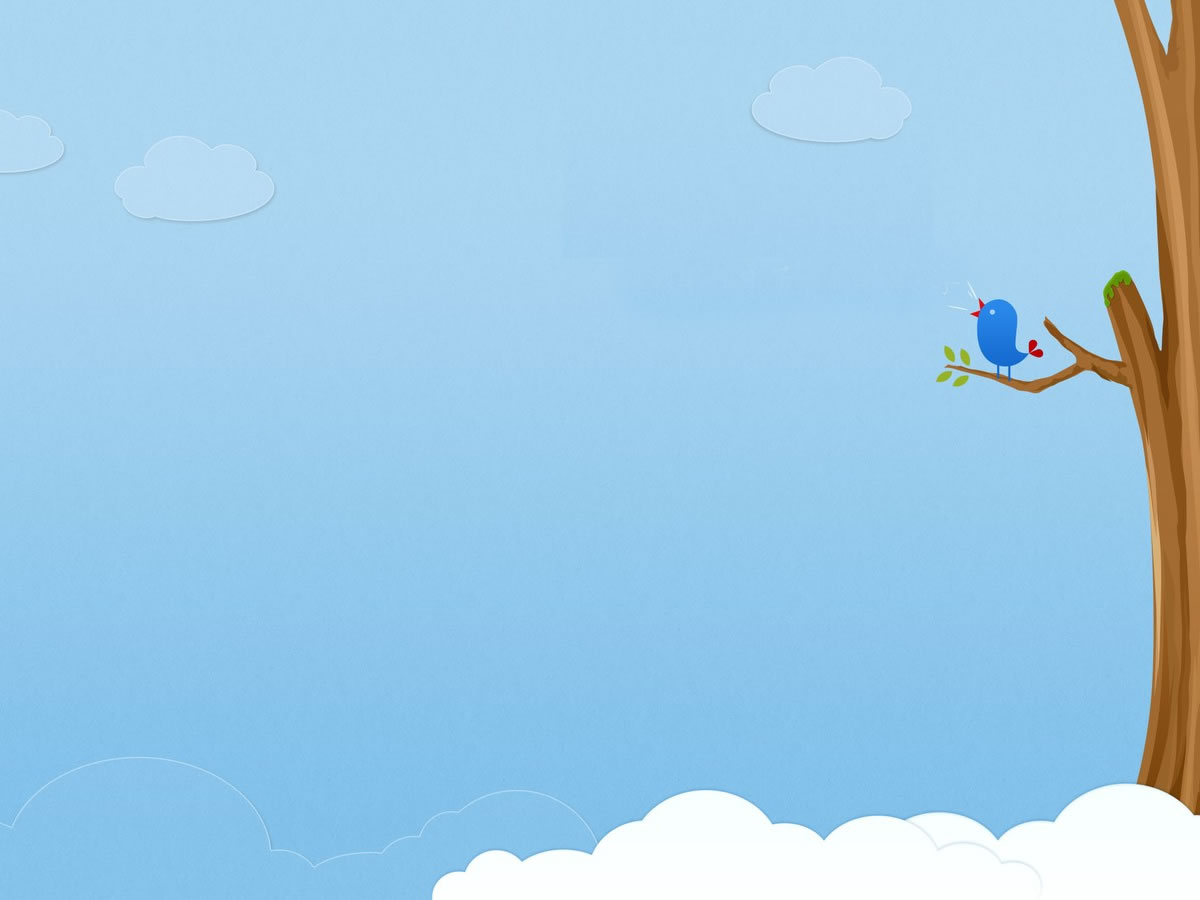 প্রাণীর বাসস্থান
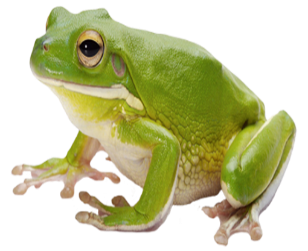 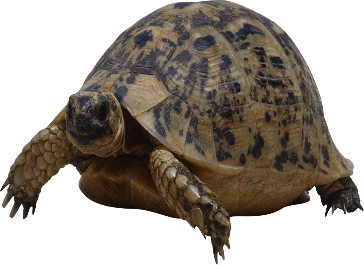 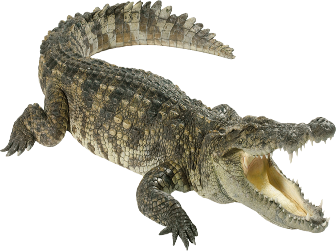 কুমির
কচ্ছপ
ব্যাঙ
ব্যাঙ, কচ্ছপ, কুমির ইত্যাদি মাটি ও পানি উভয় স্থানেই থাকতে পারে।
ব্যাঙ, কচ্ছপ ও কুমির কোথায় বাস করে?
চিত্রে কী কী দেখতে পাচ্ছো?
ছবিগুলো মনোযোগ সহকারে দেখ
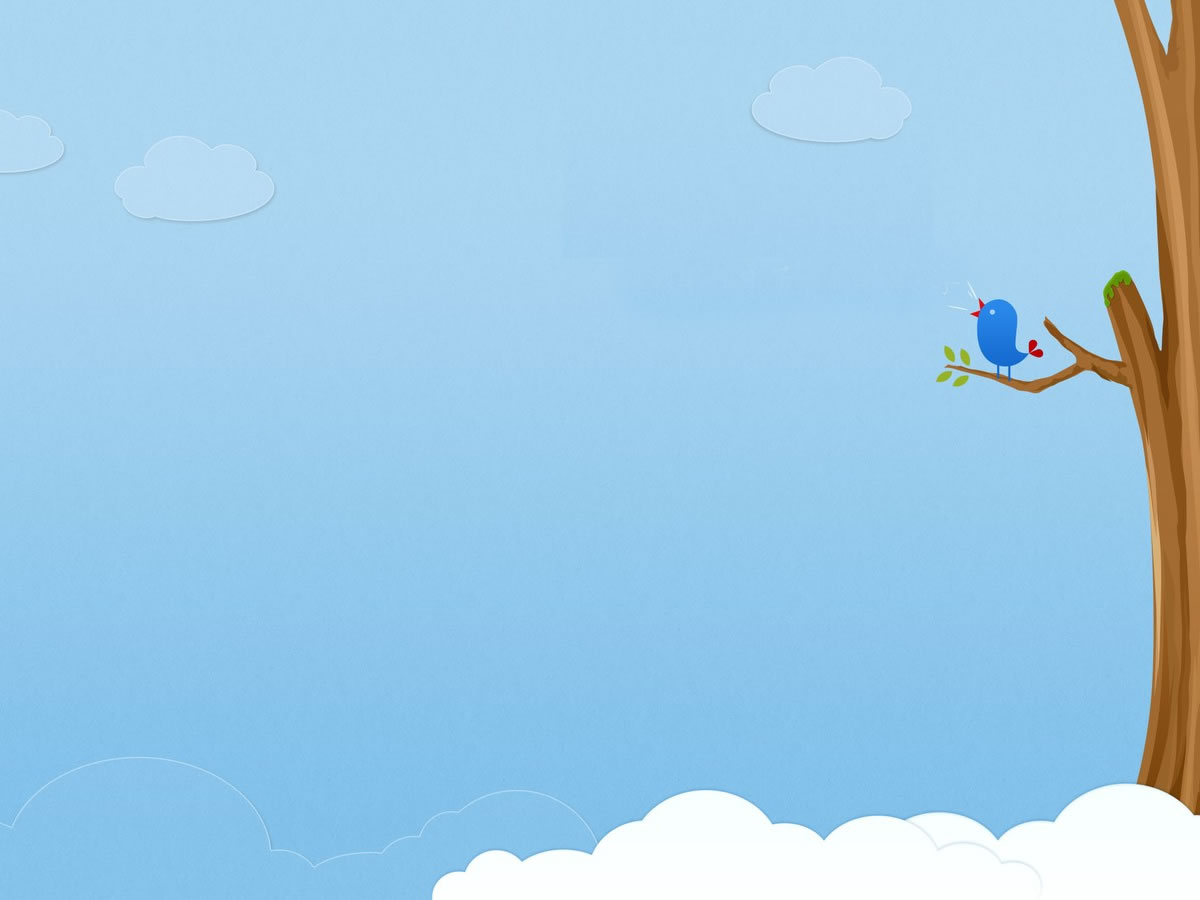 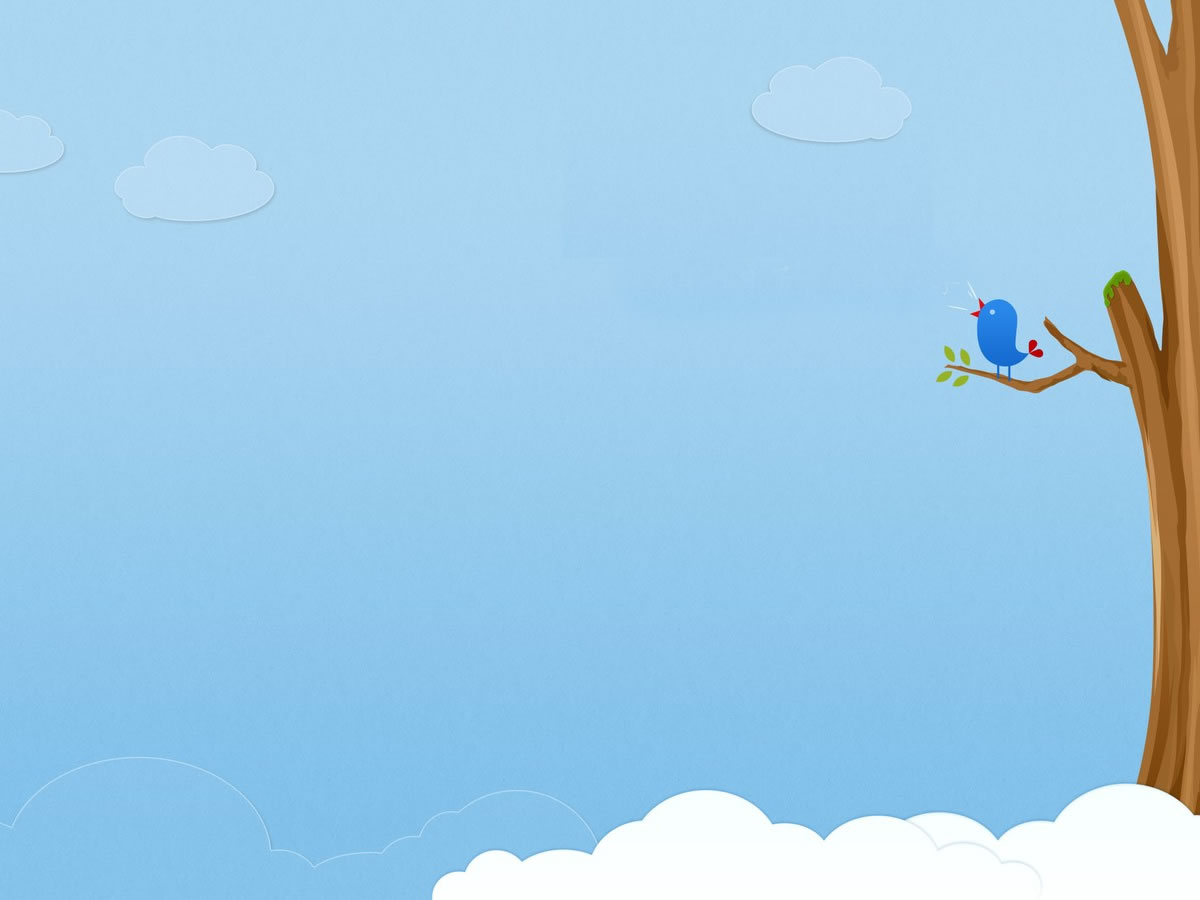 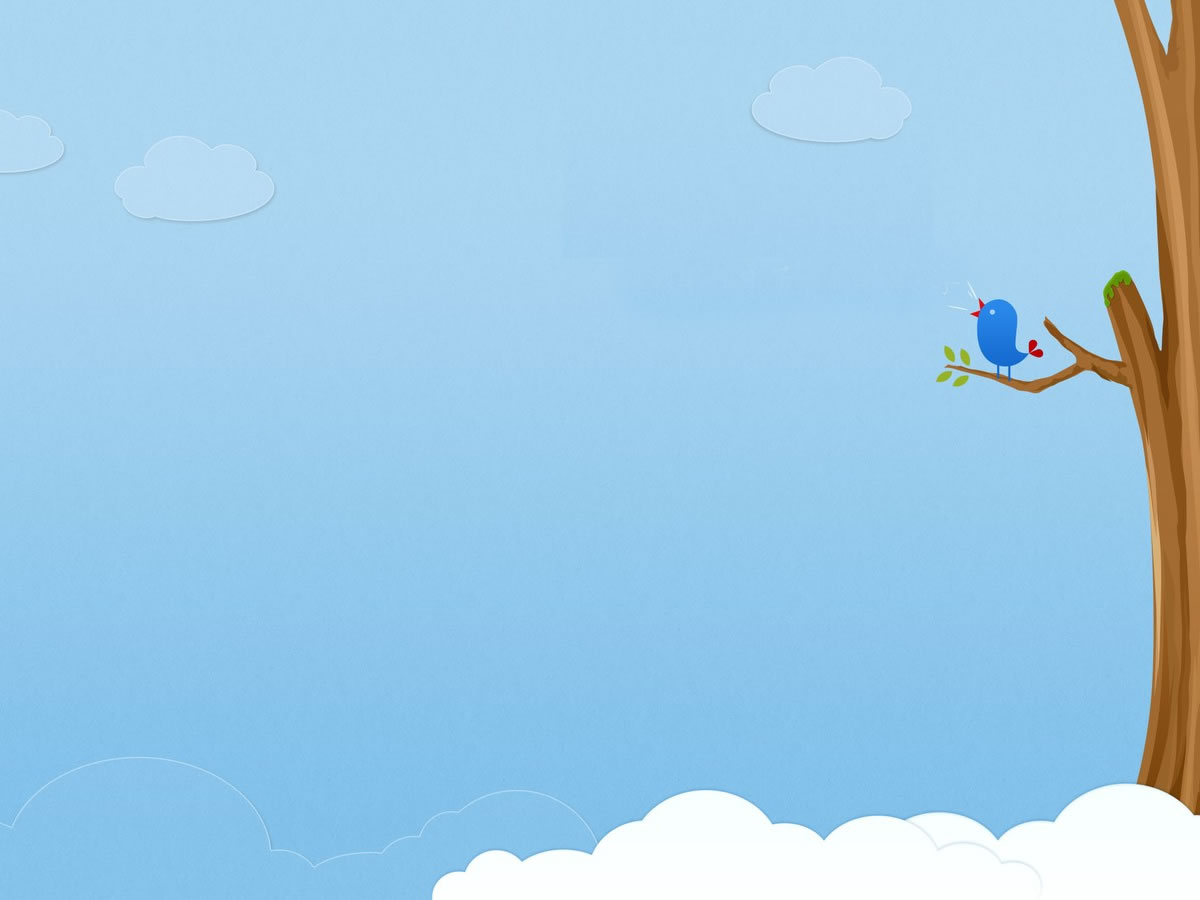 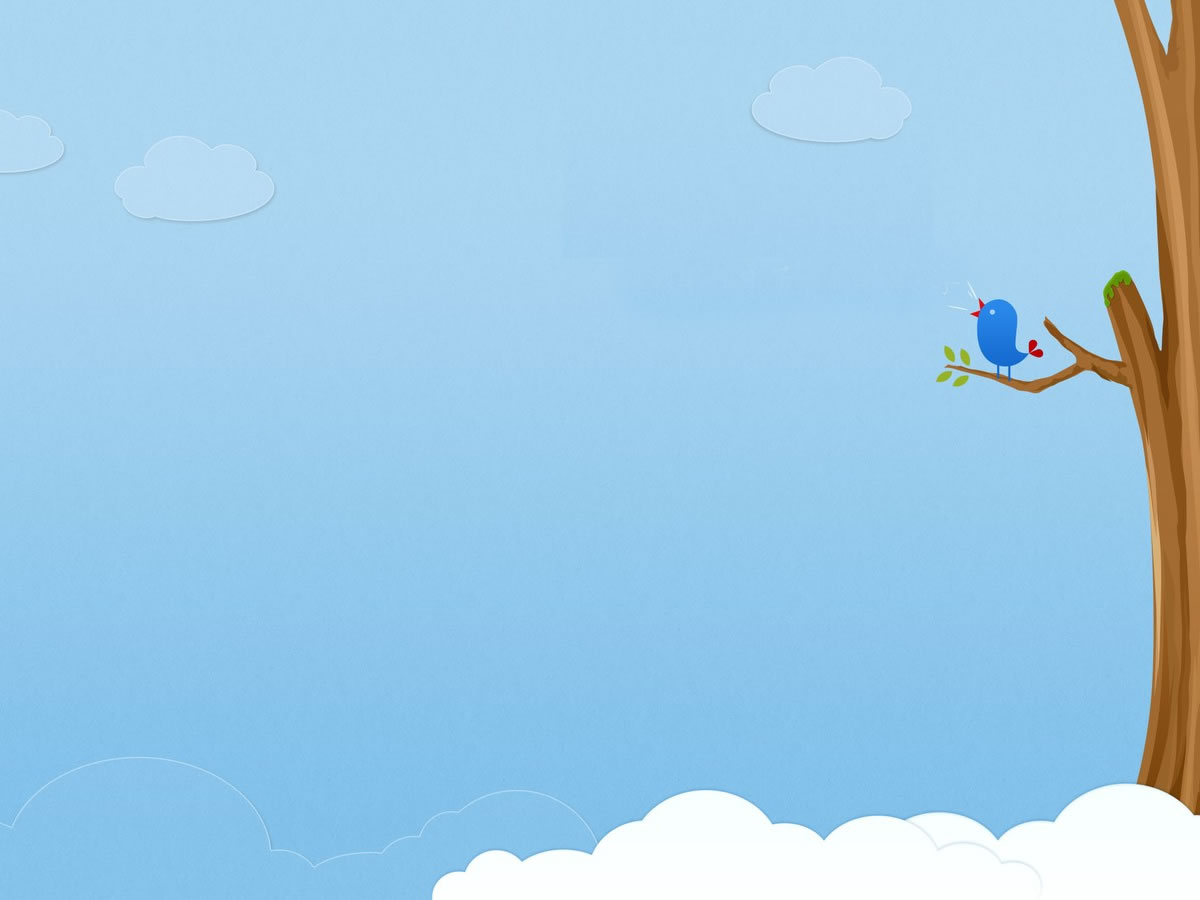 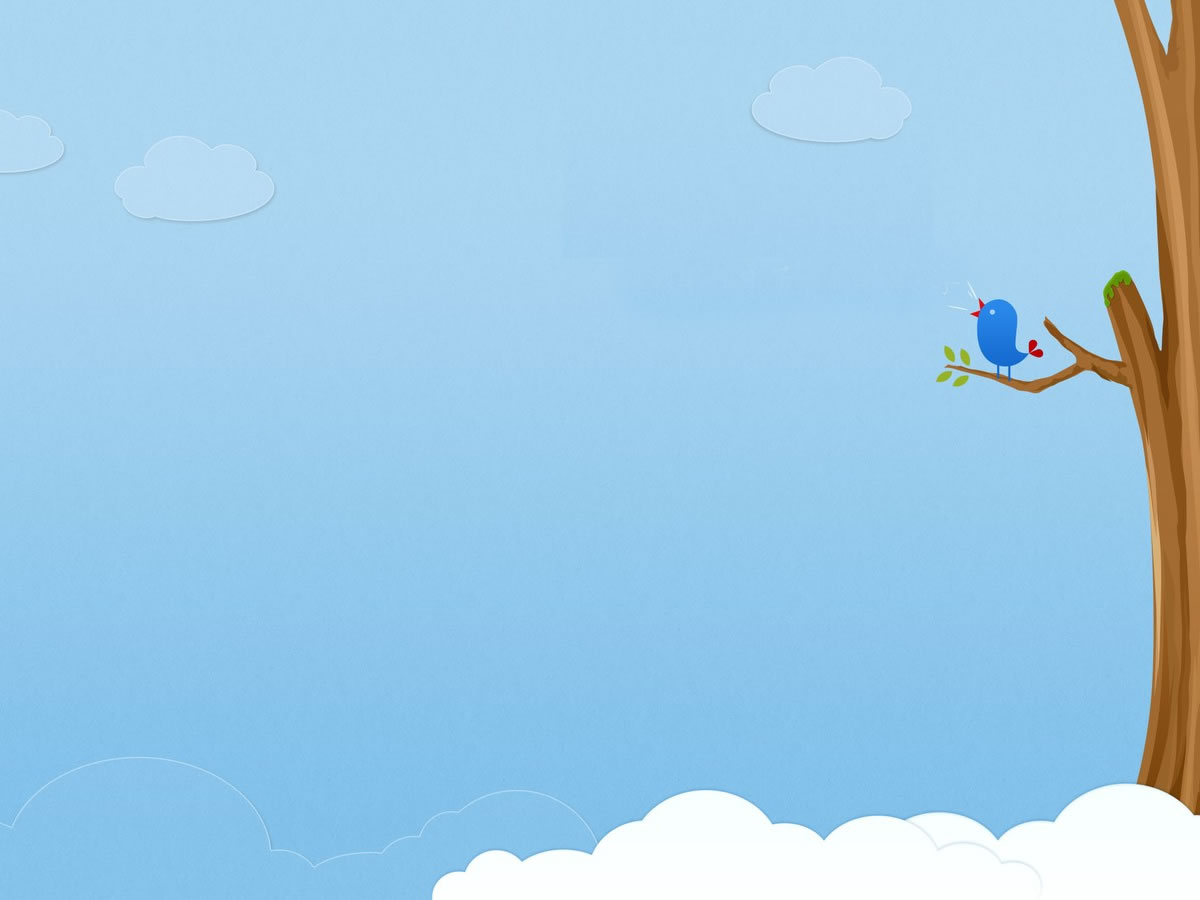 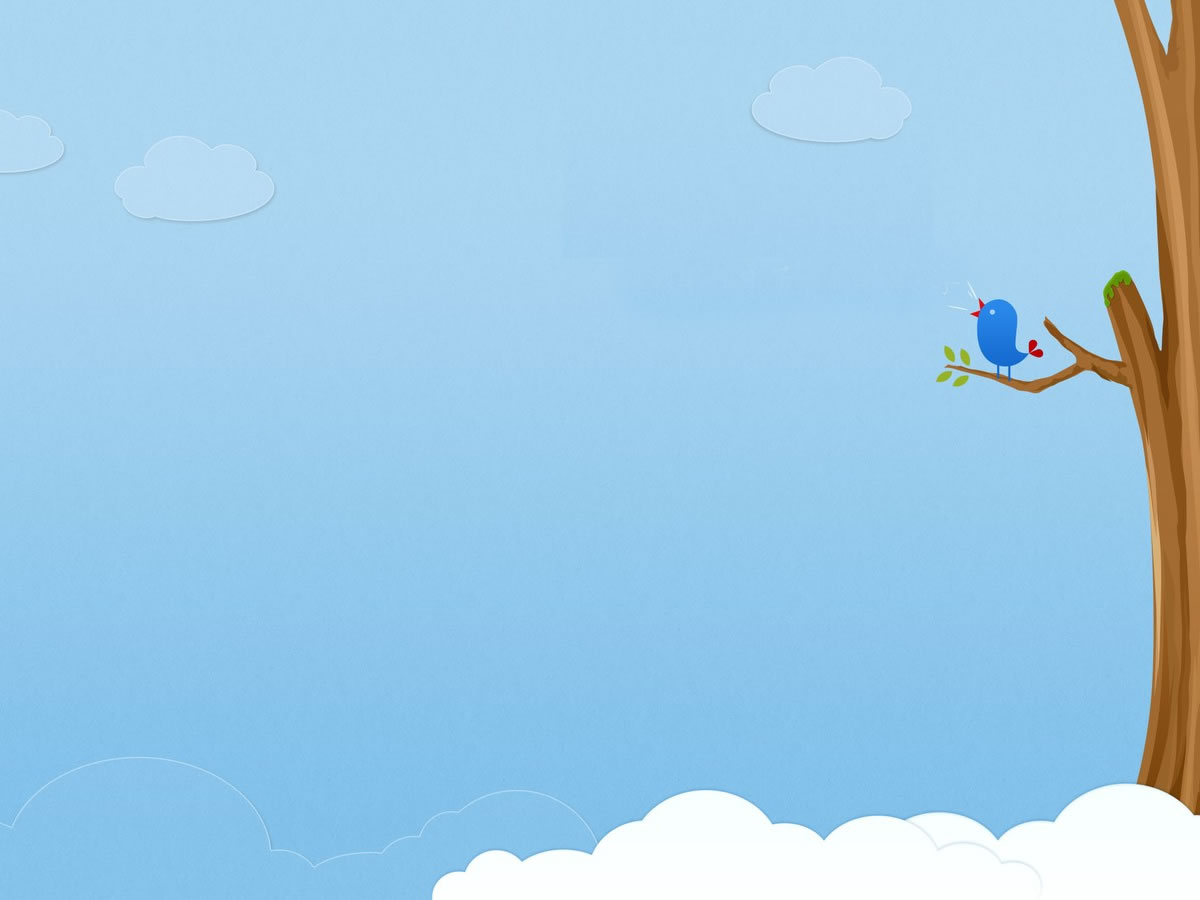 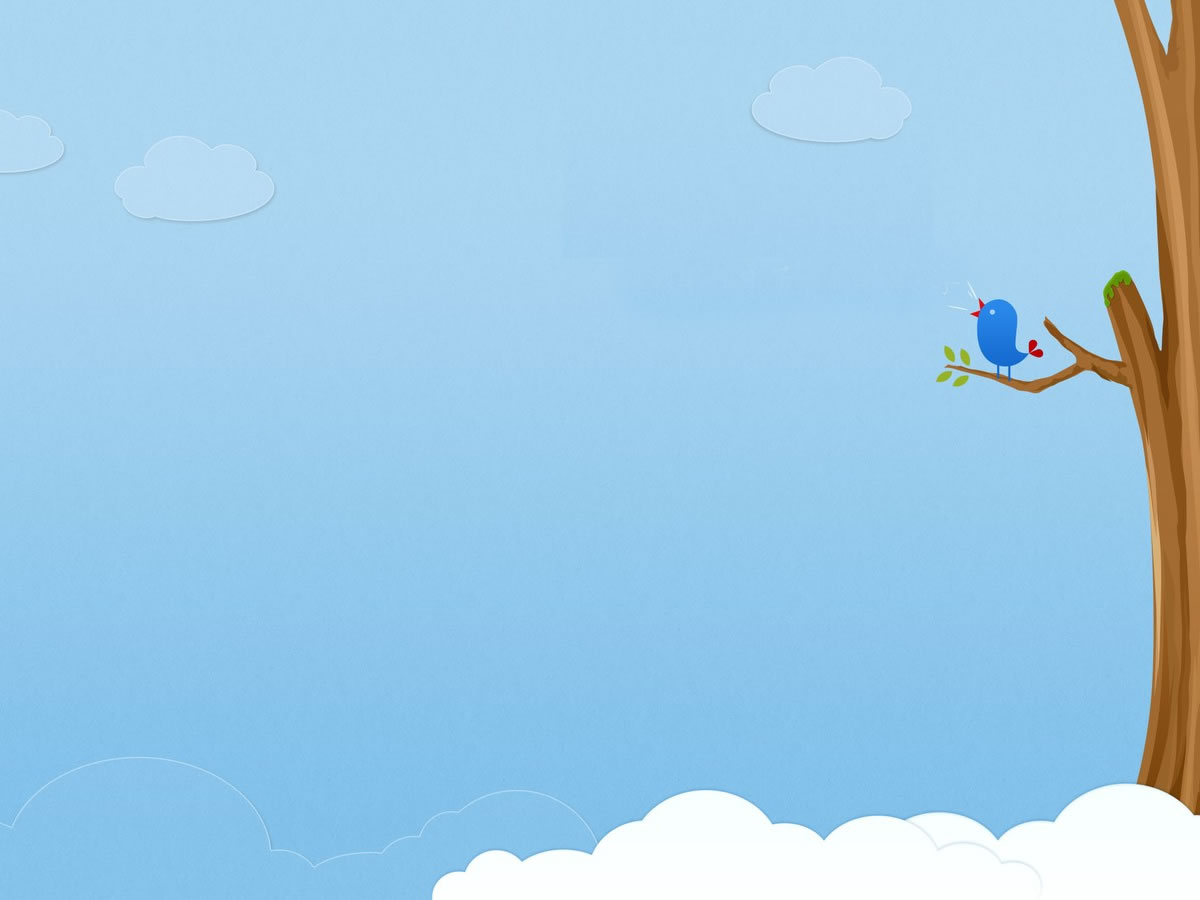 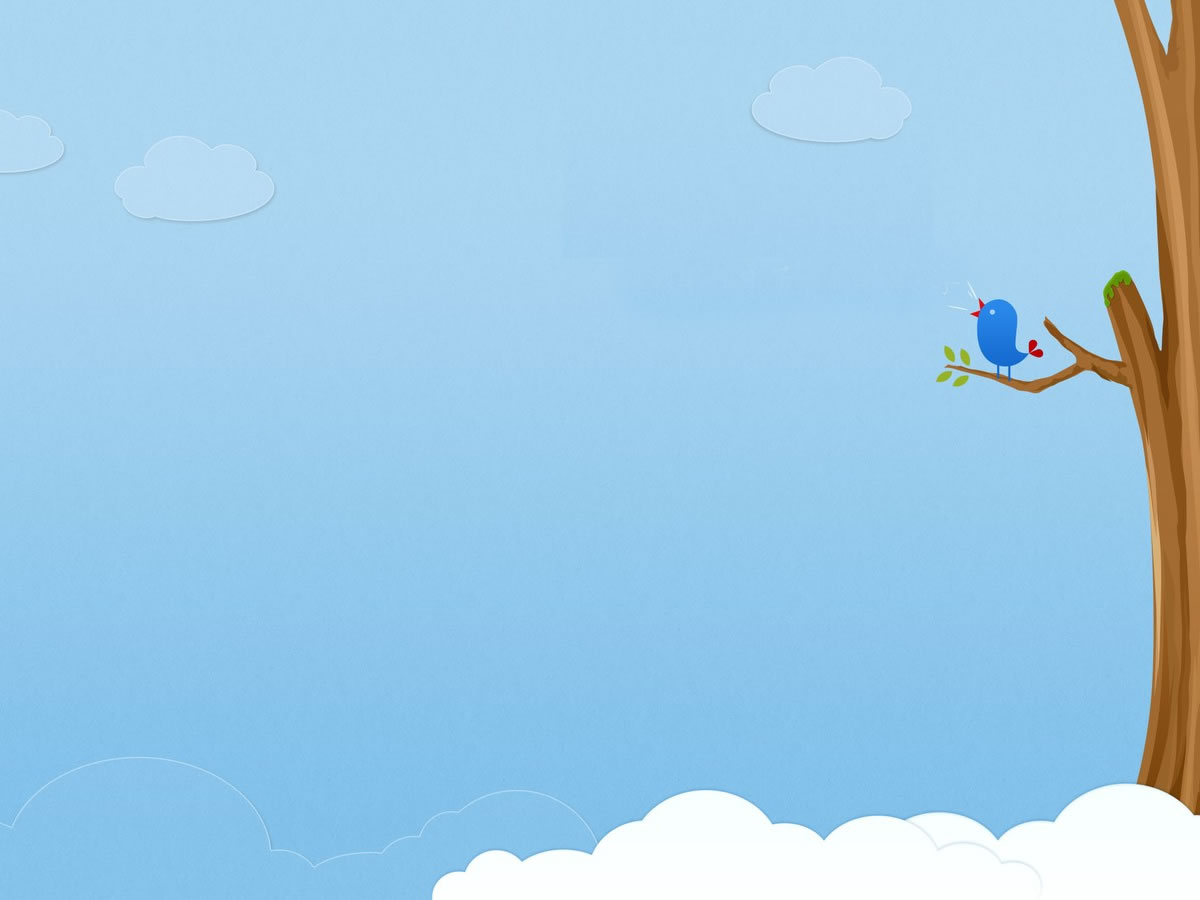 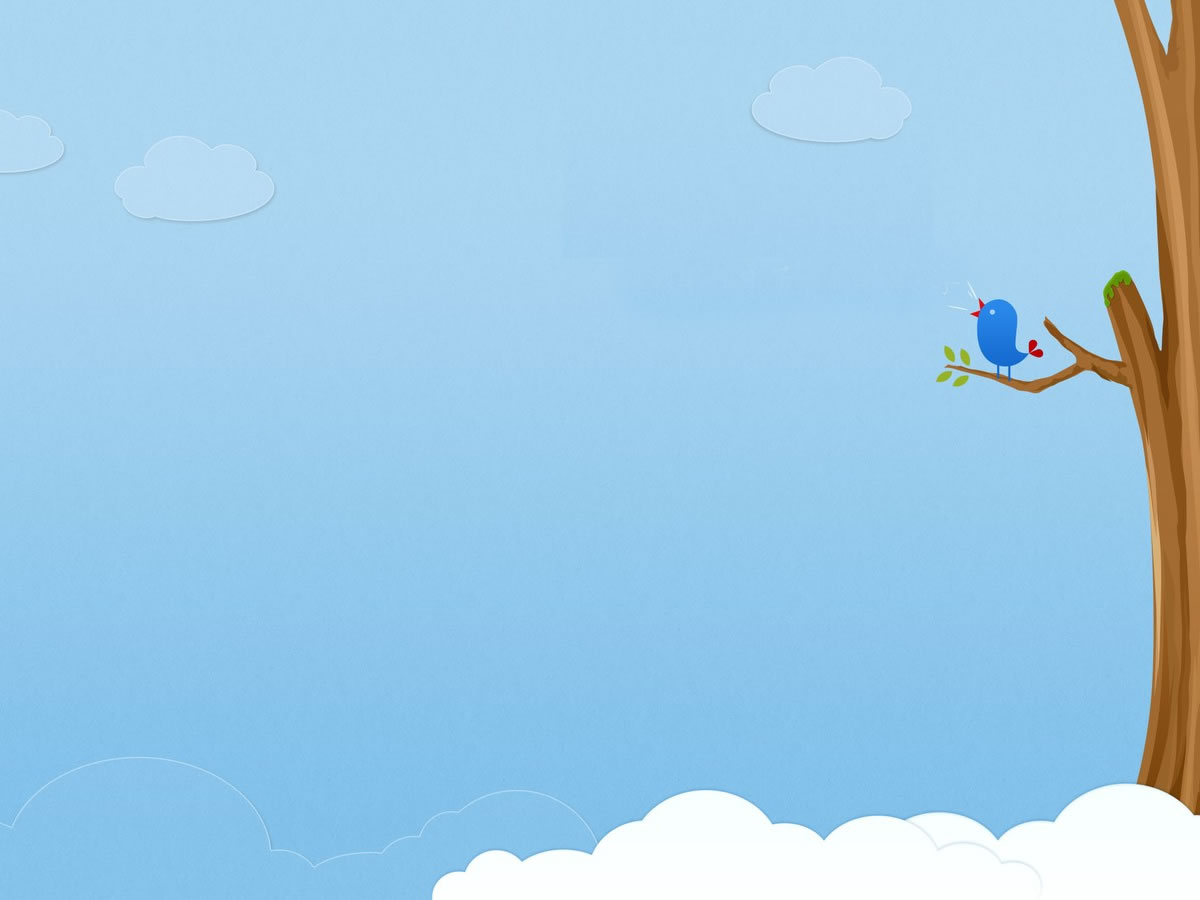 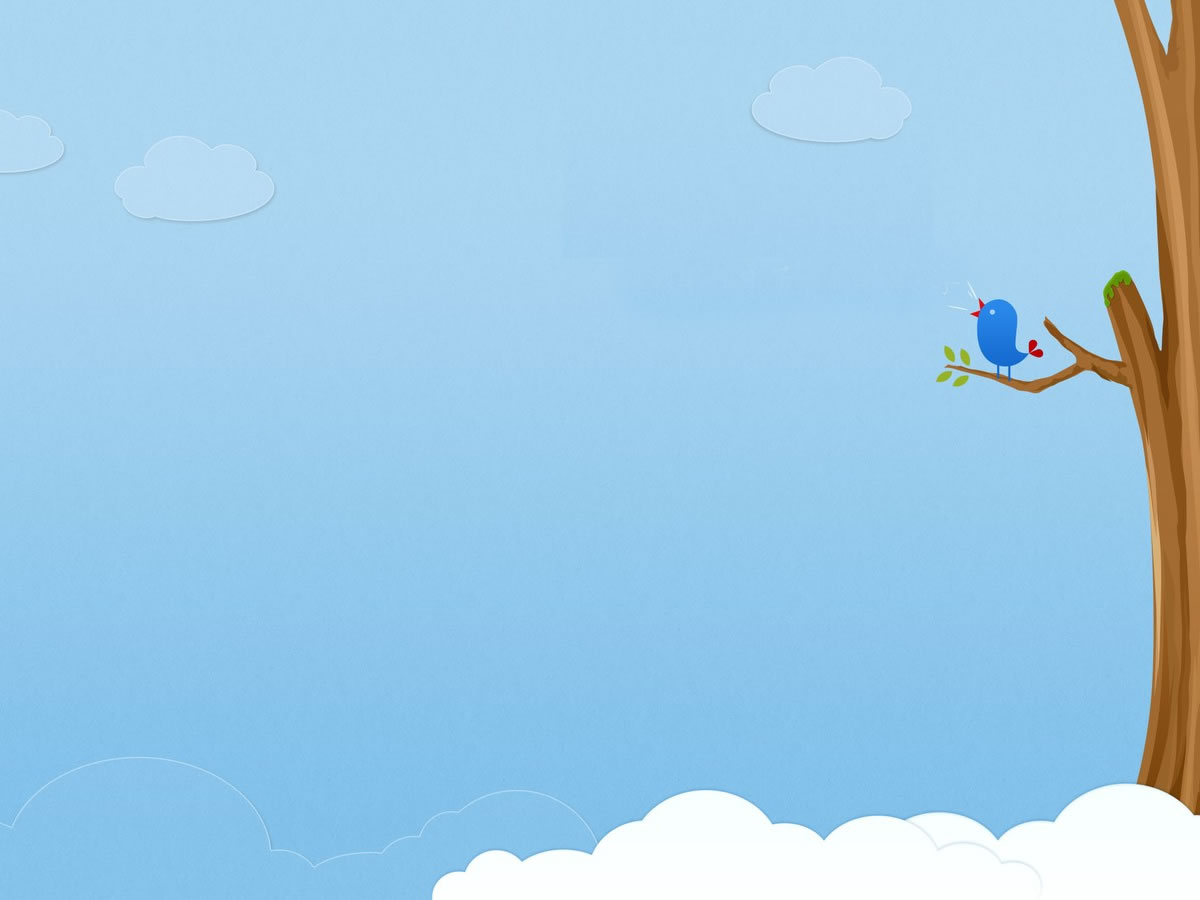 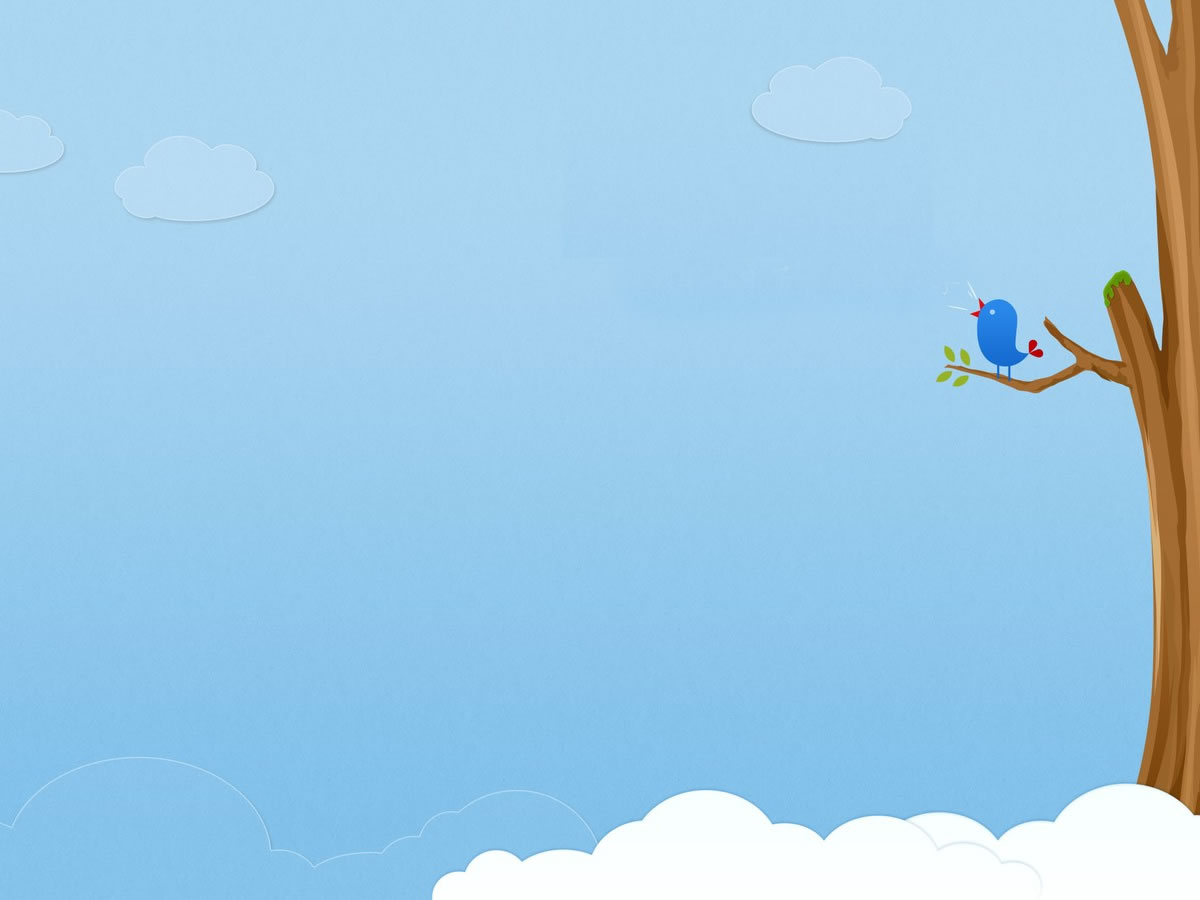 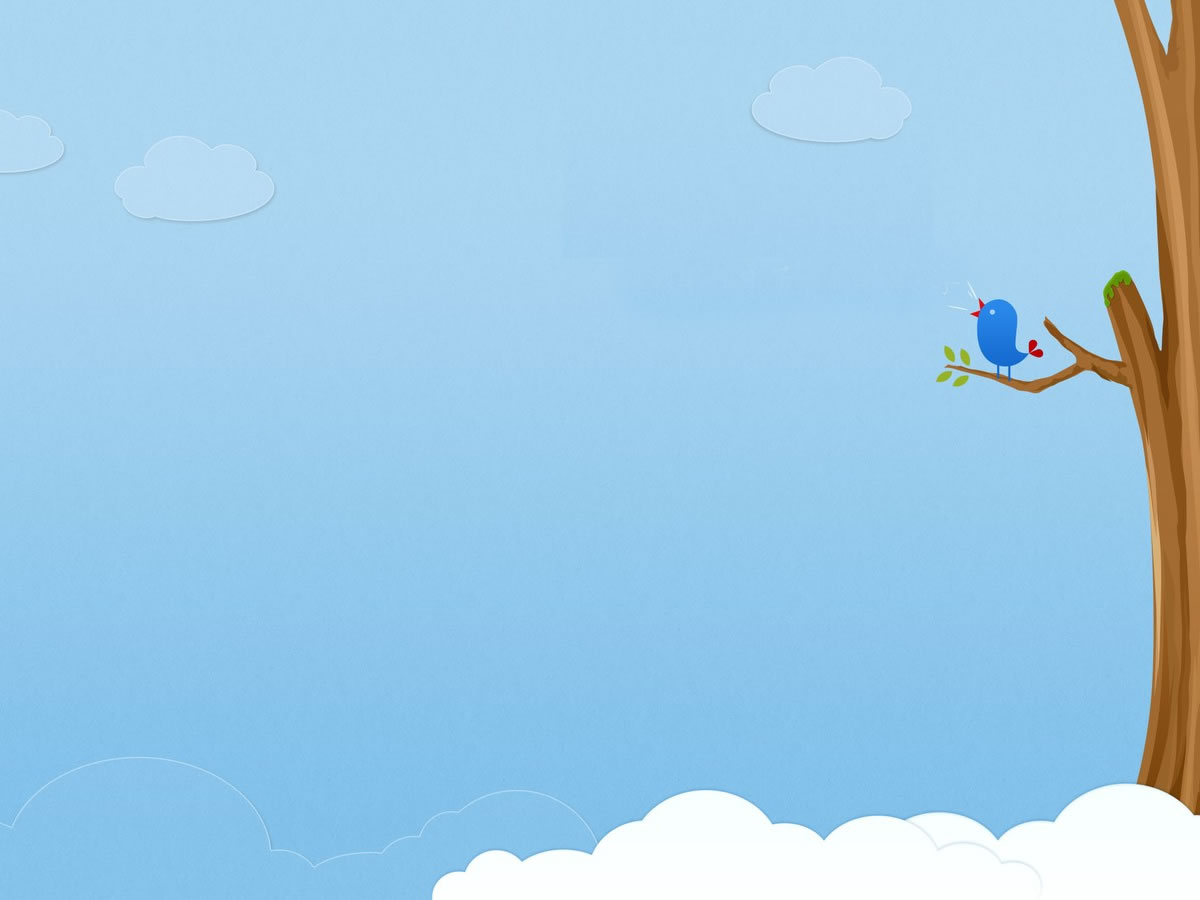 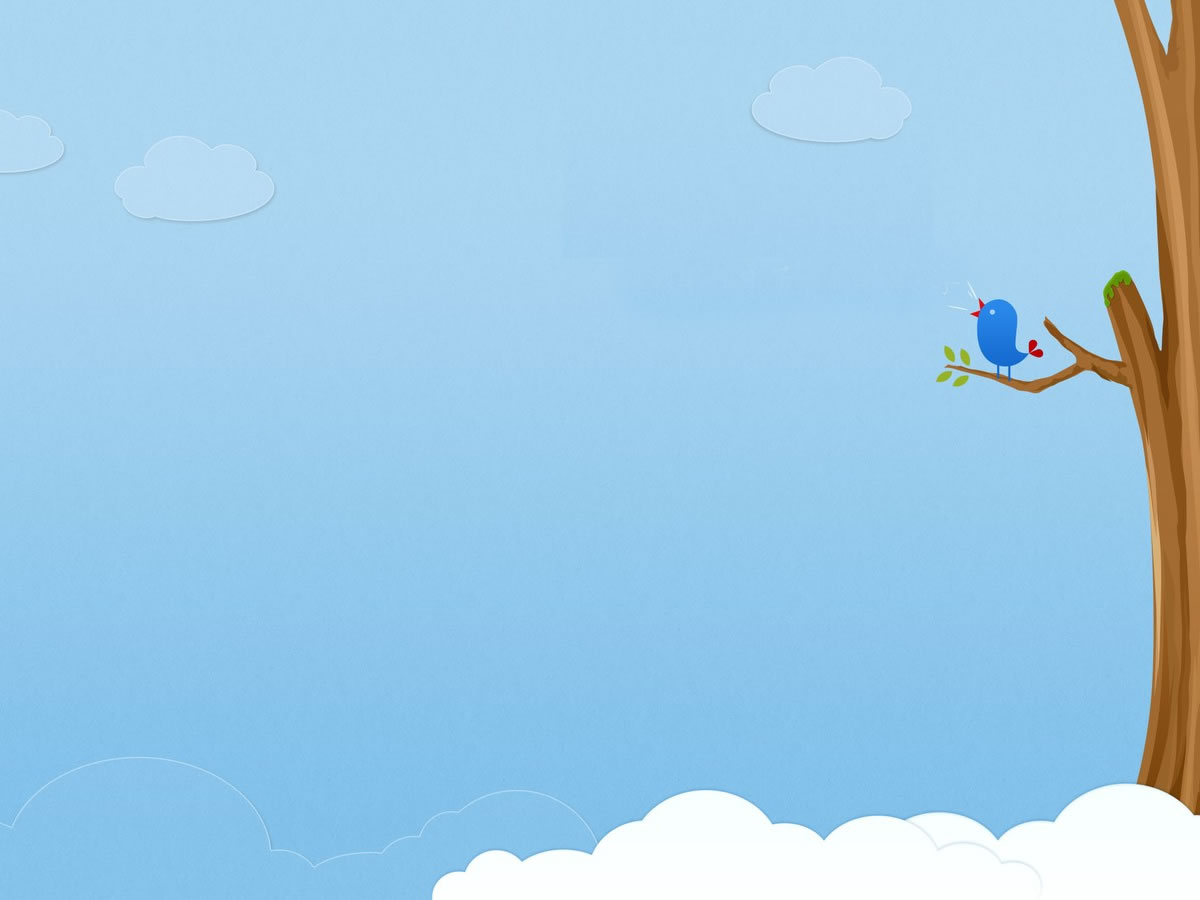 দলীয় কাজ
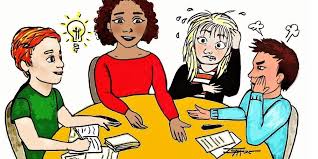 বাম পাশের বাক্যের সাথে ডান পাশের বাক্যাংশ মিল কর-
ক) ইঁদুর
i) ঝোপঝাড়ে থাকে।
খ) মাছ
ii) মাটি ও পানিতে থাকে।
Abul Kalam Azad , Assist. Teacher , Nasirabad Dulahar Government Primary school , Nachole ,Chapainabawganj.
iii) গাছের ডালে ও কোটরে থাকে।
গ) কচ্ছপ
iv) মাটির গর্তে থাকে।
ঘ) বেজি
v) পানিতে থাকে।
ঙ) পাখি ও কাঠবিড়ালি
চল উত্তর মিলিয়ে নেই-
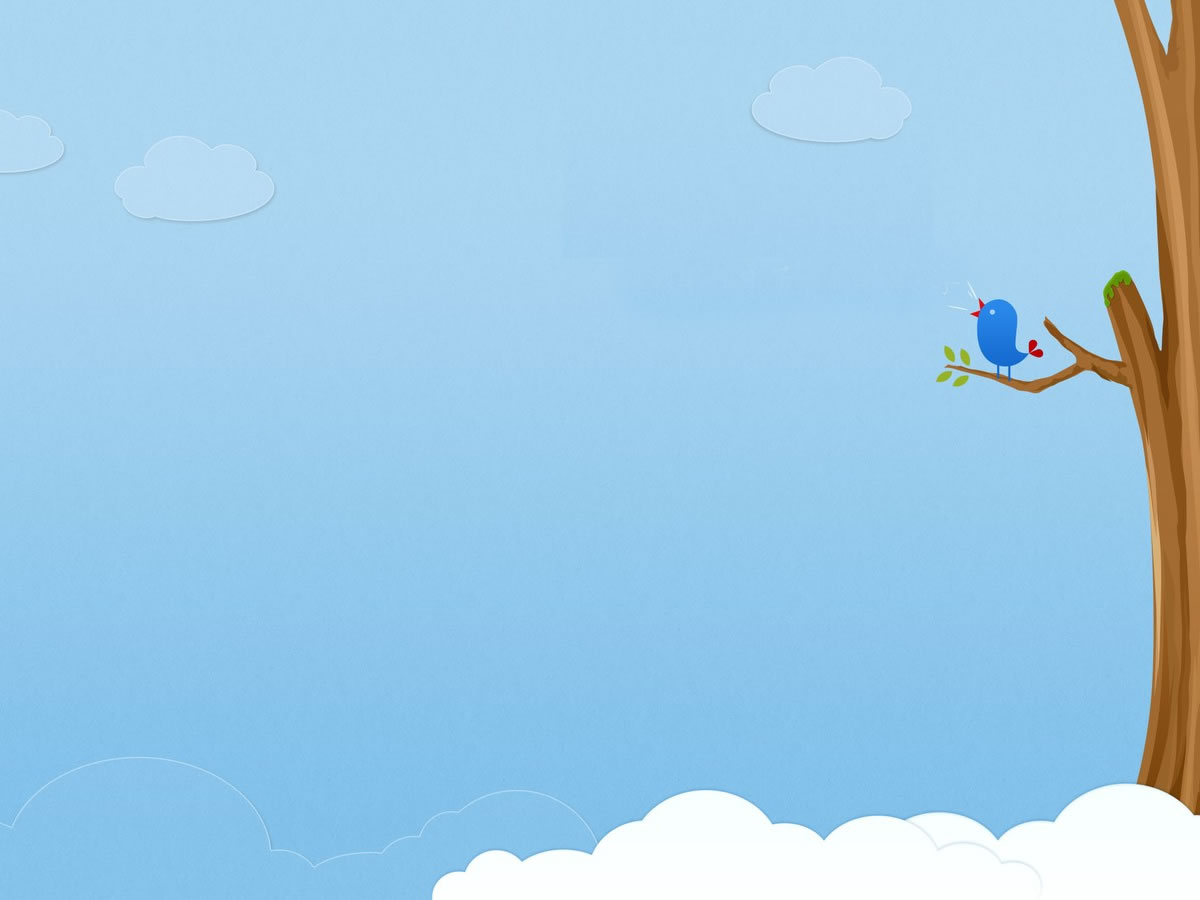 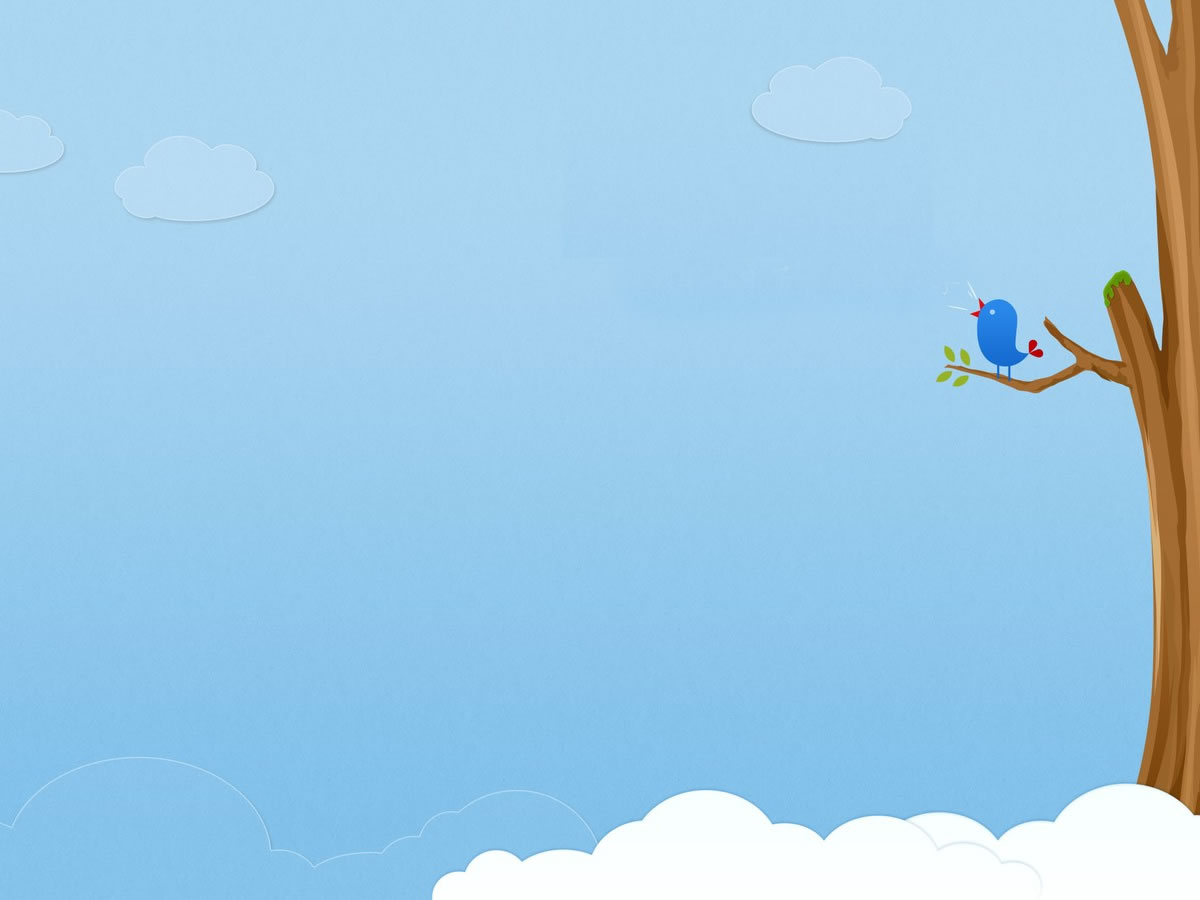 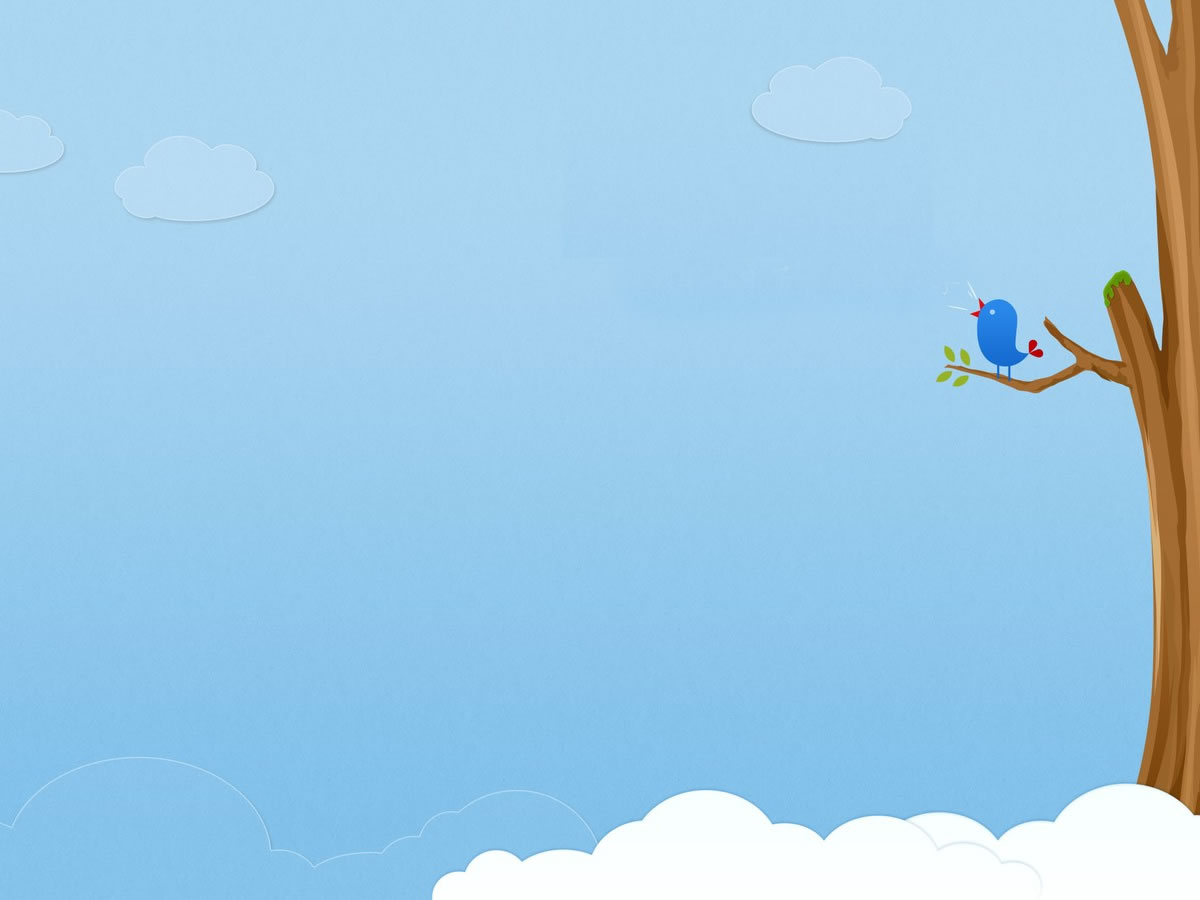 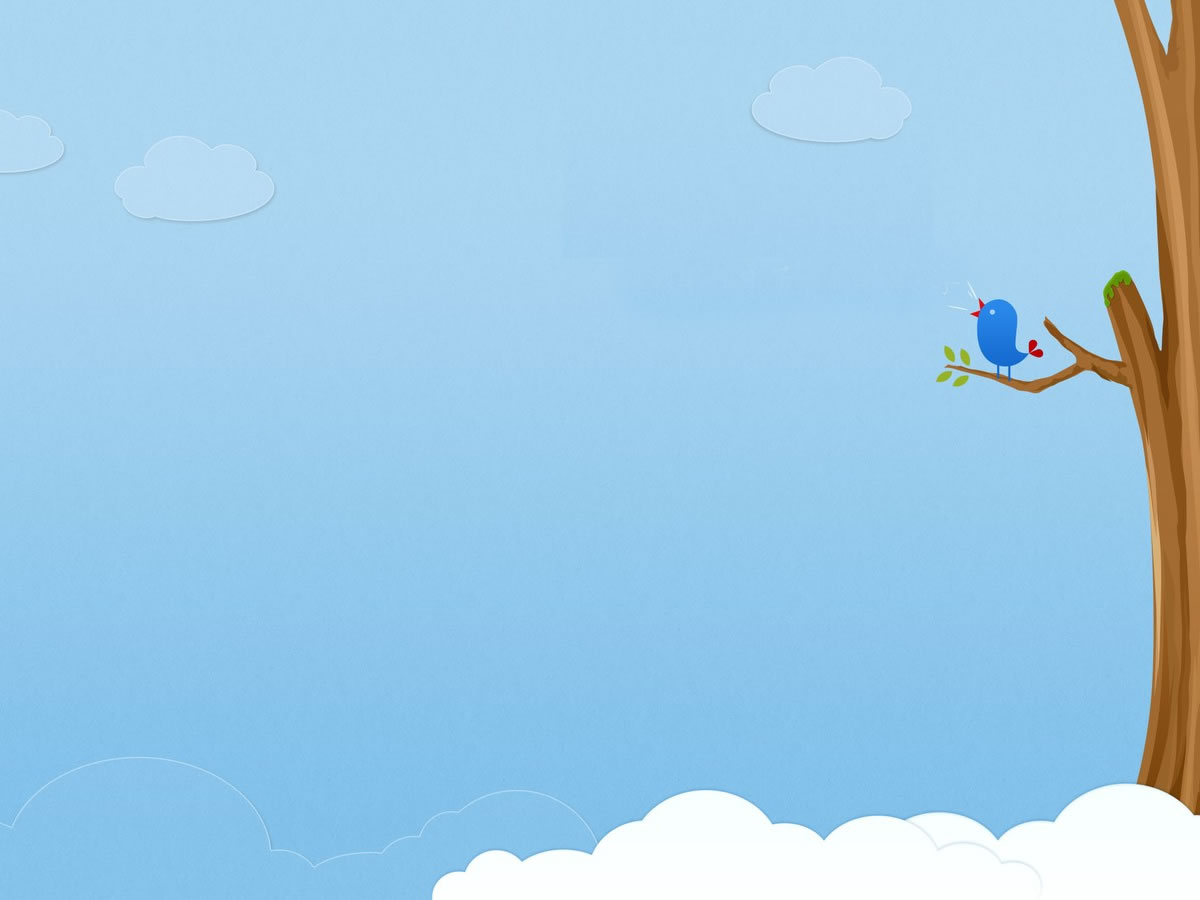 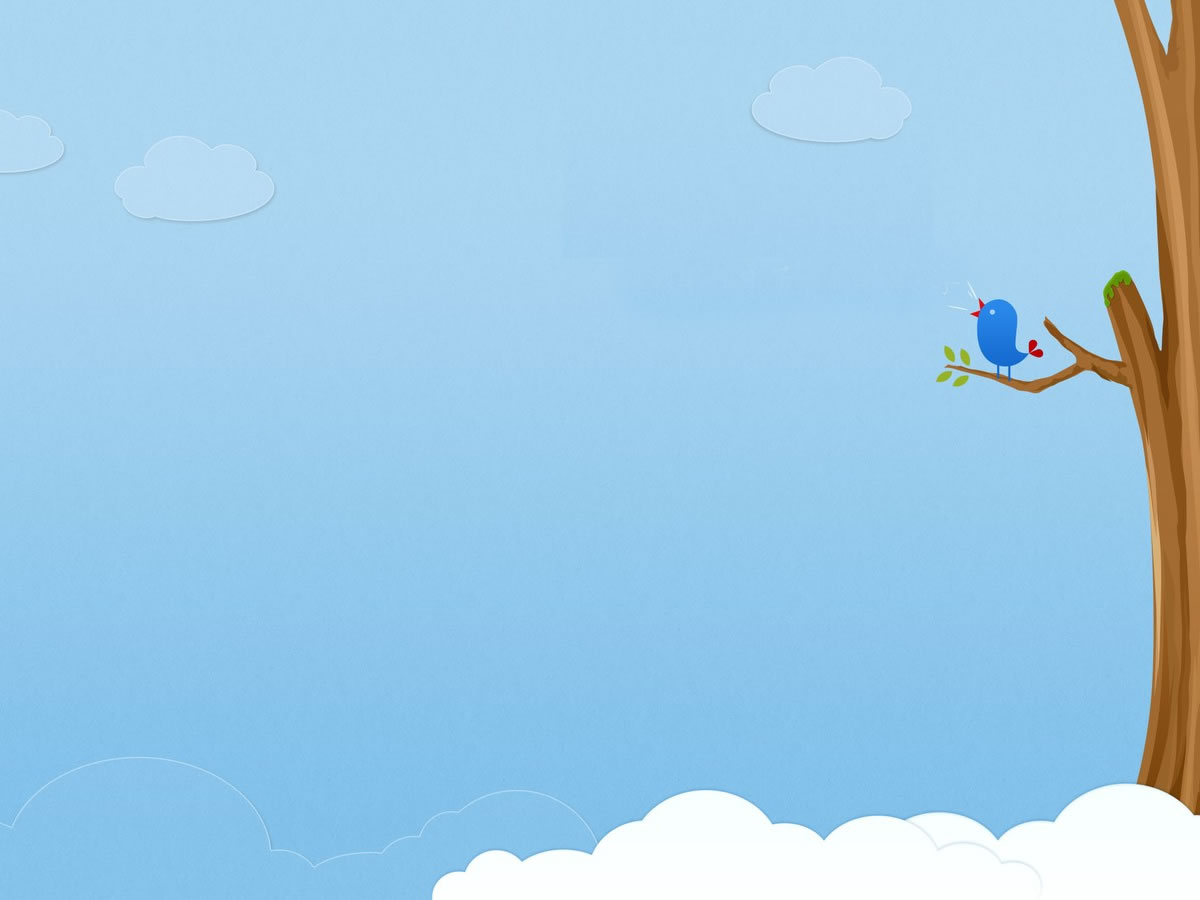 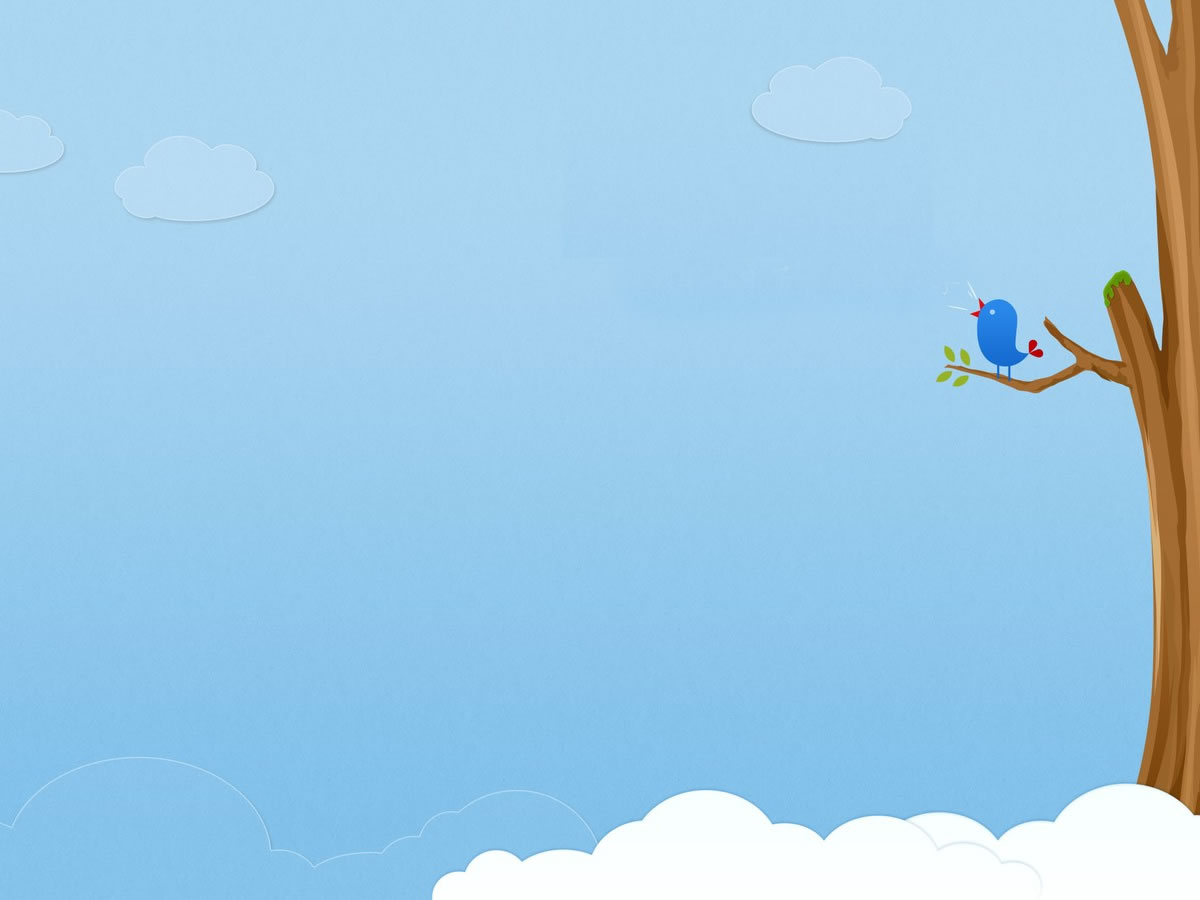 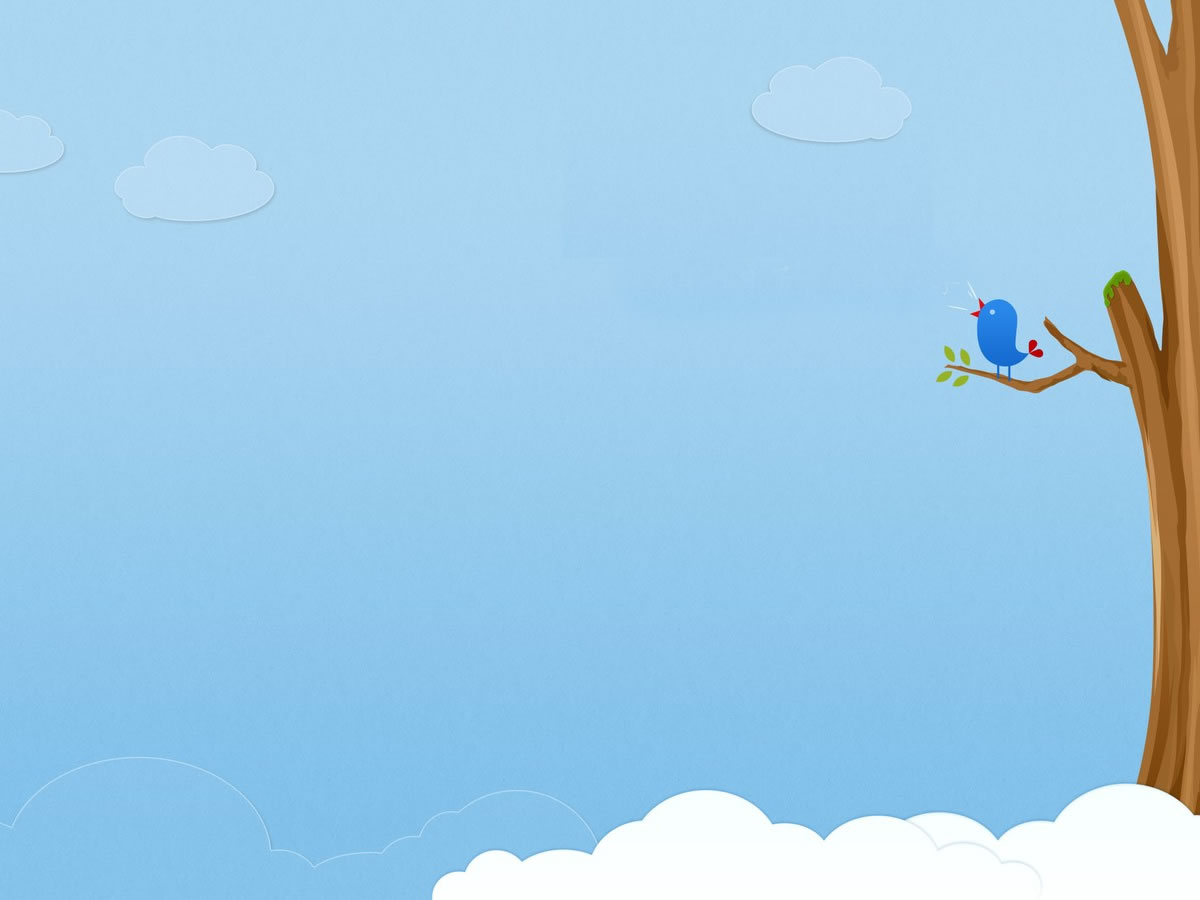 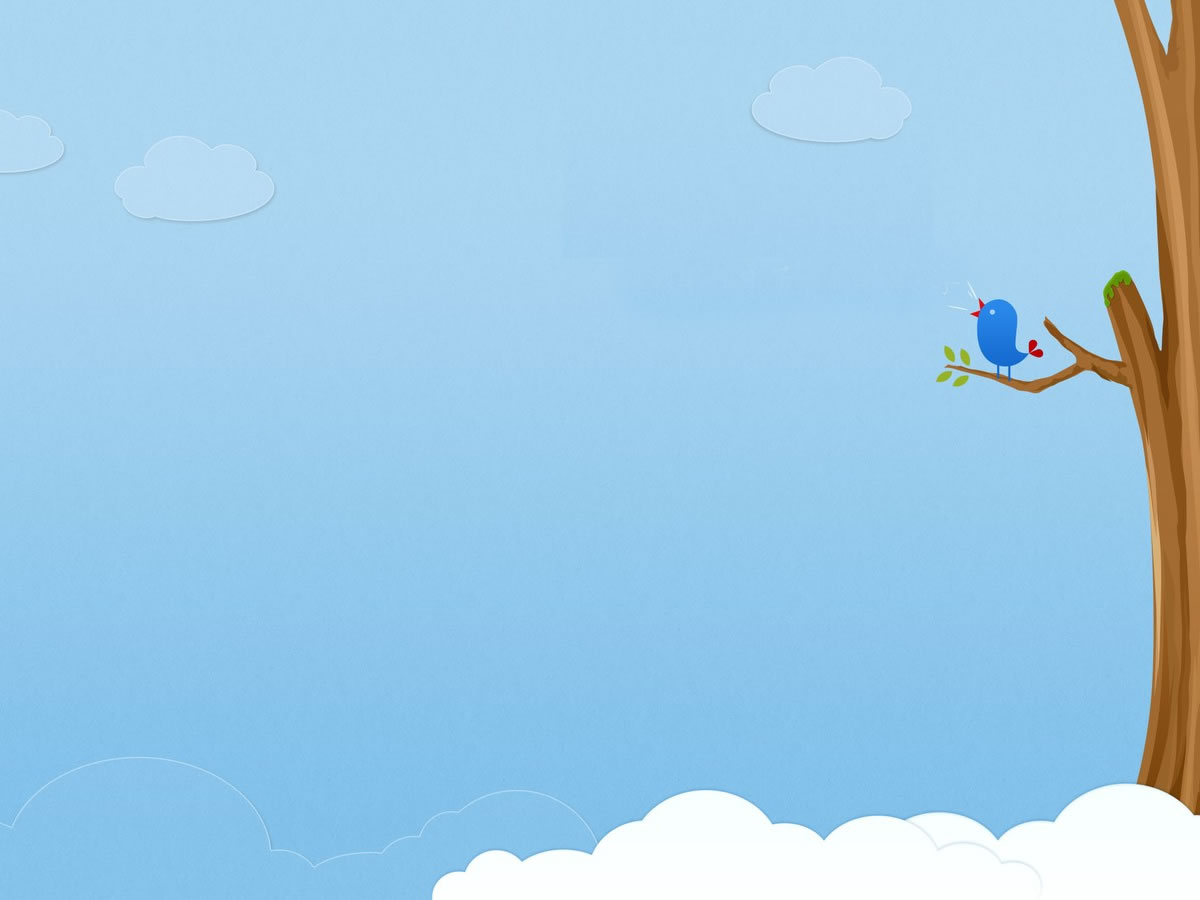 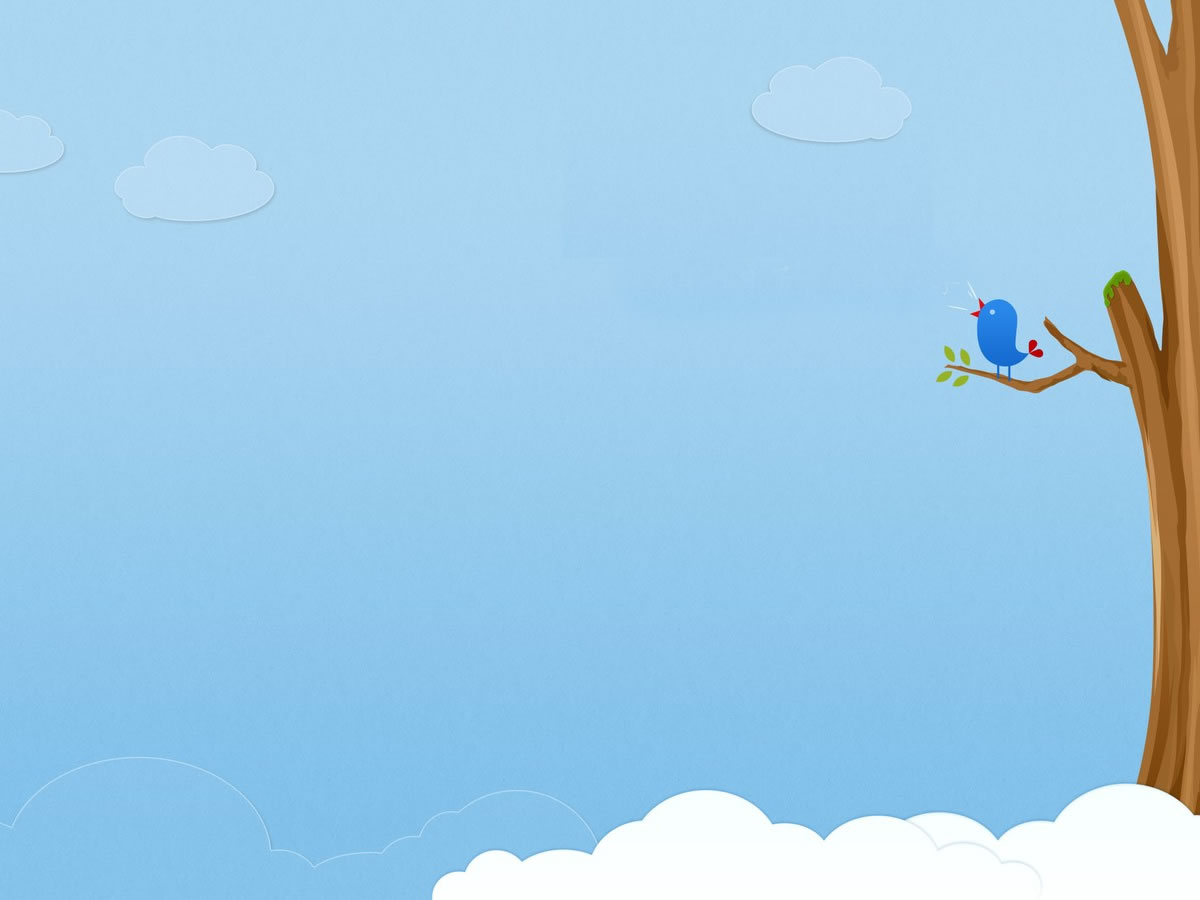 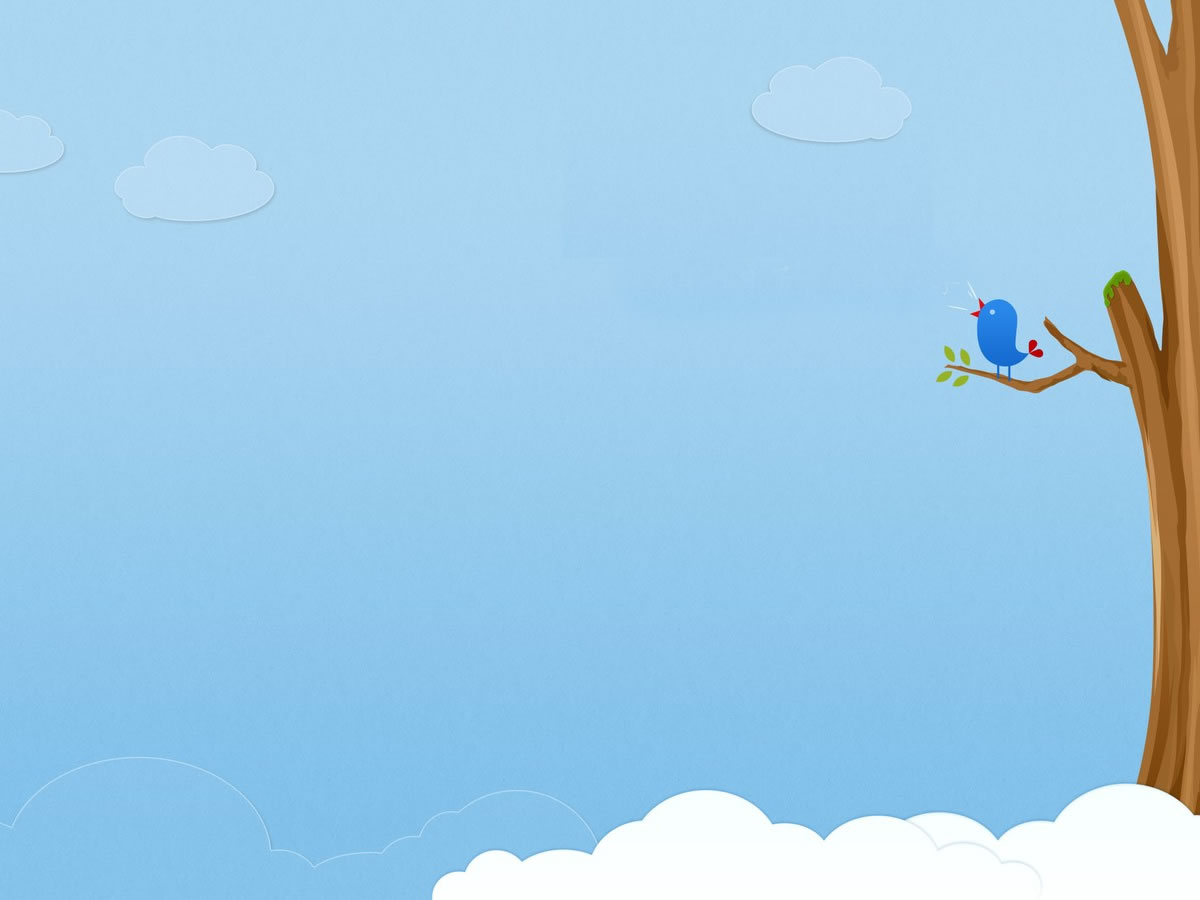 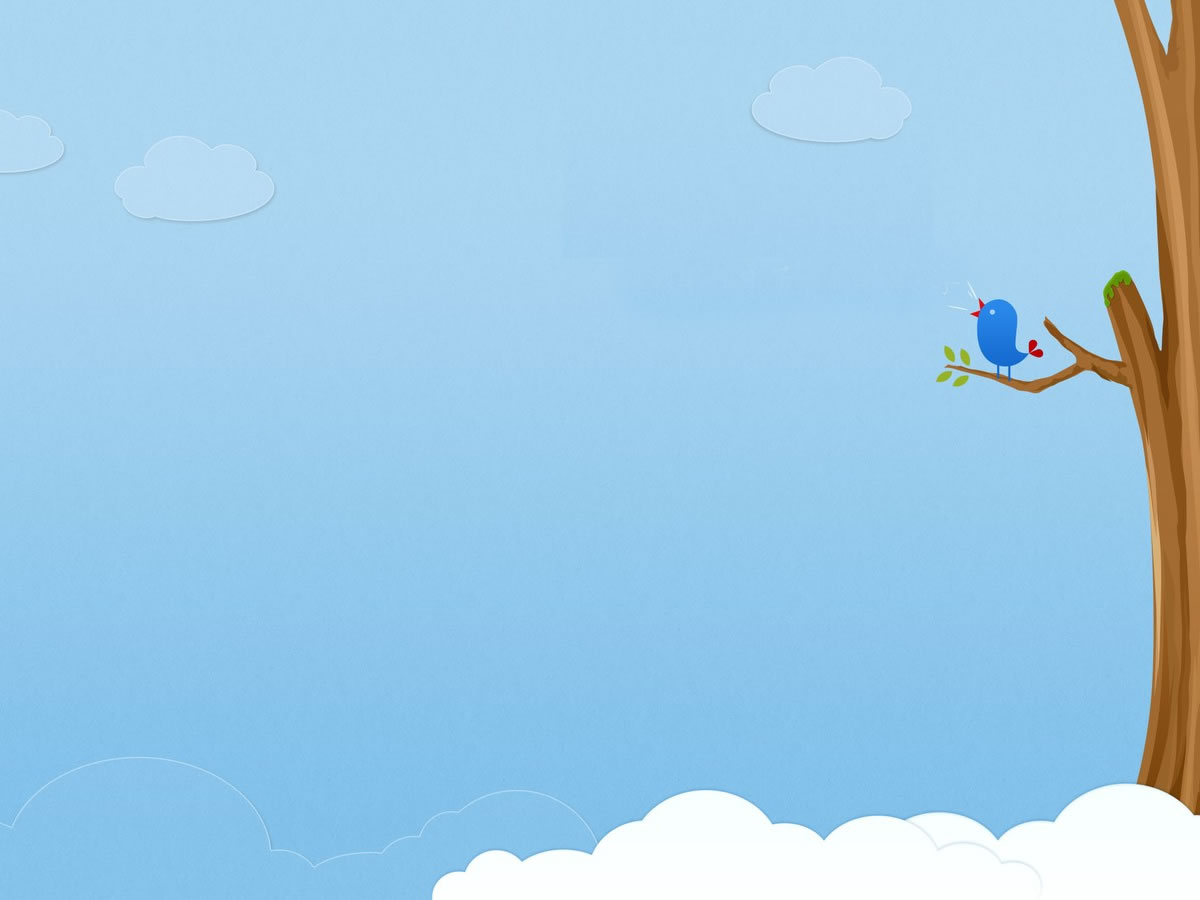 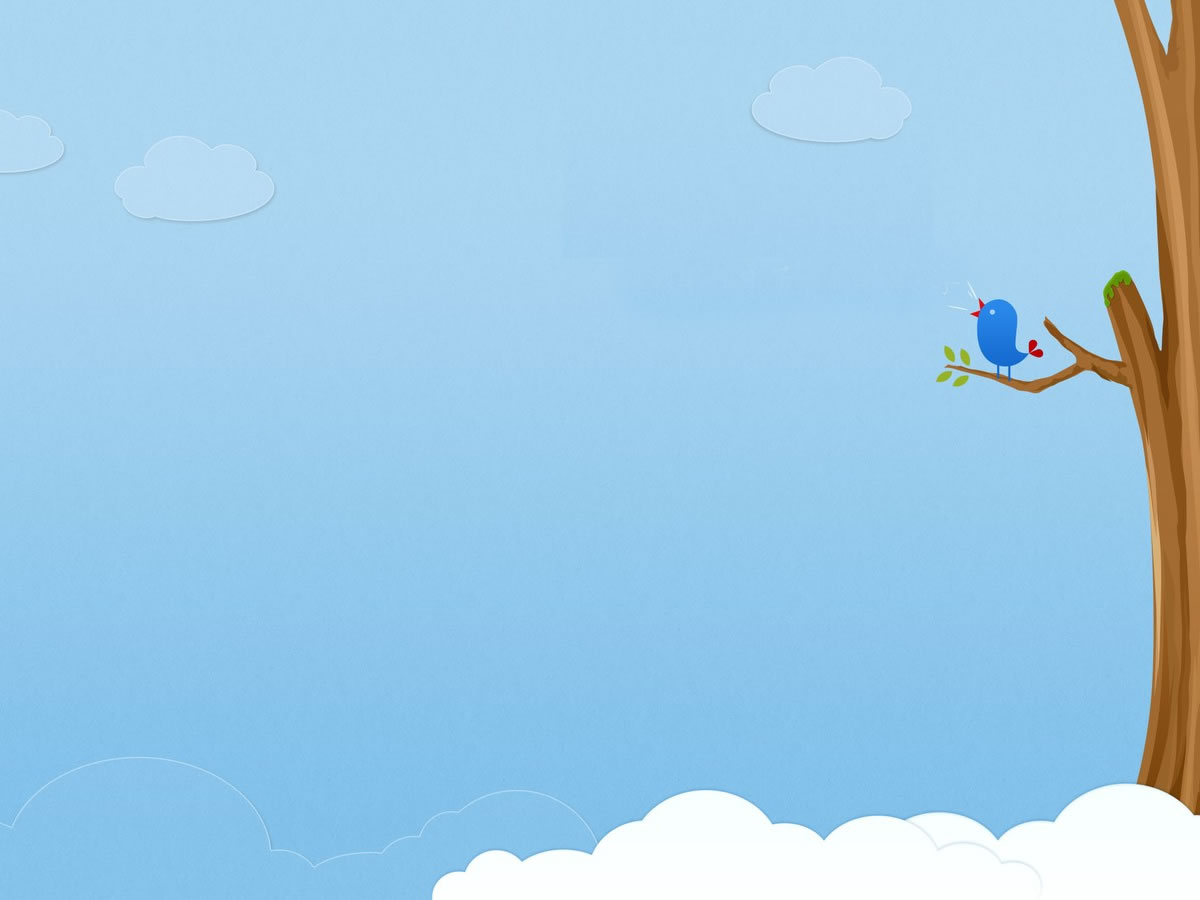 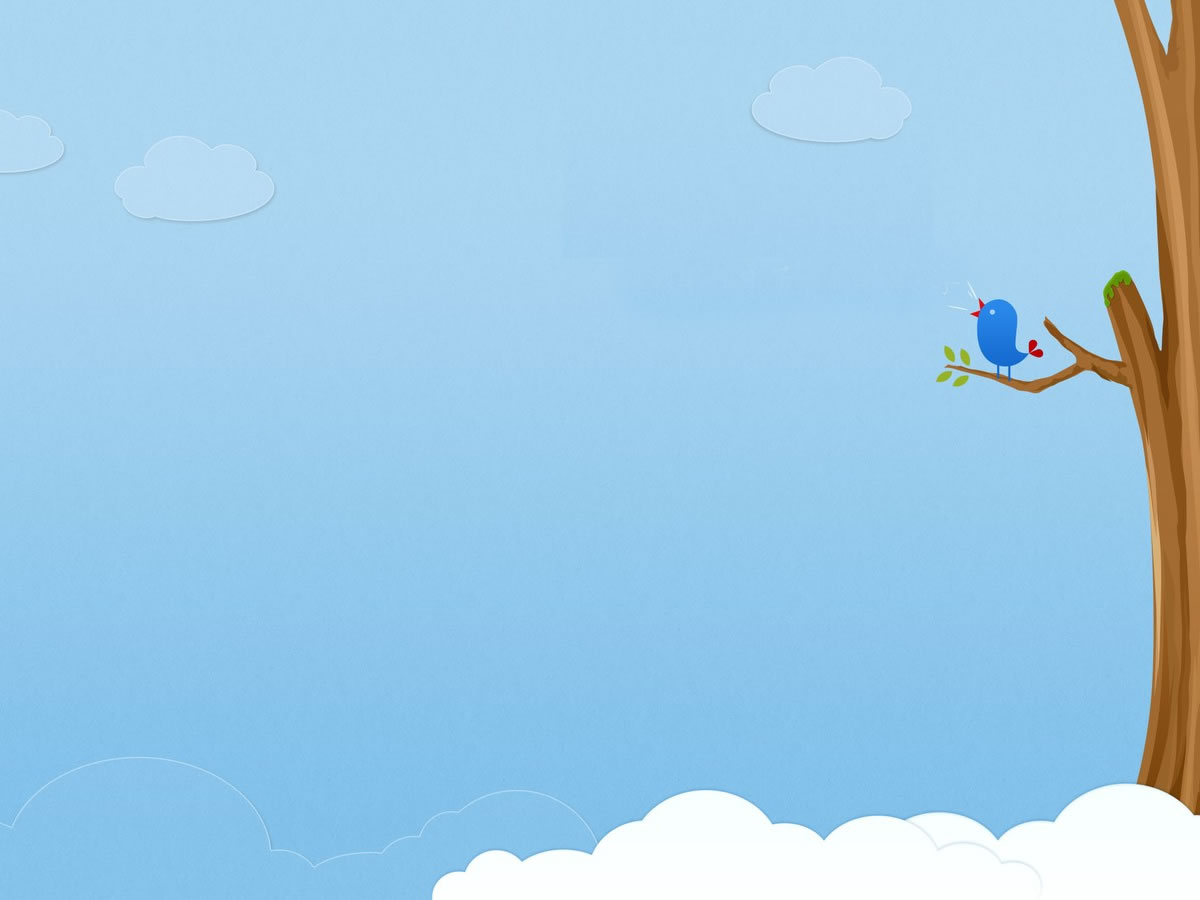 বইয়ের সাথে সংযোগ স্থাপন
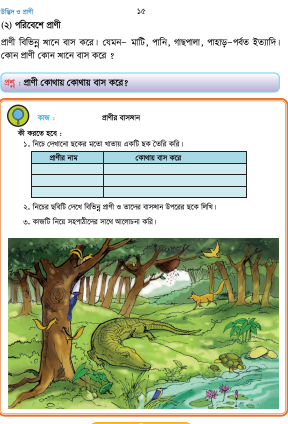 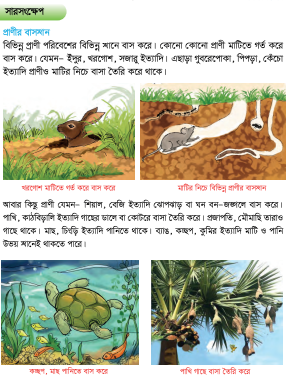 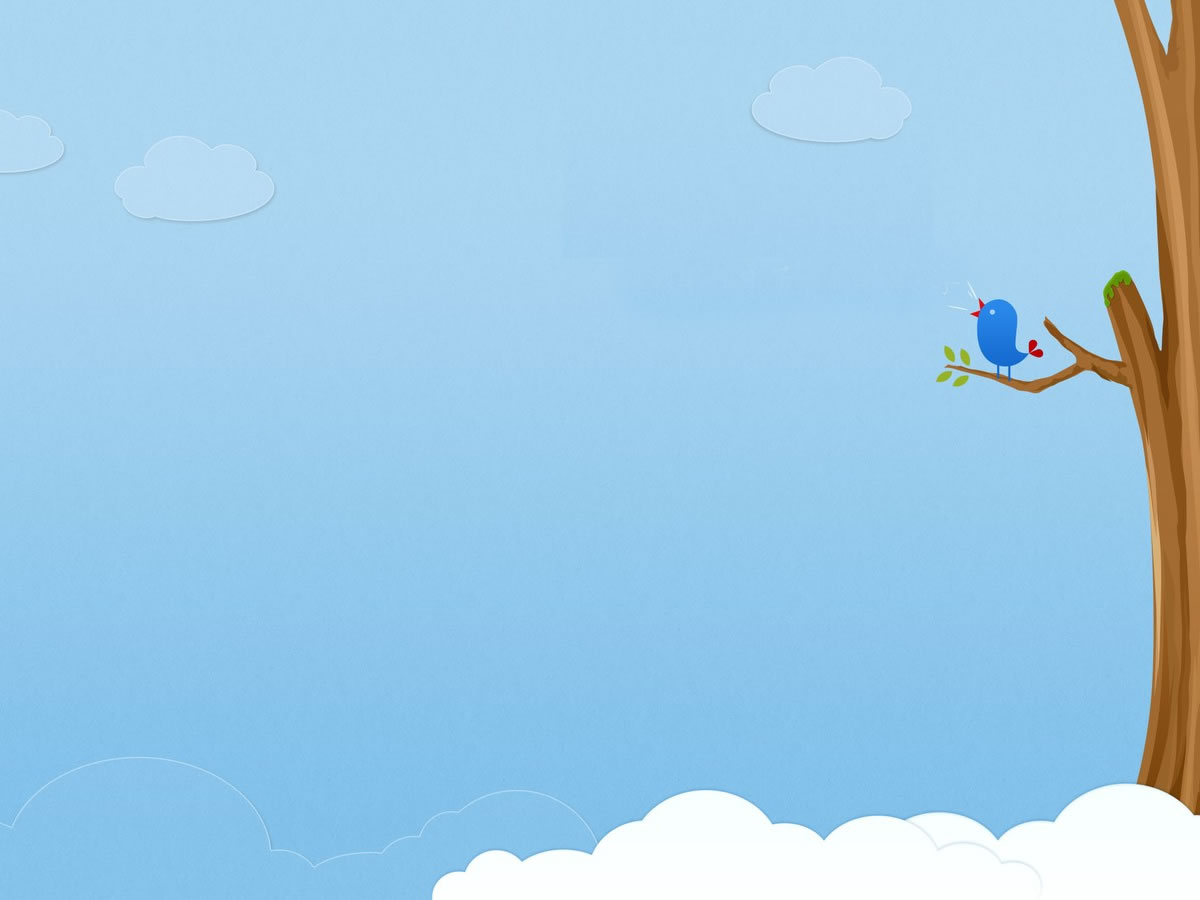 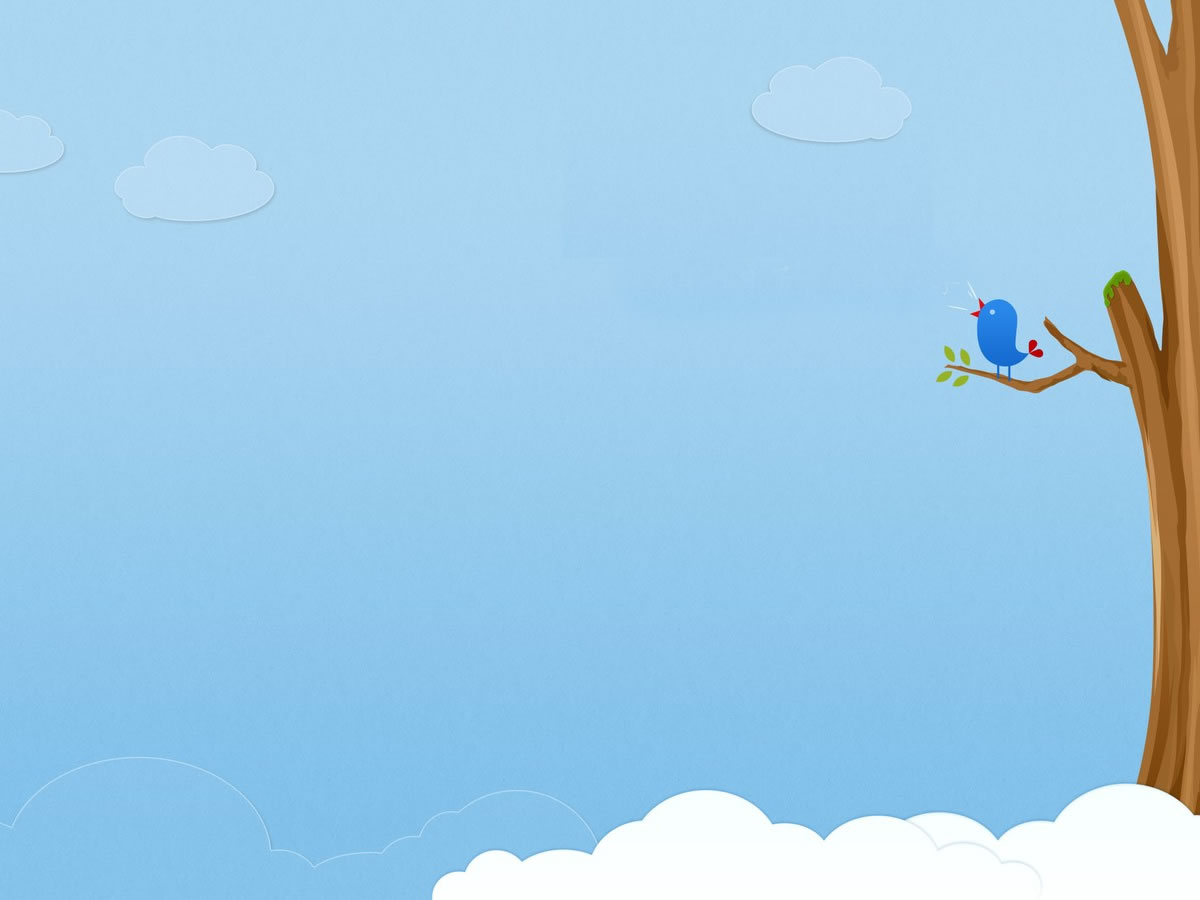 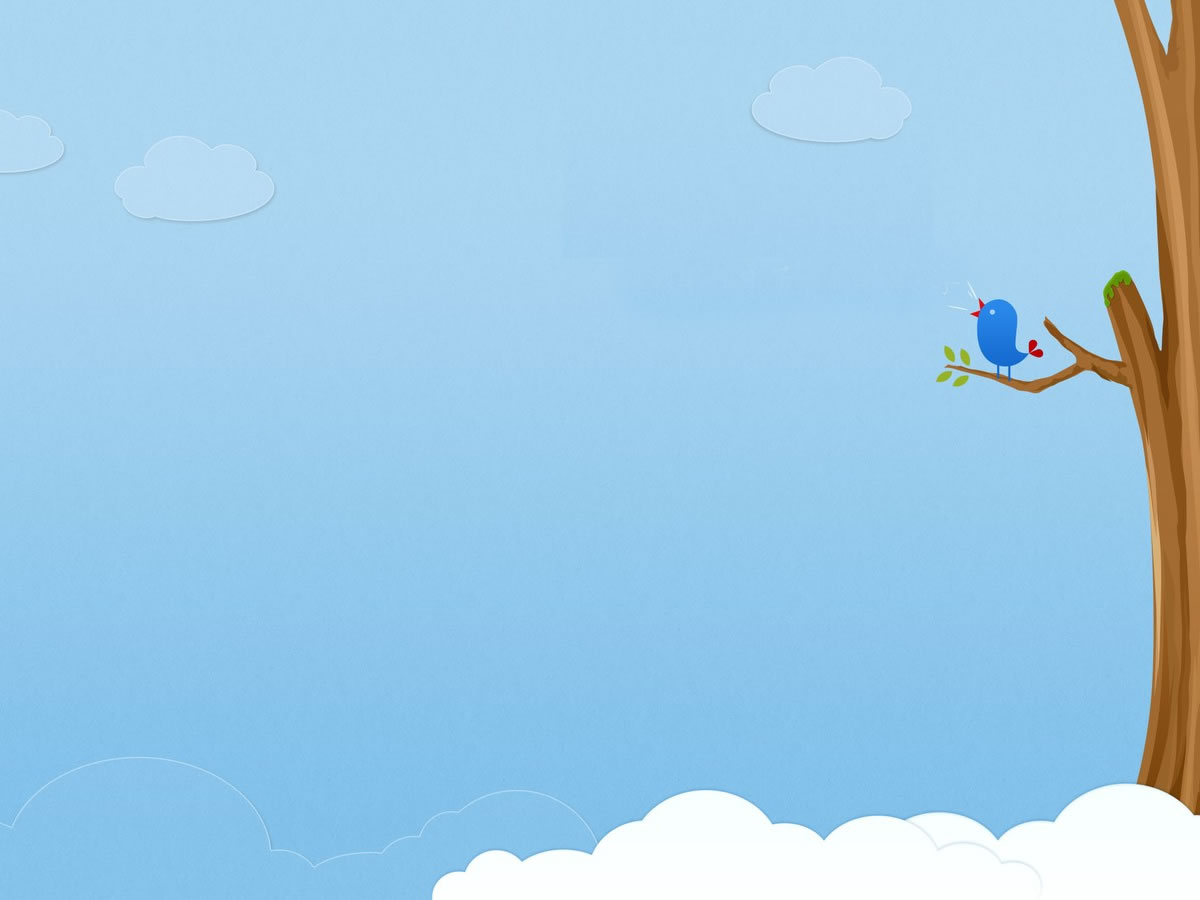 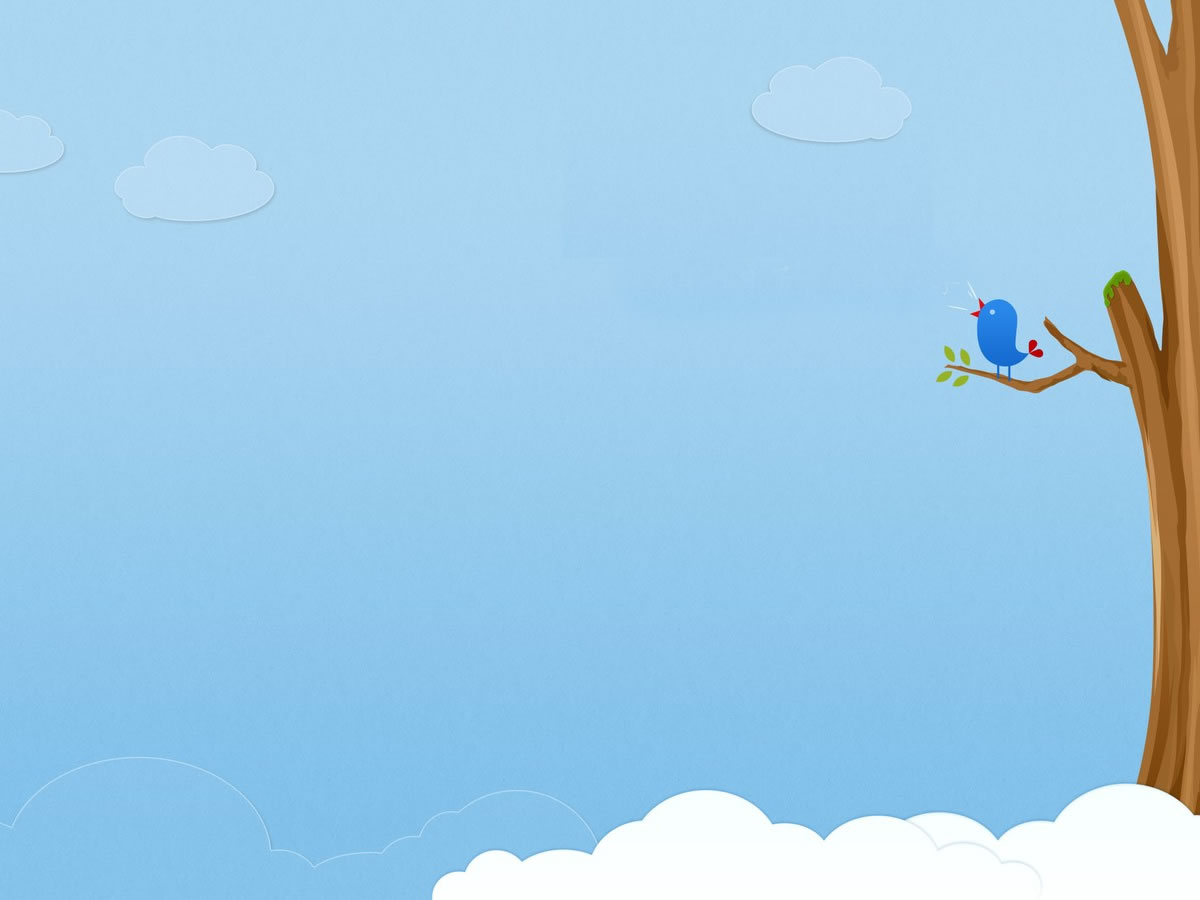 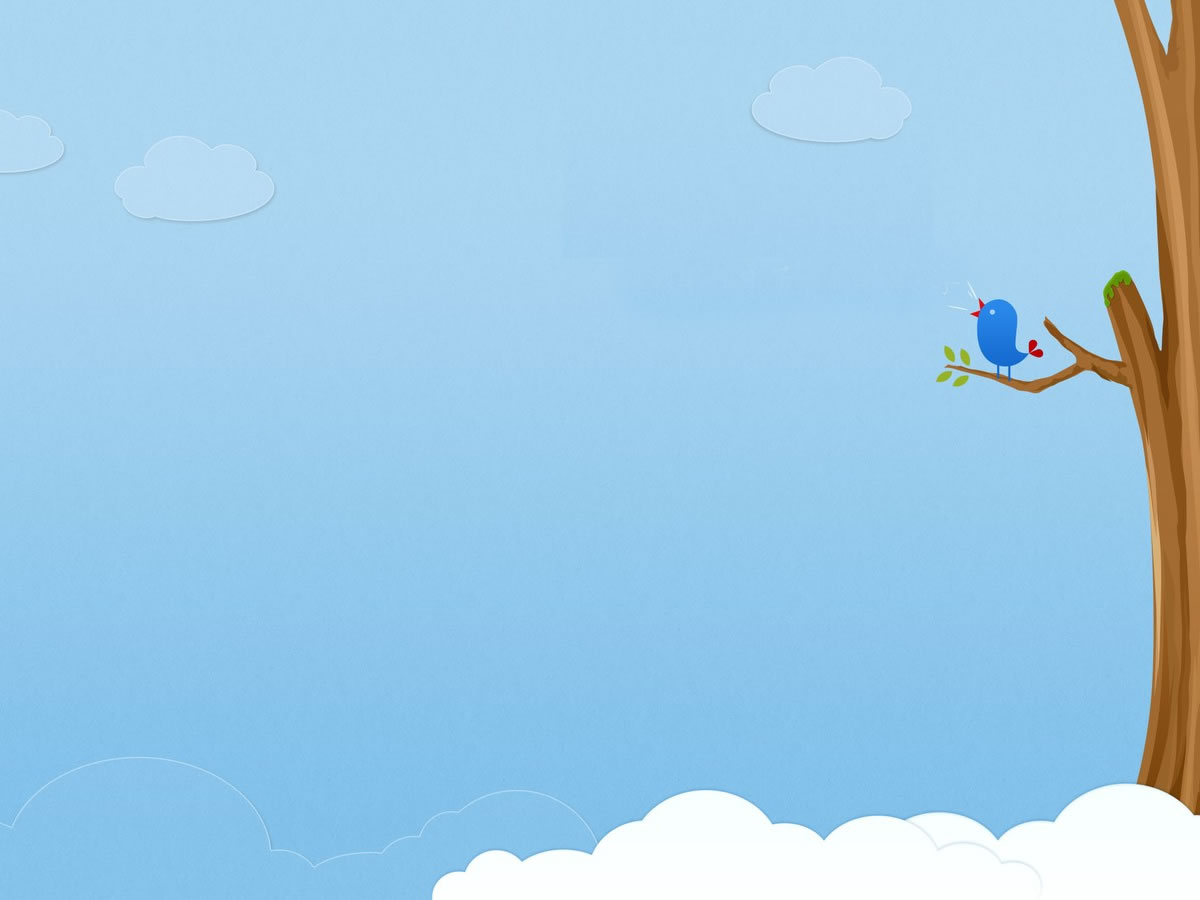 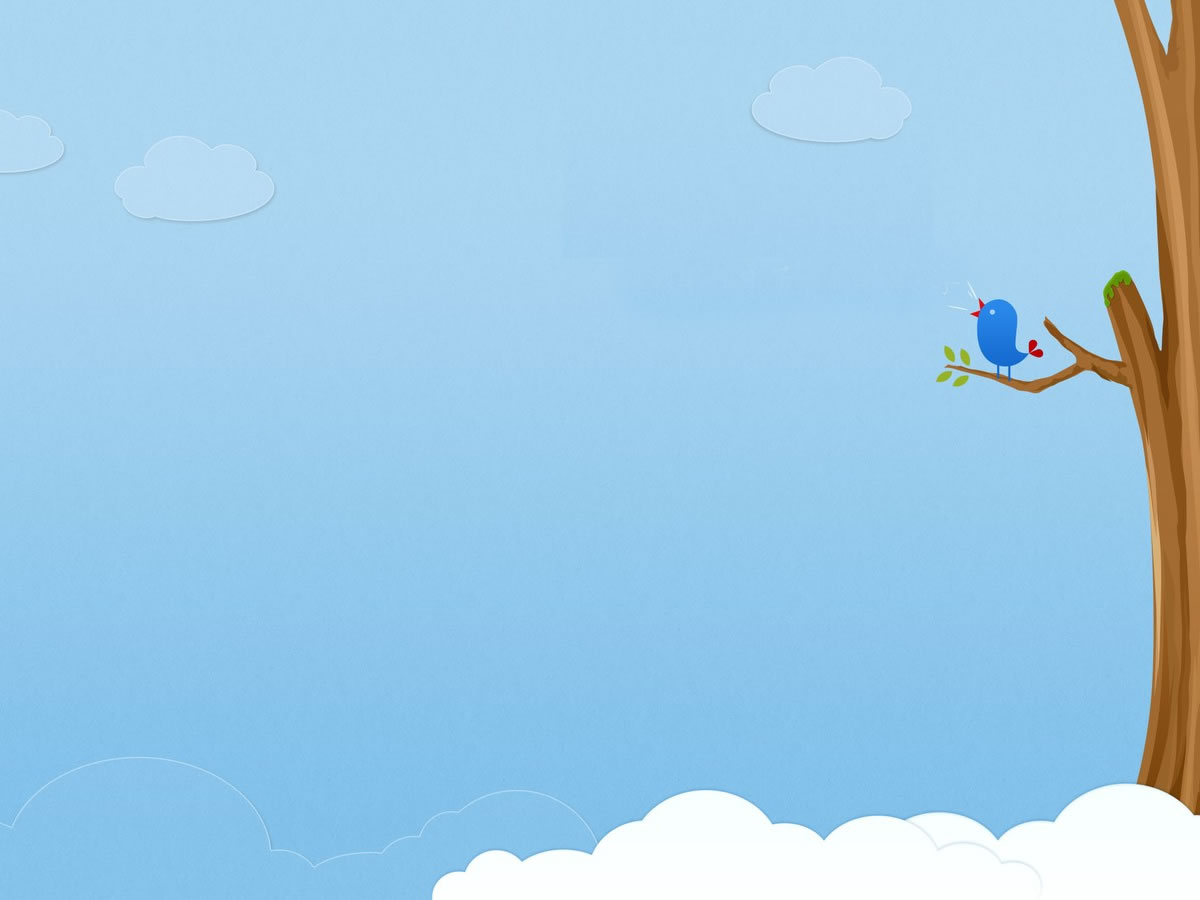 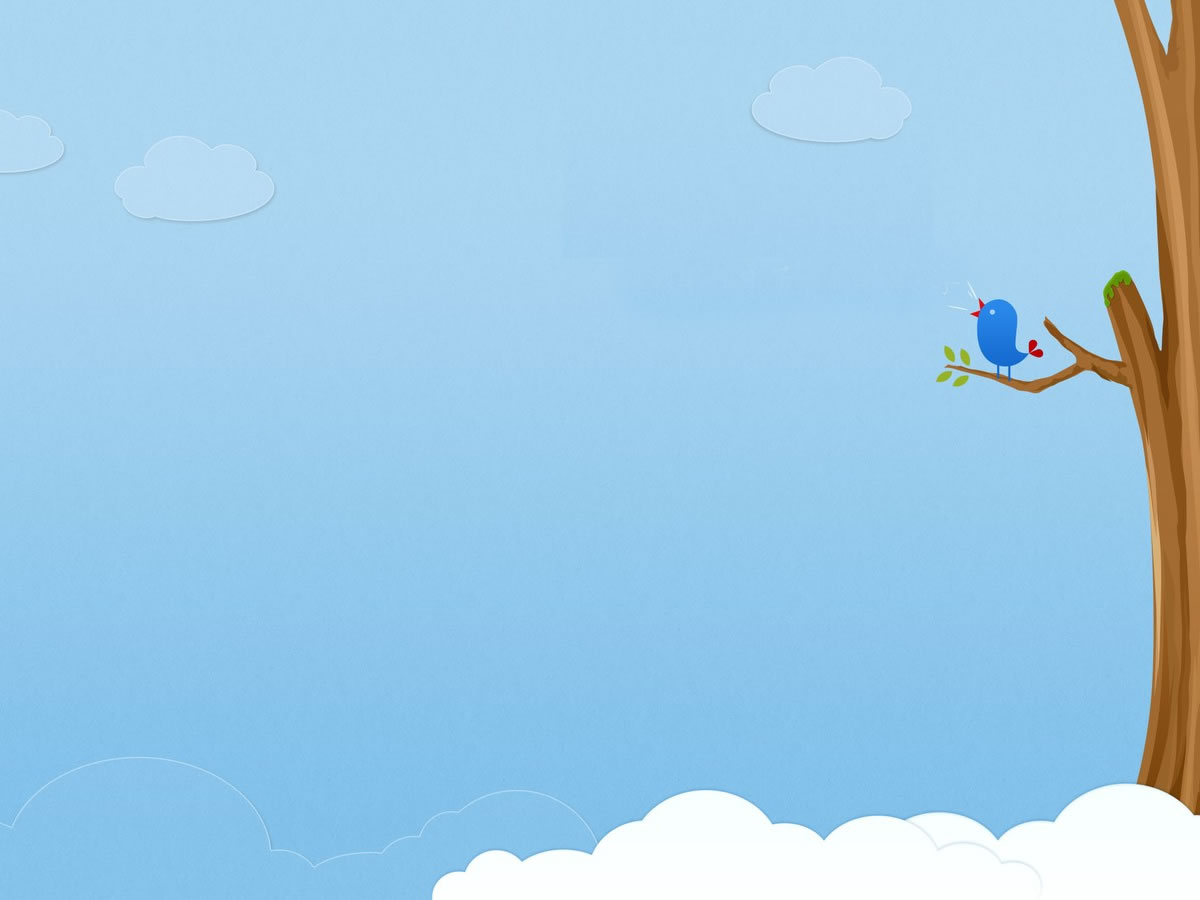 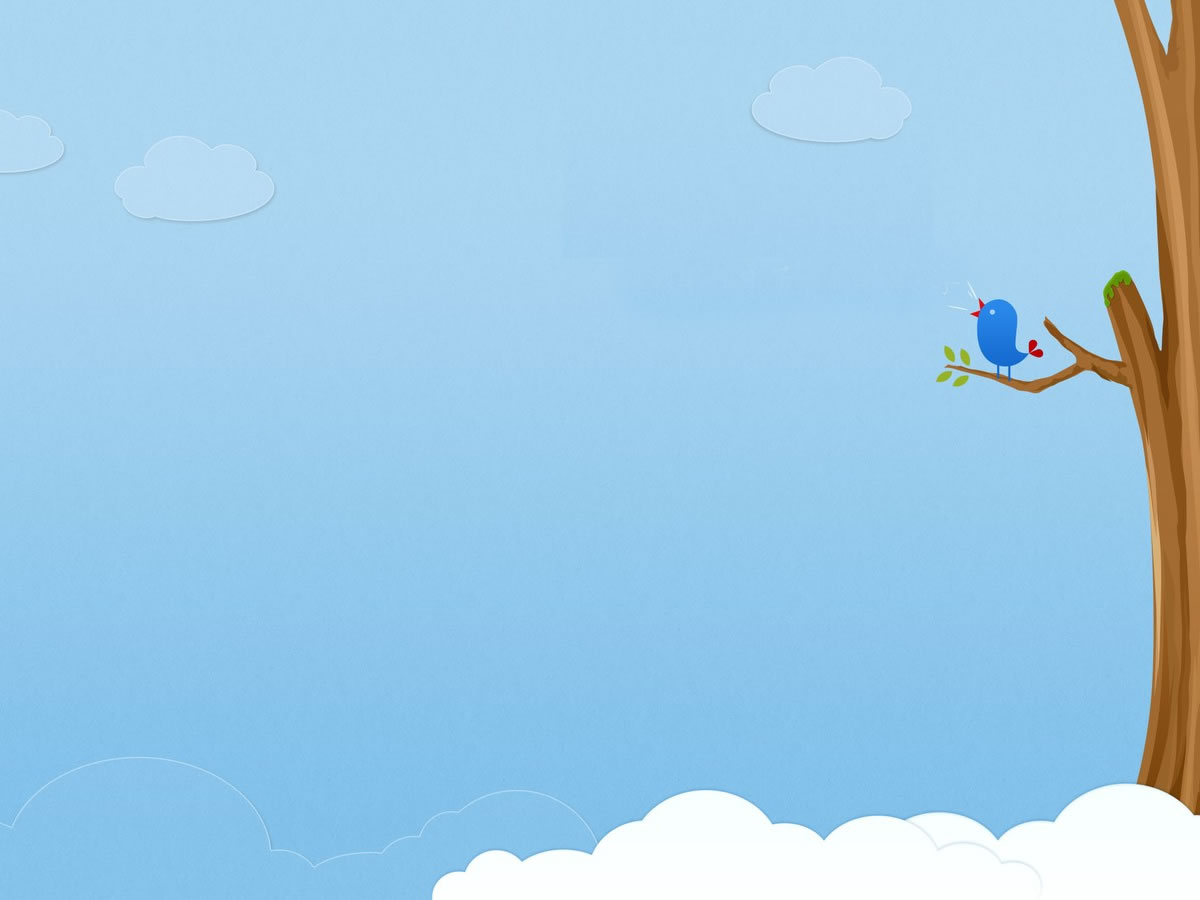 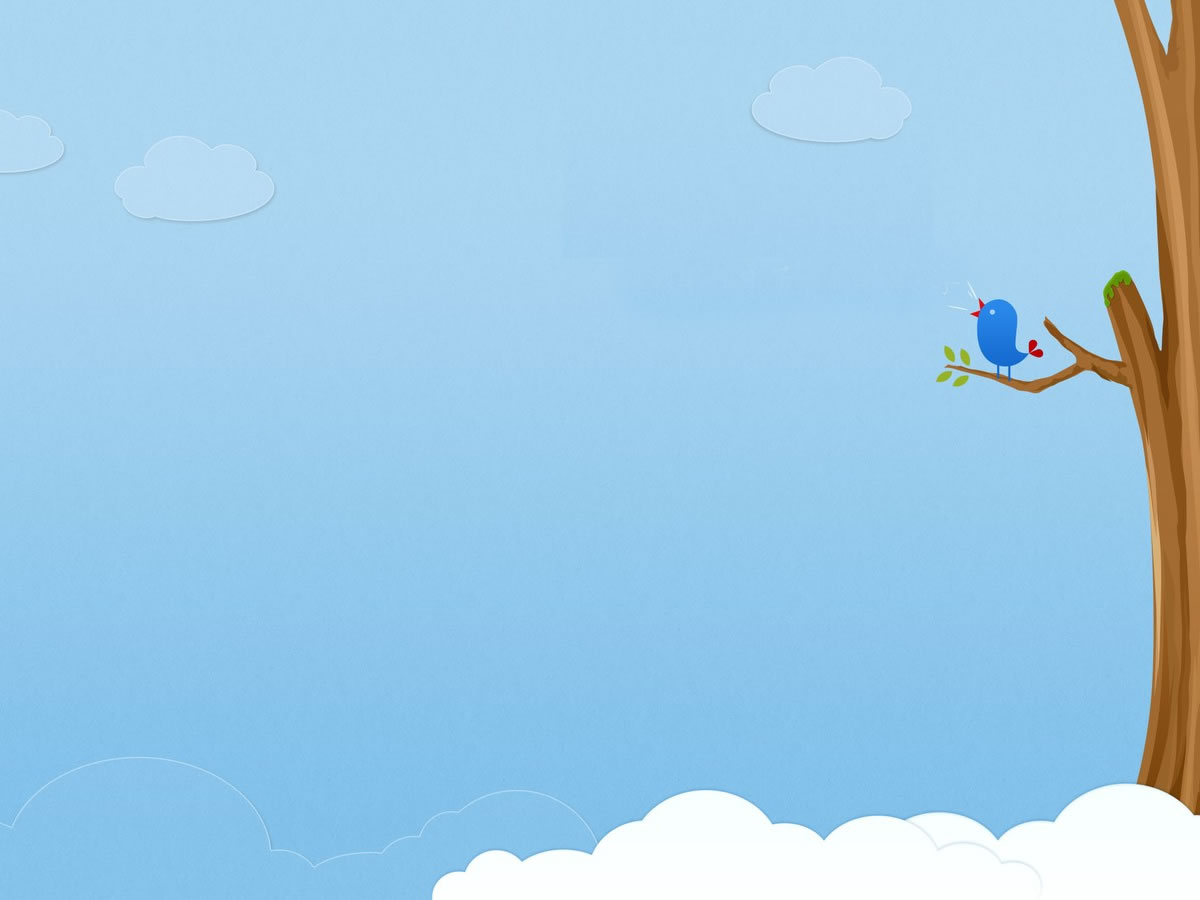 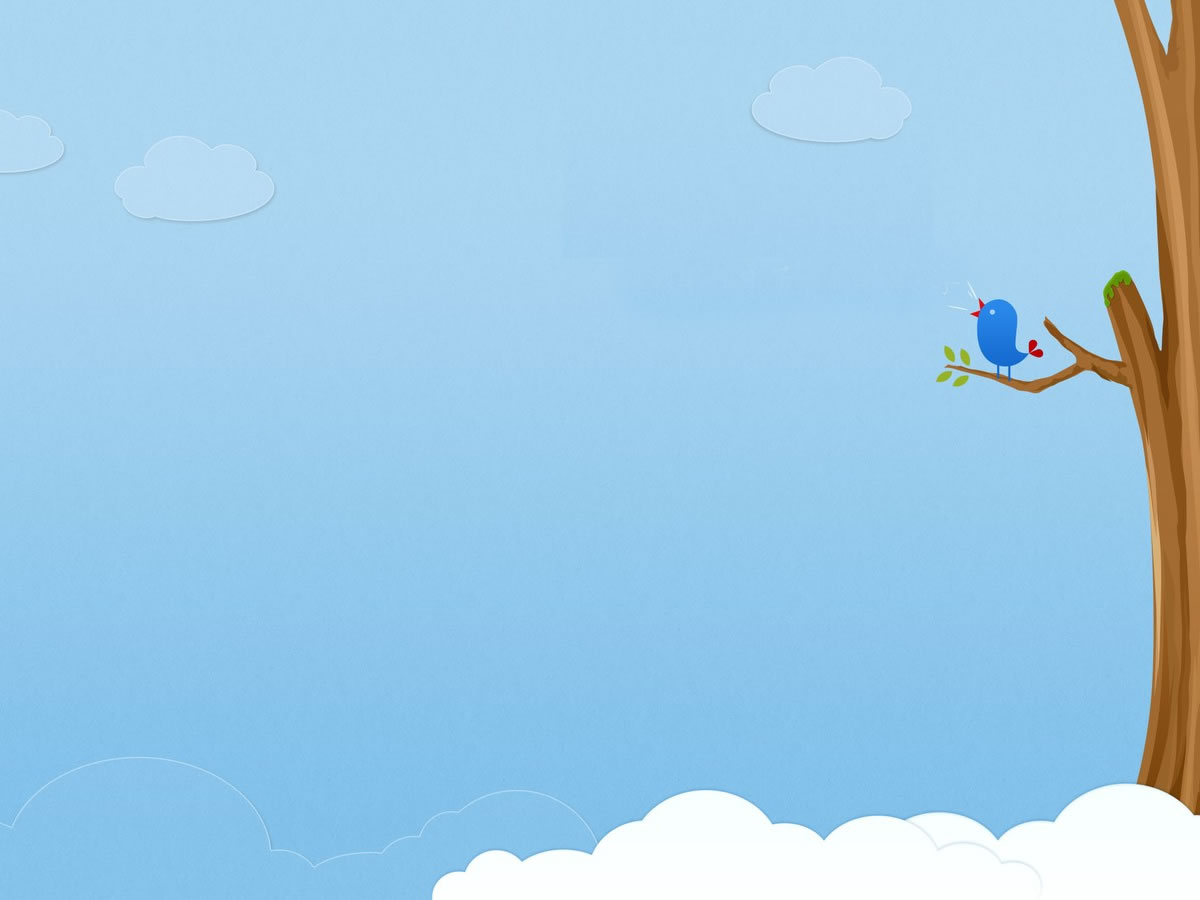 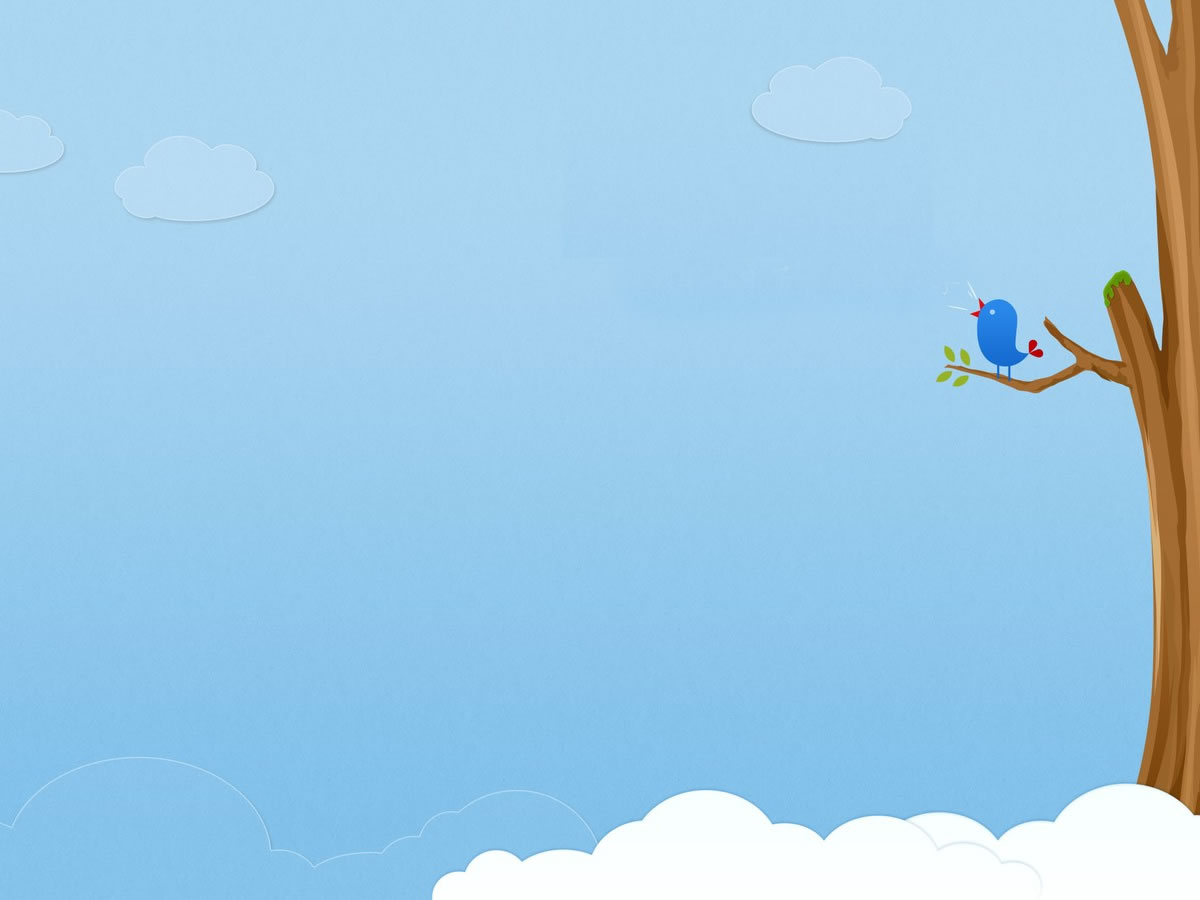 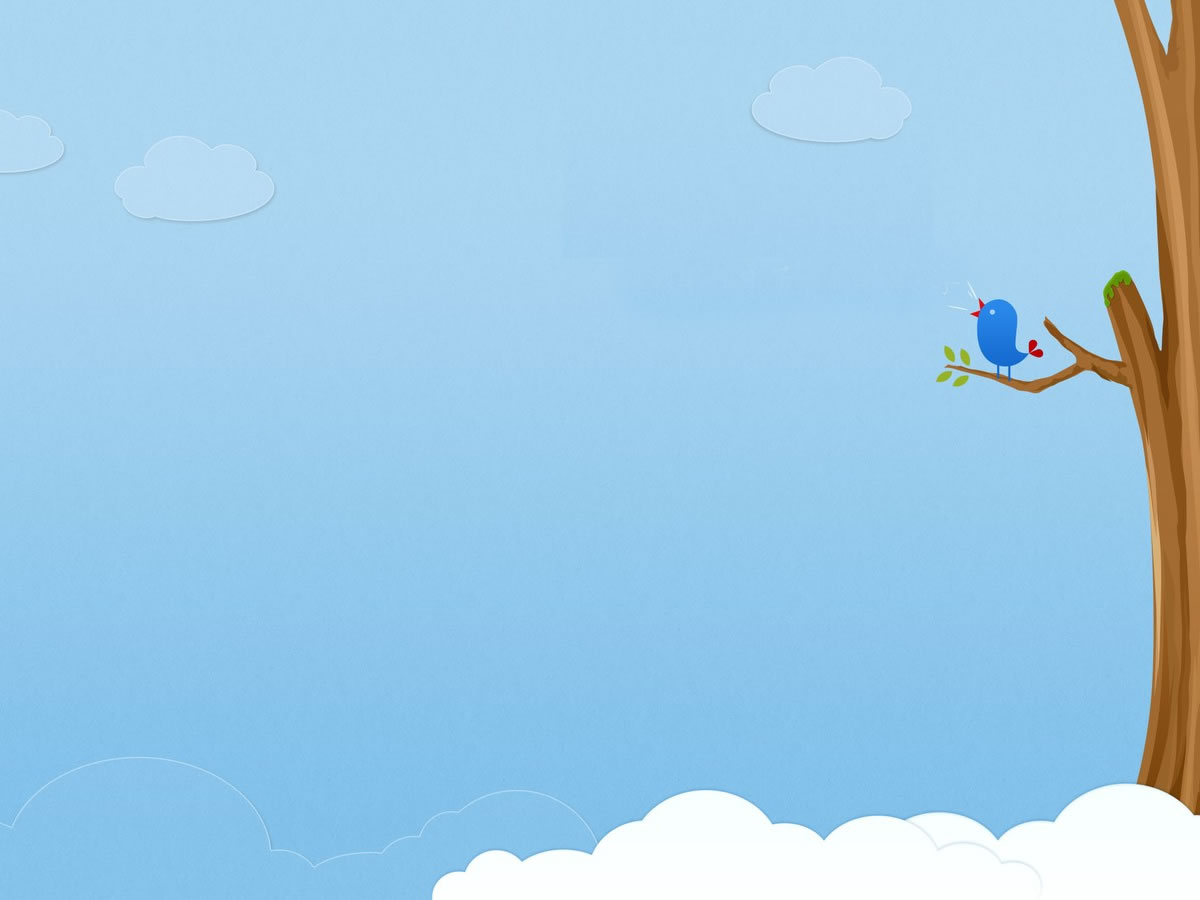 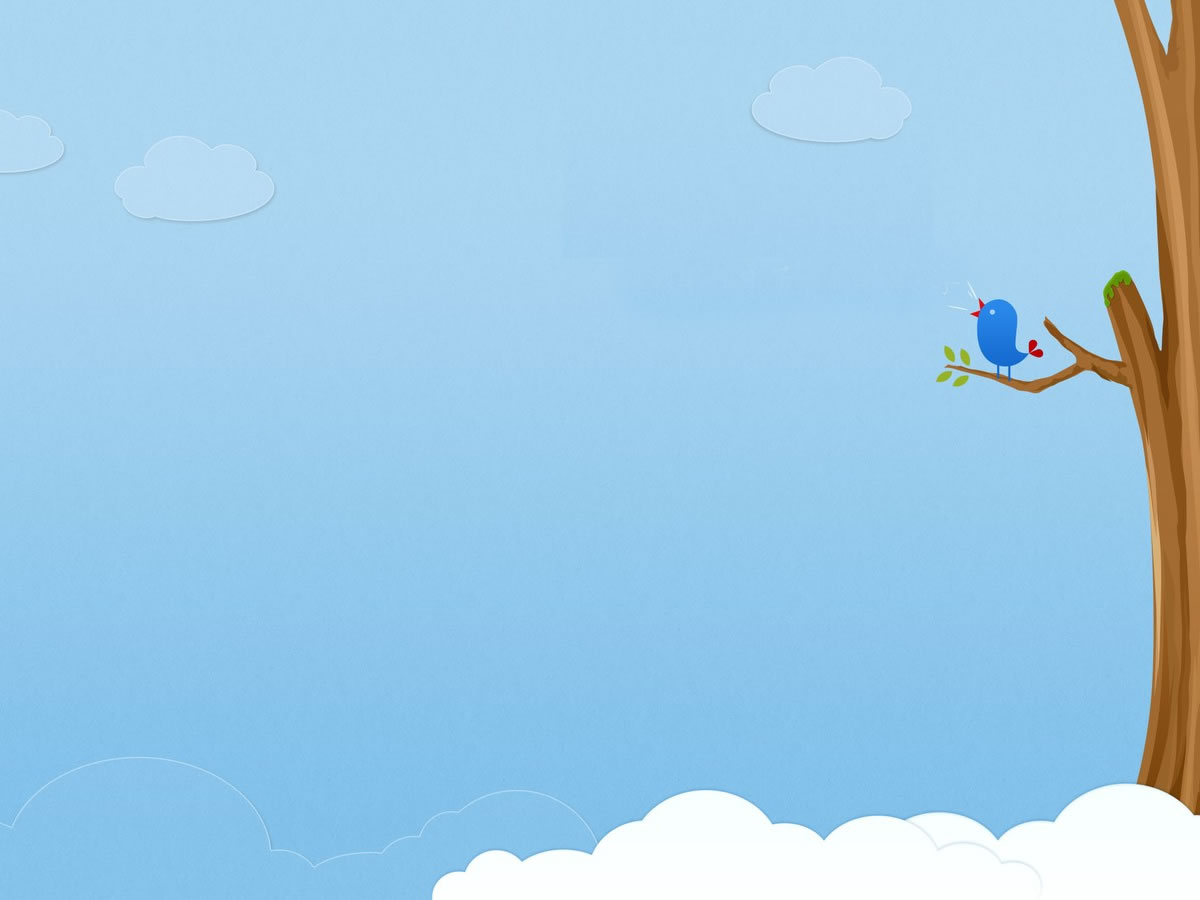 মূল্যায়ন
আবার চেষ্টা করুন
সঠিক উত্তরঃ কচ্ছপ
১. কোন প্রাণী জলে ও স্থলে বাস করে?

ক. পিপড়া
খ. কচ্ছপ
ঘ. কেঁচো
গ. স্থলে
উত্তরের অপশনগুলোতে ক্লিক করুন
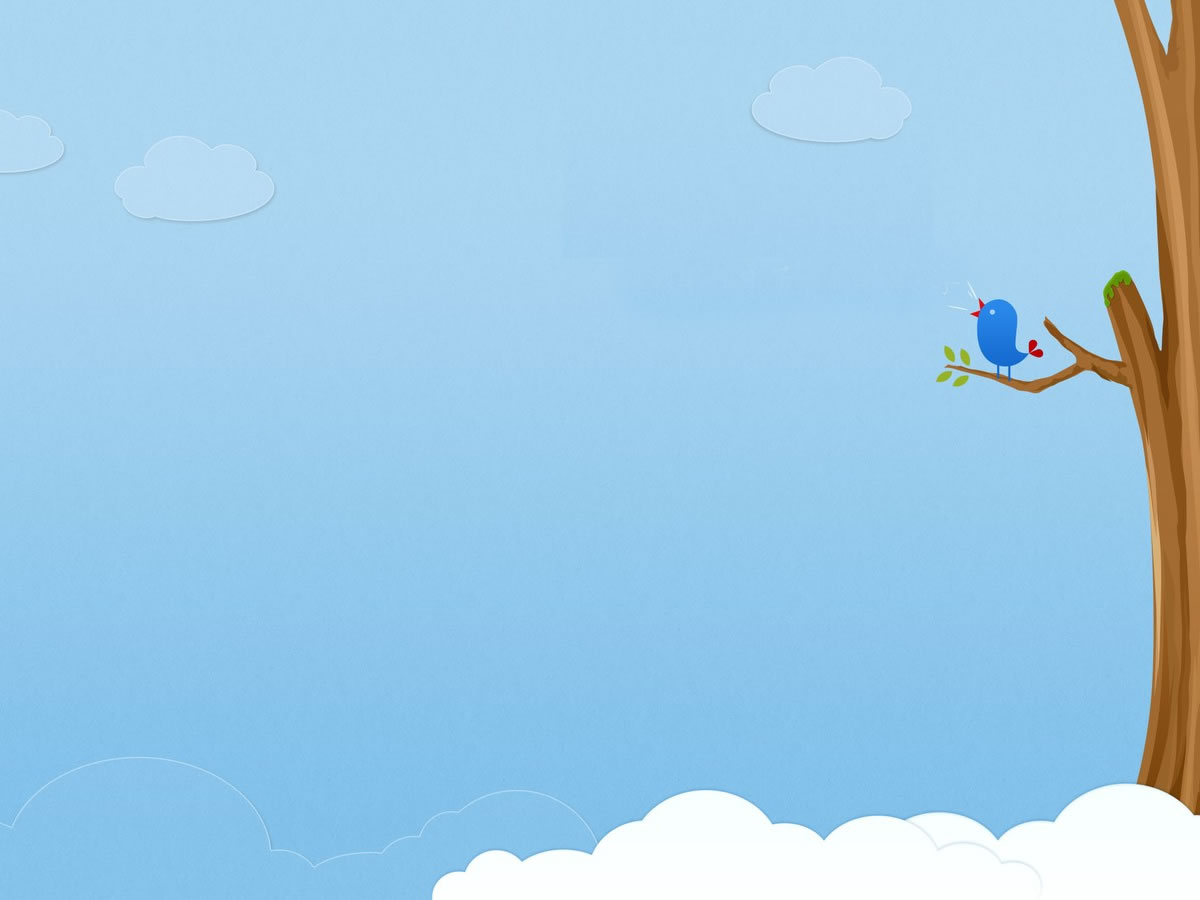 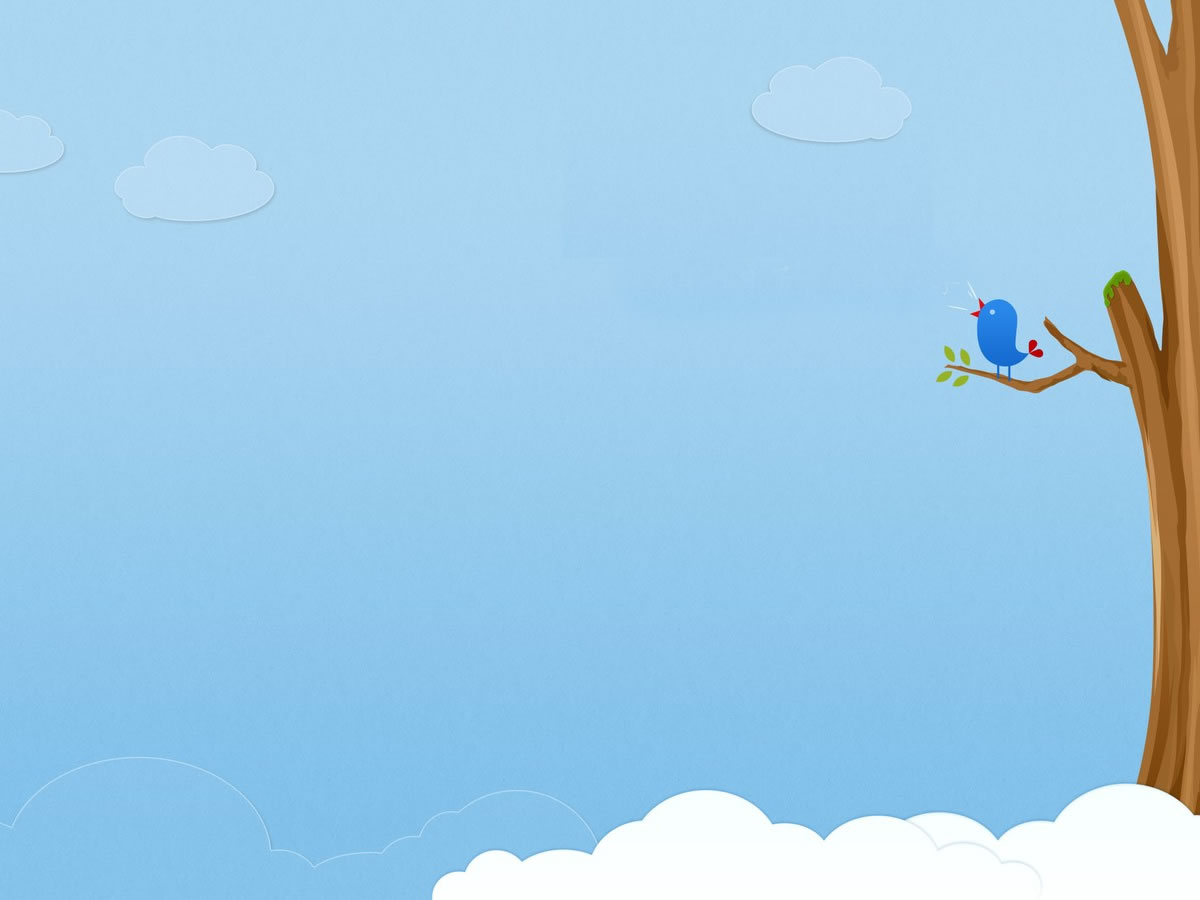 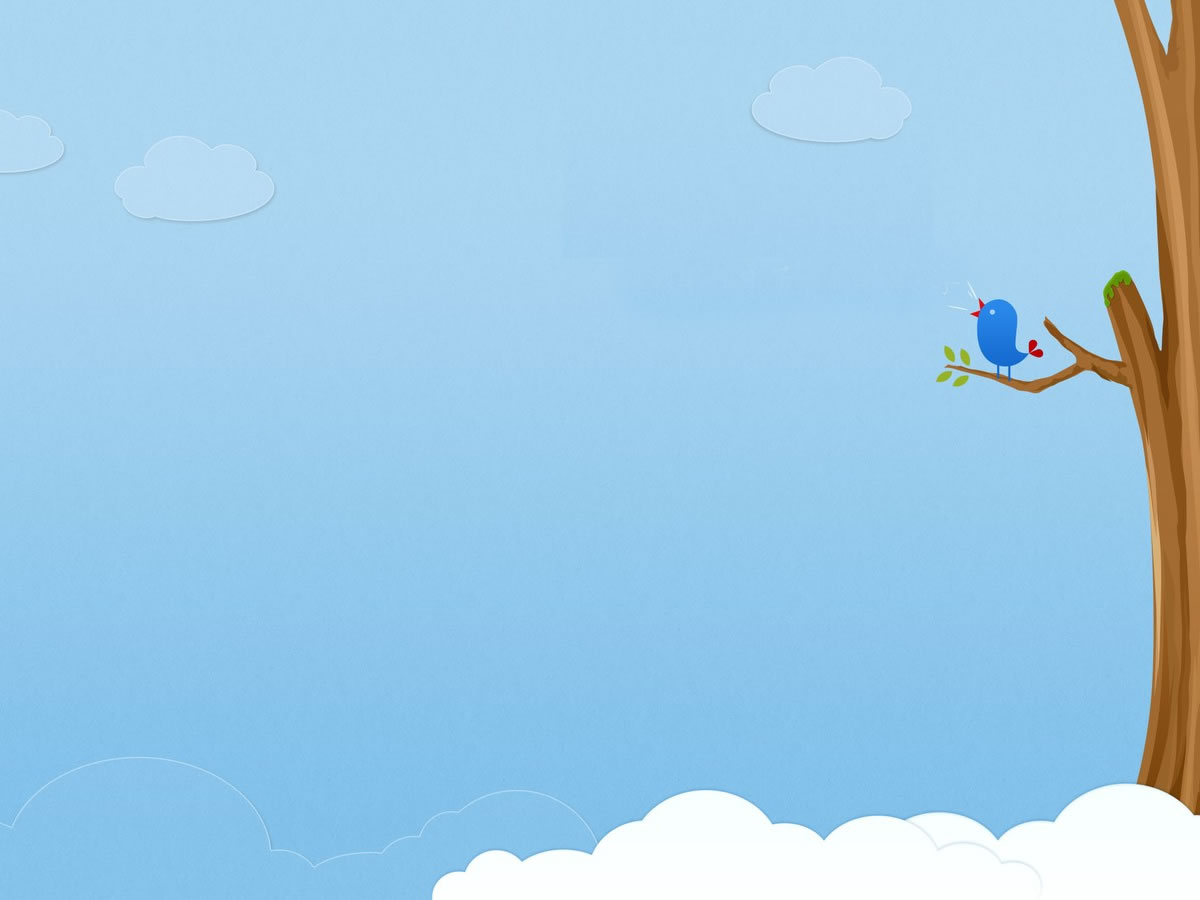 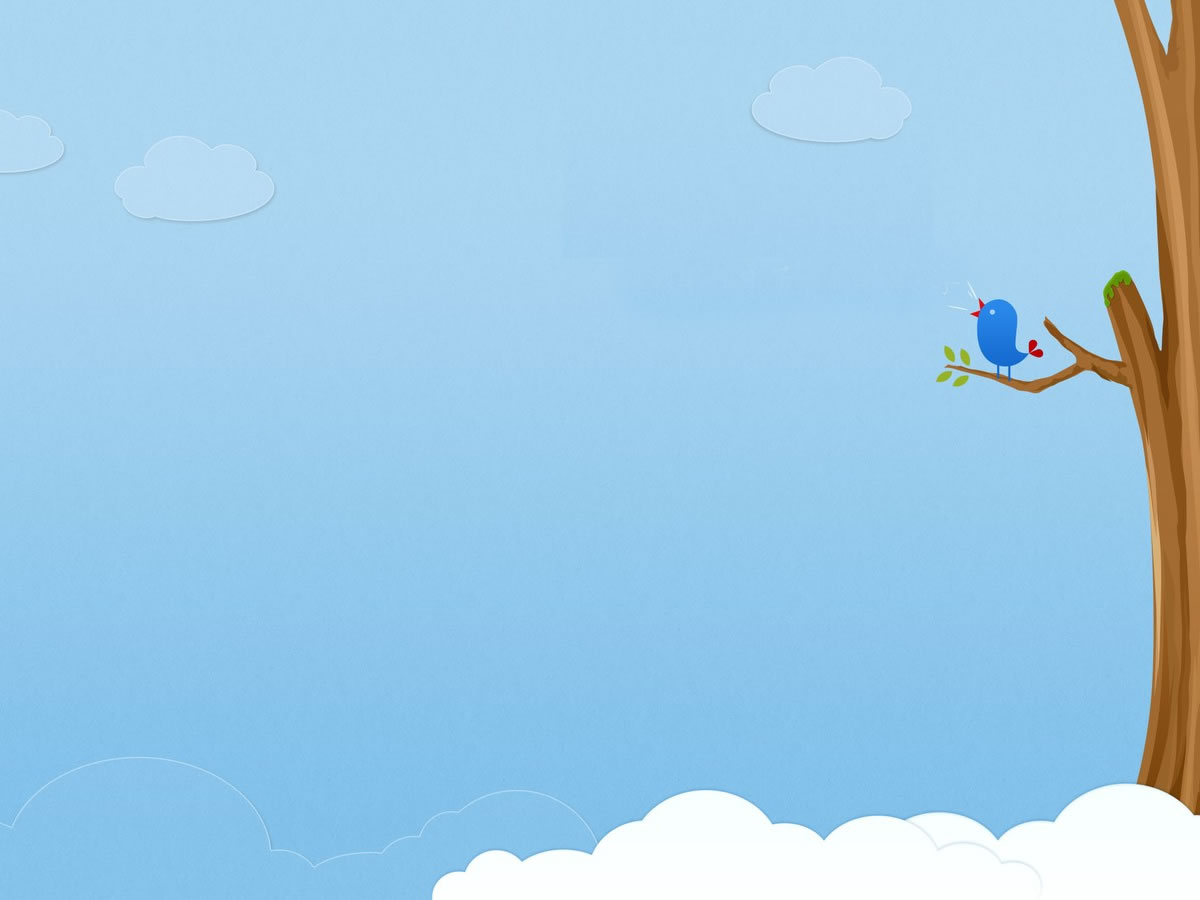 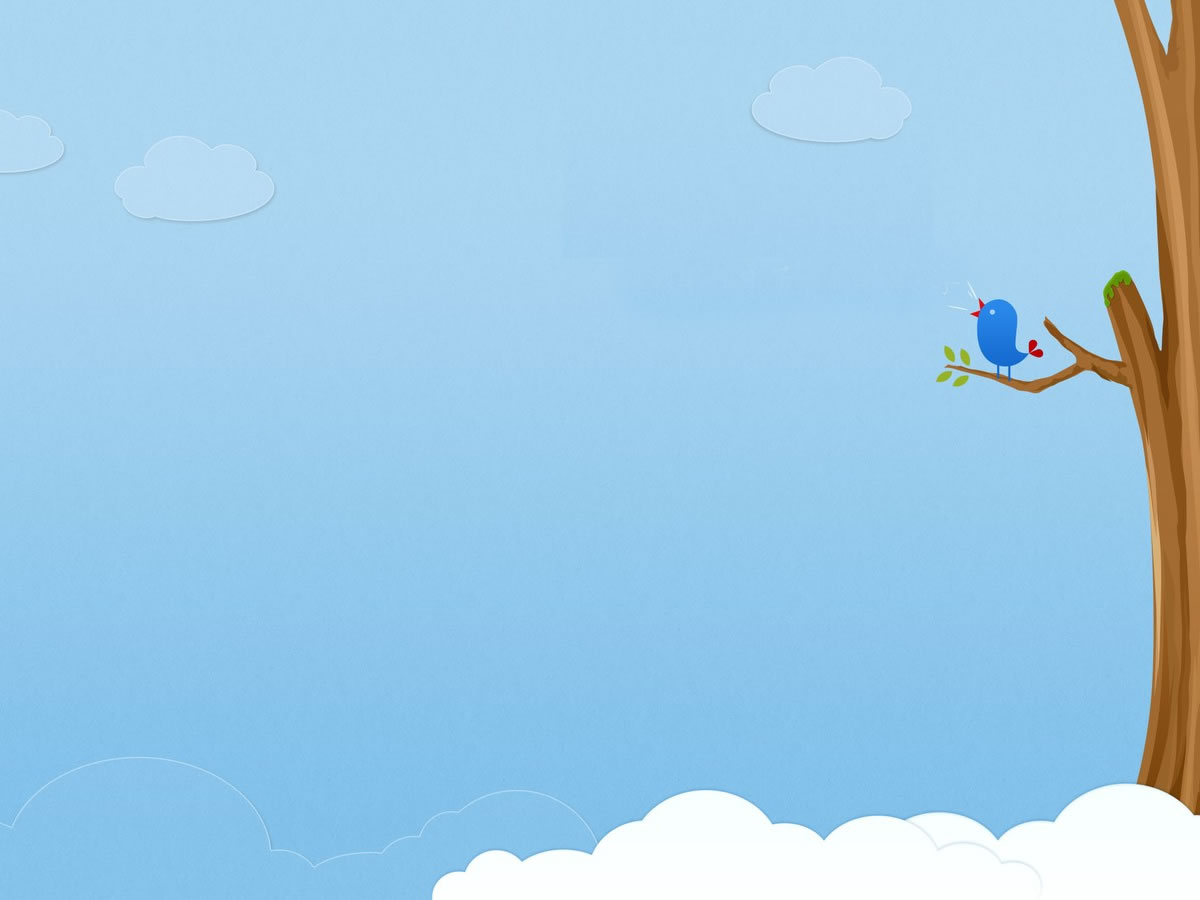 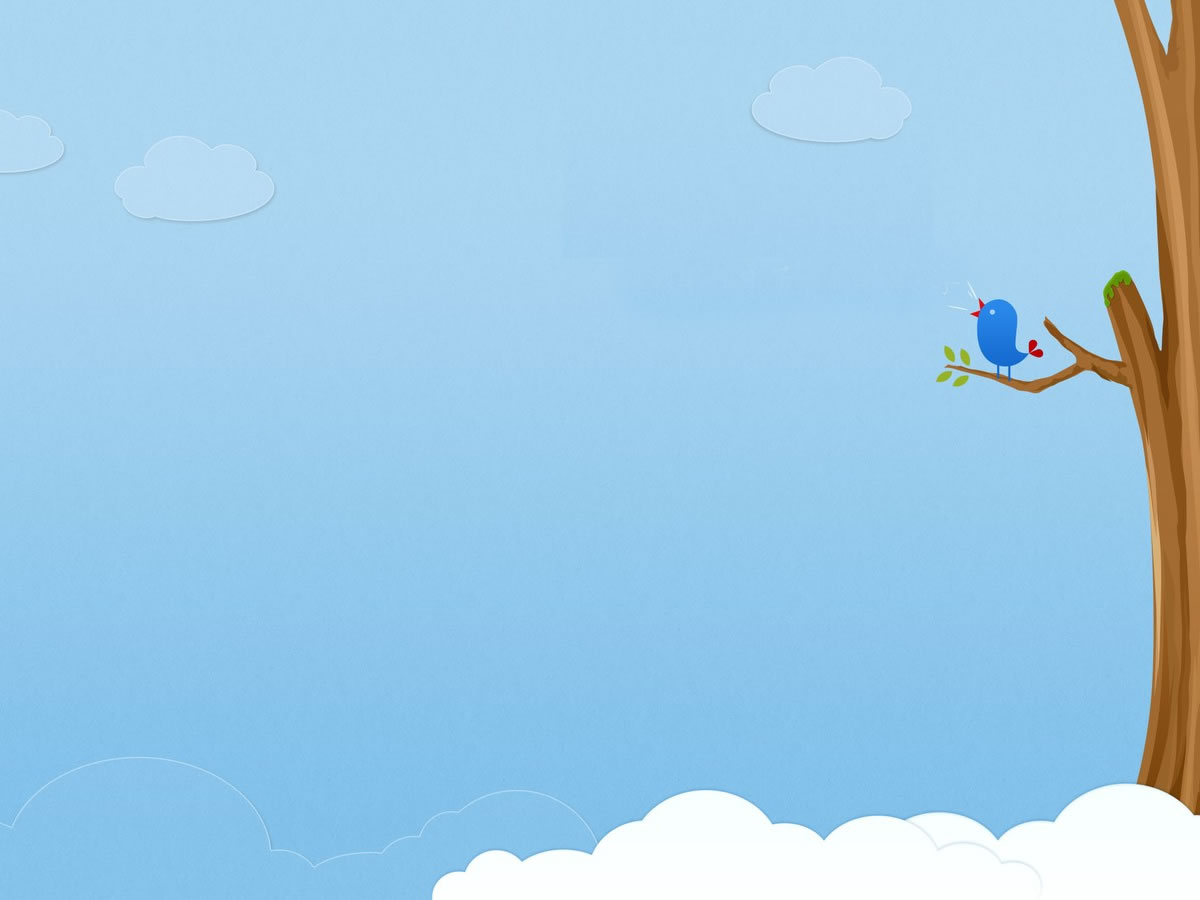 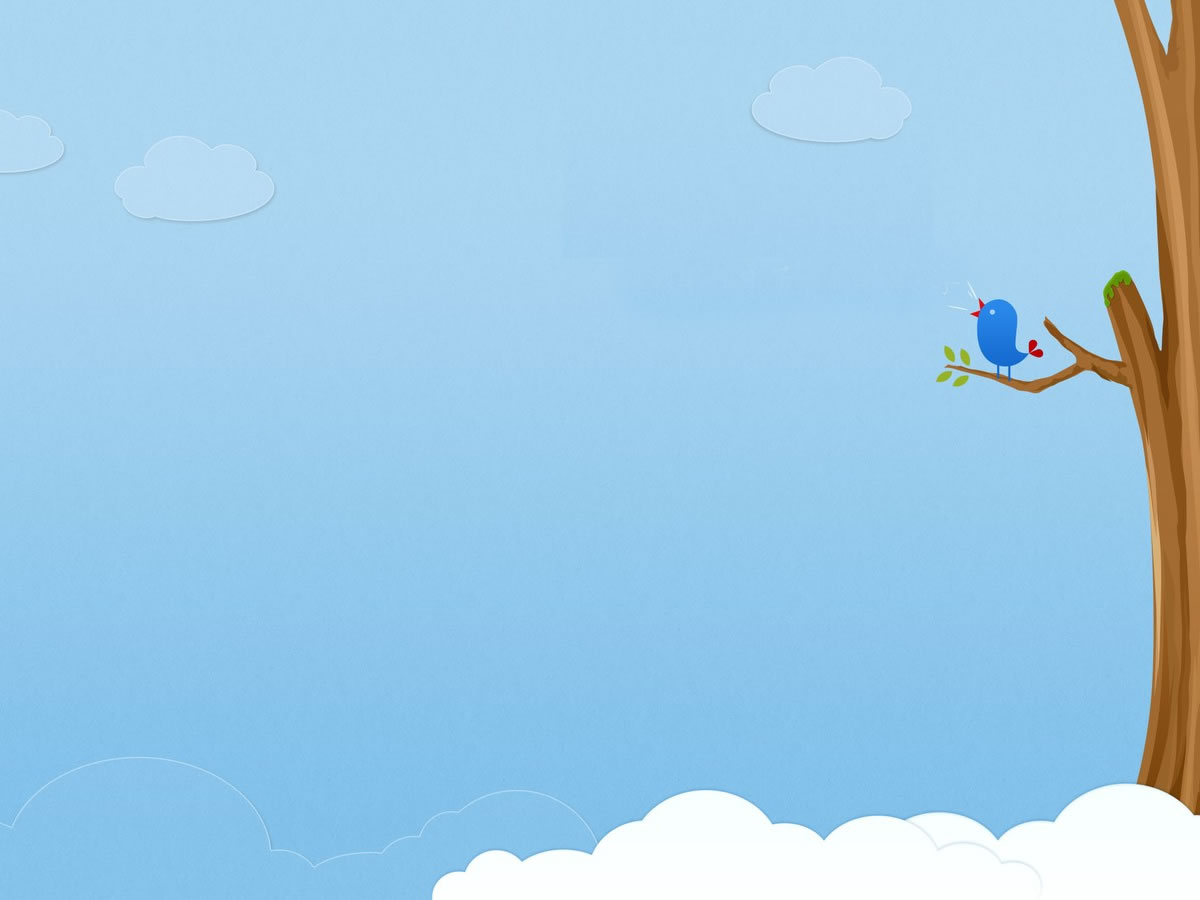 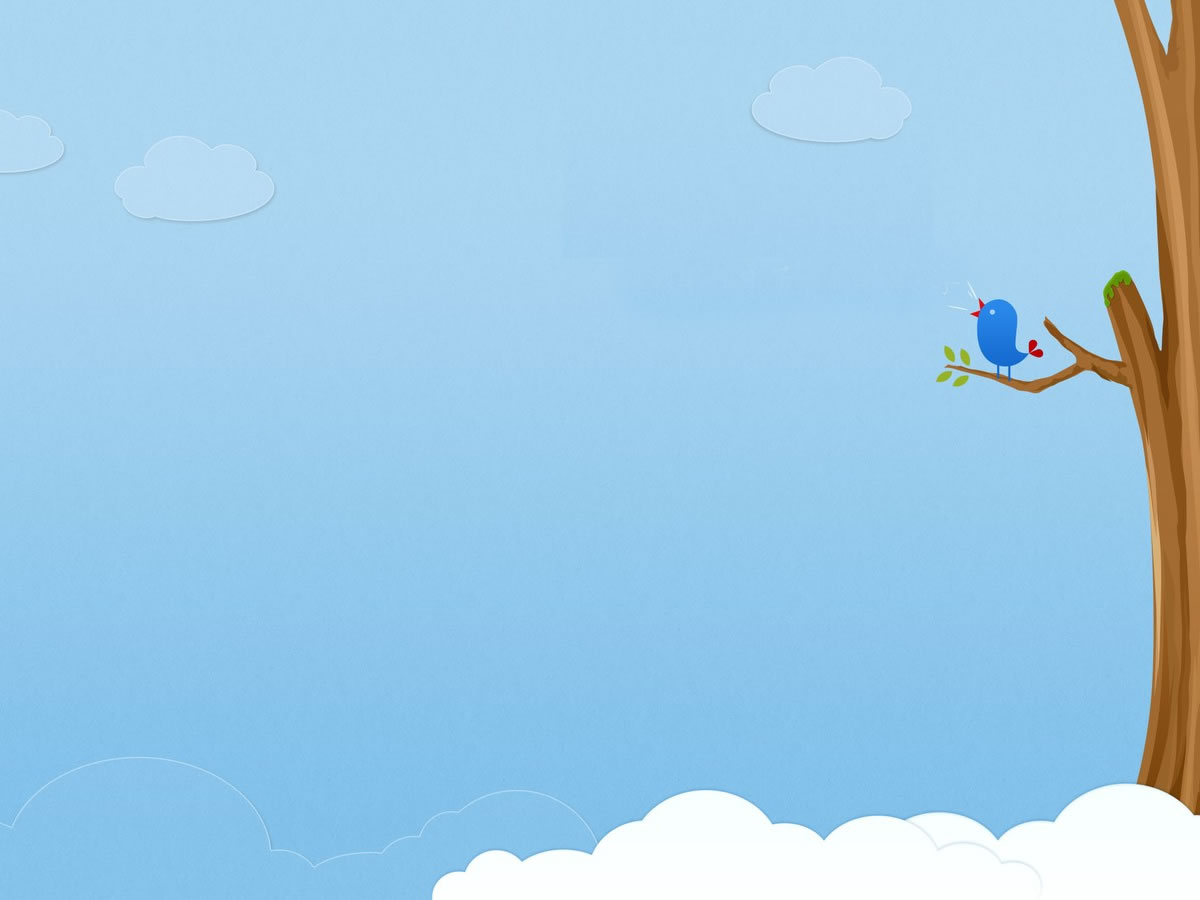 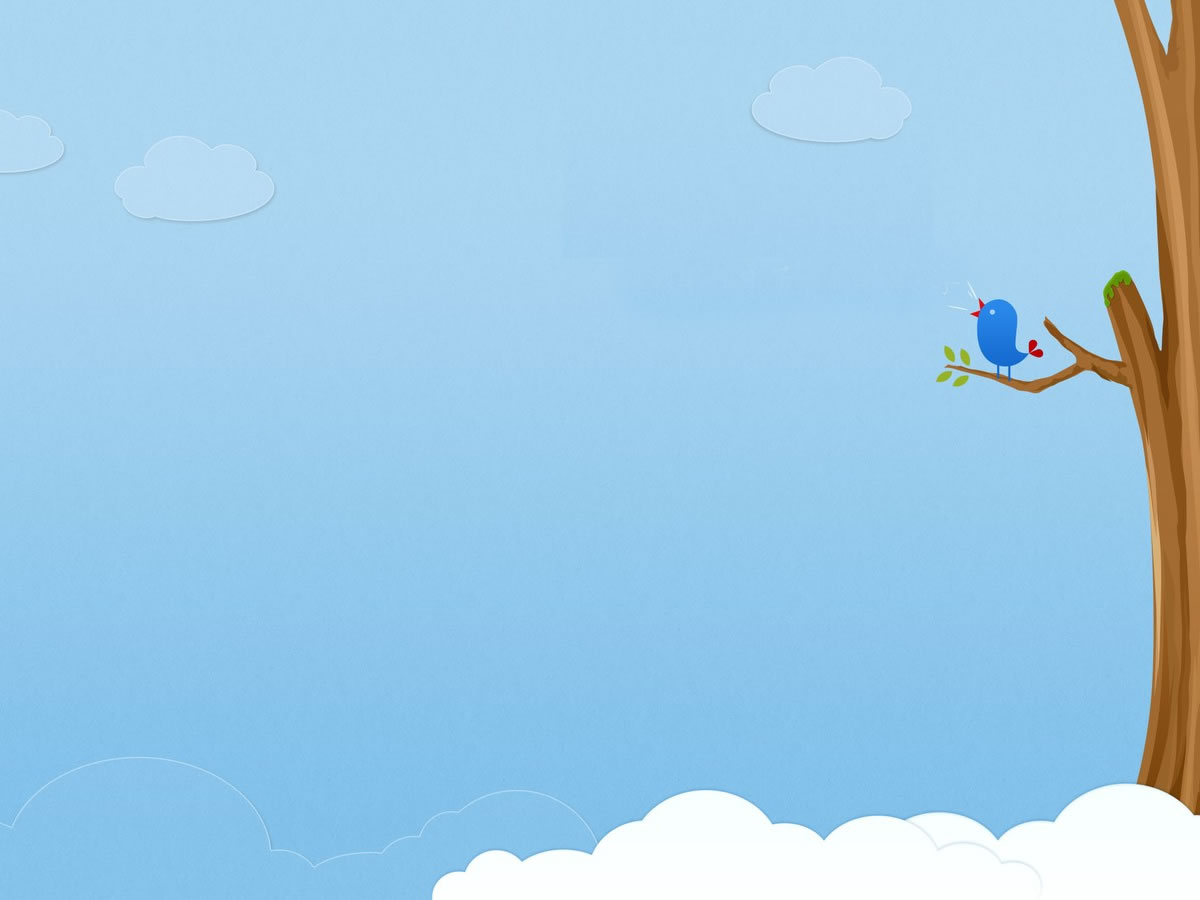 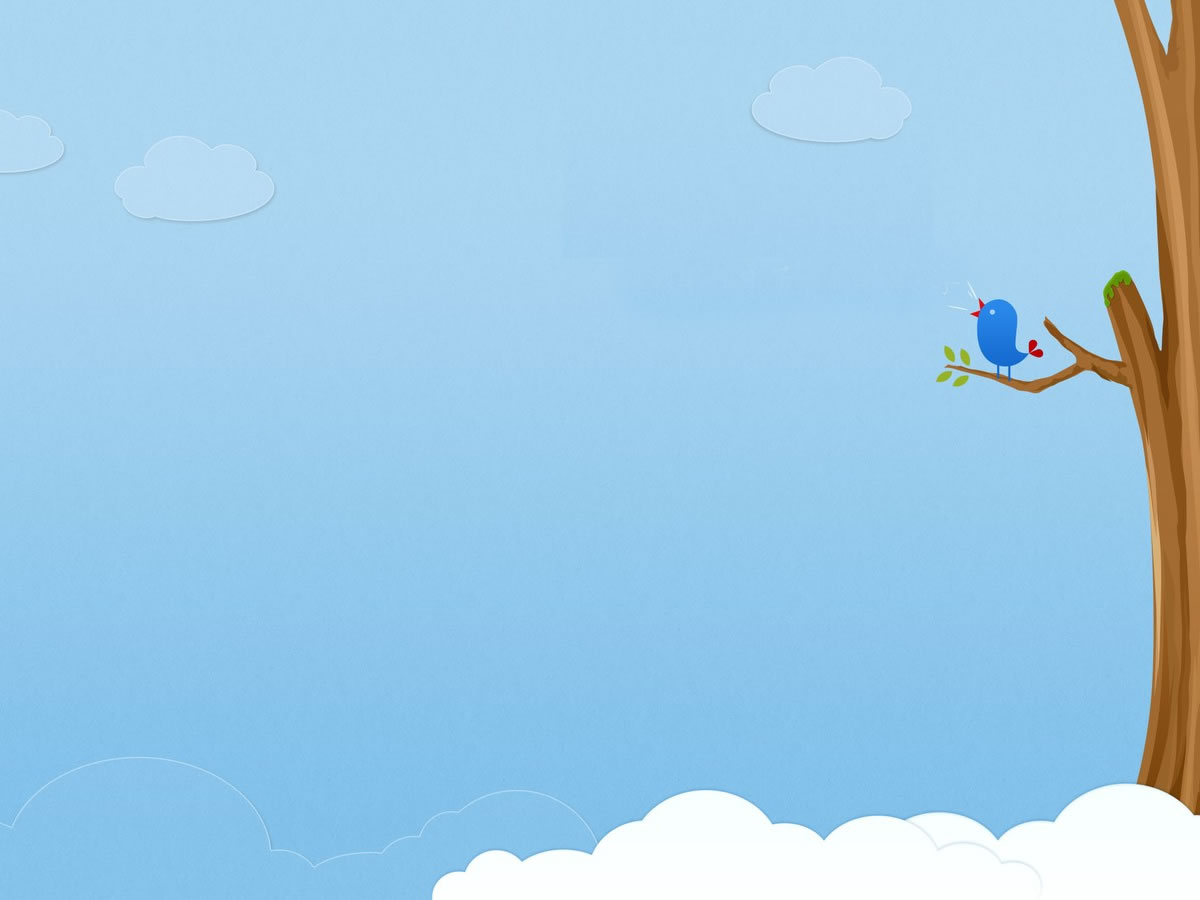 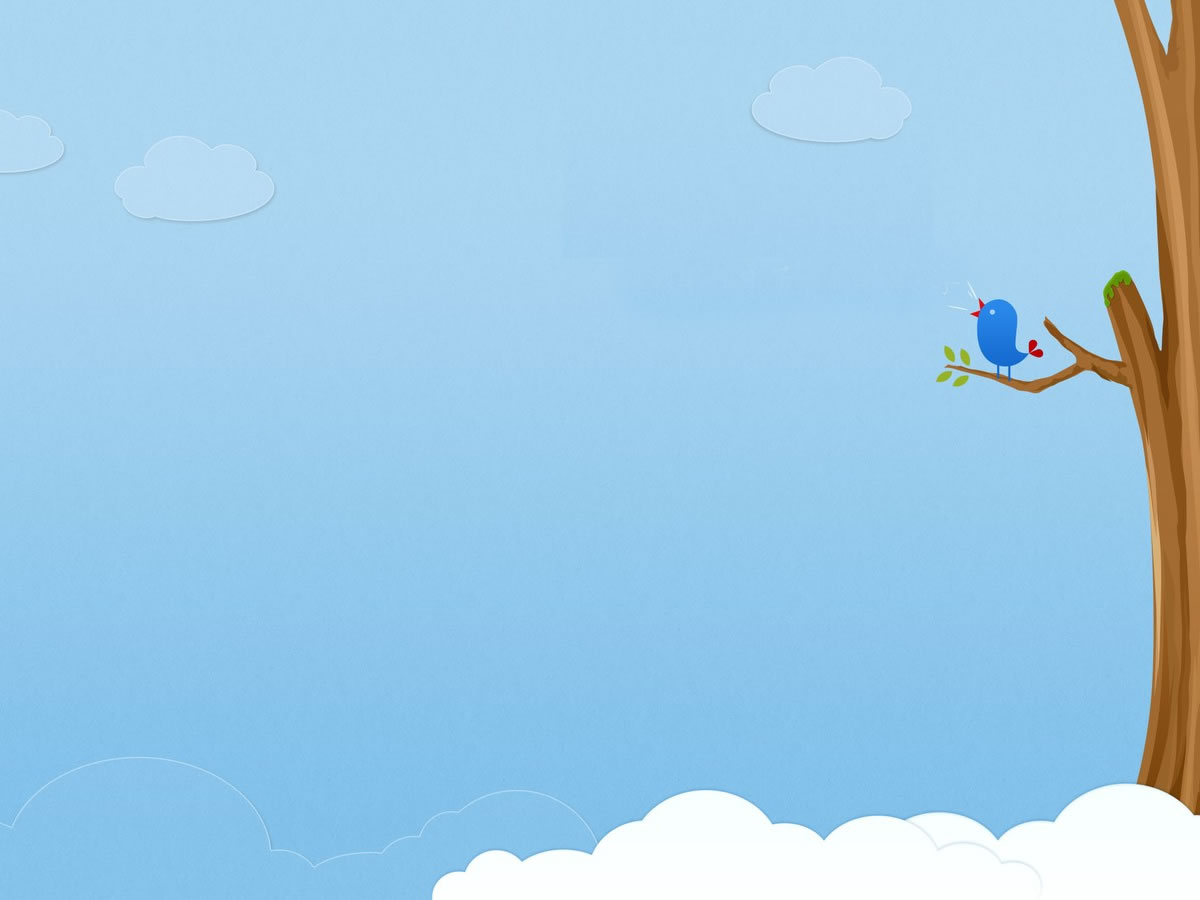 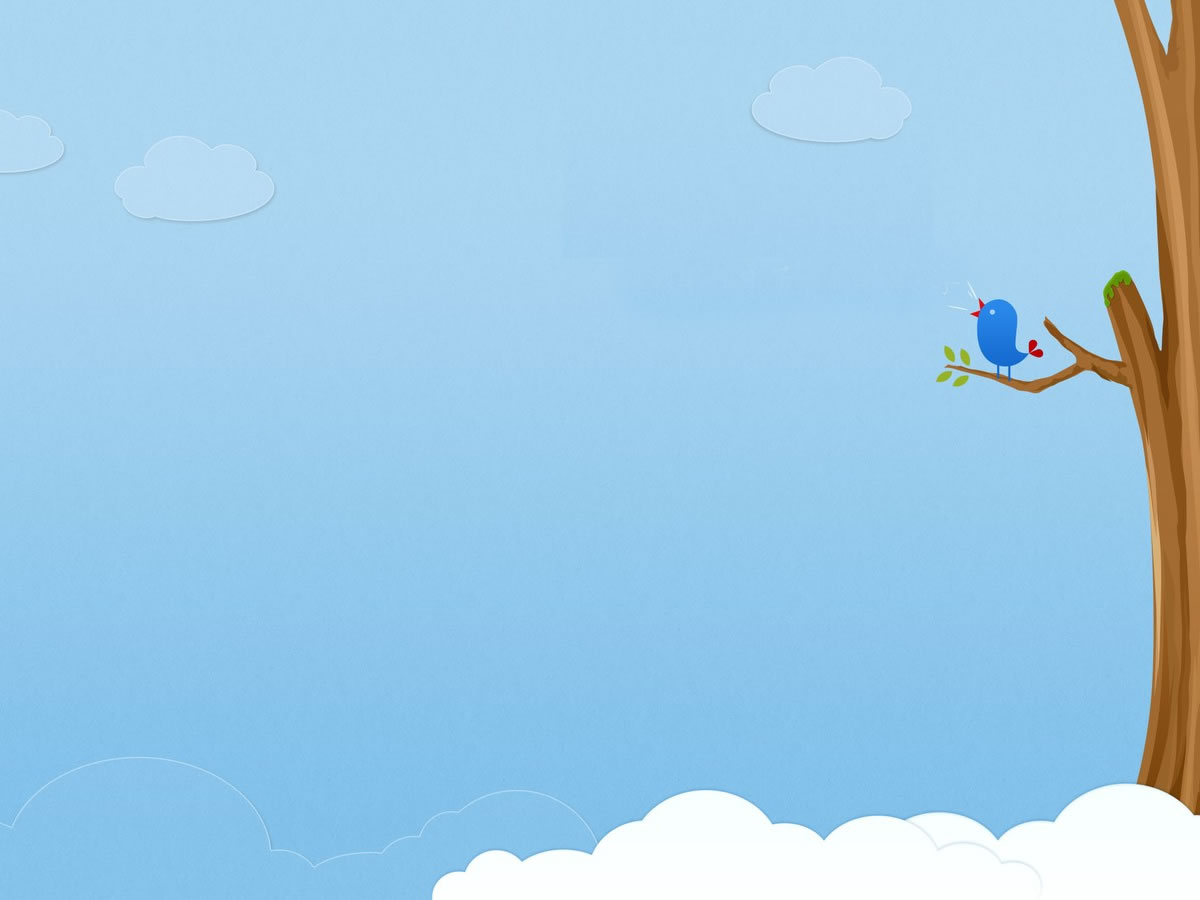 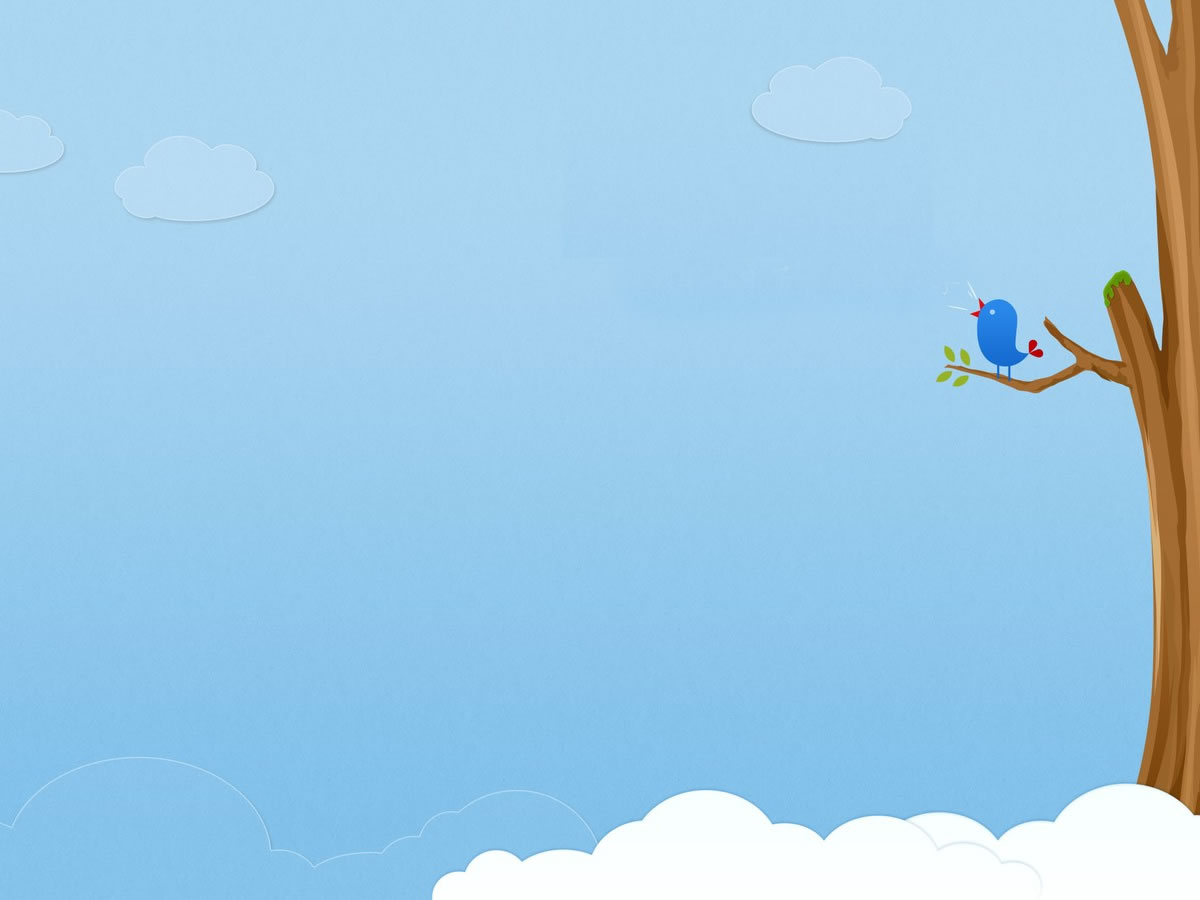 মূল্যায়ন
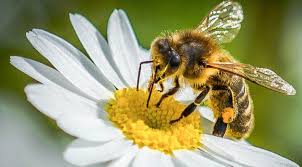 আবার চেষ্টা করুন
সঠিক উত্তরঃ গাছের ডালে
চিত্রের প্রাণীটি কোথায় বাস করে?

ক. পানিতে
খ. গাছের ডালে
ঘ. পানিতে ও স্থলে
গ. ব্যাঙাচি
উত্তরের অপশনগুলোতে ক্লিক করুন
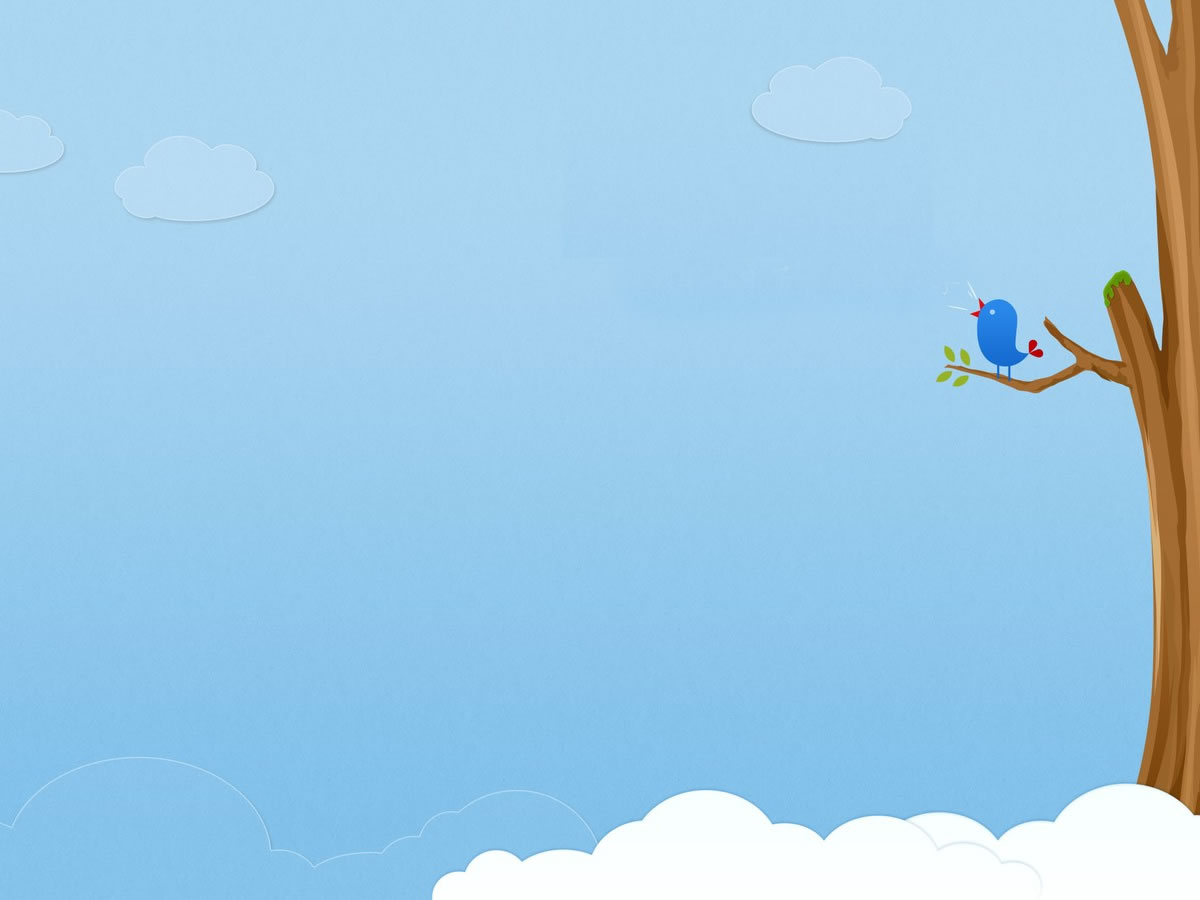 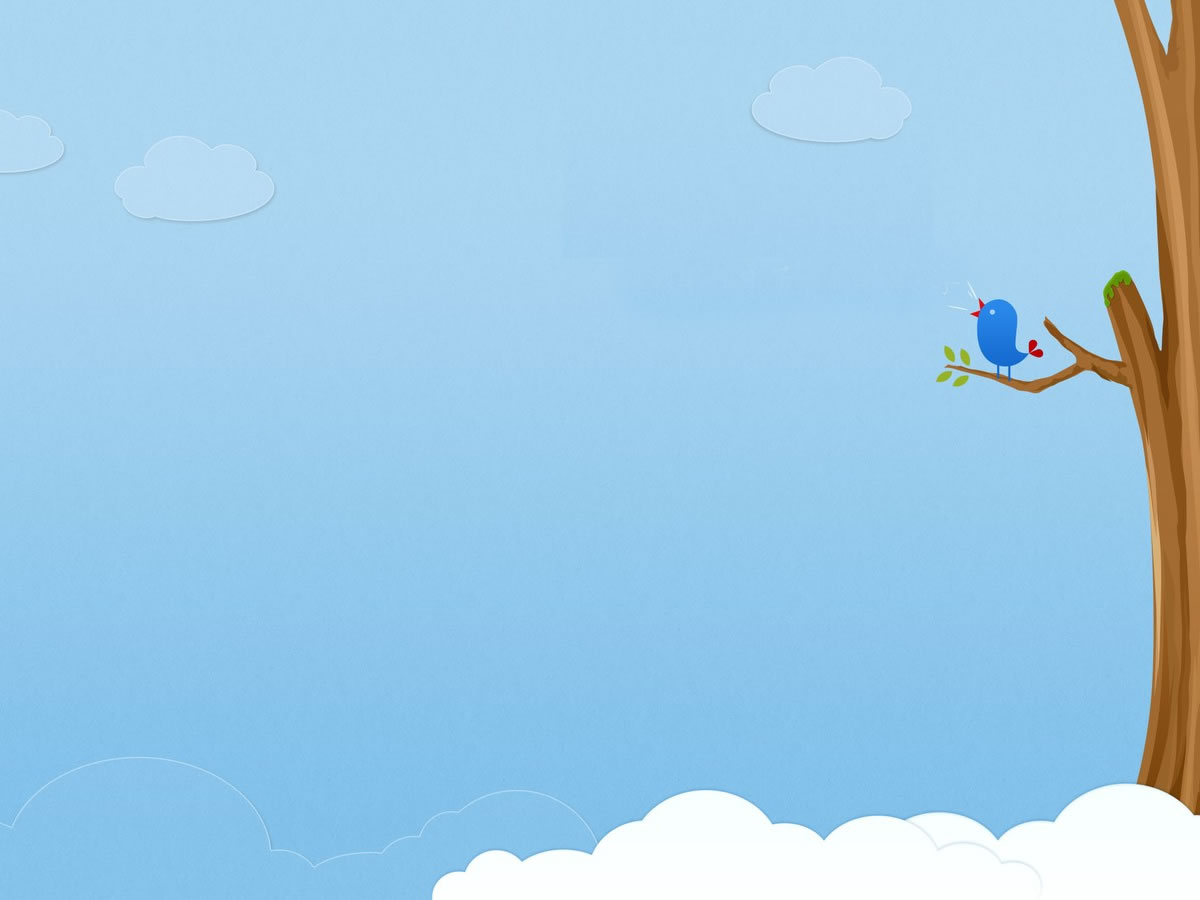 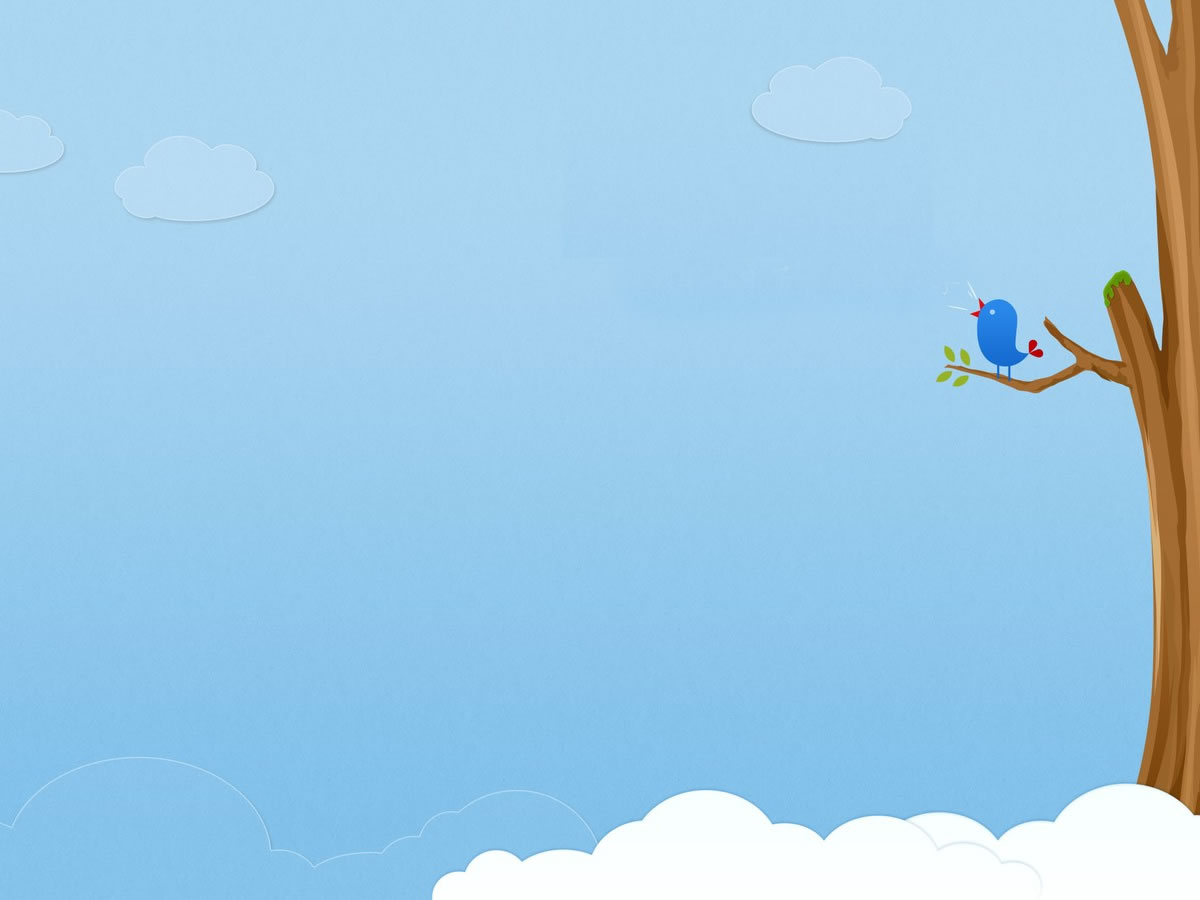 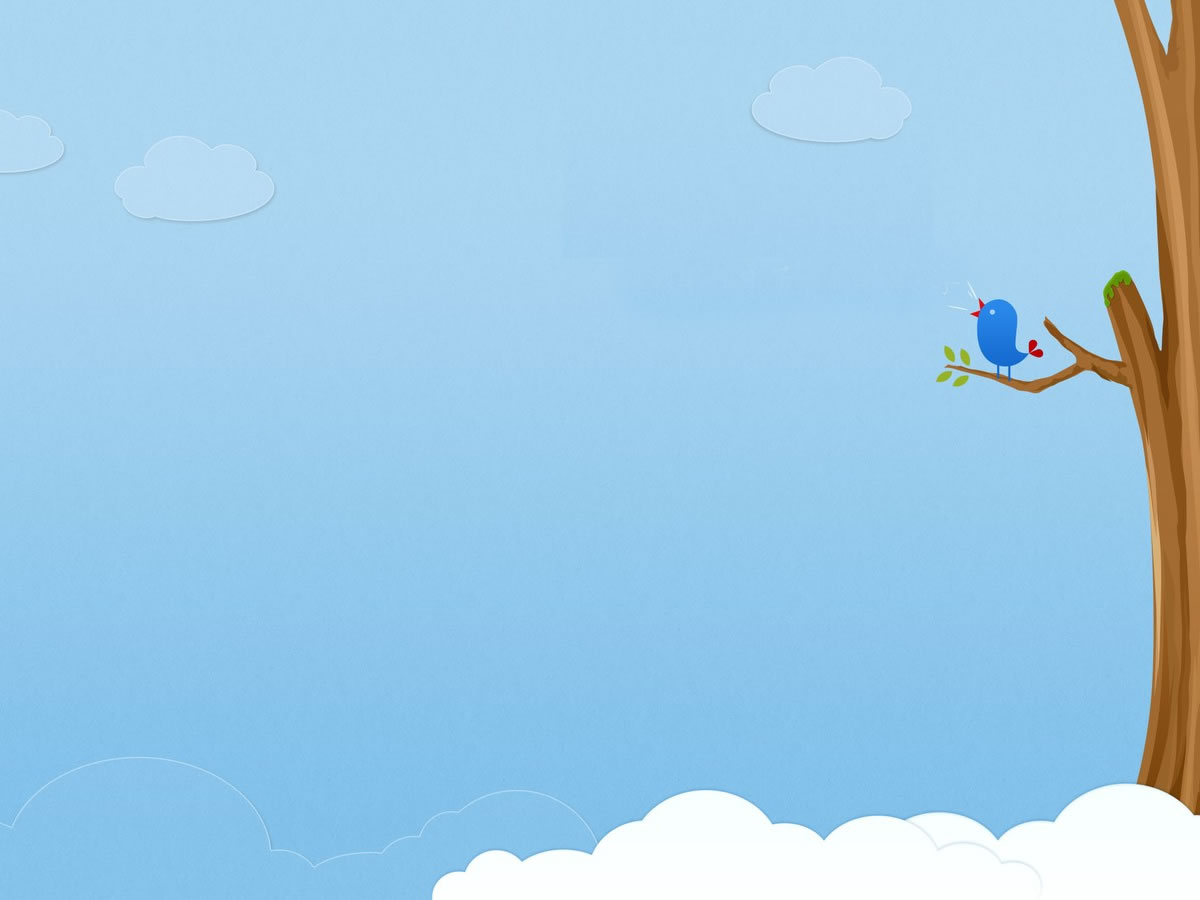 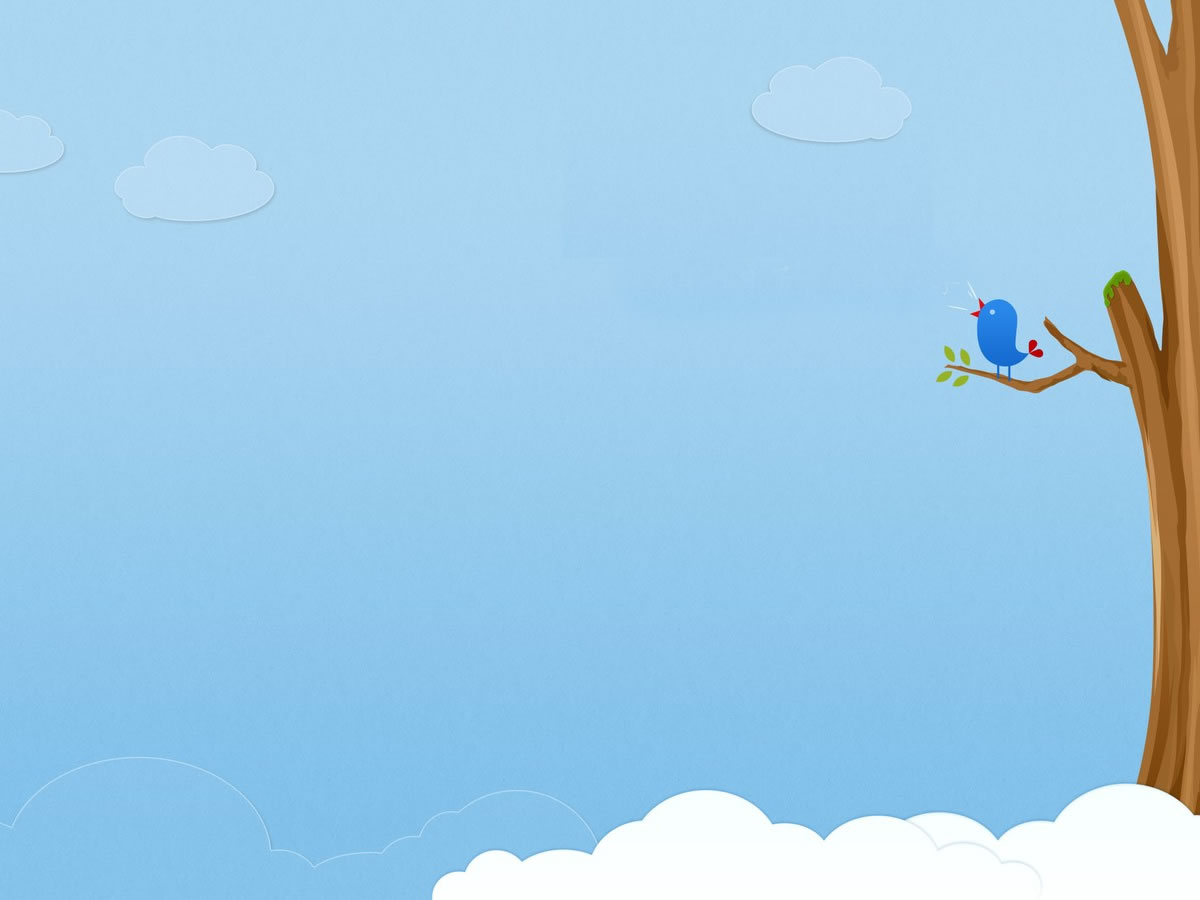 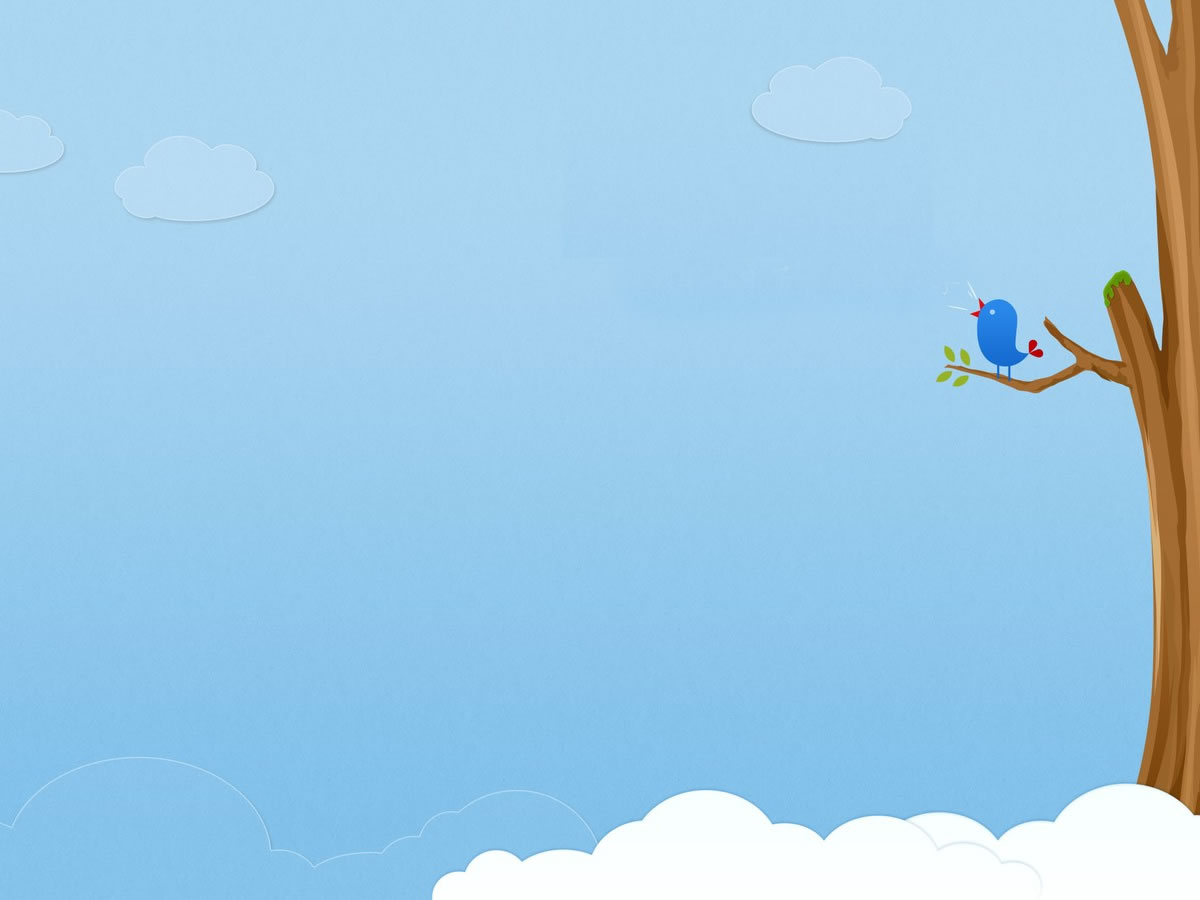 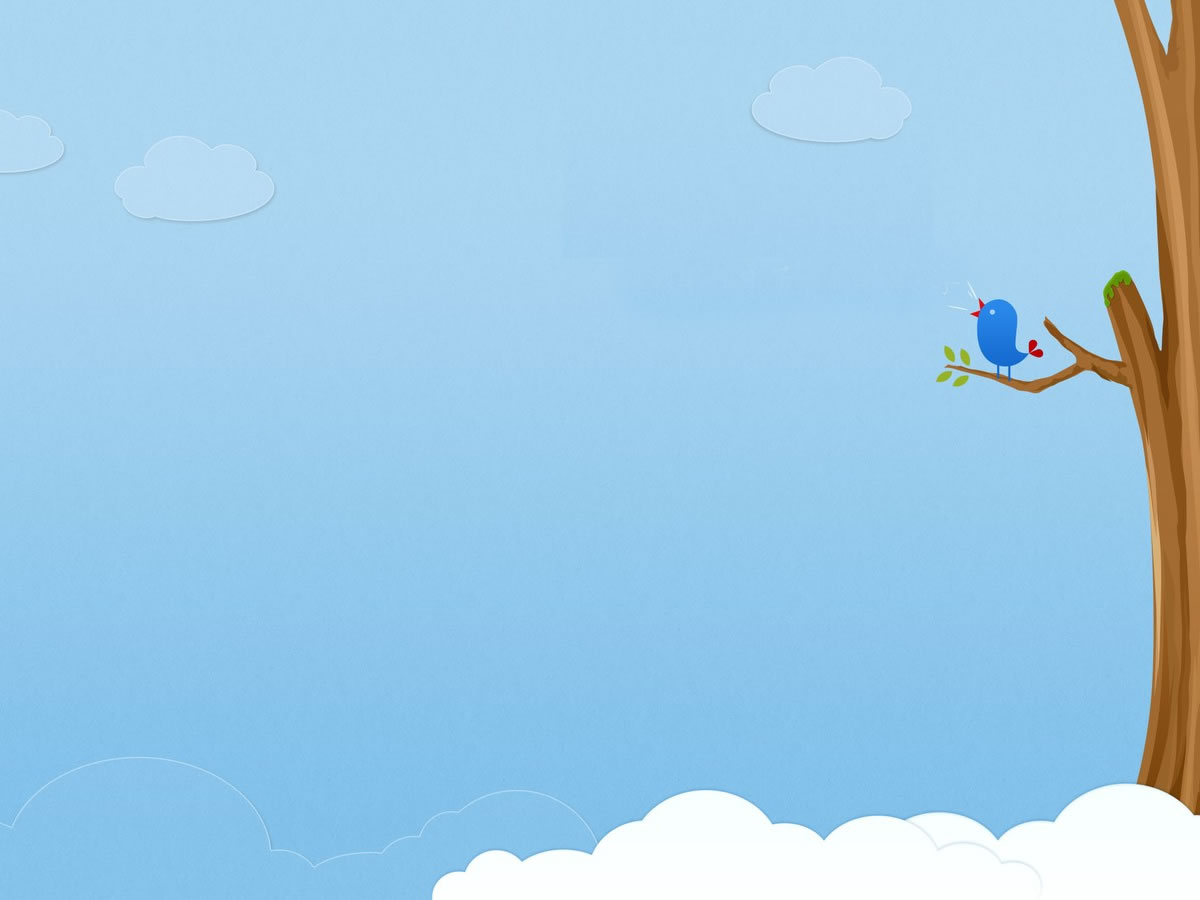 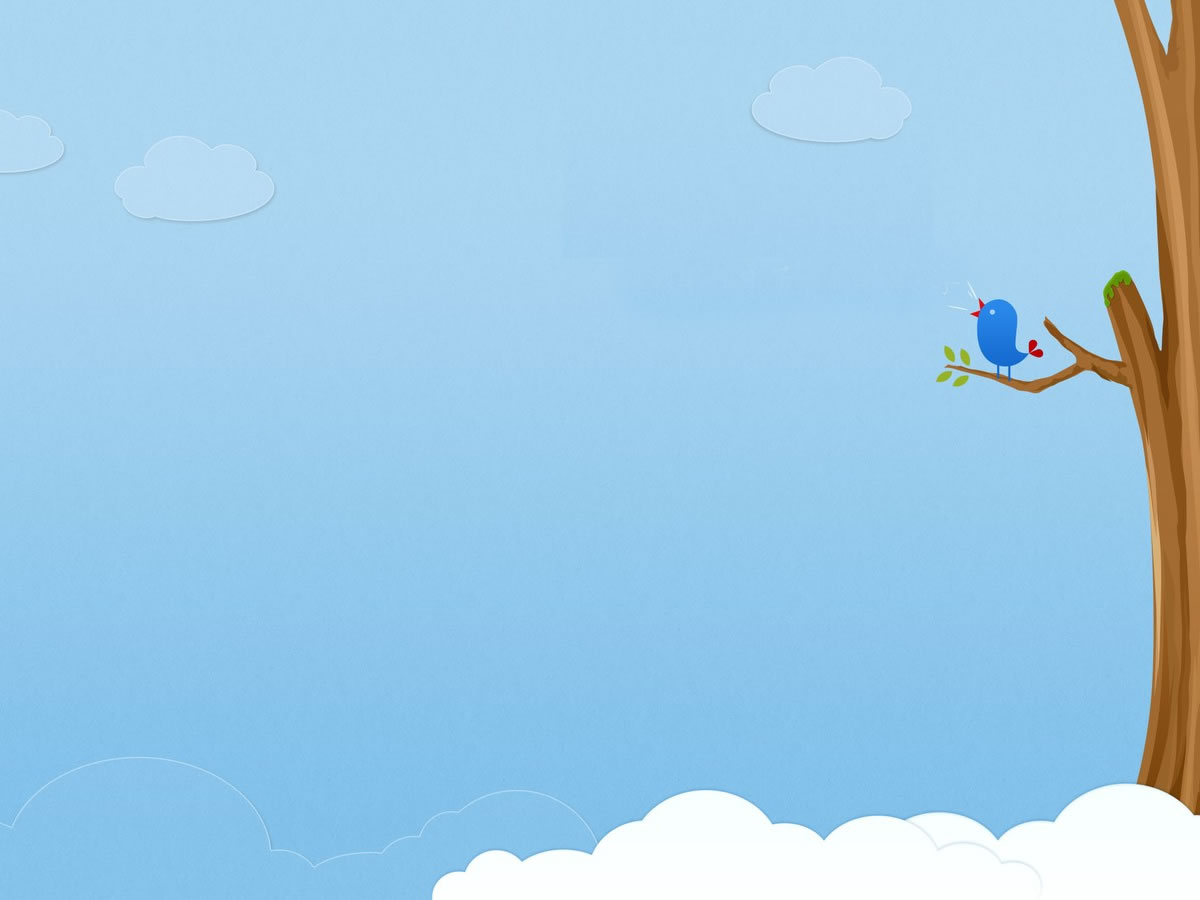 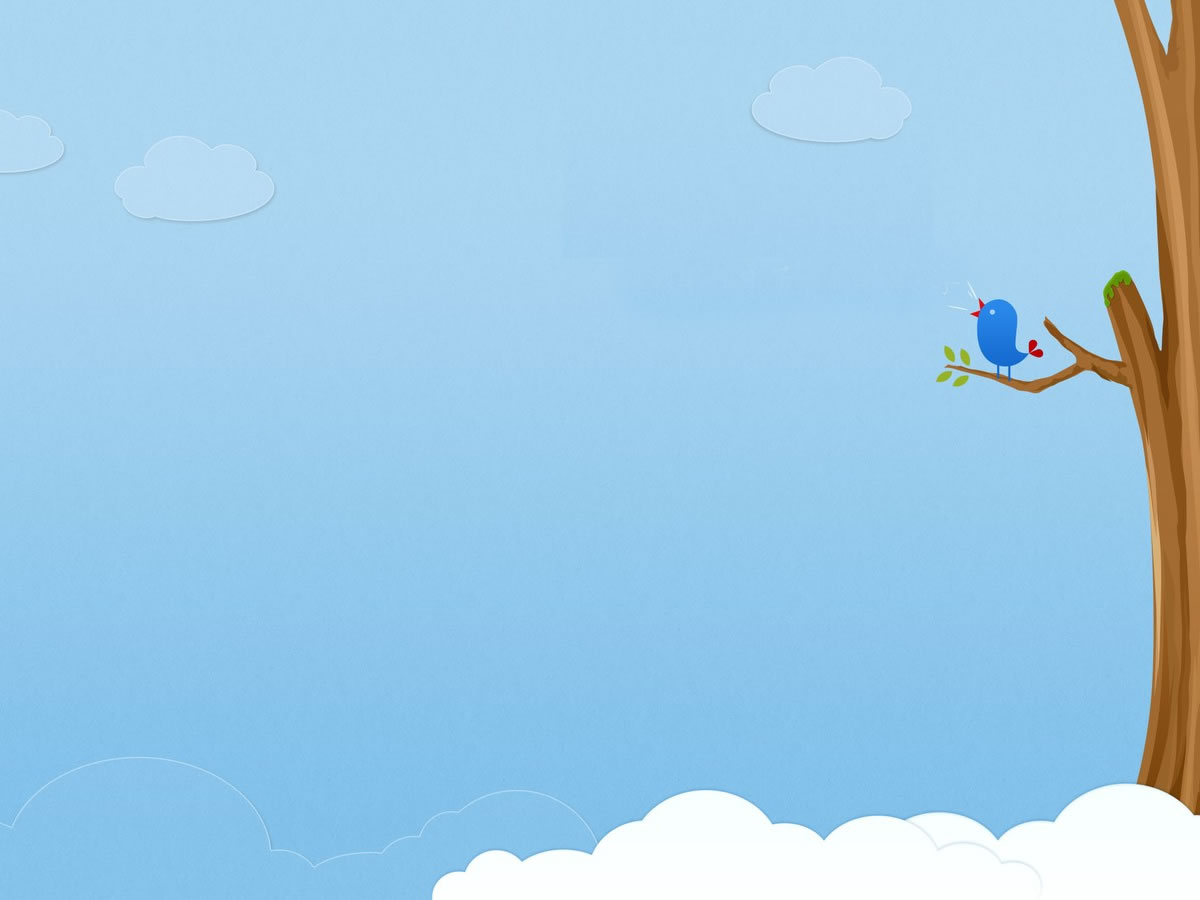 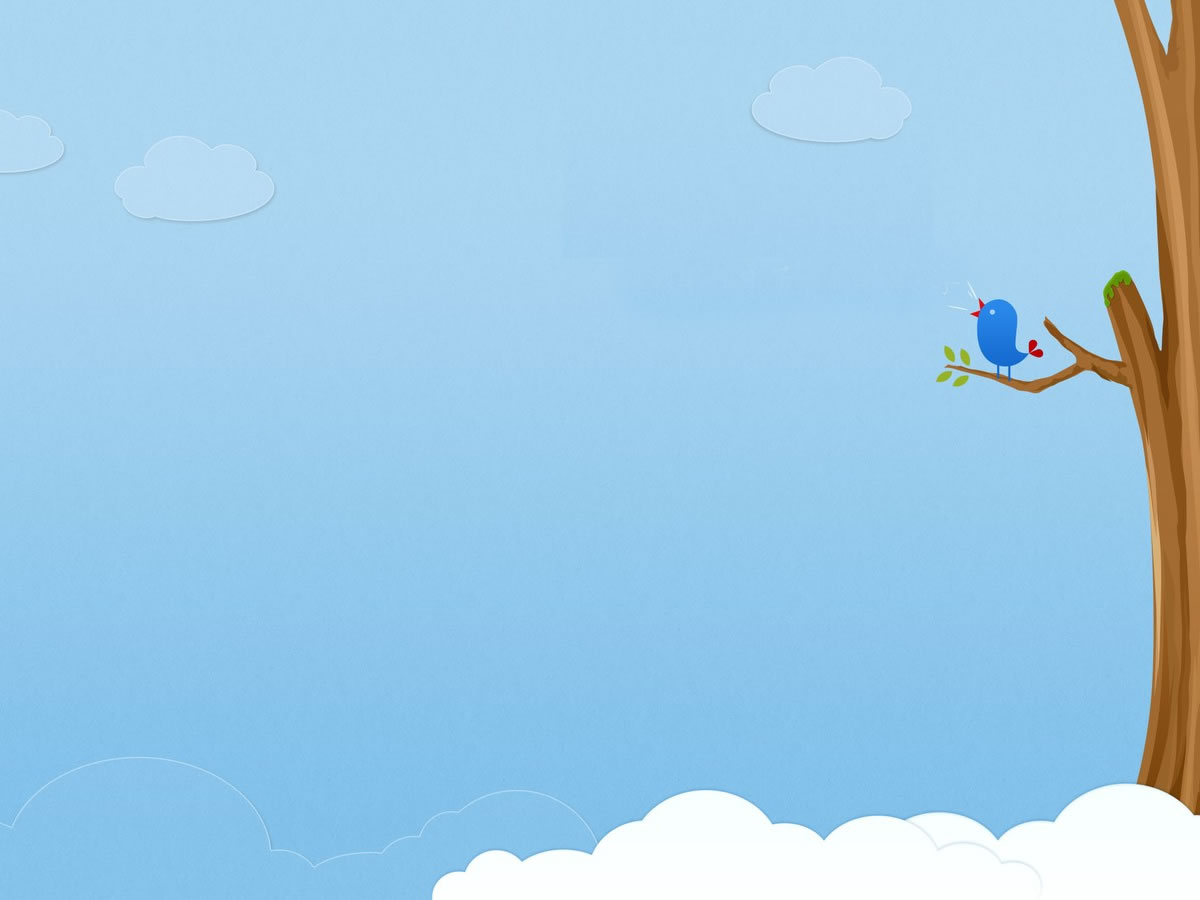 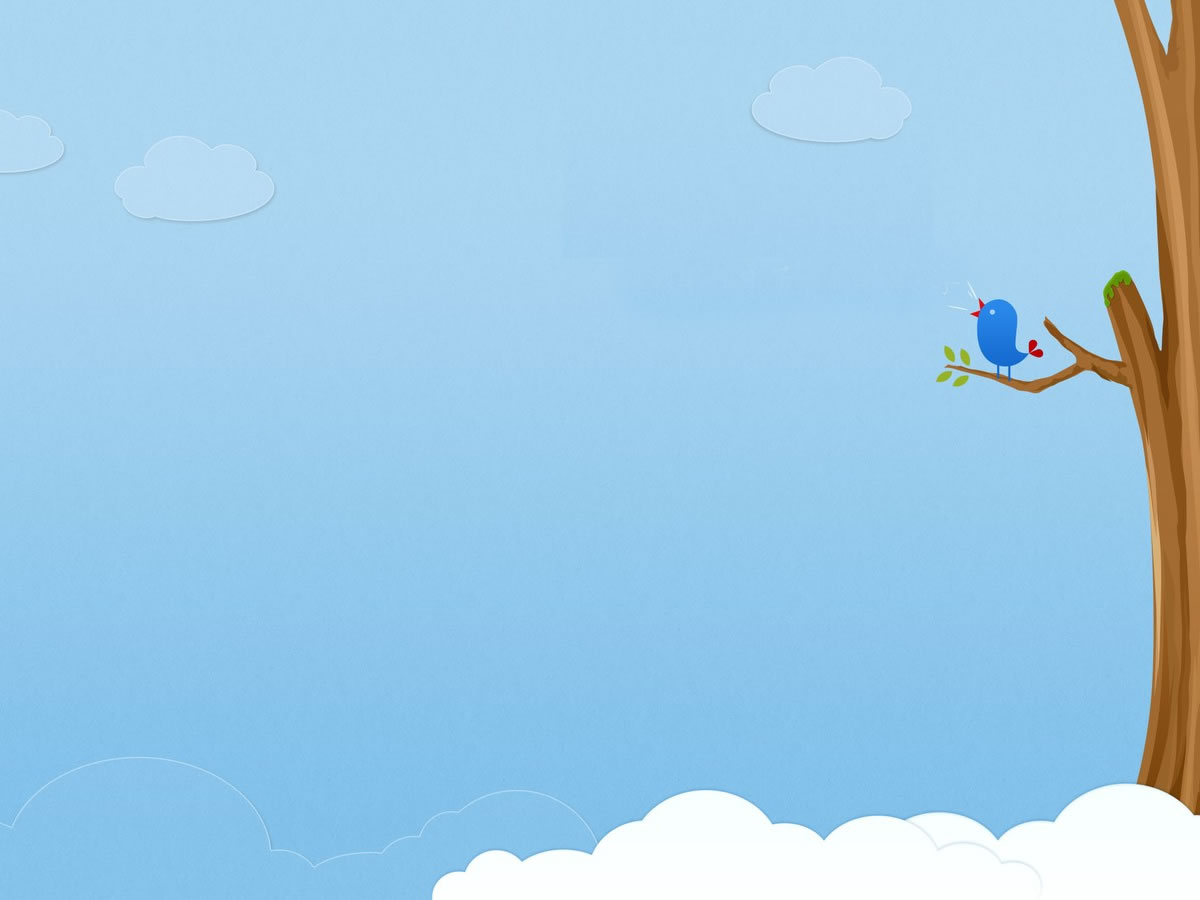 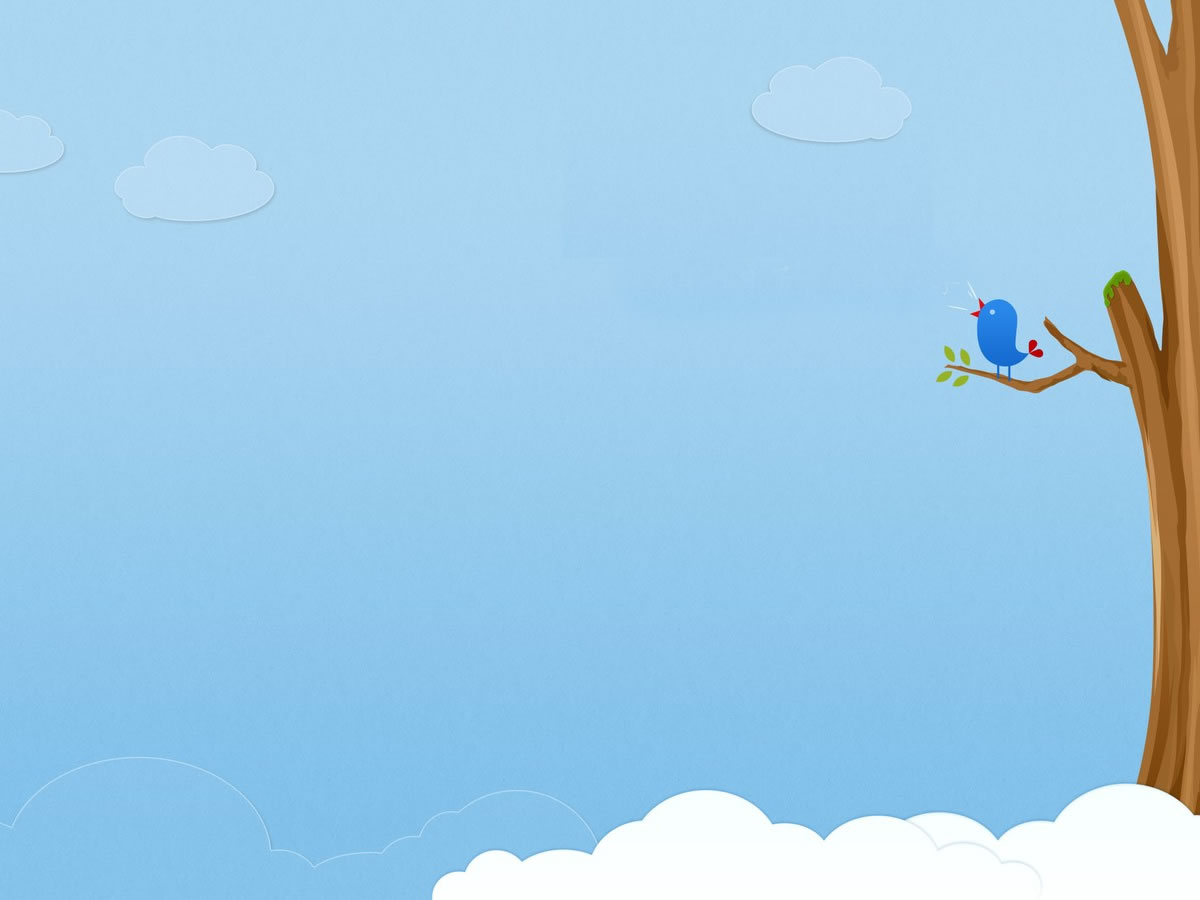 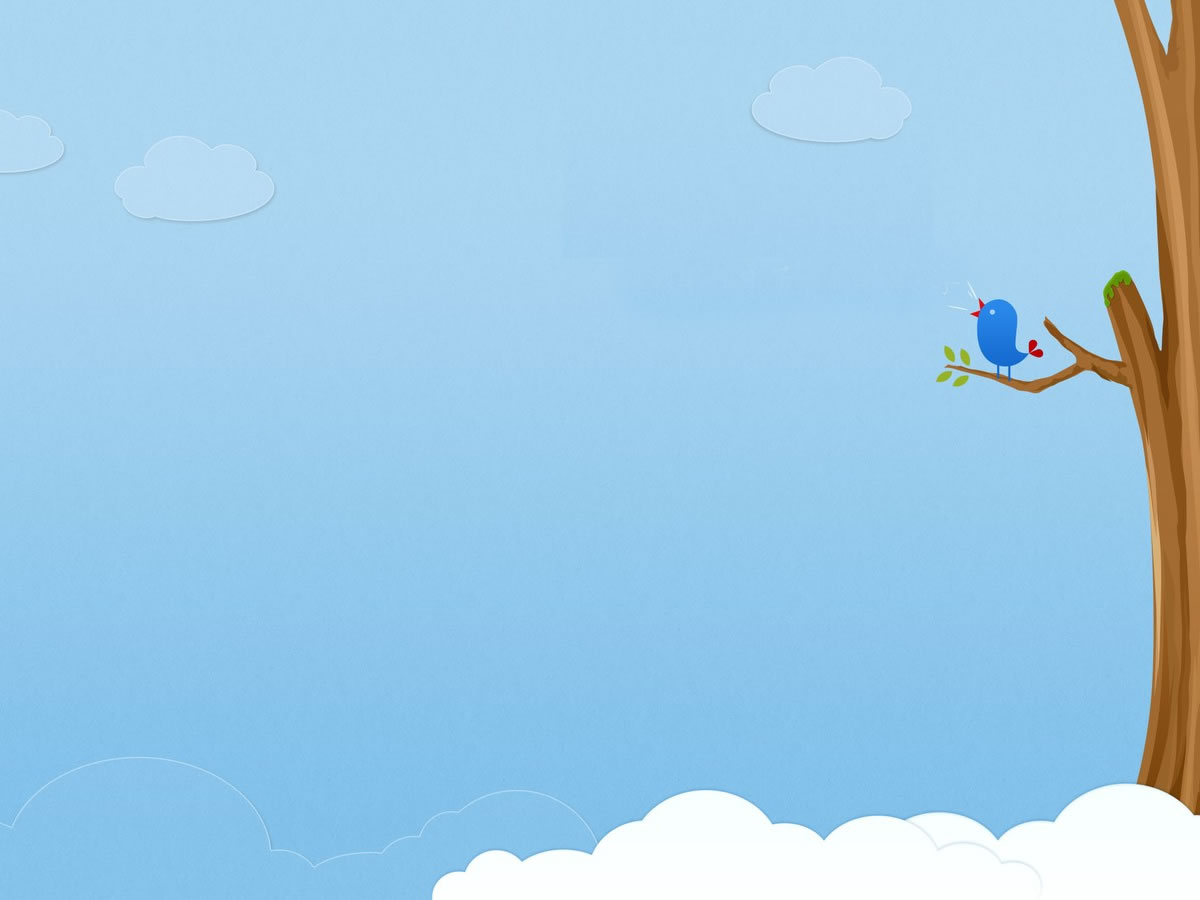 মূল্যায়ন
১. আবাসস্থল বলতে কী বোঝায়?
২. মাটির গর্তে কোন কোন প্রাণী বাস করে?
৩. শিয়াল ও বেজী কোথায় বাস করে?
৪. প্রজাপতি ও মৌমাছি কোথায় থাকে?
৫. মাটি ও পানি উভয় স্থানে কোন কোন প্রাণী বাস করে?
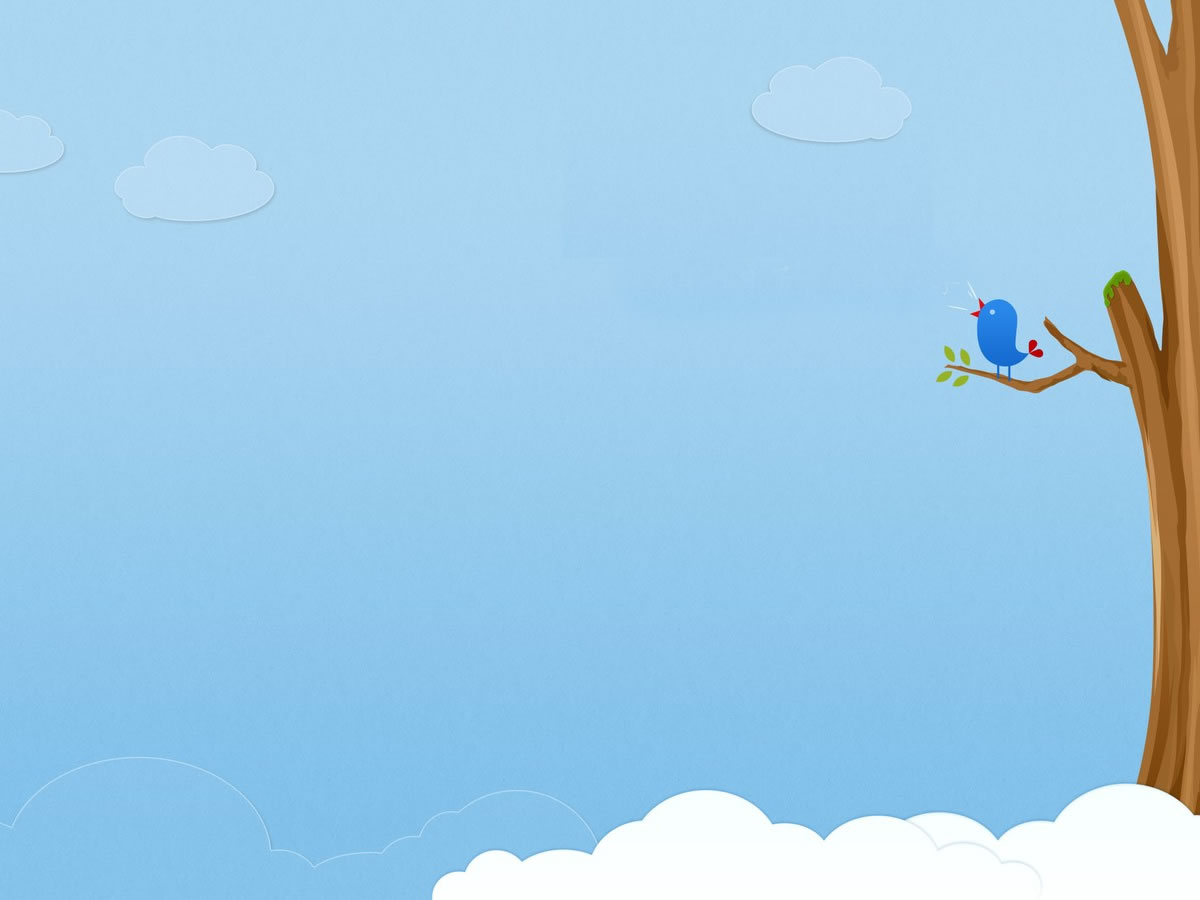 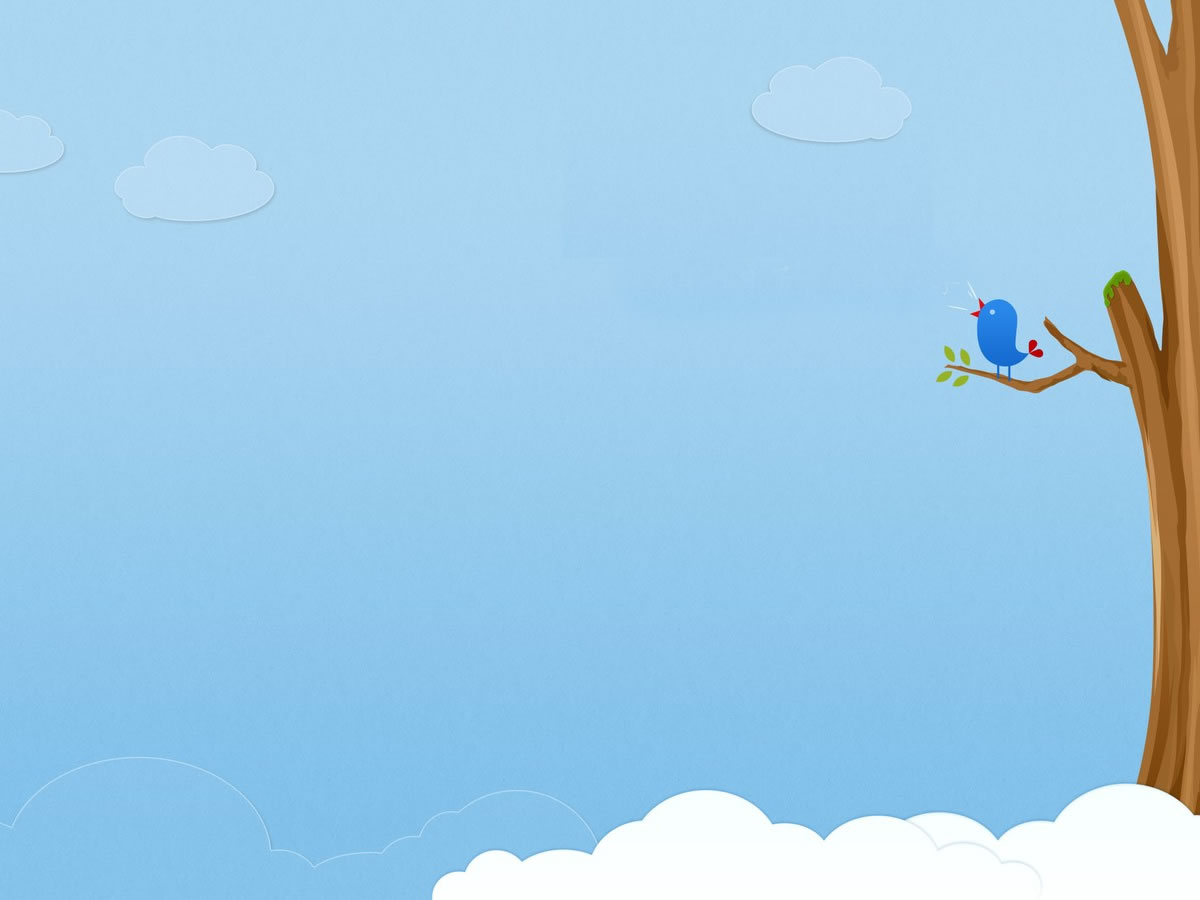 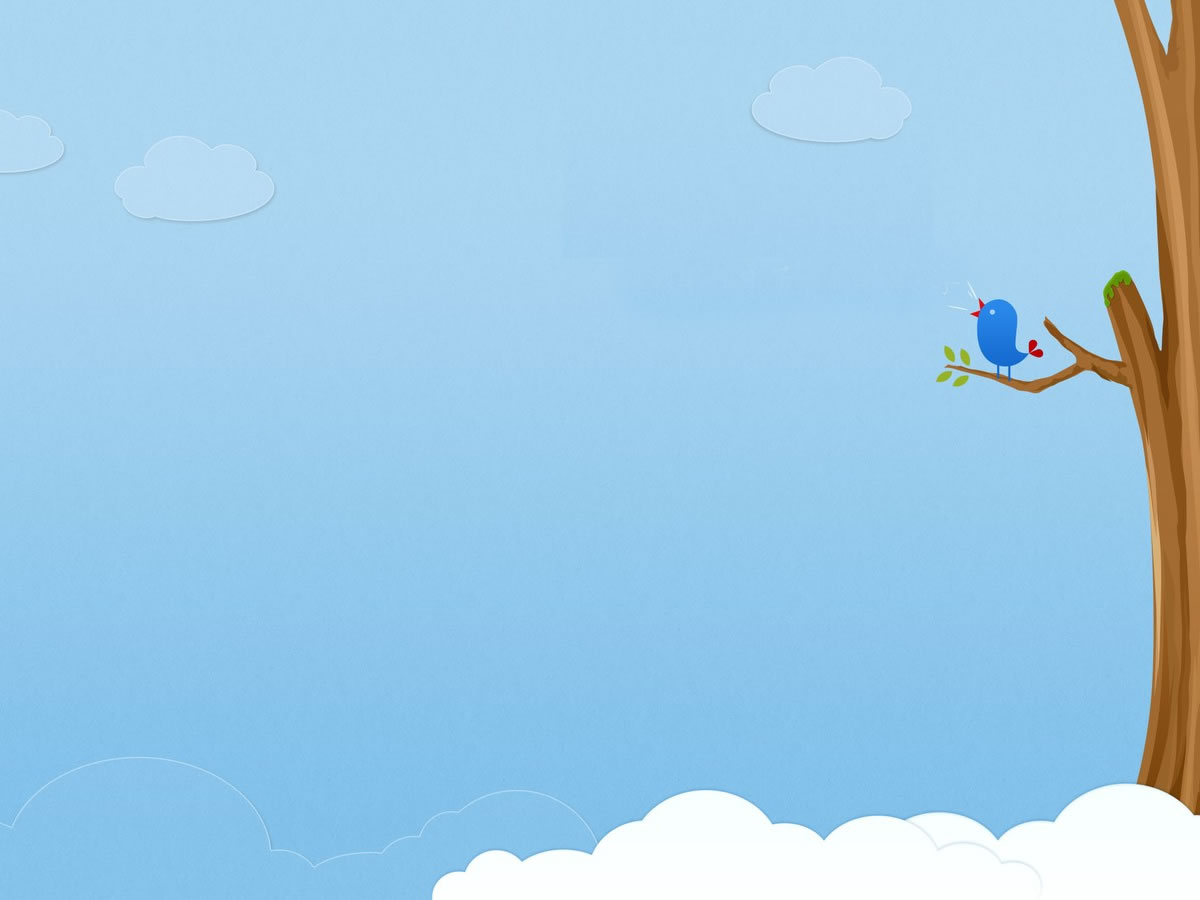 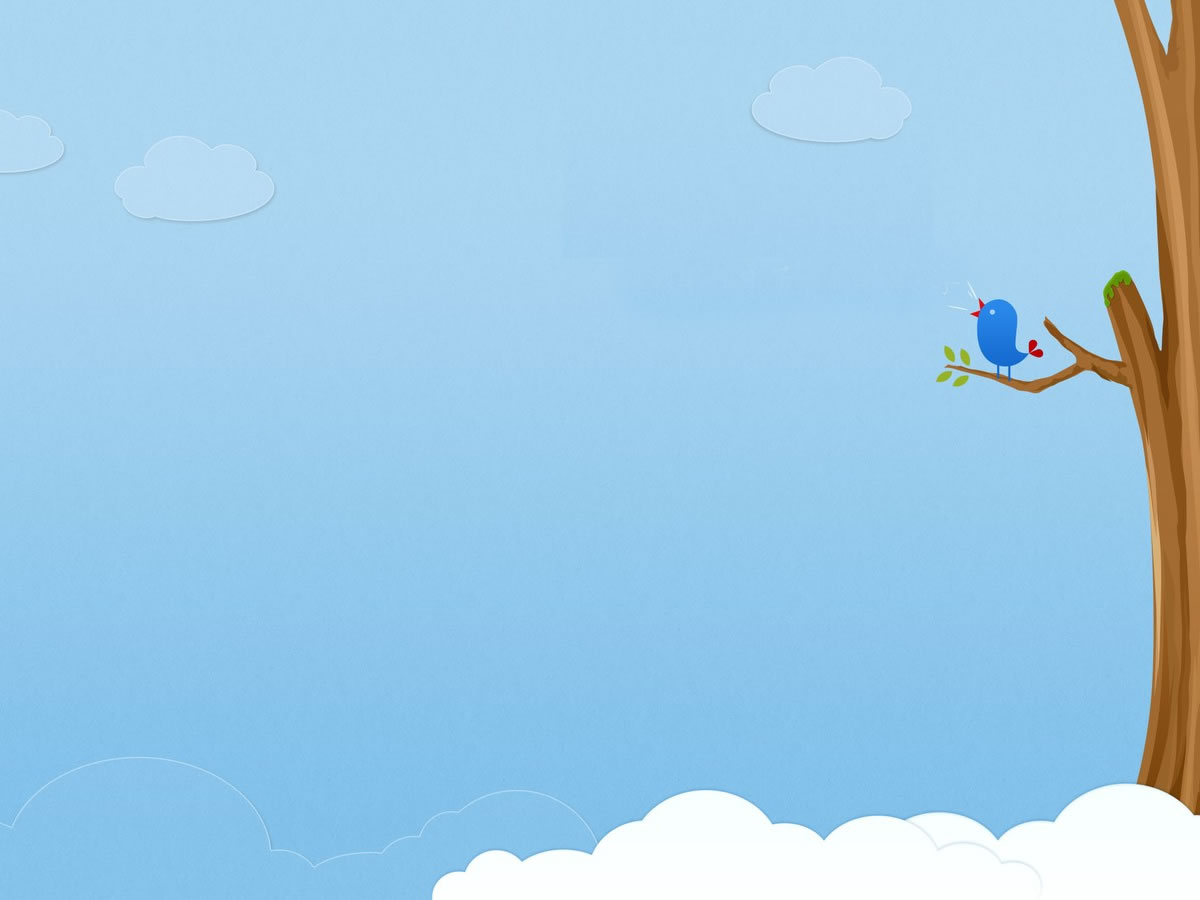 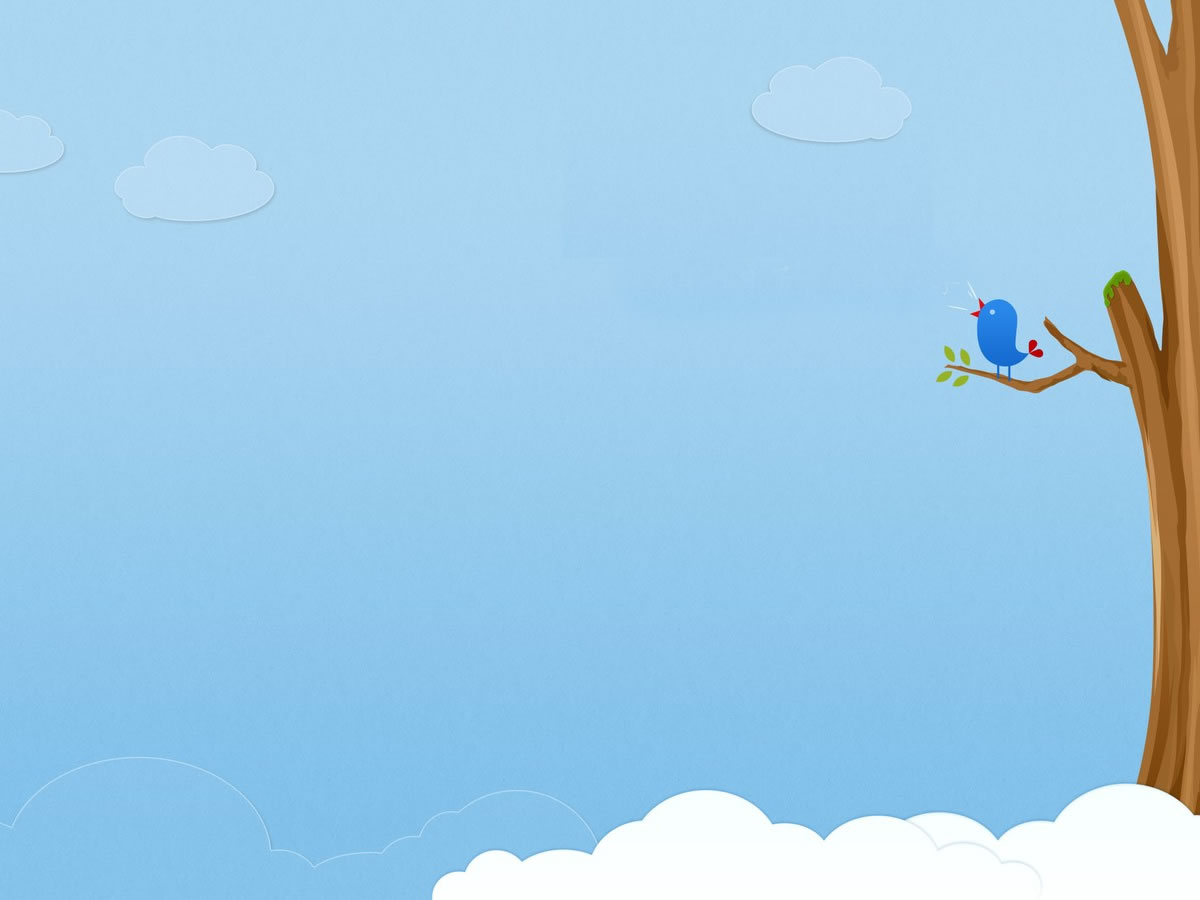 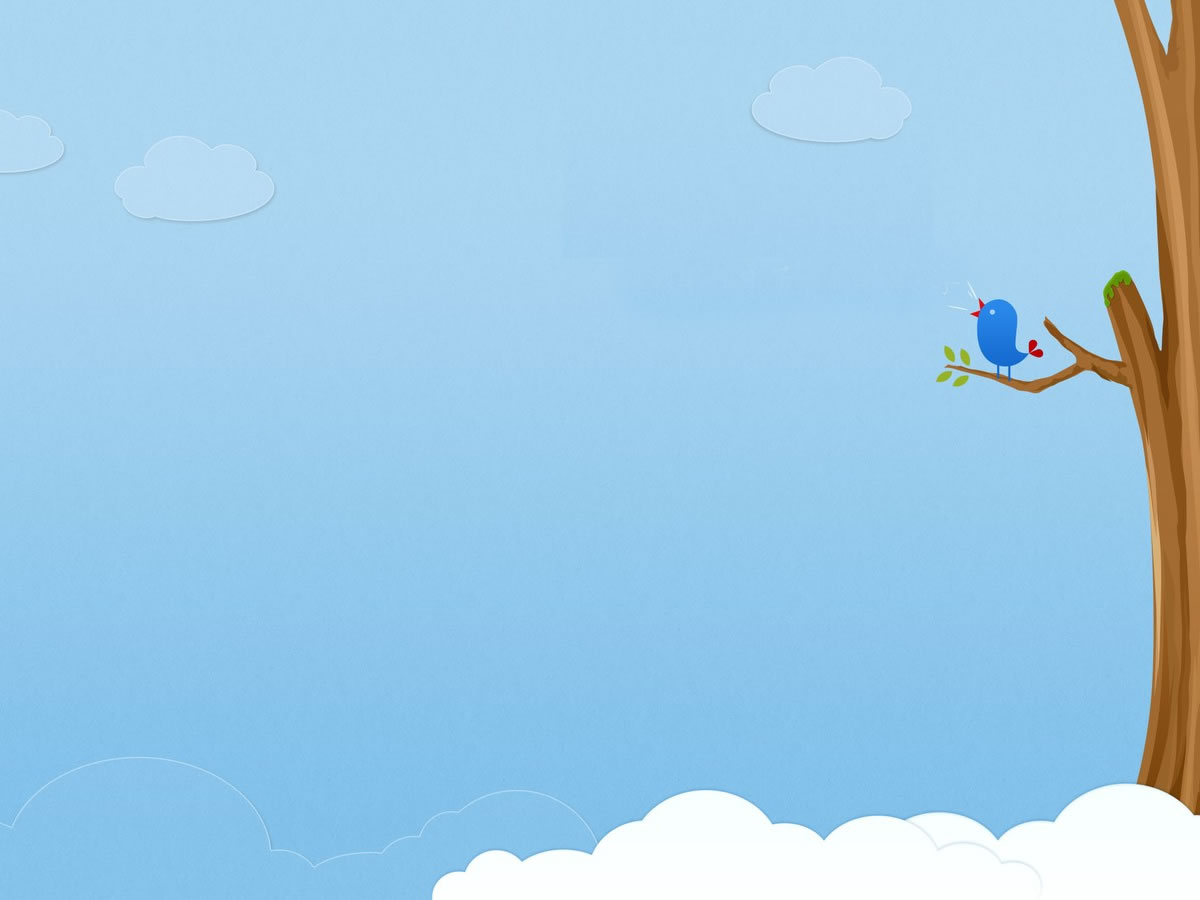 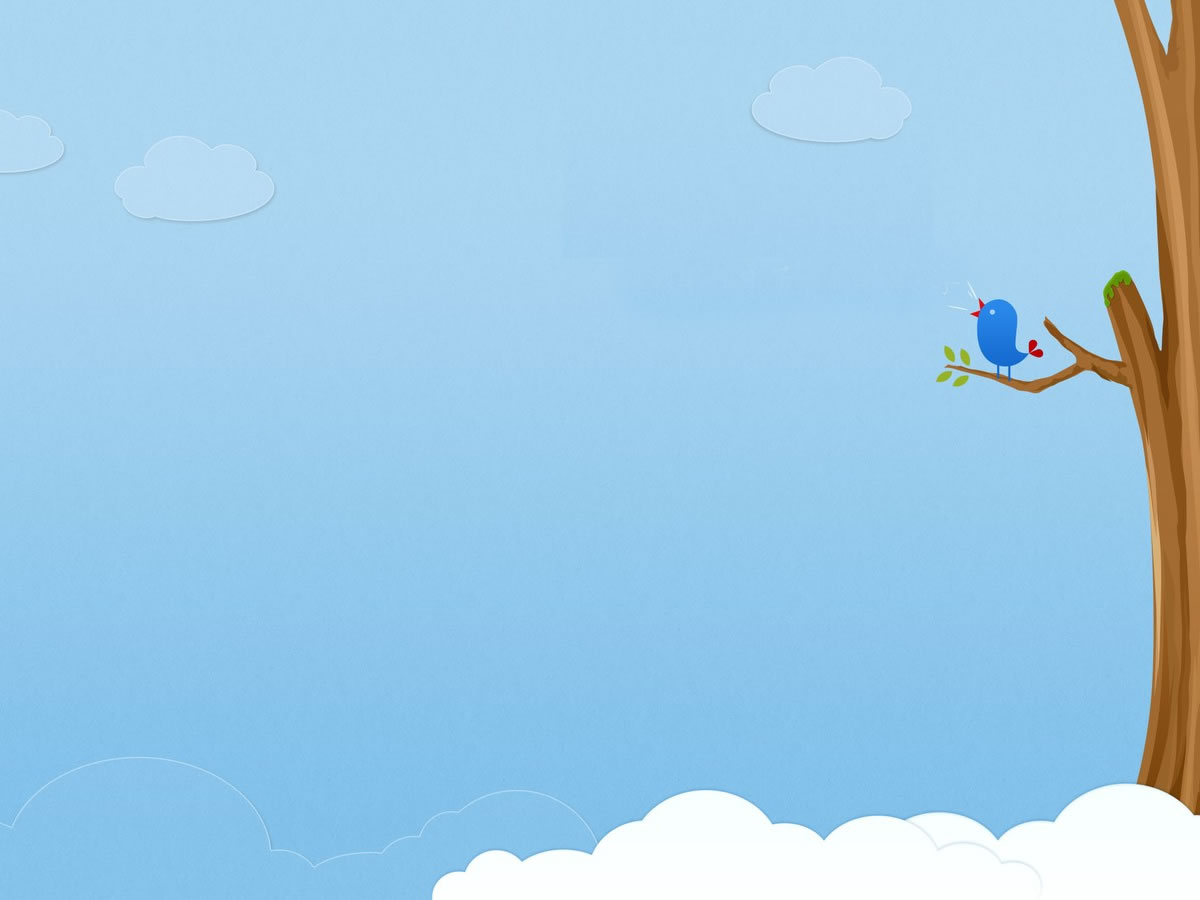 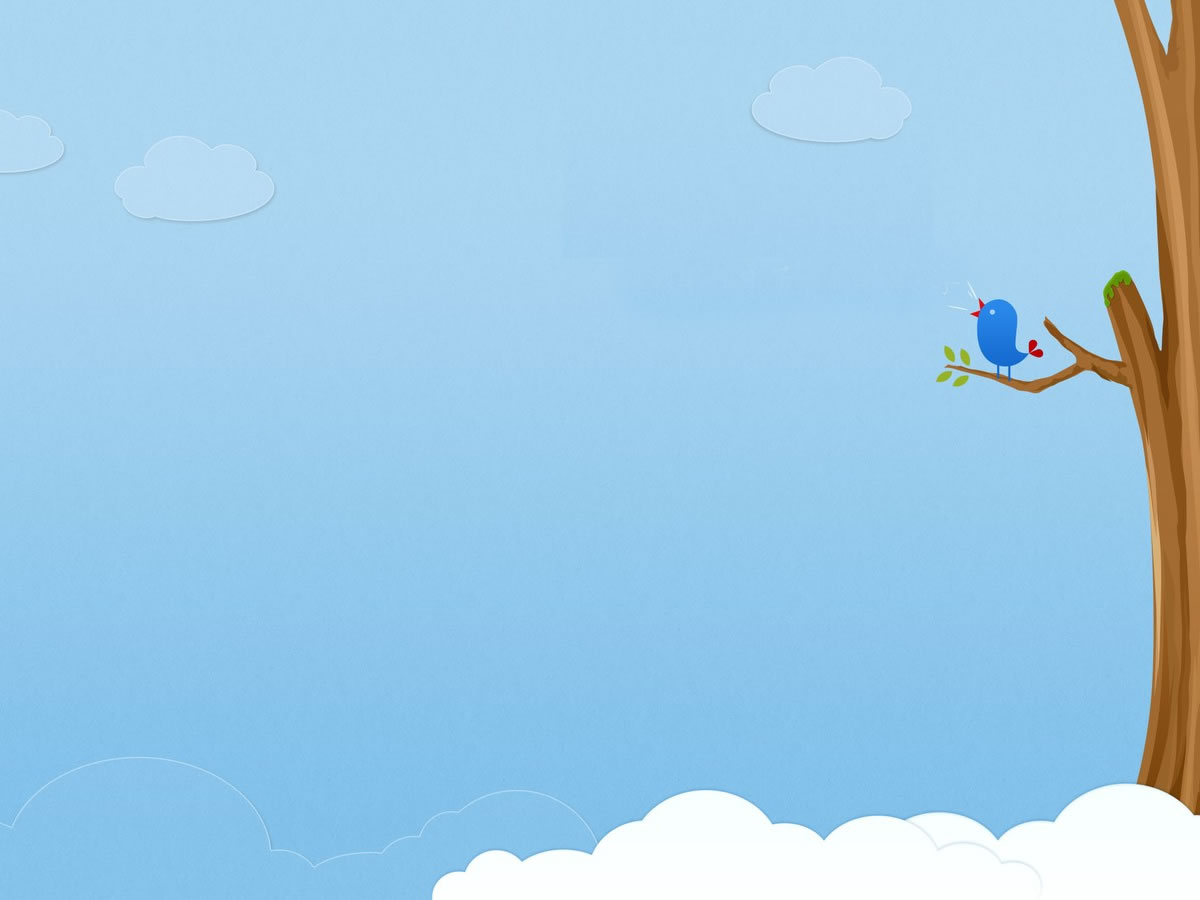 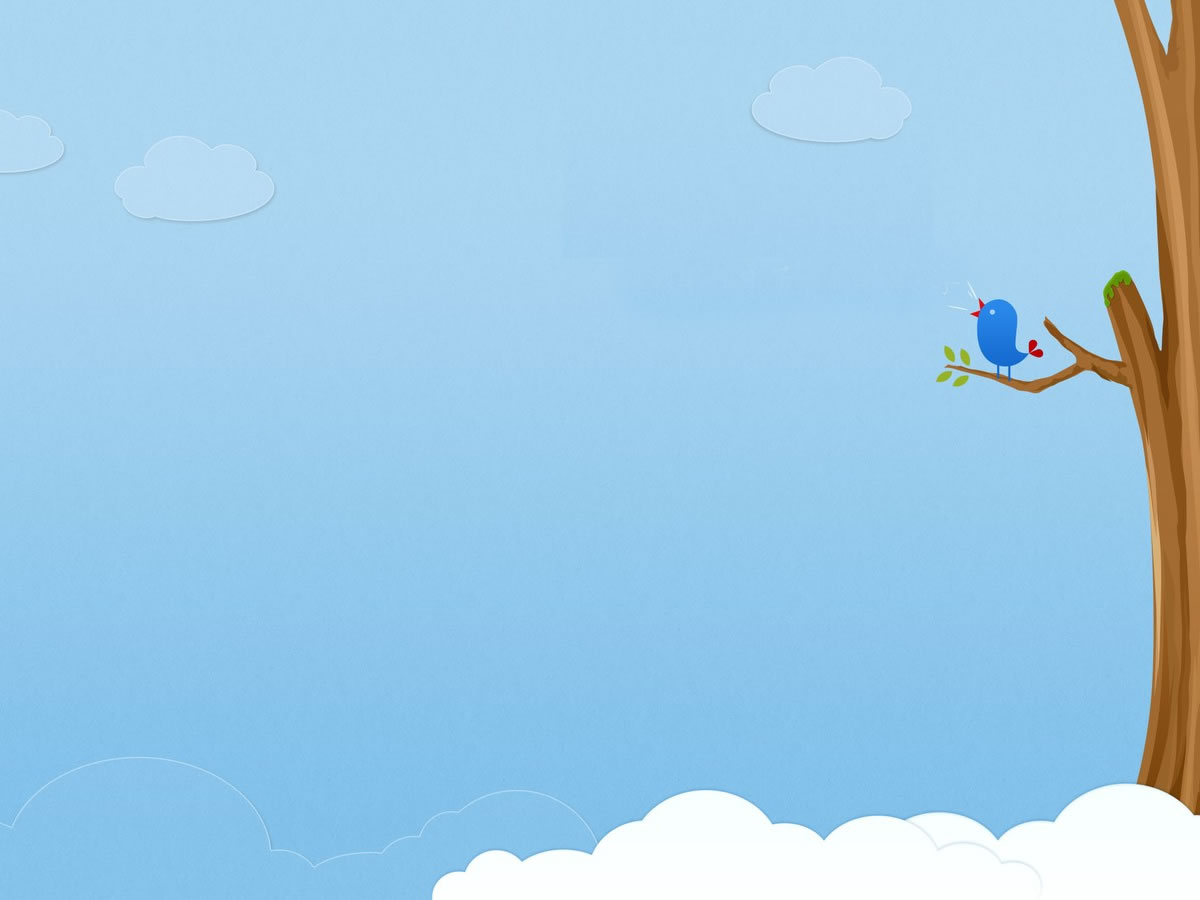 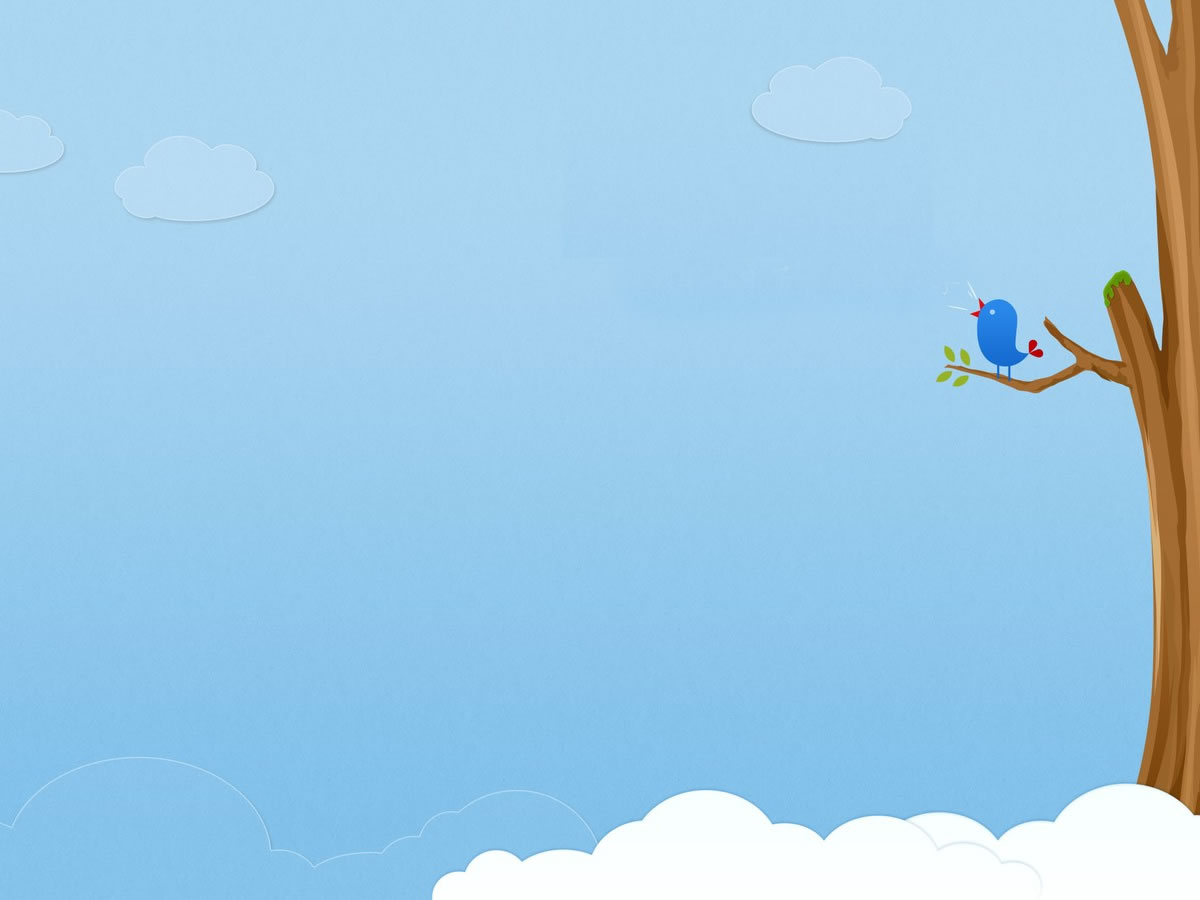 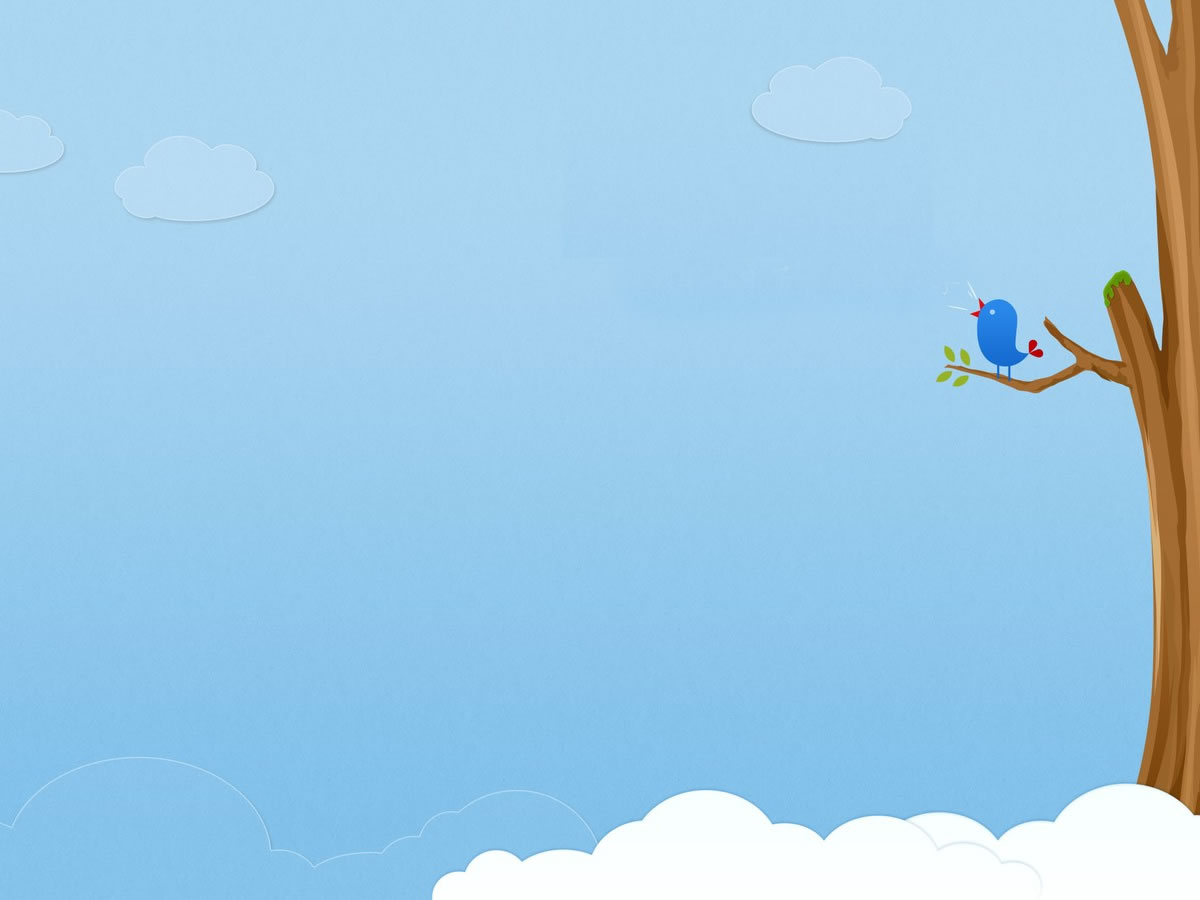 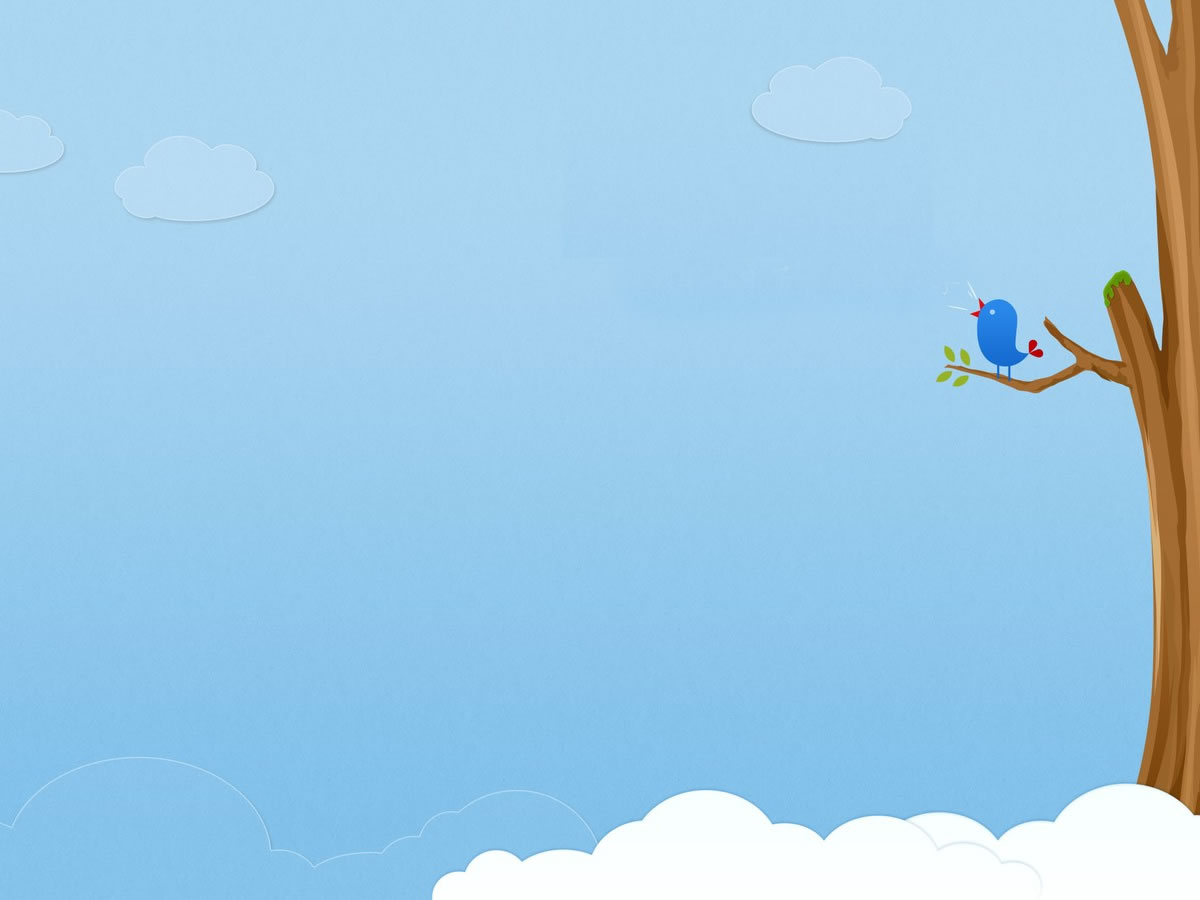 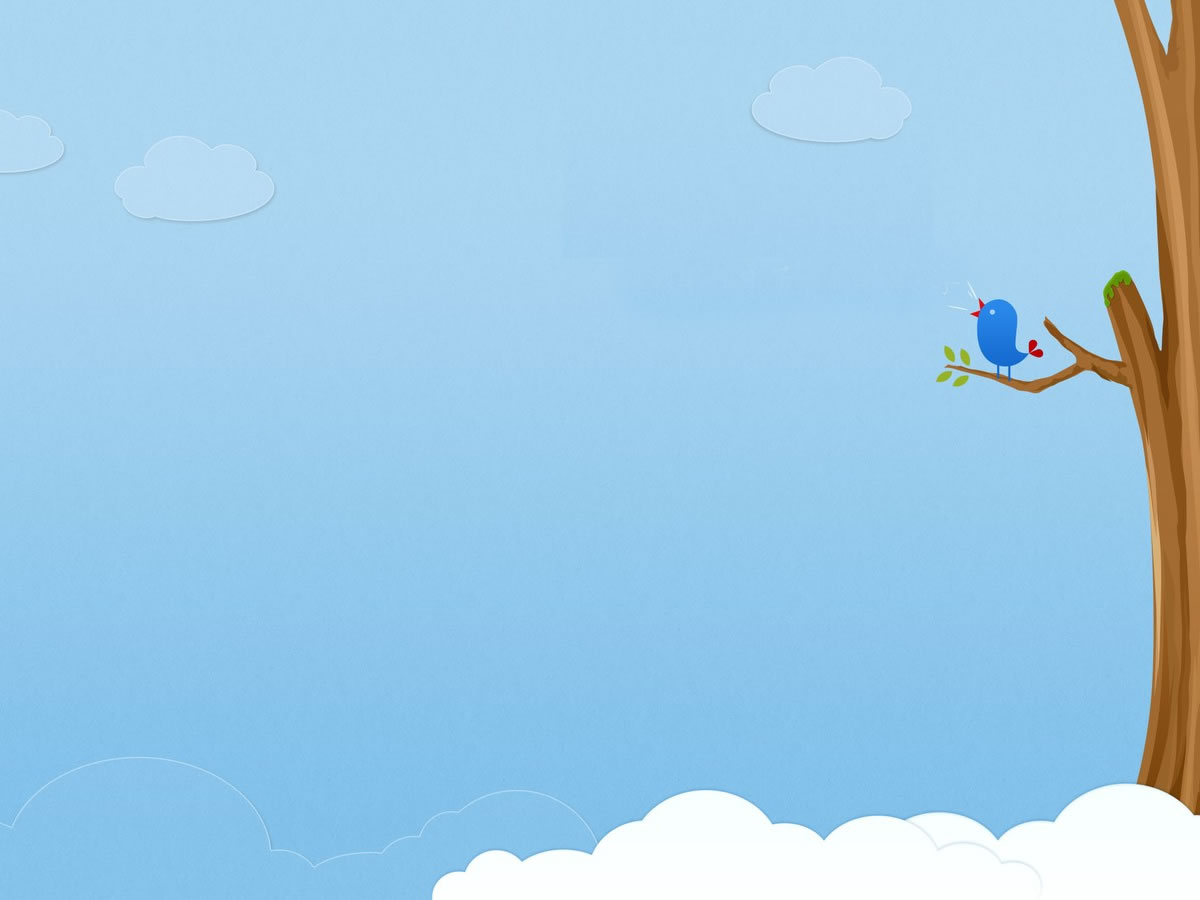 বাড়ির কাজ
তোমার নিকট পরিবেশ থেকে  ৪টি ভিন্ন আবাসস্থলের
     প্রাণীর বৈশিষ্ট্য লিখে আনবে।
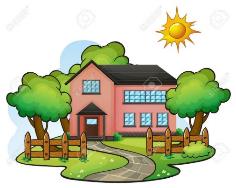 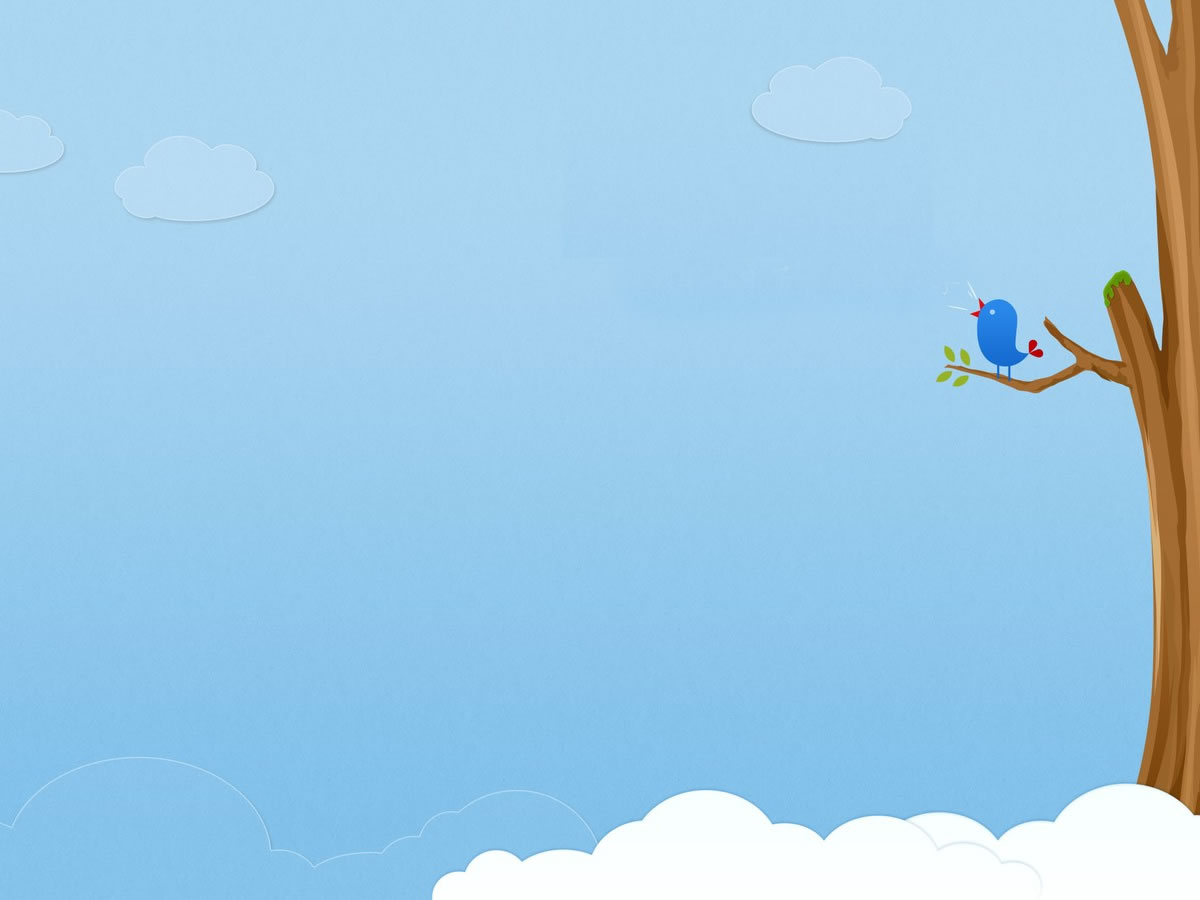 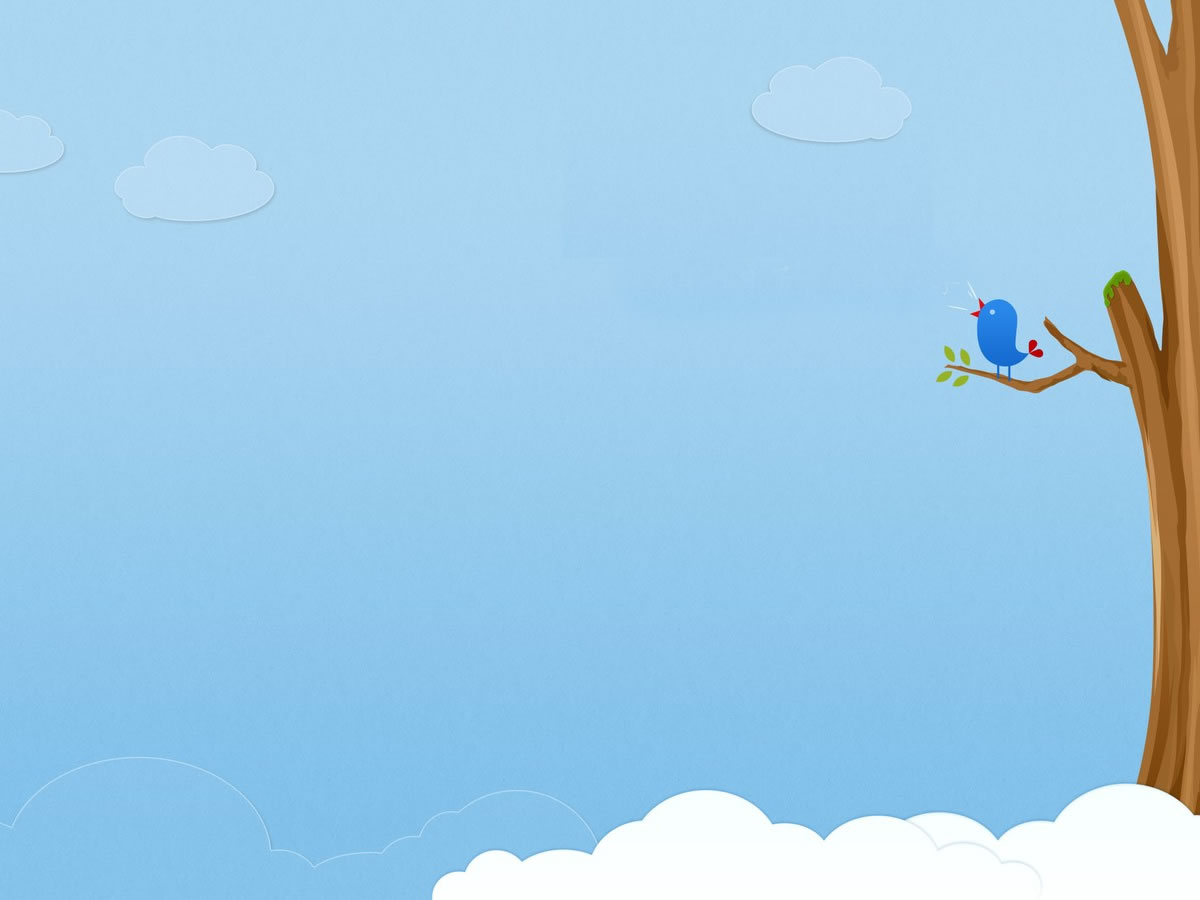 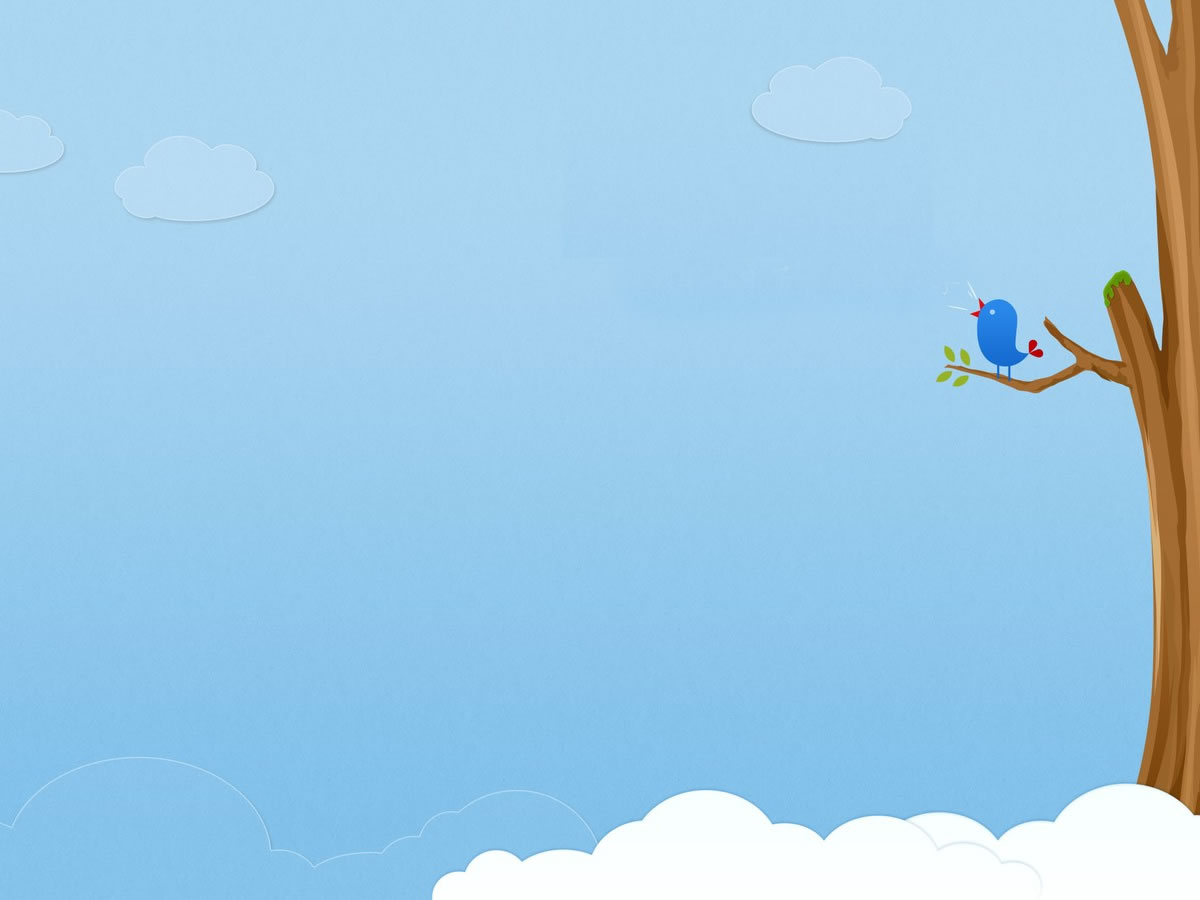 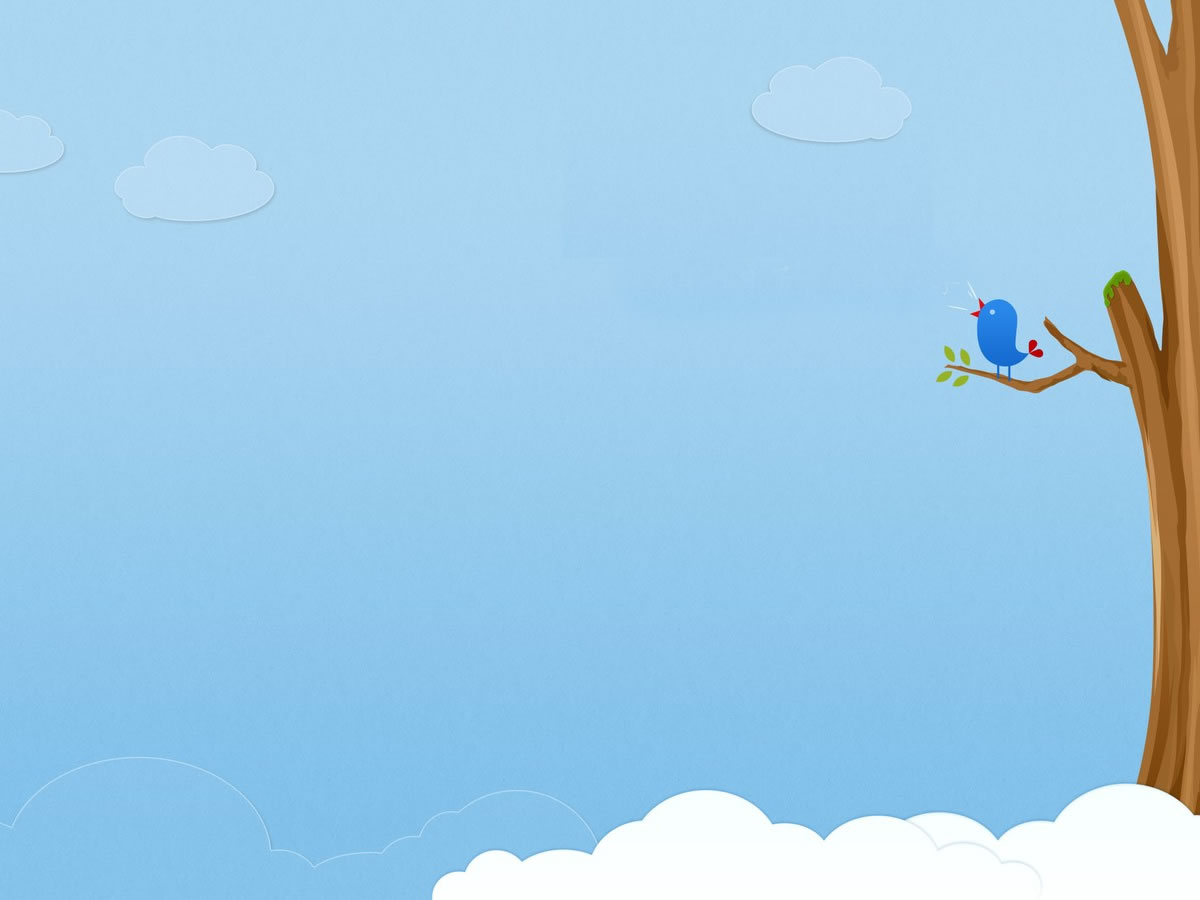 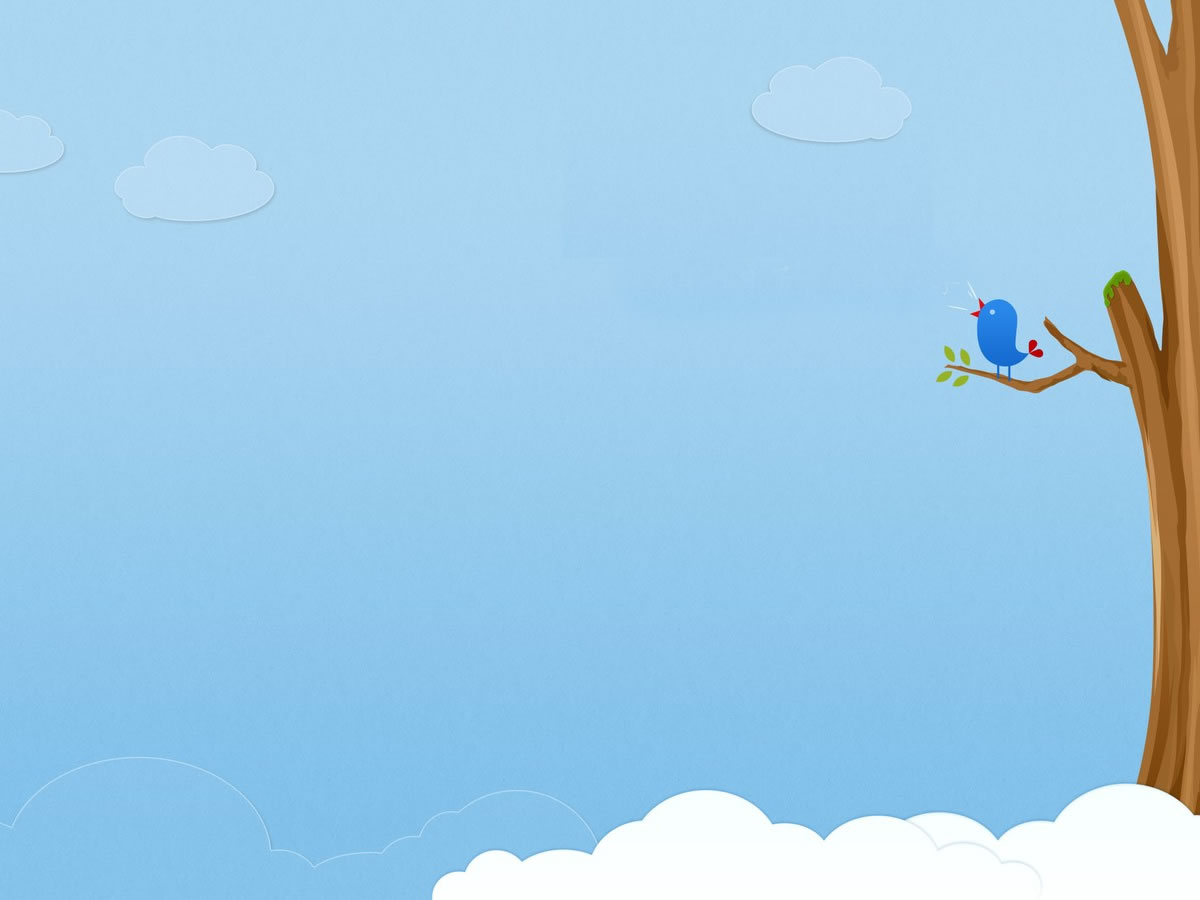 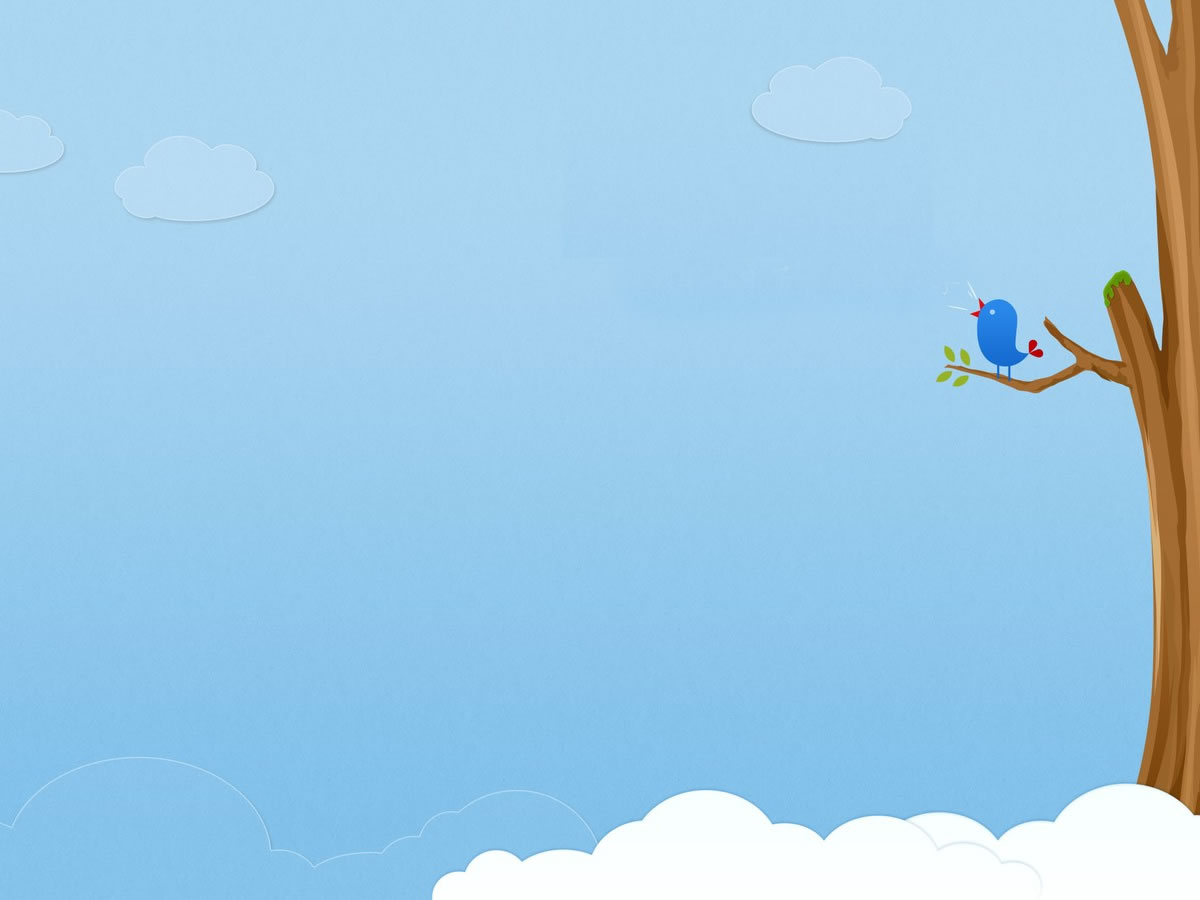 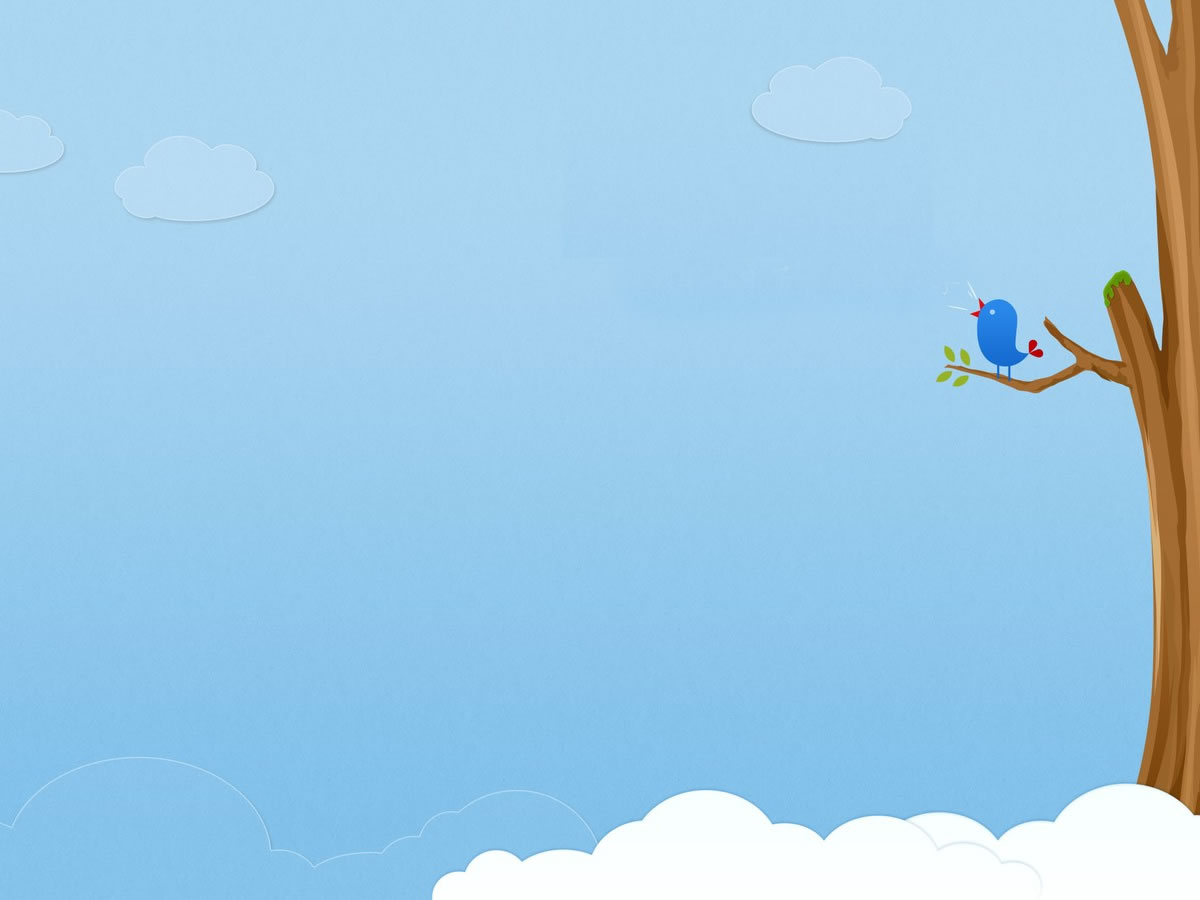 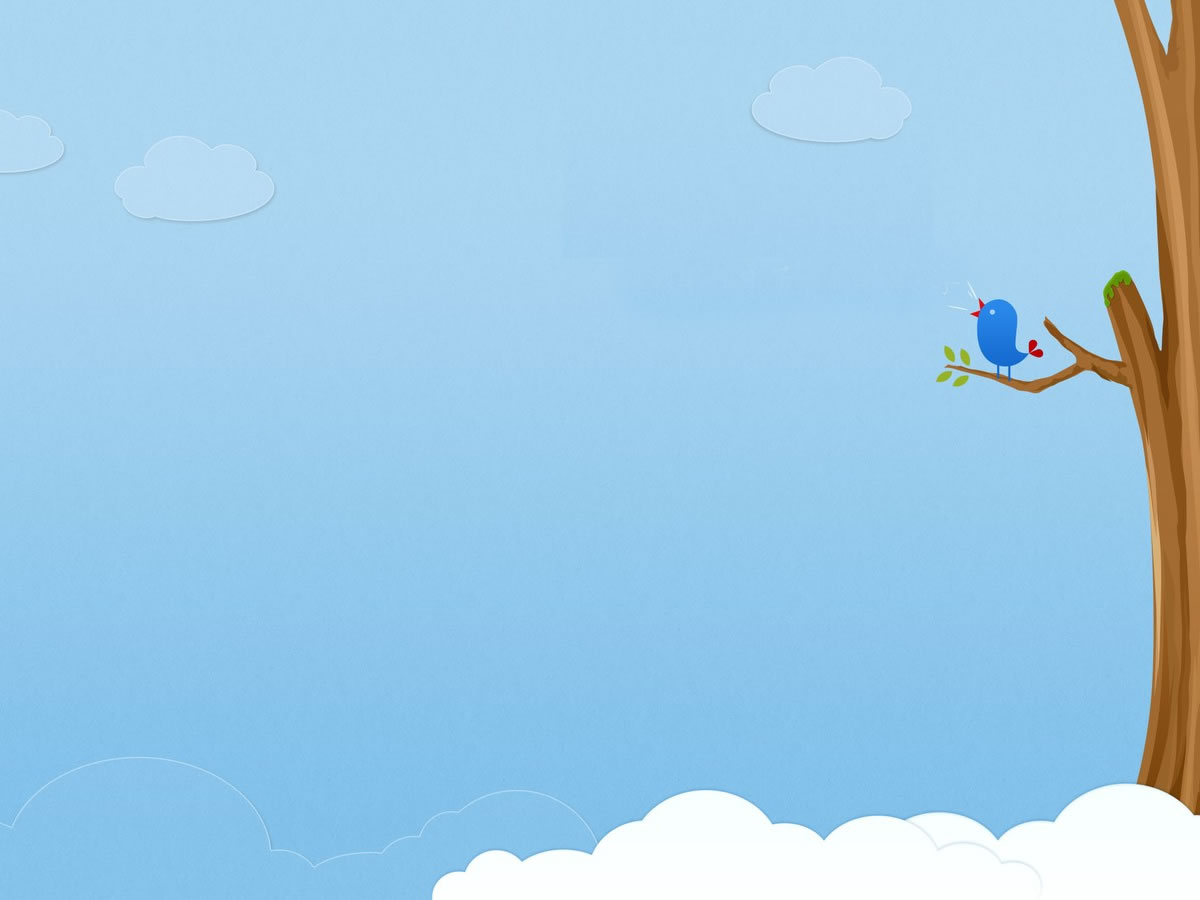 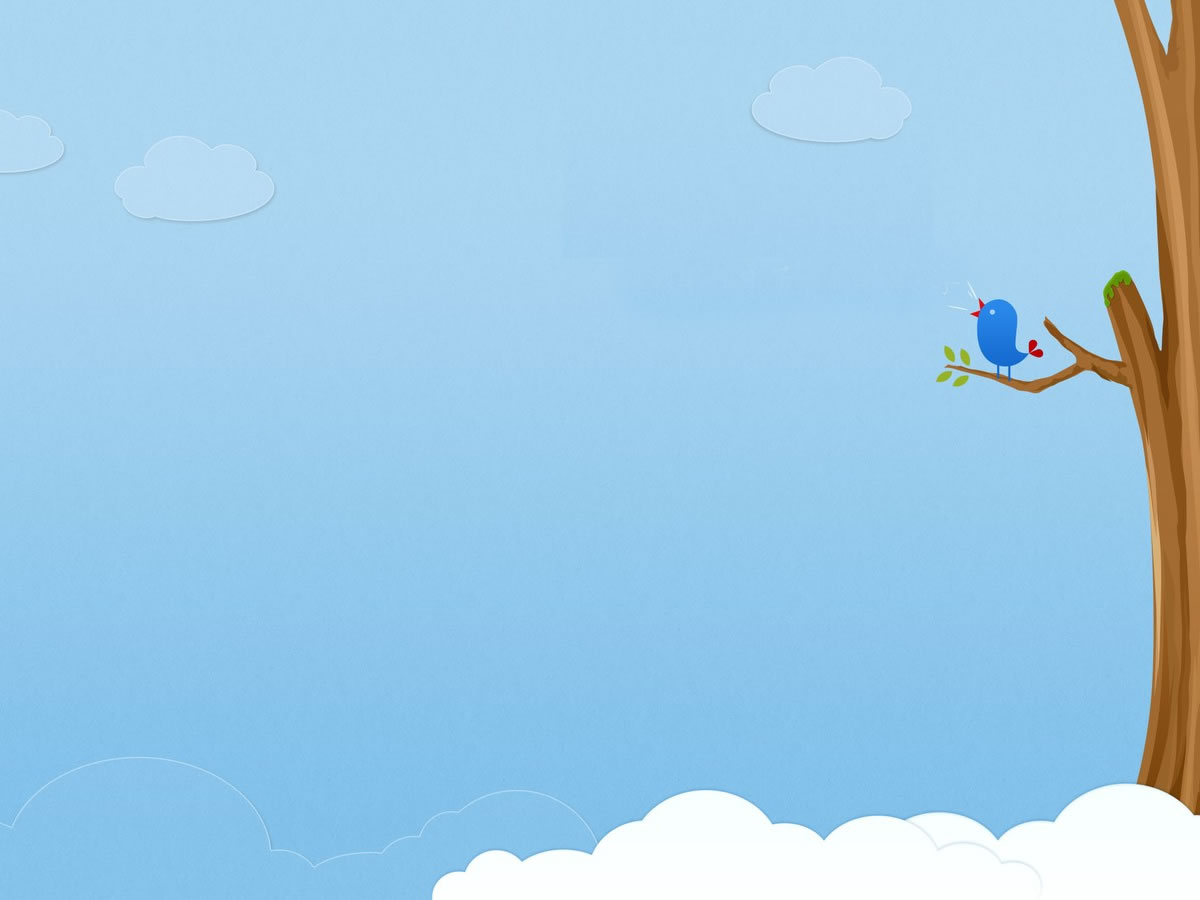 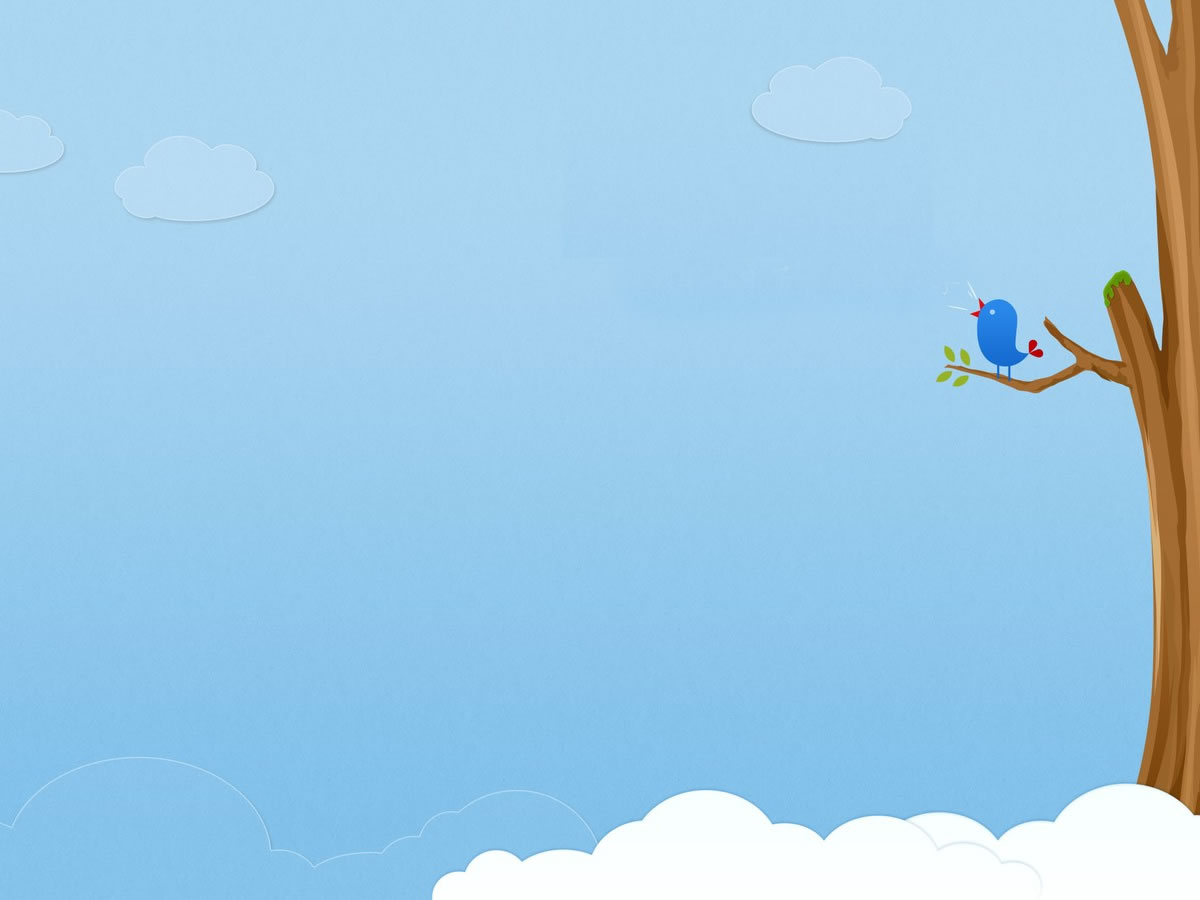 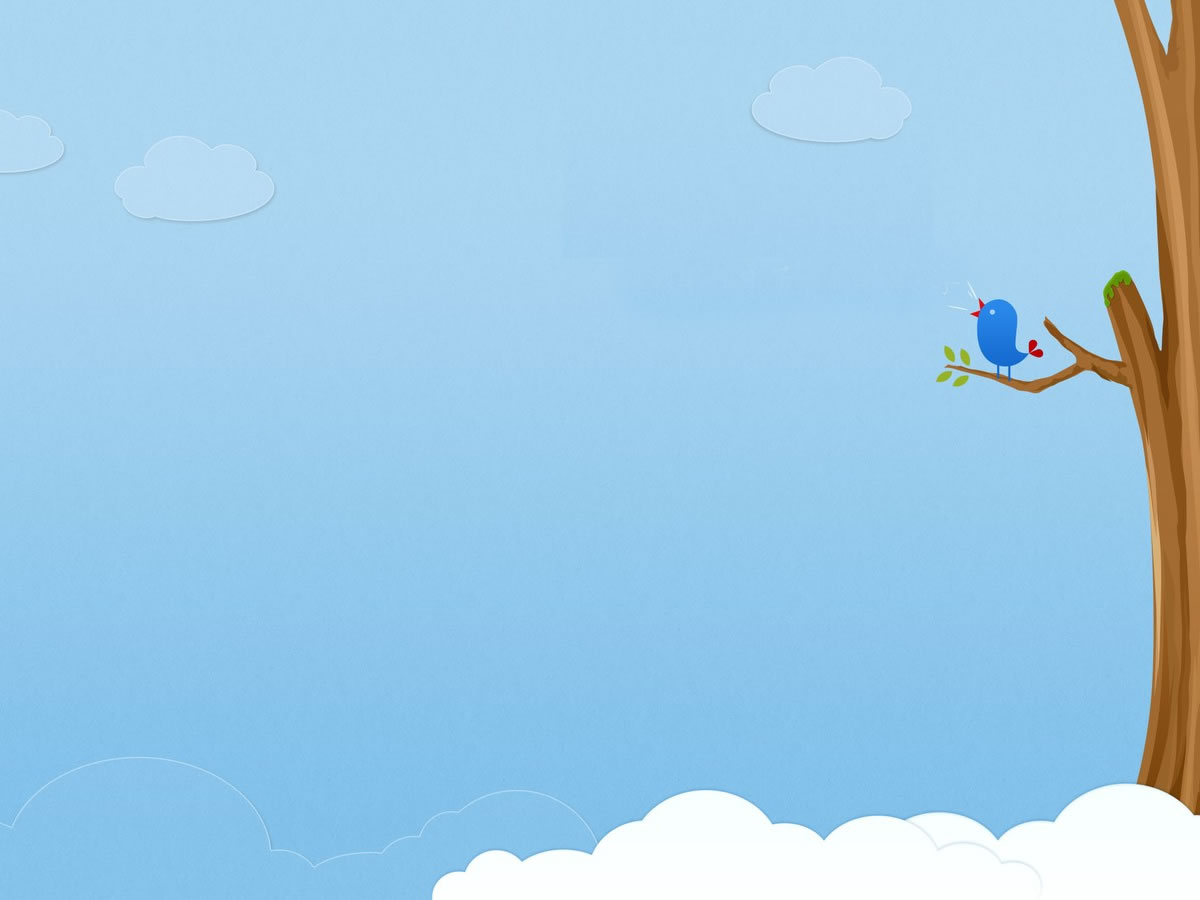 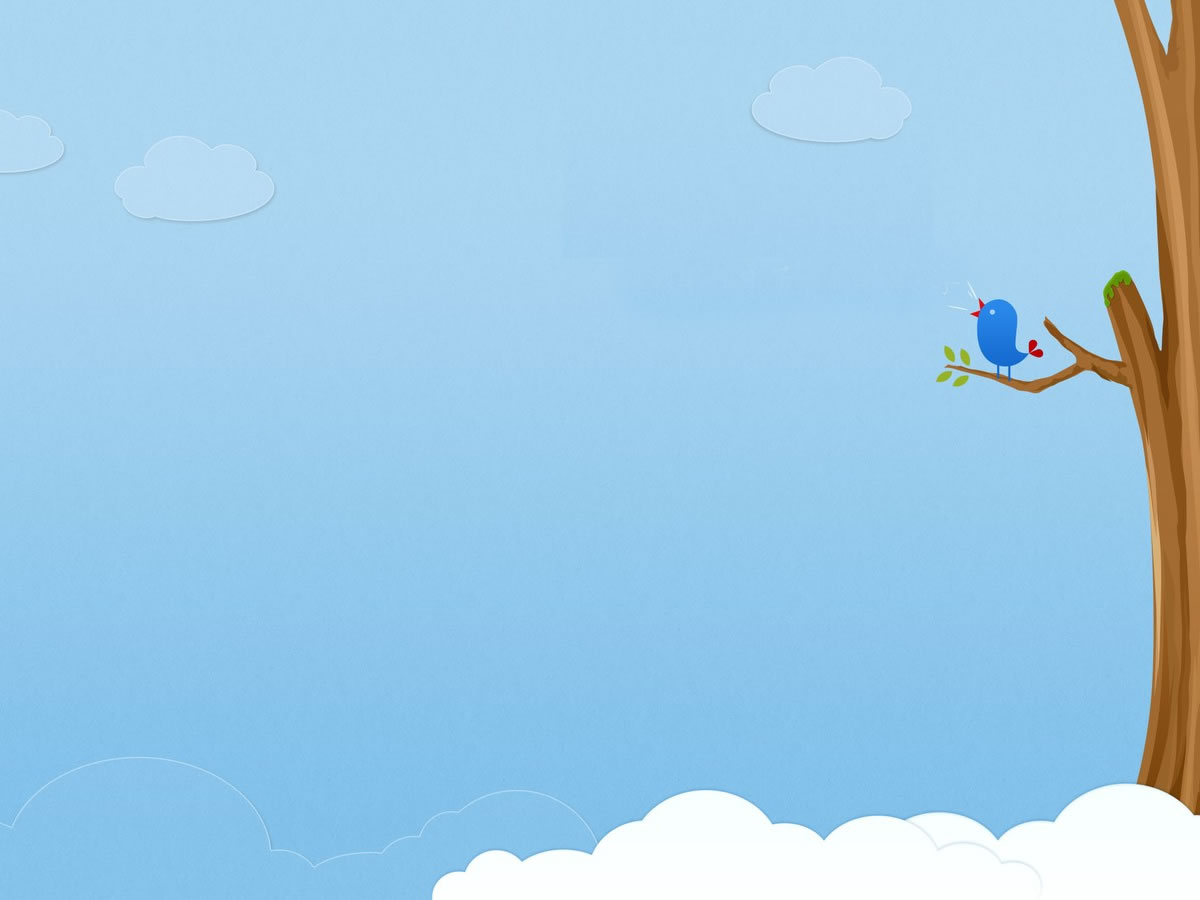 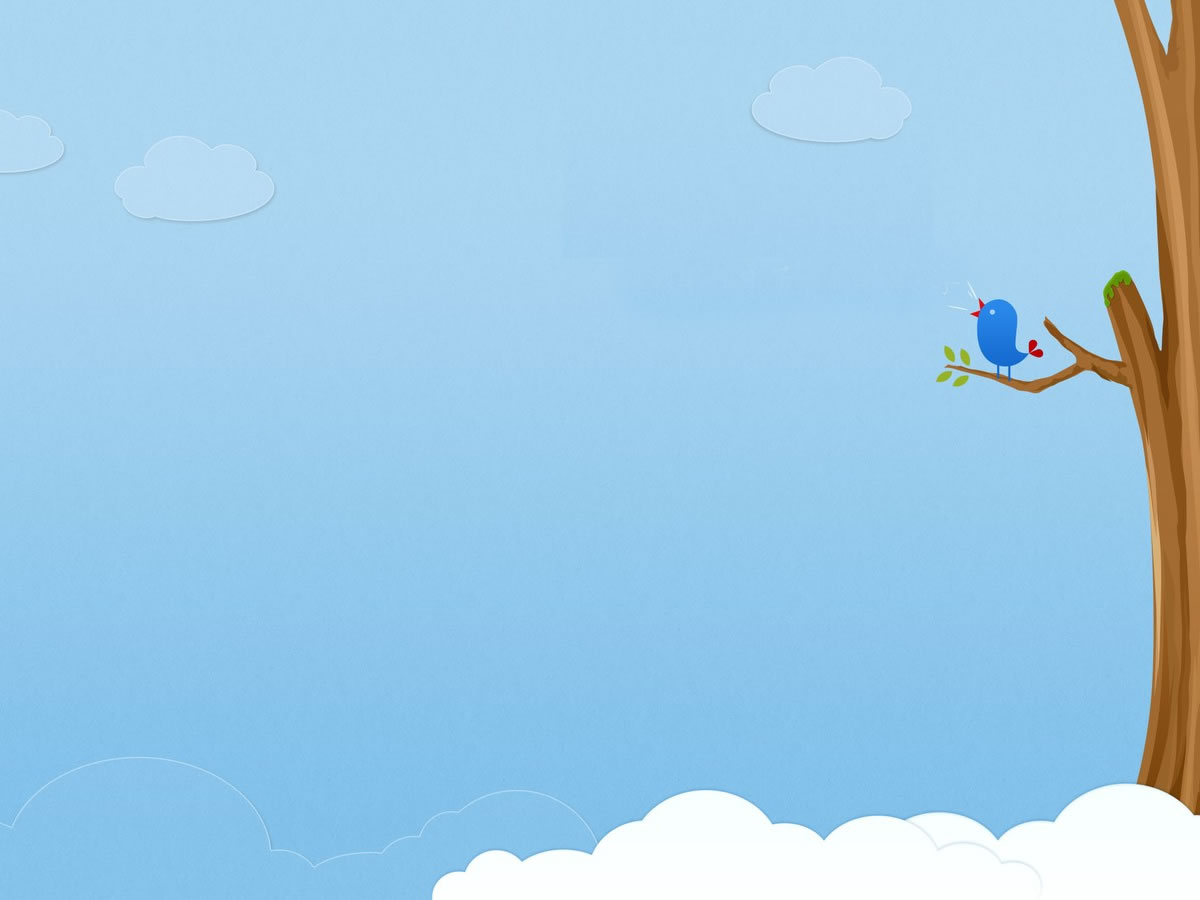 আজকের ক্লাসে সবাইকে ধন্যবাদ
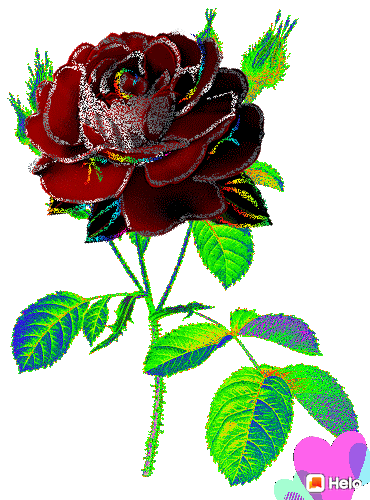 Abul Kalam Azad , Assist. Teacher , Nasirabad Dulahar Government Primary school , Nachole ,Chapainabawganj.